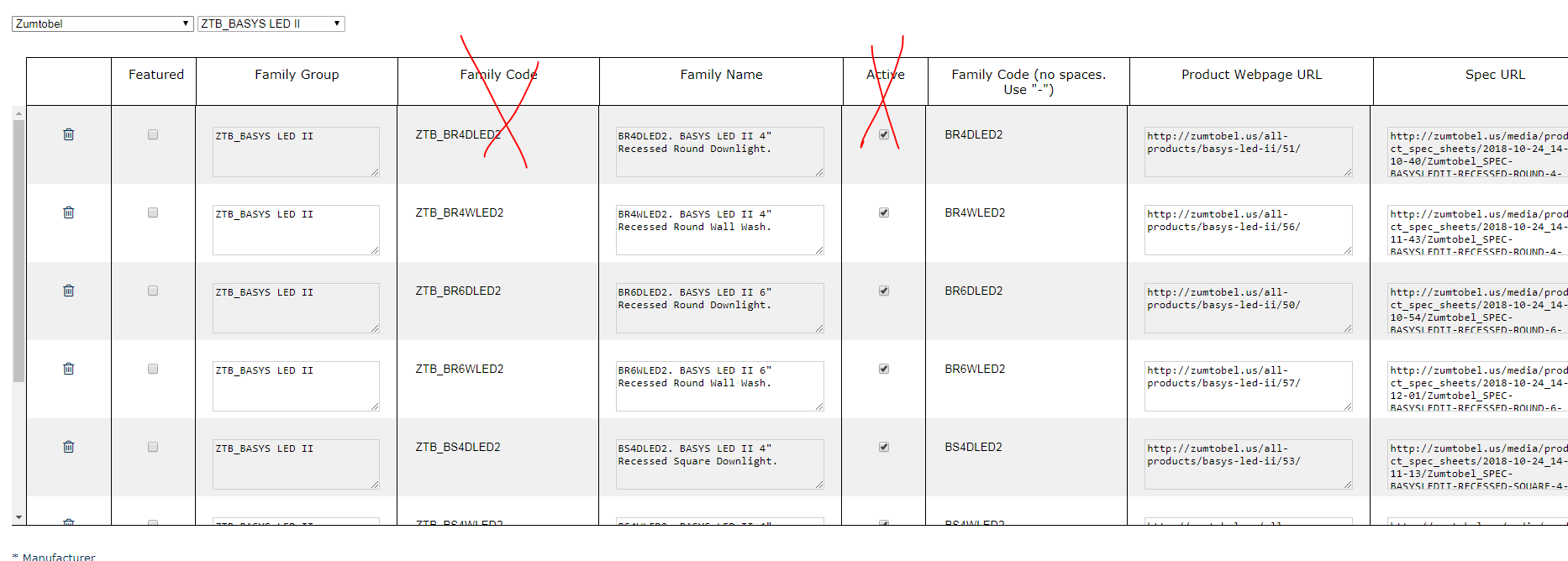 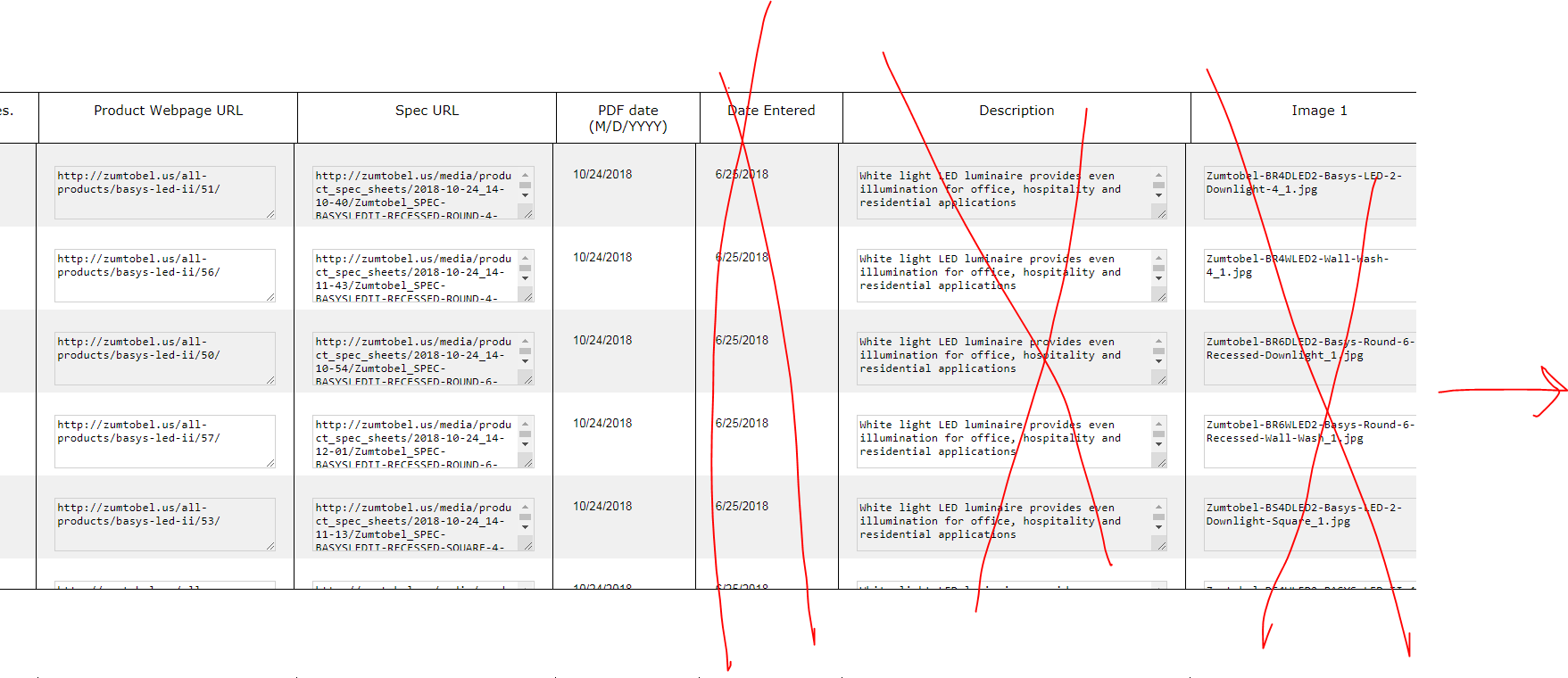 Manufacturers page
Sum of numbers
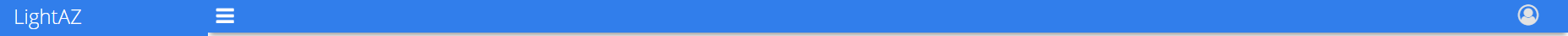 4380
4380
20/ 4380
20
3800
4220
4380
5250
4380
4900
5250
Status
Active LightAZ
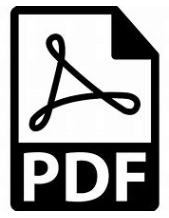 Ready
/QA
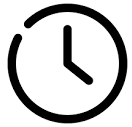 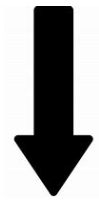 Mnf Comments
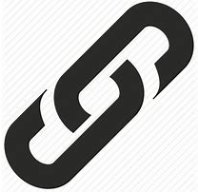 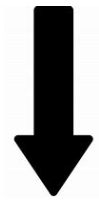 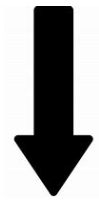 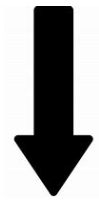 Preview
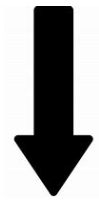 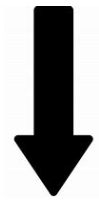 Data
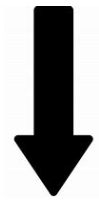 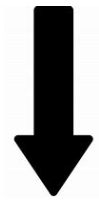 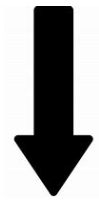 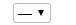 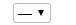 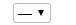 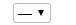 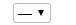 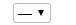 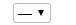 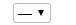 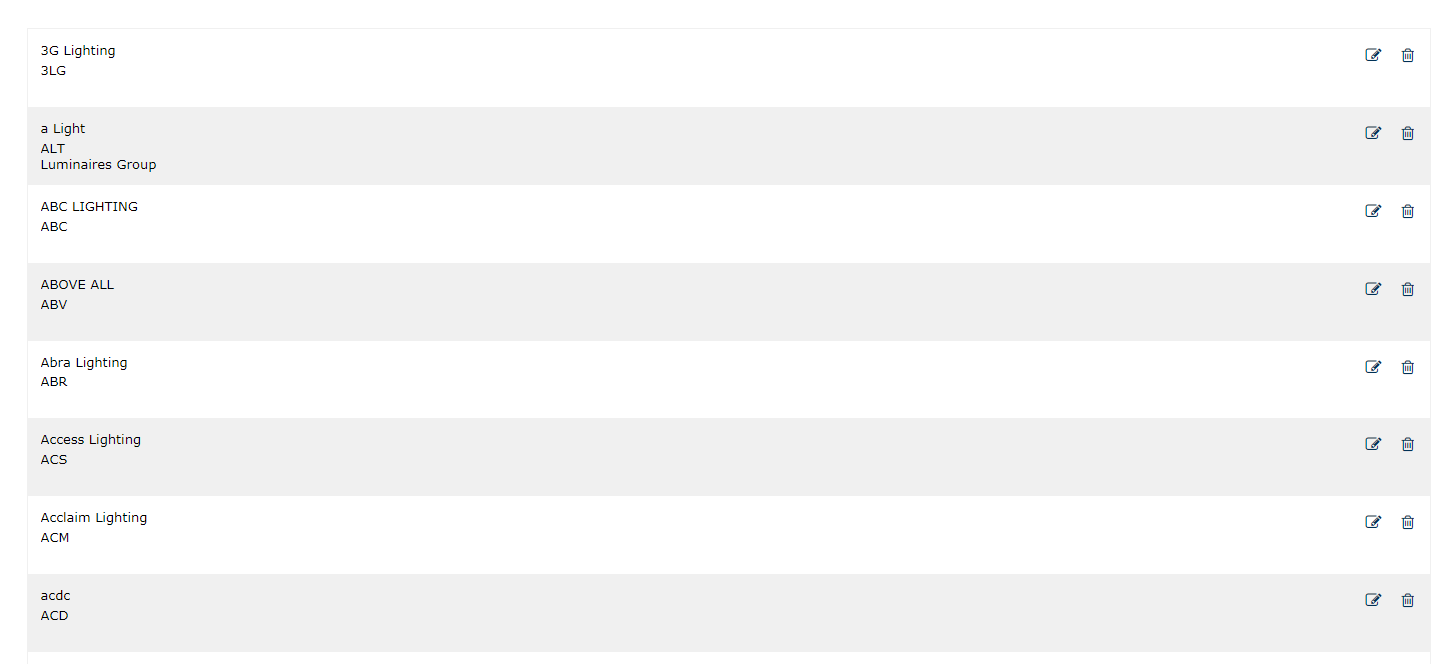 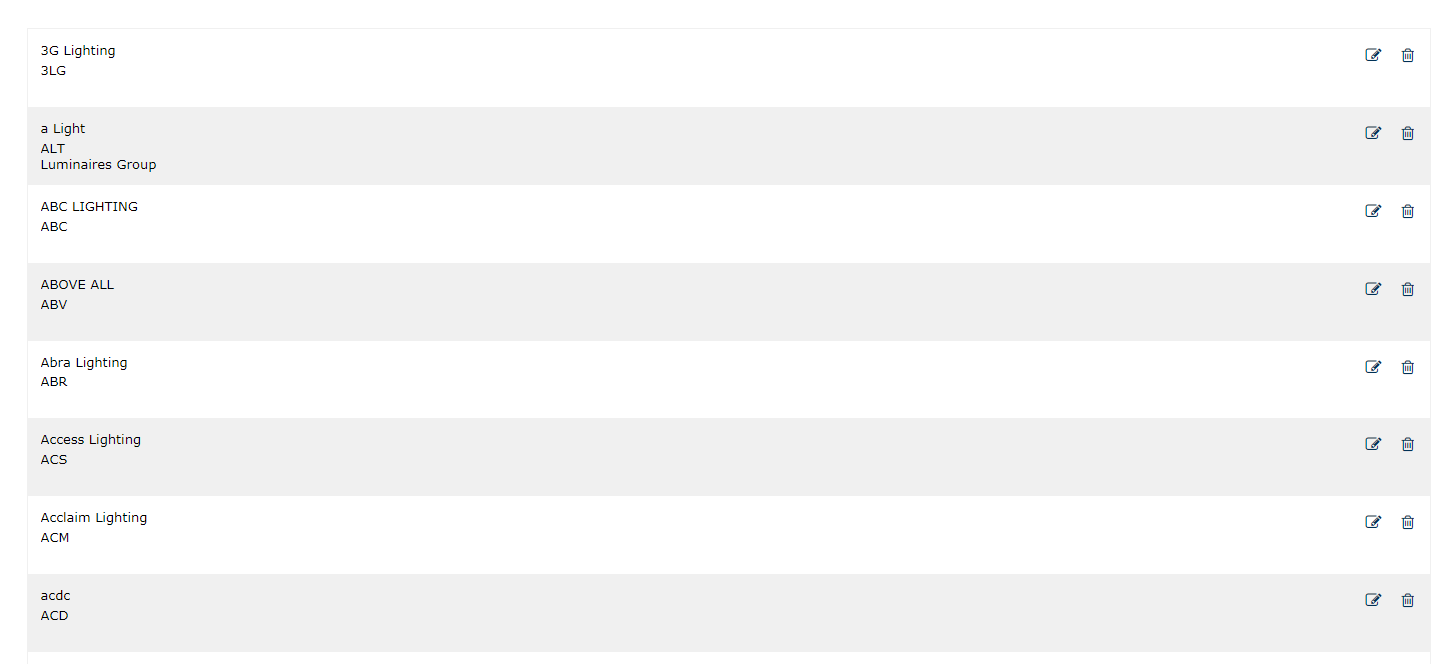 Mnf exists, no families
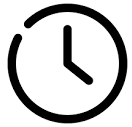 As soon as we have families created in data, show links in blue
Added 5 families, ready for LINK CHECK schedule
5
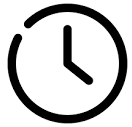 Apr 02, 2017
sep 02, 2018
Apr 02, 2017
Apr 02, 2017
Apr 02, 2017
Apr 02, 2017
Continuous process of adding fam. System tracks links as soon as schedule setup
5/2/19
35
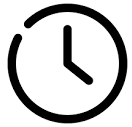 1 Week
35
35
5
When previous columns become green, the next column become blue. First column for blue will be QA
Apr 02, 2017
sep 02, 2018
Apr 02, 2017
Apr 02, 2017
Apr 02, 2017
Apr 02, 2017
ready for QA- become blue and Data become green when Ready selected for all fam (on Family page).
234
5/2/19
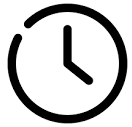 234
234
1 Week
234
234
Apr 02, 2017
sep 02, 2018
Apr 02, 2017
Apr 02, 2017
Apr 02, 2017
Apr 02, 2017
QA in process
71
234
5/2/19
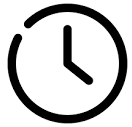 234
234
1 Week
234
234
Apr 02, 2017
sep 02, 2018
Apr 02, 2017
Apr 02, 2017
Apr 02, 2017
Apr 02, 2017
QA done (when all families checked), ready for manuf
234
234
5/2/19
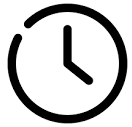 234
234
1 Week
234
234
Apr 02, 2017
sep 02, 2018
Apr 02, 2017
Apr 02, 2017
Apr 02, 2017
Apr 02, 2017
Data moved to Manuf, waiting on comments
35
234
234
5/2/19
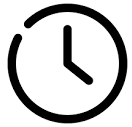 234
234
234
1 Week
234
234
Apr 02, 2017
sep 02, 2018
Apr 02, 2017
Apr 02, 2017
Apr 02, 2017
Apr 02, 2017
Mnf approved, ready for preview
234
234
234
5/2/19
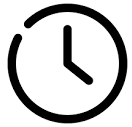 234
234
234
1 Week
234
234
Apr 02, 2017
sep 02, 2018
Apr 02, 2017
Apr 02, 2017
Apr 02, 2017
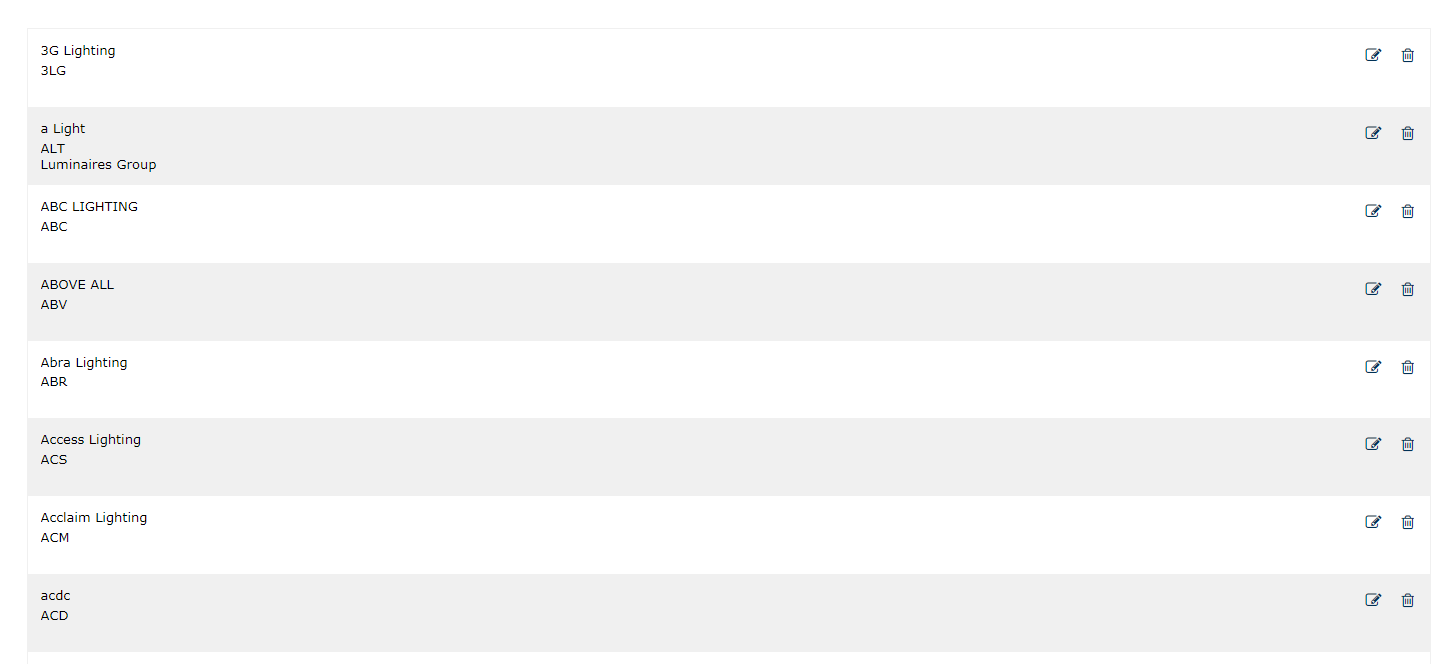 Apr 02, 2017
Moved to preview
234
234
234
5/2/19
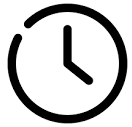 234
234
234
234
1 Week
234
234
Apr 02, 2017
sep 02, 2018
Apr 02, 2017
Apr 02, 2017
Apr 02, 2017
Apr 02, 2017
Activated on LightAZ
234
234
234
5/2/19
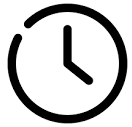 234
234
234
234
234
1 Week
234
234
Apr 02, 2017
sep 02, 2018
Apr 02, 2017
Apr 02, 2017
Apr 02, 2017
Apr 02, 2017
Manufacturers page
Sum of numbers
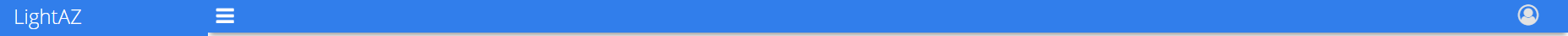 4380
4380
20/ 4380
20
3800
4220
4380
5250
4380
4900
5250
Status
Active LightAZ
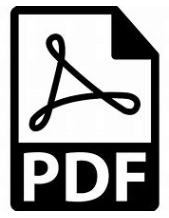 Ready
/QA
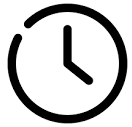 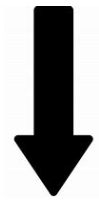 Mnf Comments
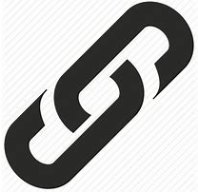 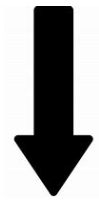 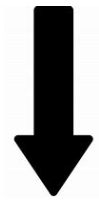 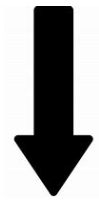 Preview
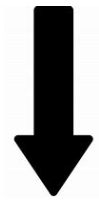 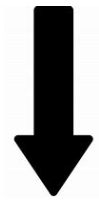 Data
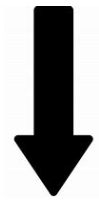 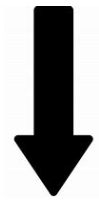 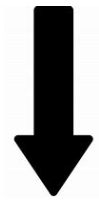 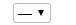 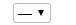 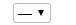 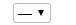 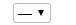 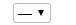 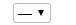 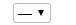 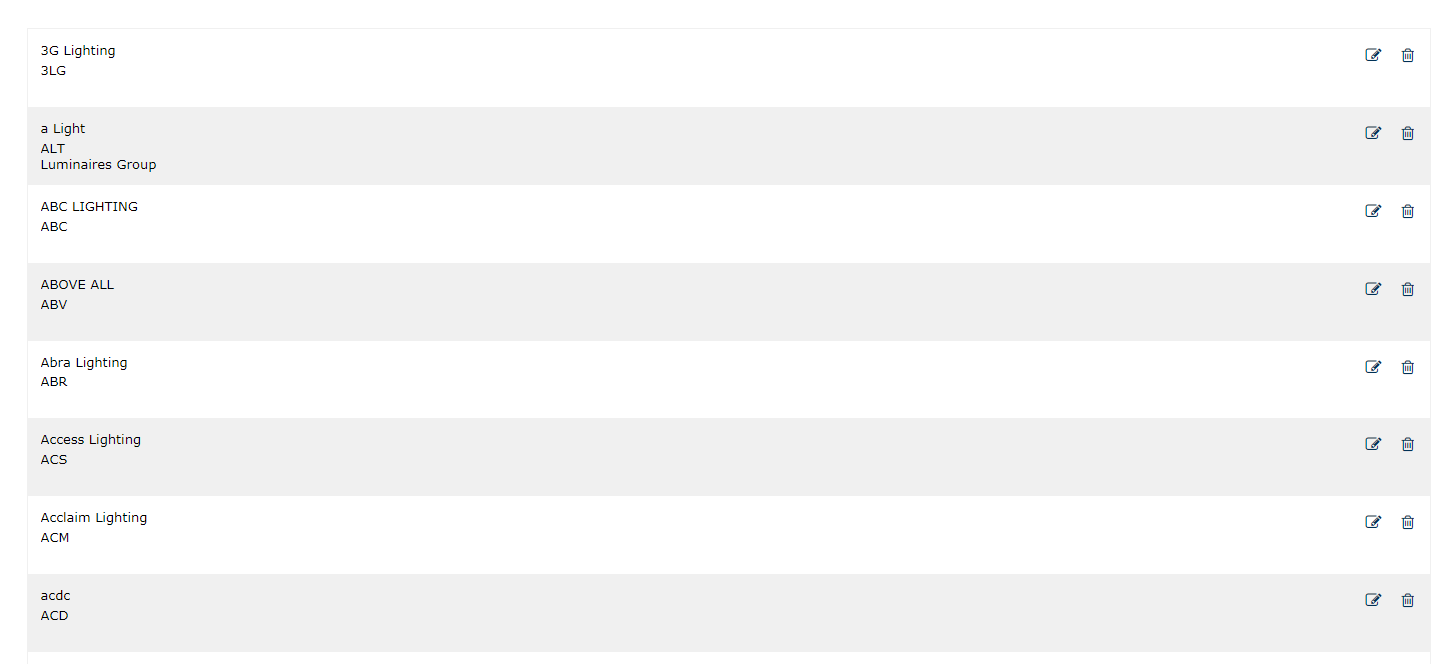 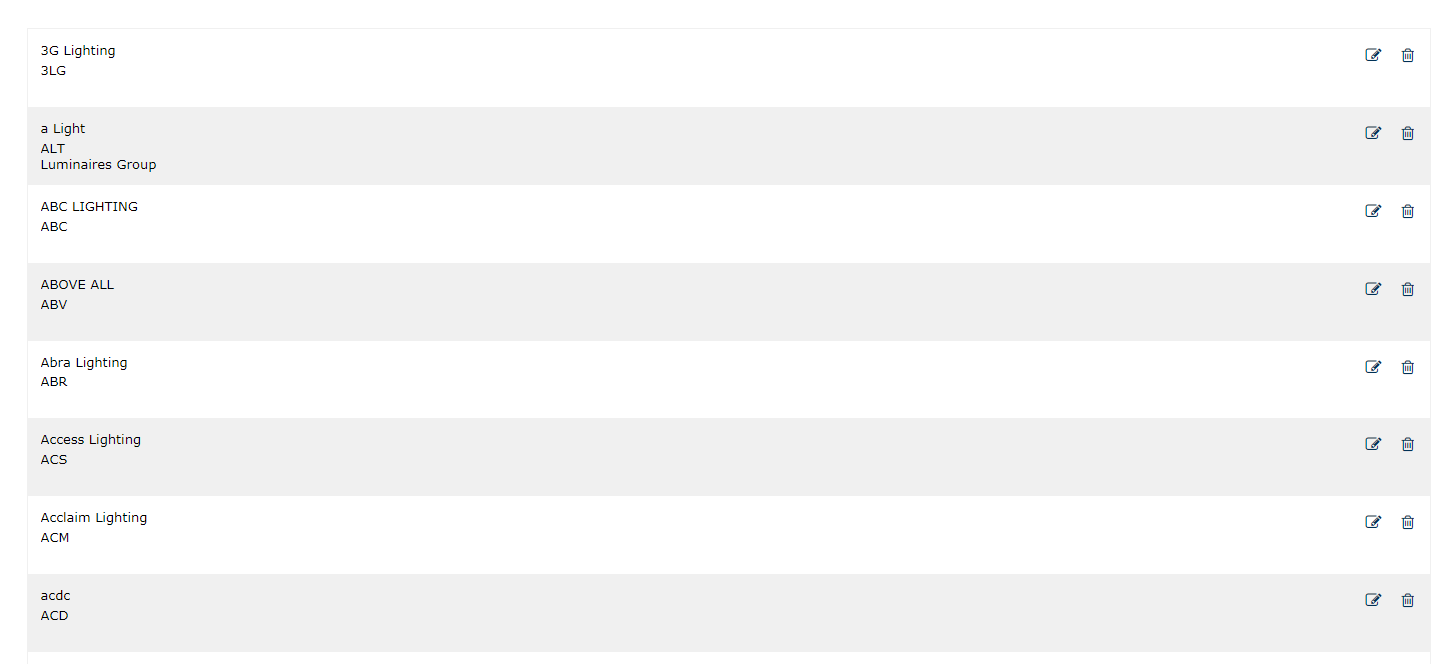 Mnf exists, no families
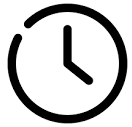 Added 5 families, NO LINKS
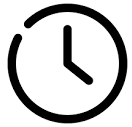 5
Apr 02, 2017
sep 02, 2018
Apr 02, 2017
Apr 02, 2017
Apr 02, 2017
Apr 02, 2017
Added Links to 3 families
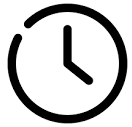 3
3
5
Apr 02, 2017
sep 02, 2018
Apr 02, 2017
Apr 02, 2017
Apr 02, 2017
Apr 02, 2017
6
24
6 families complete (green)
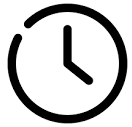 10
10
Apr 02, 2017
sep 02, 2018
Apr 02, 2017
Apr 02, 2017
Apr 02, 2017
Apr 02, 2017
6
24
Links check activated and all “OK”c
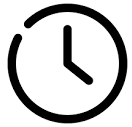 10
10
Links check activated and all “OK”c
Apr 02, 2017
sep 02, 2018
Apr 02, 2017
Apr 02, 2017
Apr 02, 2017
Apr 02, 2017
2
10
4
10
4 – shows only green. Due to 2 families out of 6 “green” families being affected 
Total #
5/3
24
Links check found errors, 
“5” - families affected (one broken link and spec belong to same family.  4+2  - 1=5)
5/4
124
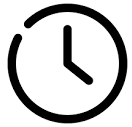 Apr 02, 2017
sep 02, 2018
Apr 02, 2017
Apr 02, 2017
Apr 02, 2017
Apr 02, 2017
83
125
125
125
When top # and buttom # matched, become green, makes QA blue and ads number. 
Bottom # in QA = top (green) families in data.
Apr 02, 2017
sep 02, 2018
Apr 02, 2017
Apr 02, 2017
Apr 02, 2017
Apr 02, 2017
125
125
125
125
125
125
125
125
Apr 02, 2017
sep 02, 2018
Checked families (show “0” if non)
Apr 02, 2017
Apr 02, 2017
Apr 02, 2017
Apr 02, 2017
Errors (accumulative/auto)
Once QA is activated, keep it active, add #
# in blue = of green families from data
3
125
3/0
122
3/122
125
3/0
122
3/122
125
125
3/0
122
# of green families from data
Apr 02, 2017
sep 02, 2018
Apr 02, 2017
Apr 02, 2017
Apr 02, 2017
Apr 02, 2017
3
125
3/26
122
3/122
125
125
Apr 02, 2017
sep 02, 2018
Apr 02, 2017
Apr 02, 2017
Apr 02, 2017
Apr 02, 2017
3
125
3/122
122
3/122
125
125
Apr 02, 2017
sep 02, 2018
Apr 02, 2017
Apr 02, 2017
Apr 02, 2017
Apr 02, 2017
Errors fixed in data, but QA must finish checking
122
125
122
125
125
125
125
125
Apr 02, 2017
sep 02, 2018
Apr 02, 2017
Apr 02, 2017
Apr 02, 2017
Apr 02, 2017
All done ready to be moved to Mnf QA. Show “0”
125
125
125
125
125
125
0
0
Apr 02, 2017
sep 02, 2018
Apr 02, 2017
Apr 02, 2017
Apr 02, 2017
# of families checked “OK”  by Mnf, show  “0” if none.
Apr 02, 2017
0
125
moved to Mnf QA. Become yellow
0
125
125
125
125
125
125
125
# of families moved
Apr 02, 2017
sep 02, 2018
Apr 02, 2017
Apr 02, 2017
Apr 02, 2017
Apr 02, 2017
Manufacturers page
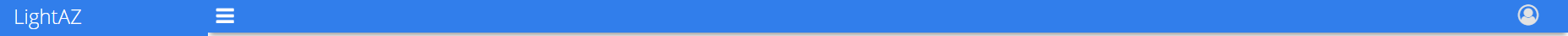 4380
4380
20/ 4380
20
3800
4220
4380
5250
4380
4900
5250
Status
Active LightAZ
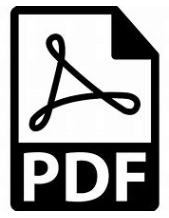 Ready
/QA
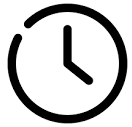 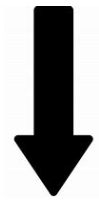 Mnf Comments
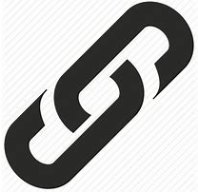 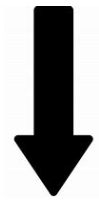 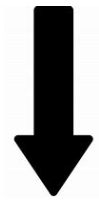 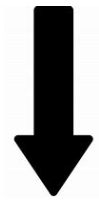 Preview
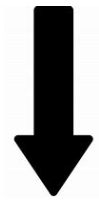 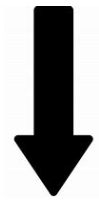 Data
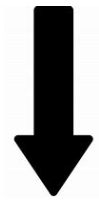 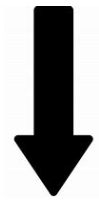 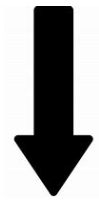 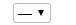 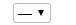 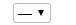 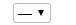 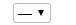 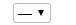 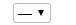 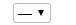 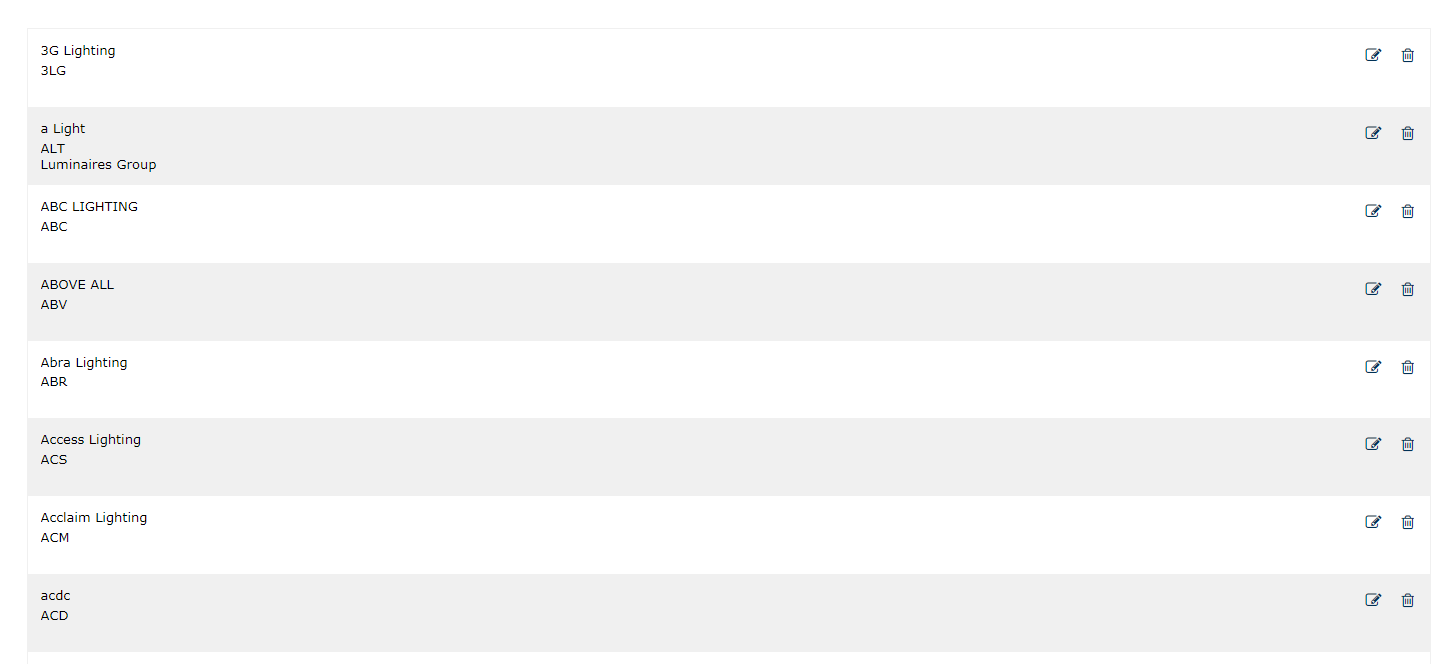 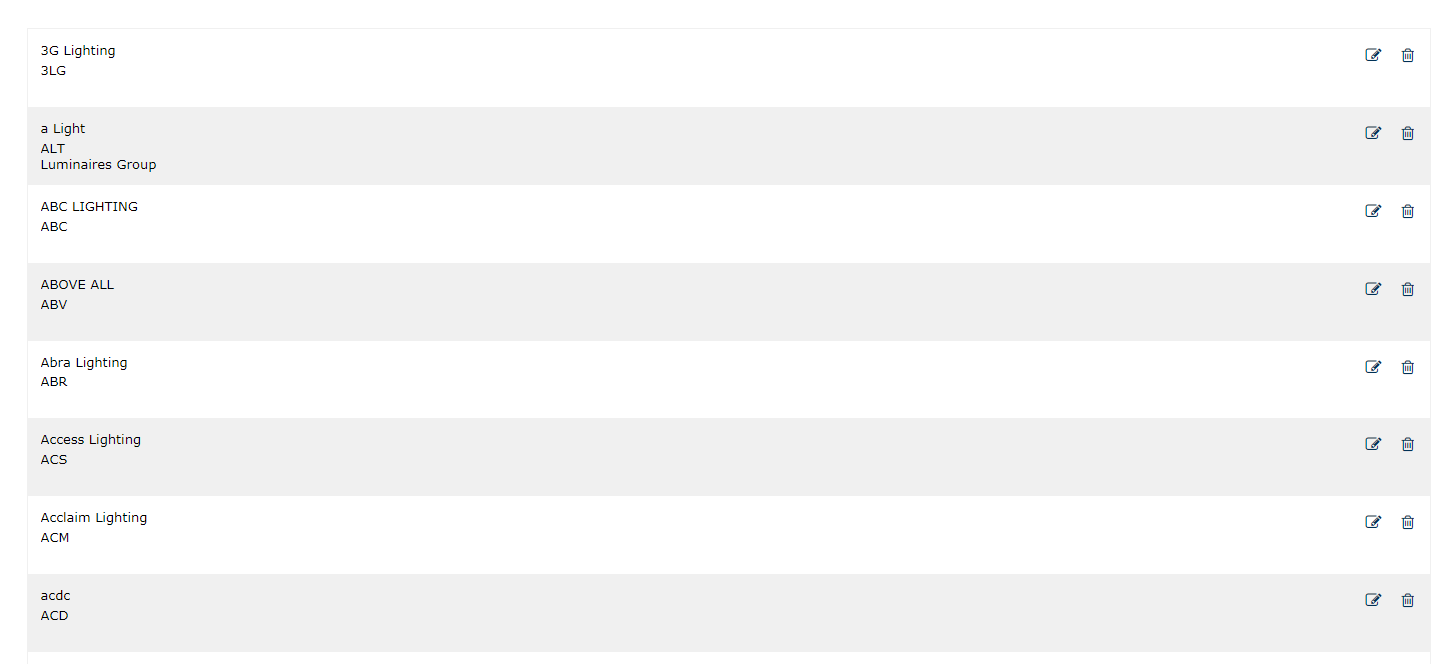 37
125
125
125
125
125
125
125
# of errors
Apr 02, 2017
sep 02, 2018
Apr 02, 2017
Apr 02, 2017
Apr 02, 2017
# of families checked( “OK” & “with errors”)
Mnf. QA # are not affected, color changed
Apr 02, 2017
5/116
103
37
125
5/125
120
5/120
125
# of green families from data
125
125
Apr 02, 2017
sep 02, 2018
Apr 02, 2017
Apr 02, 2017
Apr 02, 2017
Apr 02, 2017
Mnf. QA # are not affected, color changed
8
125
37
125
16
125
5/116
103
22/103
125
Apr 02, 2017
sep 02, 2018
Apr 02, 2017
Apr 02, 2017
Apr 02, 2017
Apr 02, 2017
Example
QA checked – 125
----------
Brocken links – 8
Error spec – 16
Mnf QA error fam – 5

Subtotal Error fam  - 22 (assuming 7 is overlapping errors)

---------

Result – 125 – 22 = 103
Mnf QA
QA
= # (QA total checked fam, incl. “OK” & “Error”)  - # of erroneous fam. collected from Mnf QA and Links
# of checked fam 
inl “ok” and “error”
# of errors found by QA
# of errors found by Mnf QA
5/37
125
5/125
103
7
7
7
7
Example

DATA has 7 “green” fam

QA checked families ABC1, ABC2, ABC3, ABC4  = 4
QA found 1 error: ABC1
----------
Then:
Brocken links – ABC2, ABC4,ABC6, ABC7
Mnf QA error fam – ABC2, ABC1

---------

Result to show: ABC3 = 1
# total fam from data
1/4
7
1/6
7
7
# total “Green” fam from data
1/7
7
1/6
7
7
Data
1/7
7
7
7
Accumultive error # from Mnf QA, QA, Brocken links
7
22/103
125
0/1
2
= (#total - #accumulative errors)
# total fam
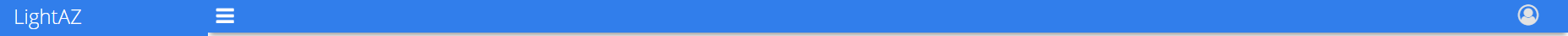 4380
4380
20/ 4380
20
3800
4220
4380
5250
4380
4900
5250
Status
Active LightAZ
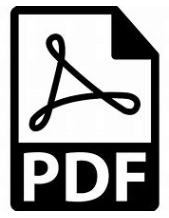 Ready
/QA
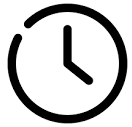 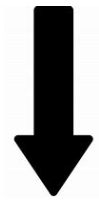 Mnf Comments
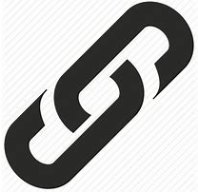 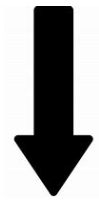 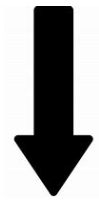 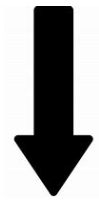 Preview
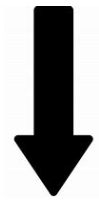 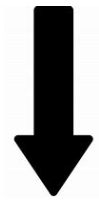 Data
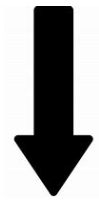 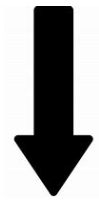 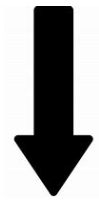 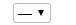 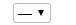 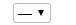 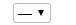 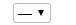 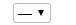 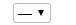 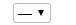 20
5
20
10
10
5
70
120
190
190
70
3
190
5
190
6 /67
120
67
240
240
240
240
240
20/ 220
240
15
240
10
240
220
240
240
240
240
240
240
240
20
240
240
240
errors #
errors #/green fam. #, (auto correct green)*
errors #/checked “OK” # (auto correct green)*
errors #/checked “OK” #
errors #/auto “green” #
5 / 235
240
5/ 50
235
total
total
total
total
total
240
240
20 /220
240
20/ 220
220
240
240
240
240
20/ 220
240
240
240
240
240
240
240
240
240
240
2/ 20
240
2/ 238
240
2/ 238
240
240
240
5 / 235
240
2/ 20
240
5/ 235
240
240
240
10
240
15
240
22 /218
240
2/ 50
240
22/ 218
240
240
240
240
240
240
240
240
240
240
240
5/235
240
5/ 235
240
5/ 235
240
5/ 235
240
5/235
240
240
240
15
240
9/231
240
5/ 235
240
9/ 231
240
9/ 231
240
9/231
240
240
Manufacturers page
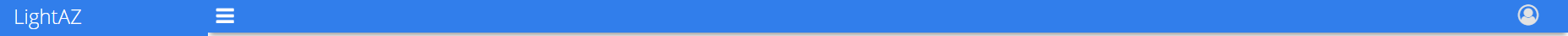 3800
4220
4380
5250
4900
5250
Status
Active LightAZ
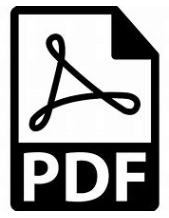 Ready
/QA
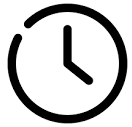 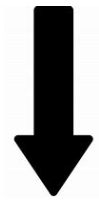 Mnf Comments
Data
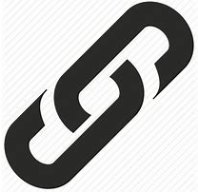 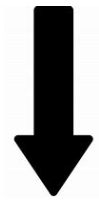 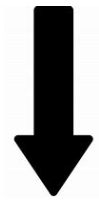 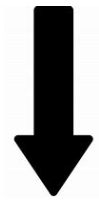 Preview
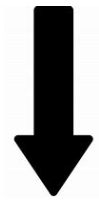 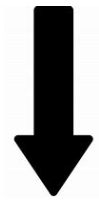 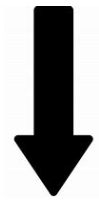 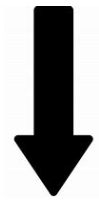 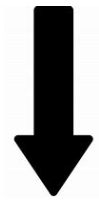 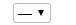 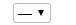 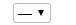 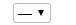 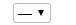 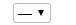 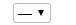 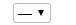 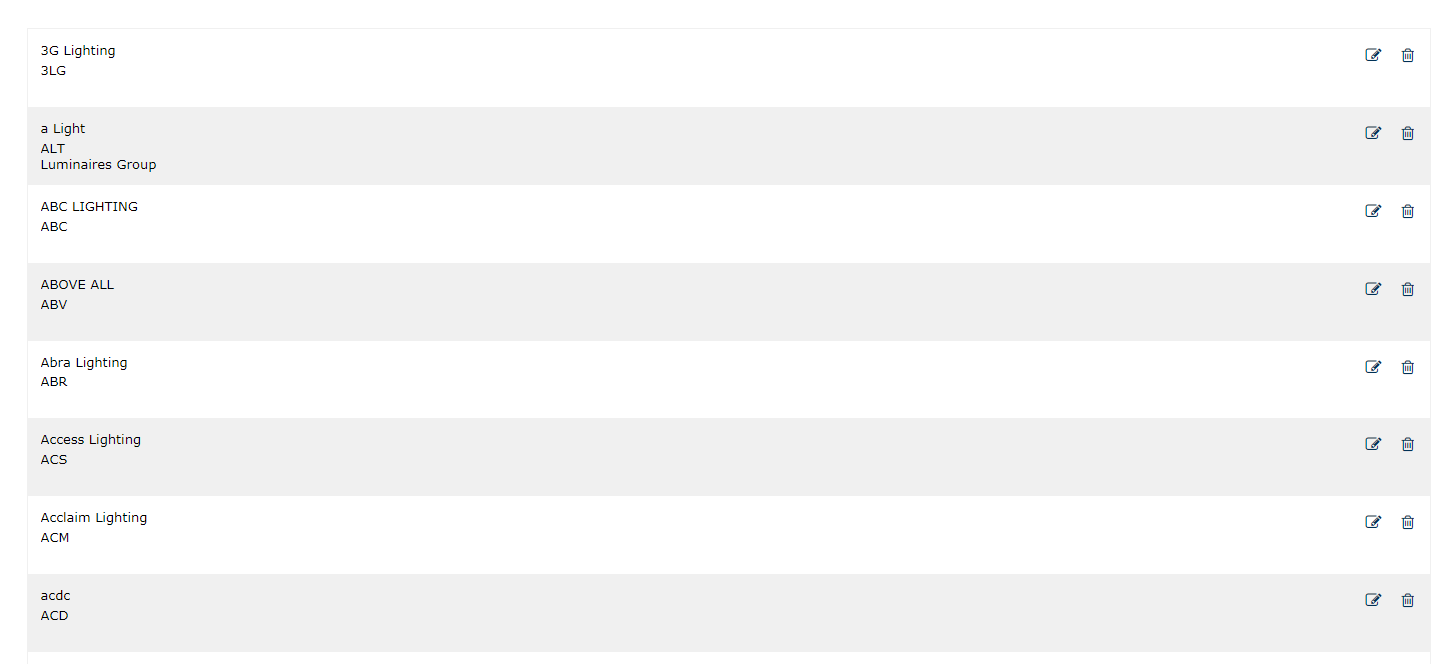 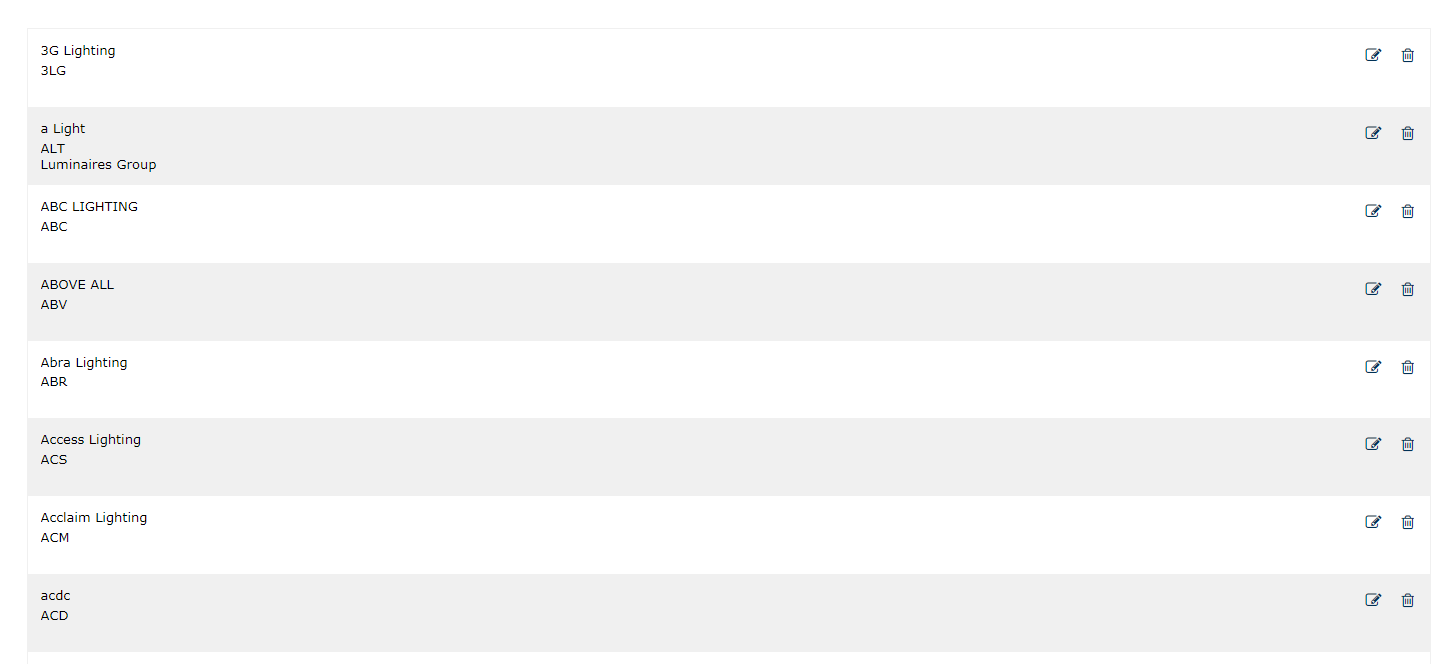 Broken links
5
120
5/2/19
35
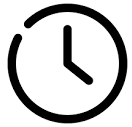 1 Week
234
120
Apr 02, 2017
sep 02, 2018
Apr 02, 2017
Apr 02, 2017
Apr 02, 2017
15 / 229
15/229
Broken links
15/229
234
5/2/19
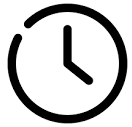 1 Week
234
234
234
Apr 02, 2017
sep 02, 2018
Apr 02, 2017
Apr 02, 2017
Apr 02, 2017
Apr 02, 2017
3/71
15/229
15/229
234
234
Broken links
5/2/19
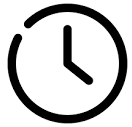 234
234
234
234
1 Week
Apr 02, 2017
Apr 02, 2017
sep 02, 2018
Apr 02, 2017
Apr 02, 2017
Apr 02, 2017
Apr 02, 2017
15 / 219
234
15 /229
234
Broken links
15/229
15/229
15/229
5/2/19
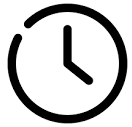 234
234
1 Week
234
234
Apr 02, 2017
sep 02, 2018
Apr 02, 2017
Apr 02, 2017
Apr 02, 2017
Apr 02, 2017
15 / 219
234
15 / 219
234
15 / 219
234
15 / 219
234
15 / 219
234
Broken links when on LightAZ
15/229
15/229
15/229
5/2/19
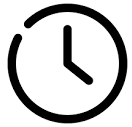 234
1 Week
234
234
Apr 02, 2017
sep 02, 2018
Apr 02, 2017
Apr 02, 2017
Apr 02, 2017
Apr 02, 2017
Apr 02, 2017
15 / 219
234
28/214
28/214
28 / 214
234
15 / 219
234
28/214
Broken links when on LightAZ
28/214
28/214
5/2/19
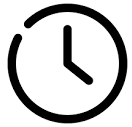 234
234
234
1 Week
234
234
Apr 02, 2017
sep 02, 2018
Apr 02, 2017
Apr 02, 2017
Apr 02, 2017
Manufacturers page
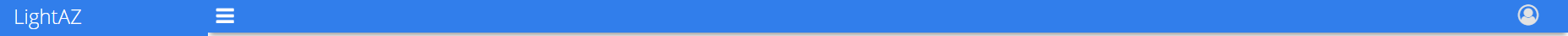 3800
4220
4380
5250
4900
5250
Status
Active LightAZ
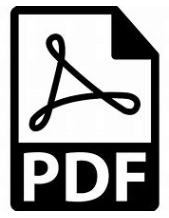 Ready
/QA
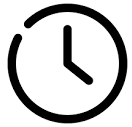 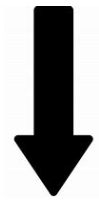 Mnf Comments
Data
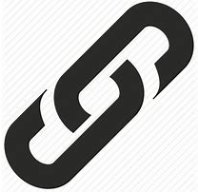 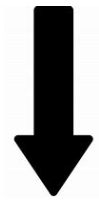 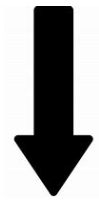 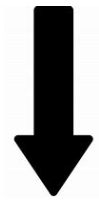 Preview
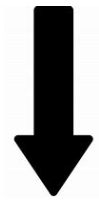 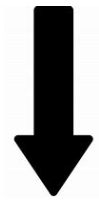 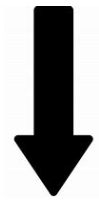 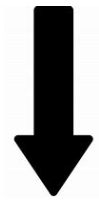 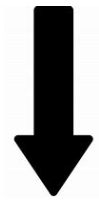 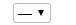 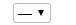 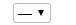 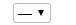 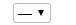 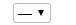 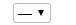 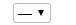 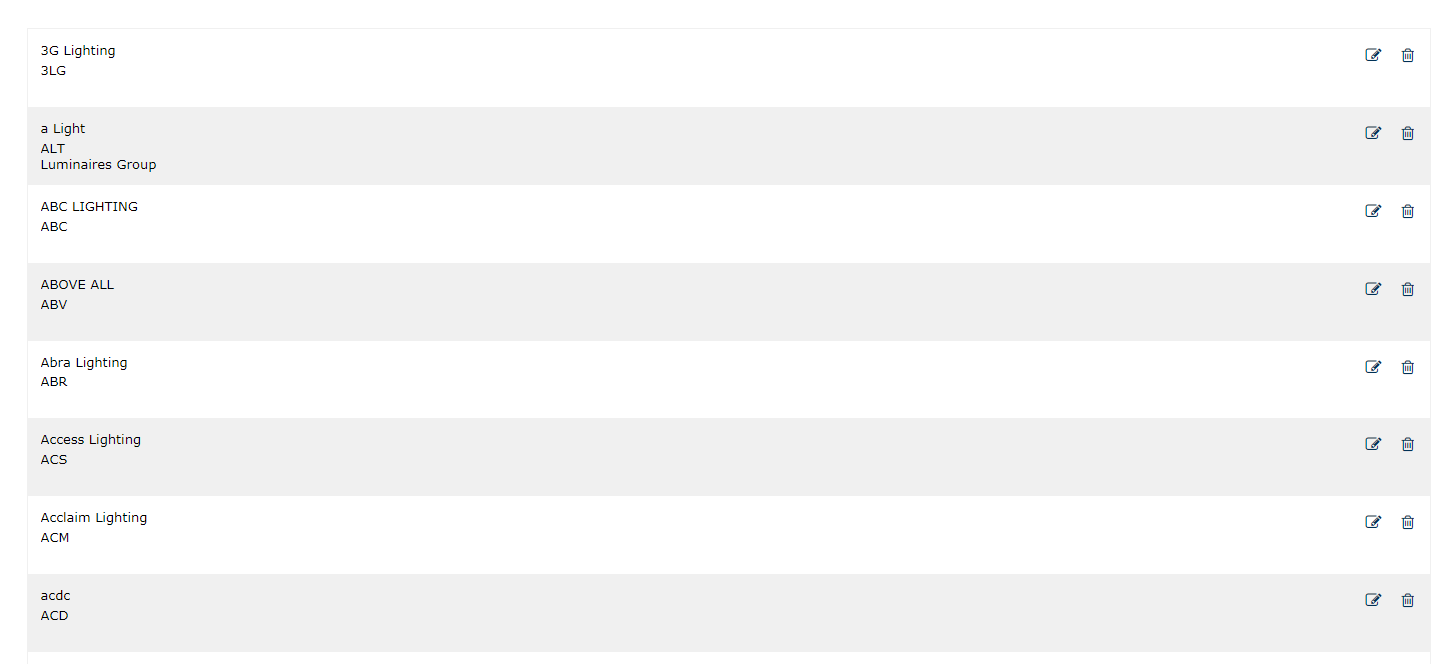 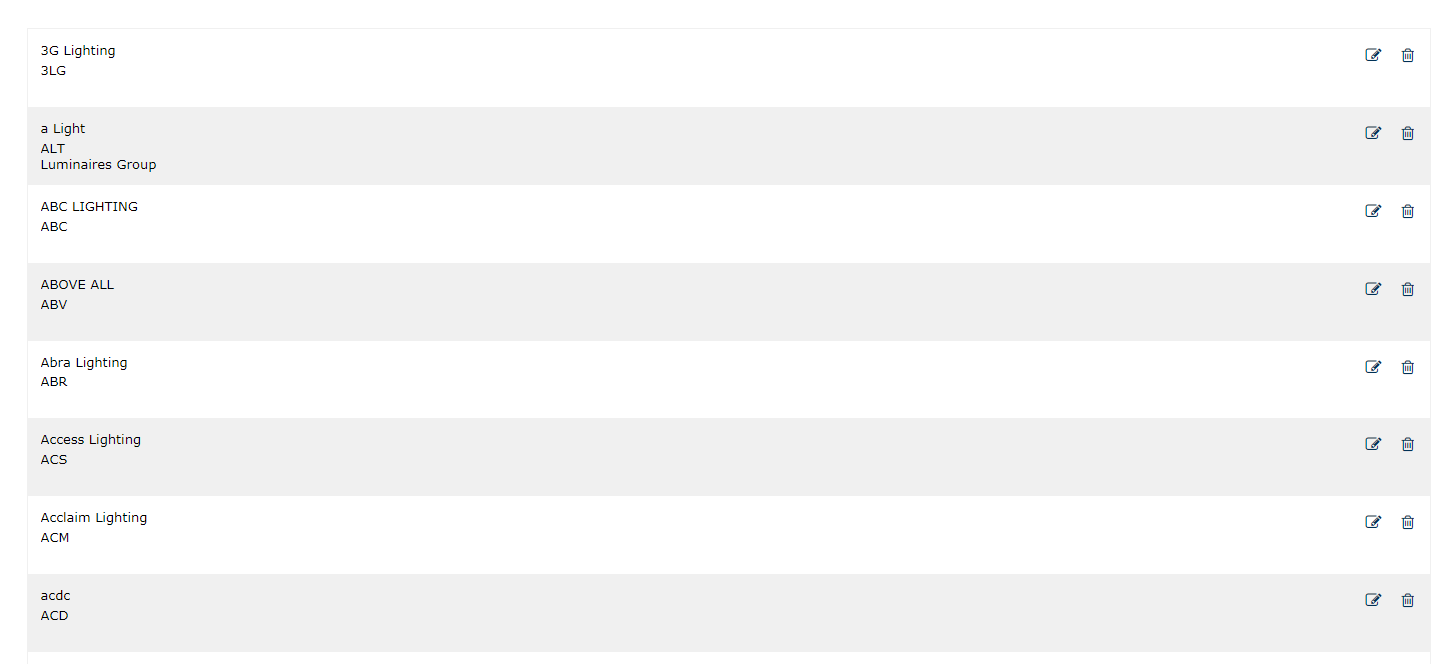 Broken links
5
120
5/2/19
35
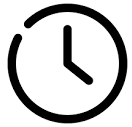 1 Week
234
120
Apr 02, 2017
sep 02, 2018
Apr 02, 2017
Apr 02, 2017
Apr 02, 2017
15 / 229
15/229
Broken links
15/229
234
5/2/19
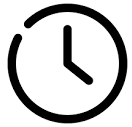 1 Week
234
234
234
Apr 02, 2017
sep 02, 2018
Apr 02, 2017
Apr 02, 2017
Apr 02, 2017
Apr 02, 2017
3/71
15/229
15/229
234
234
Broken links
5/2/19
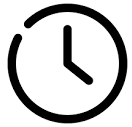 234
234
234
234
1 Week
Apr 02, 2017
Apr 02, 2017
sep 02, 2018
Apr 02, 2017
Apr 02, 2017
Apr 02, 2017
Apr 02, 2017
15 / 219
234
15 /229
234
Broken links
15/229
15/229
15/229
5/2/19
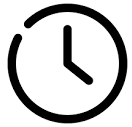 234
234
1 Week
234
234
Apr 02, 2017
sep 02, 2018
Apr 02, 2017
Apr 02, 2017
Apr 02, 2017
Apr 02, 2017
15 / 219
234
15 / 219
234
15 / 219
234
15 / 219
234
15 / 219
234
Broken links when on LightAZ
15/229
15/229
15/229
5/2/19
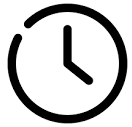 234
1 Week
234
234
Apr 02, 2017
sep 02, 2018
Apr 02, 2017
Apr 02, 2017
Apr 02, 2017
Apr 02, 2017
Apr 02, 2017
15 / 219
234
28/214
28/214
28 / 214
234
15 / 219
234
28/214
Broken links when on LightAZ
28/214
28/214
5/2/19
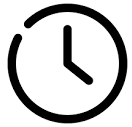 234
234
234
1 Week
234
234
Apr 02, 2017
sep 02, 2018
Apr 02, 2017
Apr 02, 2017
Apr 02, 2017
Manufacturers page
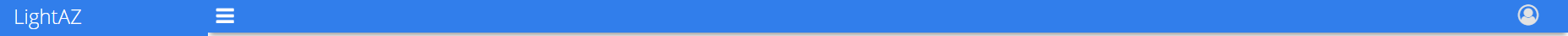 3800
4220
4380
5250
4900
5250
Status
Active LightAZ
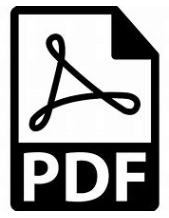 Ready
/QA
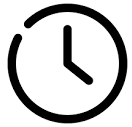 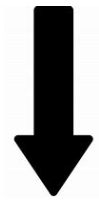 Mnf Comments
Data
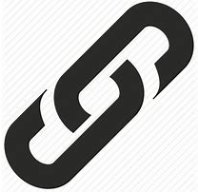 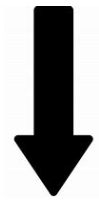 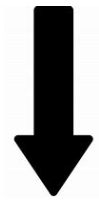 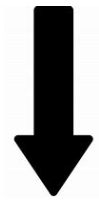 Preview
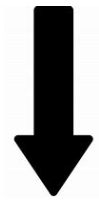 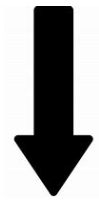 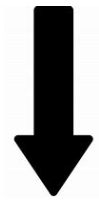 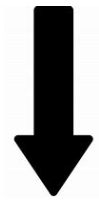 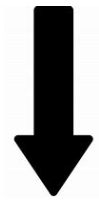 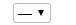 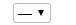 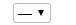 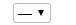 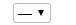 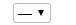 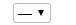 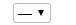 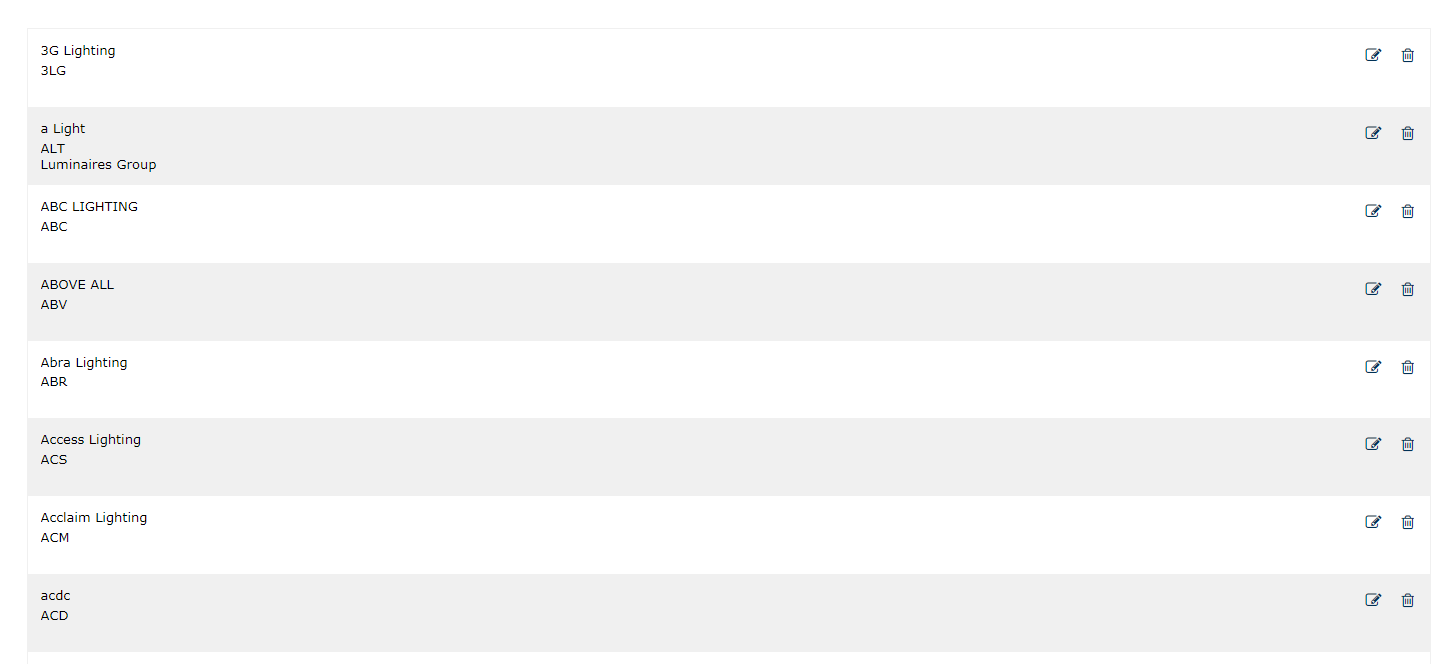 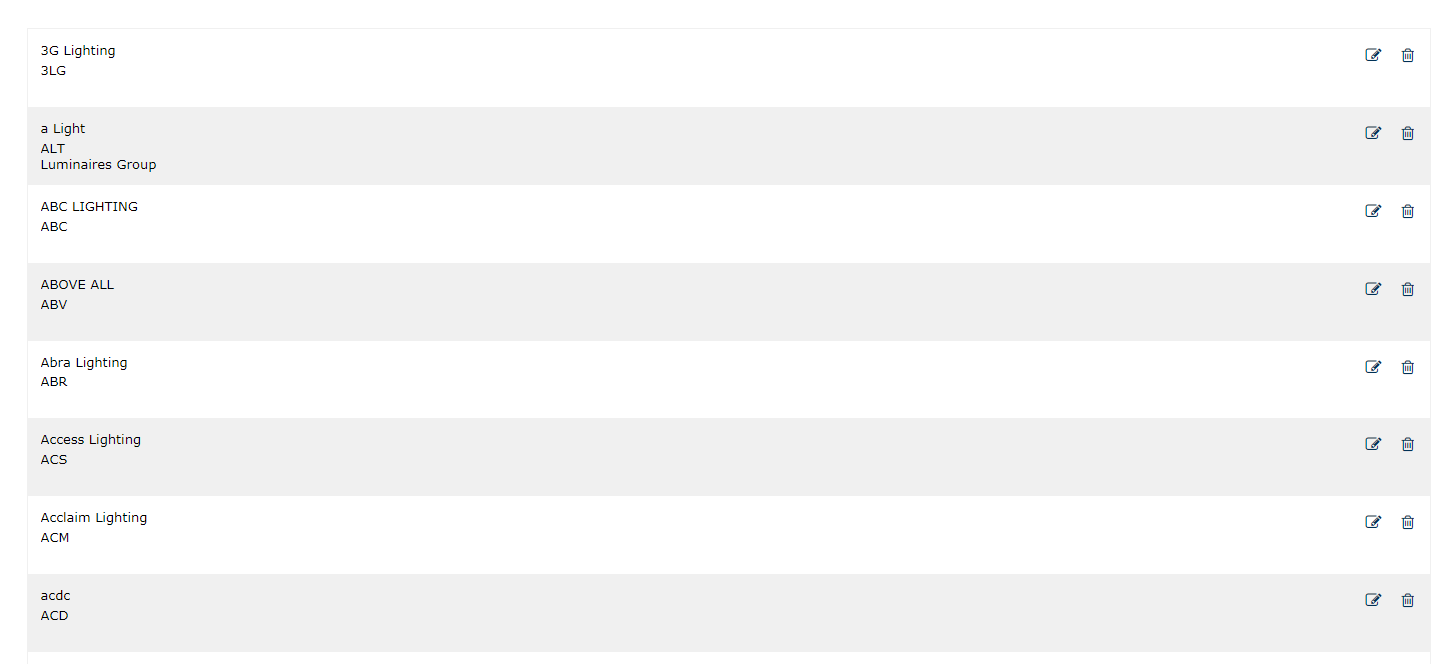 8 / 222
8 / 71
5/2/19
234
234
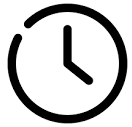 1 Week
234
Comments from QA, ongoing
234
234
234
Apr 02, 2017
Apr 02, 2017
Apr 02, 2017
Apr 02, 2017
Apr 02, 2017
5/2/19
8 /222
8 / 222
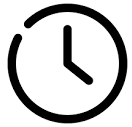 234
234
Comments from QA and all fam. checked
1 Week
234
234
234
234
Apr 02, 2017
Apr 02, 2017
Apr 02, 2017
Apr 02, 2017
Apr 02, 2017
234
8 / 71
8/222
5/2/19
234
234
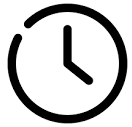 Comments from Mnf, ongoing,
234
1 Week
234
234
234
234
Apr 02, 2017
Apr 02, 2017
Apr 02, 2017
Apr 02, 2017
Apr 02, 2017
Apr 02, 2017
Comments from Mnf and all fam checked
234
234
12 / 222
234
234
5/2/19
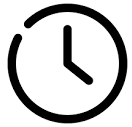 234
234
234
1 Week
234
234
Apr 02, 2017
Apr 02, 2017
Apr 02, 2017
Apr 02, 2017
Apr 02, 2017
Comments from Mnf when on LightAZ
12 / 222
234
12 /222
234
5/2/19
12 /222
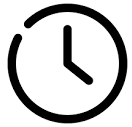 234
234
234
1 Week
234
234
234
234
Apr 02, 2017
Apr 02, 2017
Apr 02, 2017
sep 02, 2018
Apr 02, 2017
Apr 02, 2017
Comments from QA when on LightAZ
234
234
12 / 222
12 / 222
12 /222
12 / 222
12 / 222
5/2/19
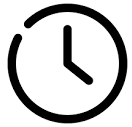 234
234
234
234
234
234
234
1 Week
sep 02, 2018
Apr 02, 2017
Apr 02, 2017
Apr 02, 2017
Apr 02, 2017
Apr 02, 2017
8 / 226
0
5 / 55
8 / 226
3 / 55
2
4 /20
234
214
234
234
234
234
234
0 /20
20
0
10
0
10
0 /20
20
0
190
0
190
0 /70
120
3
190
5
190
6 /73
120
0
240
0
240
0 / 0
240
15
240
10
240
20/ 20
240
0
240
0
240
0 / 0
240
0 / 0
240
0
240
0
240
0 / 0
240
0 / 20
240
0
240
0
240
5 / 5
240
5/ 20
240
0
240
0
240
0 / 0
240
0/ 240
240
0
240
0
240
0 / 0
240
0/ 0
240
0/ 240
240
0
240
0
240
2 / 2
240
2/ 20
240
0/ 240
240
8
240
5
240
8 / 8
240
2/ 20
240
0/ 240
240
8
240
5
240
8 / 8
240
2/ 240
240
8/ 240
240
8
240
5
240
0 / 0
240
2/ 240
240
0/ 240
240
Manufacturers page
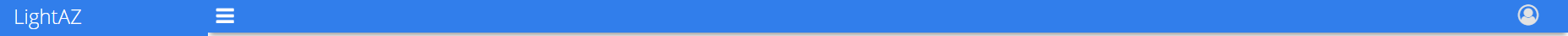 3800
4220
4380
5250
4900
5250
Status
Active LightAZ
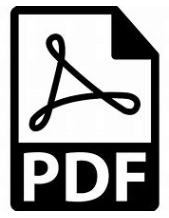 Ready
/QA
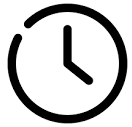 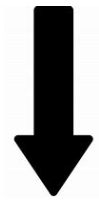 Mnf Comments
Data
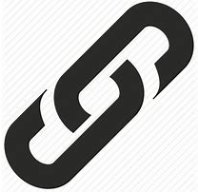 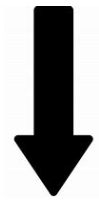 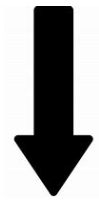 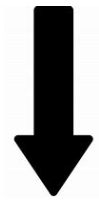 Preview
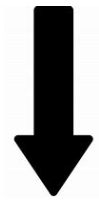 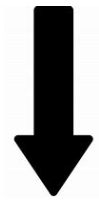 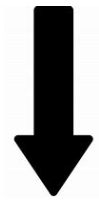 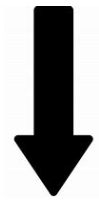 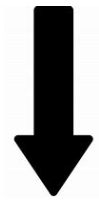 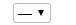 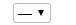 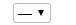 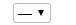 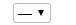 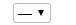 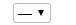 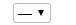 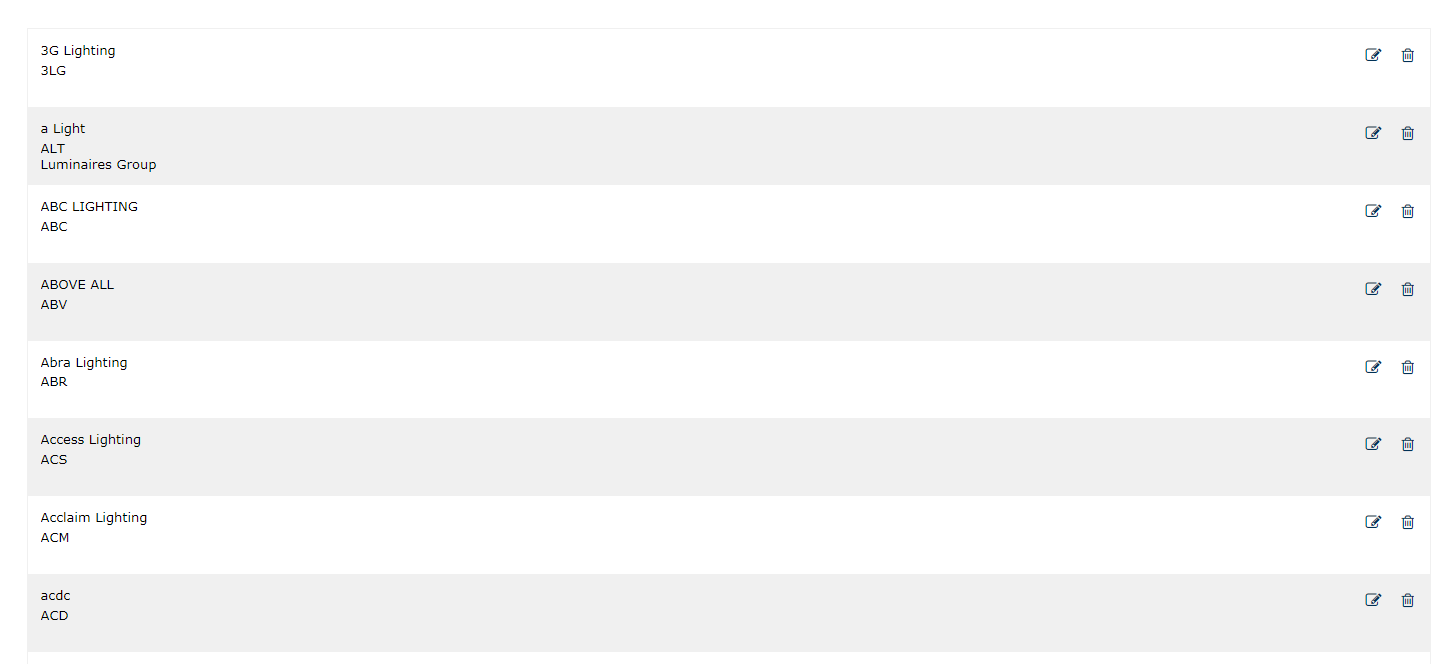 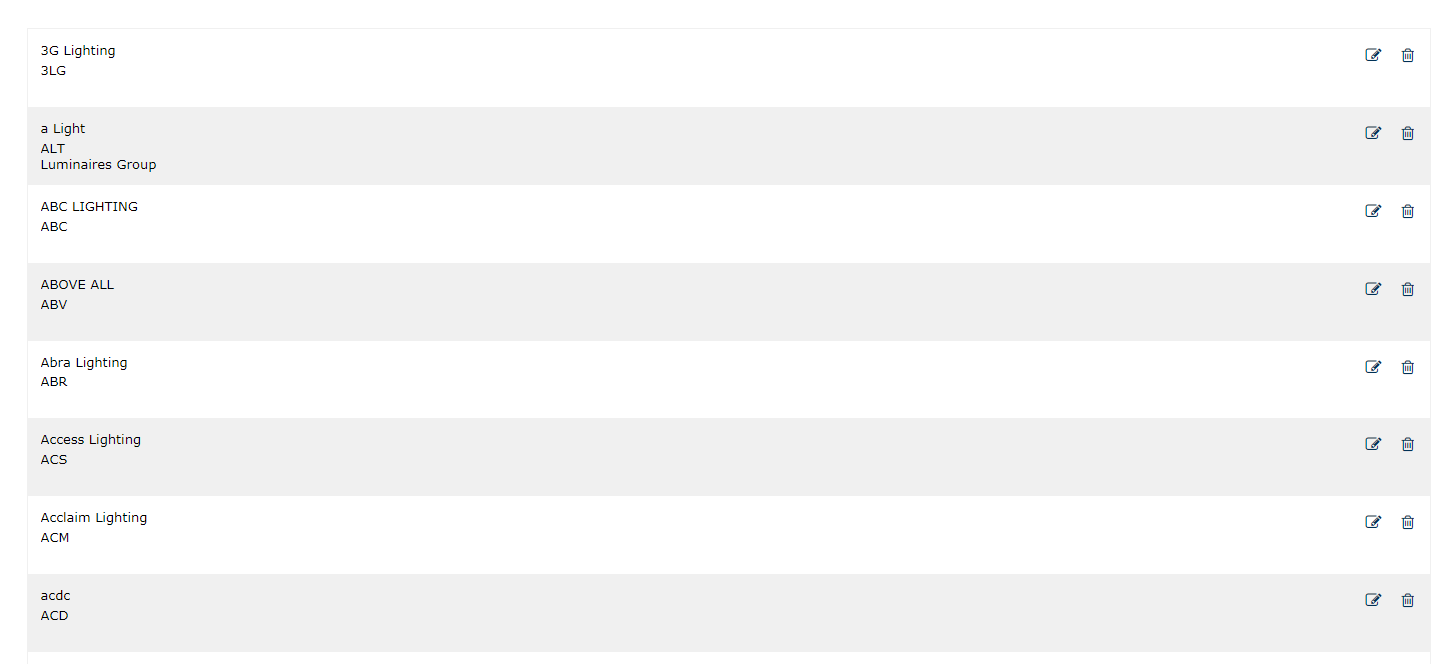 Broken links
5
120
5/2/19
35
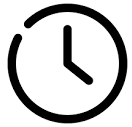 1 Week
234
120
Apr 02, 2017
sep 02, 2018
Apr 02, 2017
Apr 02, 2017
Apr 02, 2017
234
15
234
Broken links
71
5/2/19
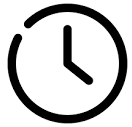 234
1 Week
234
234
Apr 02, 2017
sep 02, 2018
Apr 02, 2017
Apr 02, 2017
Apr 02, 2017
234
71
234
15
234
Broken links
5/2/19
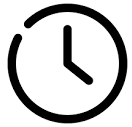 234
234
234
234
1 Week
Apr 02, 2017
Apr 02, 2017
sep 02, 2018
Apr 02, 2017
Apr 02, 2017
Apr 02, 2017
234
15
234
234
Broken links
234
5/2/19
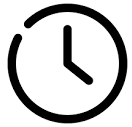 234
234
234
234
1 Week
234
Apr 02, 2017
sep 02, 2018
Apr 02, 2017
Apr 02, 2017
Apr 02, 2017
5
234
15
234
234
Broken links when on LightAZ
234
234
5/2/19
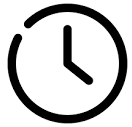 234
234
234
1 Week
234
234
Apr 02, 2017
sep 02, 2018
Apr 02, 2017
Apr 02, 2017
Apr 02, 2017
Families done (ones that marked green)
Families total
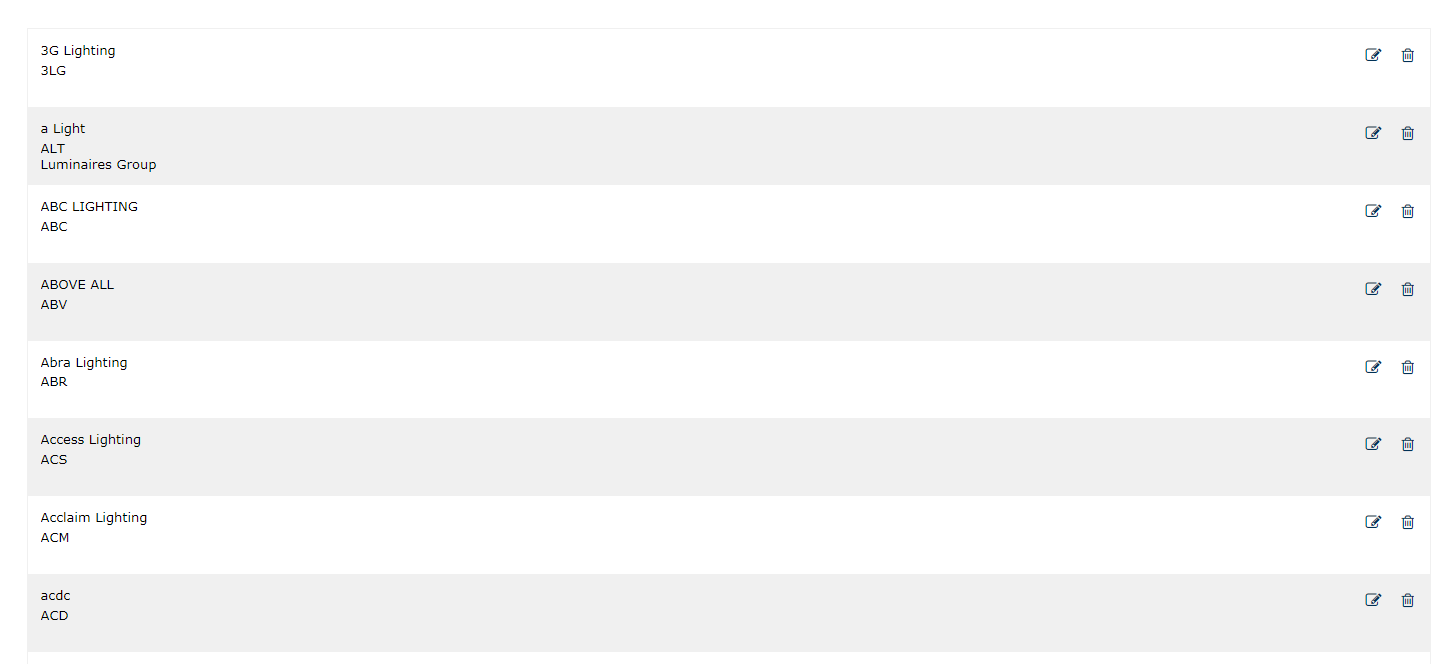 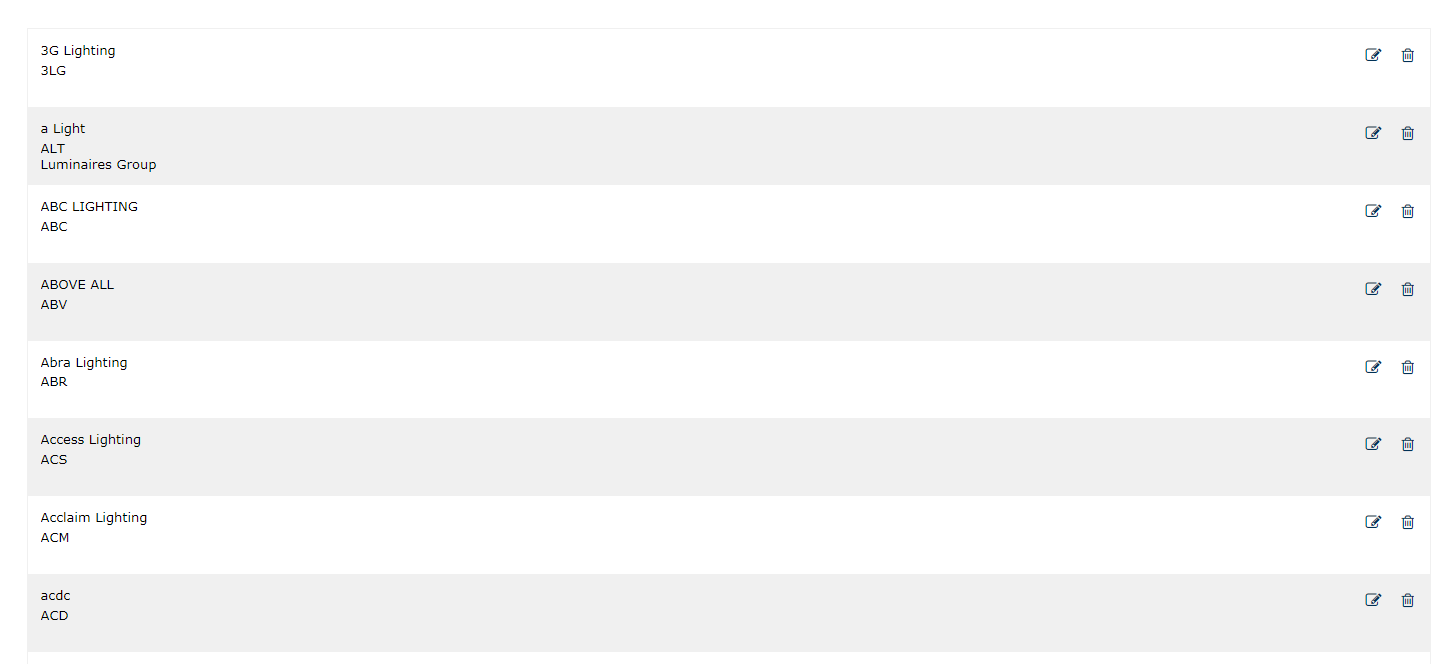 Apr 02, 2017
sep 02, 2018
Apr 02, 2017
Apr 02, 2017
Apr 02, 2017
234
8 / 226
5/2/19
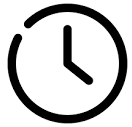 234
234
1 Week
234
234
Apr 02, 2017
sep 02, 2018
Apr 02, 2017
Apr 02, 2017
Apr 02, 2017
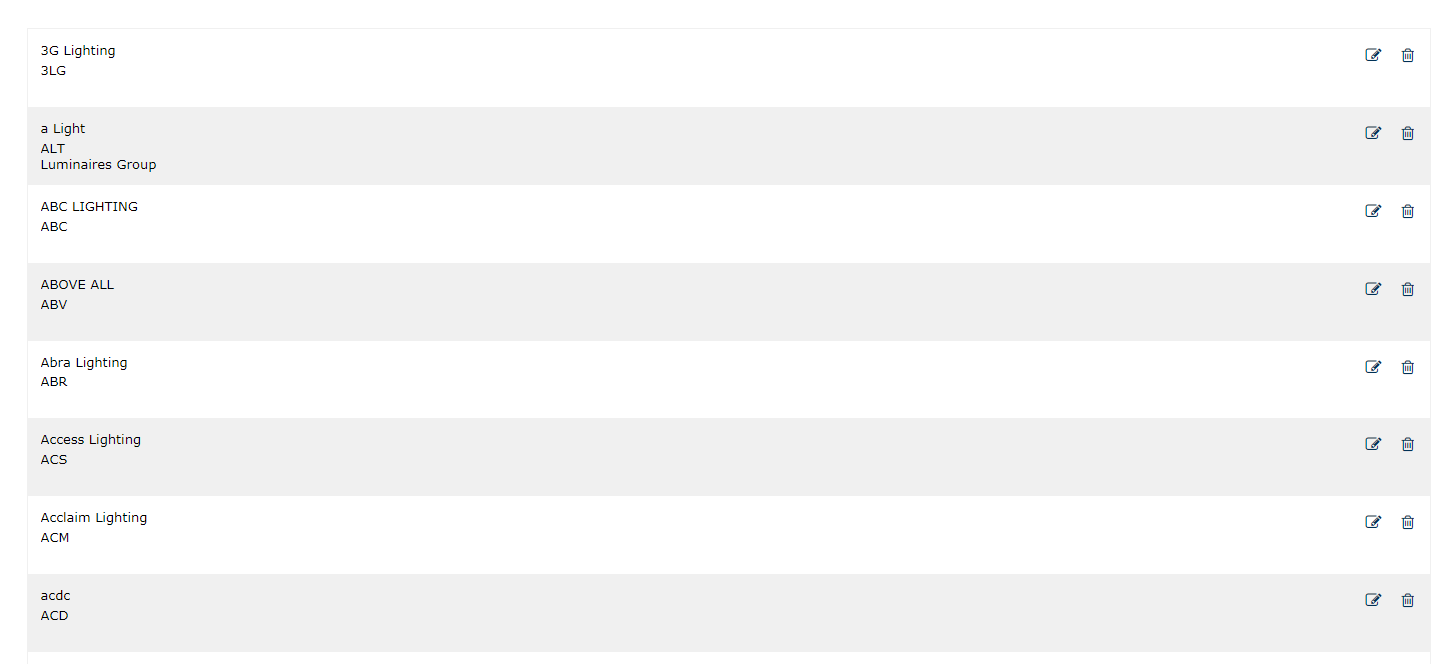 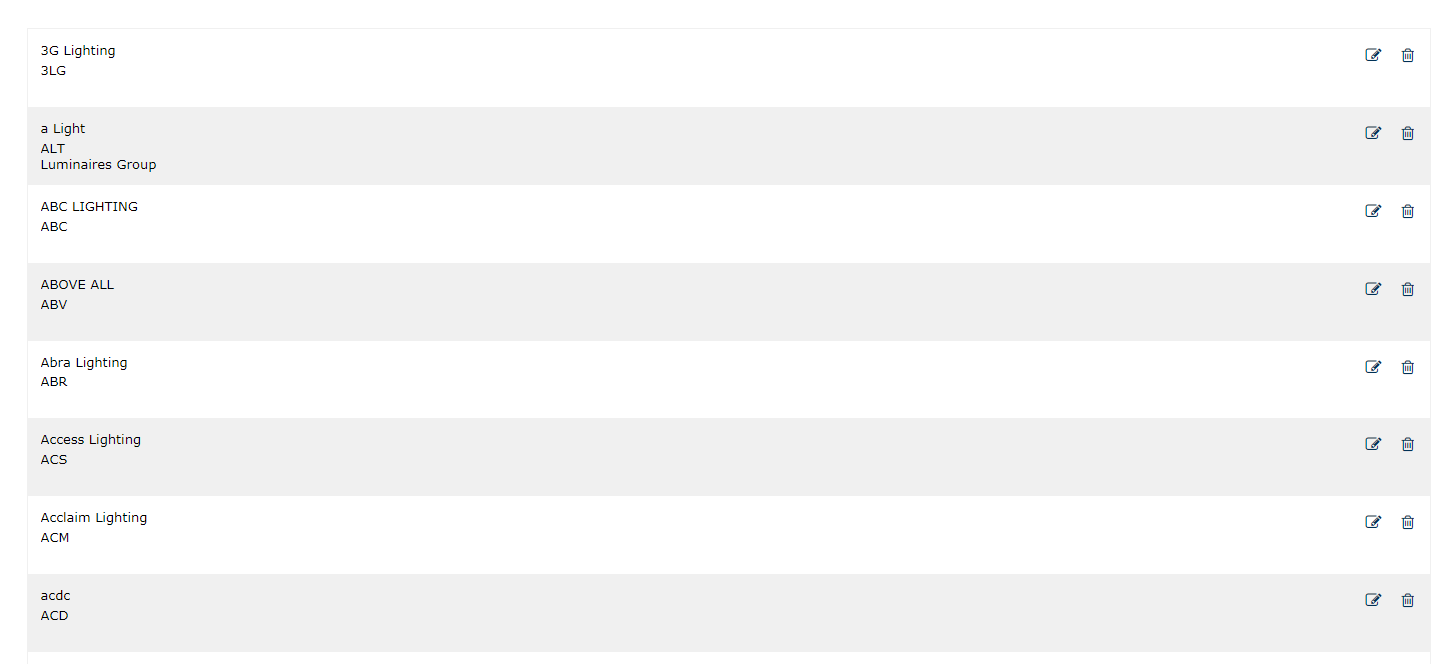 Apr 02, 2017
sep 02, 2018
Apr 02, 2017
Apr 02, 2017
Apr 02, 2017
234
234
234
5
5/2/19
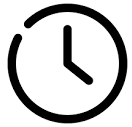 234
234
1 Week
234
71
Apr 02, 2017
sep 02, 2018
Apr 02, 2017
Apr 02, 2017
Apr 02, 2017
Manufacturers page
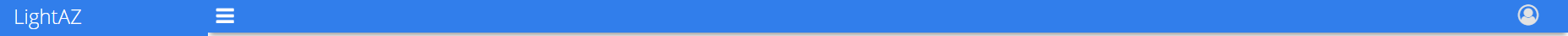 3800
4220
4380
5250
4900
5250
Status
Active LightAZ
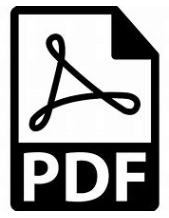 Ready
/QA
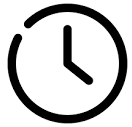 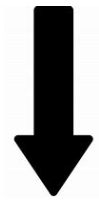 Mnf Comments
Data
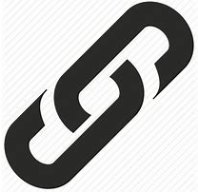 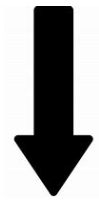 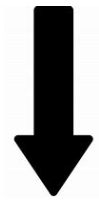 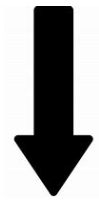 Preview
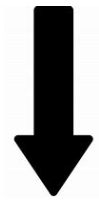 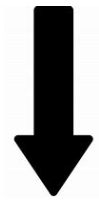 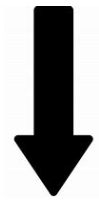 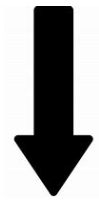 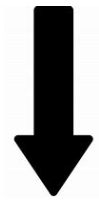 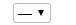 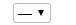 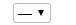 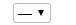 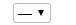 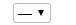 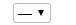 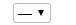 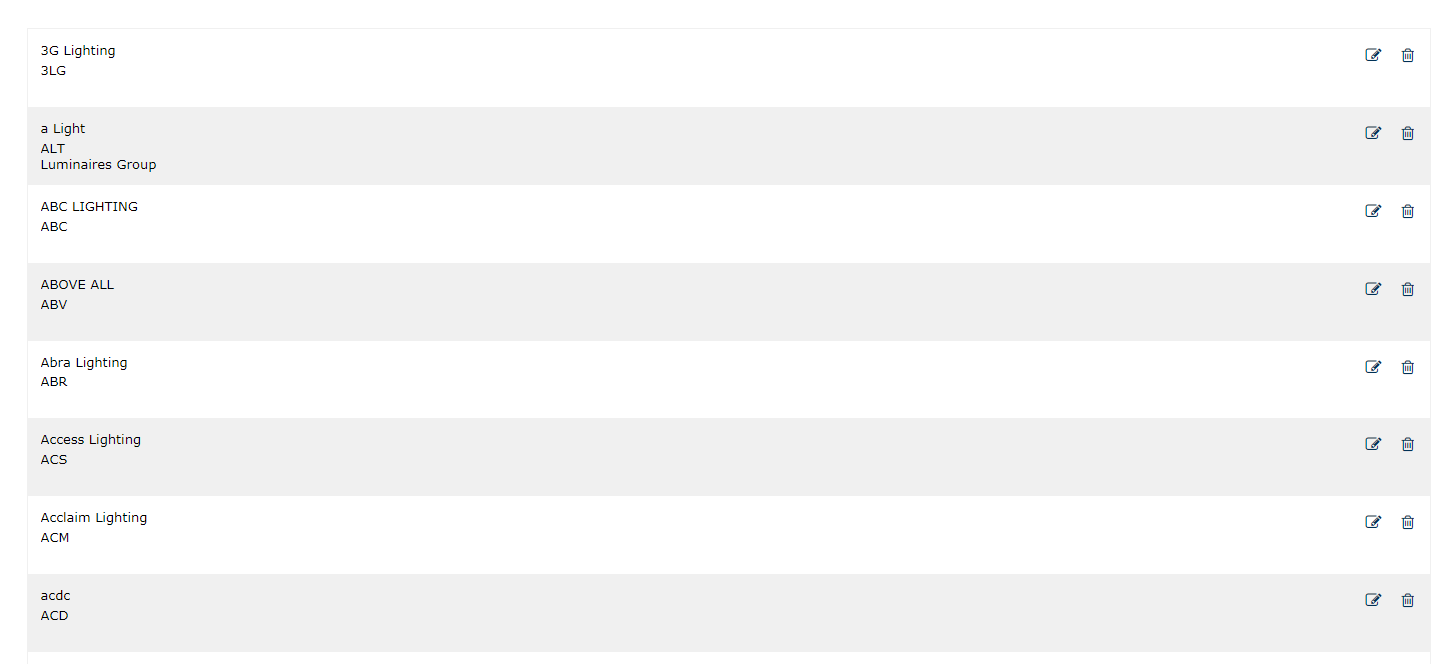 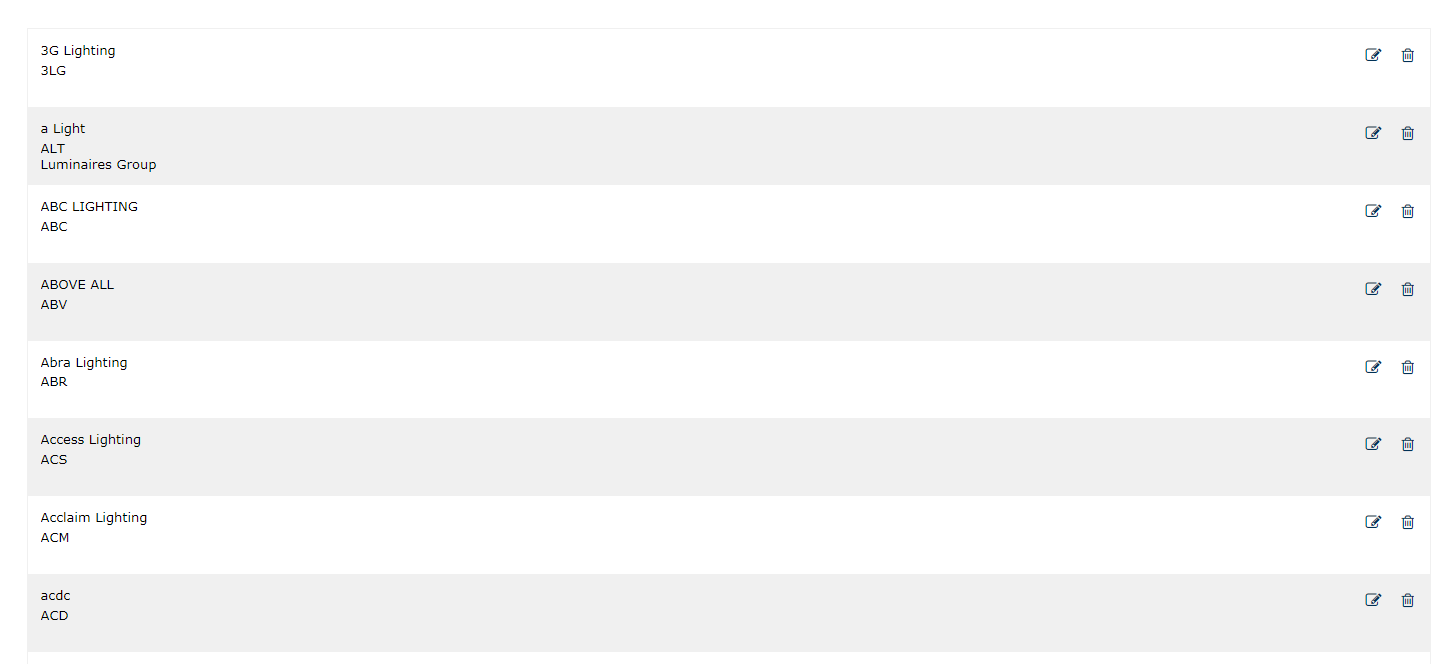 Broken links
5
120
5/2/19
35
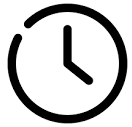 1 Week
234
120
Apr 02, 2017
sep 02, 2018
Apr 02, 2017
Apr 02, 2017
Apr 02, 2017
234
15
234
Broken links
71
5/2/19
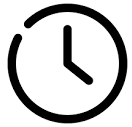 234
1 Week
234
234
Apr 02, 2017
sep 02, 2018
Apr 02, 2017
Apr 02, 2017
Apr 02, 2017
234
71
234
15
234
Broken links
5/2/19
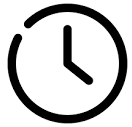 234
234
234
234
1 Week
Apr 02, 2017
Apr 02, 2017
sep 02, 2018
Apr 02, 2017
Apr 02, 2017
Apr 02, 2017
234
15
234
234
Broken links
234
5/2/19
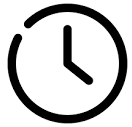 234
234
234
234
1 Week
234
Apr 02, 2017
sep 02, 2018
Apr 02, 2017
Apr 02, 2017
Apr 02, 2017
5
234
15
234
234
Broken links when on LightAZ
234
234
5/2/19
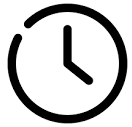 234
234
234
1 Week
234
234
Apr 02, 2017
sep 02, 2018
Apr 02, 2017
Apr 02, 2017
Apr 02, 2017
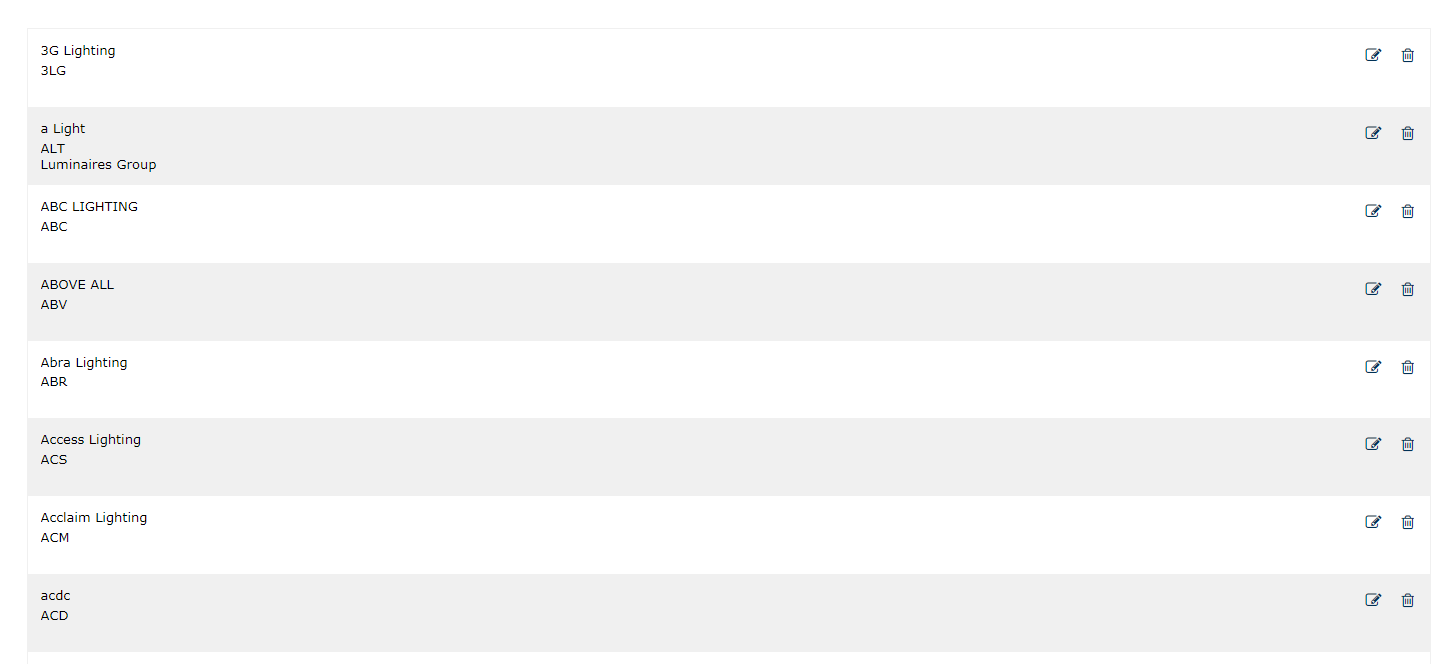 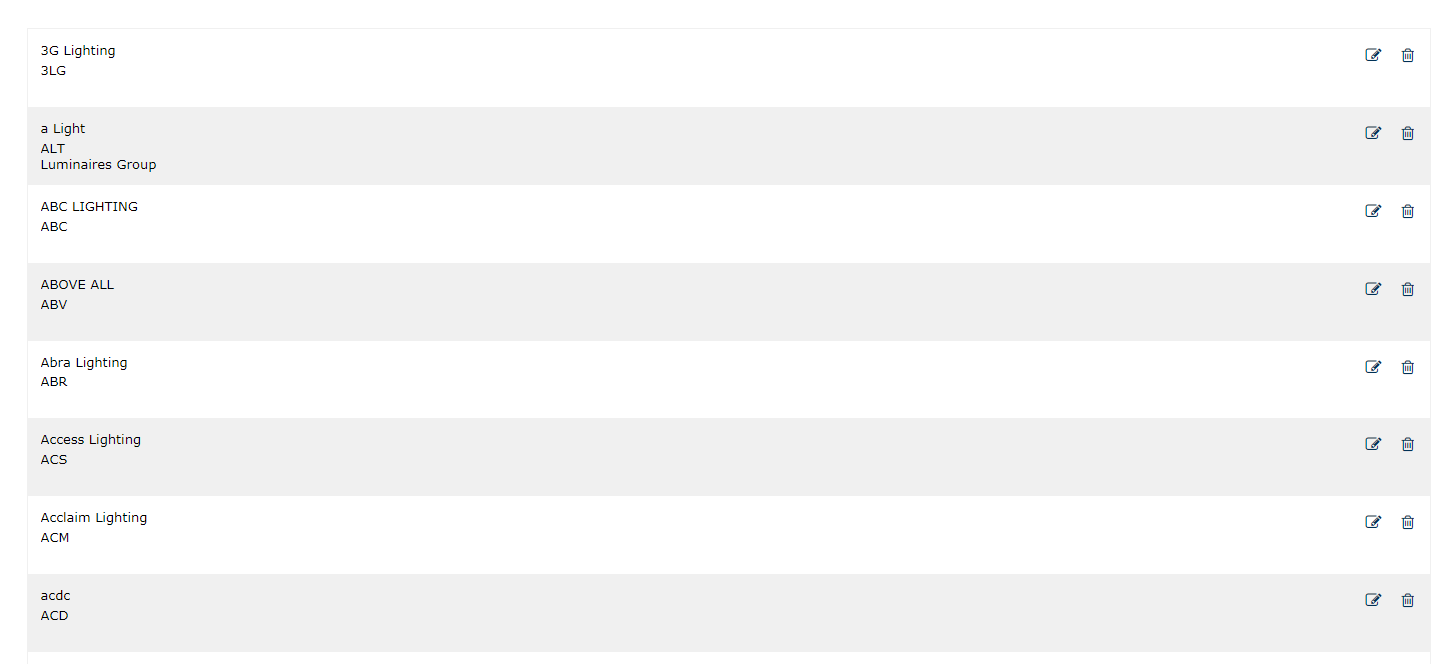 Apr 02, 2017
sep 02, 2018
Apr 02, 2017
Apr 02, 2017
Apr 02, 2017
234
5
5/2/19
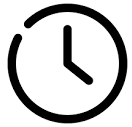 234
234
1 Week
234
71
Apr 02, 2017
sep 02, 2018
Apr 02, 2017
Apr 02, 2017
Apr 02, 2017
234
15
234
5/2/19
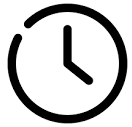 234
234
189
234
1 Week
234
Apr 02, 2017
Apr 02, 2017
sep 02, 2018
Apr 02, 2017
Apr 02, 2017
Apr 02, 2017
234
234
234
5/2/19
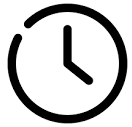 234
234
234
234
234
1 Week
234
Apr 02, 2017
sep 02, 2018
Apr 02, 2017
Apr 02, 2017
Apr 02, 2017
234
234
234
5/2/19
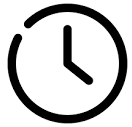 234
234
234
1 Week
234
234
234
234
Apr 02, 2017
Apr 02, 2017
Apr 02, 2017
Apr 02, 2017
Manufacturers page
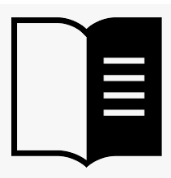 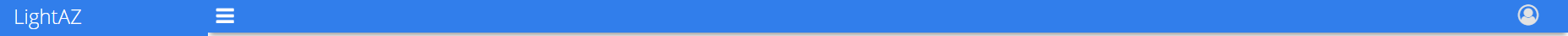 3800
4220
4380
5250
4900
5250
Status
Active LightAZ
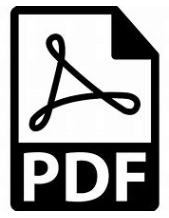 Ready
/QA
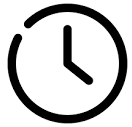 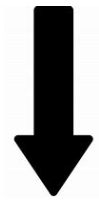 Mnf Comments
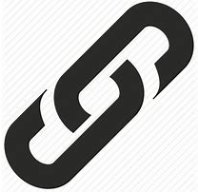 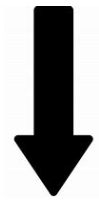 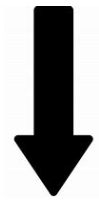 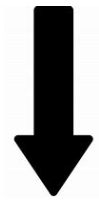 Preview
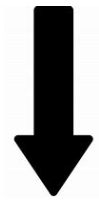 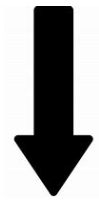 Data
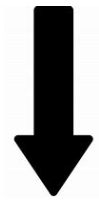 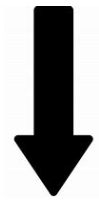 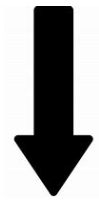 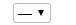 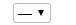 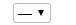 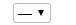 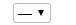 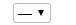 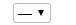 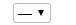 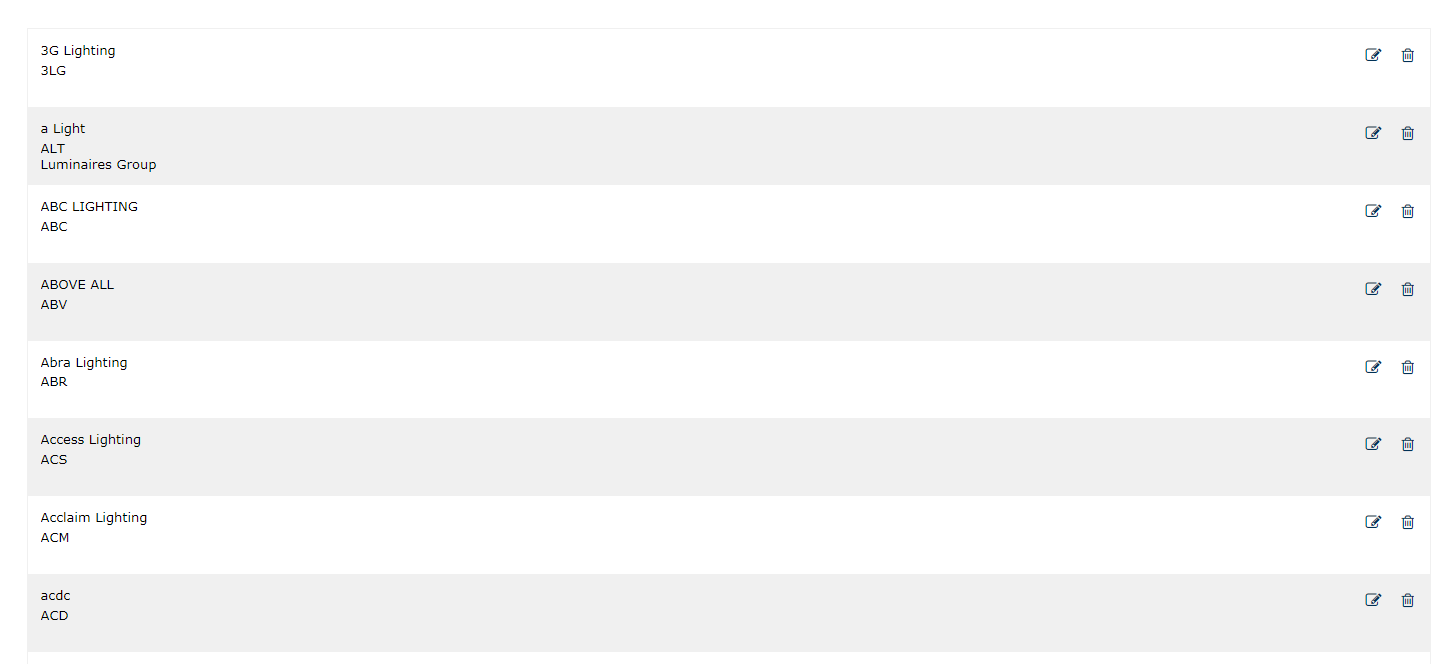 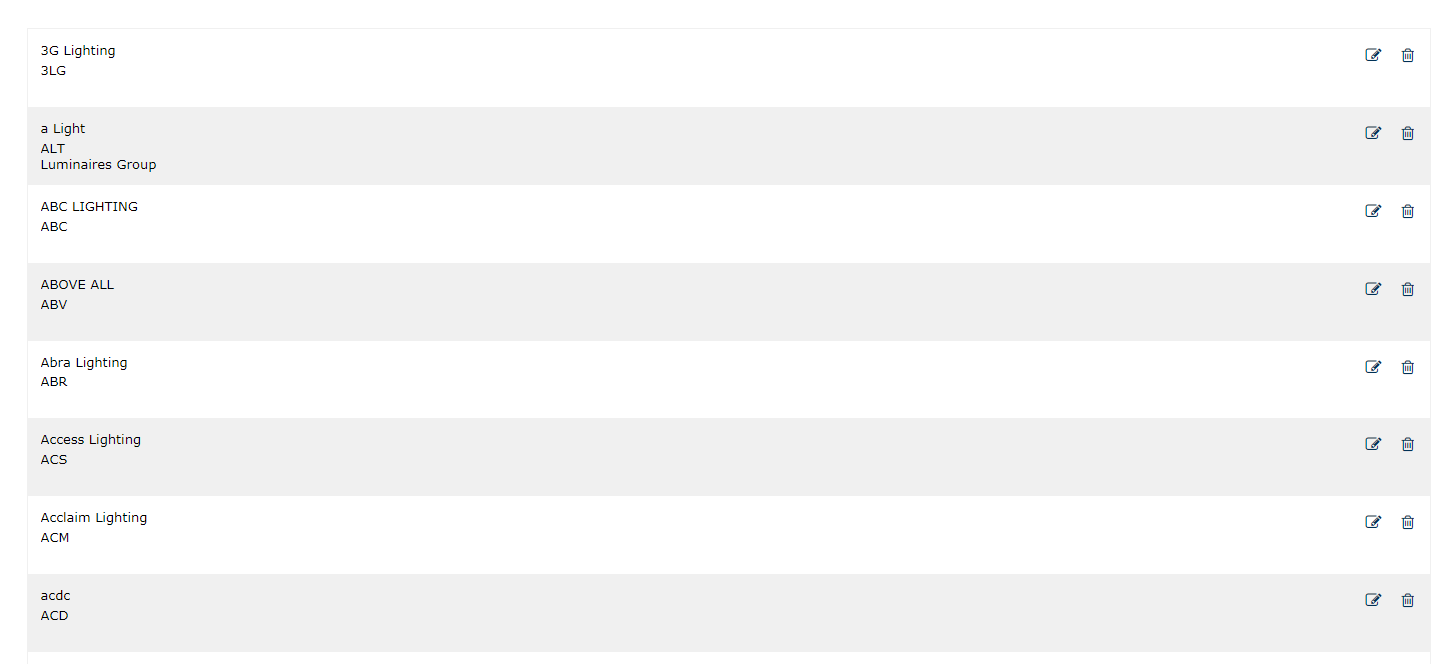 Added 7 families, ready for schedule
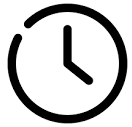 7
Apr 02, 2017
sep 02, 2018
Apr 02, 2017
Apr 02, 2017
Apr 02, 2017
Apr 02, 2017
Moved 5 fam to mnf for quest
5/2/19
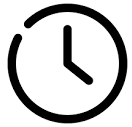 5
7
7
1 Week
7
Apr 02, 2017
sep 02, 2018
Apr 02, 2017
Apr 02, 2017
Apr 02, 2017
Apr 02, 2017
Preparing 5 fam for mnf preview, QA in progress
2
5
5/2/19
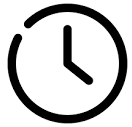 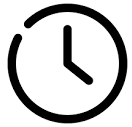 7
7
1 Week
7
Apr 02, 2017
sep 02, 2018
Apr 02, 2017
Apr 02, 2017
Apr 02, 2017
Apr 02, 2017
5
5
5 fam ready for mnf preview, QA done
5/2/19
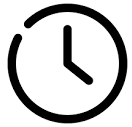 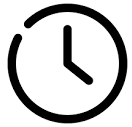 7
7
1 Week
7
Apr 02, 2017
Apr 02, 2017
Apr 02, 2017
sep 02, 2018
Apr 02, 2017
2
5
5
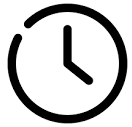 5 fam sent for mnf preview and check
5/2/19
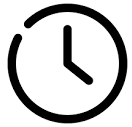 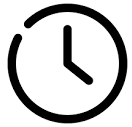 7
5
7
1 Week
7
Apr 02, 2017
Apr 02, 2017
Apr 02, 2017
Apr 02, 2017
sep 02, 2018
5
5
5
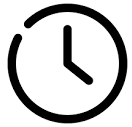 5 fam checked by Mnf.
5/2/19
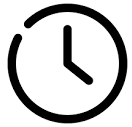 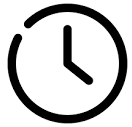 7
5
7
1 Week
7
Apr 02, 2017
Apr 02, 2017
Apr 02, 2017
Apr 02, 2017
sep 02, 2018
5
5
5
5
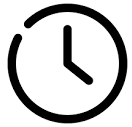 5
5 fam moved to LightAZ, data entry still in progress
5/2/19
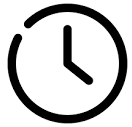 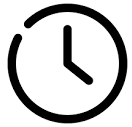 7
5
7
1 Week
7
Apr 02, 2017
Apr 02, 2017
Apr 02, 2017
Apr 02, 2017
sep 02, 2018
1
2
5
5
5
5
5
Any issues when on LightAZ, marks red
5/2/19
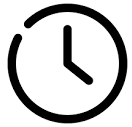 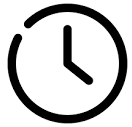 7
5
7
1 Week
7
Apr 02, 2017
Apr 02, 2017
Apr 02, 2017
Apr 02, 2017
sep 02, 2018
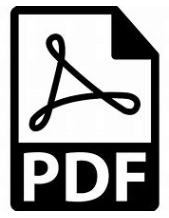 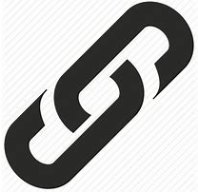 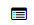 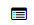 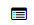 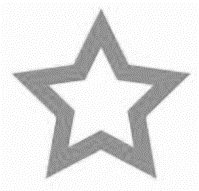 Preview
LightAZ
Mnf. 
Dash
Active
Archive
QA
Edit
PDF
URL
Status
Image / click for preview
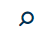 SKU
Family
Database
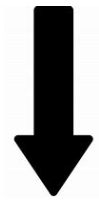 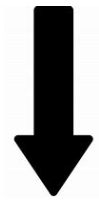 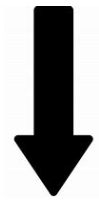 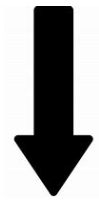 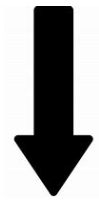 Media
Featured
Fam view
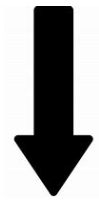 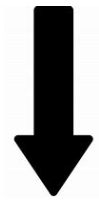 ?
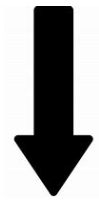 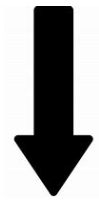 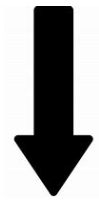 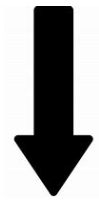 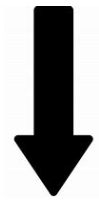 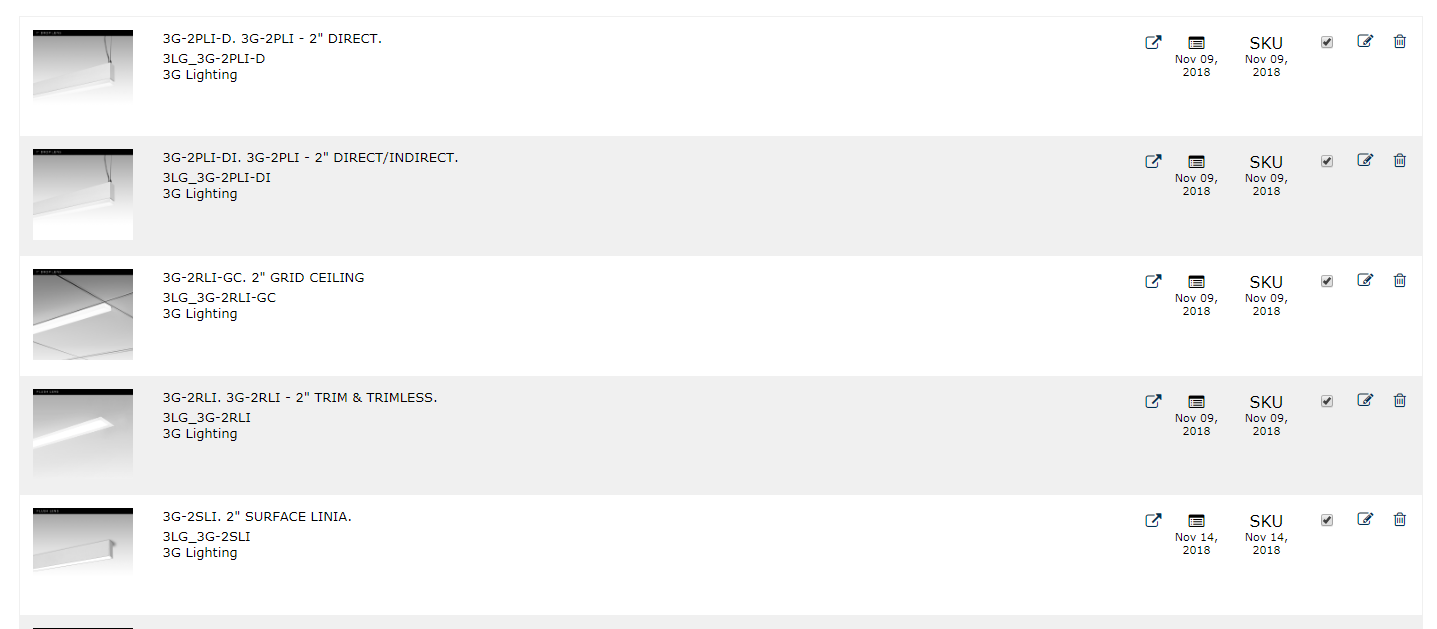 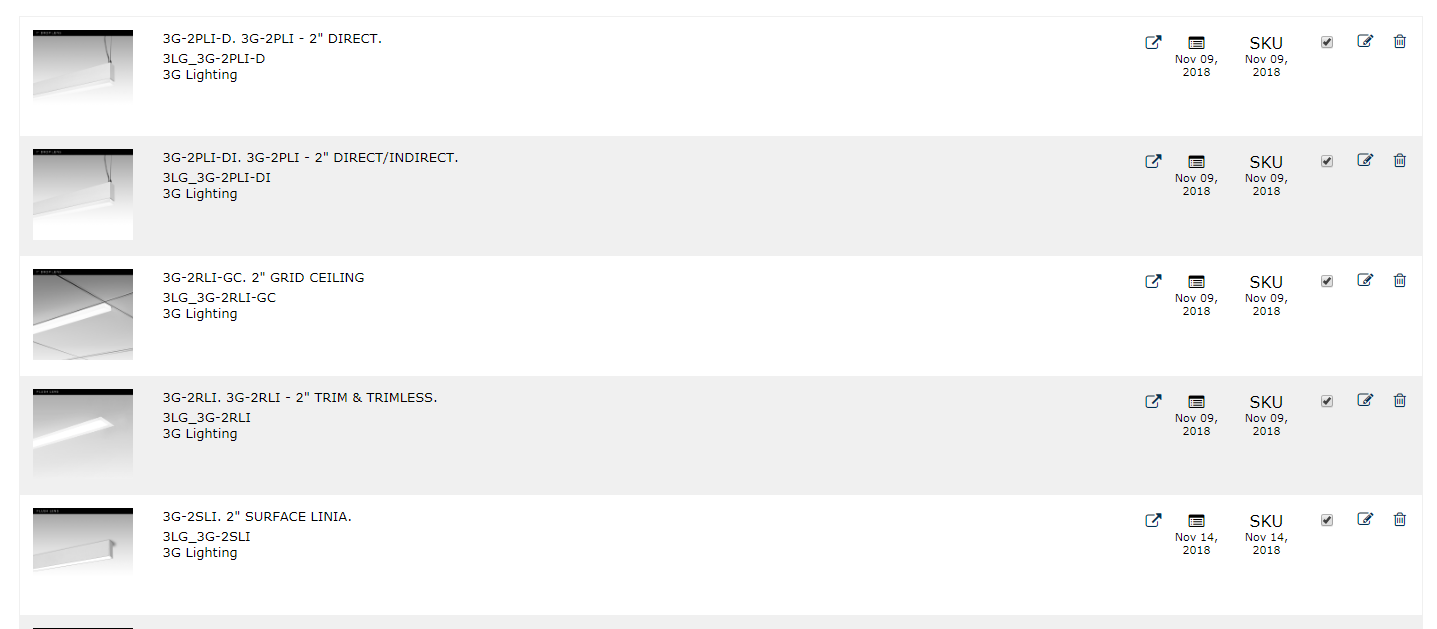 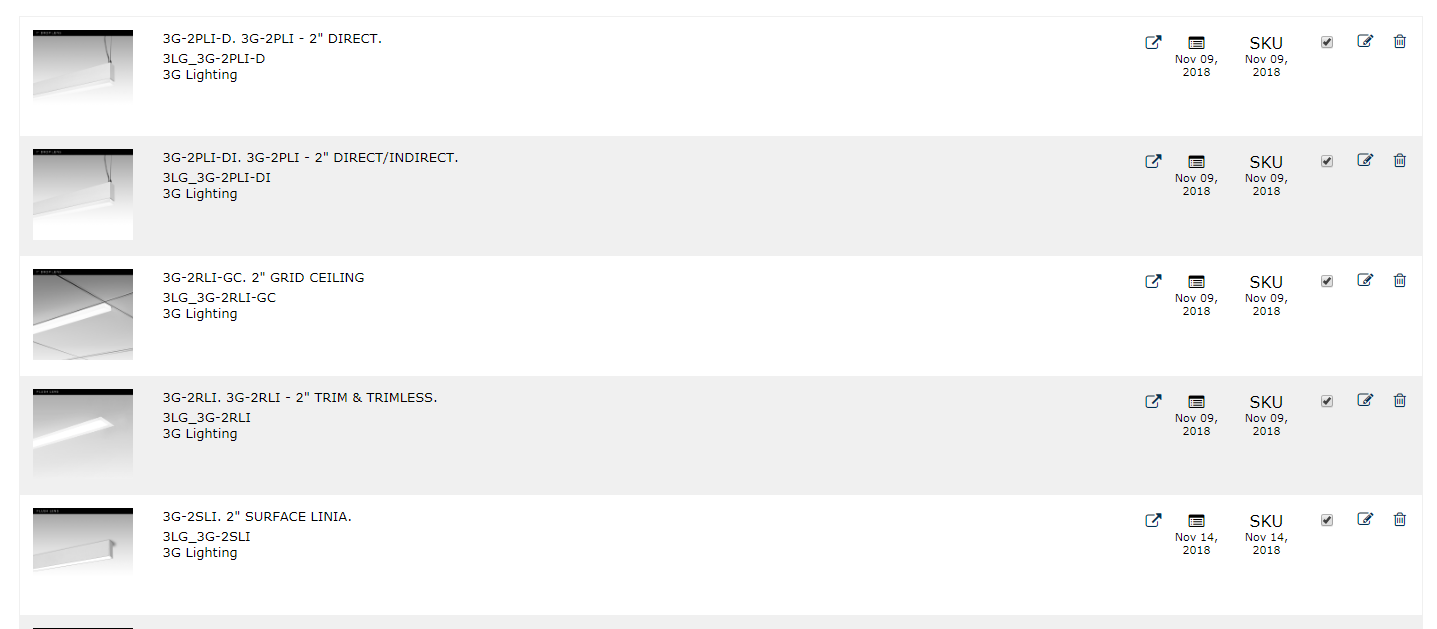 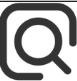 Nov09, 2018
Nov09, 2018
Nov09, 2018
Nov09, 2018
Nov09, 2018
sep 02, 2018
Nov09, 2018
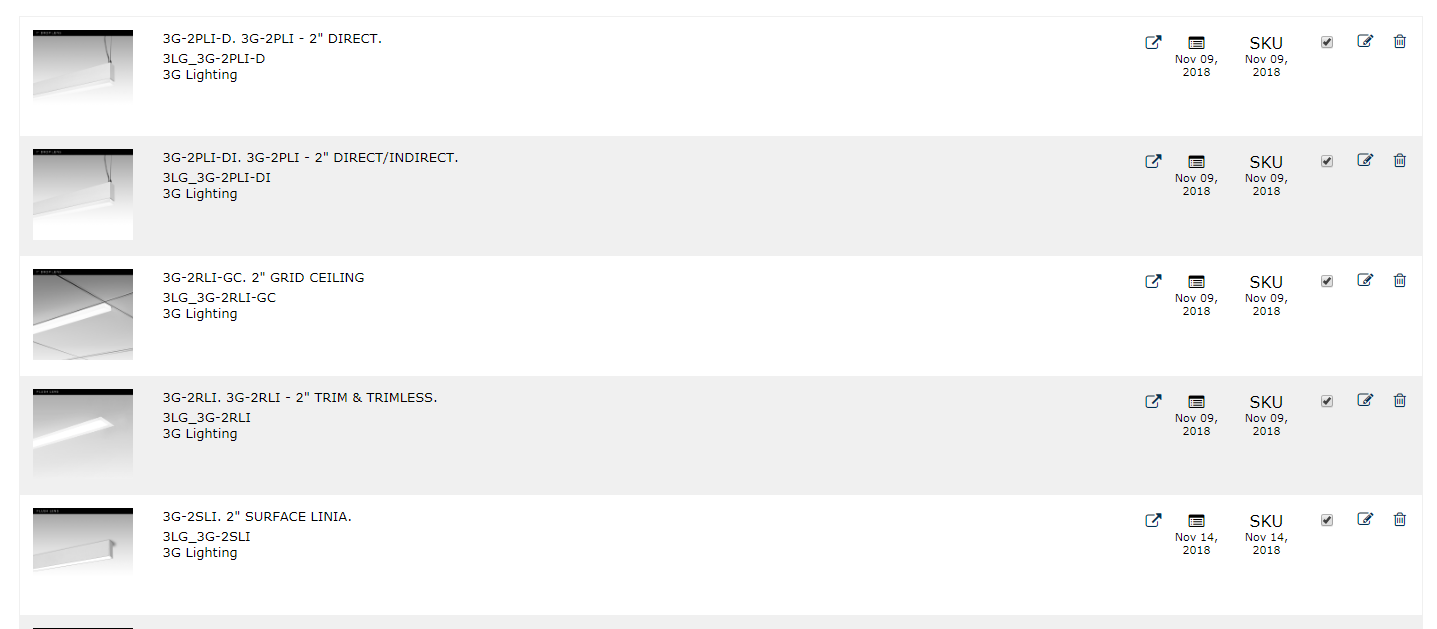 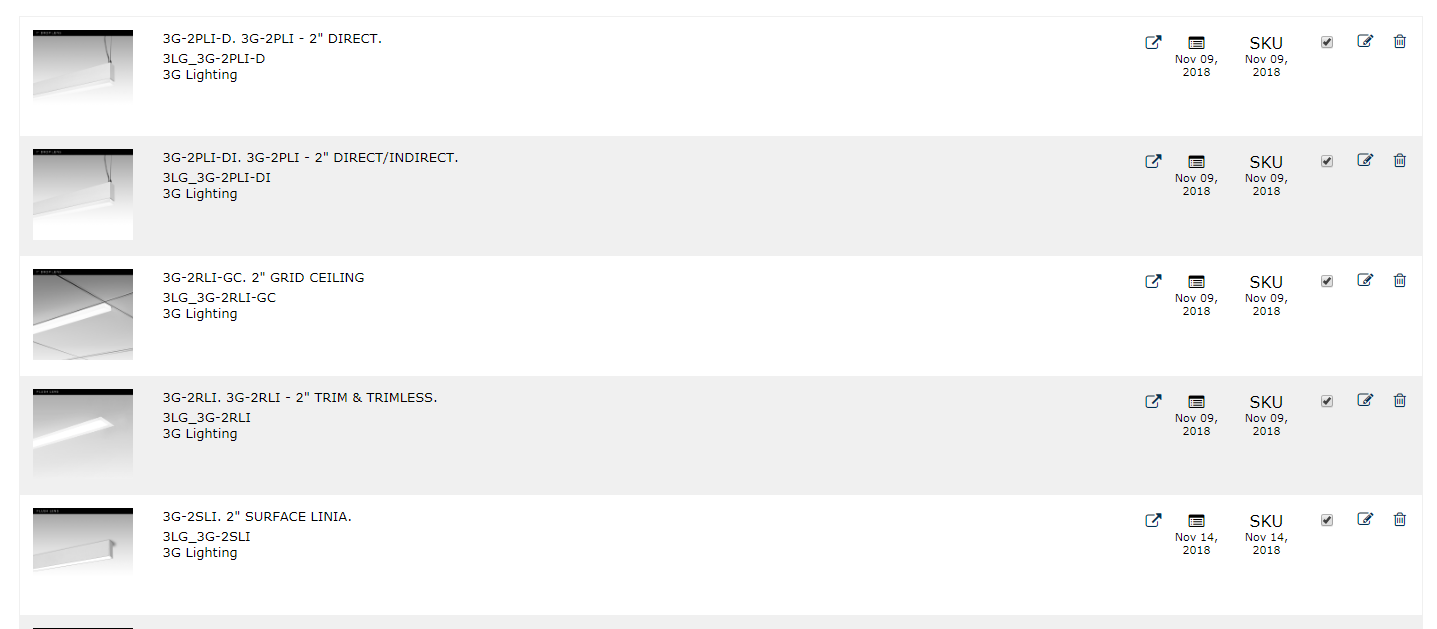 op
op
Ready for internal QA
Large # of broken links, systems will automatically recheck in 4 hours
Edit manuf info
Click on manuf to go to Family page
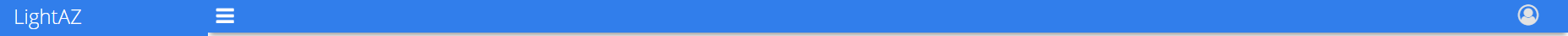 Status
Active LightAZ
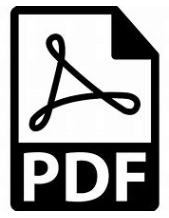 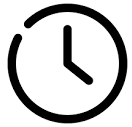 Mnf. 
comments
Data
QA
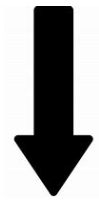 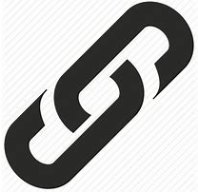 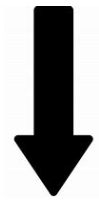 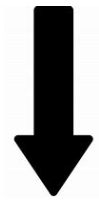 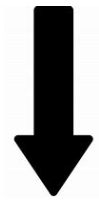 Preview
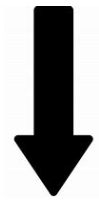 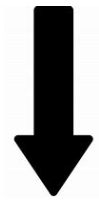 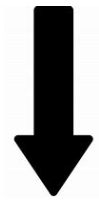 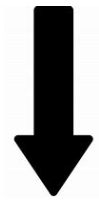 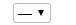 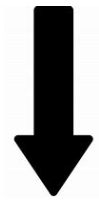 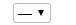 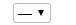 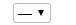 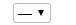 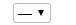 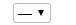 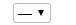 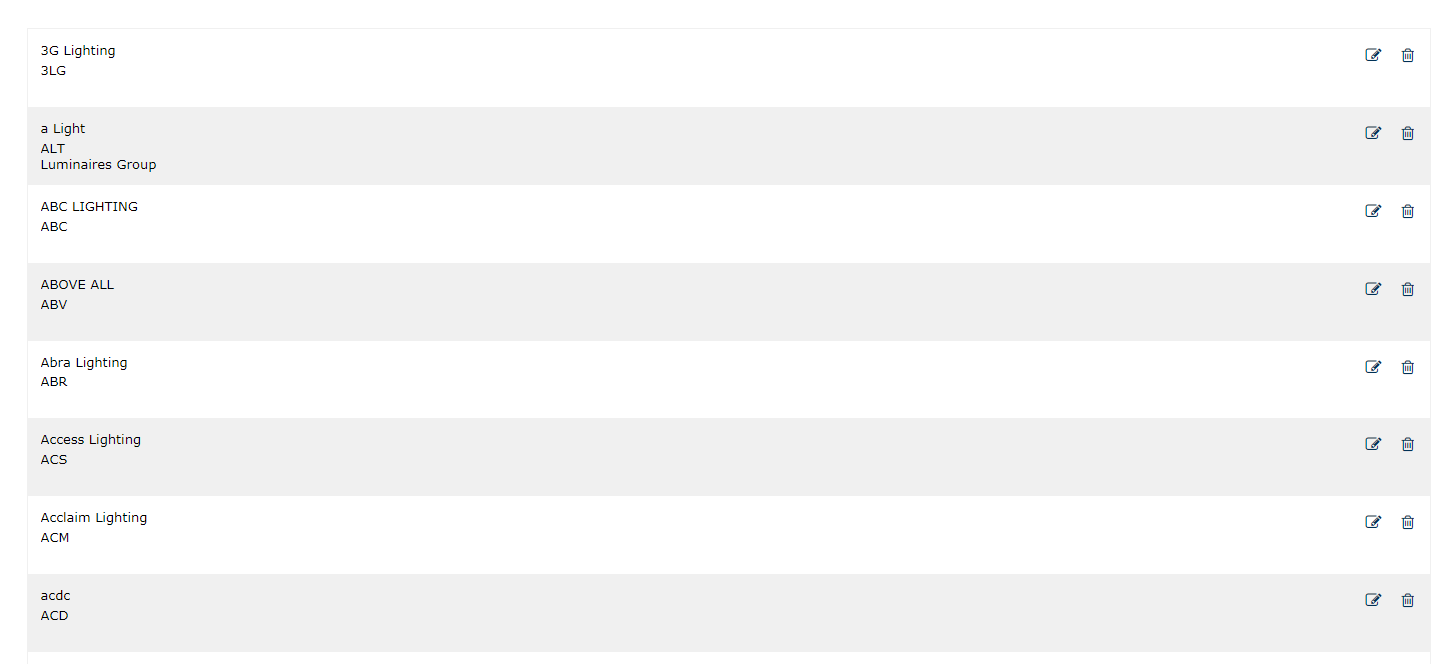 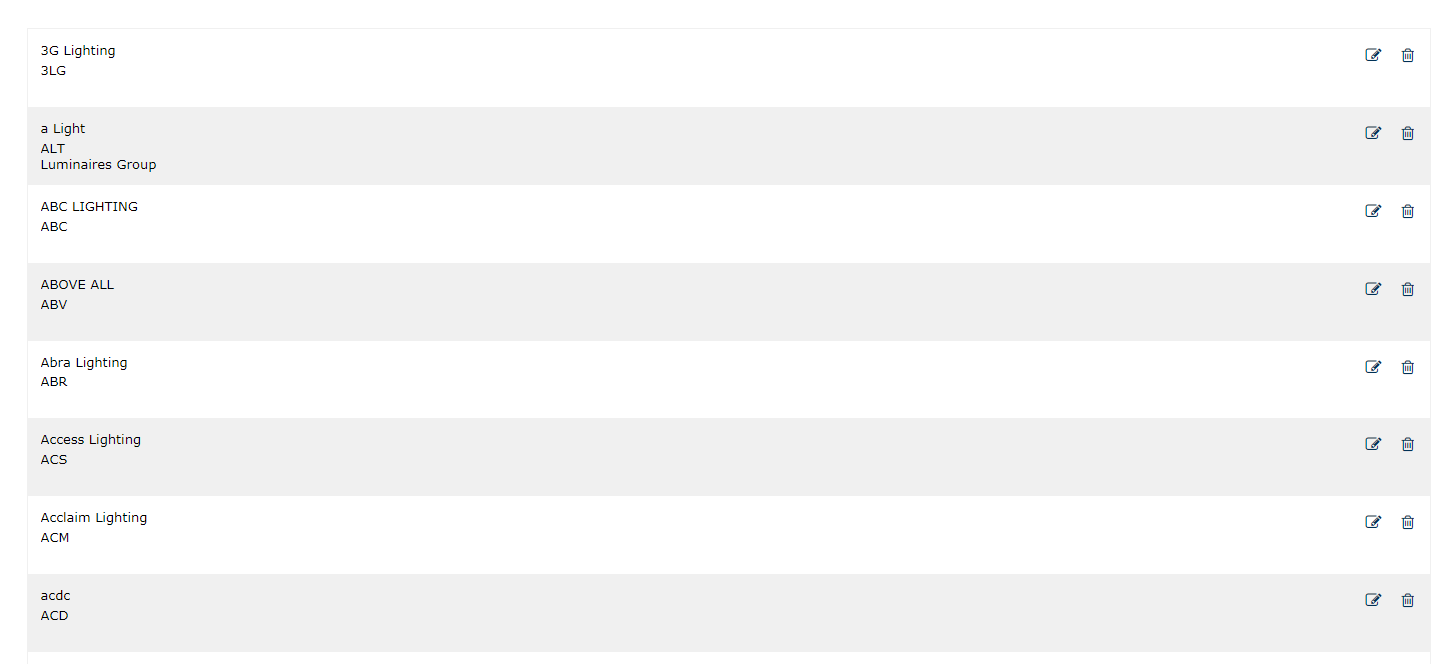 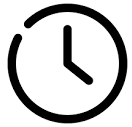 0
0
5/2/19
0
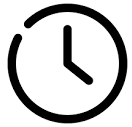 1 Week
Apr 02, 2017
Apr 02, 2017
Apr 02, 2017
sep 02, 2018
Apr 02, 2017
Apr 02, 2017
Apr 02, 2017
120
RECHECK
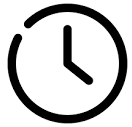 220
220
120
120
254
Apr 02, 2017
Apr 02, 2017
Apr 02, 2017
sep 02, 2018
Apr 02, 2017
Apr 02, 2017
Apr 02, 2017
5
5/15/19
5
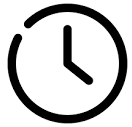 0
0
0
1 Week
Apr 02, 2017
Apr 02, 2017
Apr 02, 2017
sep 02, 2018
Apr 02, 2017
Apr 02, 2017
Apr 02, 2017
5/10/19
334
334
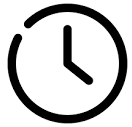 354
1 Week
Apr 02, 2017
sep 02, 2018
Apr 02, 2017
Apr 02, 2017
Apr 02, 2017
2
1
HOLD
2
354
354
354
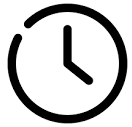 5/15/19
Apr 02, 2017
sep 02, 2018
Apr 02, 2017
Apr 02, 2017
Apr 02, 2017
11
5/15/19
2
10
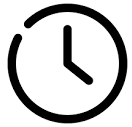 1
1
1354
1354
1354
4 Days
Apr 02, 2017
Apr 02, 2017
Apr 02, 2017
sep 02, 2018
Apr 02, 2017
Apr 02, 2017
Apr 02, 2017
5/15/19
5
3
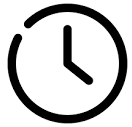 1354
1354
1354
2 Days
Apr 02, 2017
Apr 02, 2017
Apr 02, 2017
sep 02, 2018
Apr 02, 2017
Apr 02, 2017
Apr 02, 2017
# of broken links
2
When # are different (between Data and Mnf, and Mnf and Preview), highlight in blue
,
Days
Last update date
1
2
3
4
5
HOLD
Days
Weeks
Click to change .
Also a status
Green – on schedule
Yellow – recheck in 4 hours (when large number of links are broken)
Red - on hold, selected manually from schedule editor
When HOLD, display day of hold action
Next date
interval
Status color and how many families has red
# of products on LightAZ, Preview, Mnf. ,Data
Sum # of products with comments from Mnf
Sum # of products with comments from QA
Priority order in colors to show in Status column when any of the boxes have different colors
8
234
8
234
71
Apr 02, 2017
234
Large # of broken links, systems will automatically recheck in 4 hours
Edit manuf info
Click on manuf to go to Family page
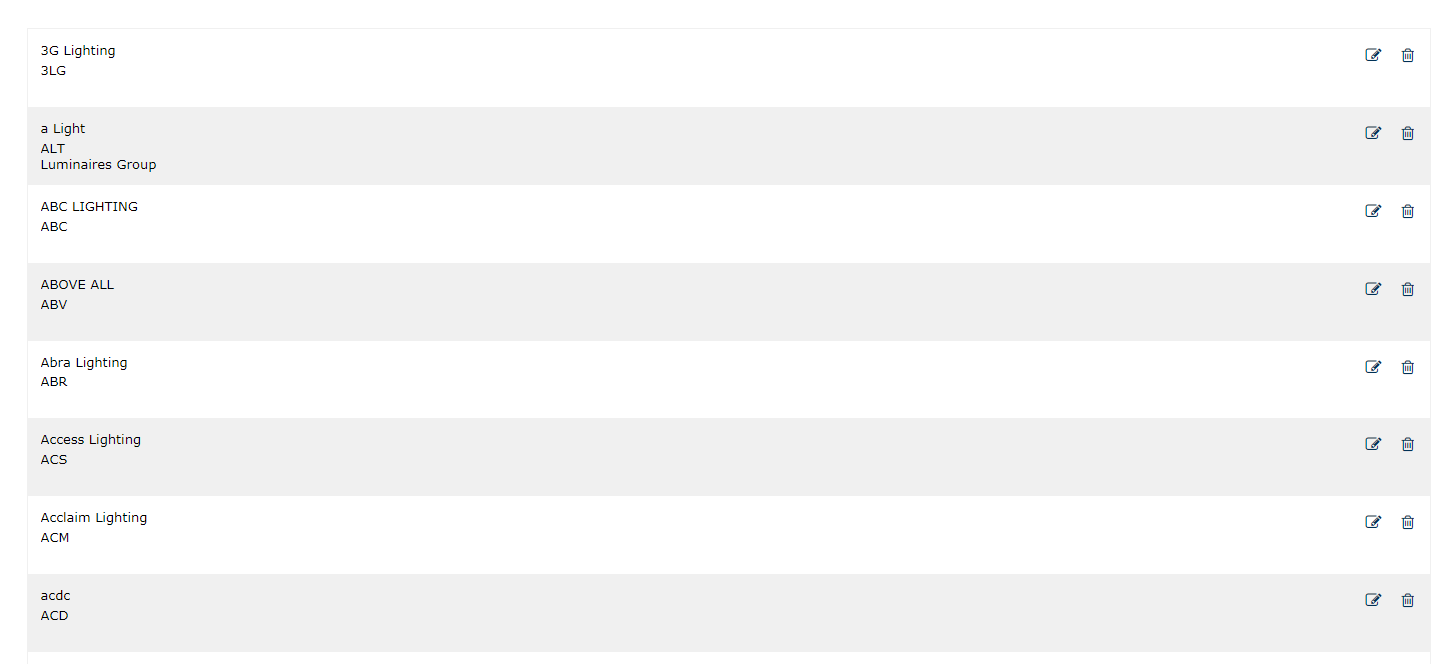 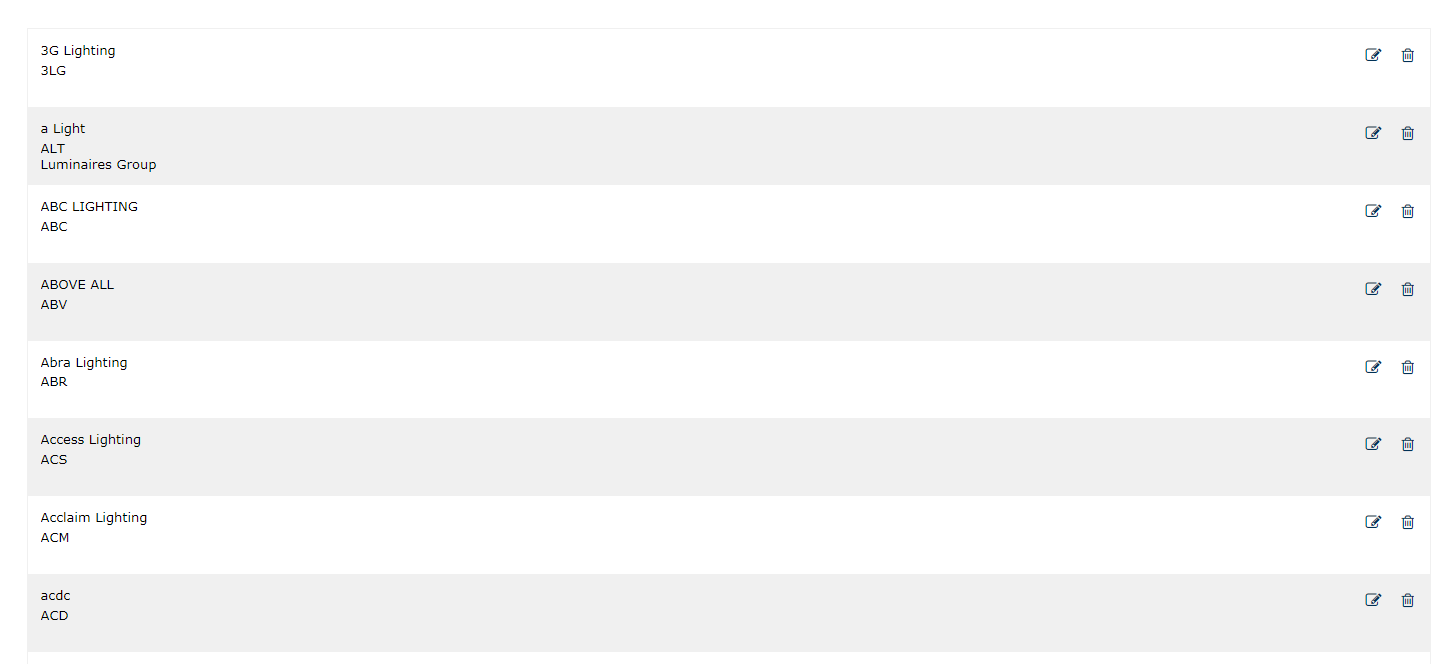 8
15
0
5/2/19
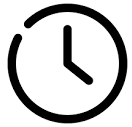 71
234
1 Week
345
345
234
Apr 02, 2017
sep 02, 2018
Apr 02, 2017
Apr 02, 2017
Apr 02, 2017
8
5/2/19
15
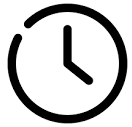 71
234
1 Week
234
Apr 02, 2017
sep 02, 2018
Apr 02, 2017
Apr 02, 2017
Apr 02, 2017
5
234
5/2/19
234
71
15
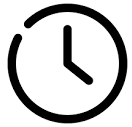 234
1 Week
234
Apr 02, 2017
Apr 02, 2017
sep 02, 2018
Apr 02, 2017
Apr 02, 2017
Apr 02, 2017
5
15
234
5/2/19
234
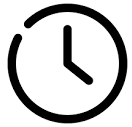 234
1 Week
234
234
Apr 02, 2017
sep 02, 2018
Apr 02, 2017
Apr 02, 2017
Apr 02, 2017
5
234
5/2/19
234
15
234
234
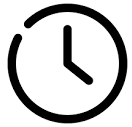 234
1 Week
234
234
Apr 02, 2017
sep 02, 2018
Apr 02, 2017
Apr 02, 2017
Apr 02, 2017
8
234
5/2/19
234
15
234
234
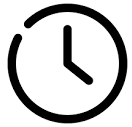 234
234
1 Week
234
Apr 02, 2017
sep 02, 2018
Apr 02, 2017
Apr 02, 2017
Apr 02, 2017
Apr 02, 2017
Apr 02, 2017
Apr 02, 2017
sep 02, 2018
Apr 02, 2017
Apr 02, 2017
Apr 02, 2017
# of broken links
2
When # are different (between Data and Mnf, and Mnf and Preview), highlight in blue
,
Days
Last update date
1
2
3
4
5
HOLD
Days
Weeks
Click to change .
Also a status
Green – on schedule
Yellow – recheck in 4 hours (when large number of links are broken)
Red - on hold, selected manually from schedule editor
When HOLD, display day of hold action
Next date
interval
Status color and how many families has red
# of products on LightAZ, Preview, Mnf. ,Data
Sum # of products with comments from Mnf
Sum # of products with comments from QA
Priority order in colors to show in Status column when any of the boxes have different colors
8
234
8
234
71
Apr 02, 2017
234
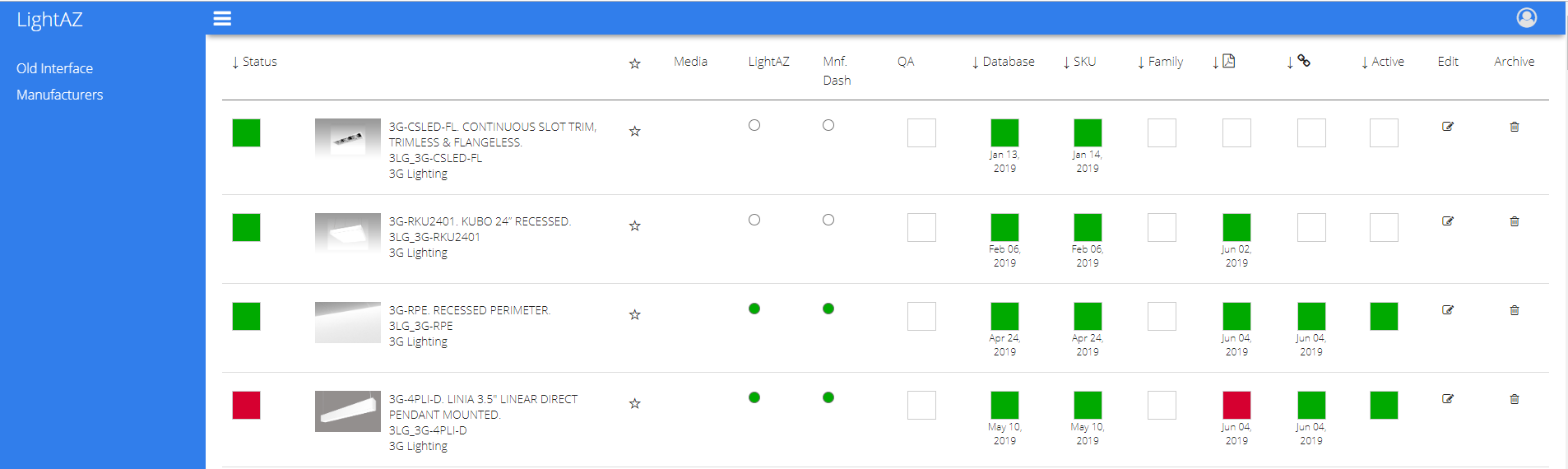 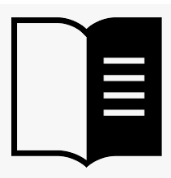 Add date when marked as wrong
Add date
Add date
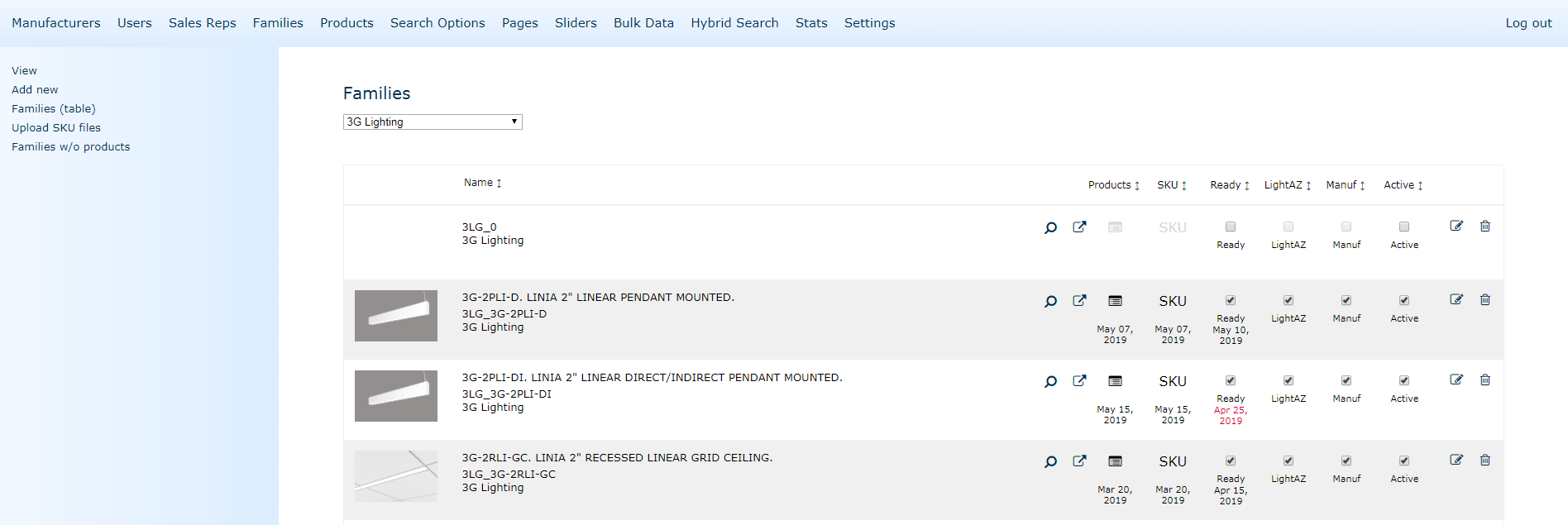 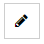 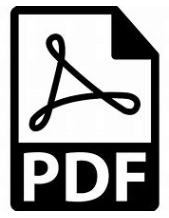 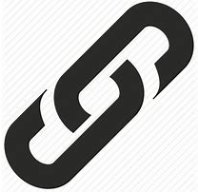 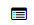 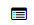 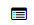 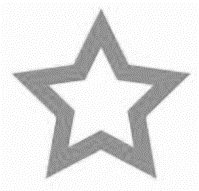 Active LightAZ
Mnf. 
Dash
Active
Status
QA
Edit
Image / click for preview
PDF
URL
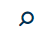 SKU
Family
Database
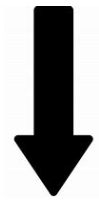 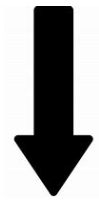 Media
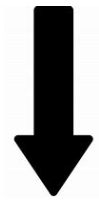 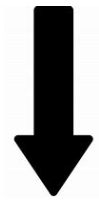 Featured
Fam view
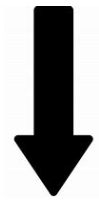 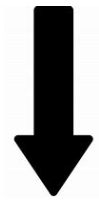 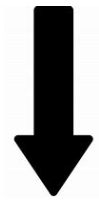 ?
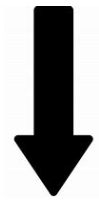 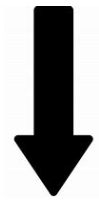 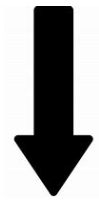 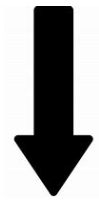 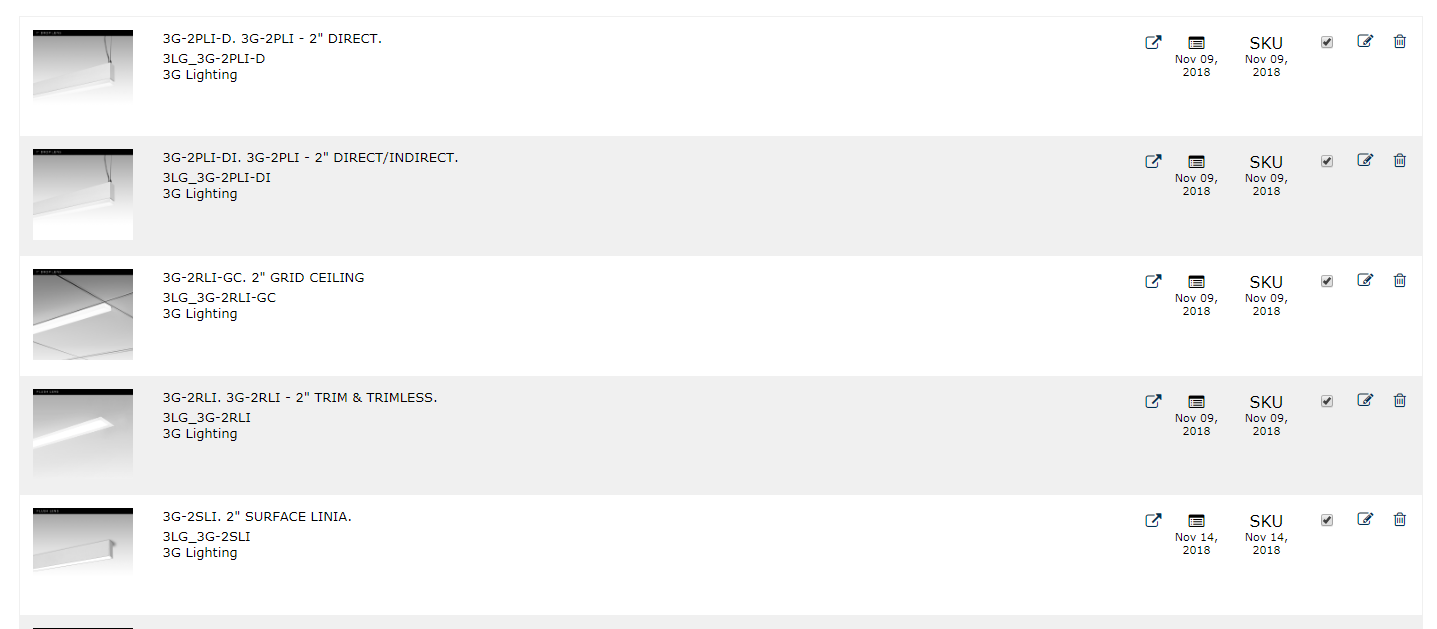 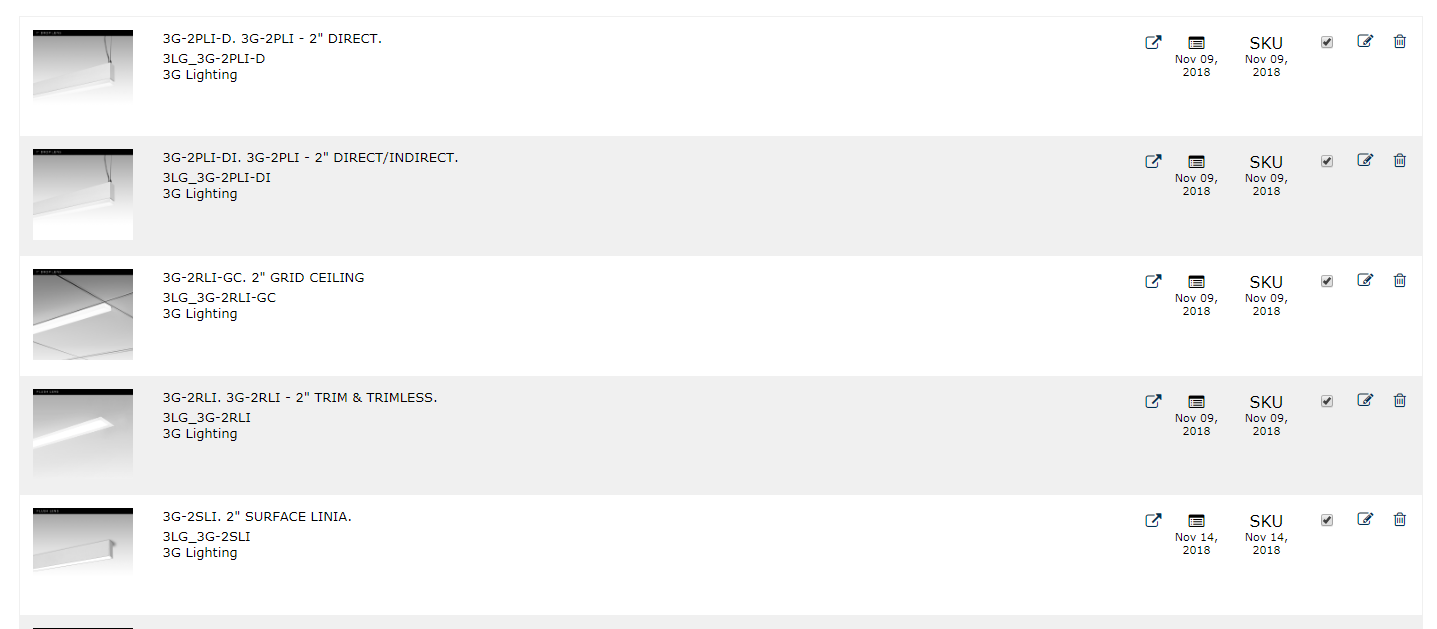 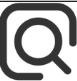 Nov09, 2018
sep 02, 2018
Nov09, 2018
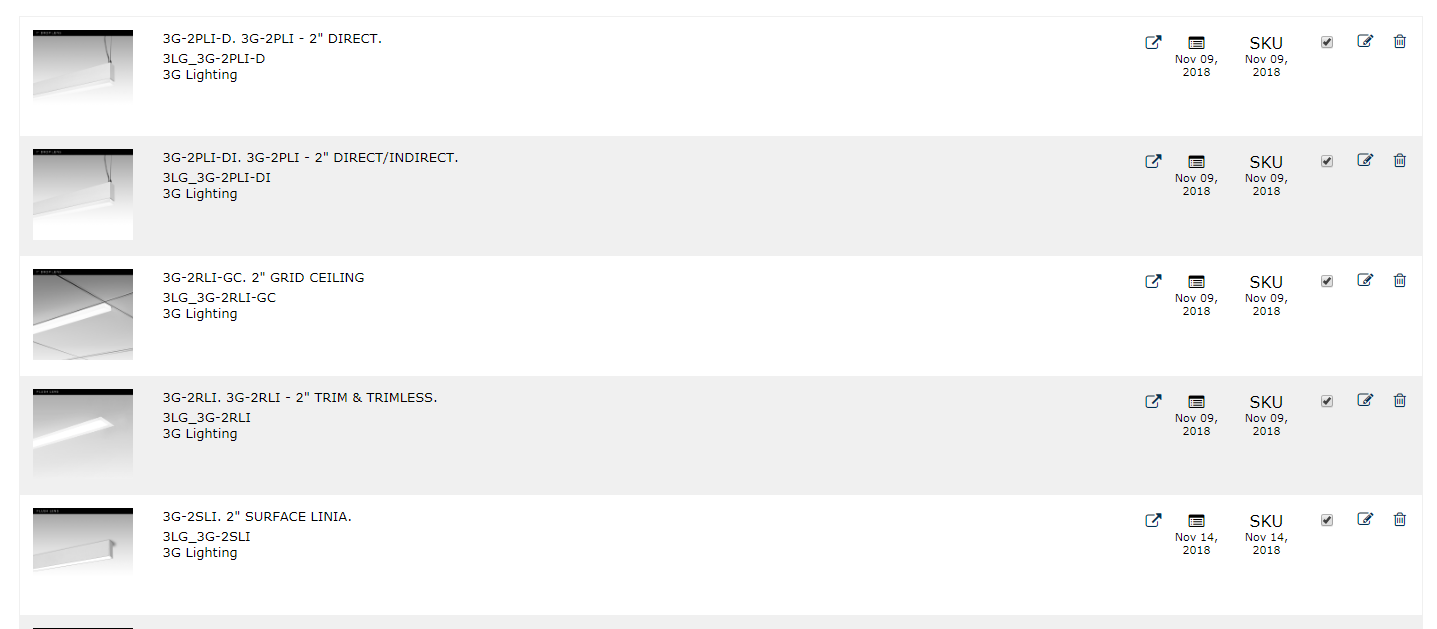 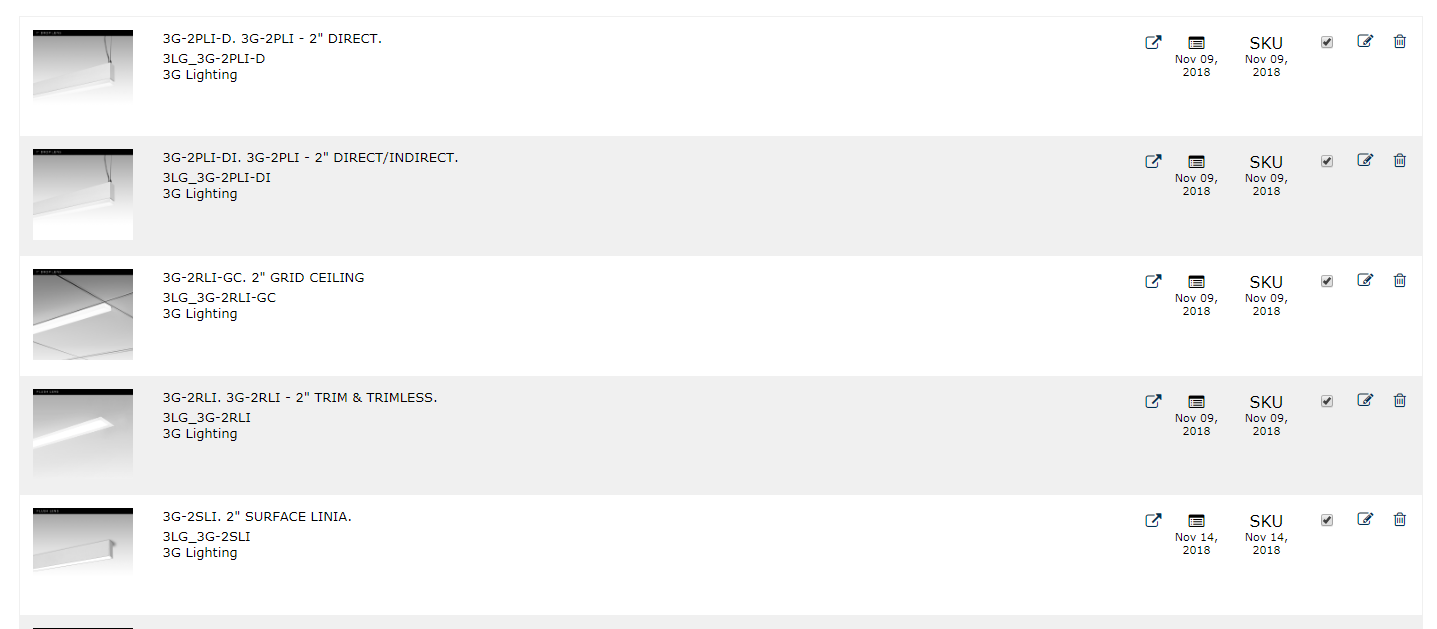 op
op
From family page
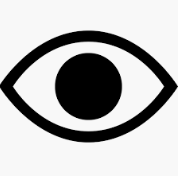 Duplicate
Status
Image / click for preview
Archive
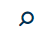 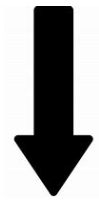 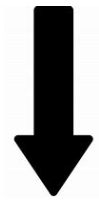 +
Add new Family
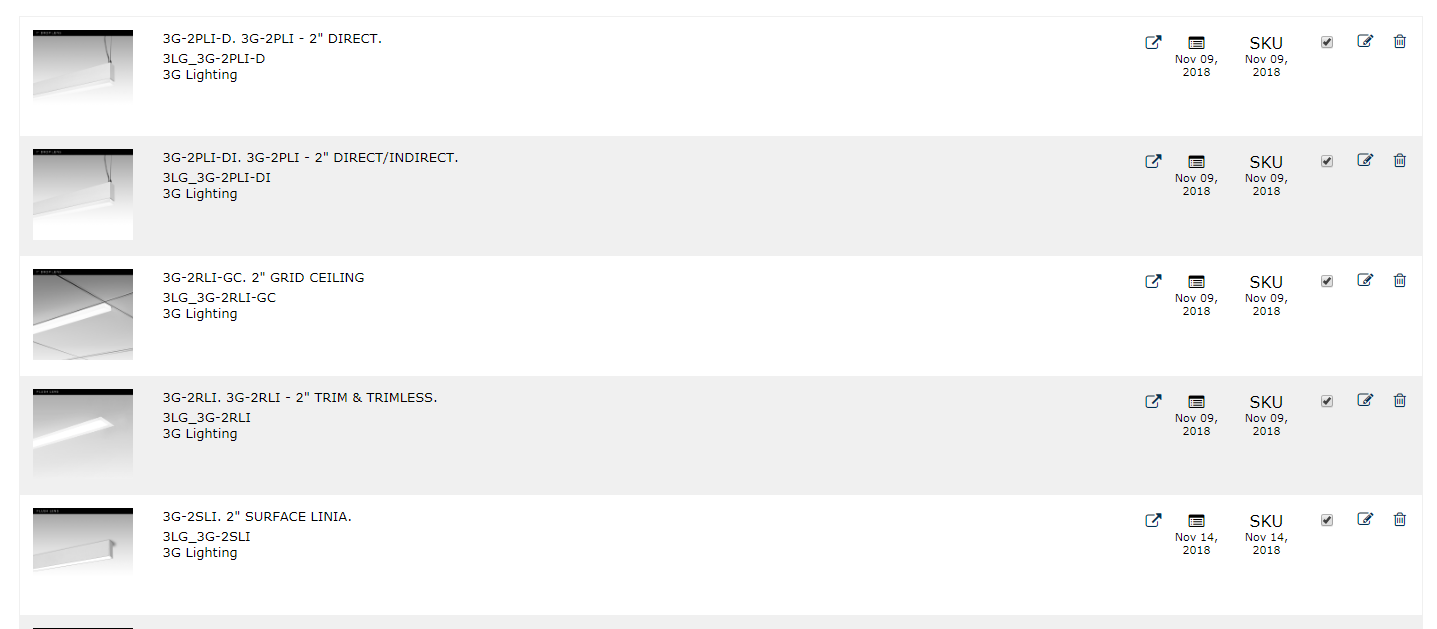 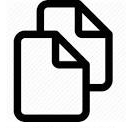 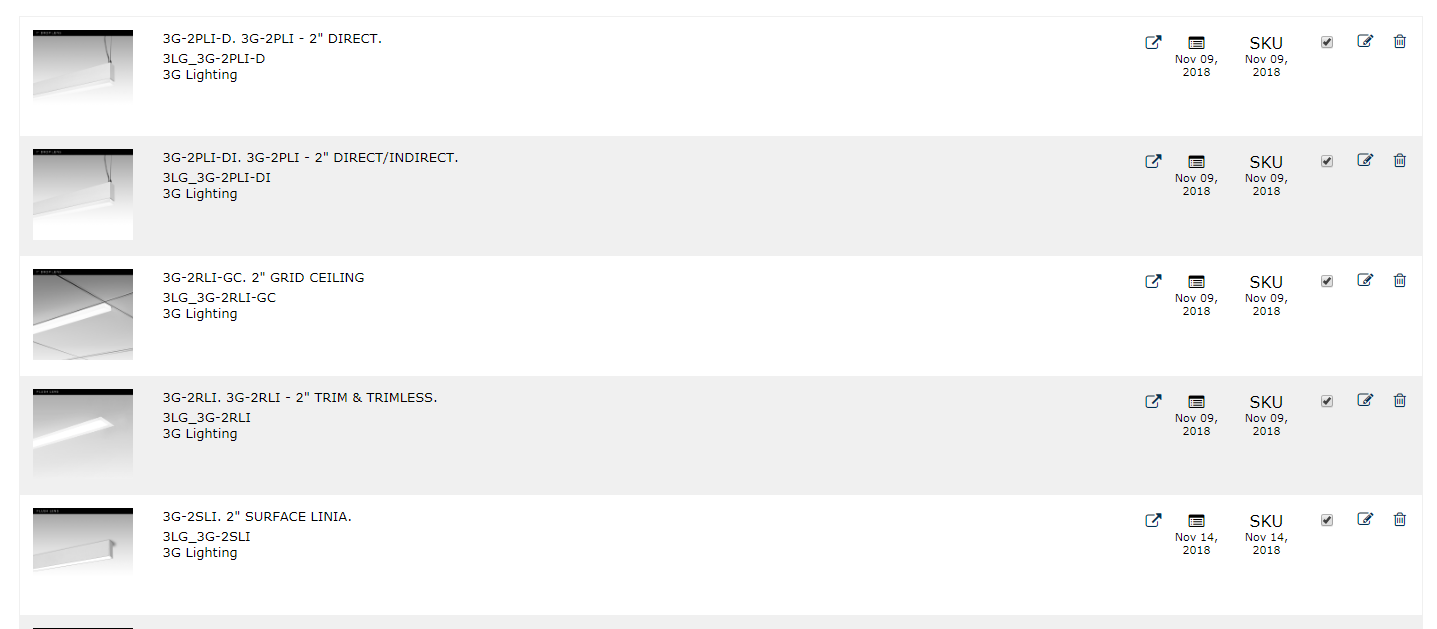 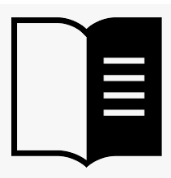 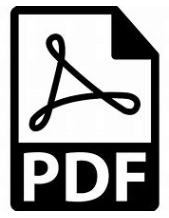 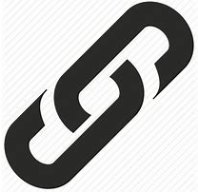 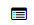 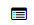 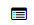 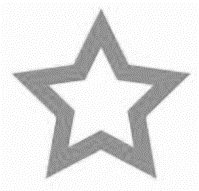 Active LightAZ
Mnf. 
Dash
Active
Archive
Status
QA
Edit
Image / click for preview
PDF
URL
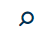 SKU
Family
Database
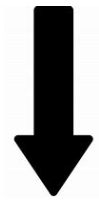 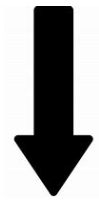 Media
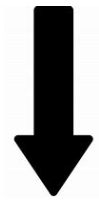 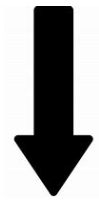 Featured
Fam view
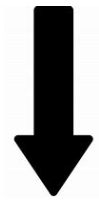 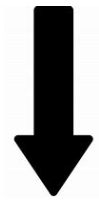 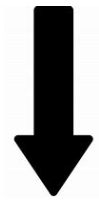 ?
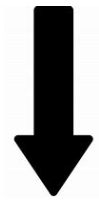 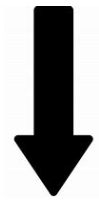 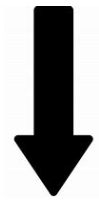 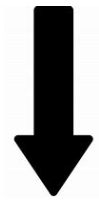 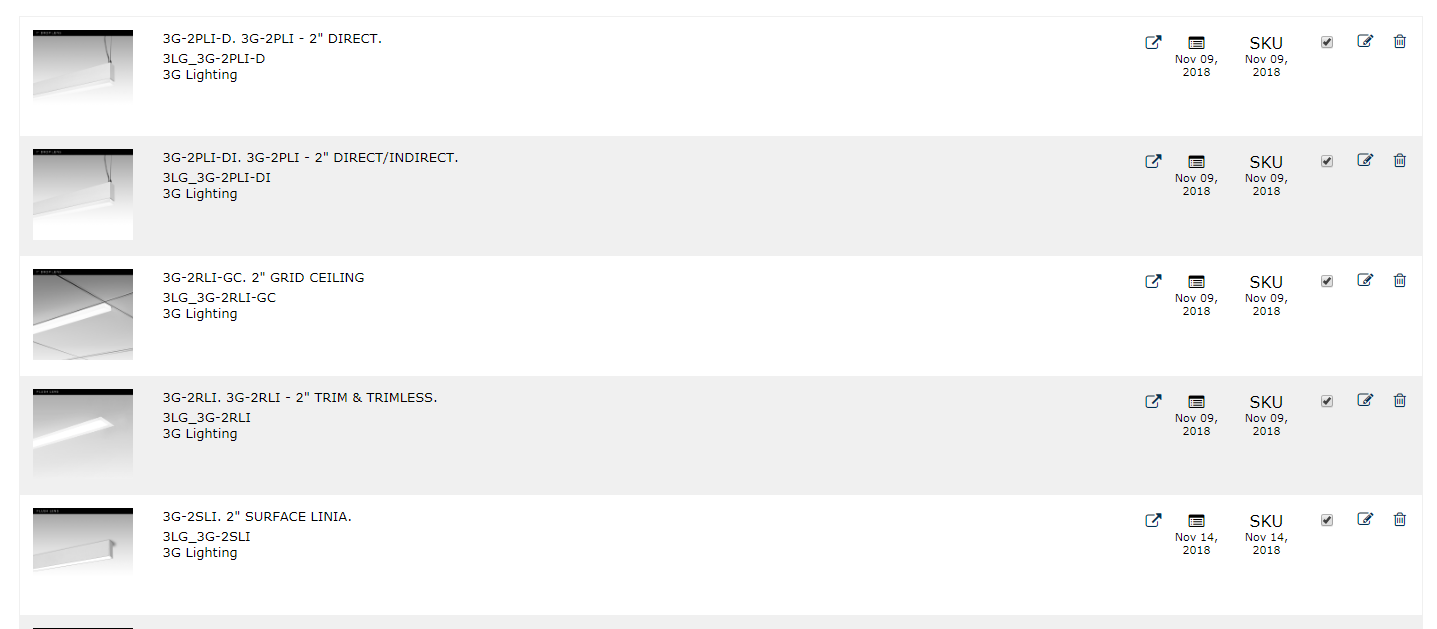 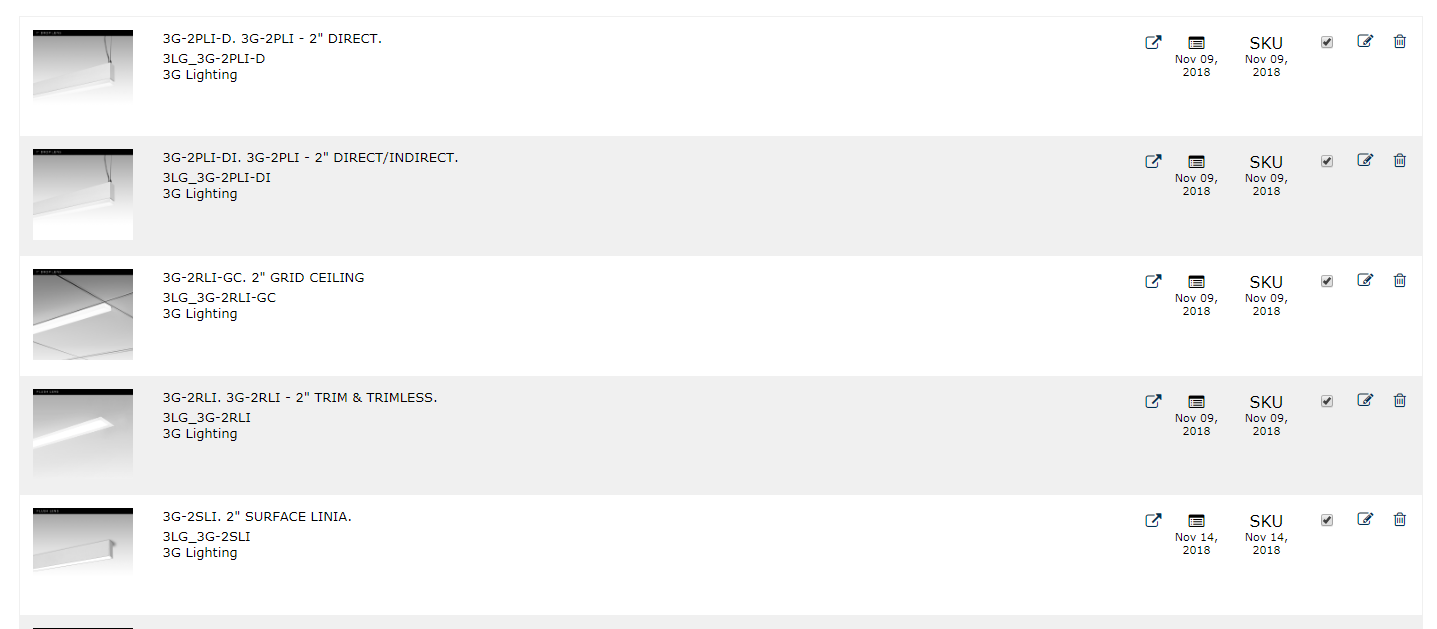 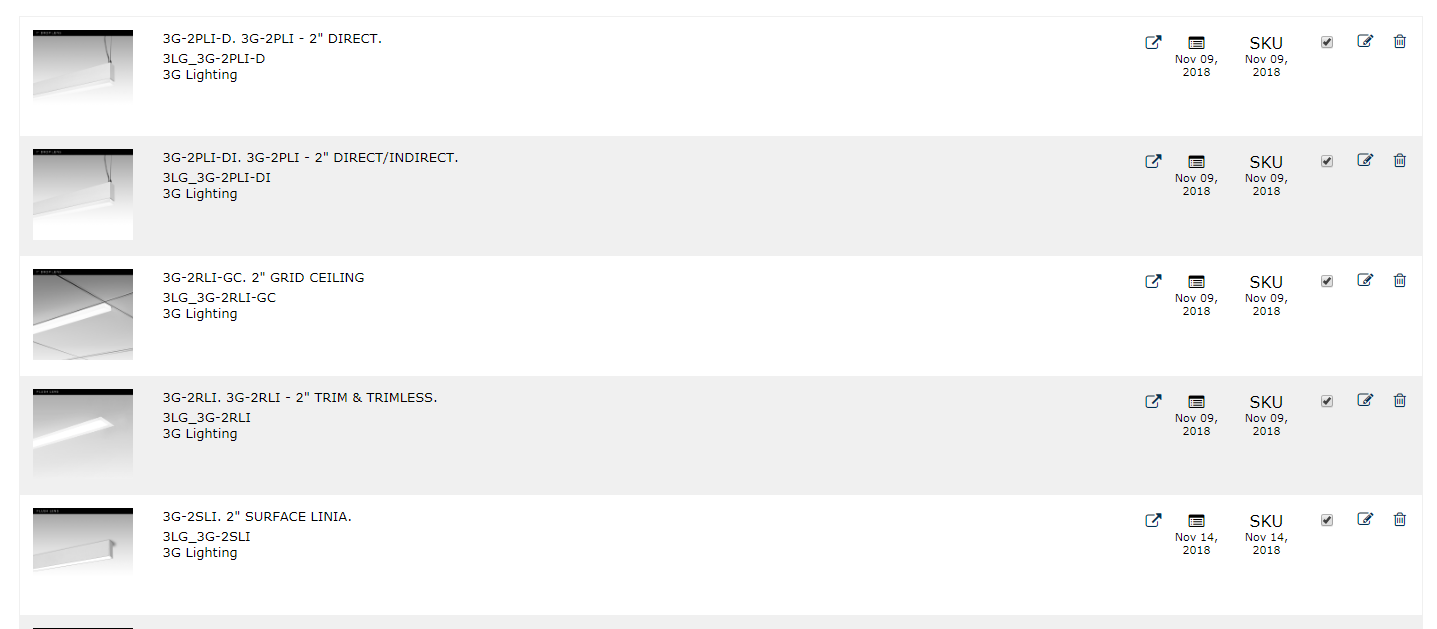 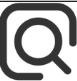 Nov09, 2018
sep 02, 2018
Nov09, 2018
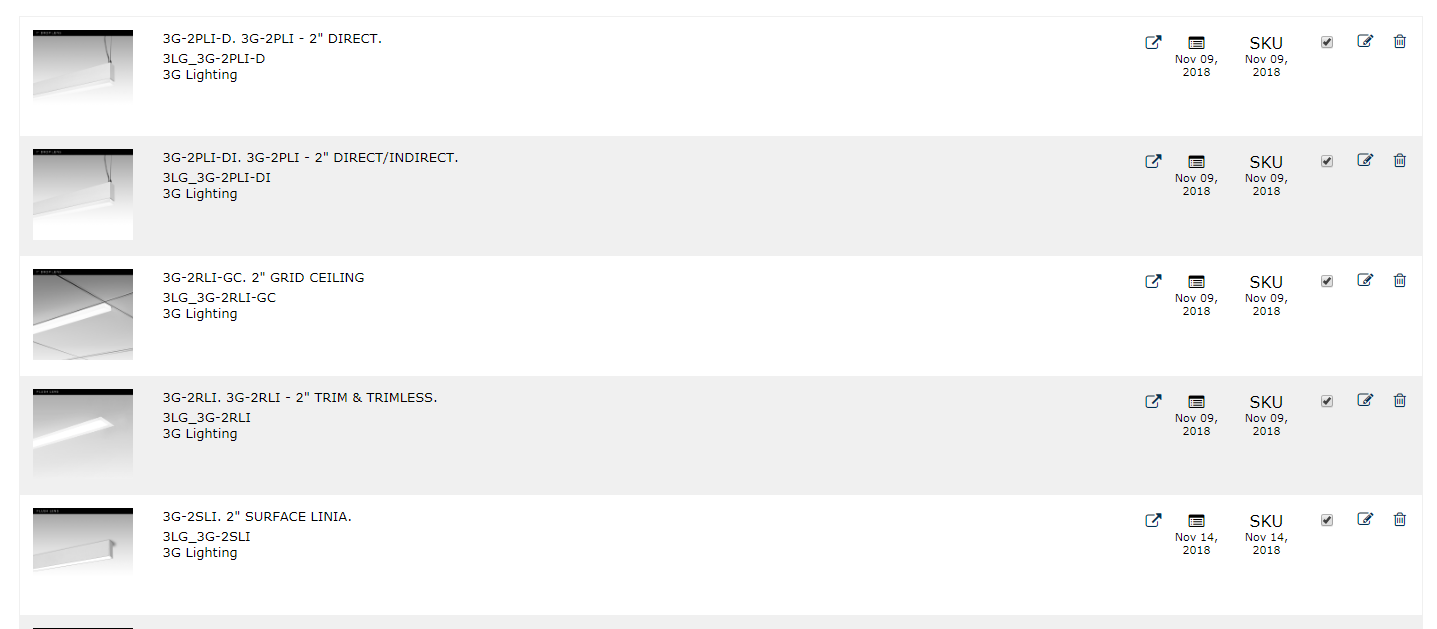 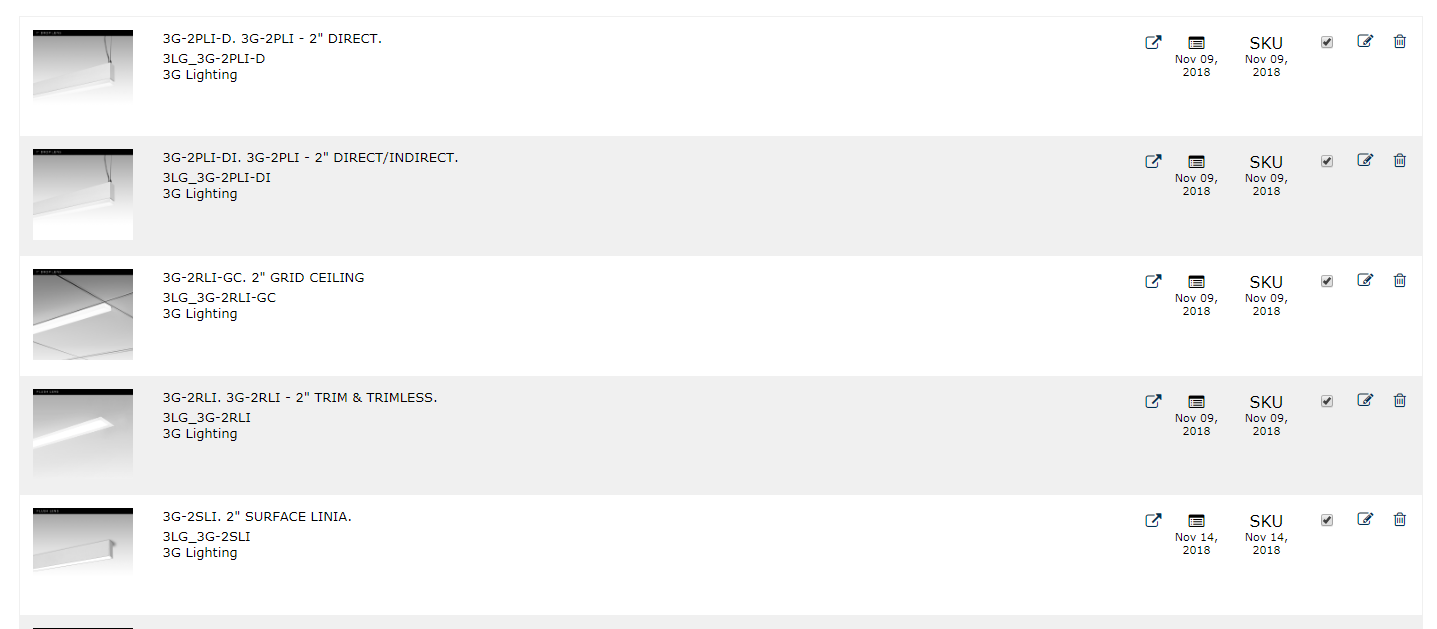 op
op
Color/Status From family page and QA/Mnf
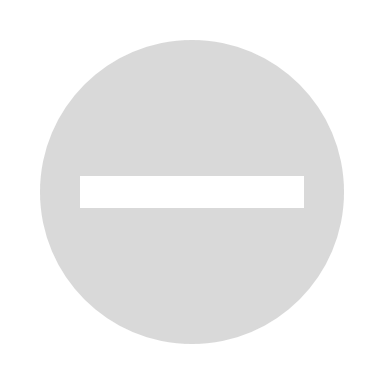 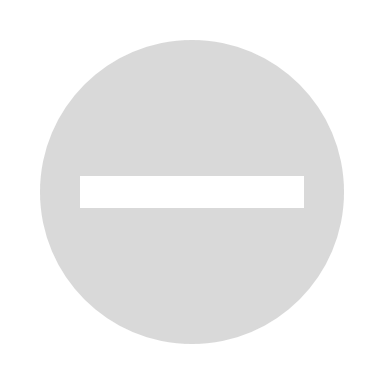 Page link
Page link
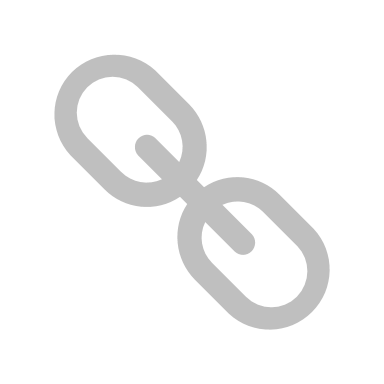 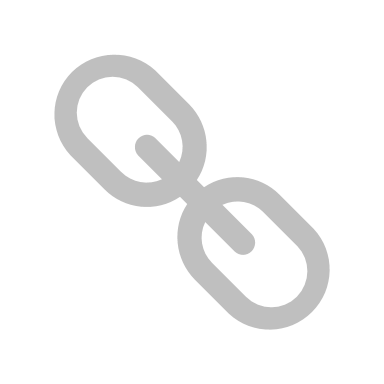 Active
Active LightAZ
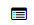 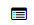 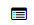 Mnf. 
Dash
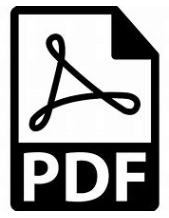 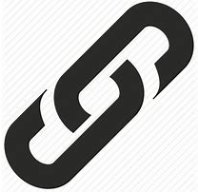 QA
?
SKU
Family
Database
FAMILY
View
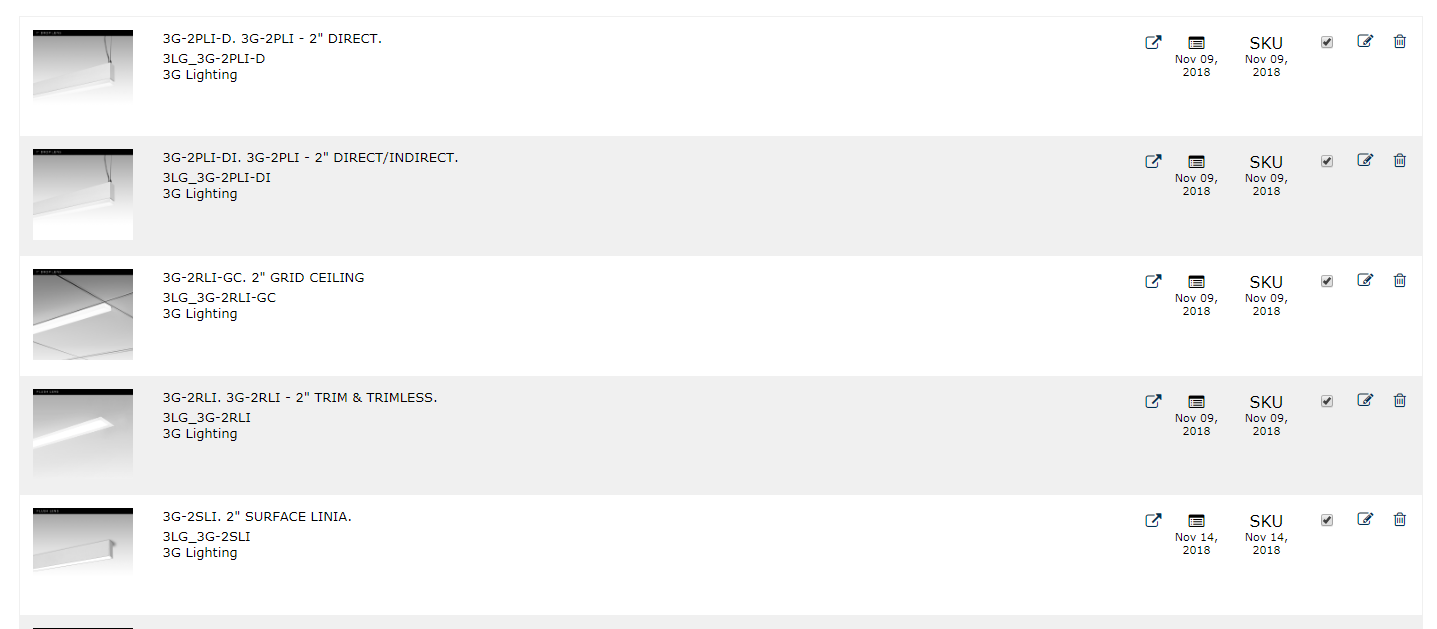 MANUFACTURER. 23ED
Apr 02, 2017
sep 02, 2018
Nov09, 2018
Nov09, 2018
Nov09, 2018
Nov09, 2018
op
op
op
op
op
op
Internal QA
Manufacturer Comments/Questions
Discon
Updated
Discon
Spec Links
Image
Hide on LightAZ
Data
Spec Links
Updated
Image
Data
Correct
Hide on LightAZ
Correct
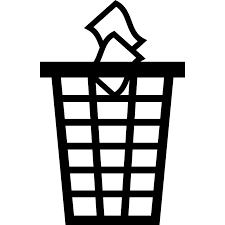 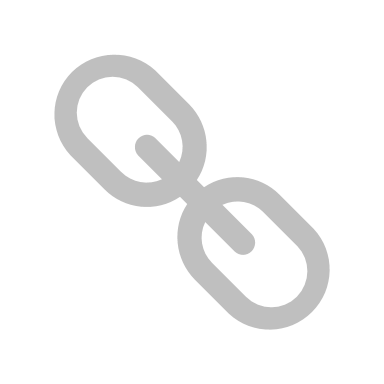 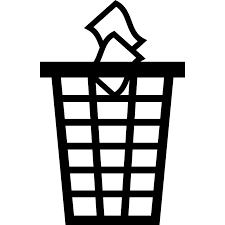 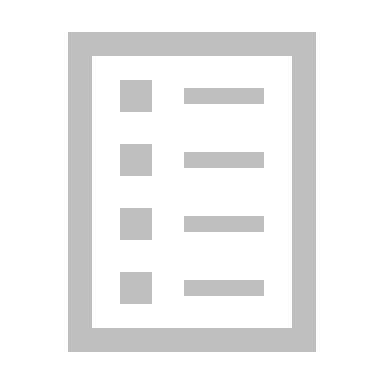 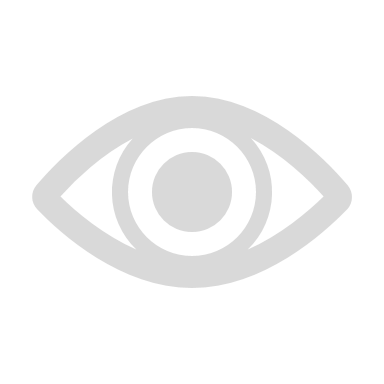 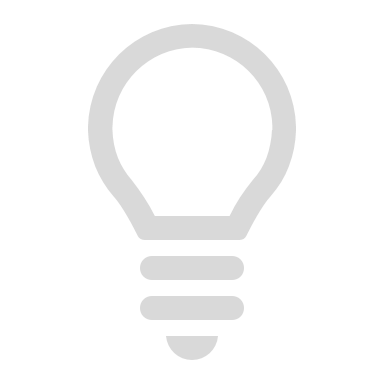 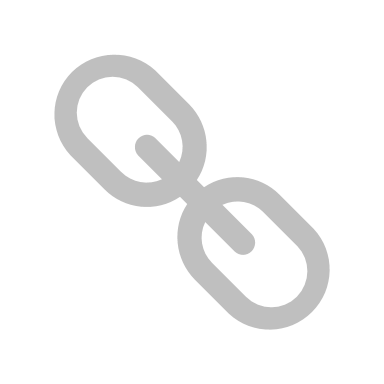 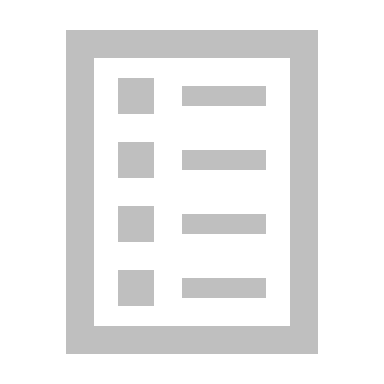 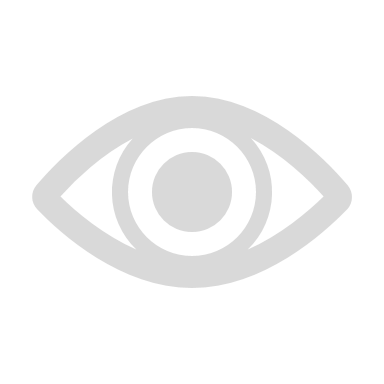 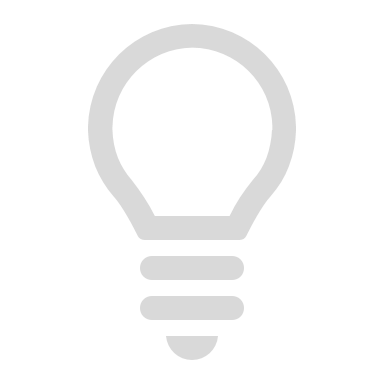 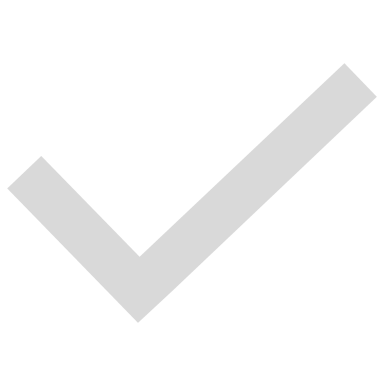 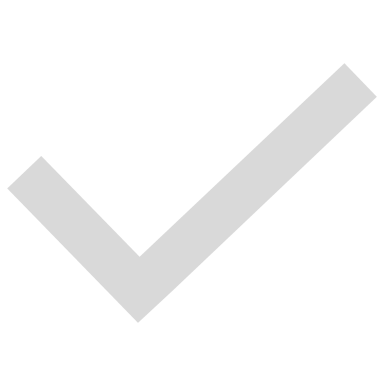 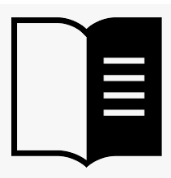 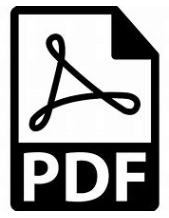 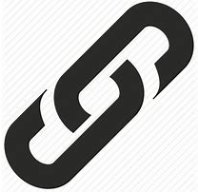 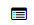 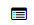 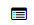 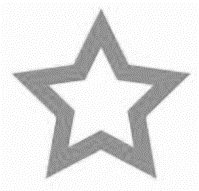 Active LightAZ
Mnf. 
Dash
Active
Archive
Status
QA
Edit
Image / click for preview
PDF
URL
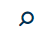 SKU
Family
Database
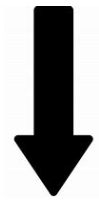 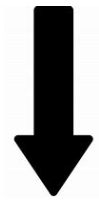 Media
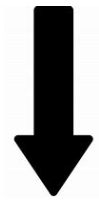 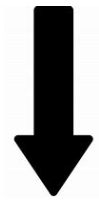 Featured
Fam view
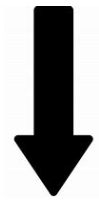 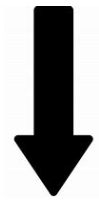 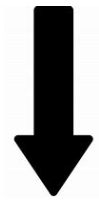 ?
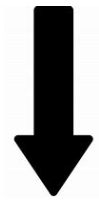 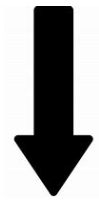 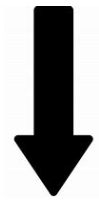 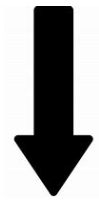 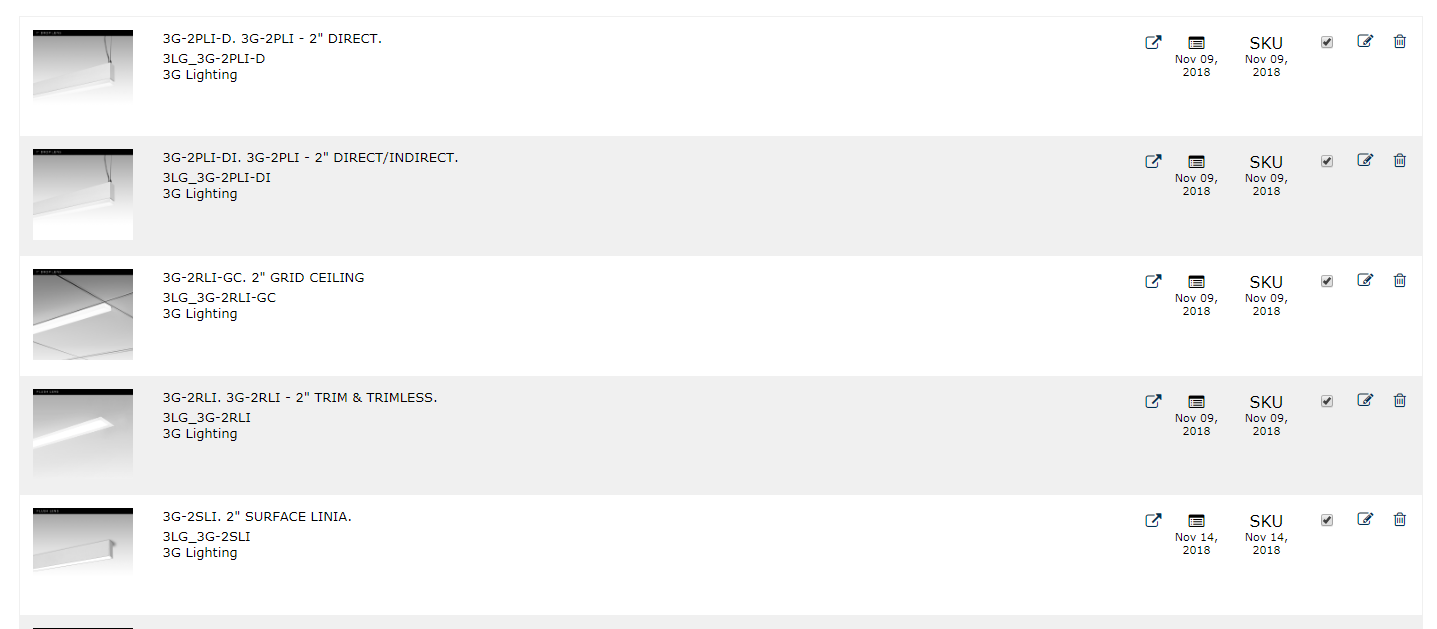 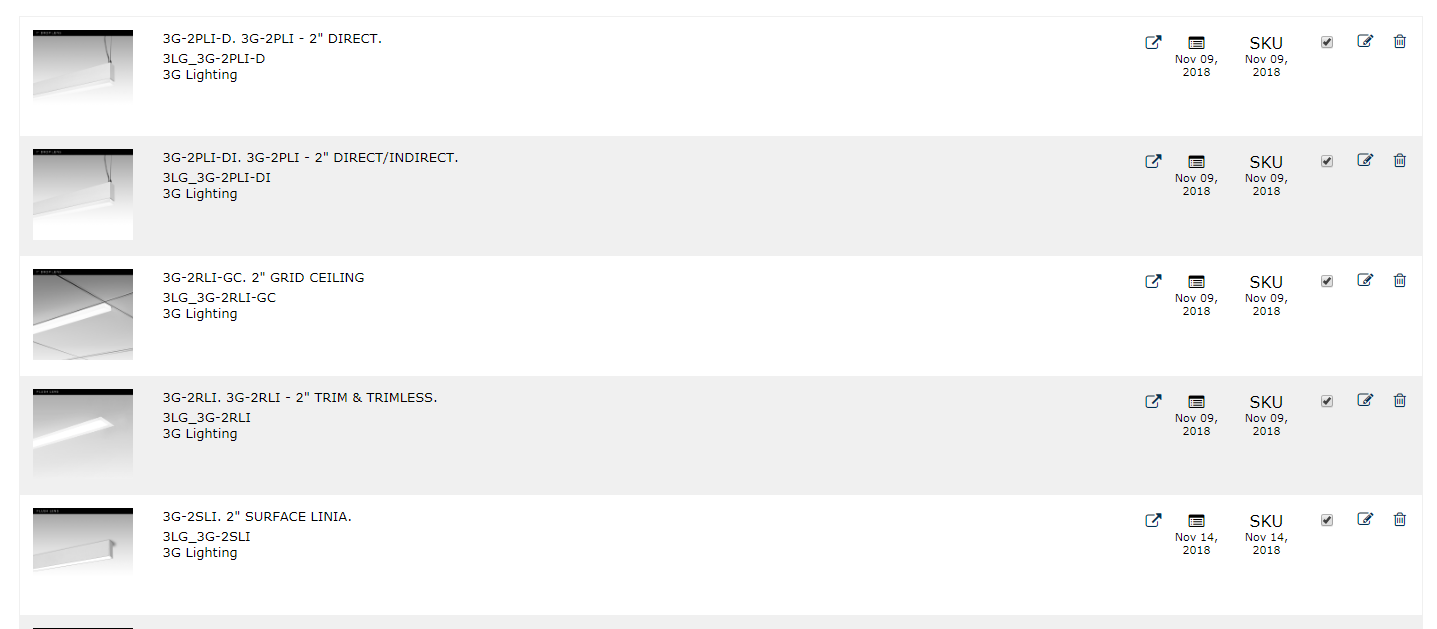 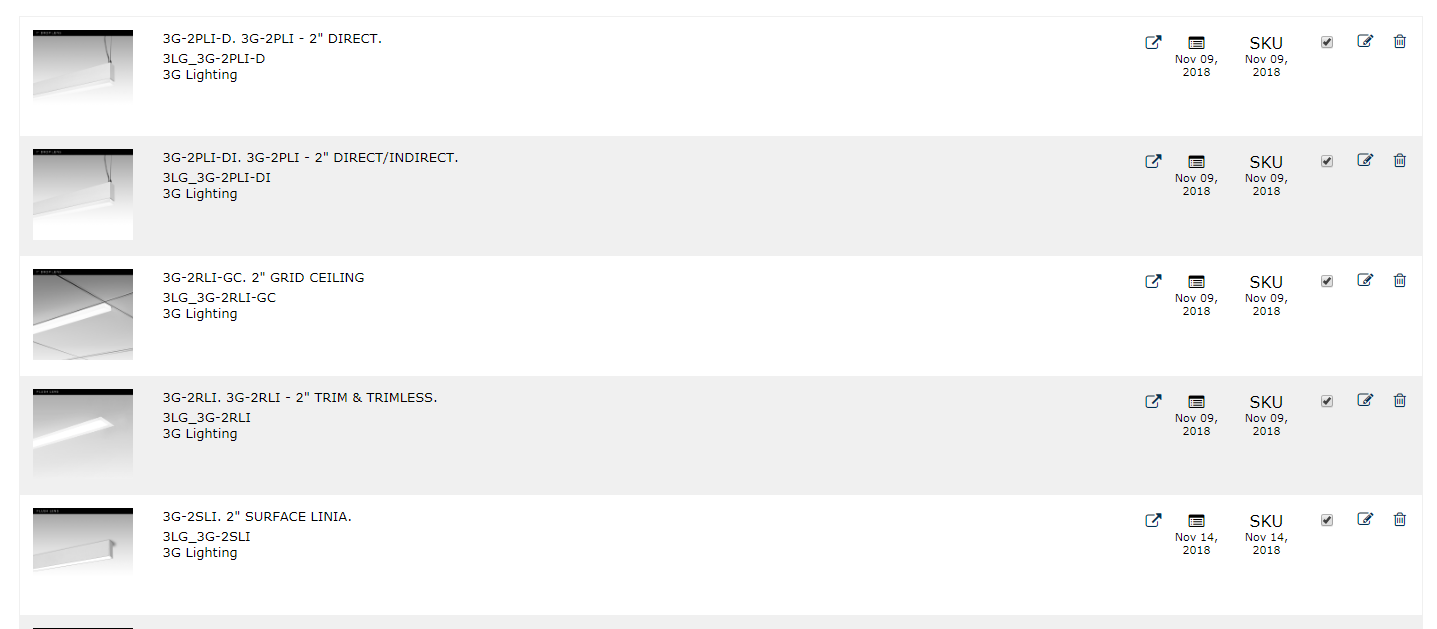 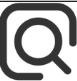 Nov09, 2018
sep 02, 2018
Nov09, 2018
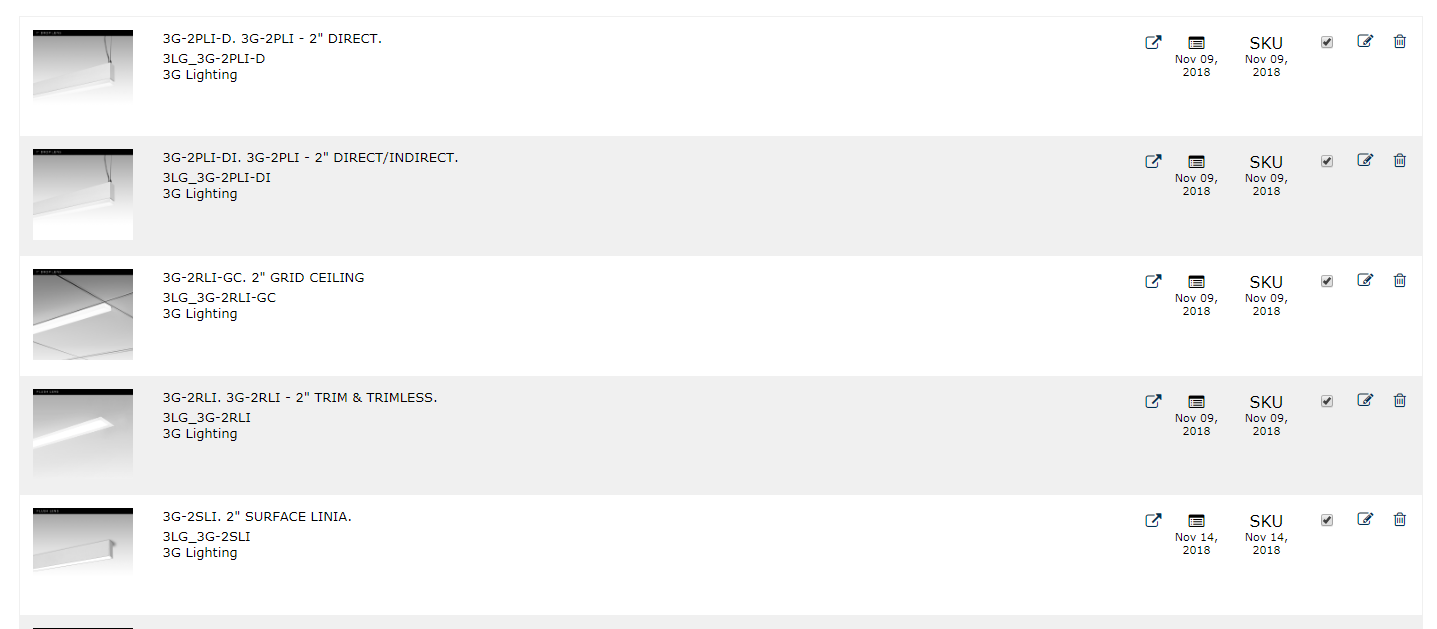 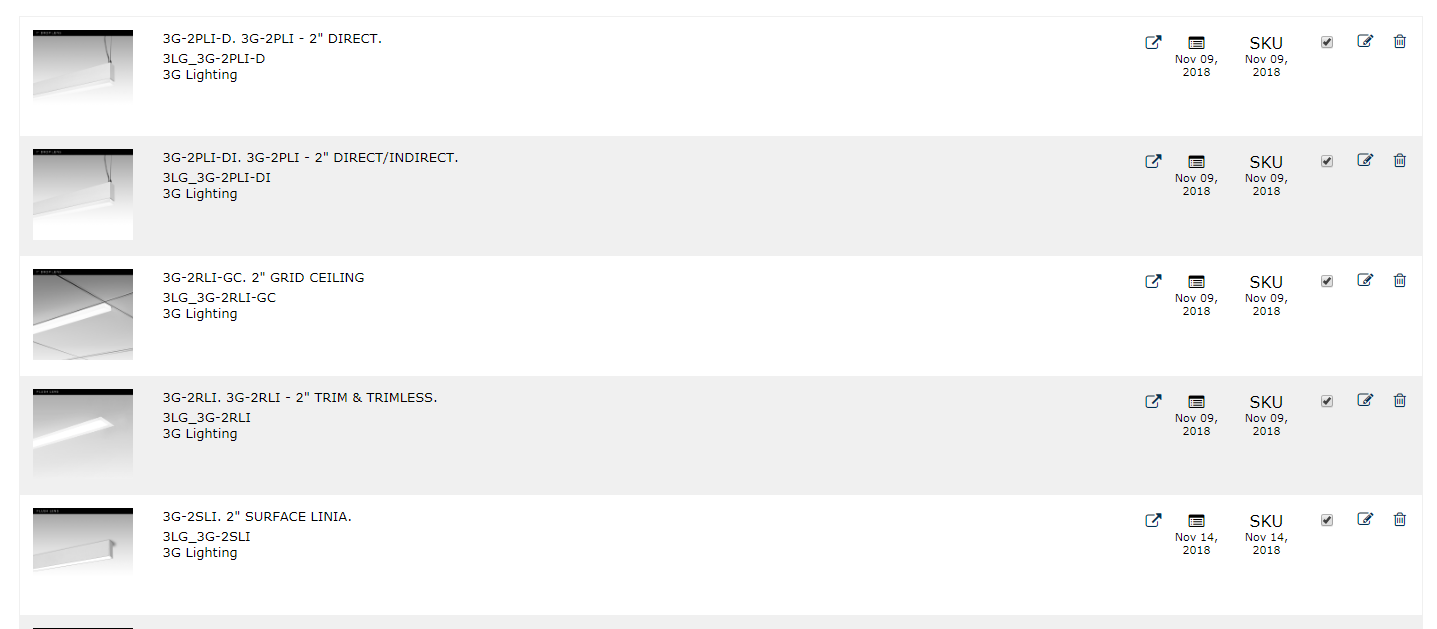 op
op
Color/Status From family page and QA/Mnf
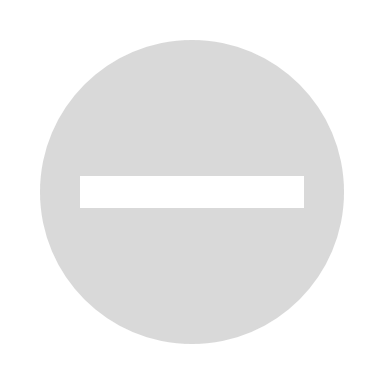 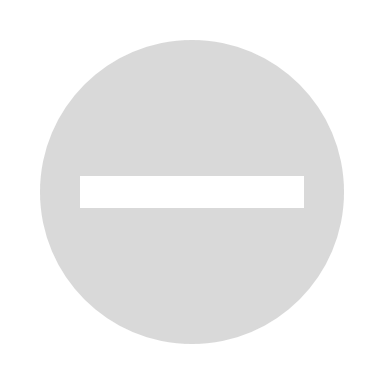 Page link
Page link
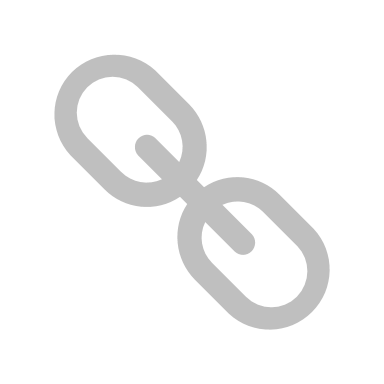 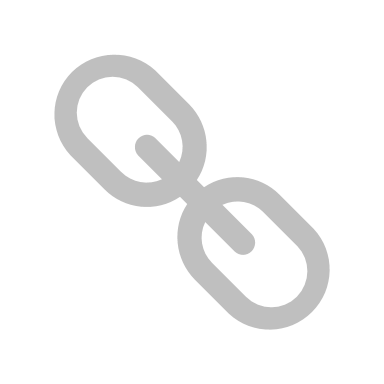 Active
Active LightAZ
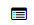 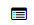 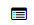 Mnf. 
Dash
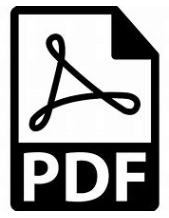 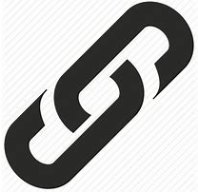 QA
?
SKU
Family
Database
FAMILY
View
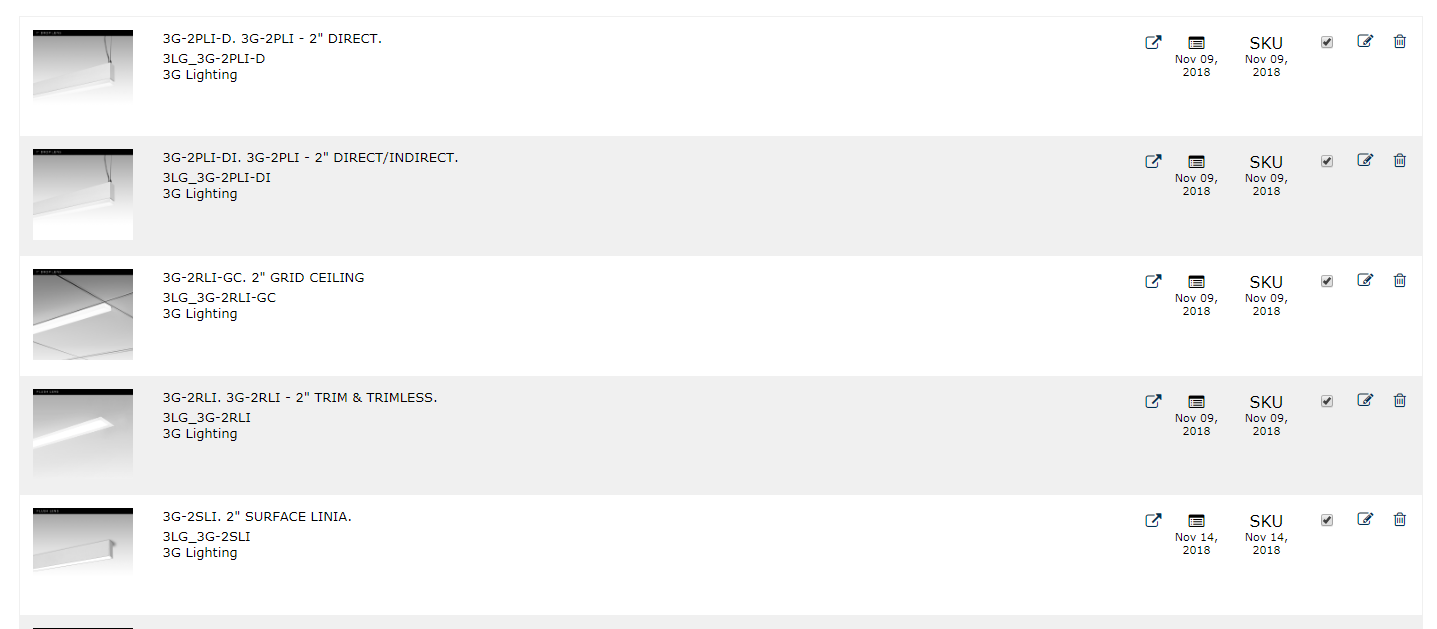 MANUFACTURER. 23ED
Apr 02, 2017
sep 02, 2018
Nov09, 2018
Nov09, 2018
Nov09, 2018
Nov09, 2018
op
op
op
op
op
op
Internal QA
Manufacturer Comments/Questions
Discon
Updated
Discon
Spec Links
Image
Hide on LightAZ
Data
Spec Links
Updated
Image
Data
Correct
Hide on LightAZ
Correct
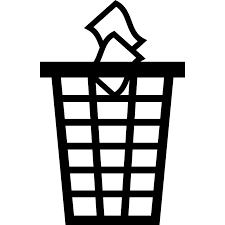 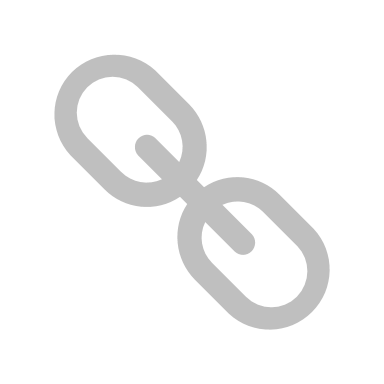 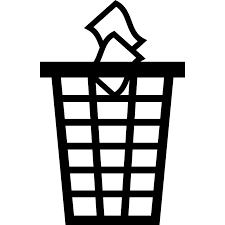 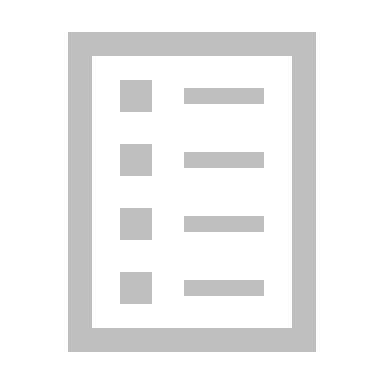 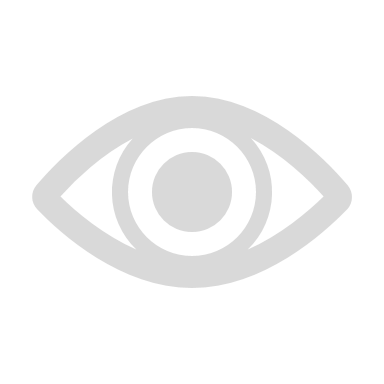 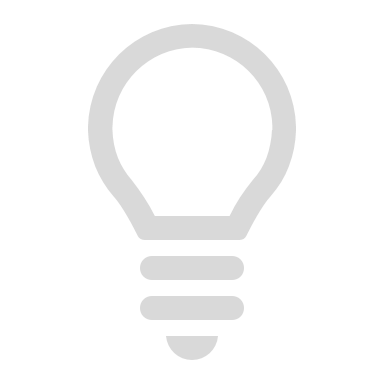 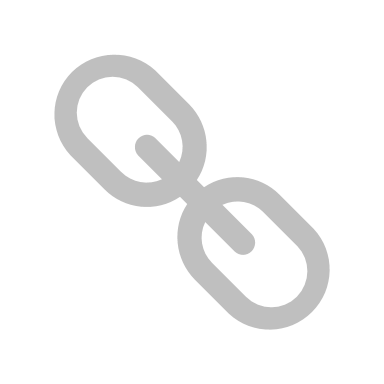 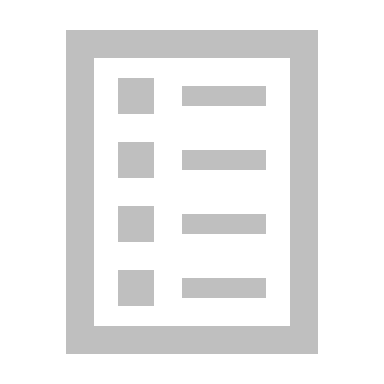 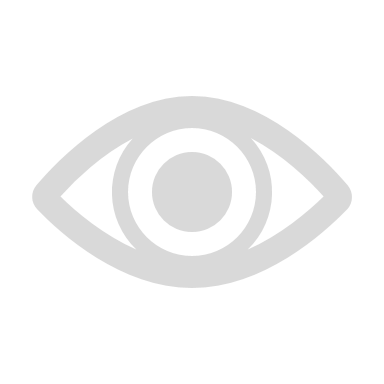 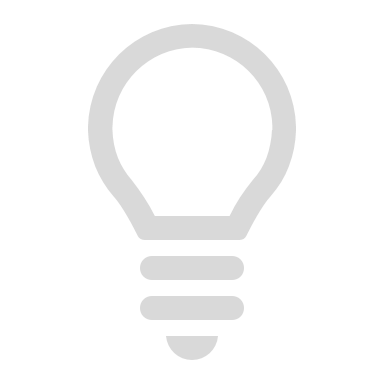 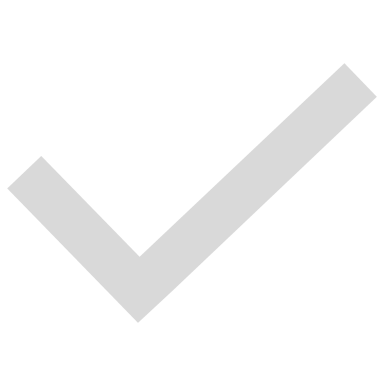 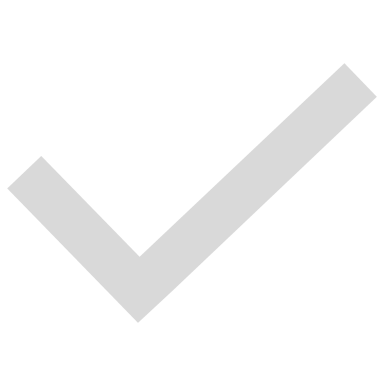 !
!
!
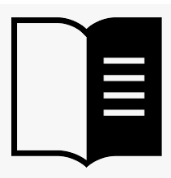 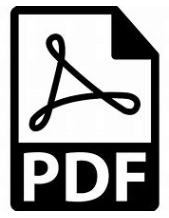 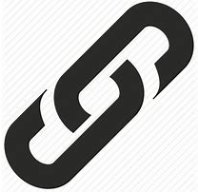 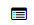 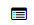 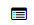 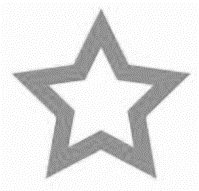 Active LightAZ
Mnf. 
Dash
Active
Archive
Status
QA
Edit
Image / click for preview
PDF
URL
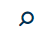 SKU
Family
Database
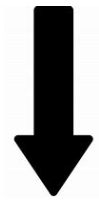 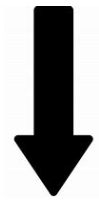 Media
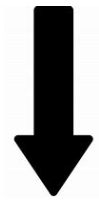 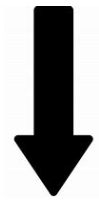 Featured
Fam view
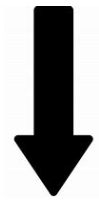 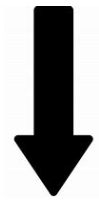 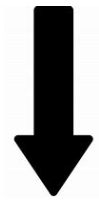 ?
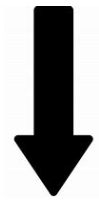 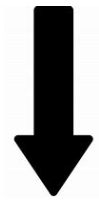 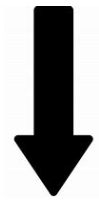 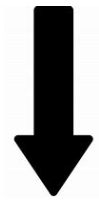 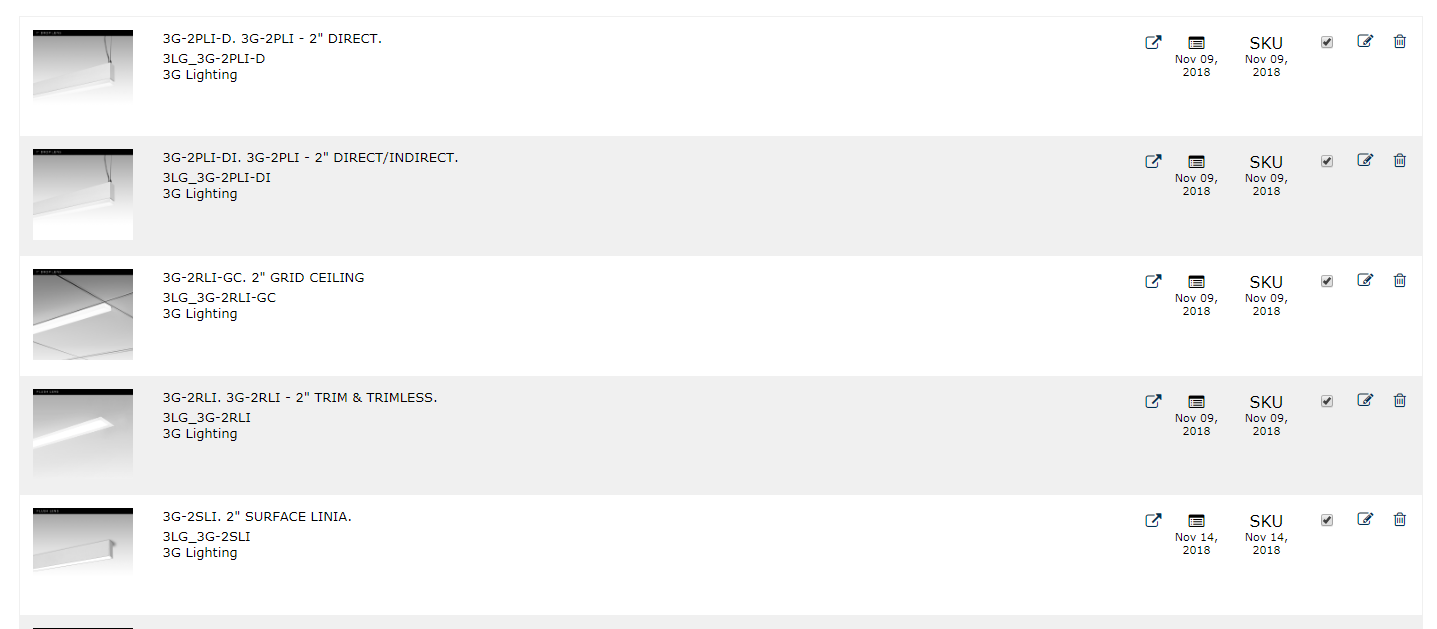 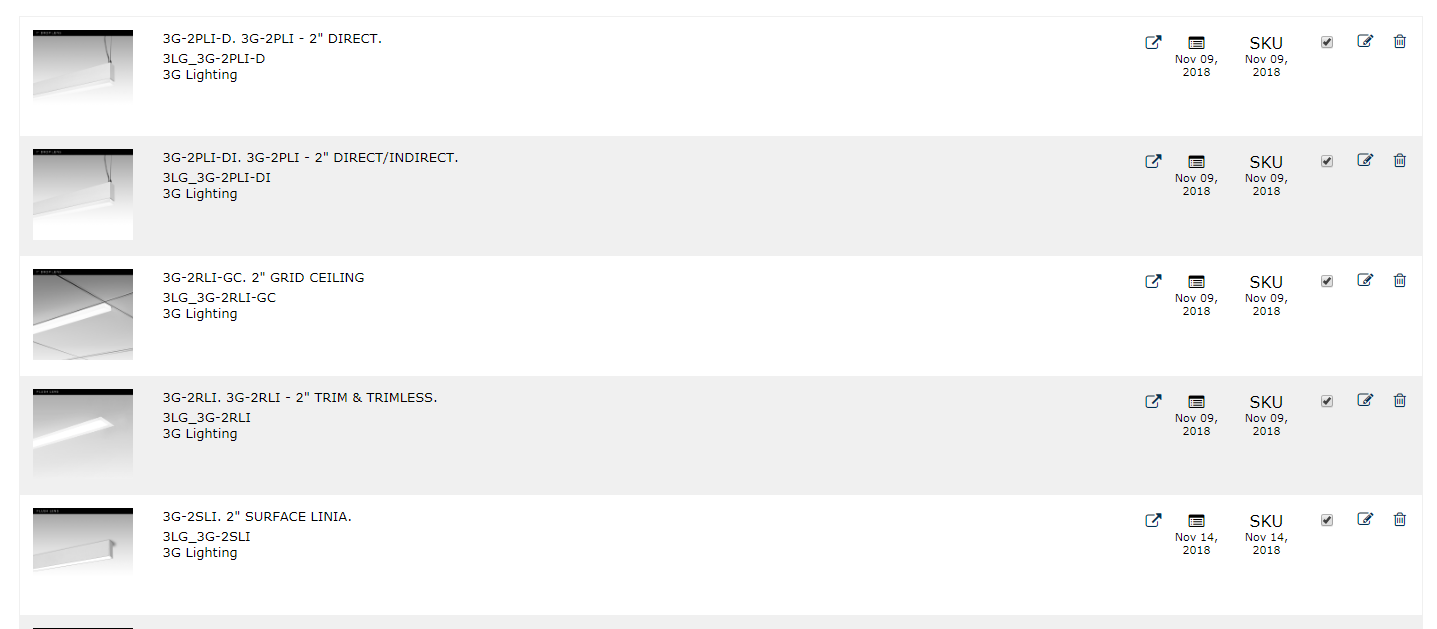 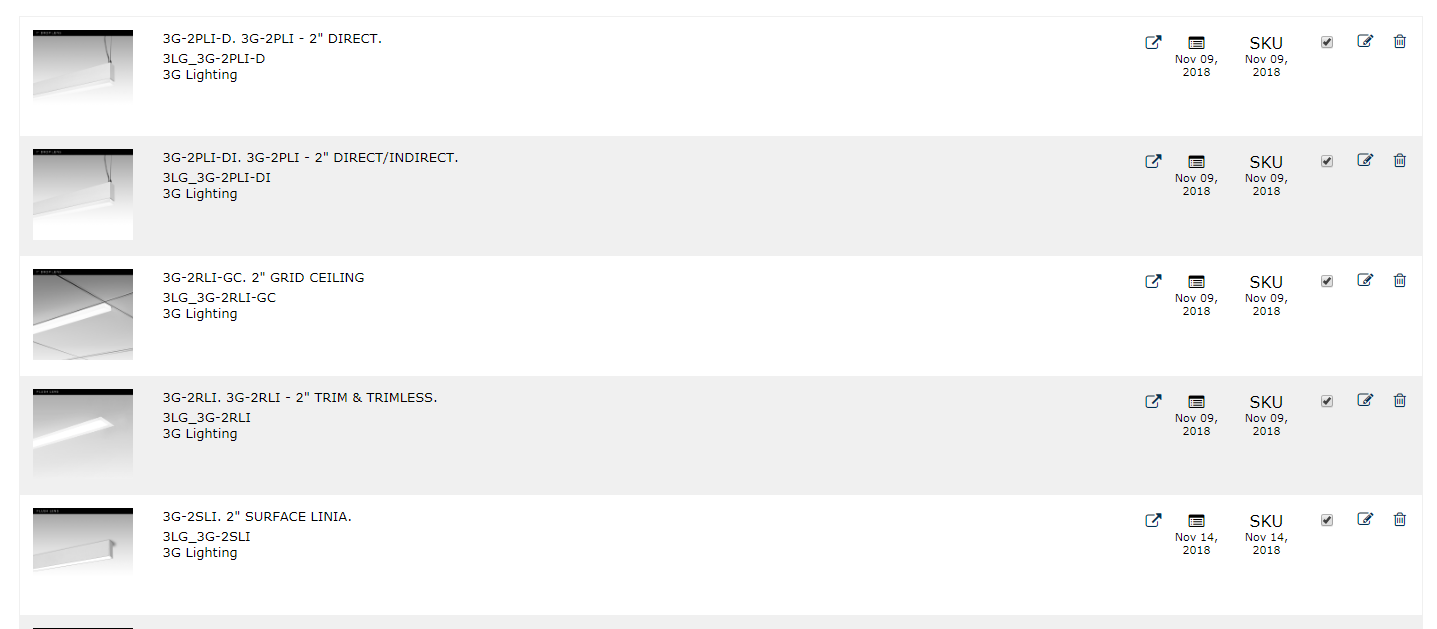 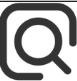 Nov09, 2018
Nov09, 2018
Nov09, 2018
Nov09, 2018
Nov09, 2018
sep 02, 2018
Nov09, 2018
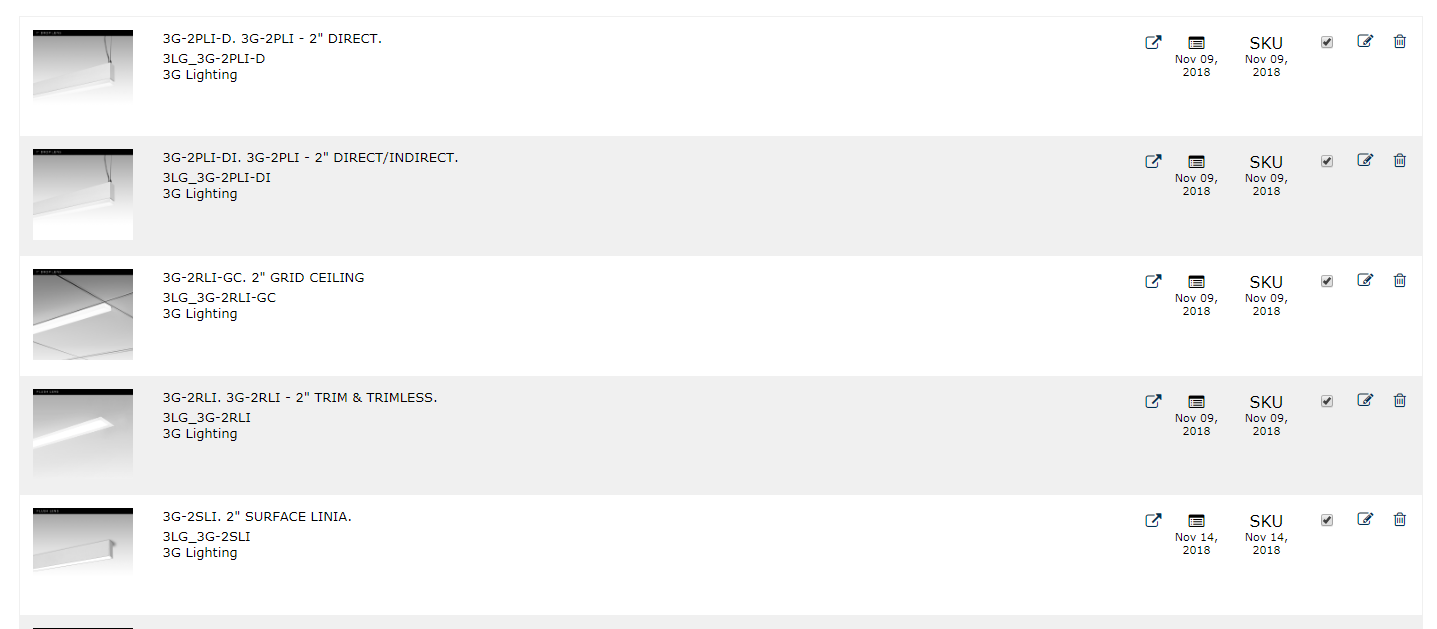 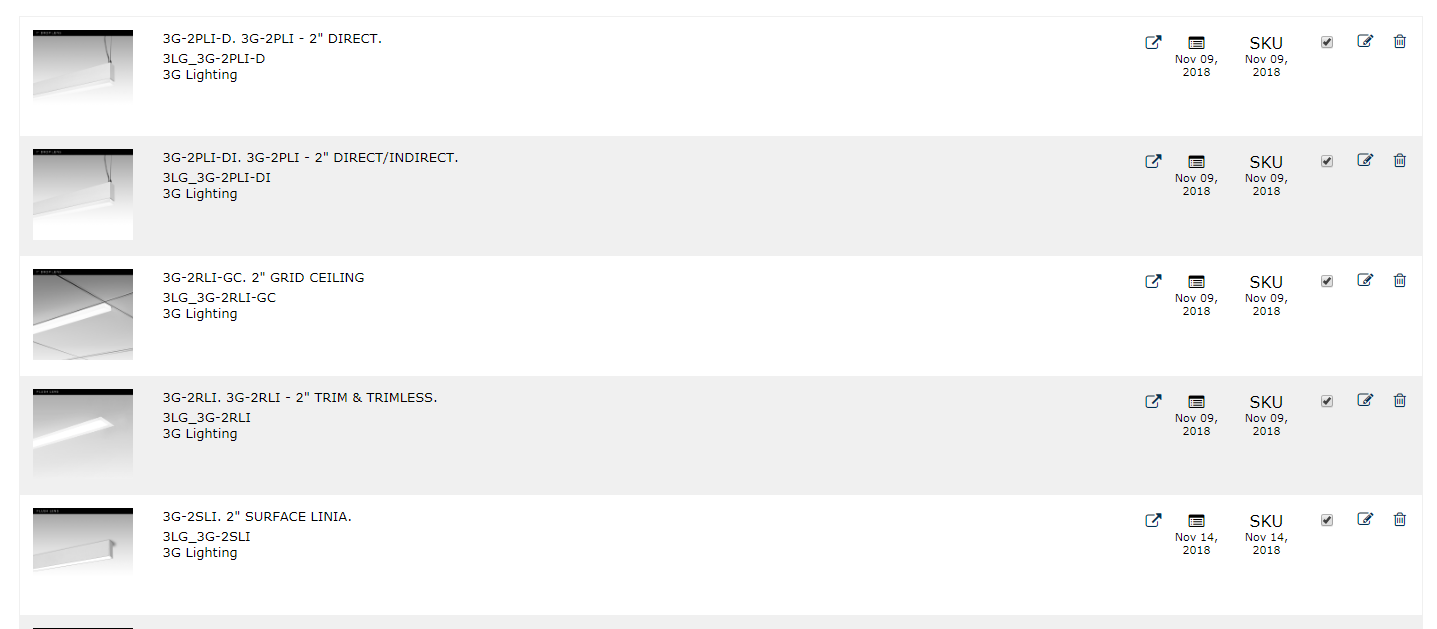 op
op
Ready for internal QA
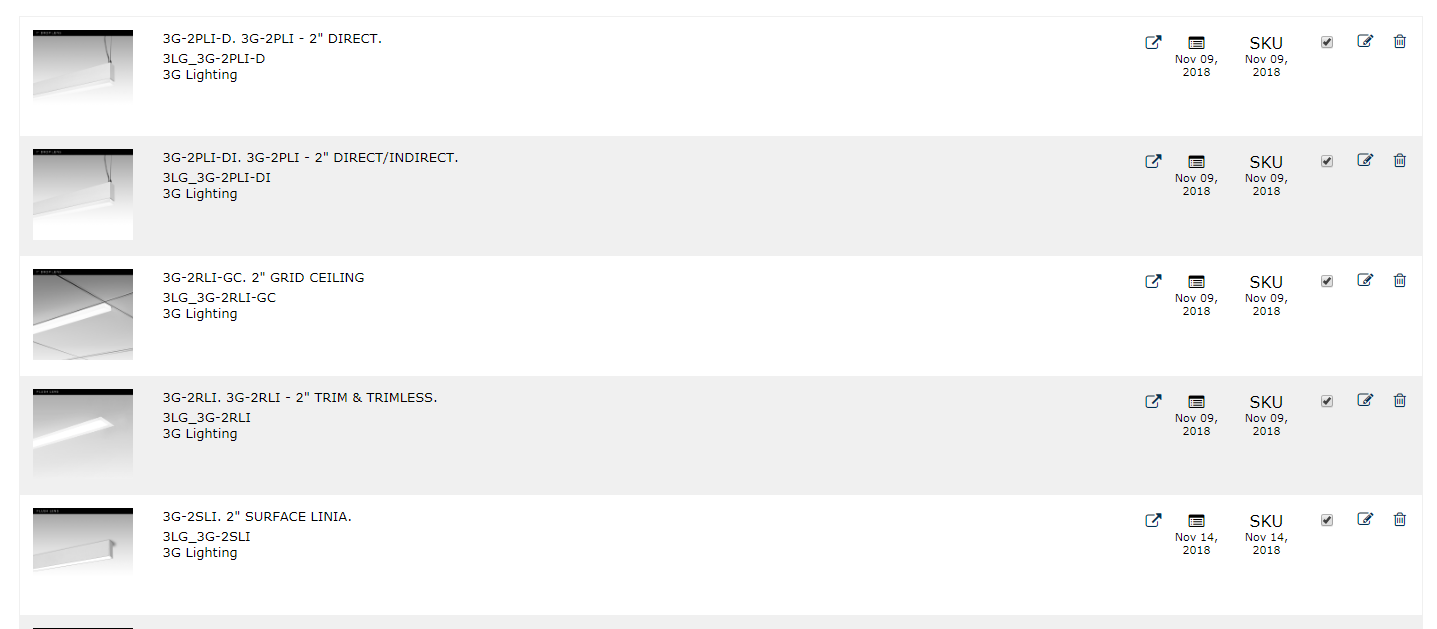 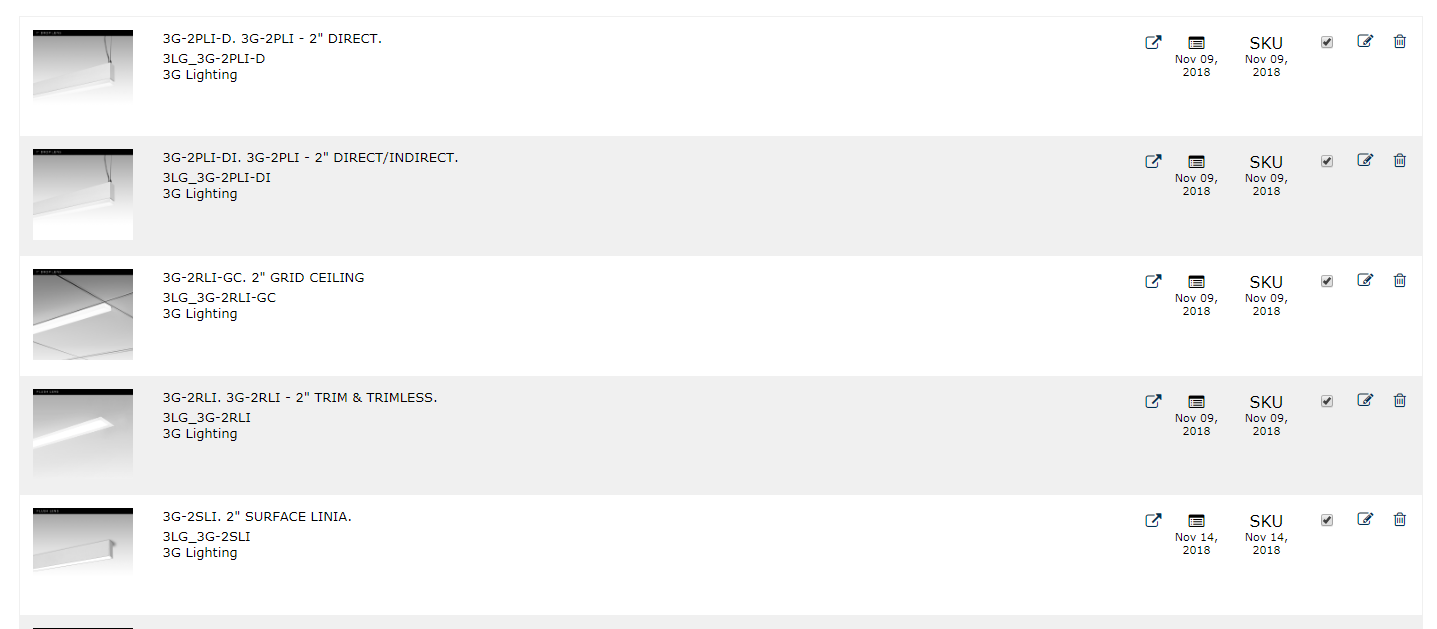 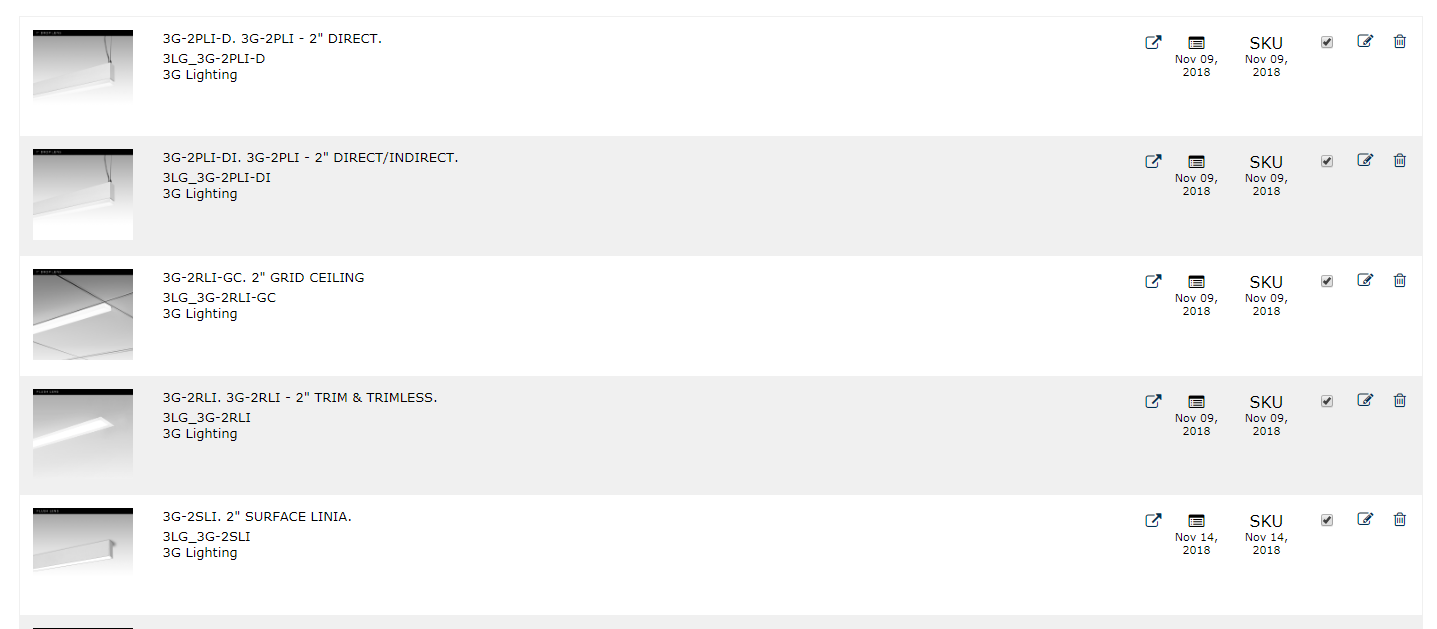 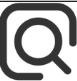 Nov09, 2018
Nov09, 2018
Nov09, 2018
Nov09, 2018
Nov09, 2018
Nov09, 2018
sep 02, 2018
Nov09, 2018
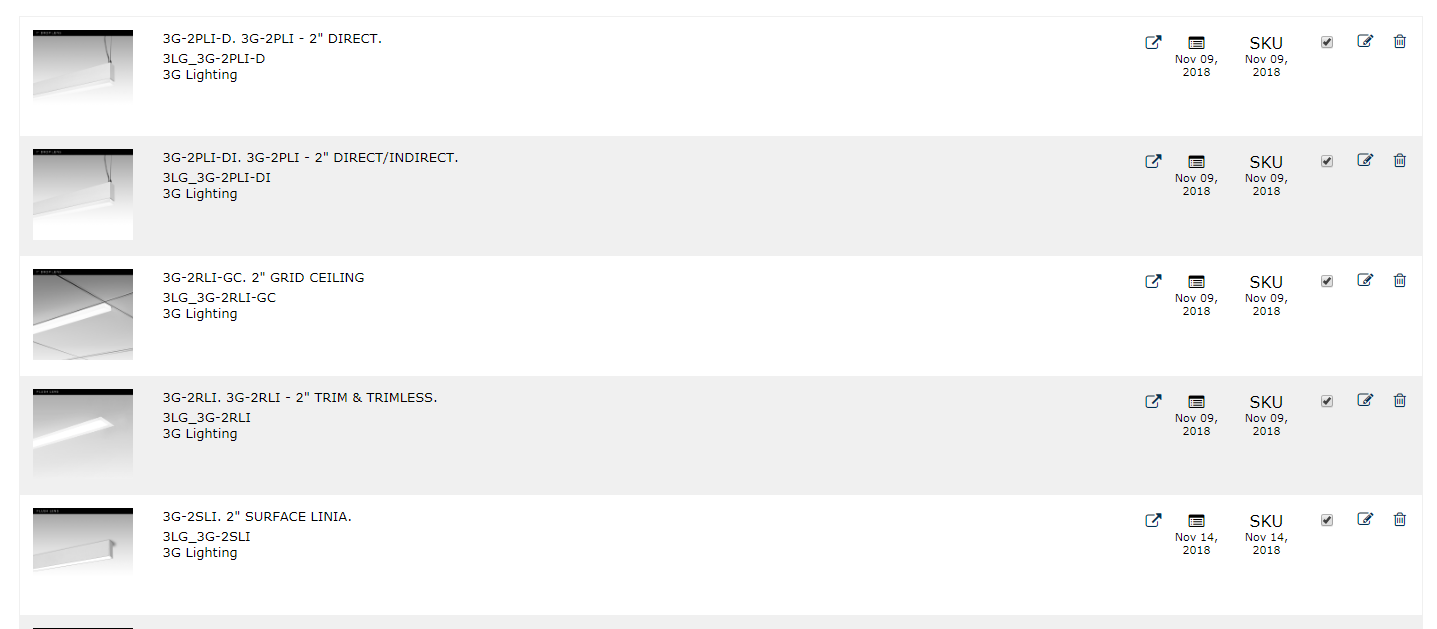 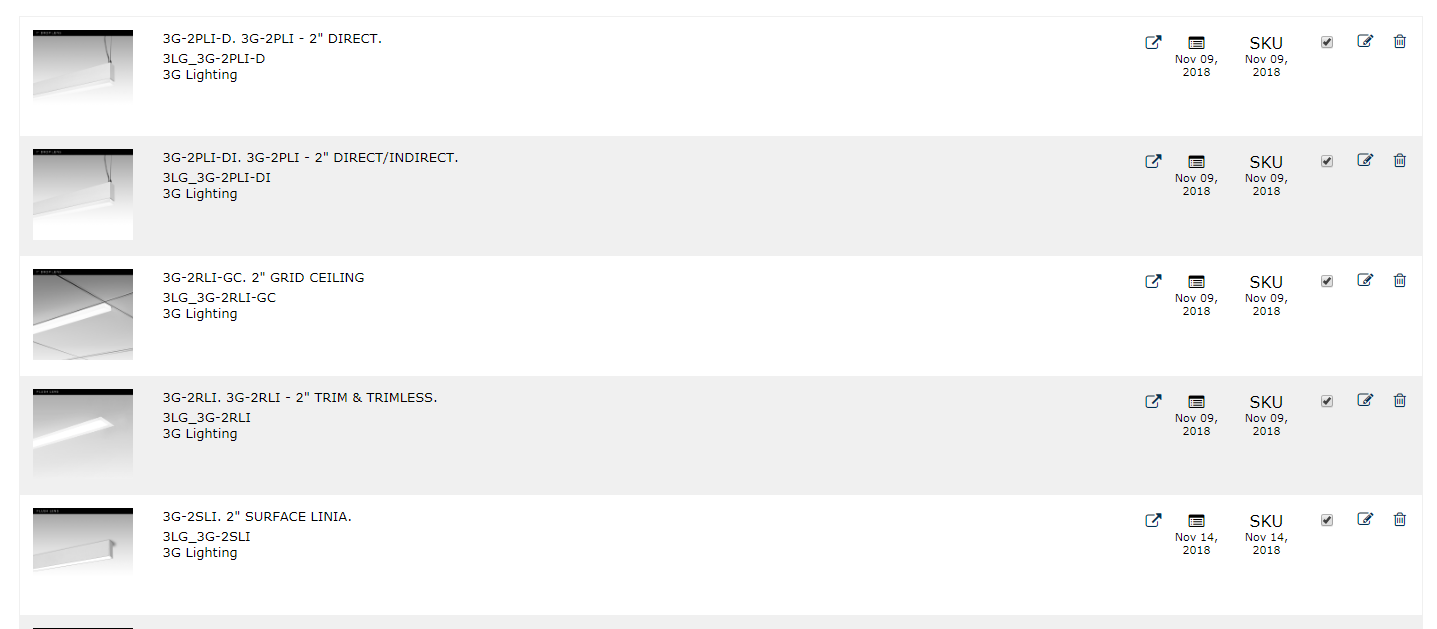 op
op
QA done, Ready for mnf dashboard
Internal QA
Correct
Incorrect
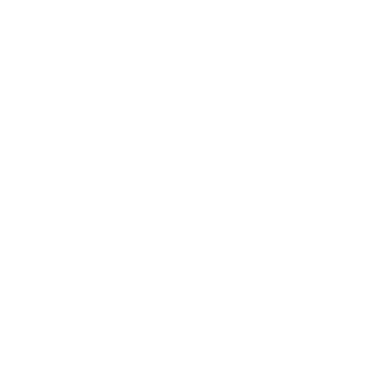 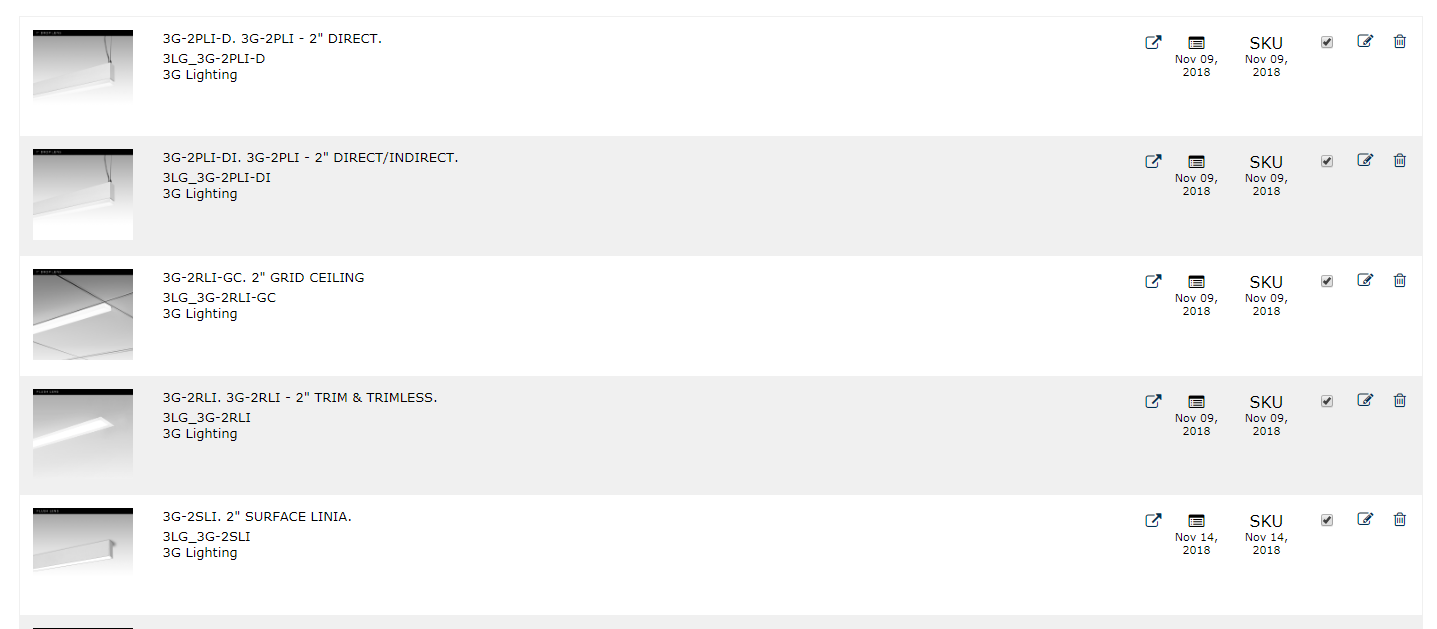 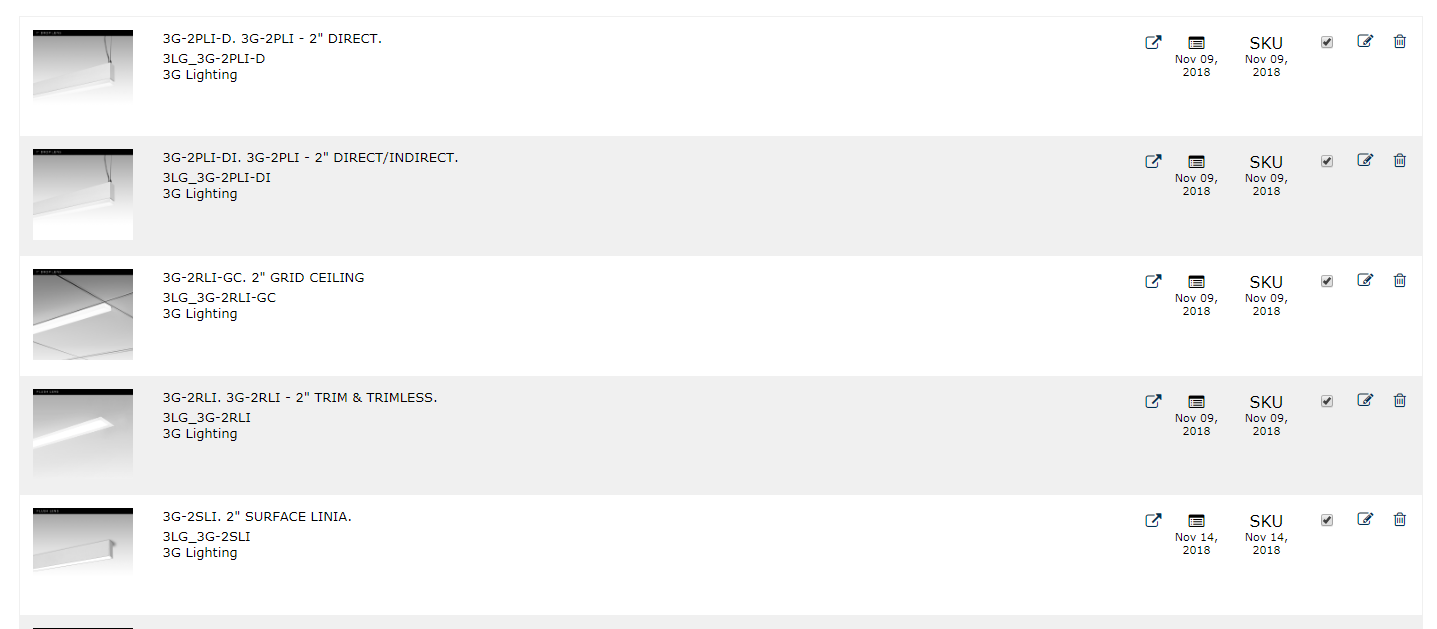 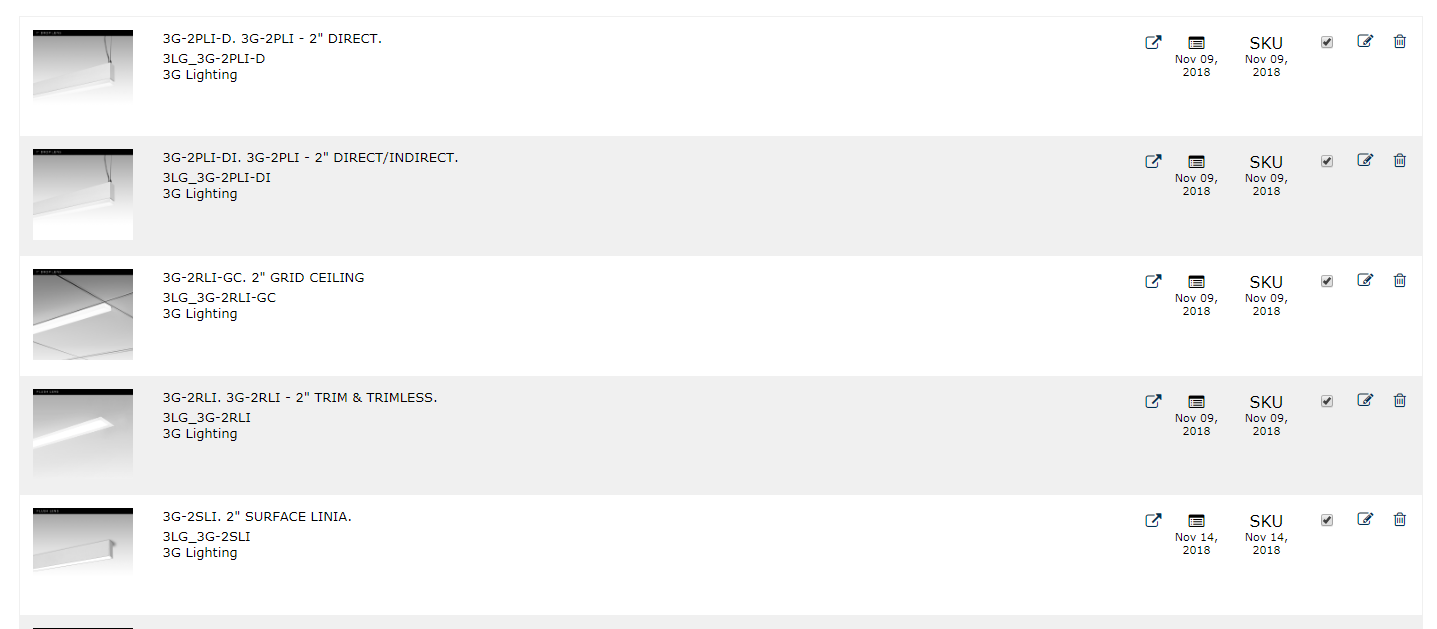 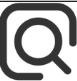 Nov09, 2018
Nov09, 2018
Nov09, 2018
Nov09, 2018
Nov09, 2018
Nov09, 2018
Nov09, 2018
sep 02, 2018
Nov09, 2018
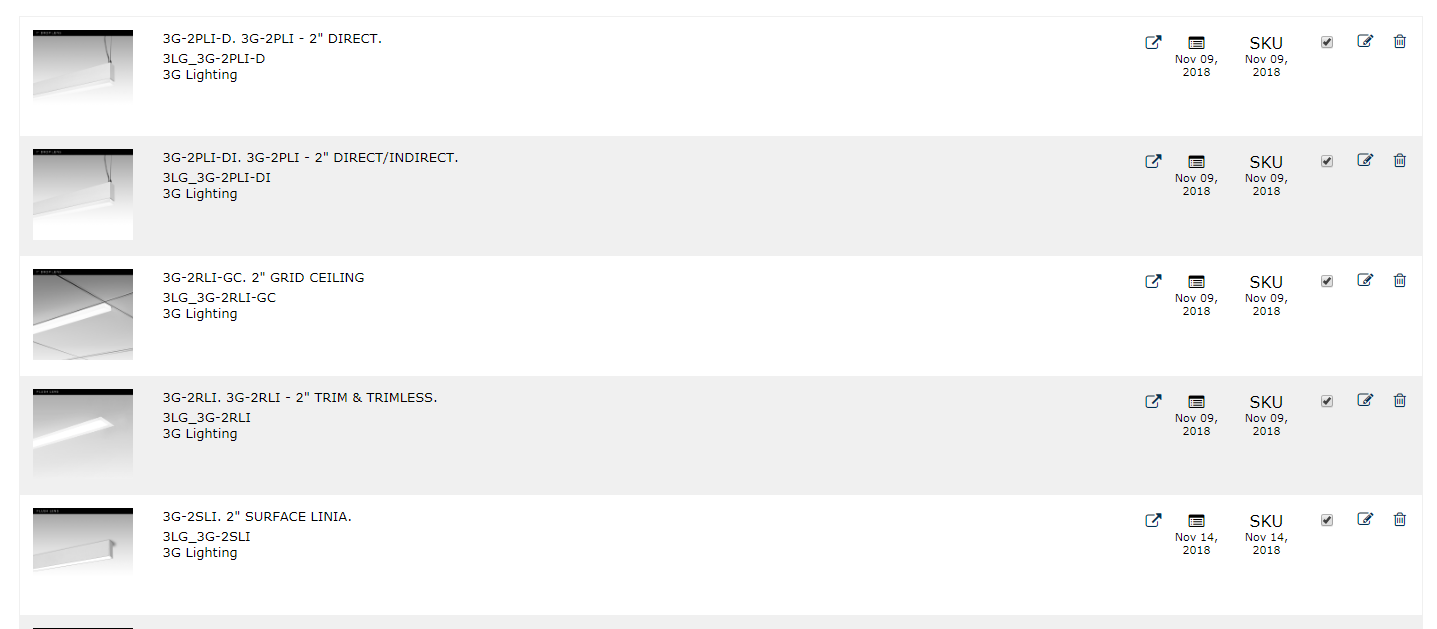 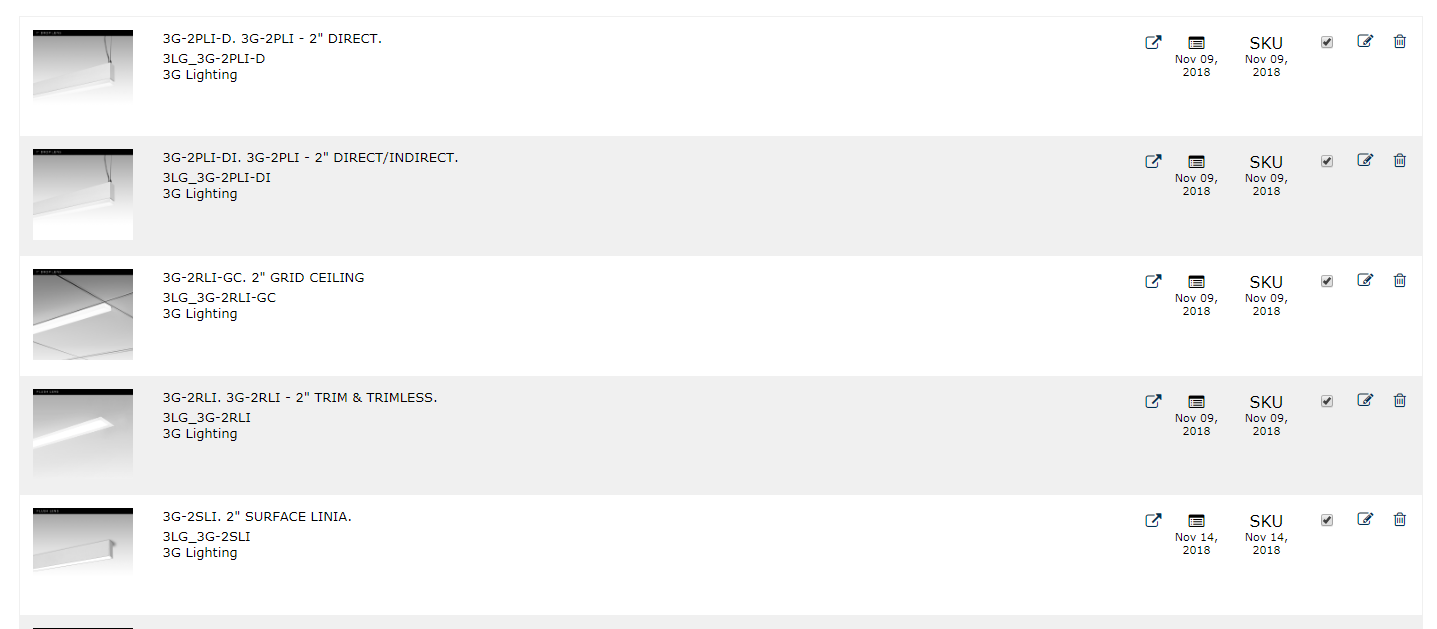 op
op
Manufacturer Comments/Questions
Incorrect
Correct
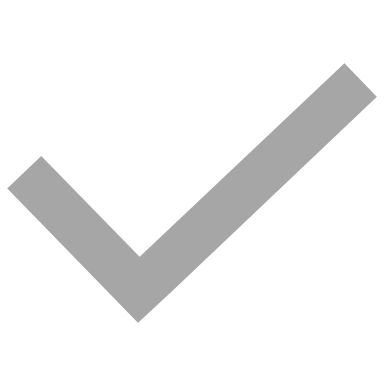 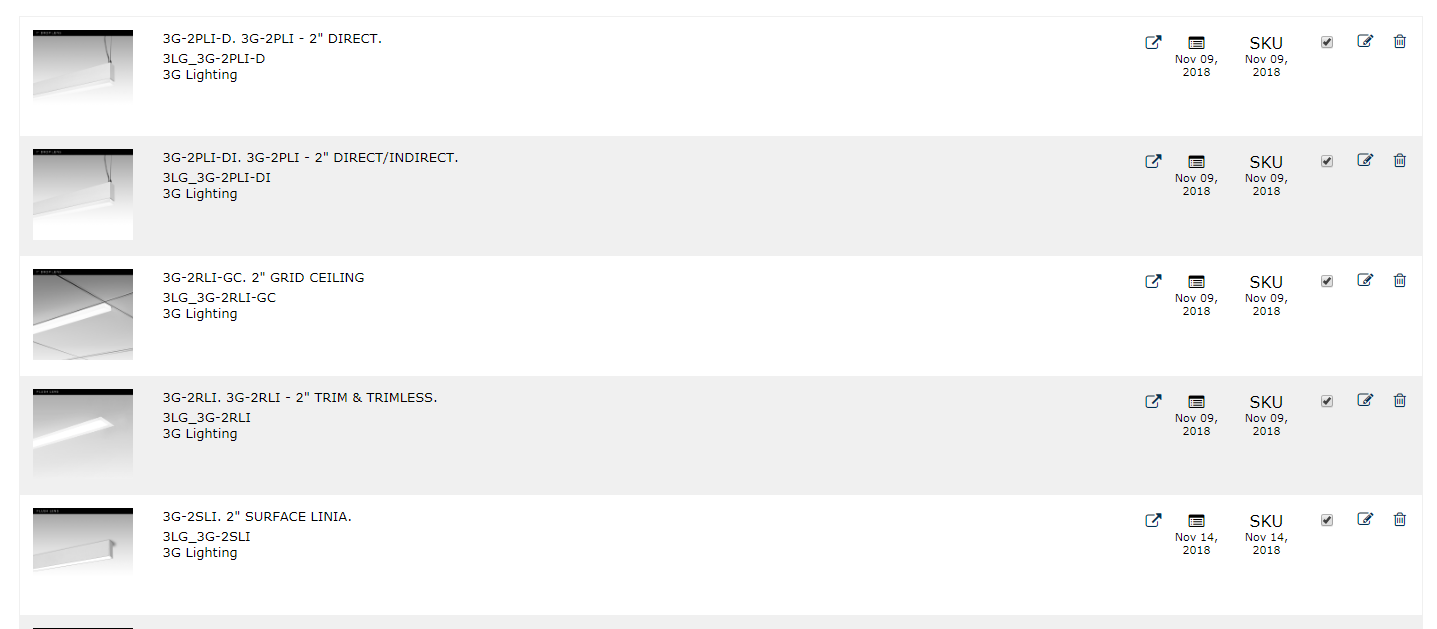 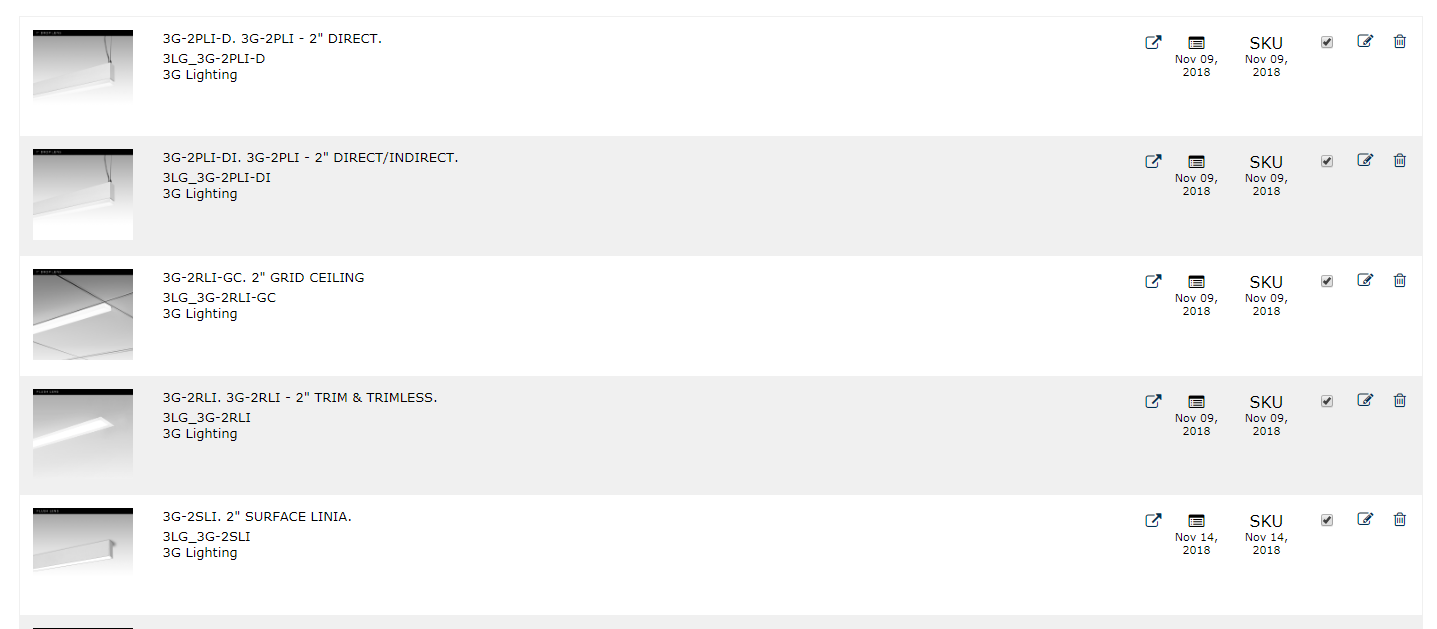 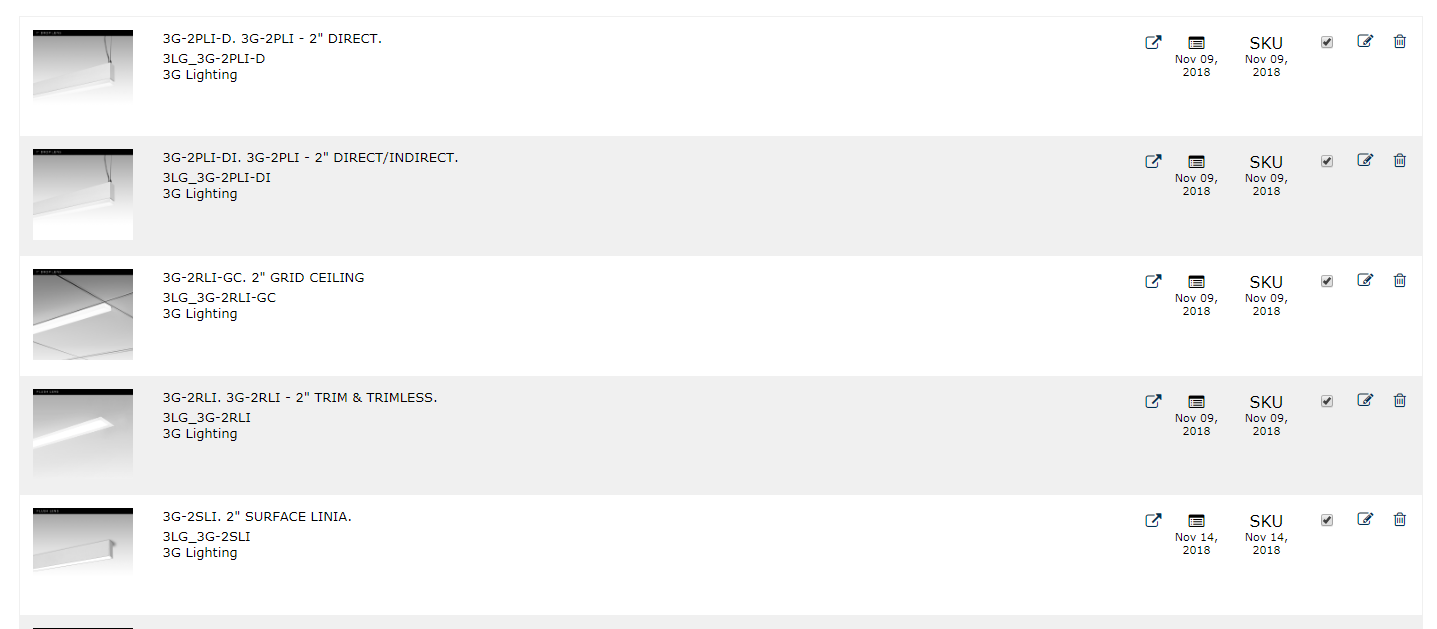 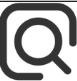 Nov09, 2018
Nov09, 2018
Nov09, 2018
Nov09, 2018
Nov09, 2018
Nov09, 2018
sep 02, 2018
Nov09, 2018
Nov09, 2018
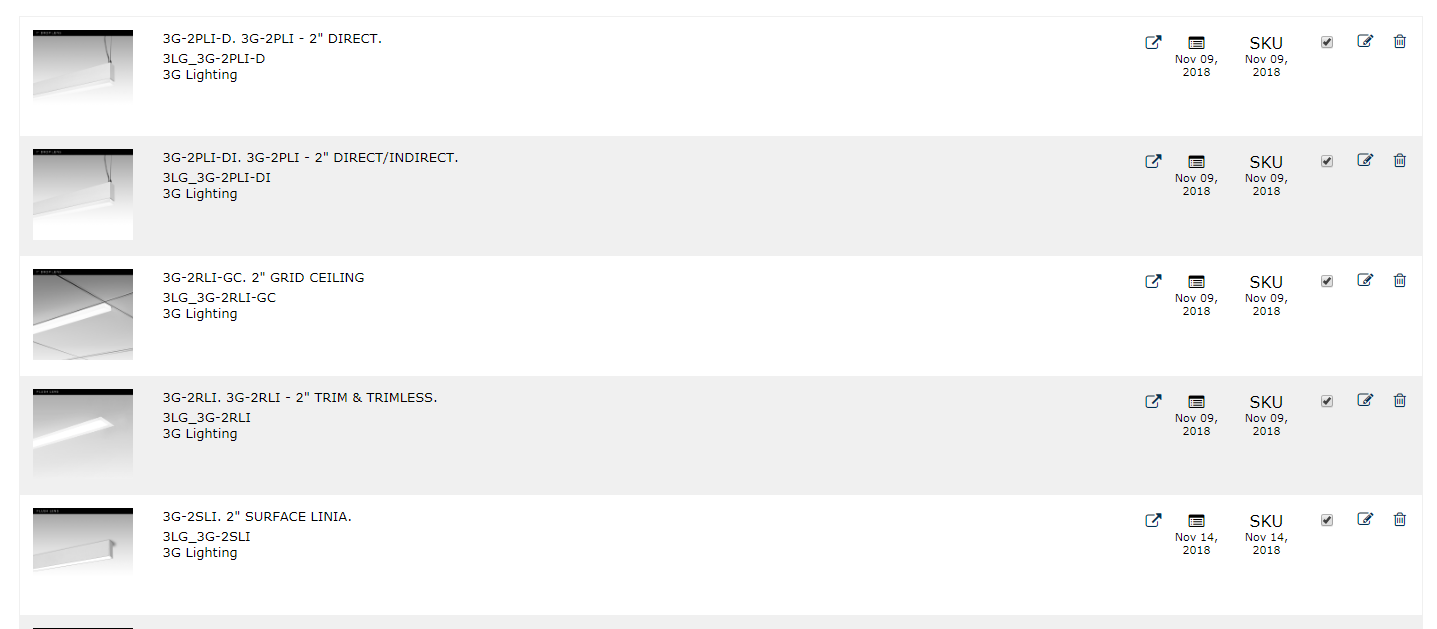 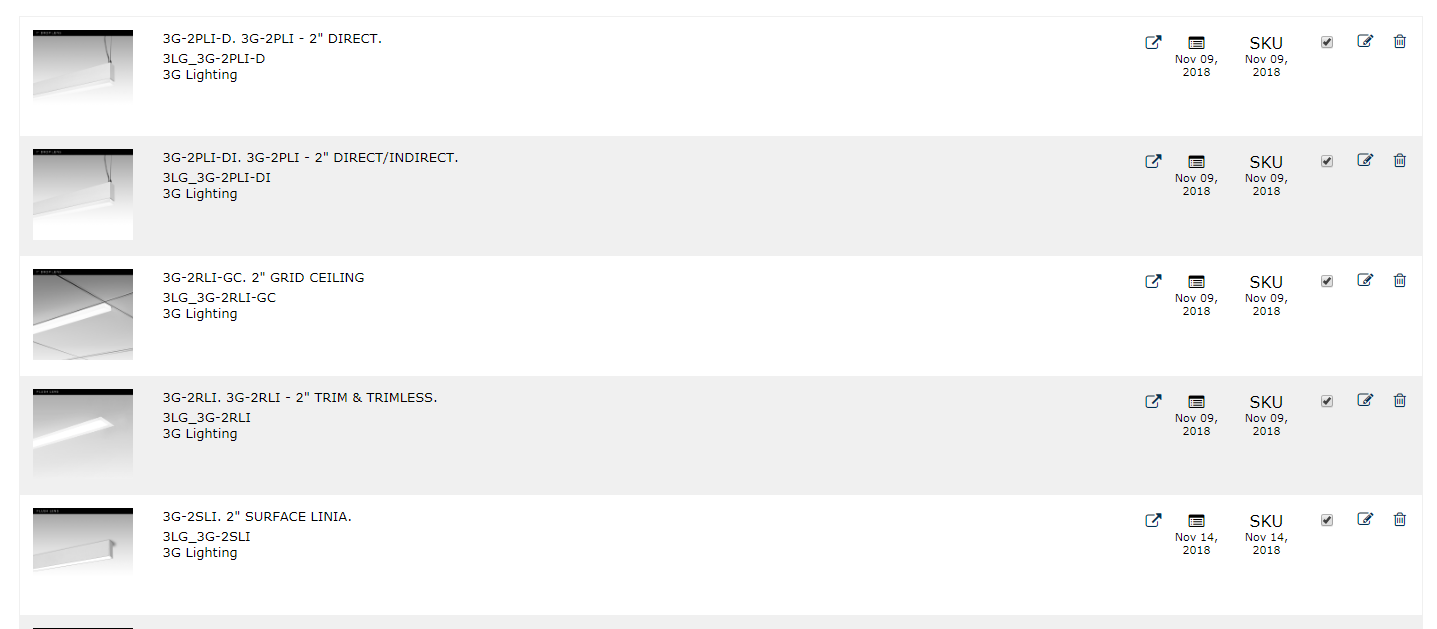 op
op
Manufacturer Comments/Questions
Incorrect
Correct
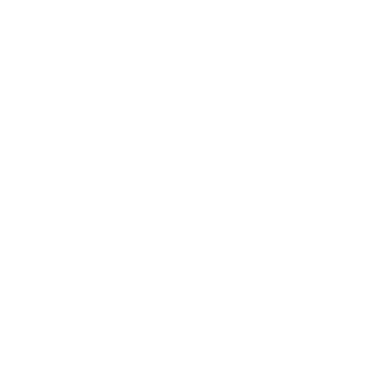 !
!
!
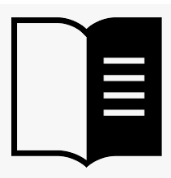 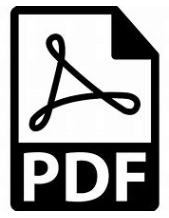 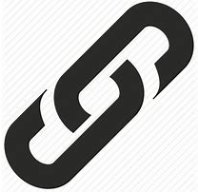 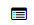 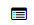 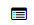 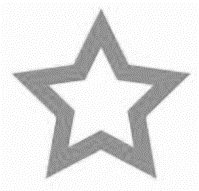 Preview
LightAZ
Mnf. 
Dash
Active
Archive
QA
Edit
PDF
URL
Status
Image / click for preview
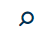 SKU
Family
Database
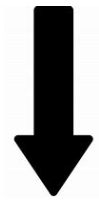 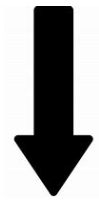 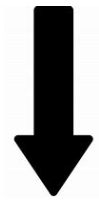 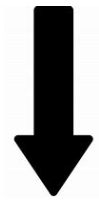 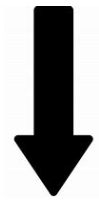 Media
Featured
Fam view
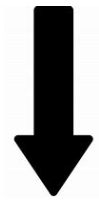 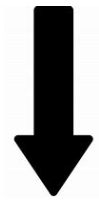 ?
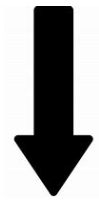 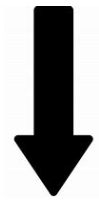 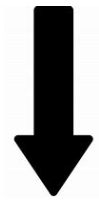 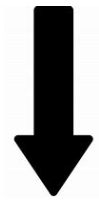 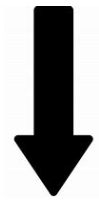 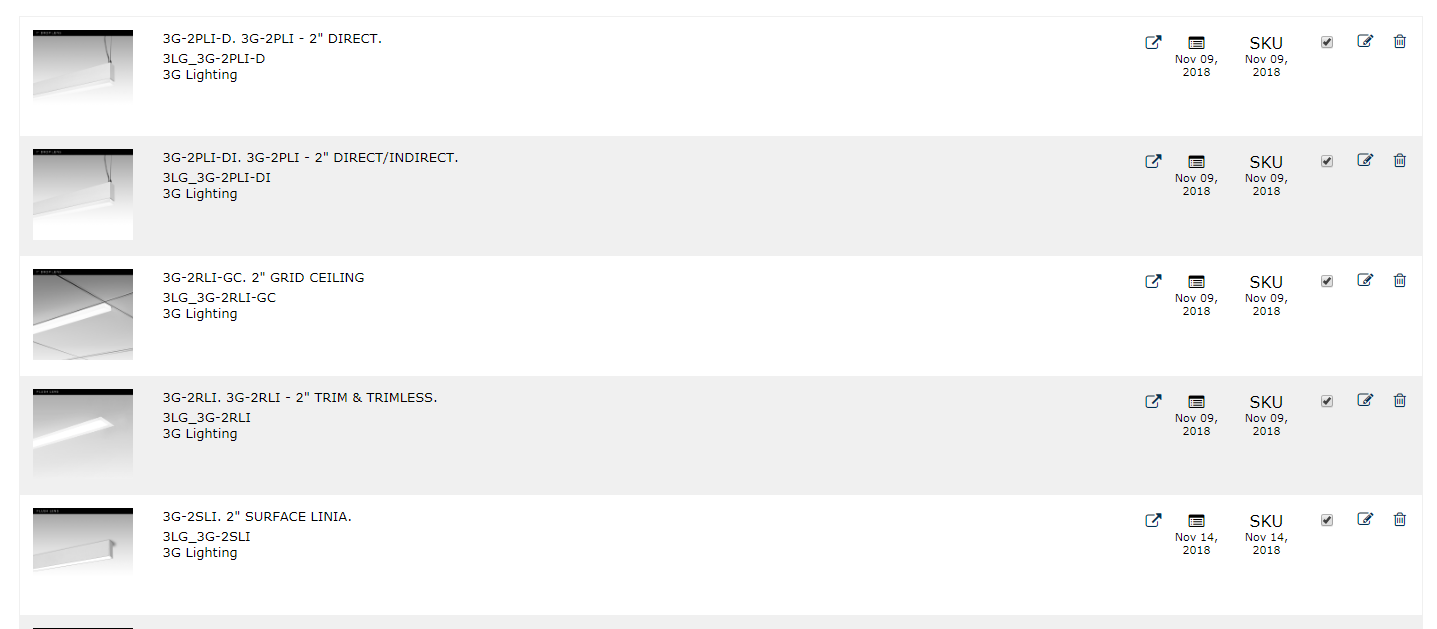 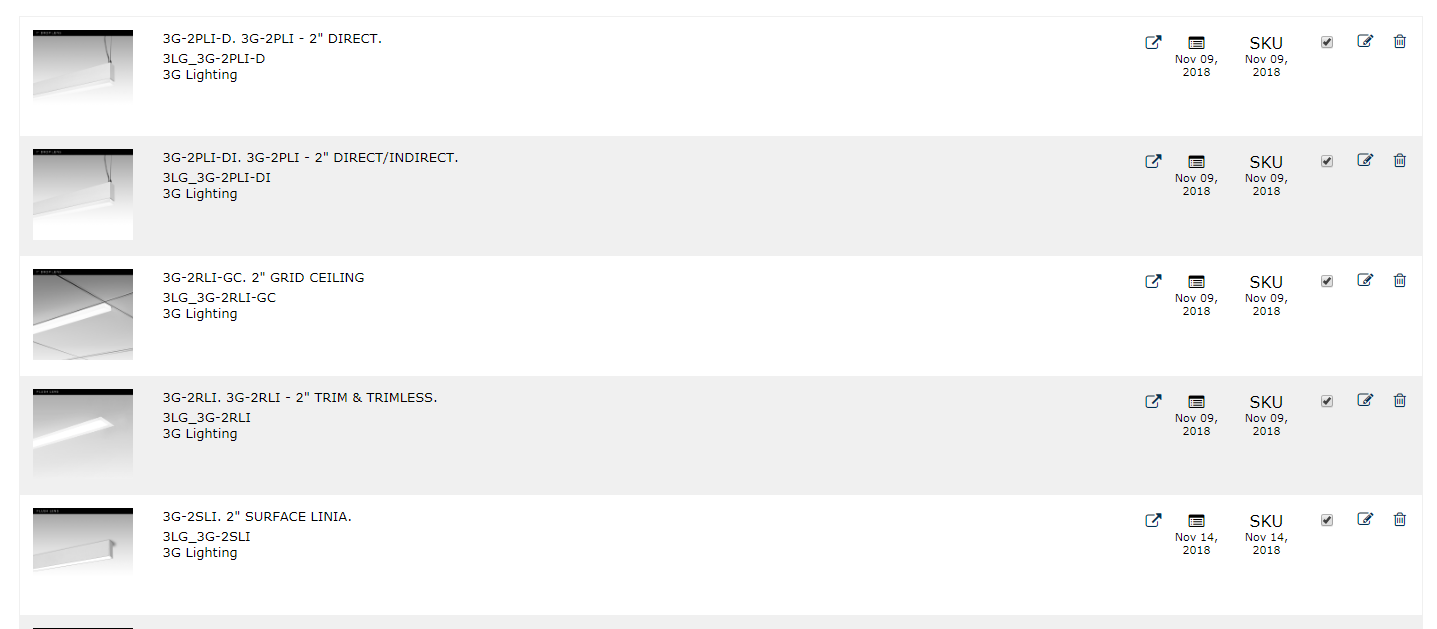 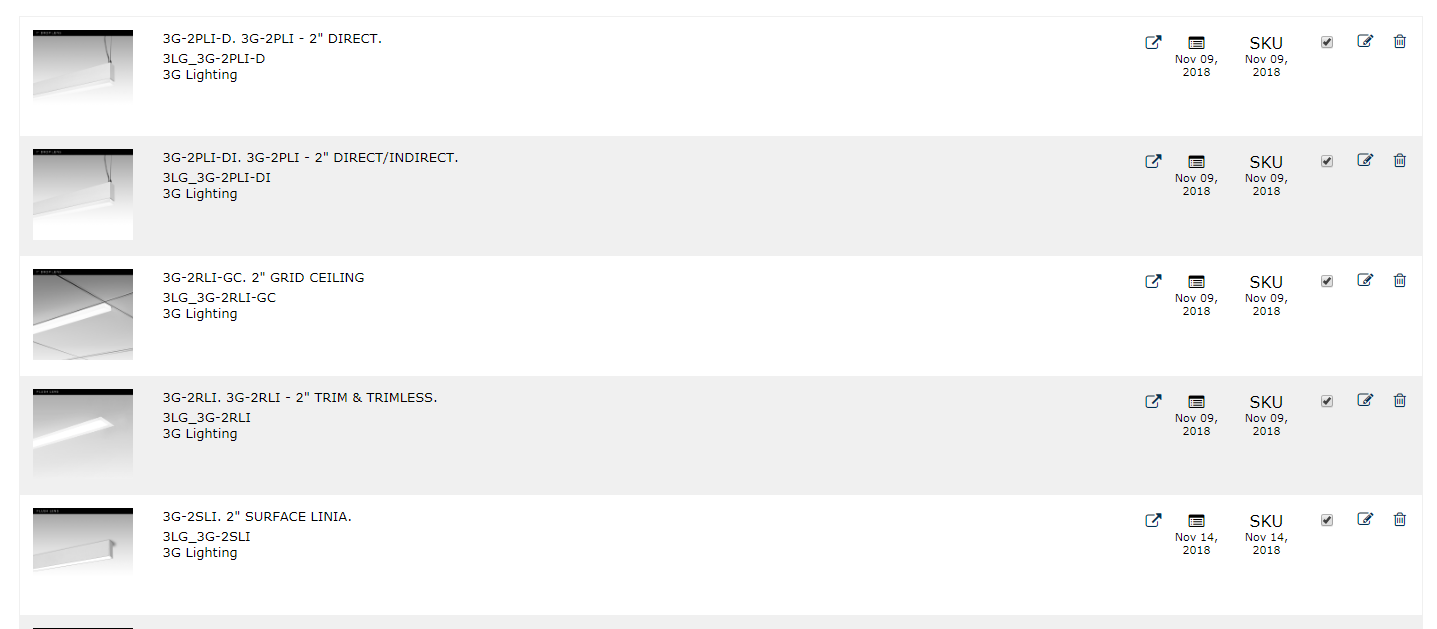 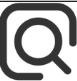 Nov09, 2018
Nov09, 2018
Nov09, 2018
Nov09, 2018
Nov09, 2018
sep 02, 2018
Nov09, 2018
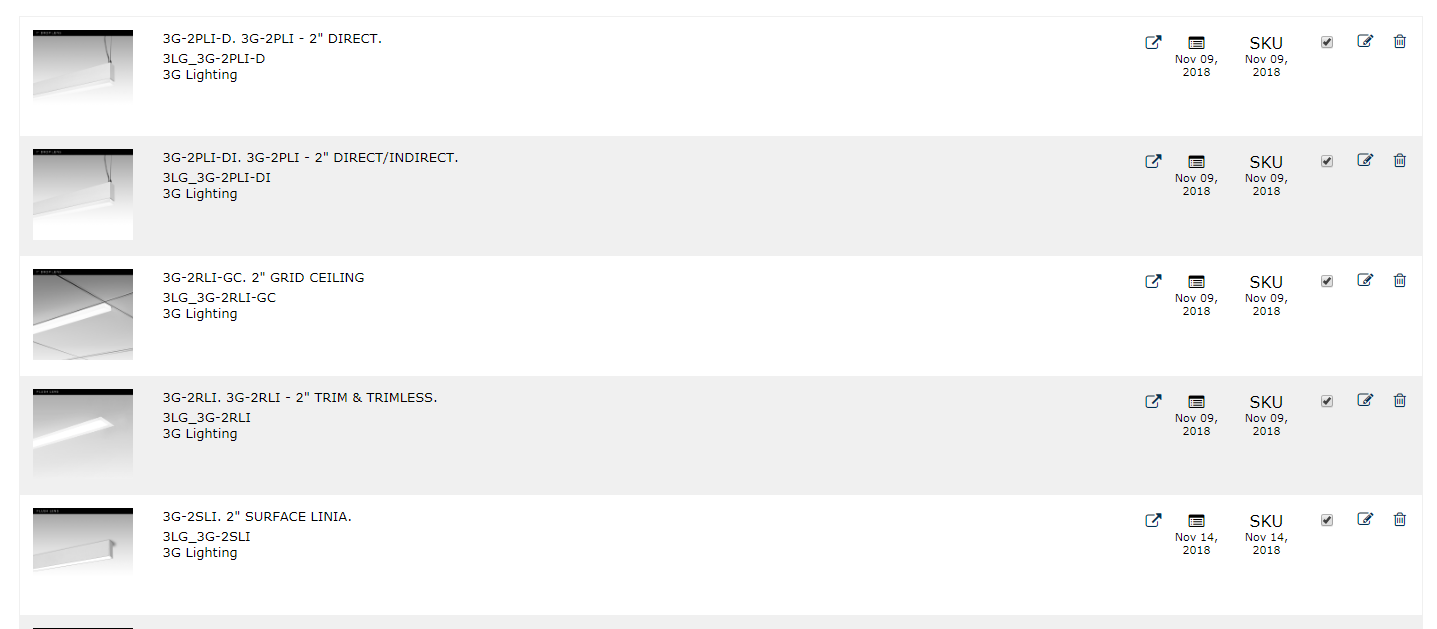 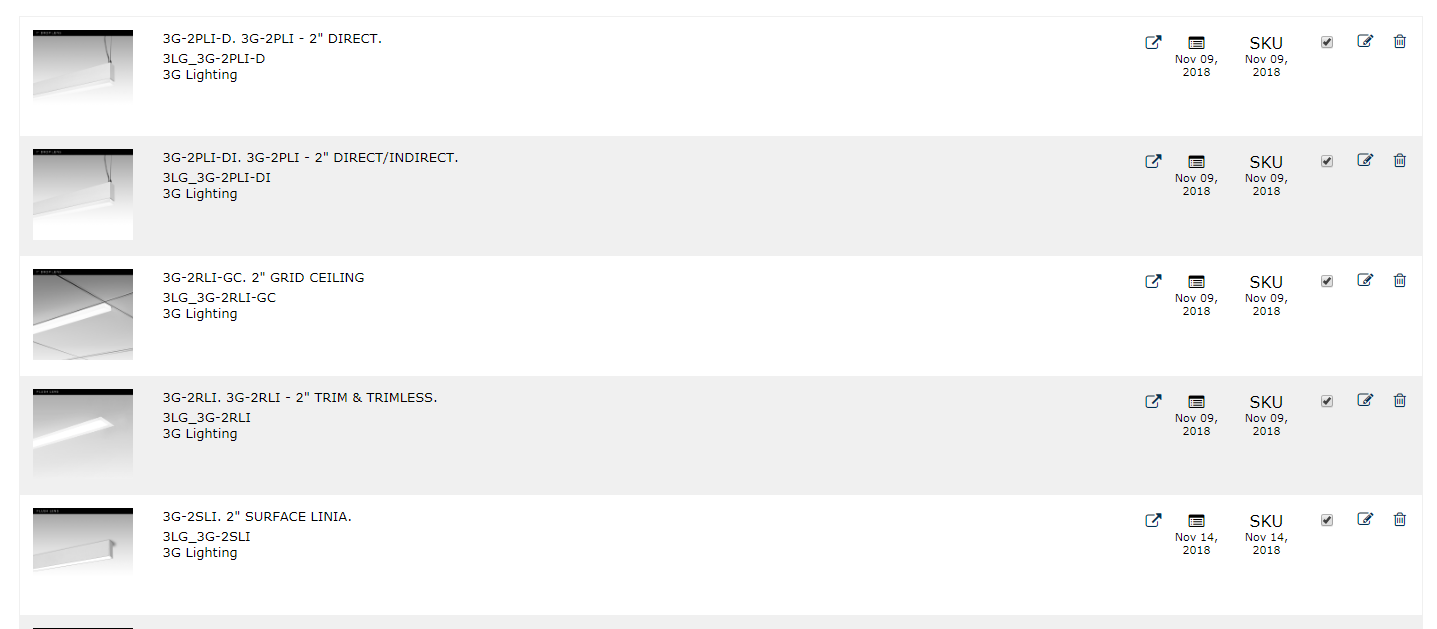 op
op
Ready for internal QA
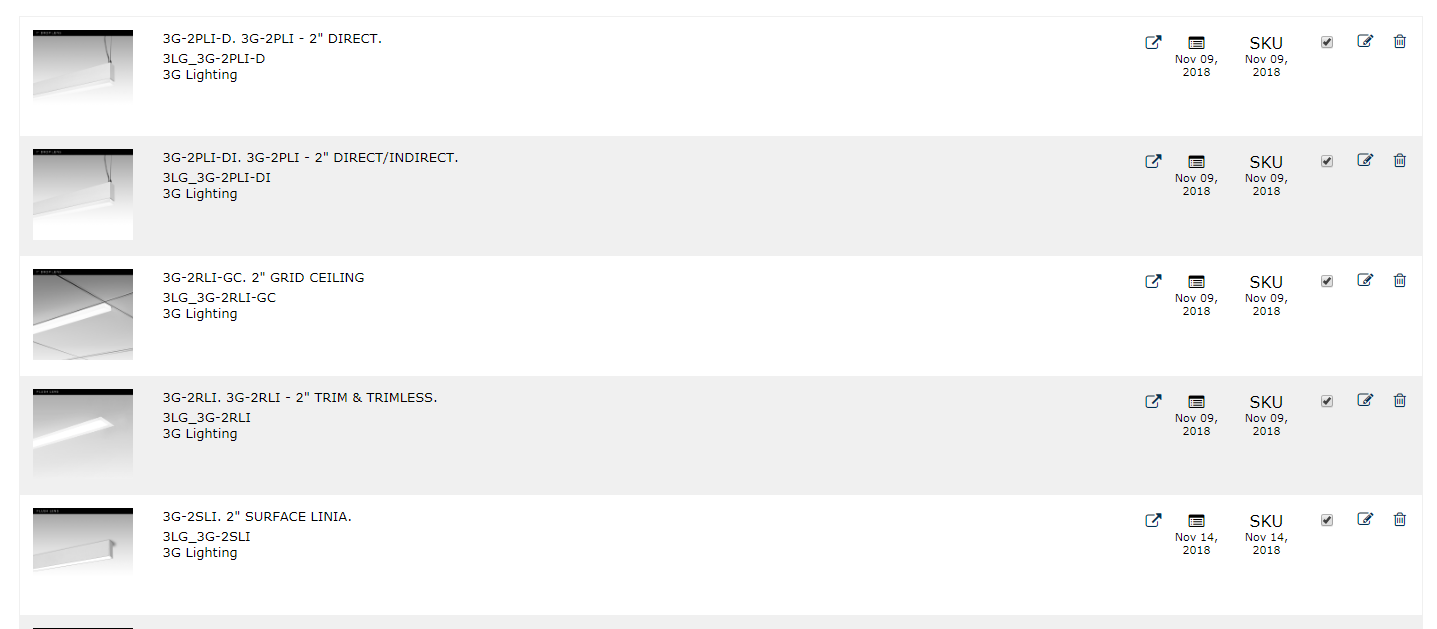 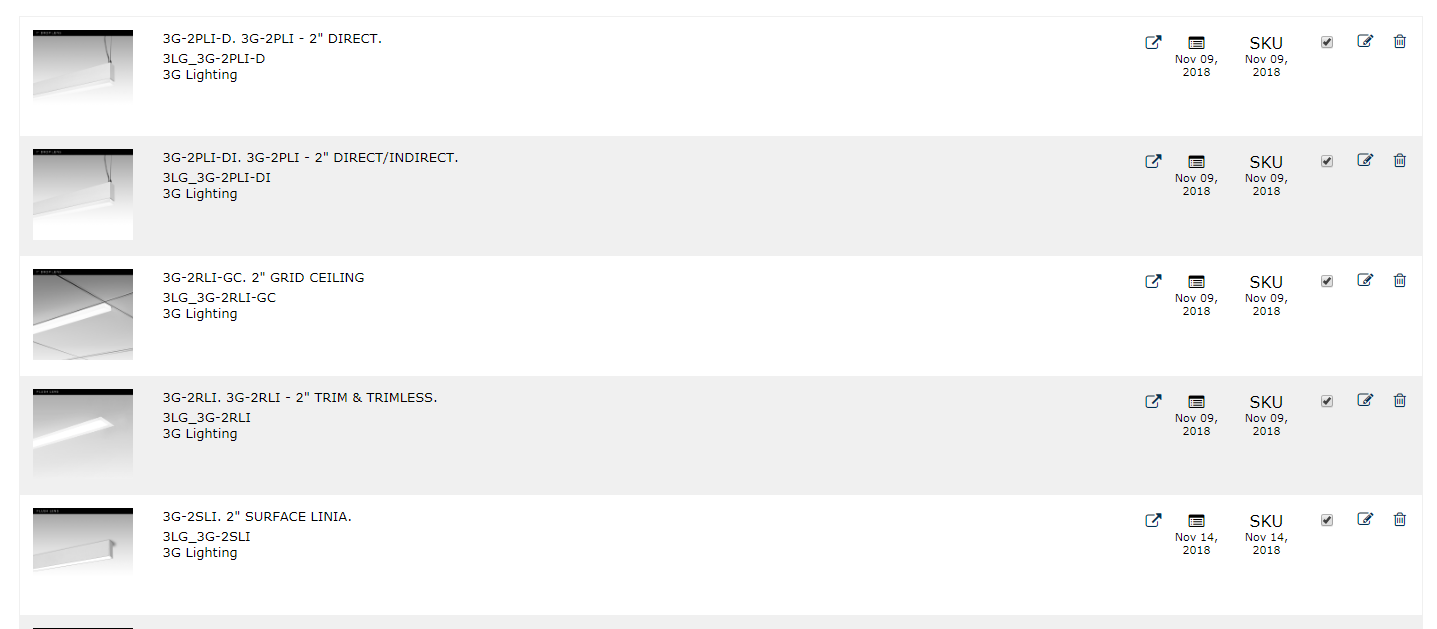 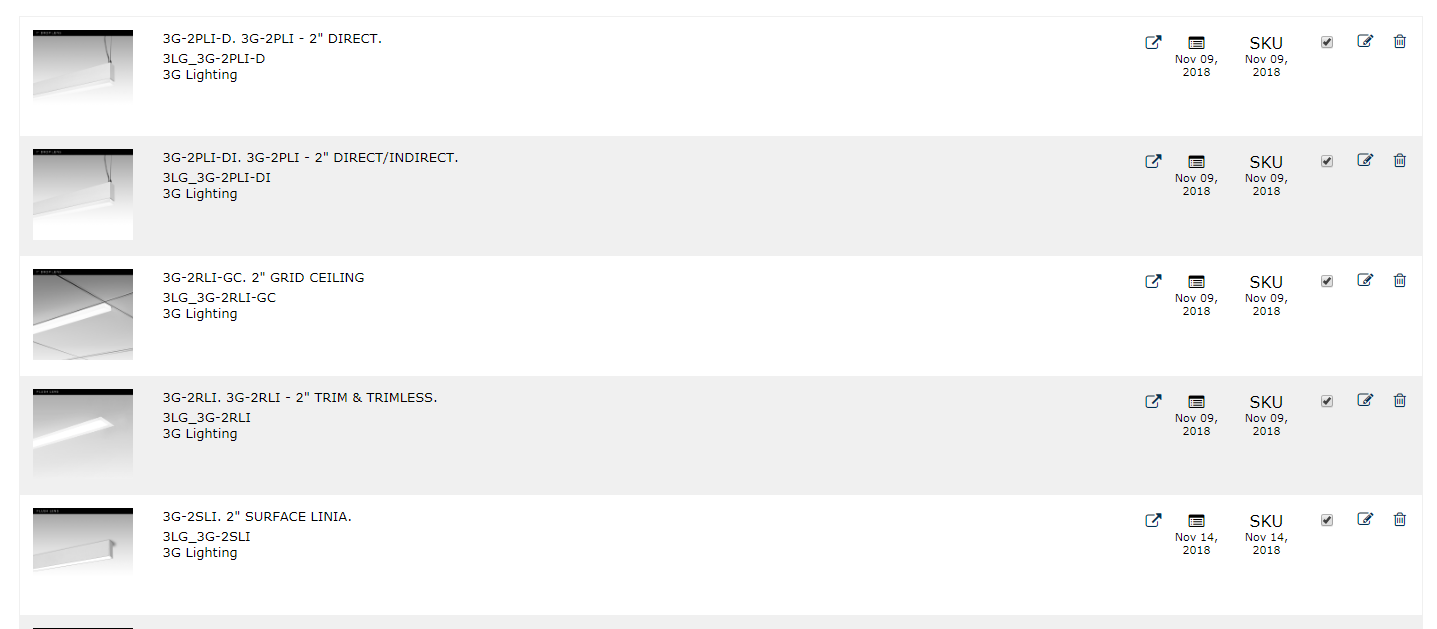 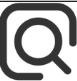 Nov09, 2018
Nov09, 2018
Nov09, 2018
Nov09, 2018
Nov09, 2018
Nov09, 2018
sep 02, 2018
Nov09, 2018
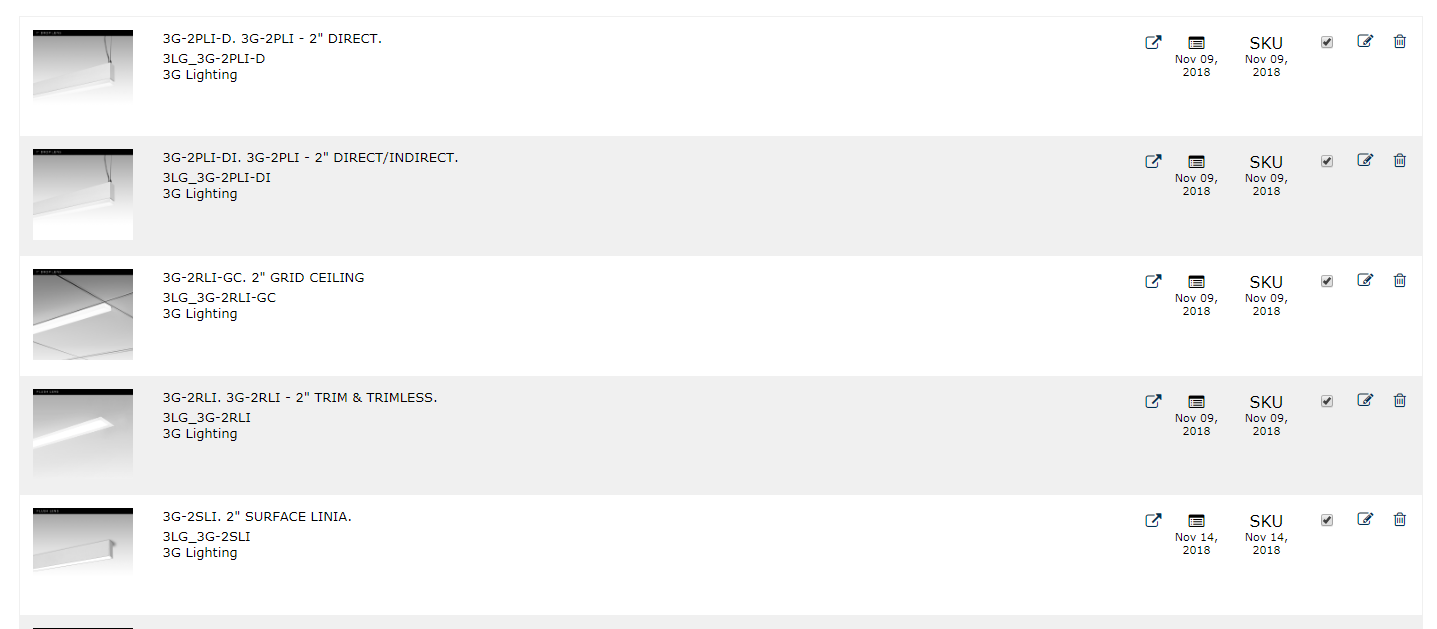 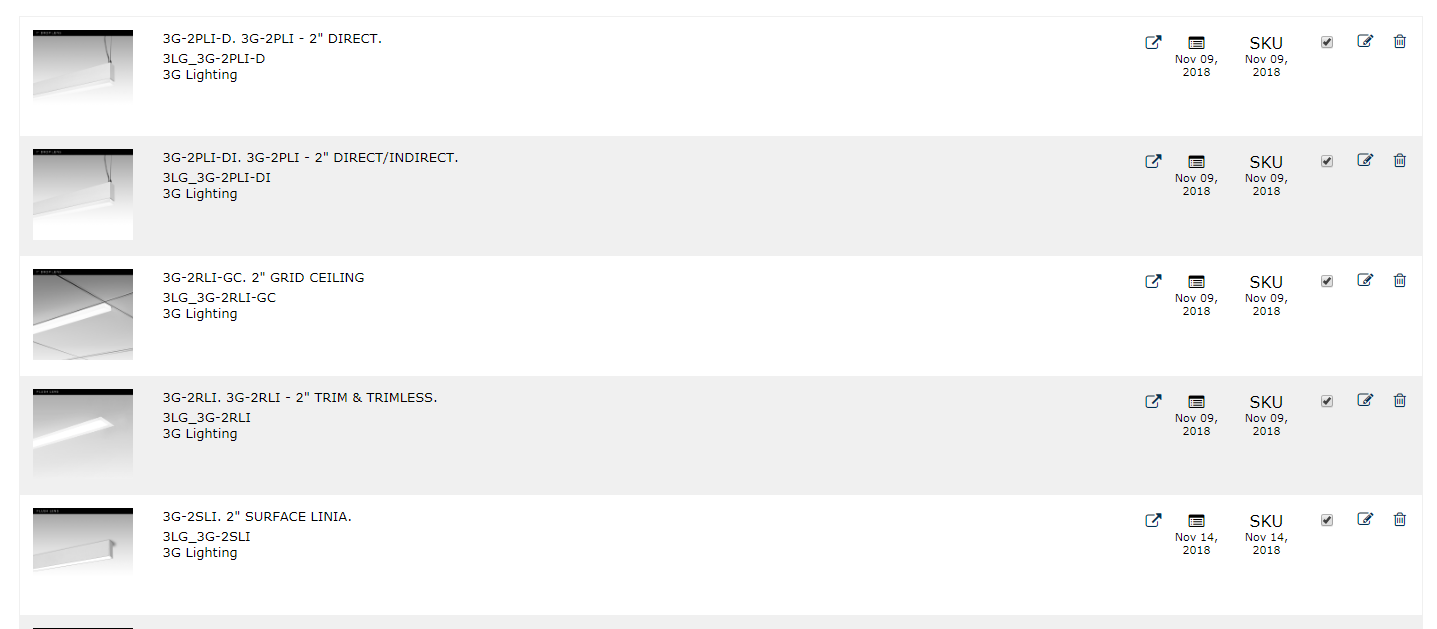 op
op
QA done, Ready for mnf dashboard
Internal QA
Correct
Incorrect
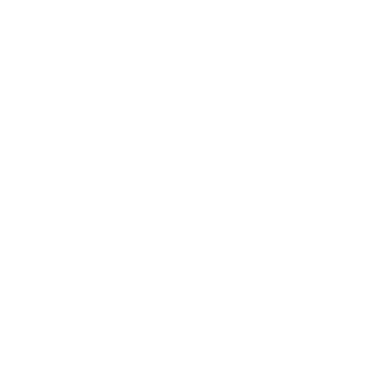 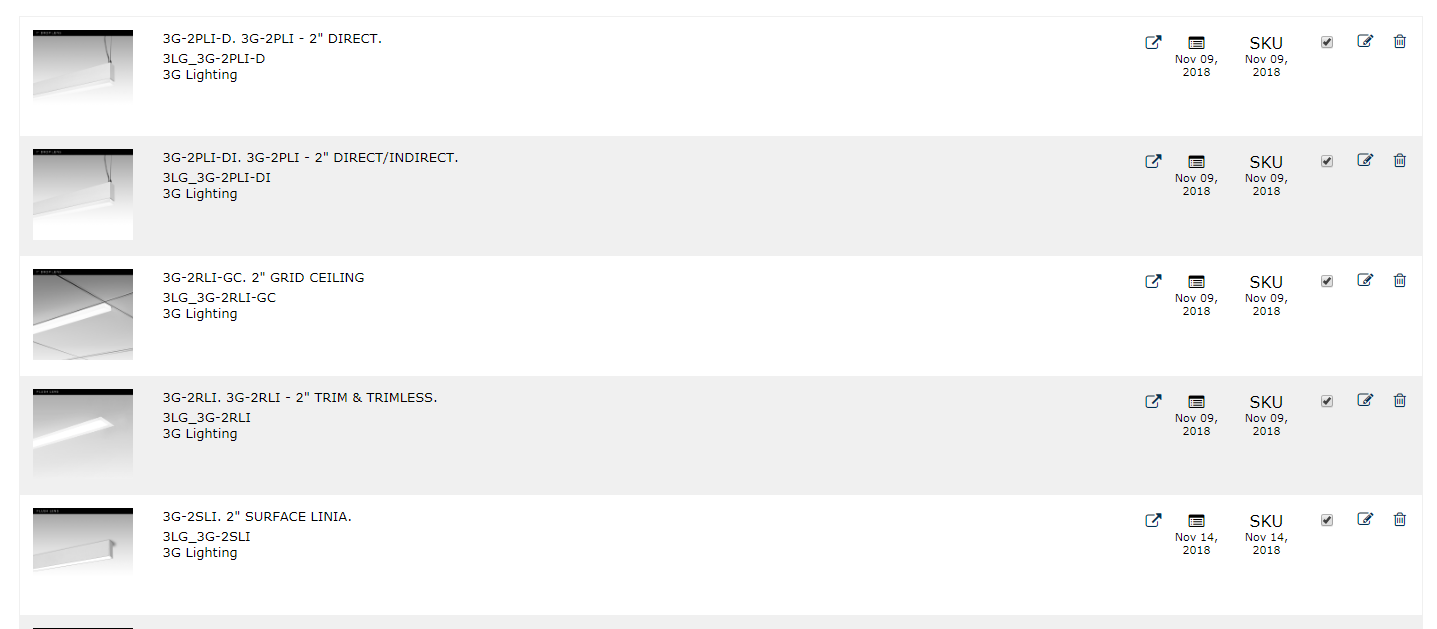 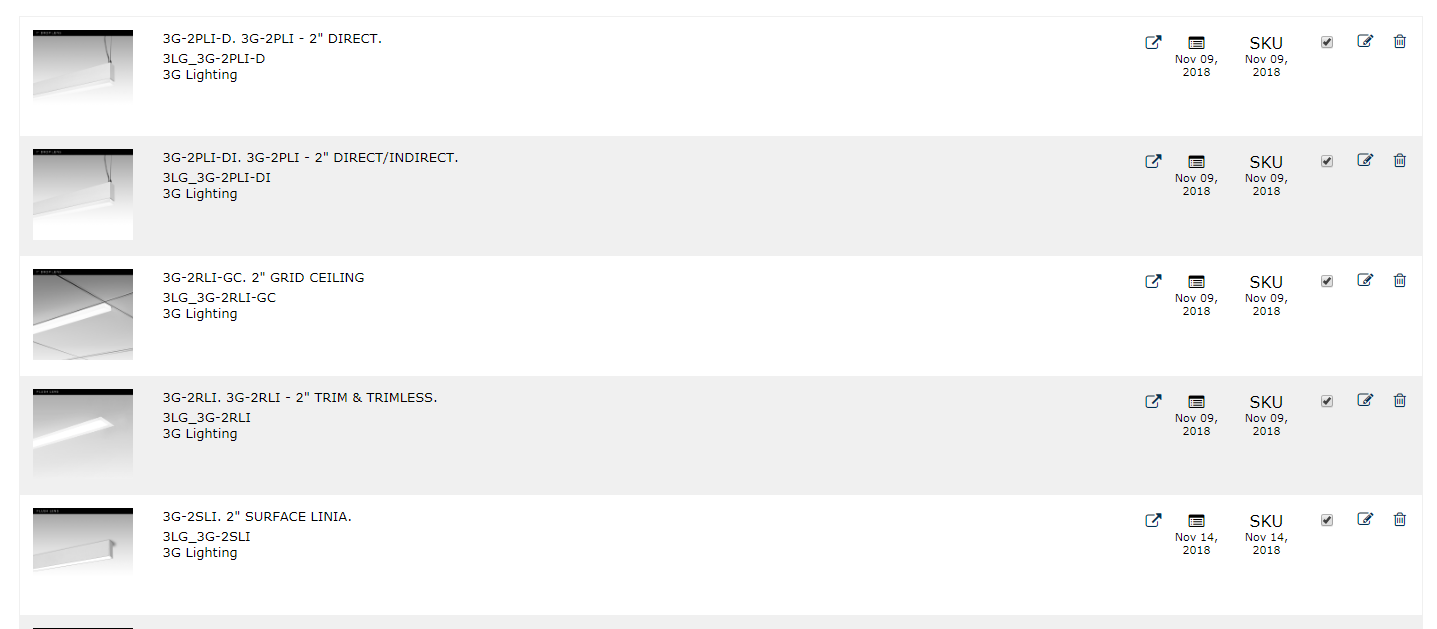 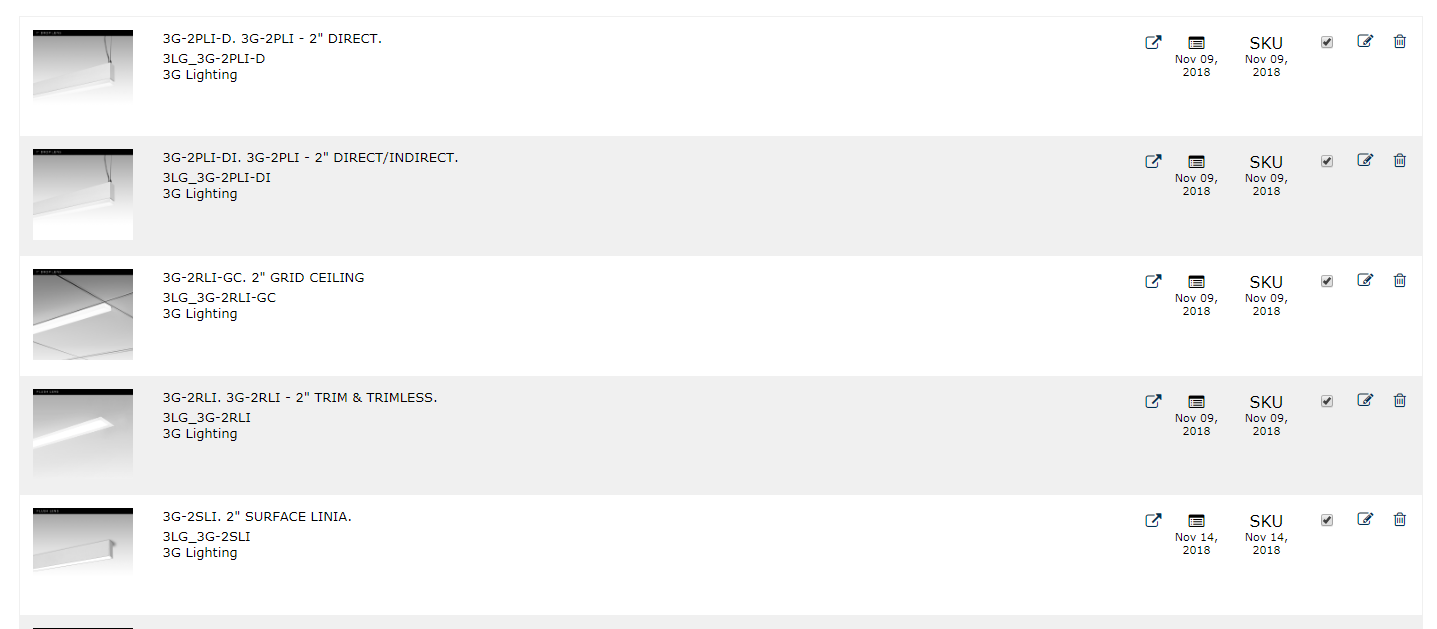 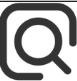 Nov09, 2018
Nov09, 2018
Nov09, 2018
Nov09, 2018
Nov09, 2018
Nov09, 2018
Nov09, 2018
sep 02, 2018
Nov09, 2018
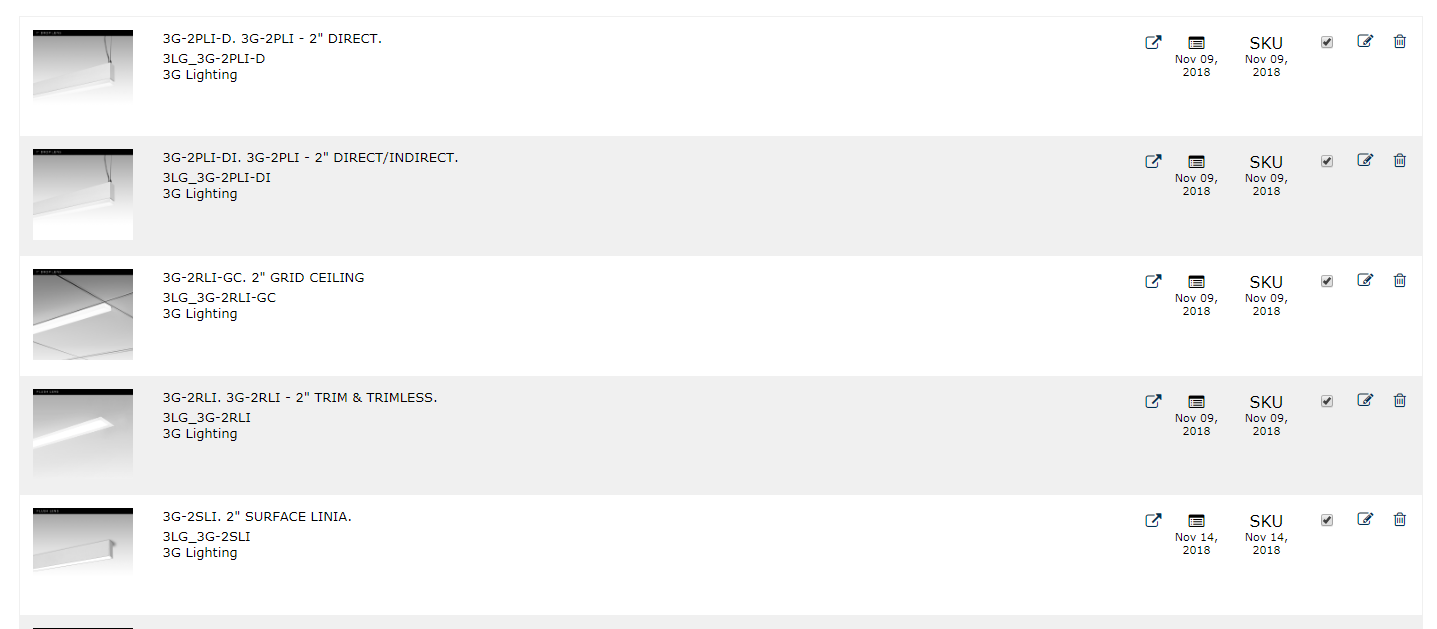 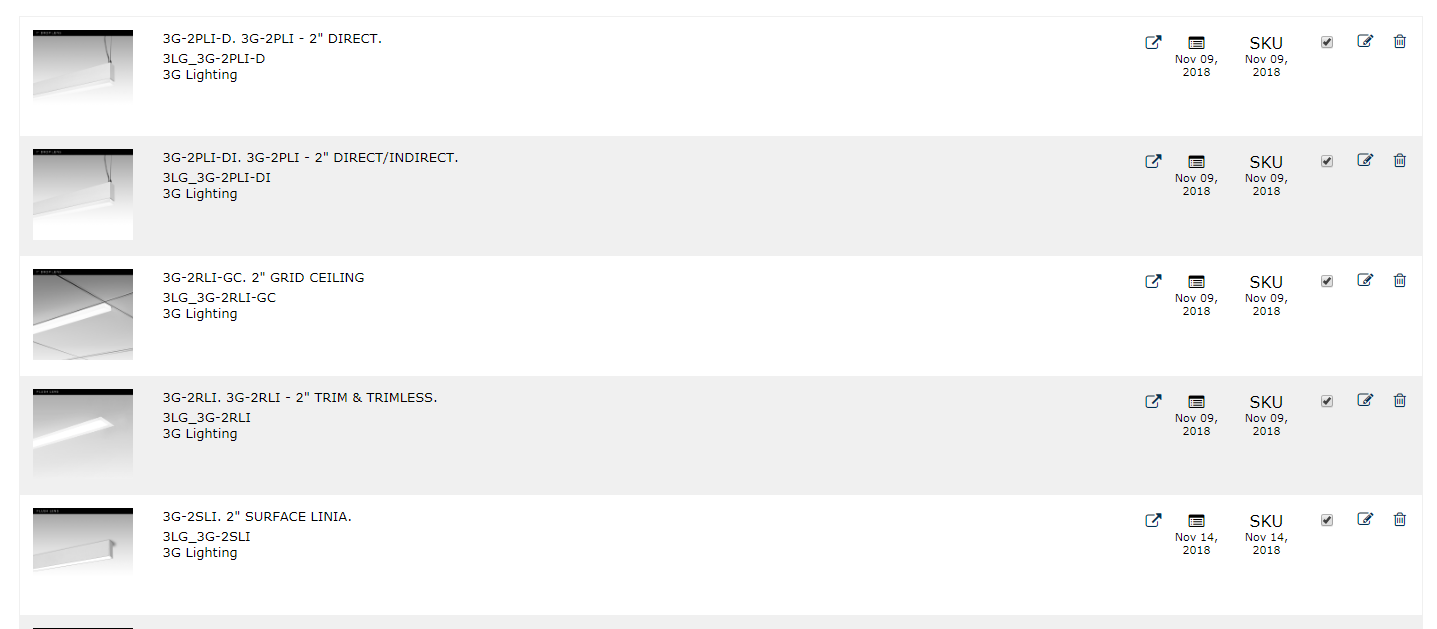 op
op
Manufacturer Comments/Questions
Incorrect
Correct
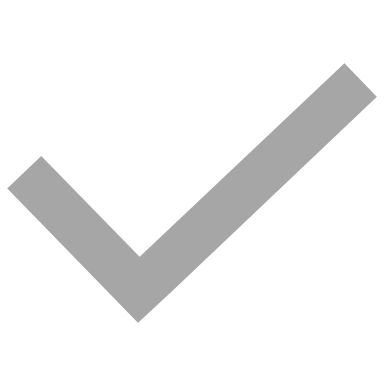 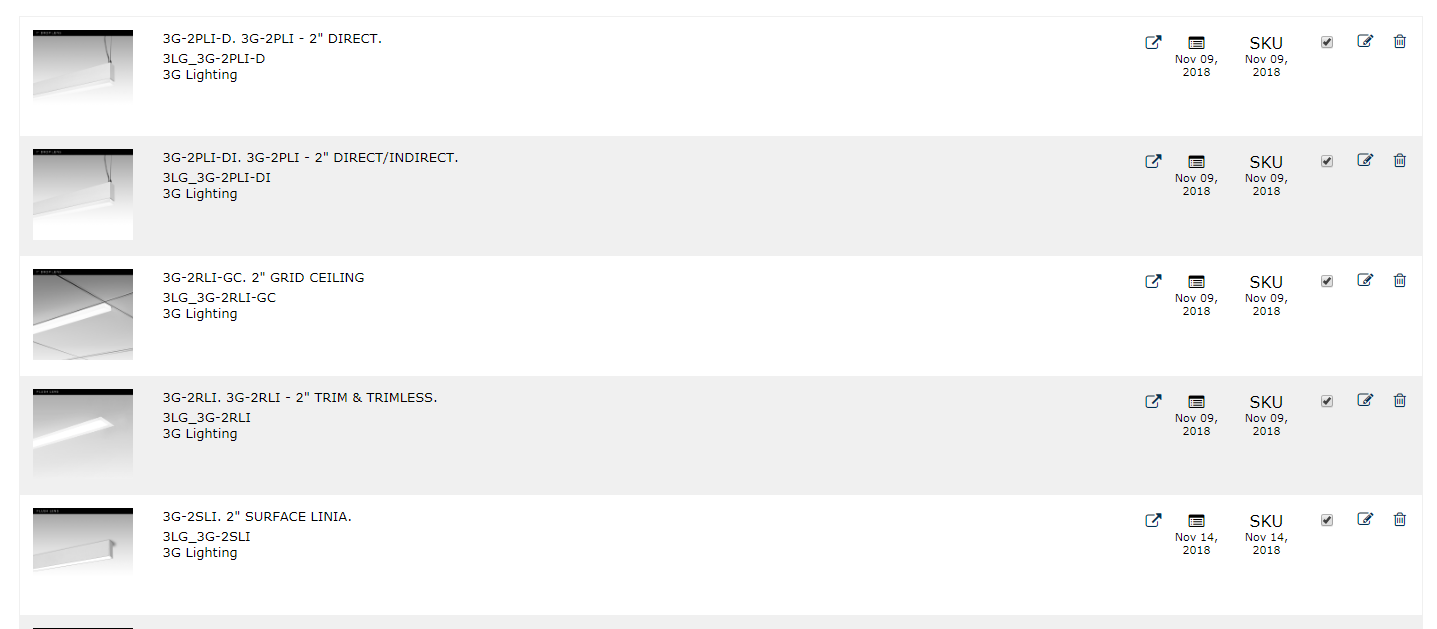 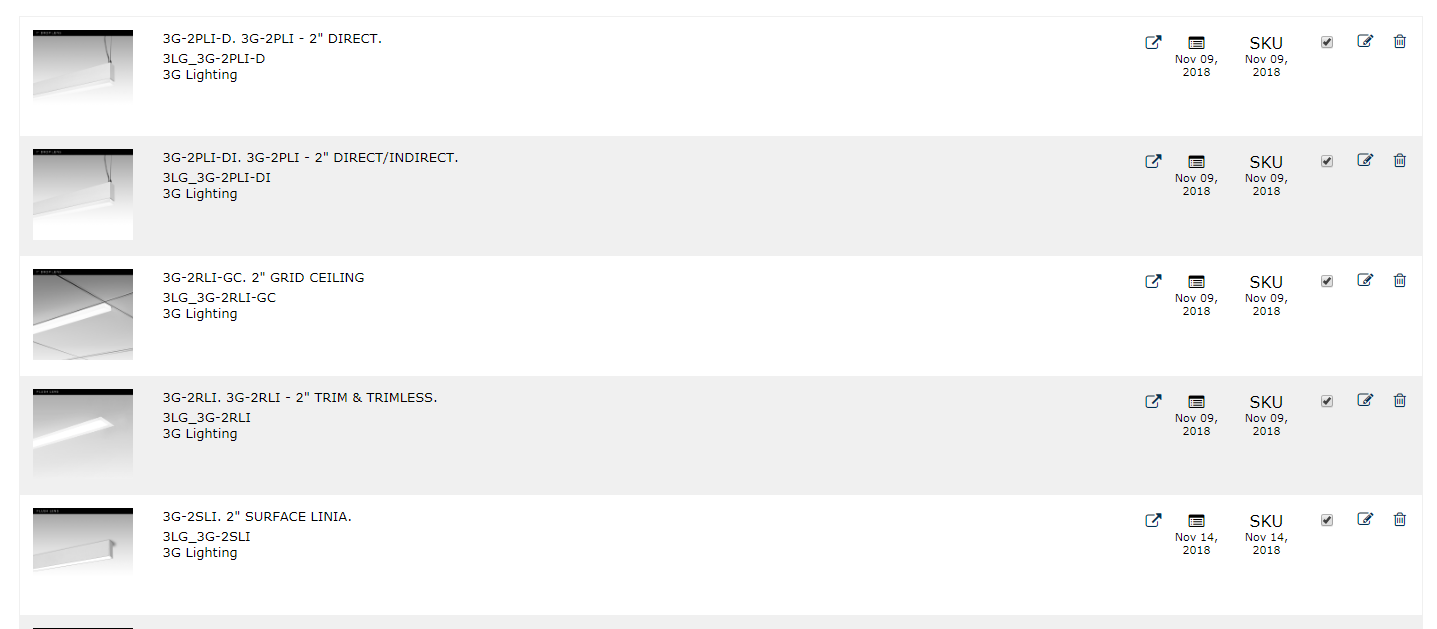 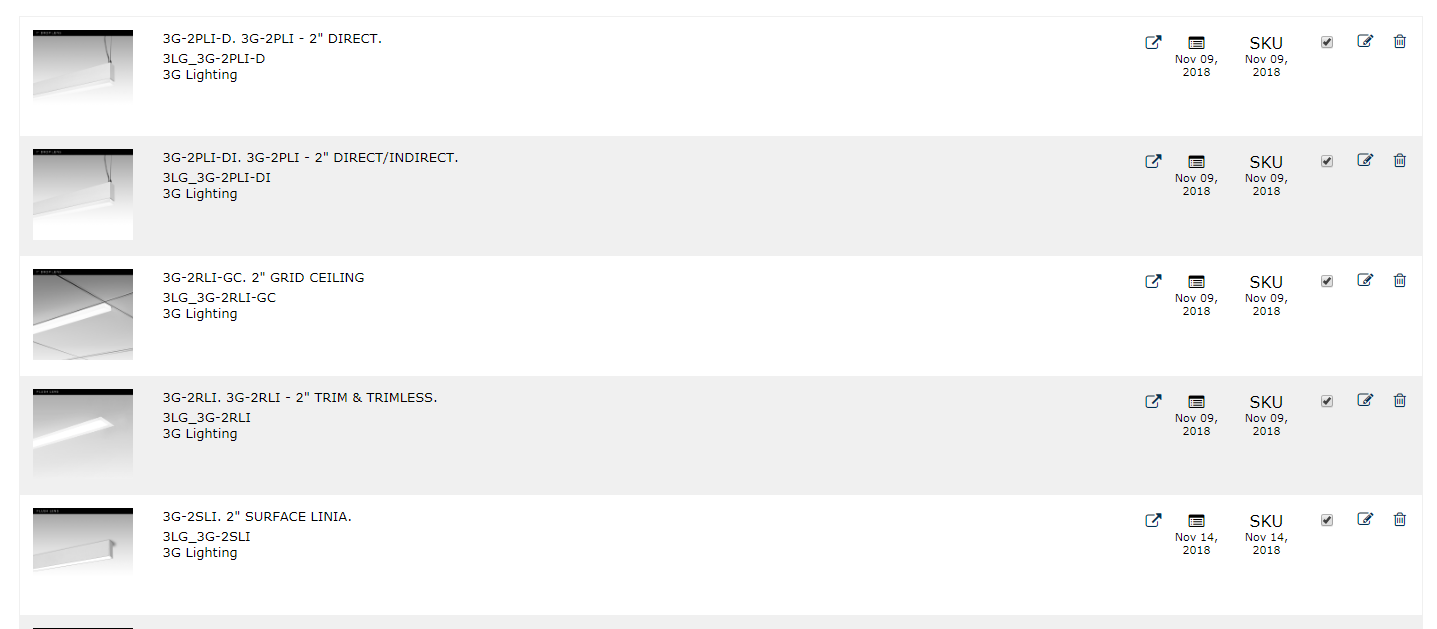 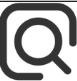 Nov09, 2018
Nov09, 2018
Nov09, 2018
Nov09, 2018
Nov09, 2018
Nov09, 2018
sep 02, 2018
Nov09, 2018
Nov09, 2018
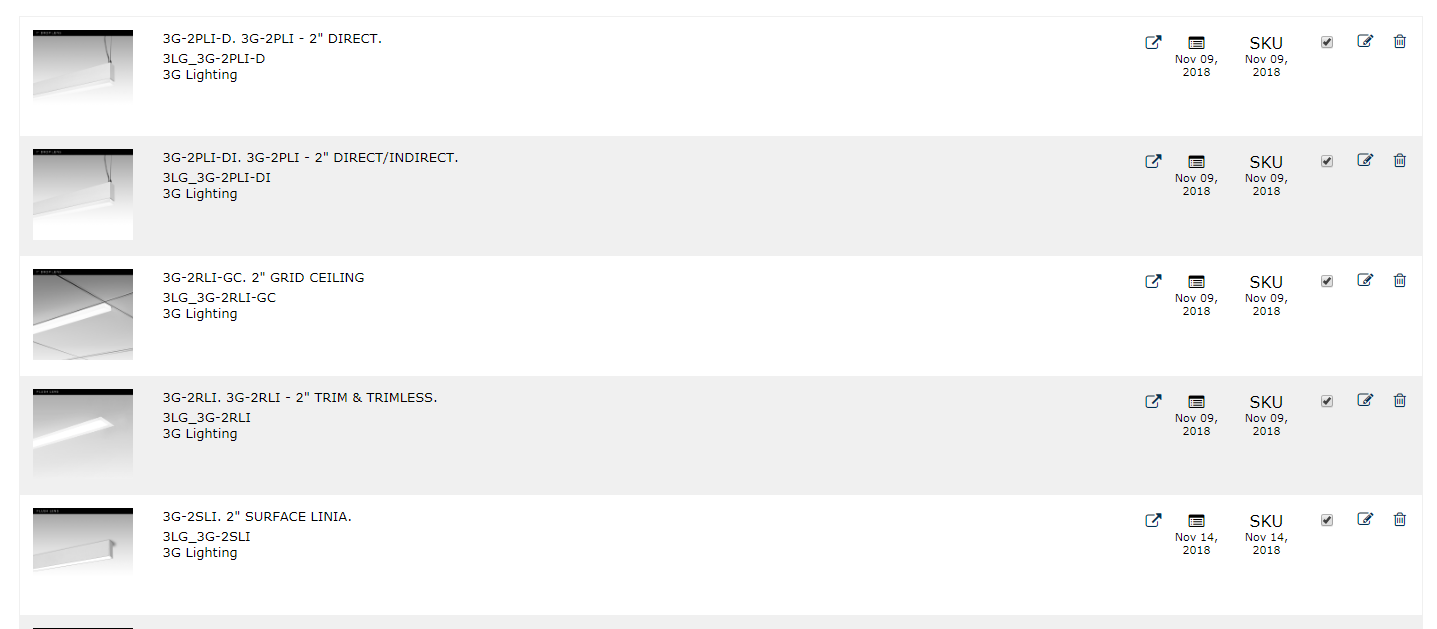 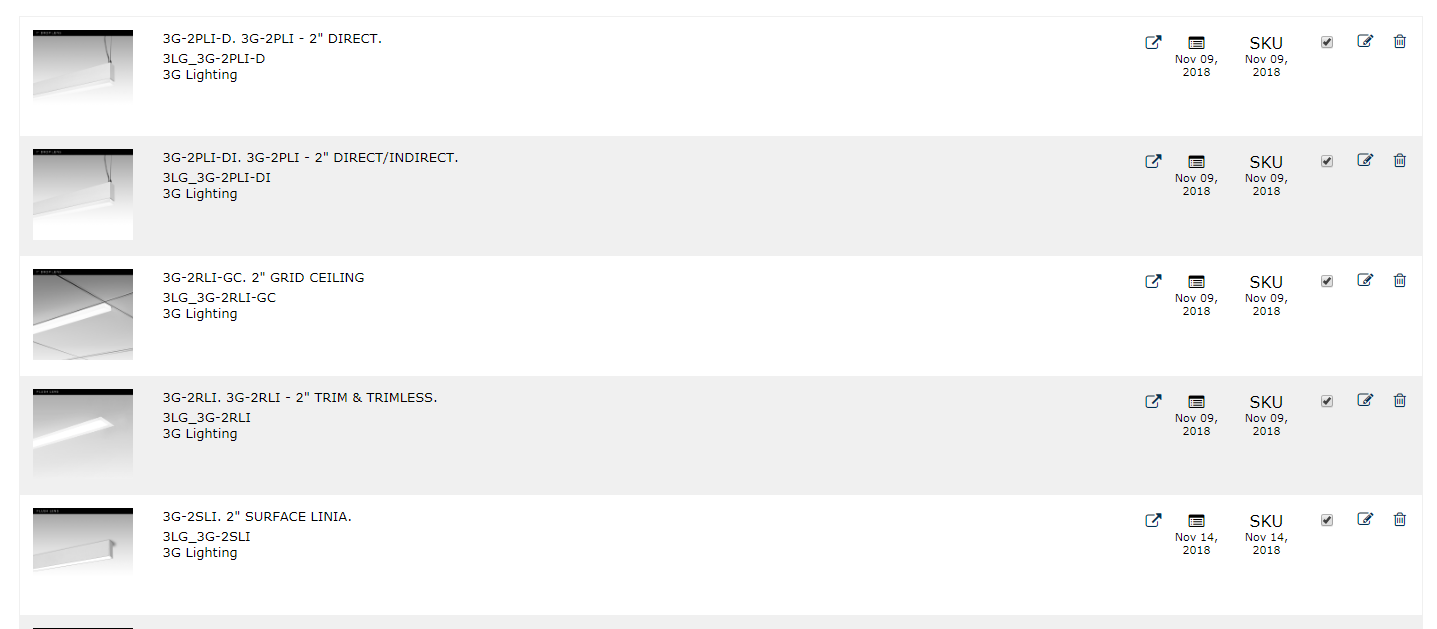 op
op
Manufacturer Comments/Questions
Incorrect
Correct
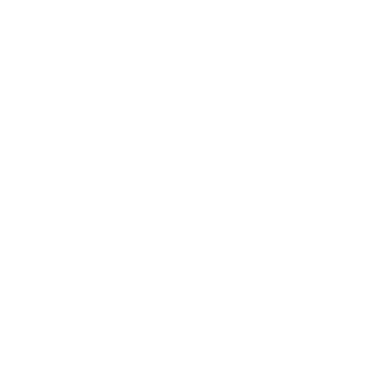 Not started (default)
In progress
Done
Suggestion to next step
Problem
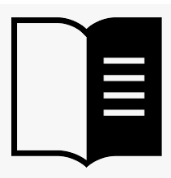 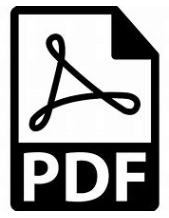 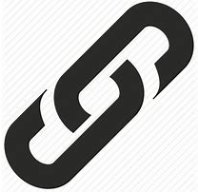 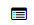 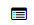 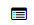 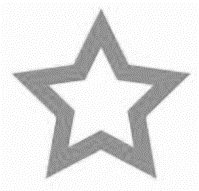 Active LightAZ
Mnf. 
Dash
Active
Archive
Status
QA
Edit
Image / click for preview
PDF
URL
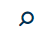 SKU
Family
Database
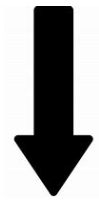 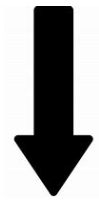 Media
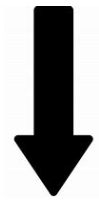 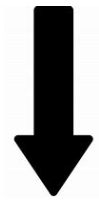 Featured
Fam view
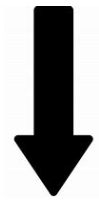 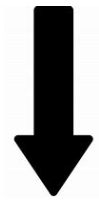 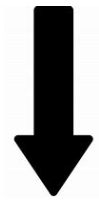 ?
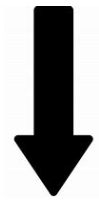 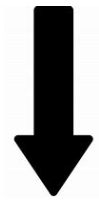 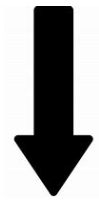 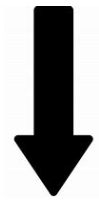 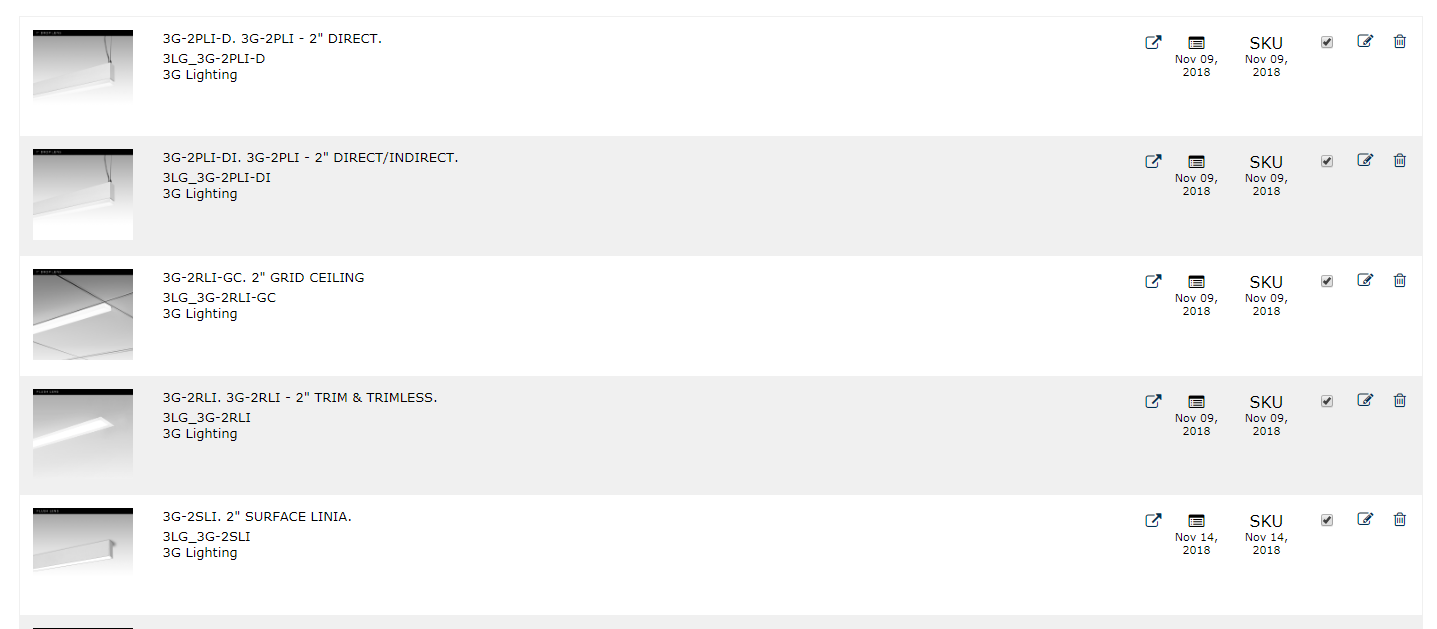 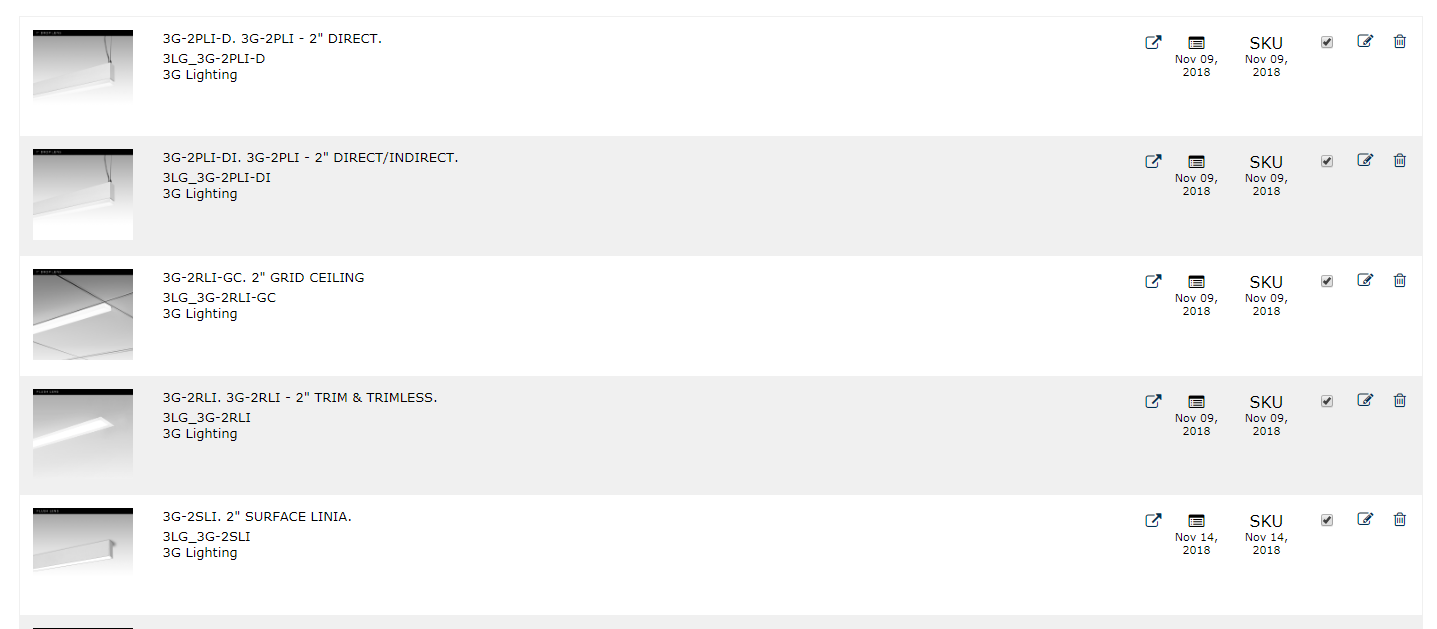 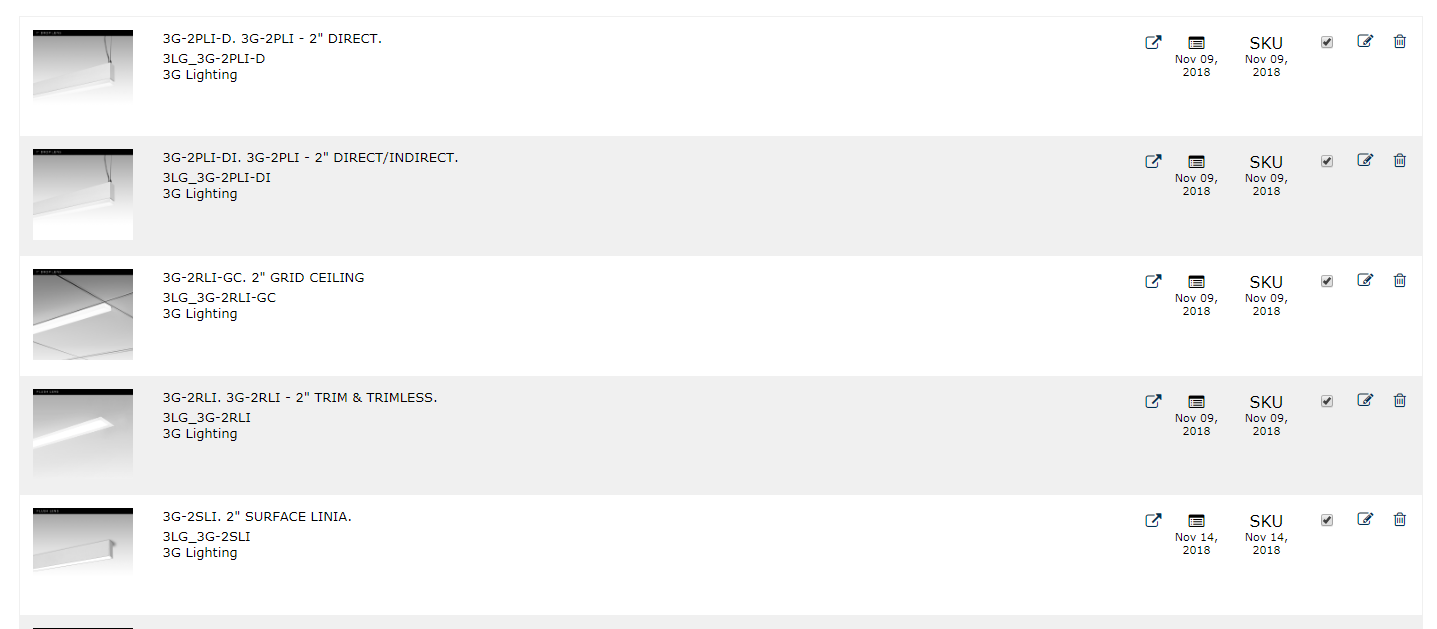 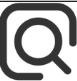 Nov09, 2018
Nov09, 2018
Nov09, 2018
Nov09, 2018
Nov09, 2018
sep 02, 2018
Nov09, 2018
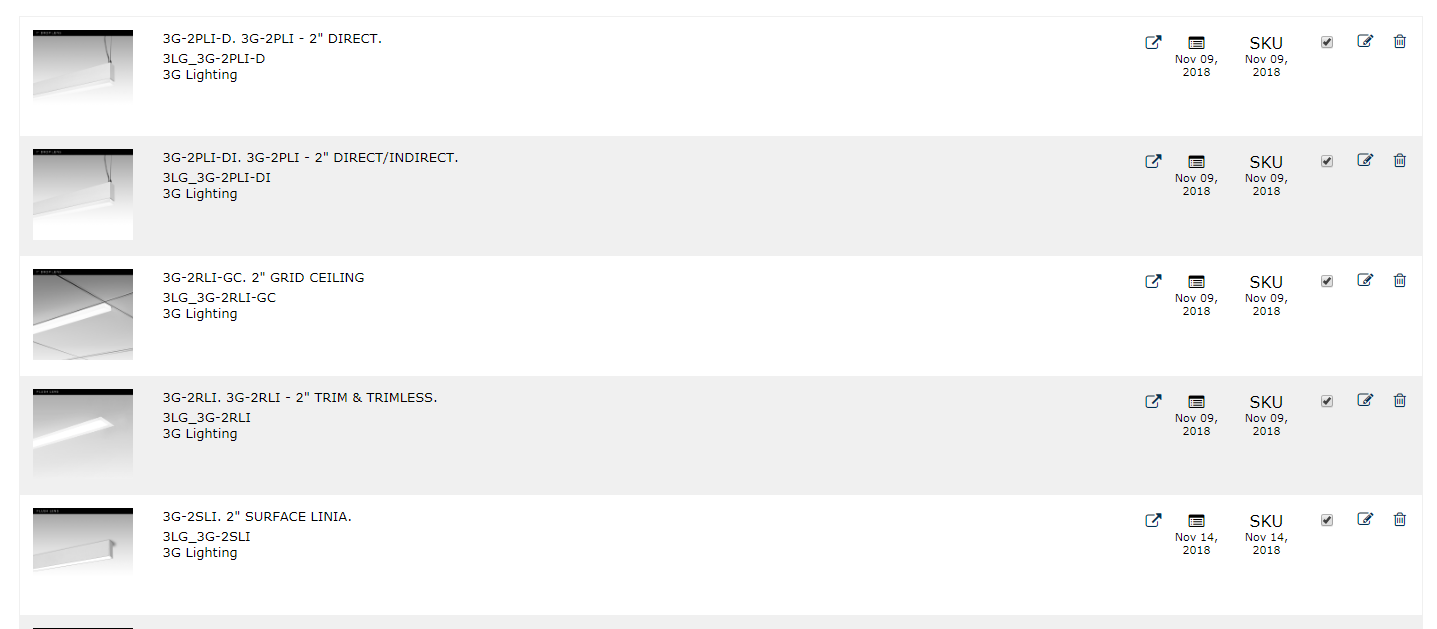 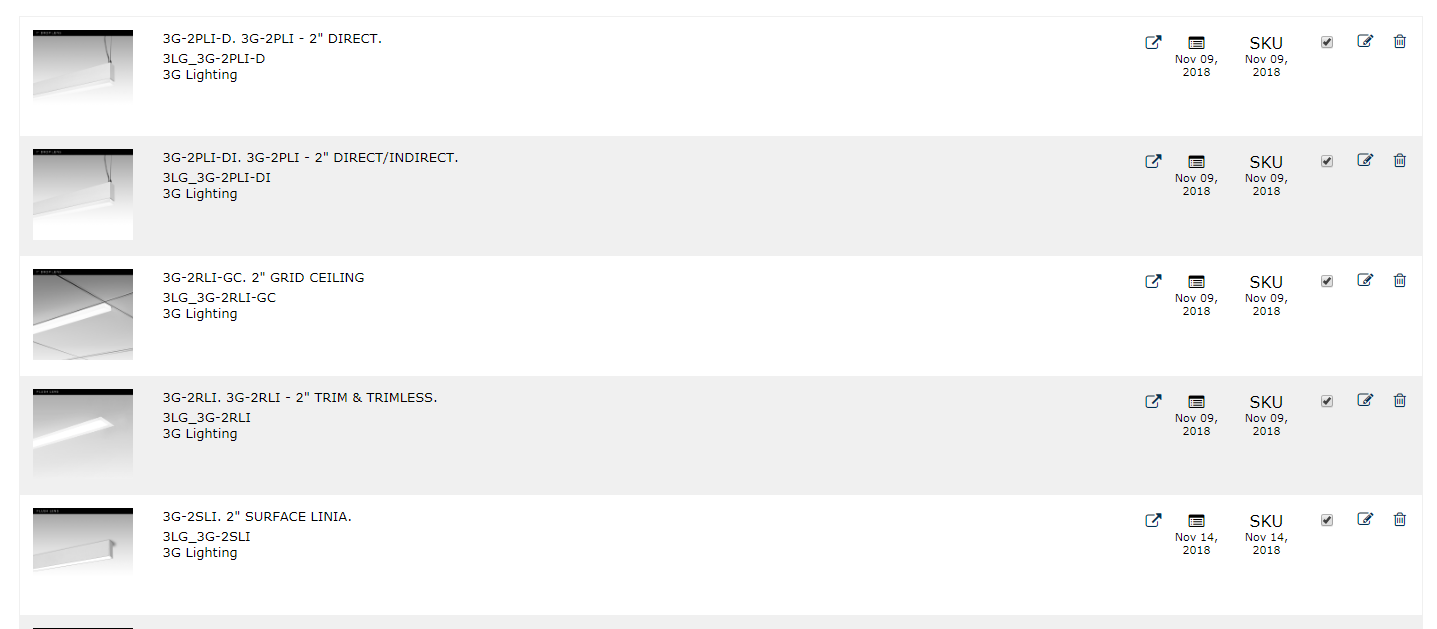 op
op
Ready for internal QA
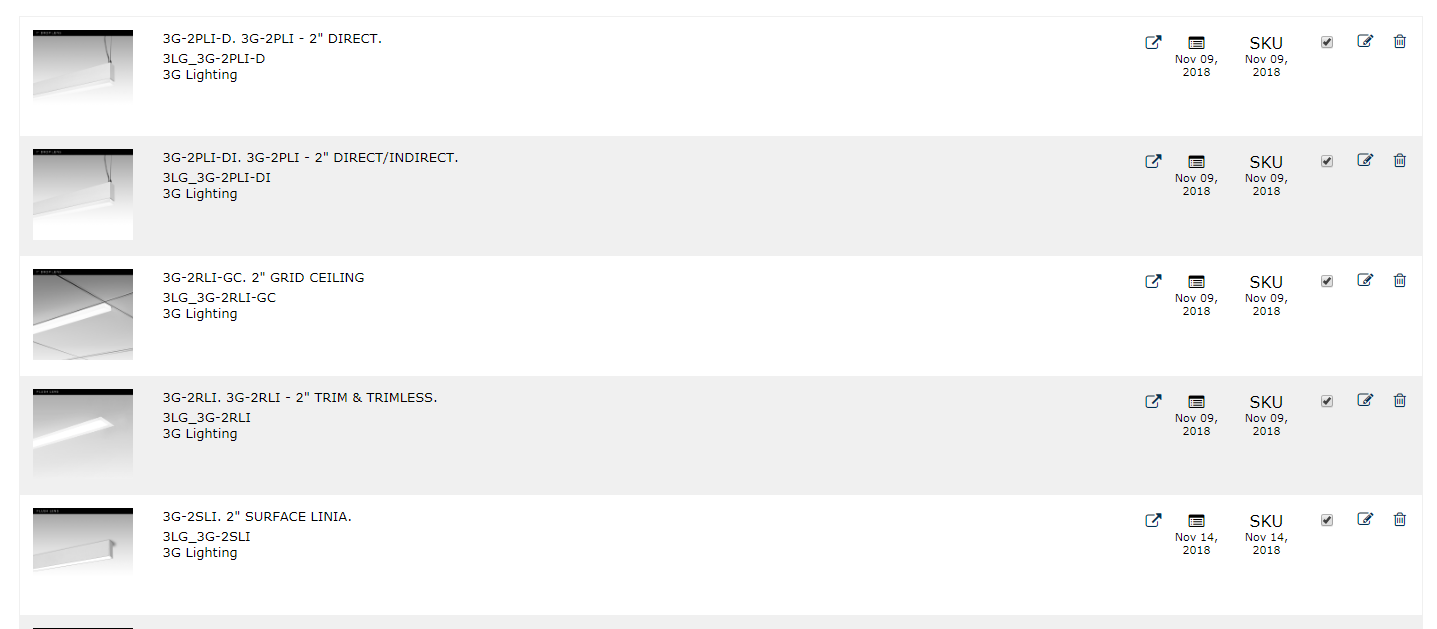 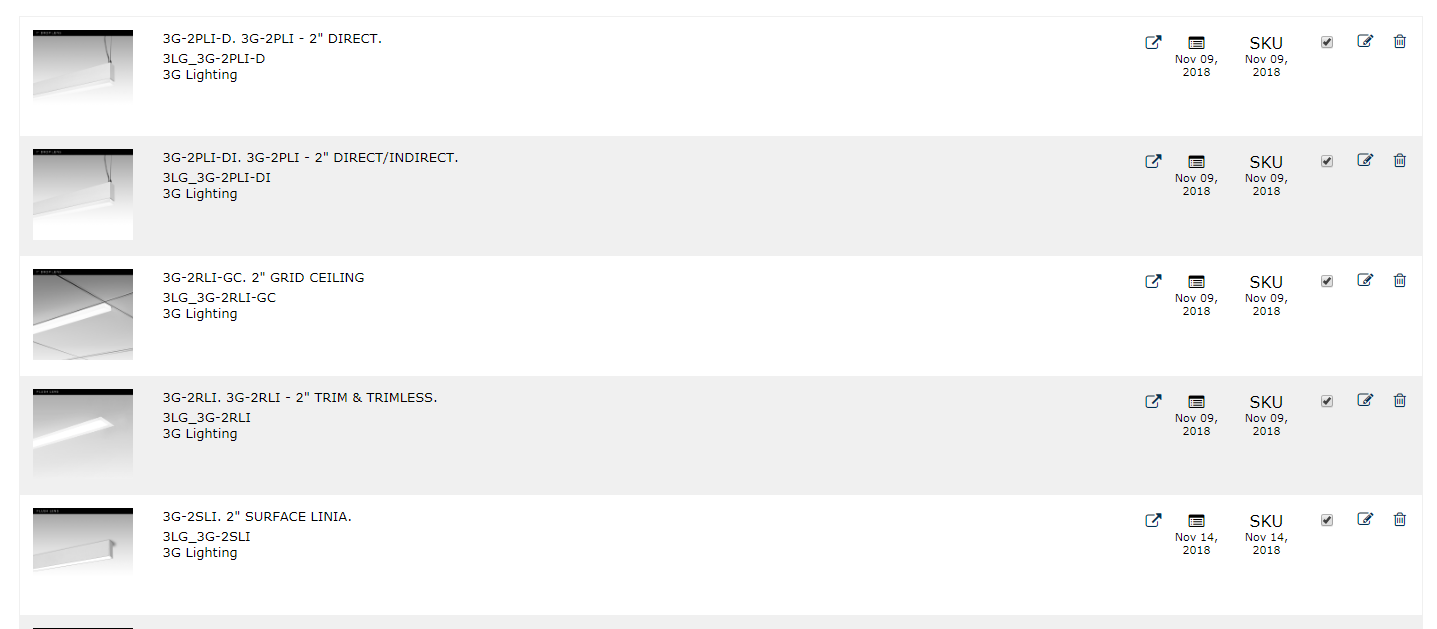 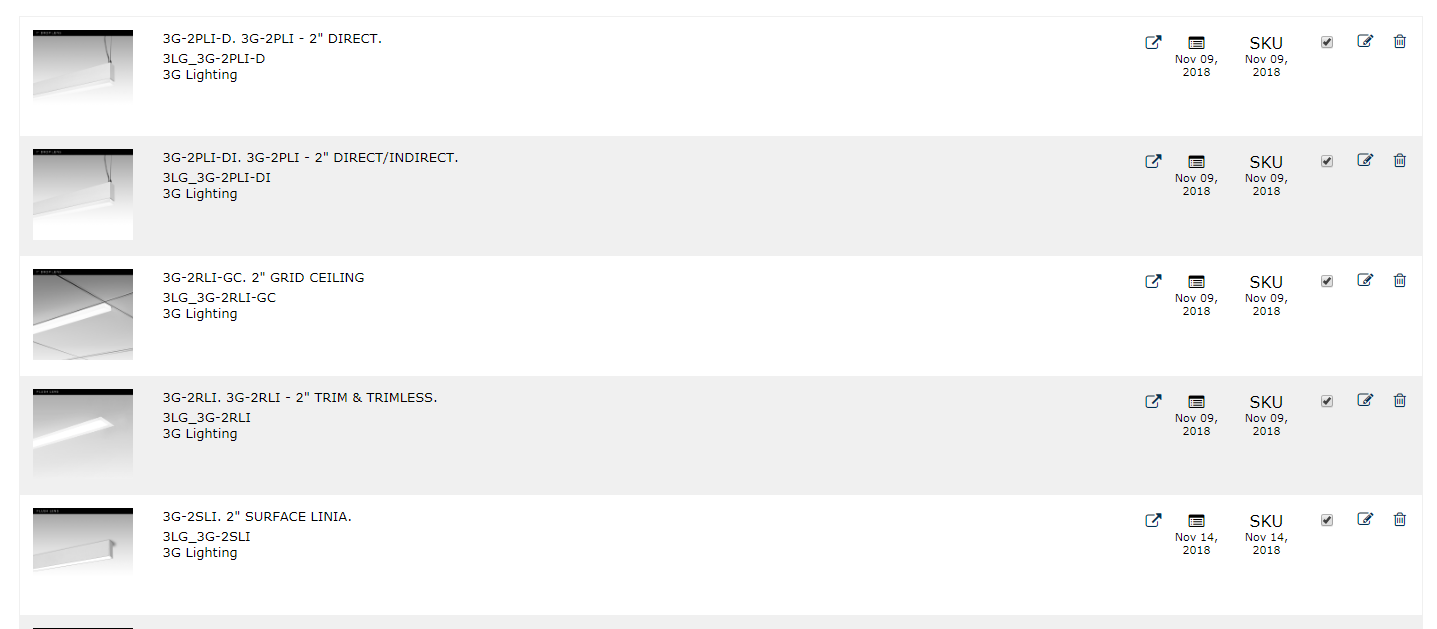 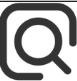 Nov09, 2018
Nov09, 2018
Nov09, 2018
Nov09, 2018
Nov09, 2018
Nov09, 2018
sep 02, 2018
Nov09, 2018
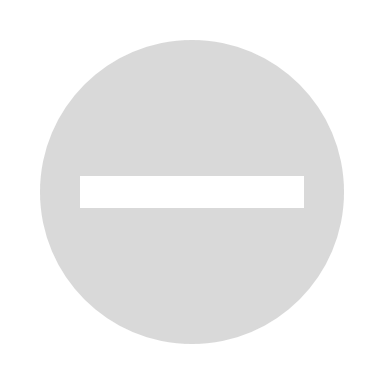 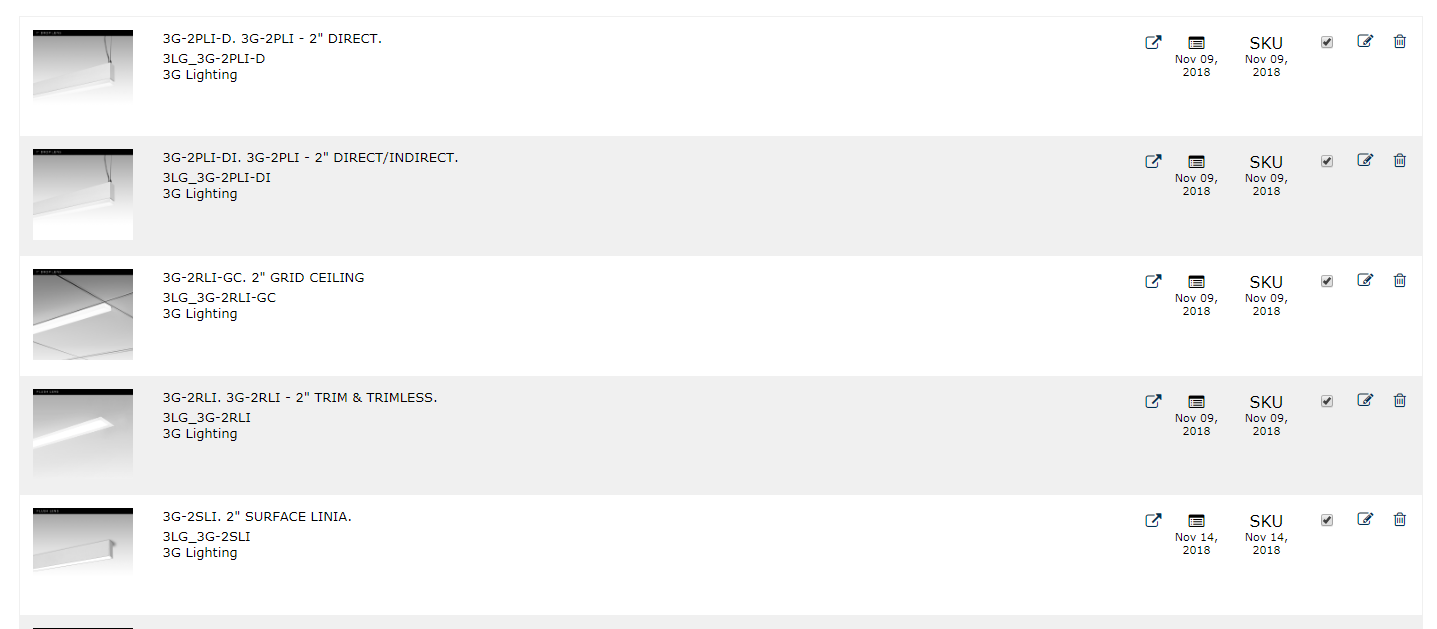 Page link
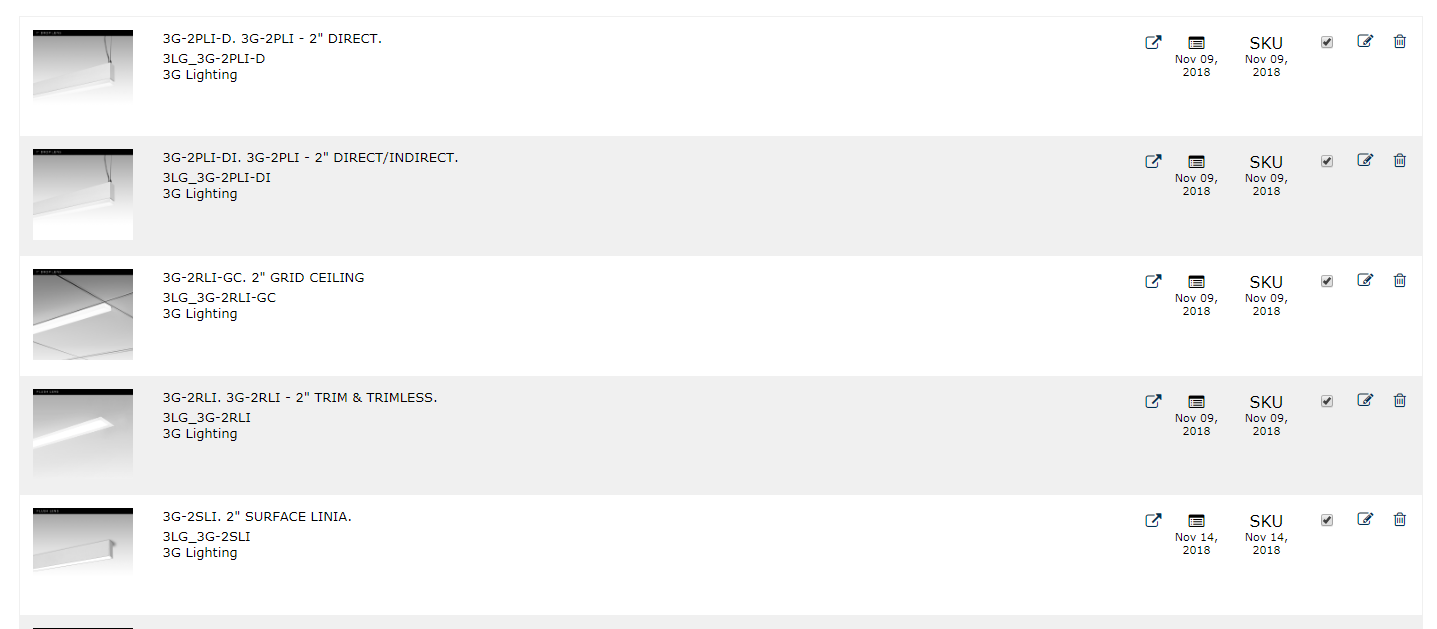 op
op
QA done, mistakes
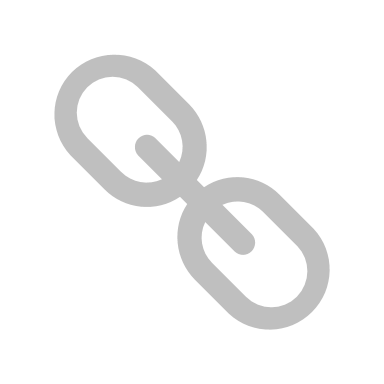 Internal QA
Discon
Spec Links
Updated
Image
Correct
Data
Hide on LightAZ
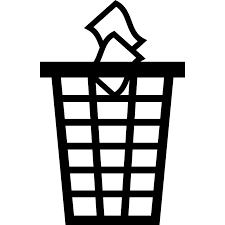 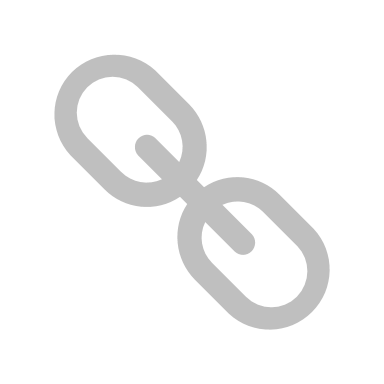 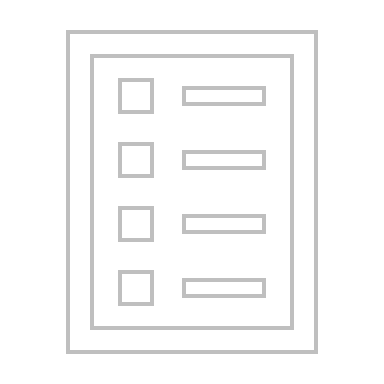 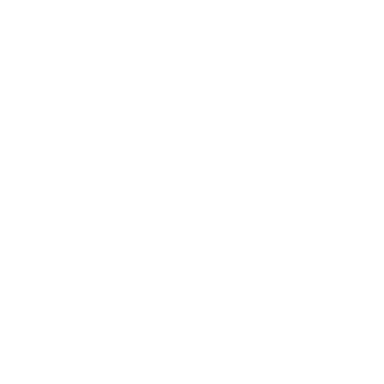 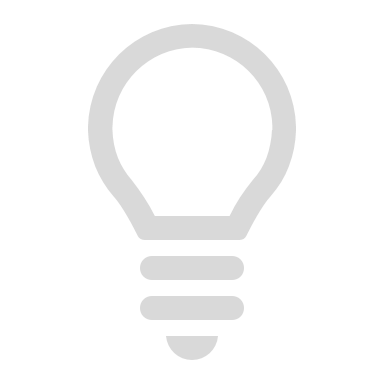 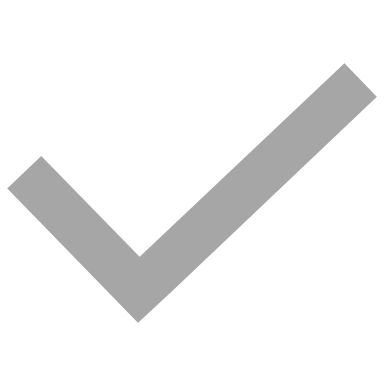 Active
Active LightAZ
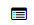 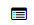 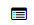 Mnf. 
Dash
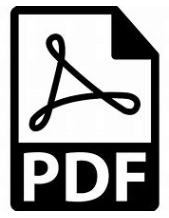 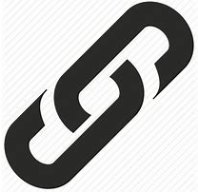 QA
?
SKU
Family
Database
FAMILY
View
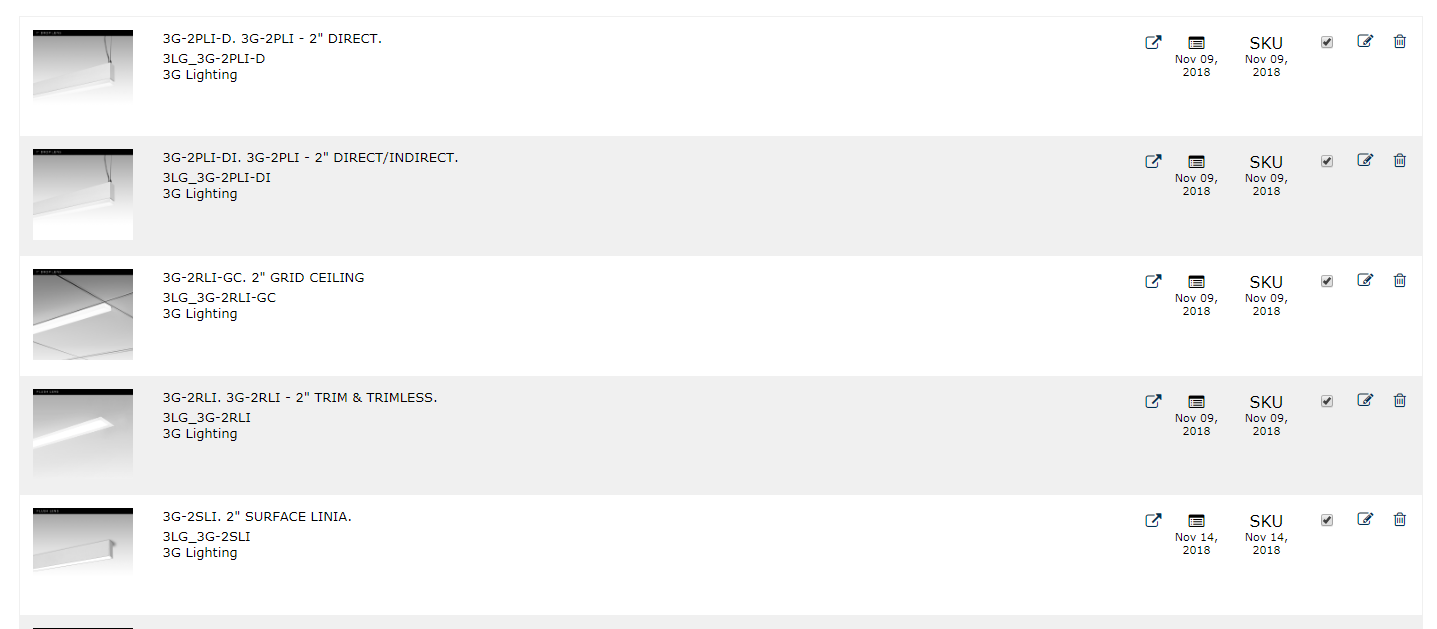 MANUFACTURER. 23ED
Apr 02, 2017
Apr 02, 2017
sep 02, 2018
Nov09, 2018
Nov09, 2018
Nov09, 2018
op
op
op
op
op
op
Active
Active LightAZ
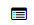 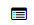 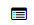 Mnf. 
Dash
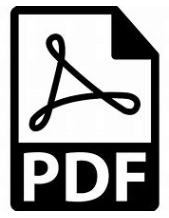 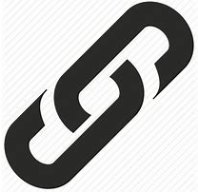 QA
?
SKU
Family
Product
FAMILY
View
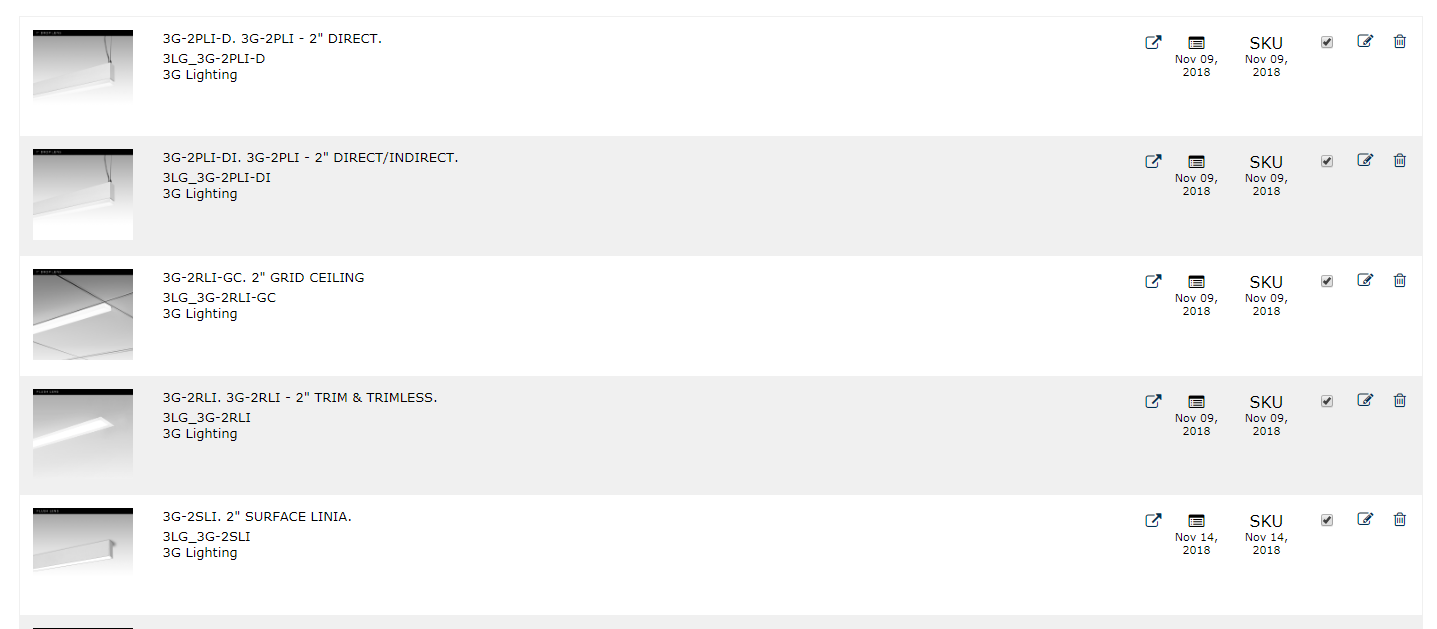 MANUFACTURER. 23ED
Apr 02, 2017
sep 02, 2018
Nov09, 2018
Nov09, 2018
Nov09, 2018
Apr 02, 2017
op
op
op
op
op
op
Active
Active LightAZ
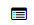 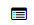 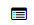 Mnf. 
Dash
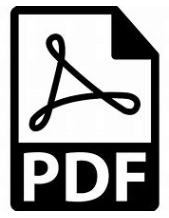 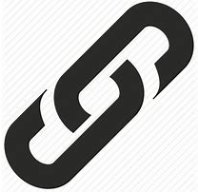 QA
?
SKU
Family
Product
FAMILY
View
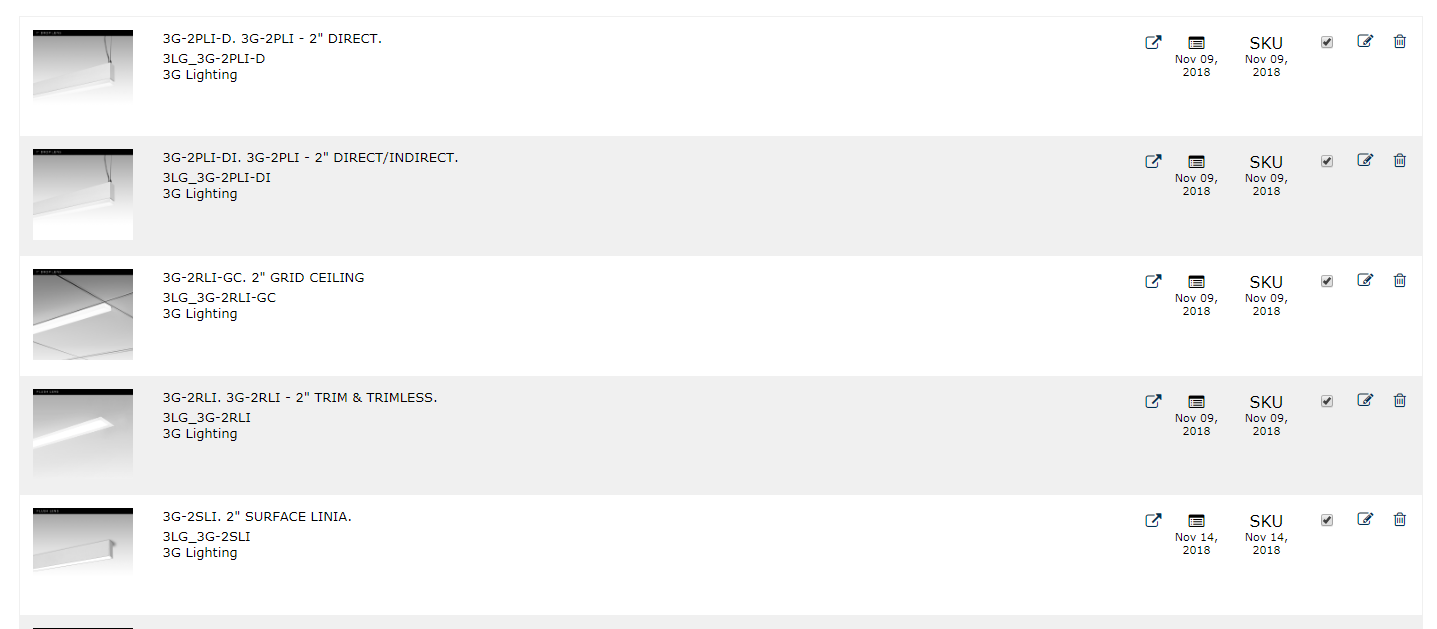 MANUFACTURER. 23ED
Apr 02, 2017
sep 02, 2018
Nov09, 2018
Nov09, 2018
Nov09, 2018
op
op
op
op
op
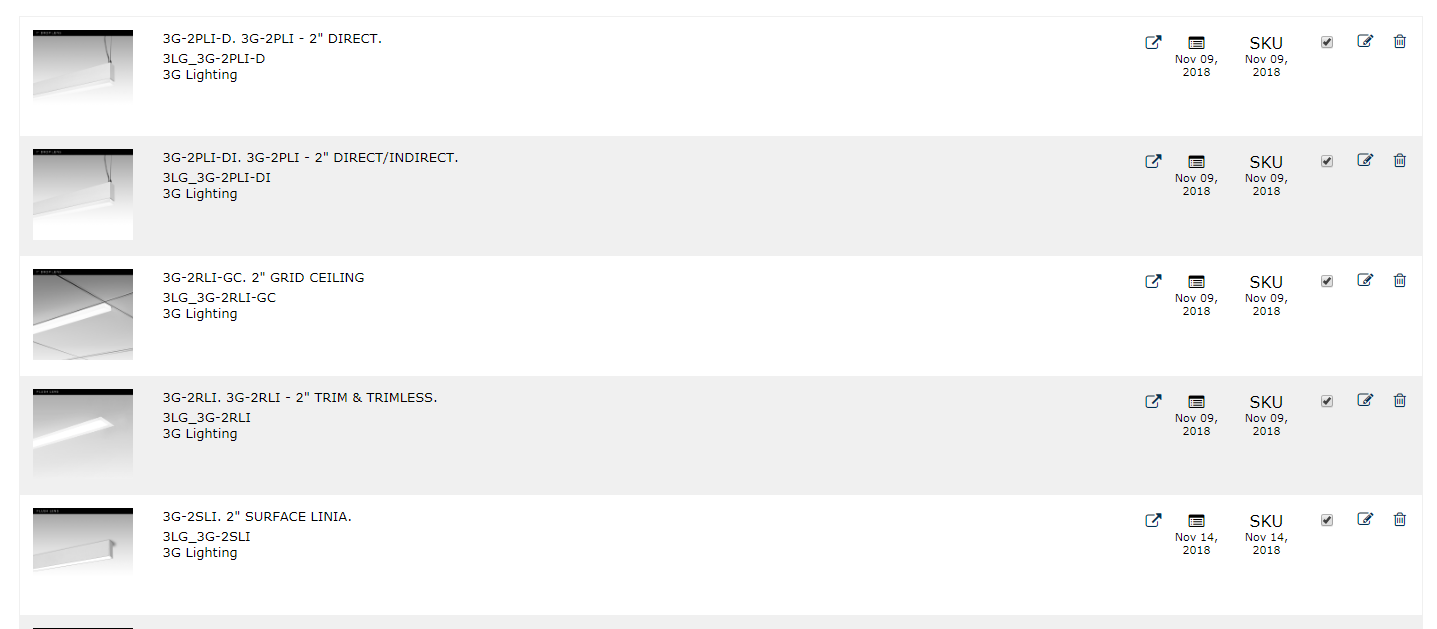 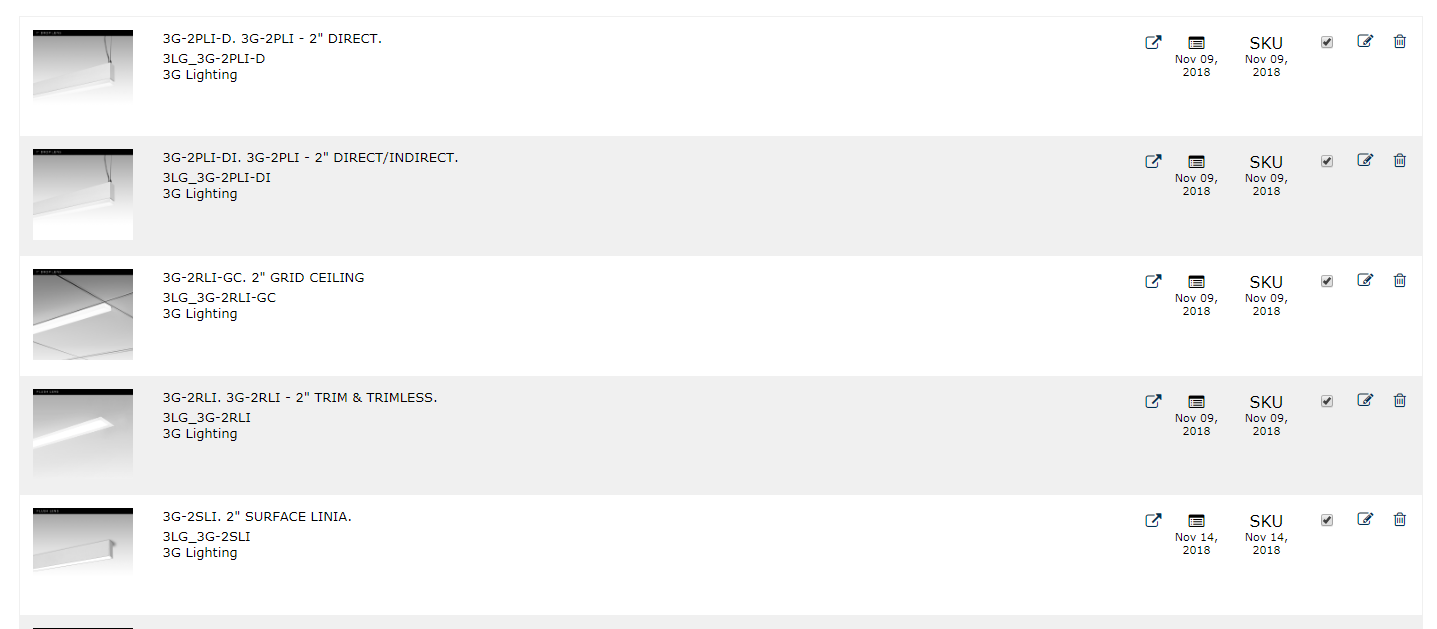 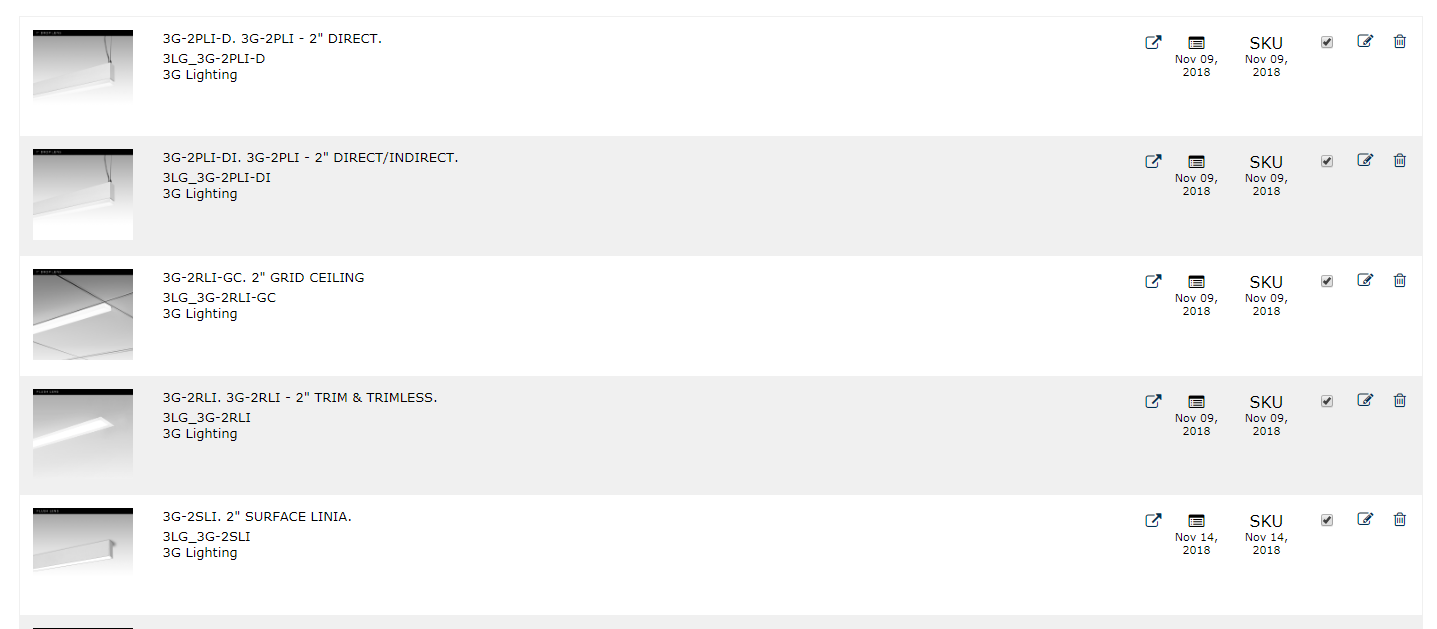 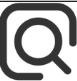 Nov09, 2018
Nov09, 2018
Nov09, 2018
Nov09, 2018
Nov09, 2018
sep 02, 2018
Nov09, 2018
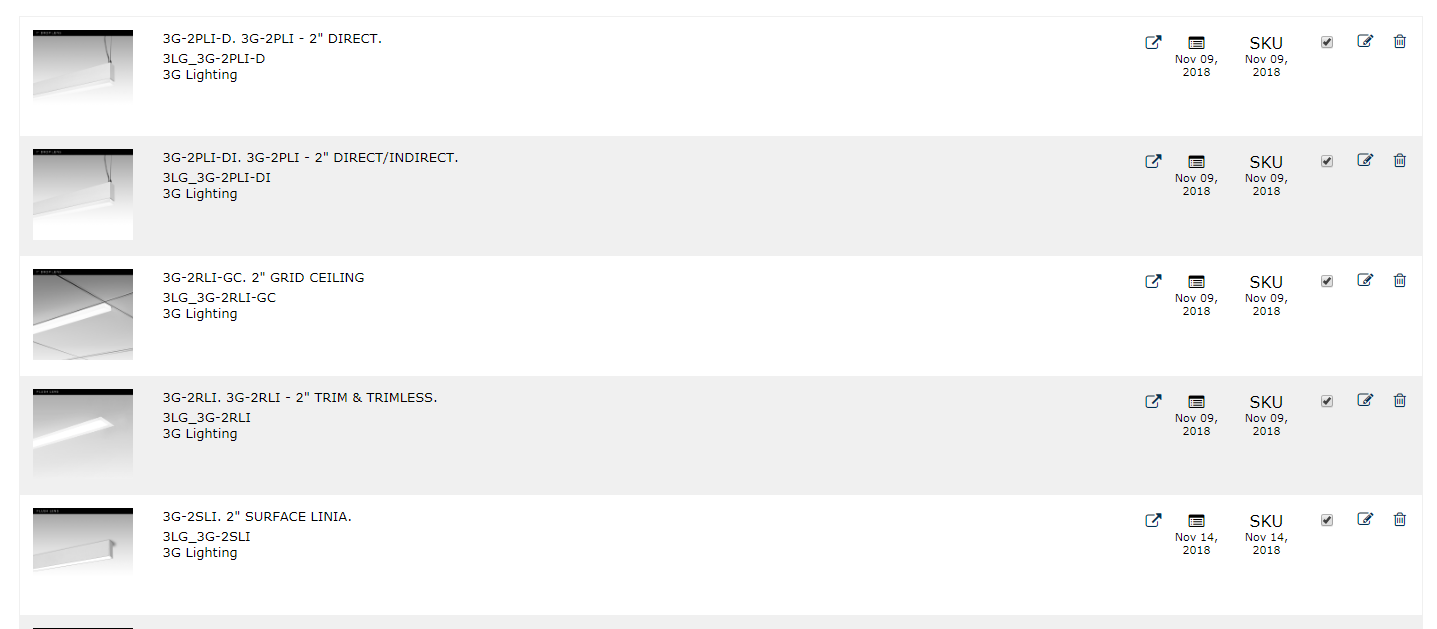 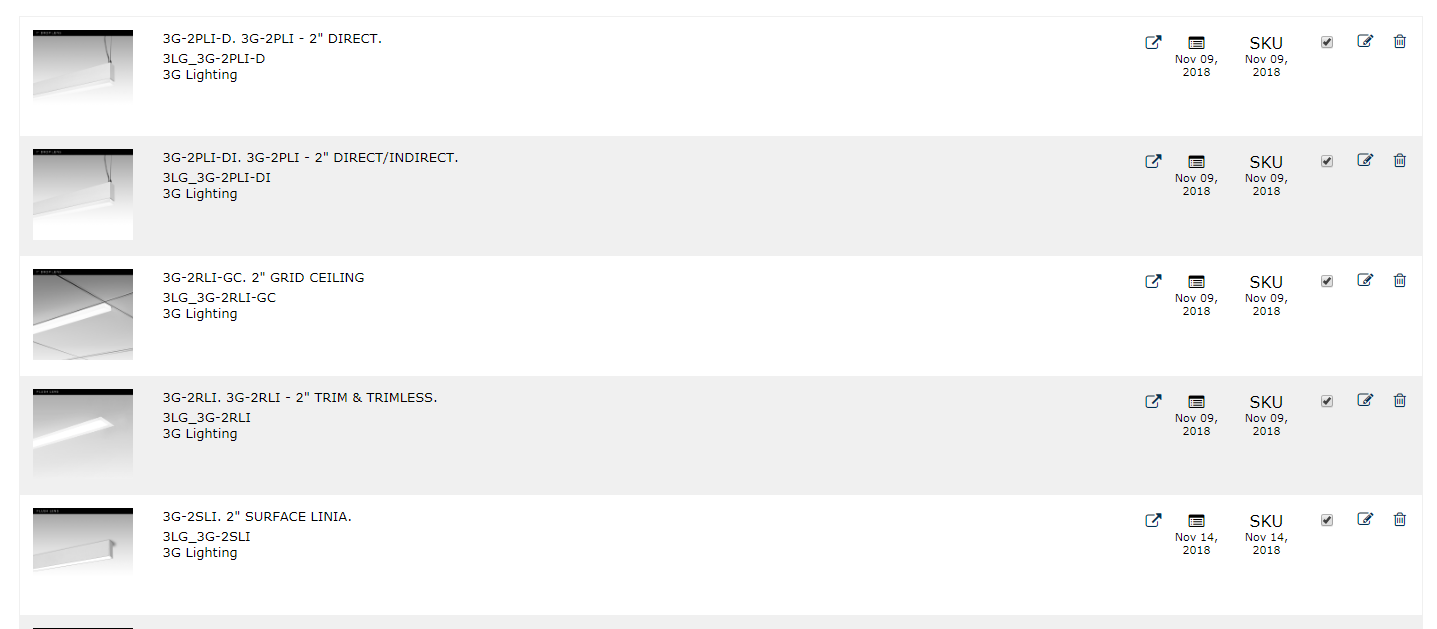 op
op
When fixed, Ready for internal QA
!
Active
Active LightAZ
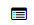 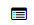 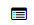 Mnf. 
Dash
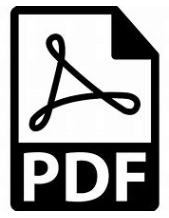 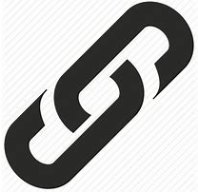 QA
?
SKU
Family
Product
FAMILY
View
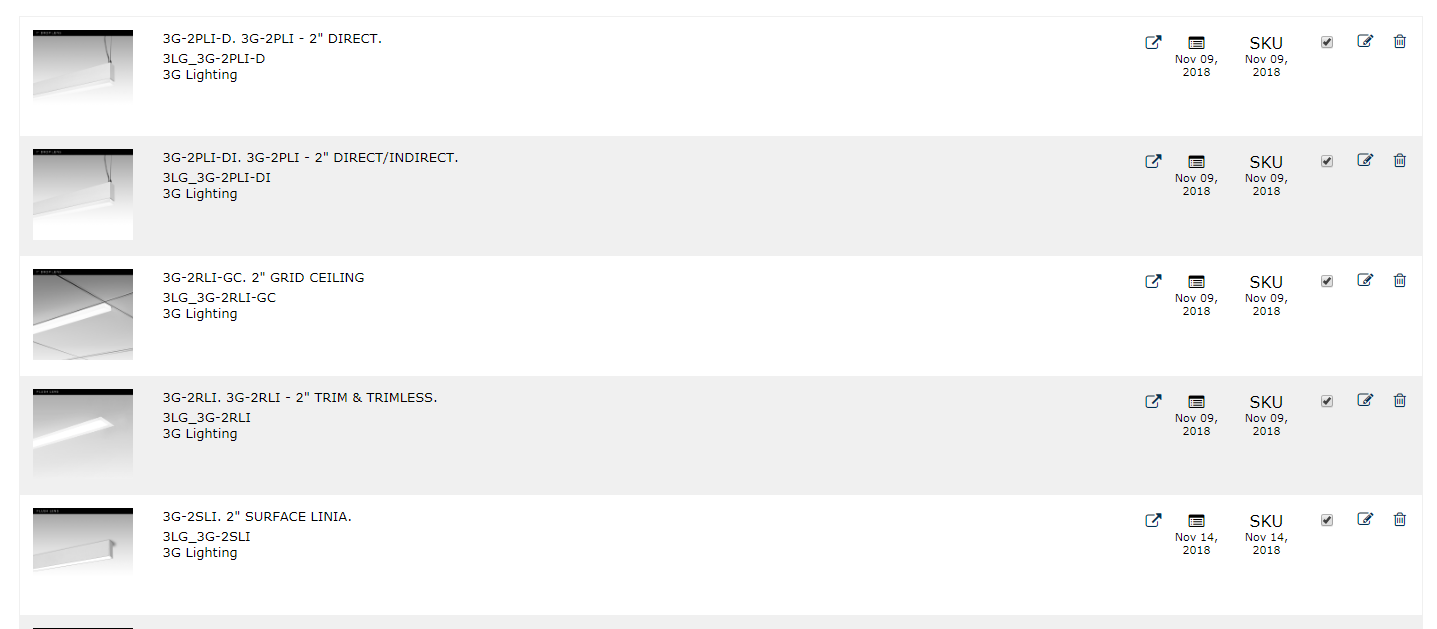 MANUFACTURER. 23ED
Apr 02, 2017
sep 02, 2018
Nov09, 2018
Nov09, 2018
Nov09, 2018
op
op
op
op
op
Internal QA
Manufacturer Comments/Questions
Correct
Incorrect
Discon
Spec Links
Updated
Image
Data
Hide on LightAZ
Correct
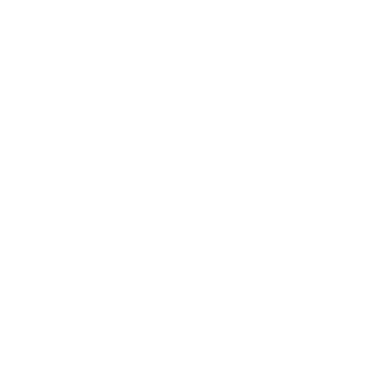 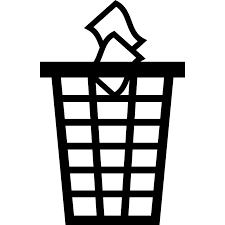 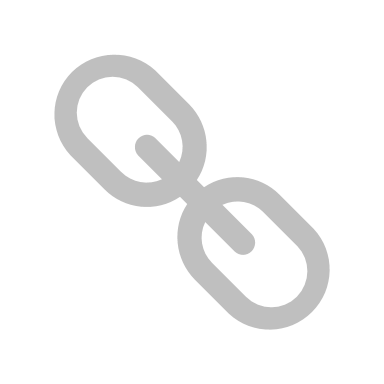 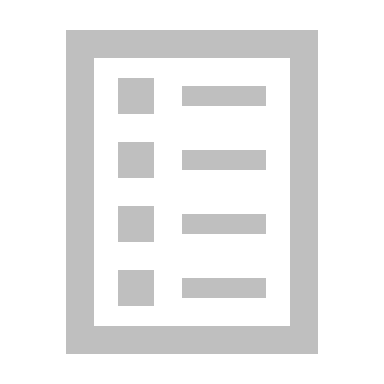 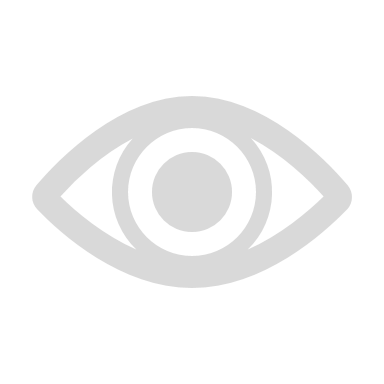 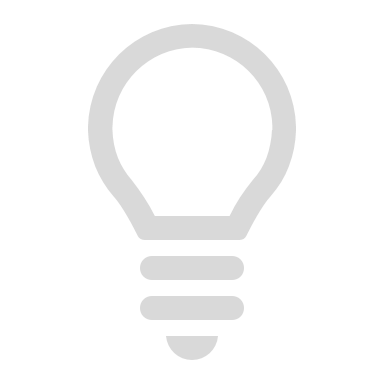 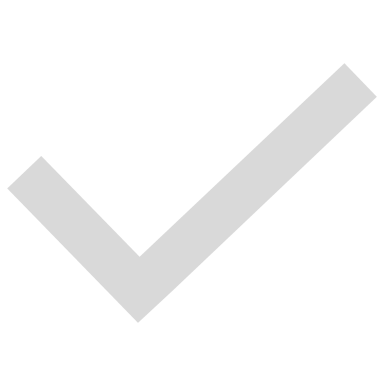 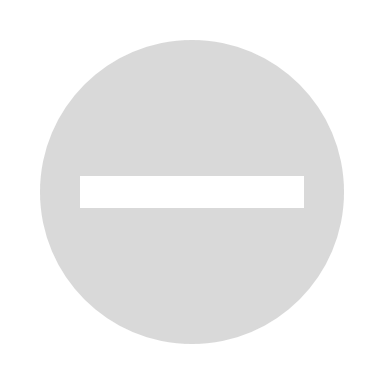 Page link
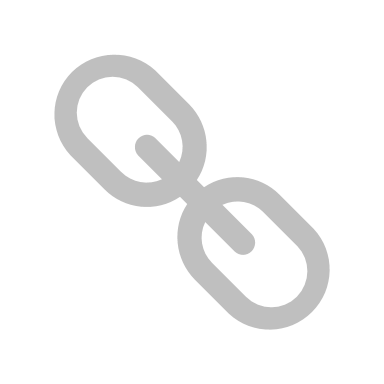 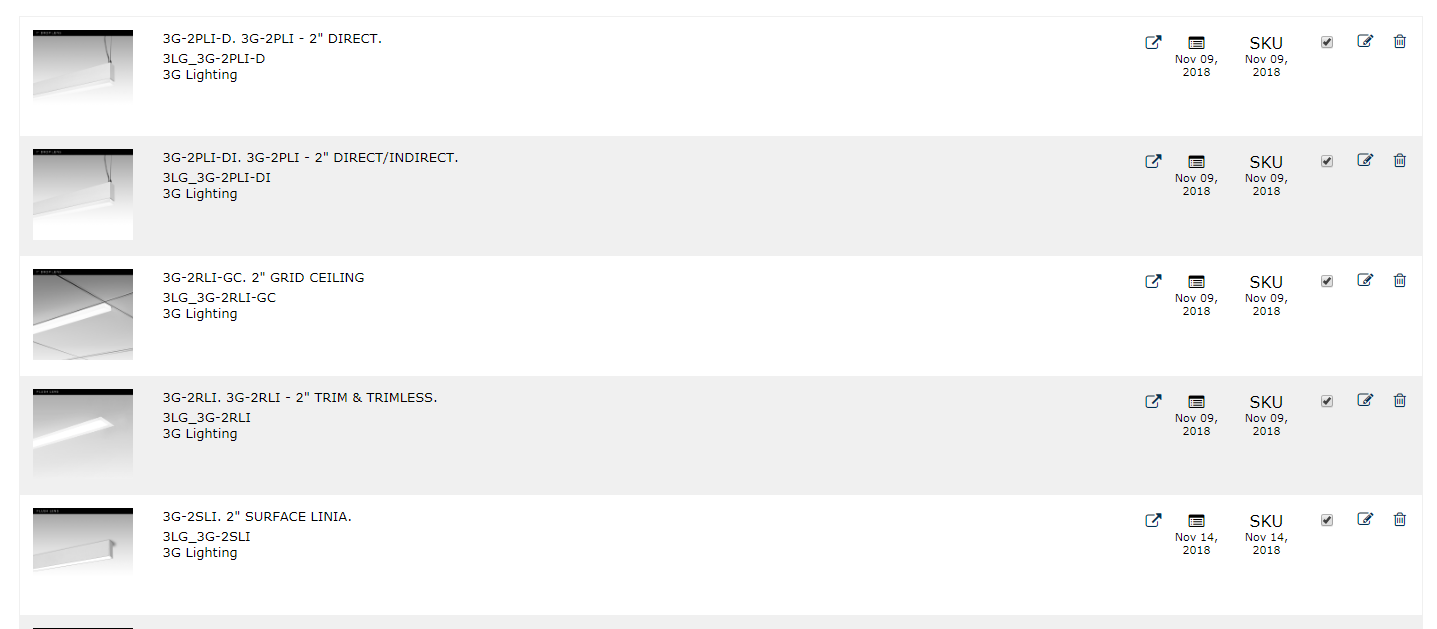 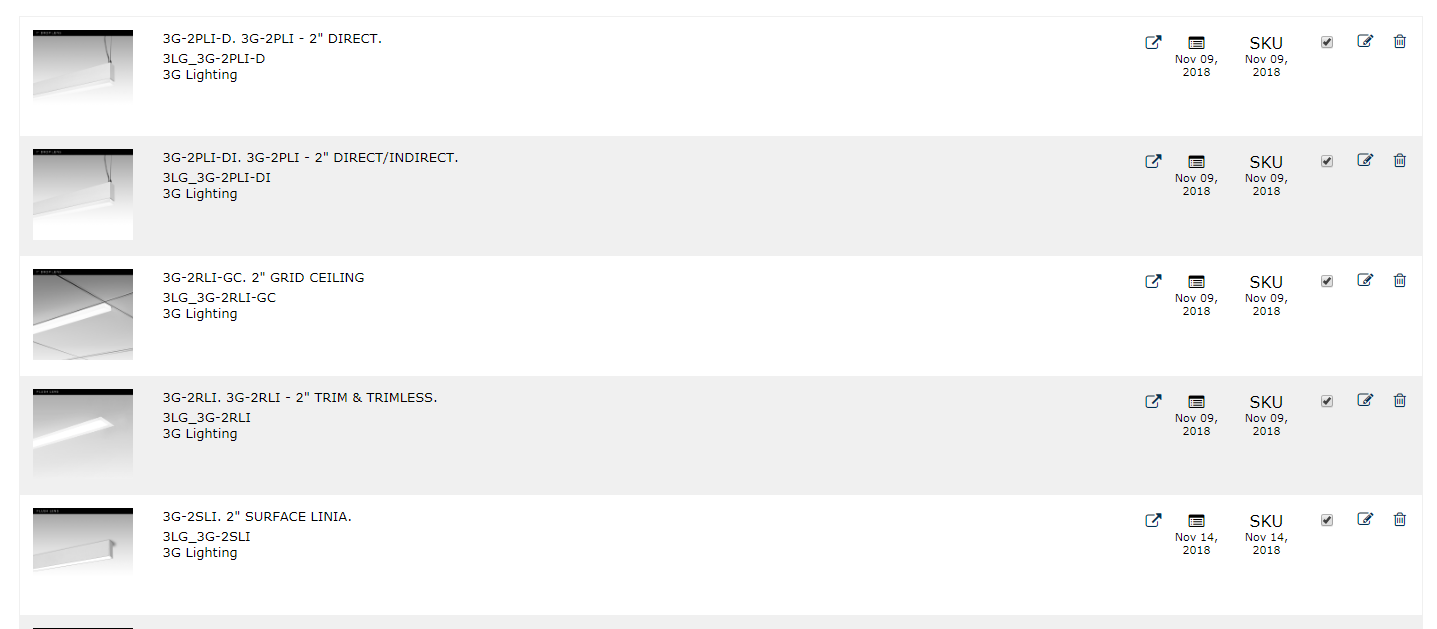 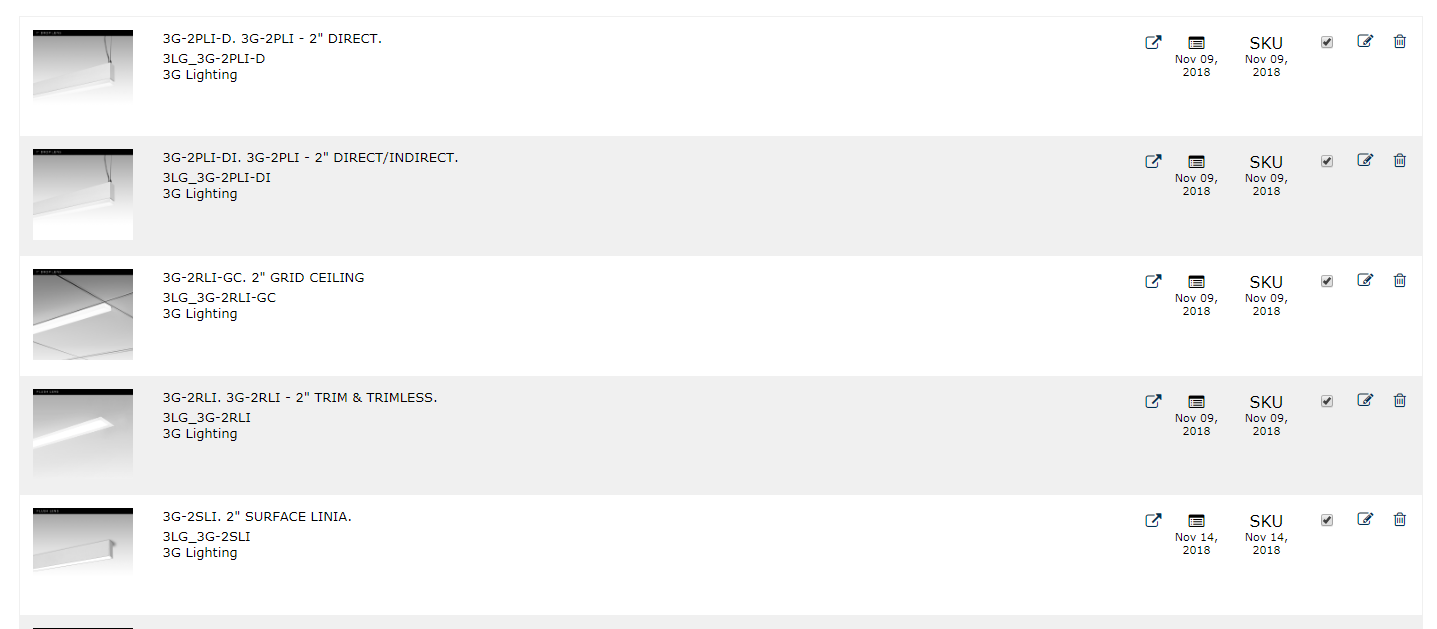 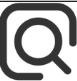 Nov09, 2018
Nov09, 2018
Nov09, 2018
Nov09, 2018
Nov09, 2018
sep 02, 2018
Nov09, 2018
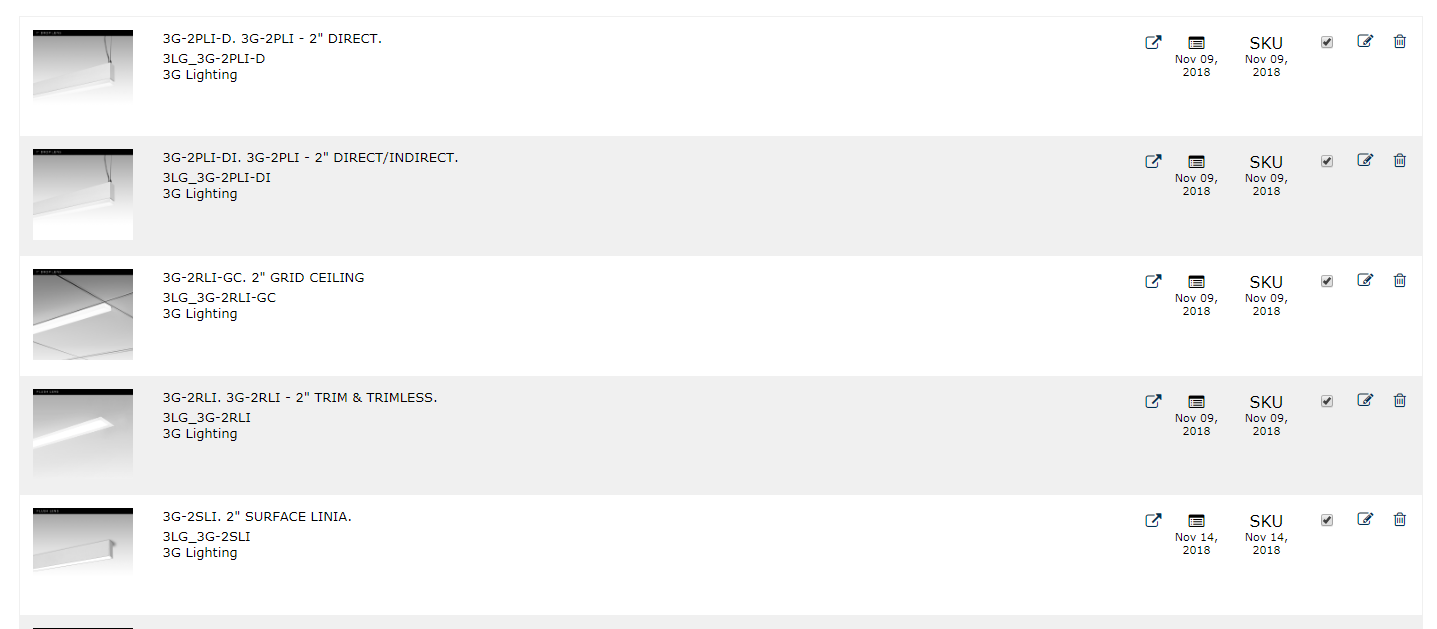 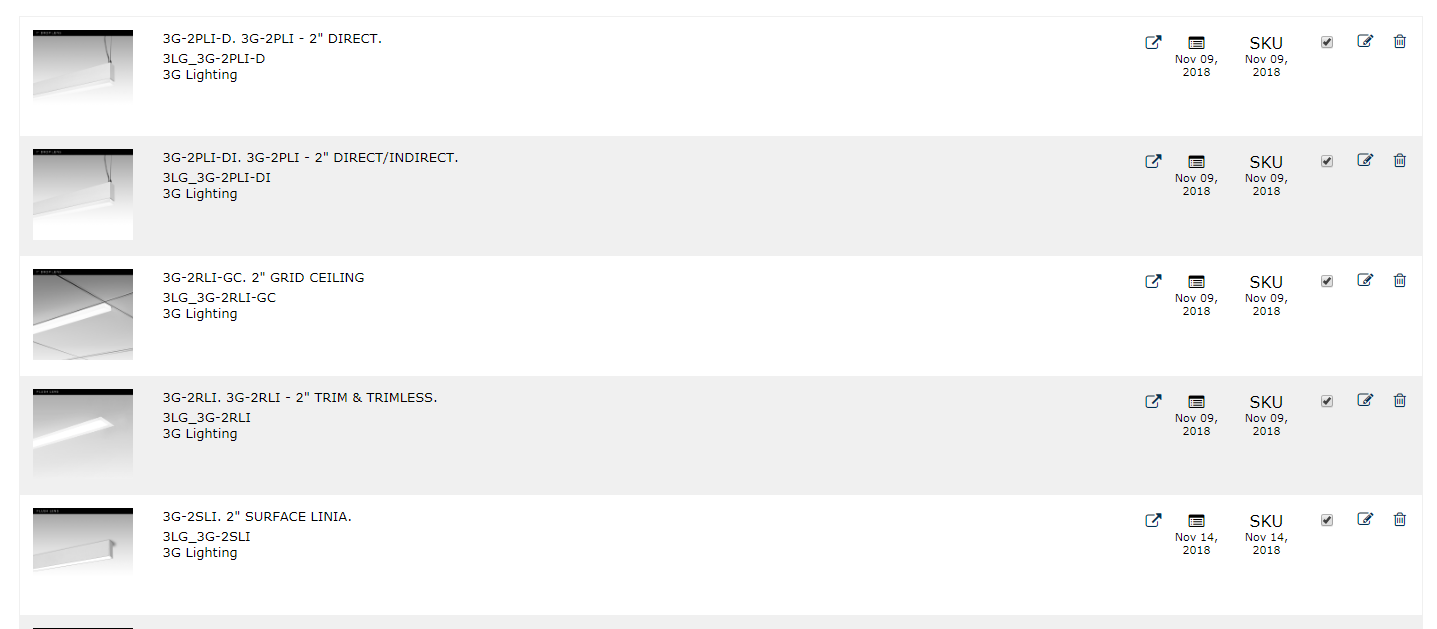 op
op
When fixed, Ready for internal QA
Active
Active LightAZ
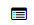 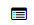 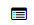 Mnf. 
Dash
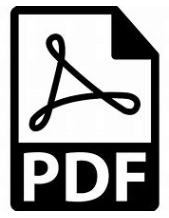 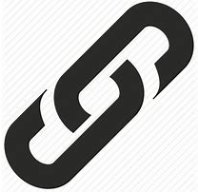 QA
?
SKU
Family
Database
FAMILY
View
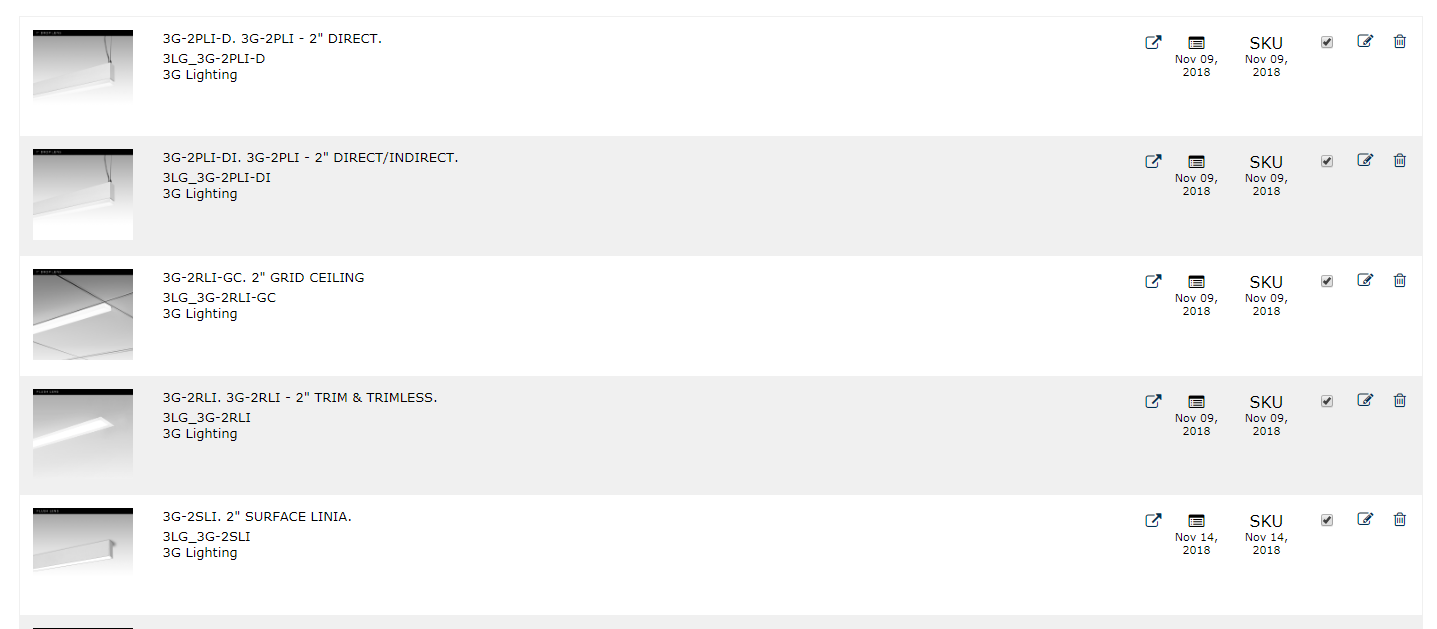 MANUFACTURER. 23ED
Apr 02, 2017
sep 02, 2018
Nov09, 2018
Nov09, 2018
Nov09, 2018
Nov09, 2018
op
op
op
op
op
op
Manufacturer Comments/Questions
Discon
Spec Links
Updated
Image
Data
Hide on LightAZ
Correct
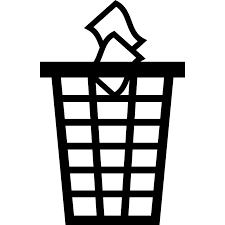 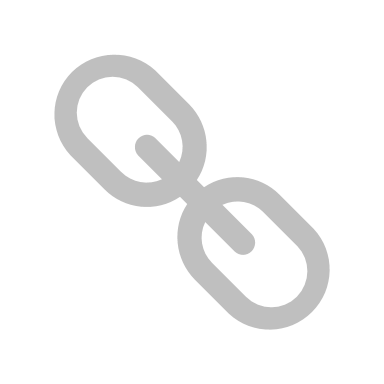 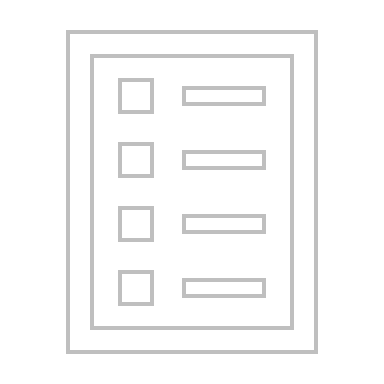 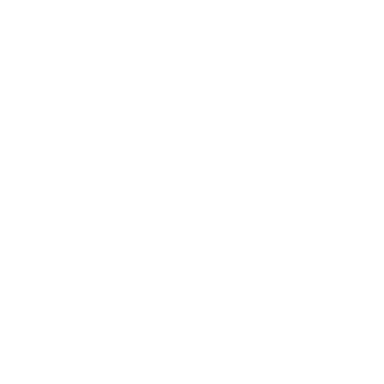 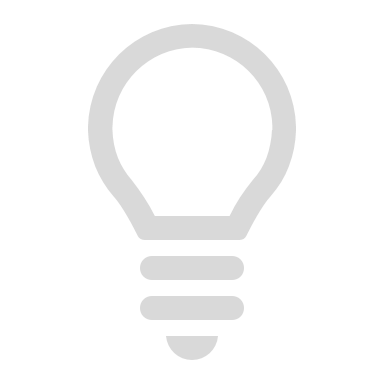 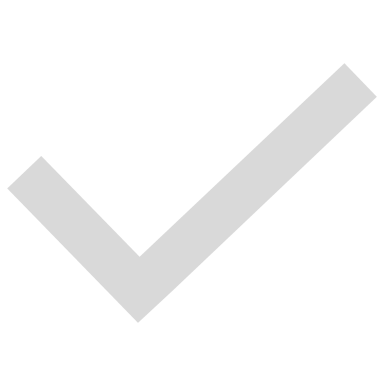 Focal Point 
02/01/2019
Please change to other image.
2000 Lm should not be available with 30W
Link points to old spec
LightAZ: 
02/10/2019
Should we remove product?
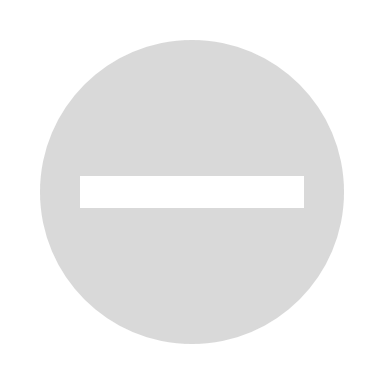 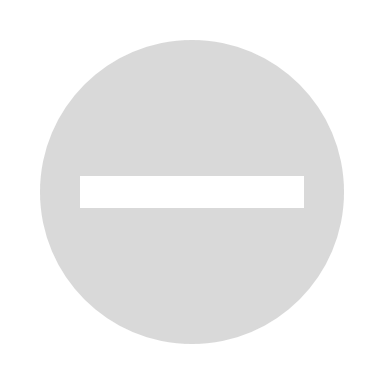 Page link
Page link
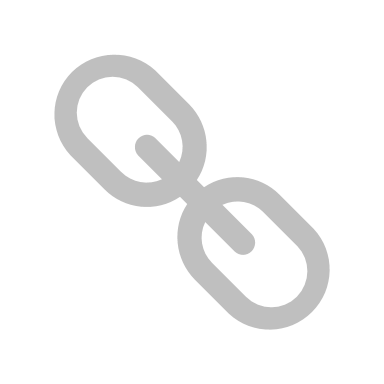 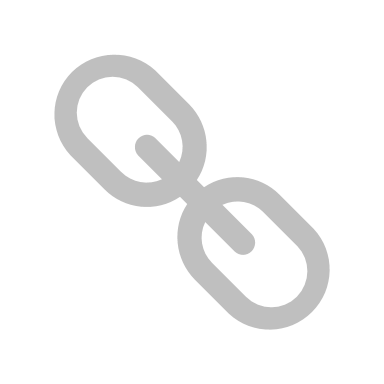 Active
Active LightAZ
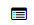 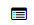 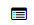 Mnf. 
Dash
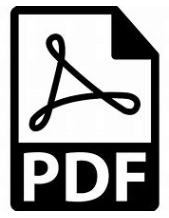 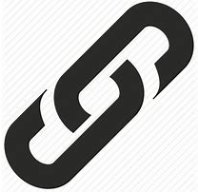 QA
?
SKU
Family
Database
FAMILY
View
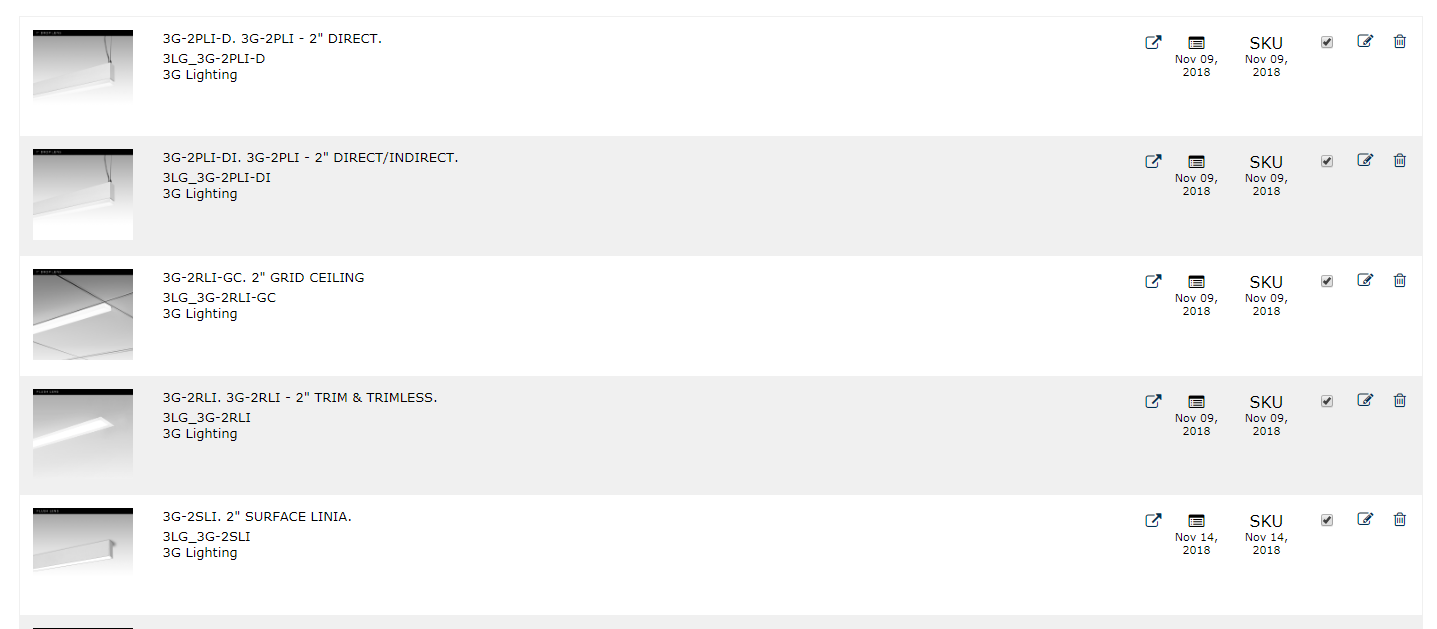 MANUFACTURER. 23ED
Apr 02, 2017
sep 02, 2018
Nov09, 2018
Nov09, 2018
Nov09, 2018
Nov09, 2018
op
op
op
op
op
op
Manufacturer Comments/Questions
Discon
Spec Links
Updated
Image
Data
Hide on LightAZ
Correct
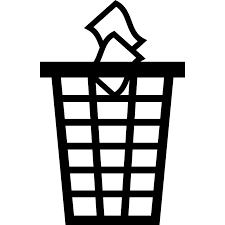 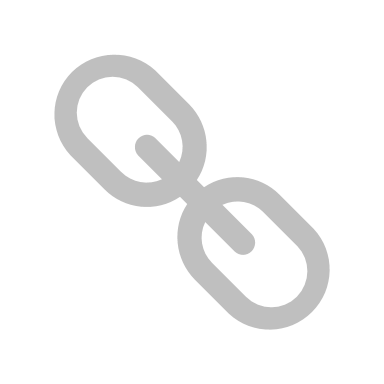 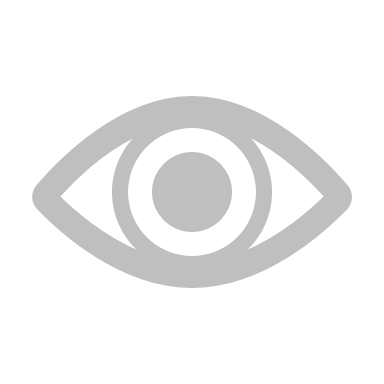 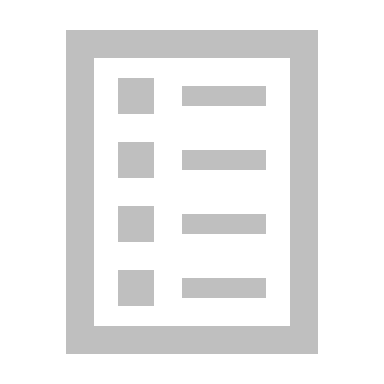 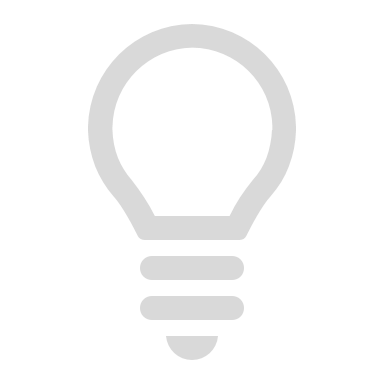 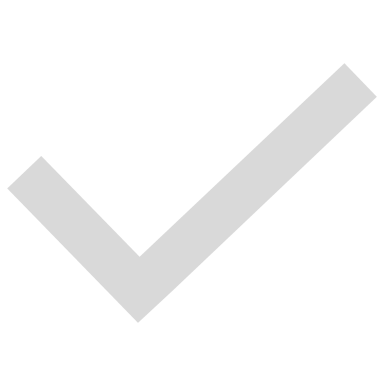 Focal Point 
02/01/2019
Please change to other image.
2000 Lm should not be available with 30W
Link points to old spec
LightAZ: 
02/10/2019
Should we remove product?
Active
Active LightAZ
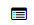 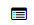 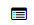 Mnf. 
Dash
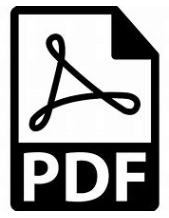 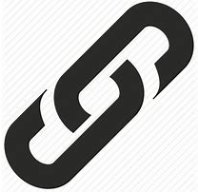 QA
?
SKU
Family
Database
FAMILY
View
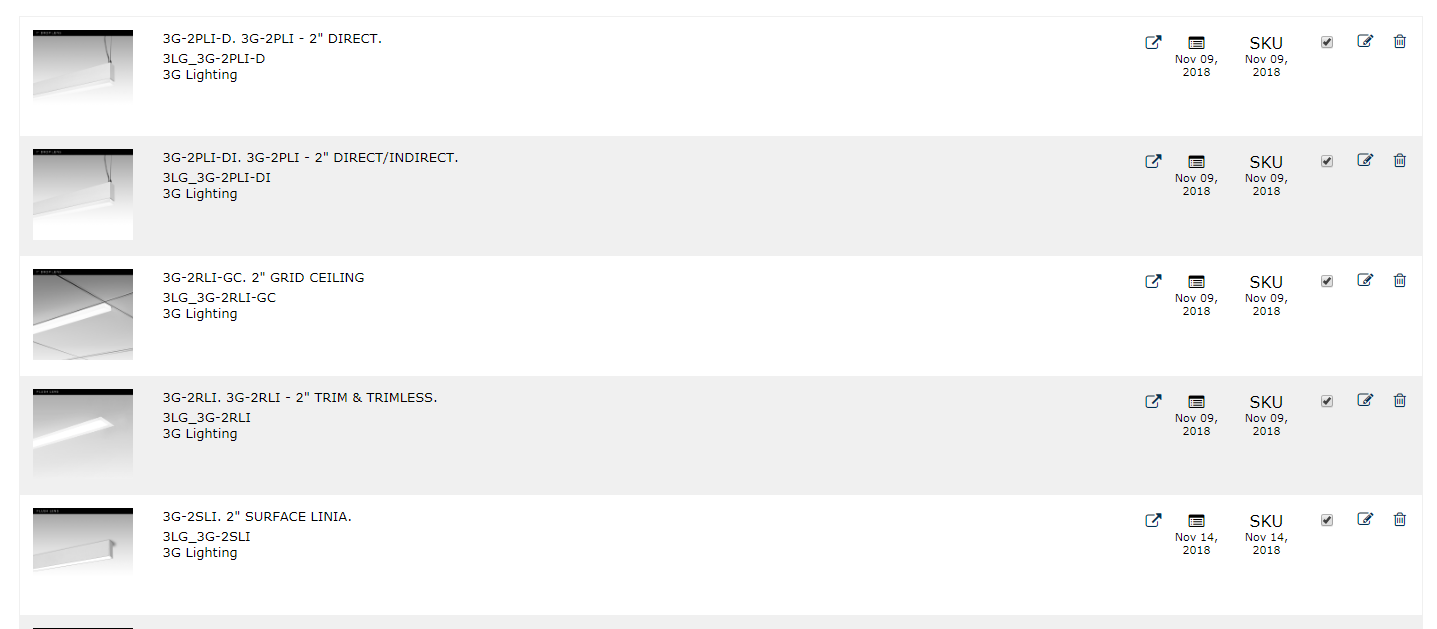 MANUFACTURER. 23ED
Apr 02, 2017
Apr 02, 2017
sep 02, 2018
Nov09, 2018
Nov09, 2018
Nov09, 2018
Nov09, 2018
op
op
op
op
op
op
op
Manufacturer Comments/Questions
Discon
Spec Links
Updated
Image
Data
Hide on LightAZ
Correct
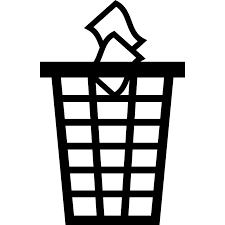 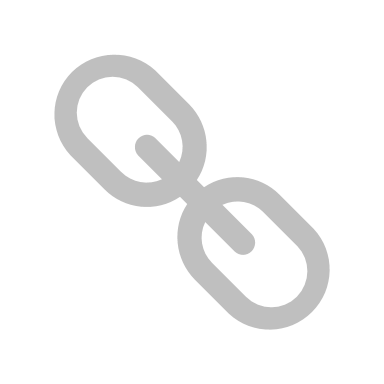 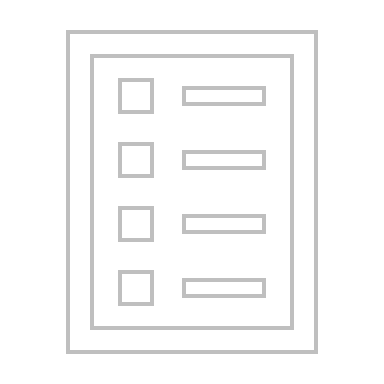 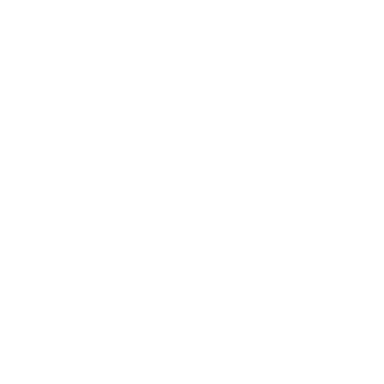 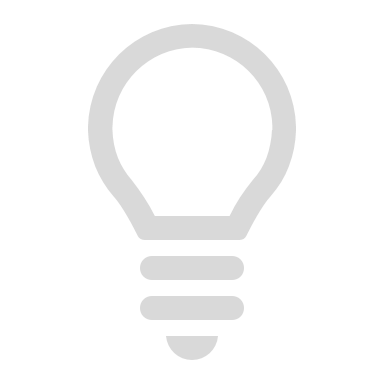 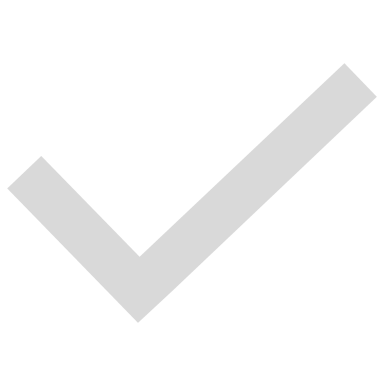 Discon
Spec Links
Updated
Image
Data
Hide on LightAZ
Correct
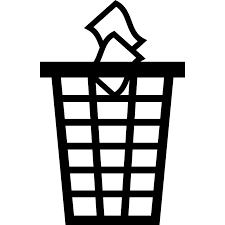 Focal Point 
02/01/2019
Please change to other image.
2000 Lm should not be available with 30W
Link points to old spec
LightAZ: 
02/10/2019
Should we remove product?
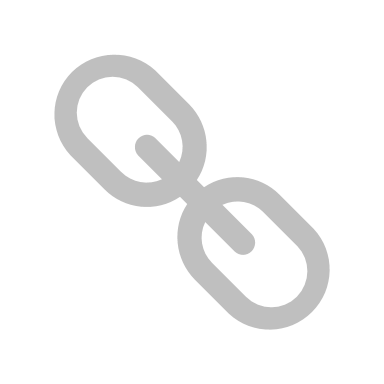 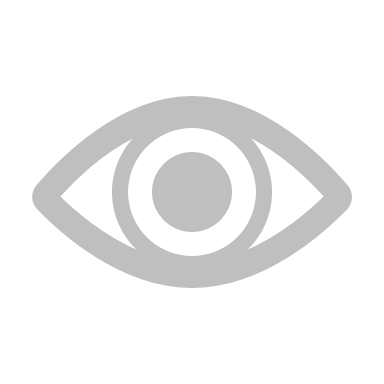 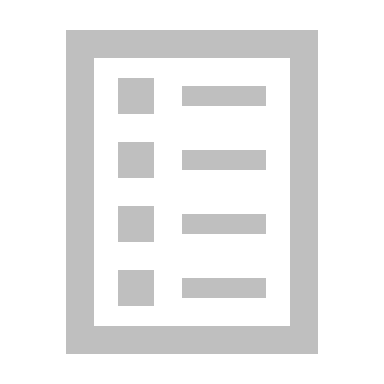 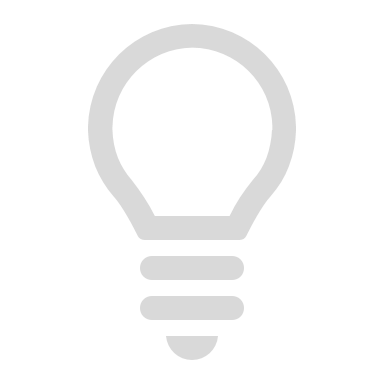 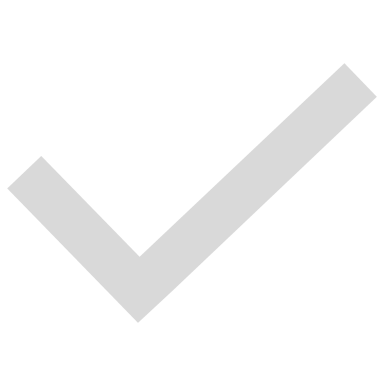 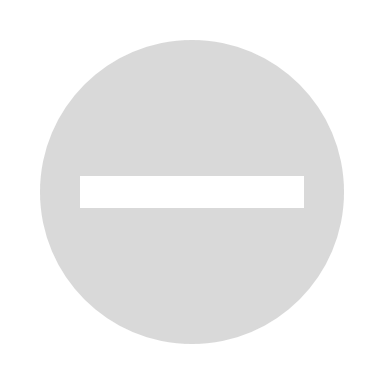 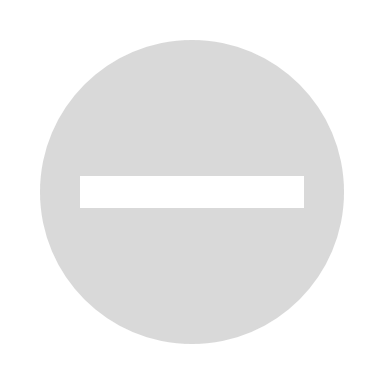 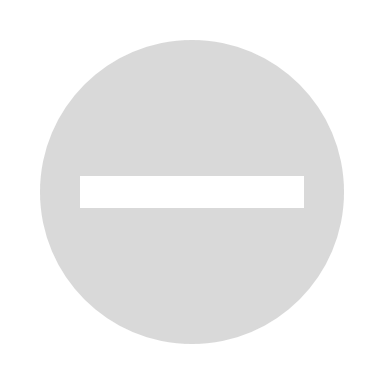 Page link
Page link
Page link
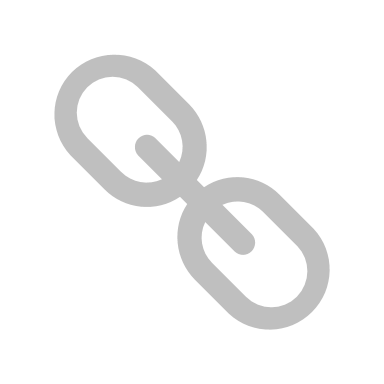 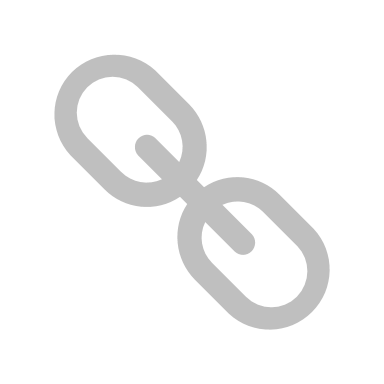 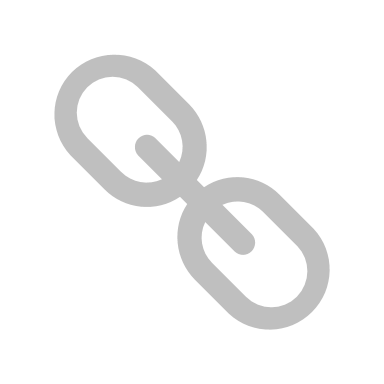 Active
Active LightAZ
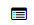 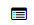 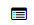 Mnf. 
Dash
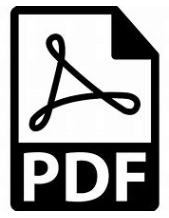 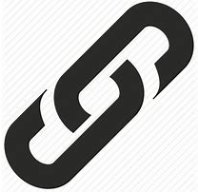 QA
?
SKU
Family
Product
FAMILY
View
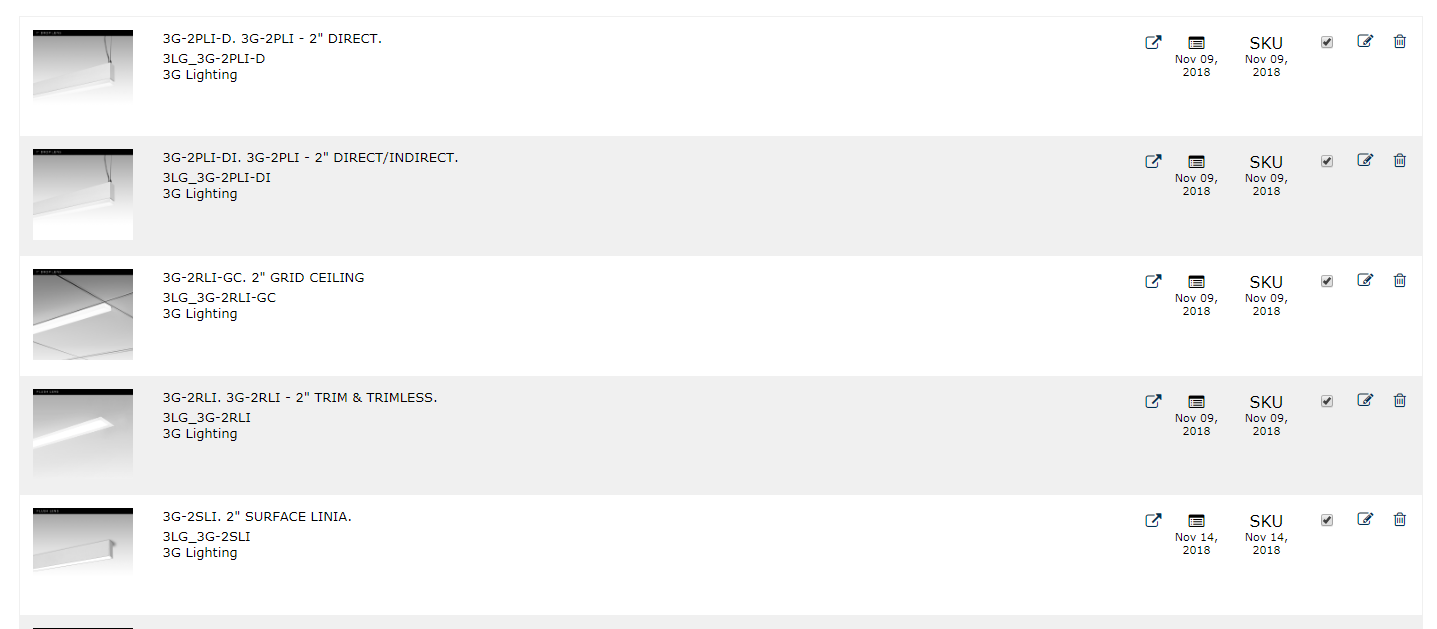 MANUFACTURER. 23ED
Apr 02, 2017
sep 02, 2018
Nov09, 2018
Nov09, 2018
Apr 02, 2017
Nov09, 2018
Nov09, 2018
op
op
op
op
op
op
op
Manufacturer Comments/Questions
Discon
Spec Links
Updated
Image
Data
Hide on LightAZ
Correct
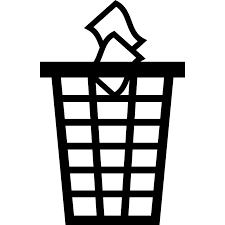 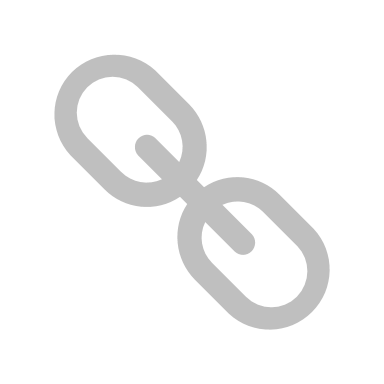 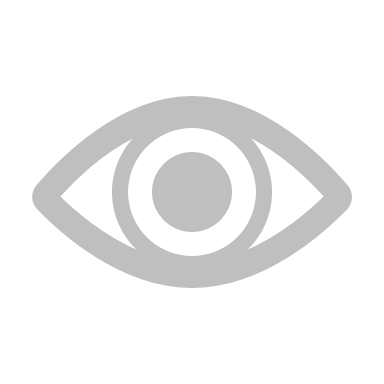 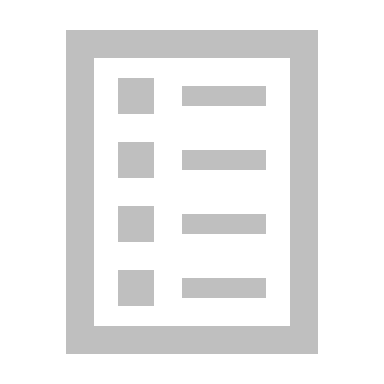 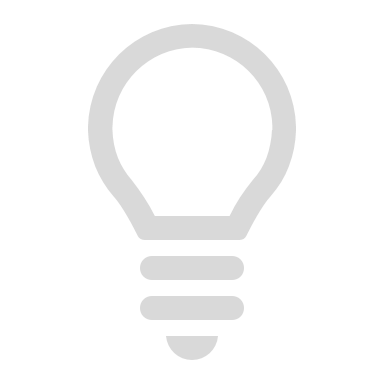 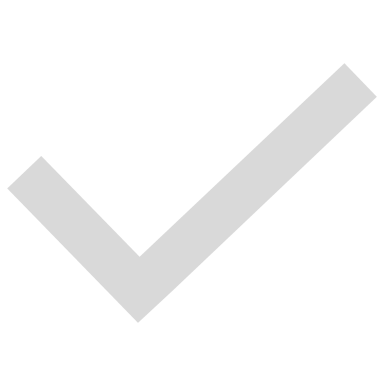 Focal Point 
02/01/2019
Please change to other image.
2000 Lm should not be available with 30W
Link points to old spec
LightAZ: 
02/10/2019
Should we remove product?
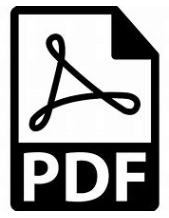 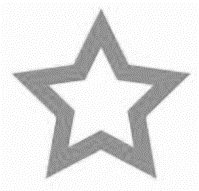 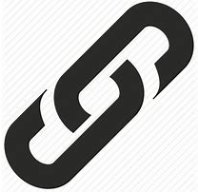 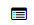 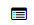 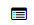 Active LightAZ
Mnf. 
Dash
Status
Edit
Image / click for preview
PDF
URL
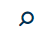 QA
Product
Project
Featured
SKU
Family
Database
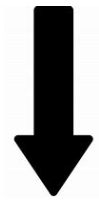 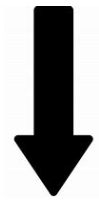 Media
?
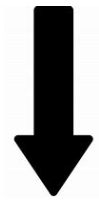 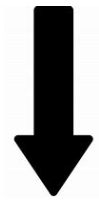 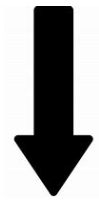 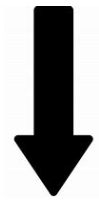 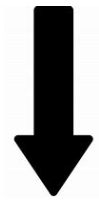 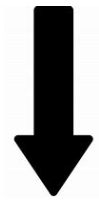 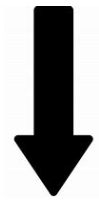 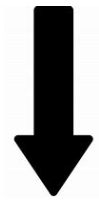 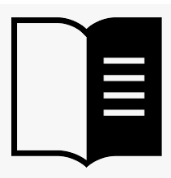 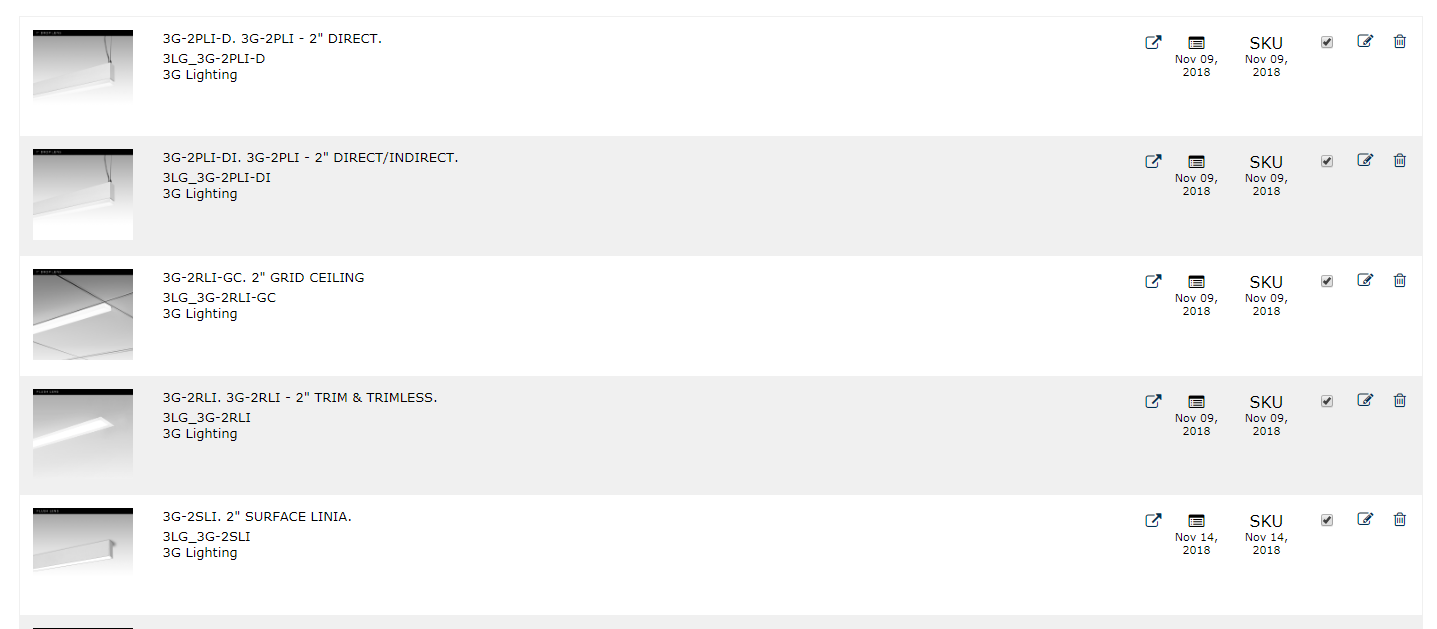 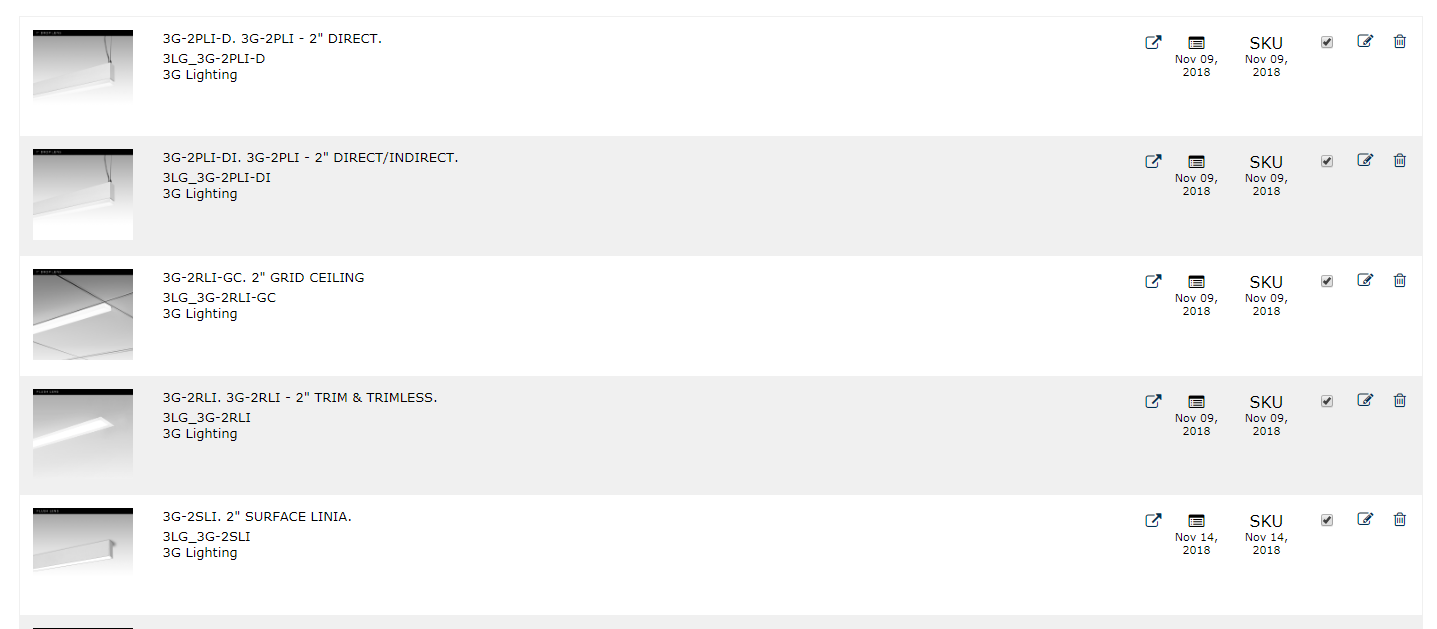 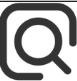 Nov09, 2018
Nov09, 2018
op
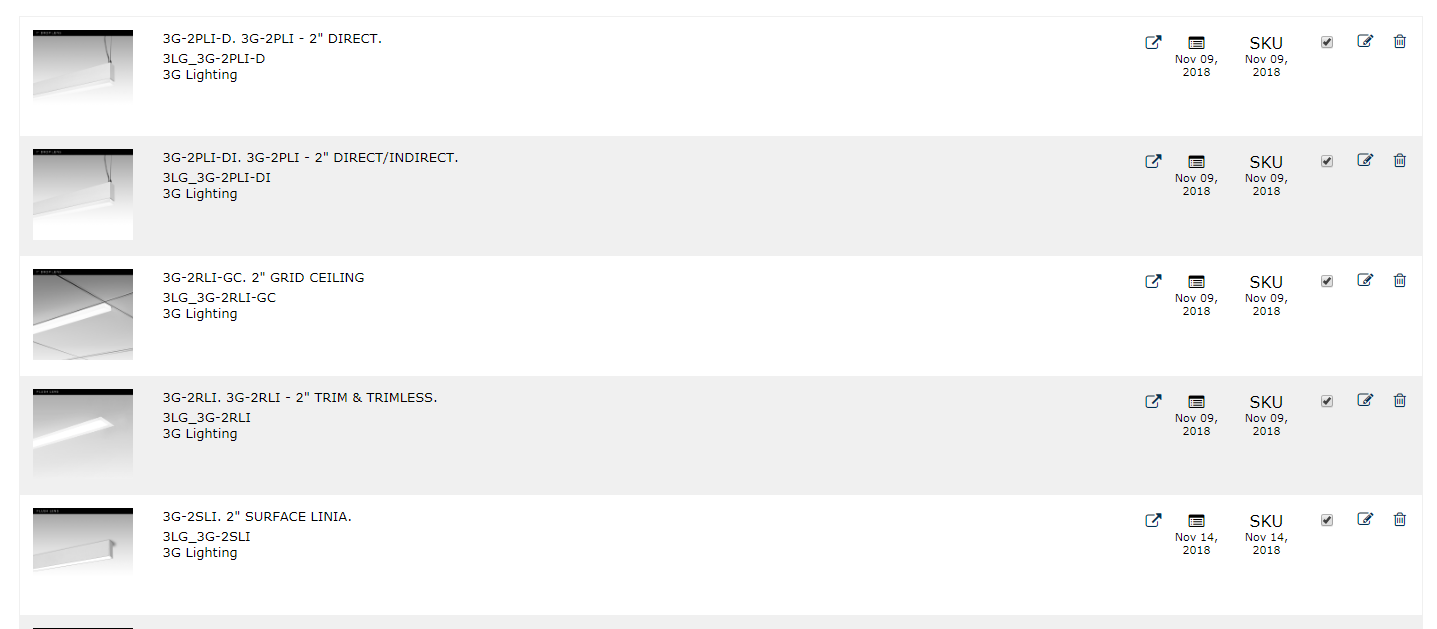 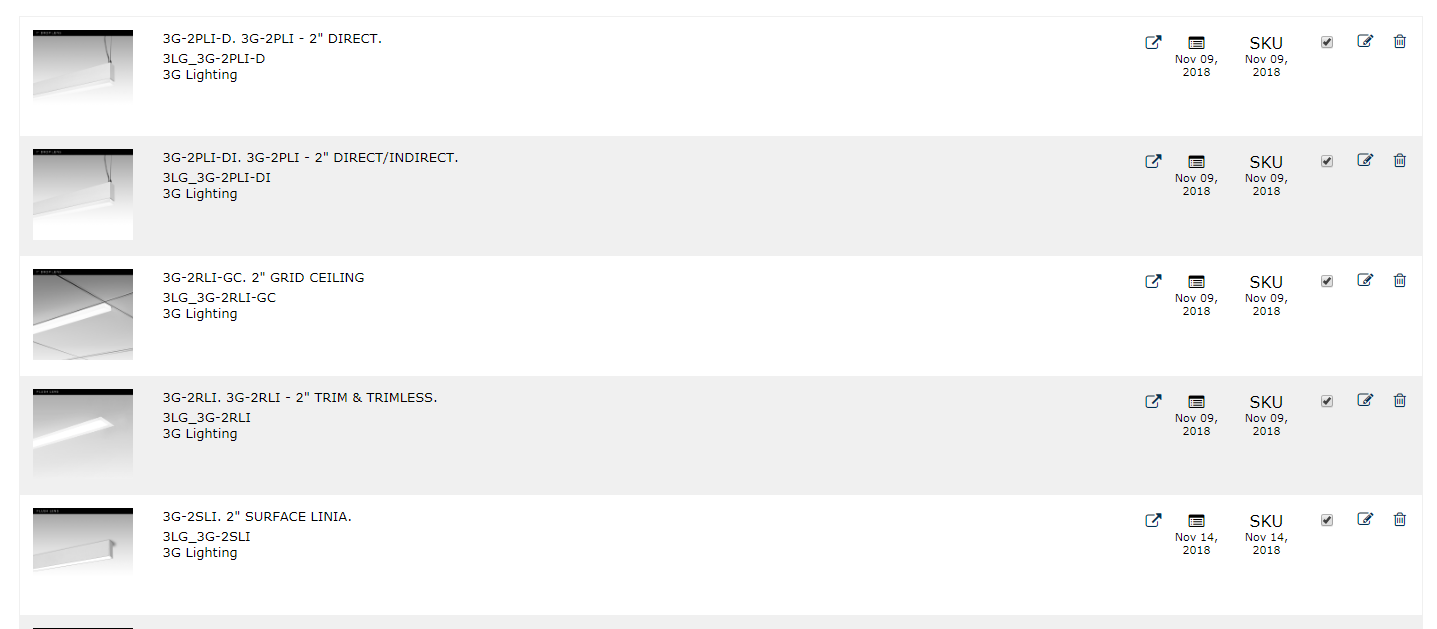 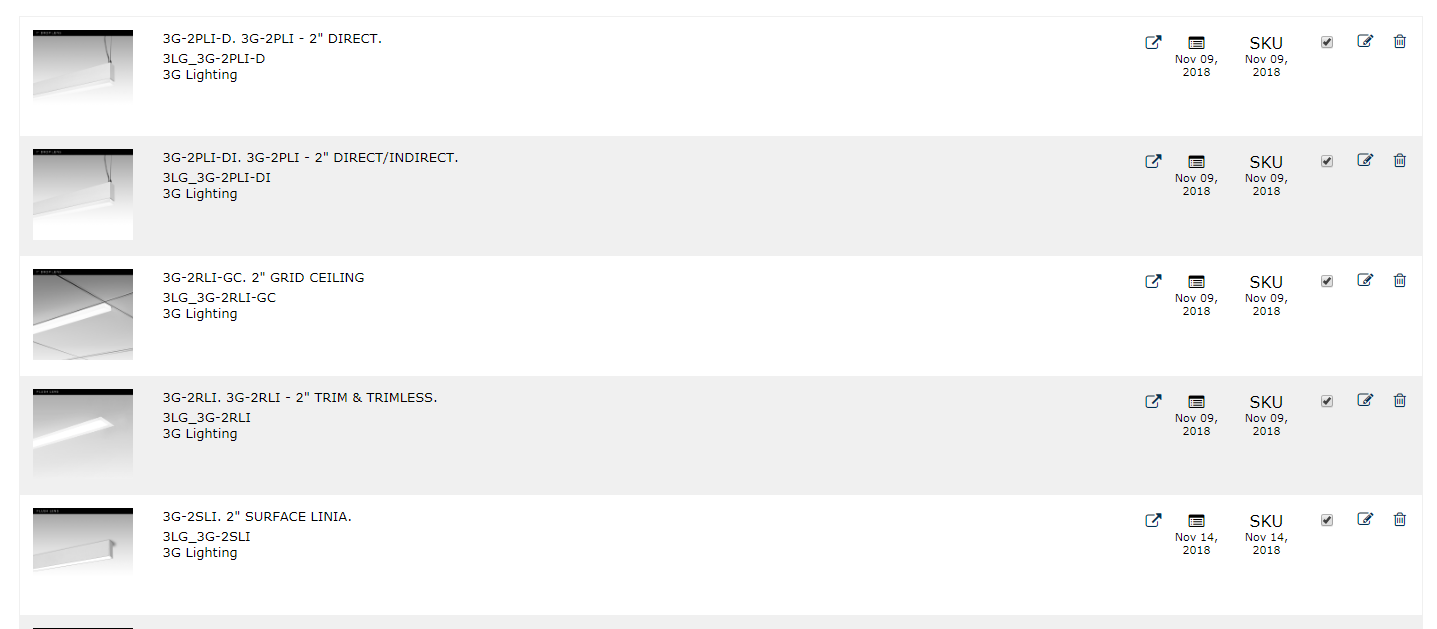 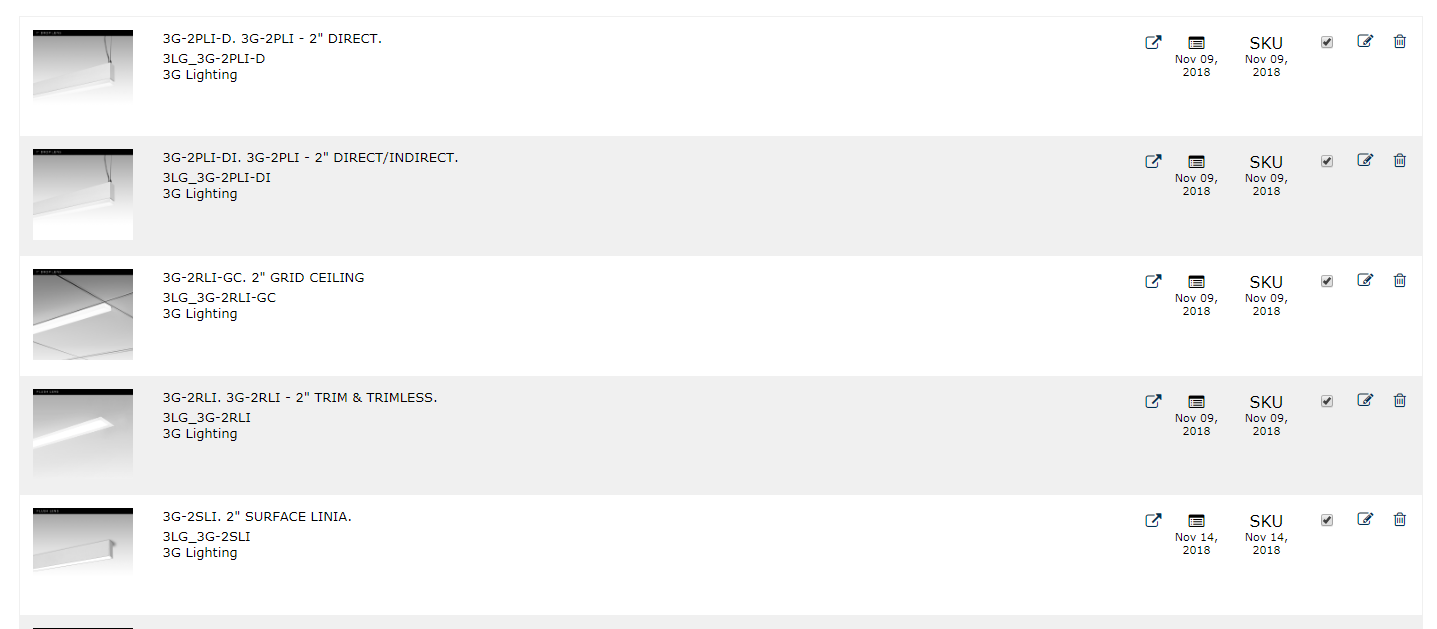 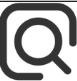 Nov09, 2018
Apr 02, 2017
sep 02, 2018
op
Nov09, 2018
op
op
Nov09, 2018
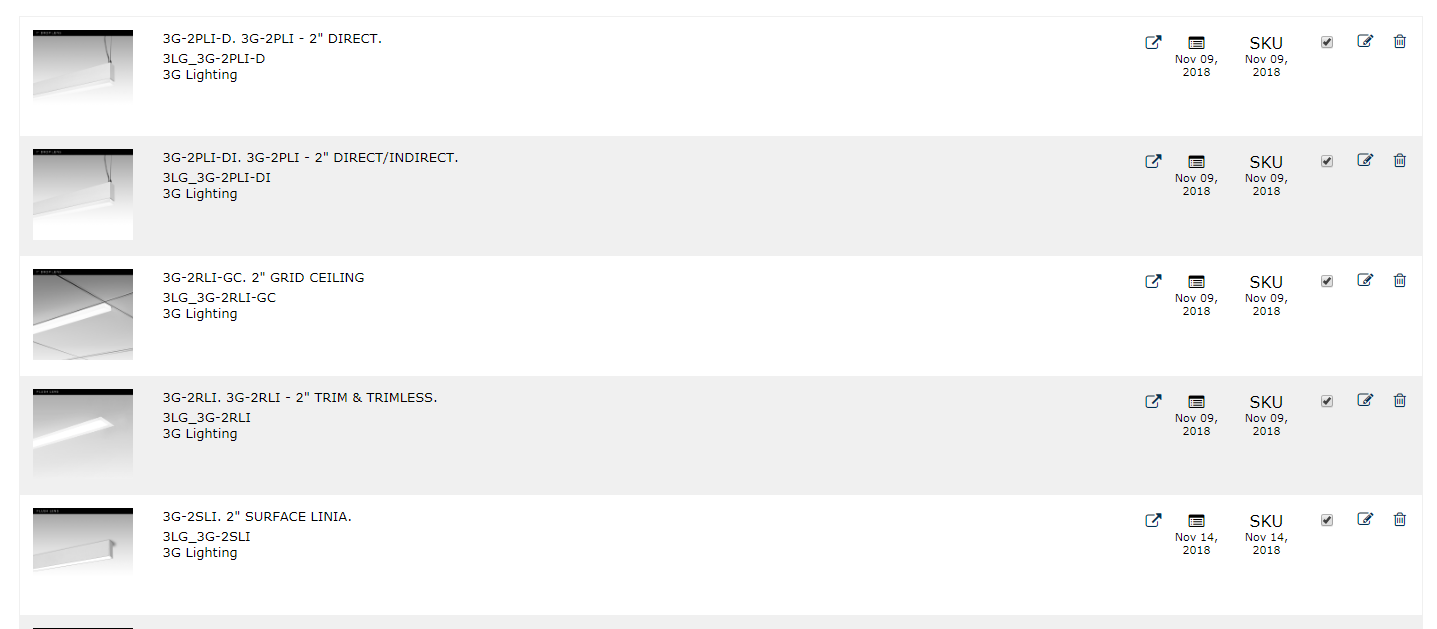 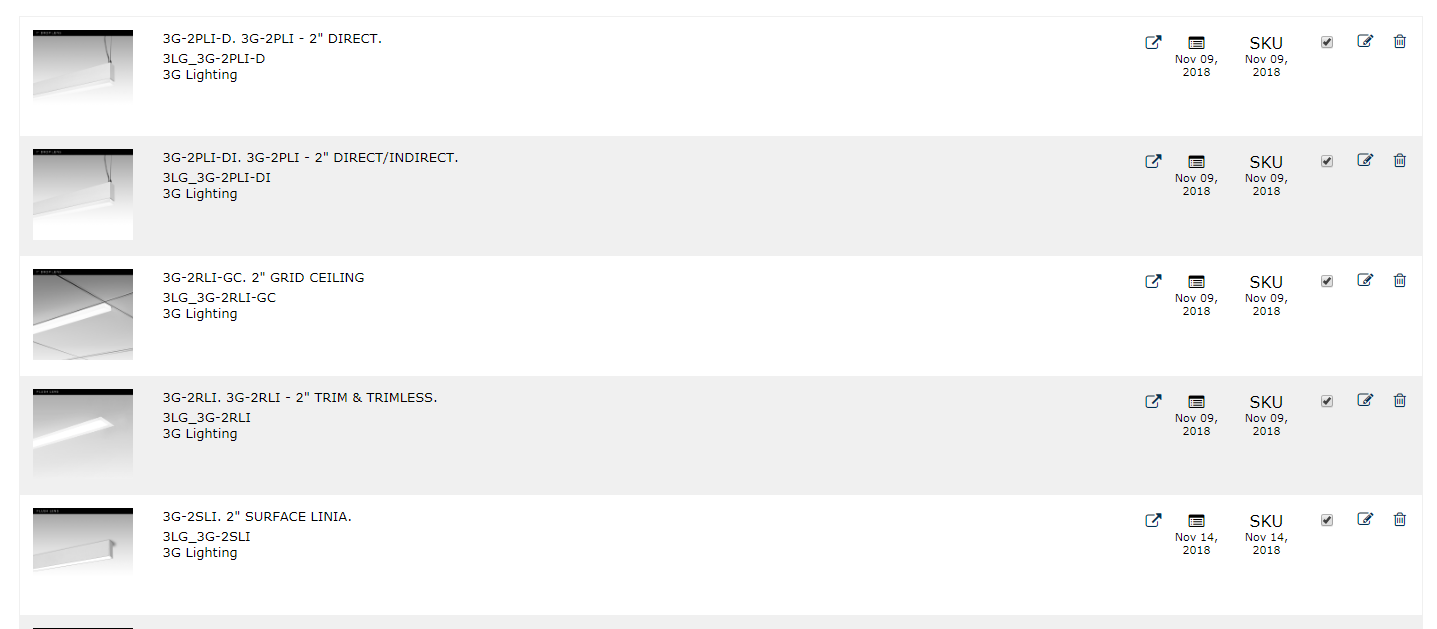 op
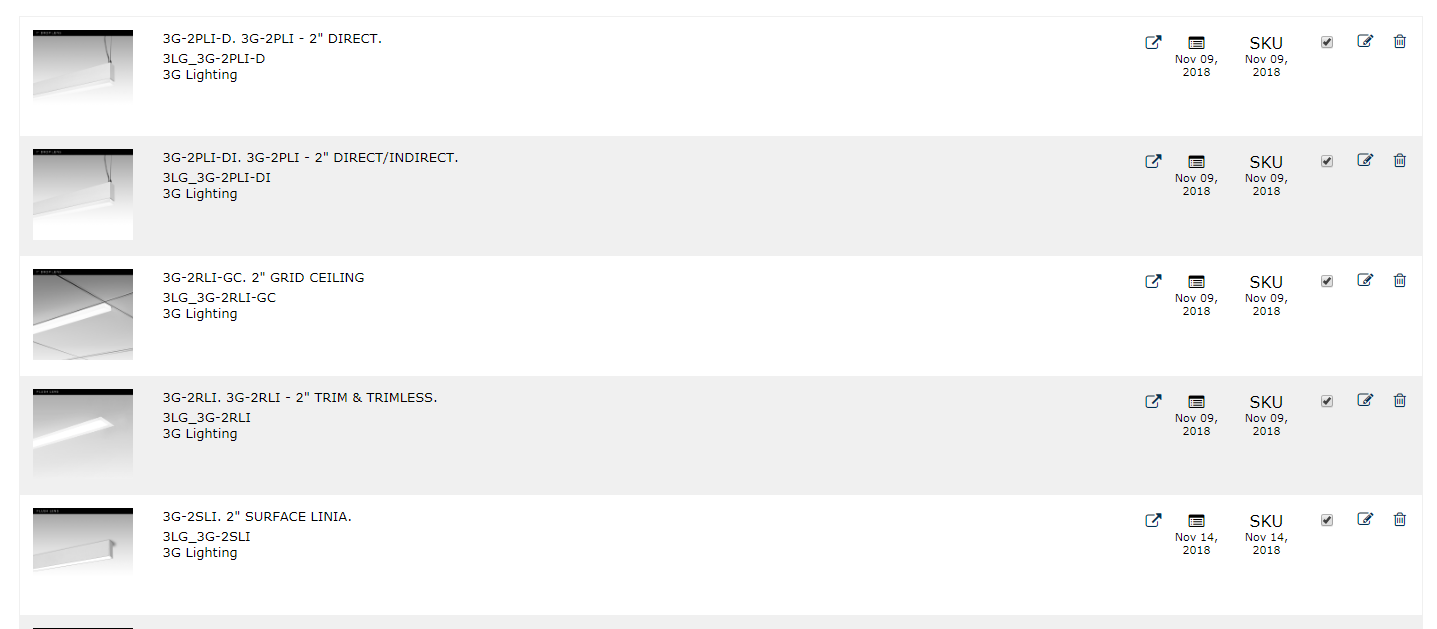 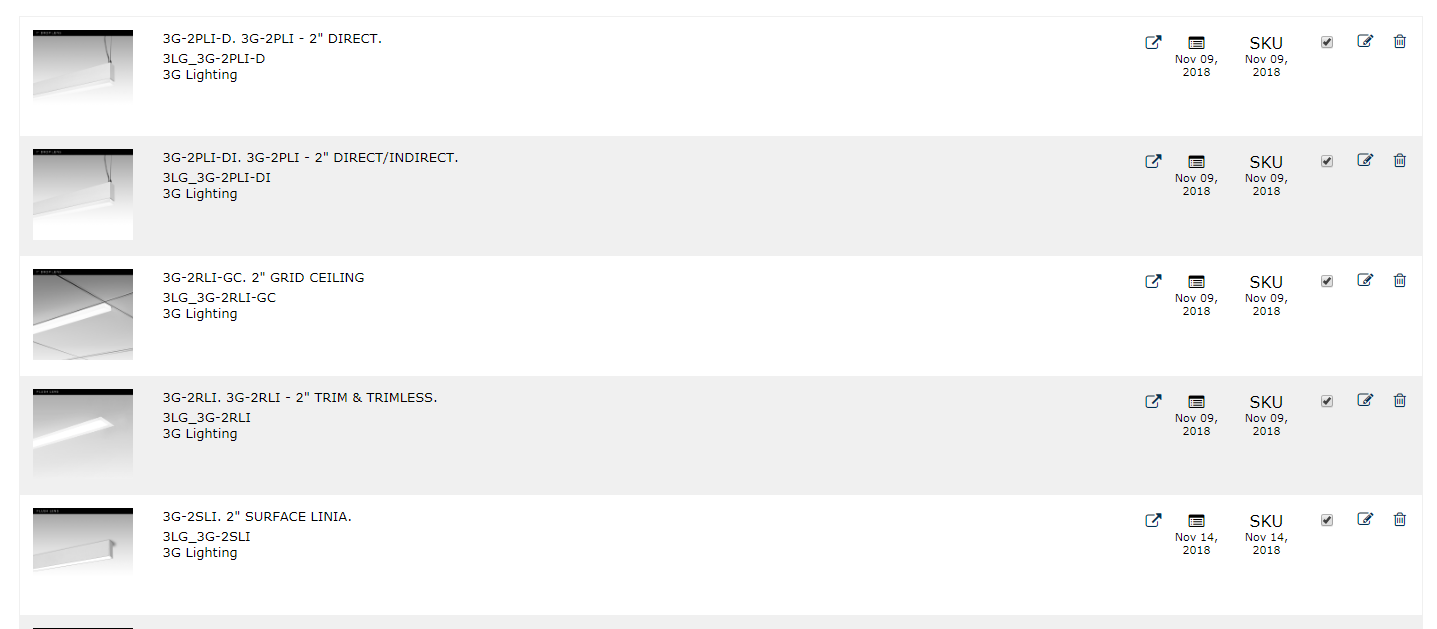 Apr 02, 2017
sep 02, 2018
Nov09, 2018
Nov09, 2018
Nov09, 2018
op
op
op
Nov09, 2018
op
op
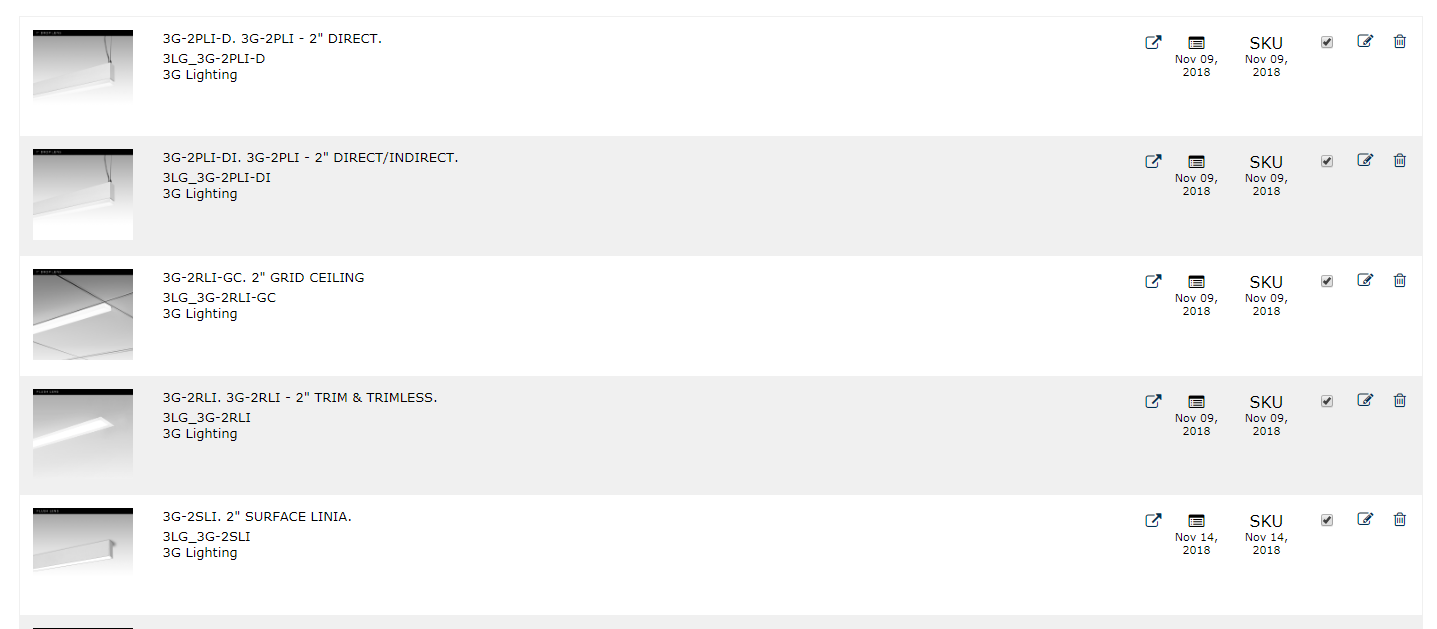 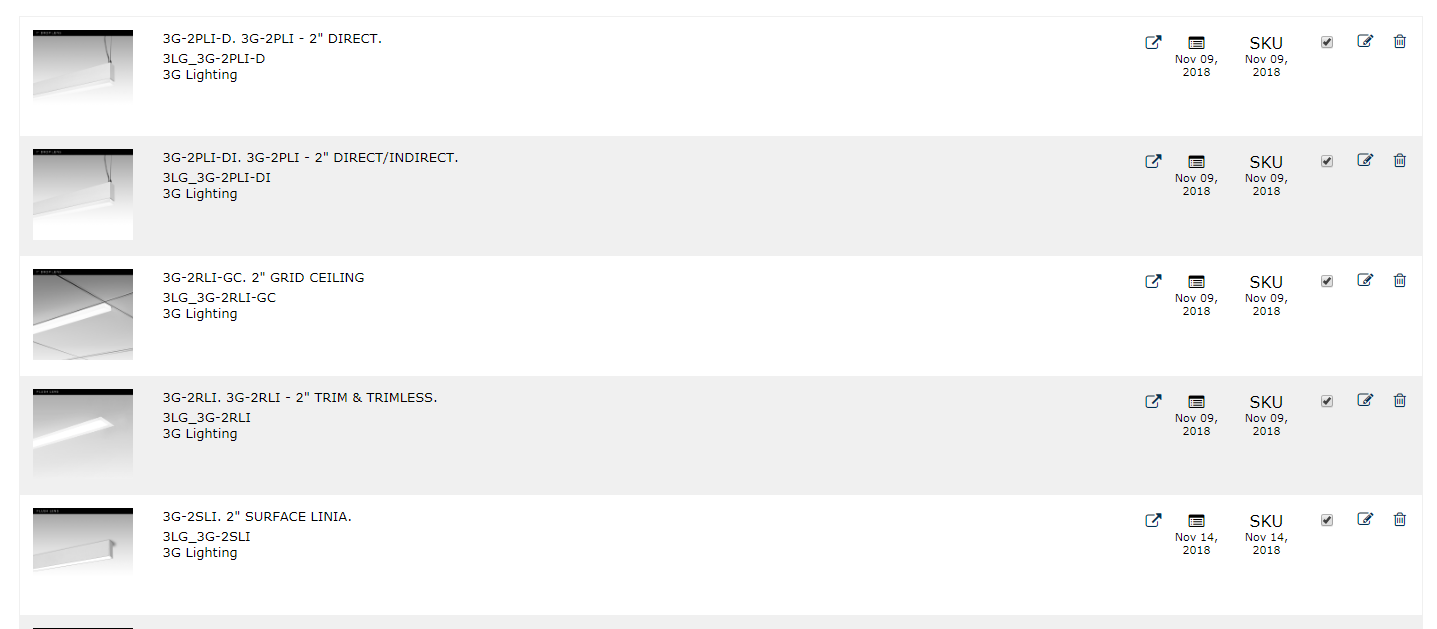 op
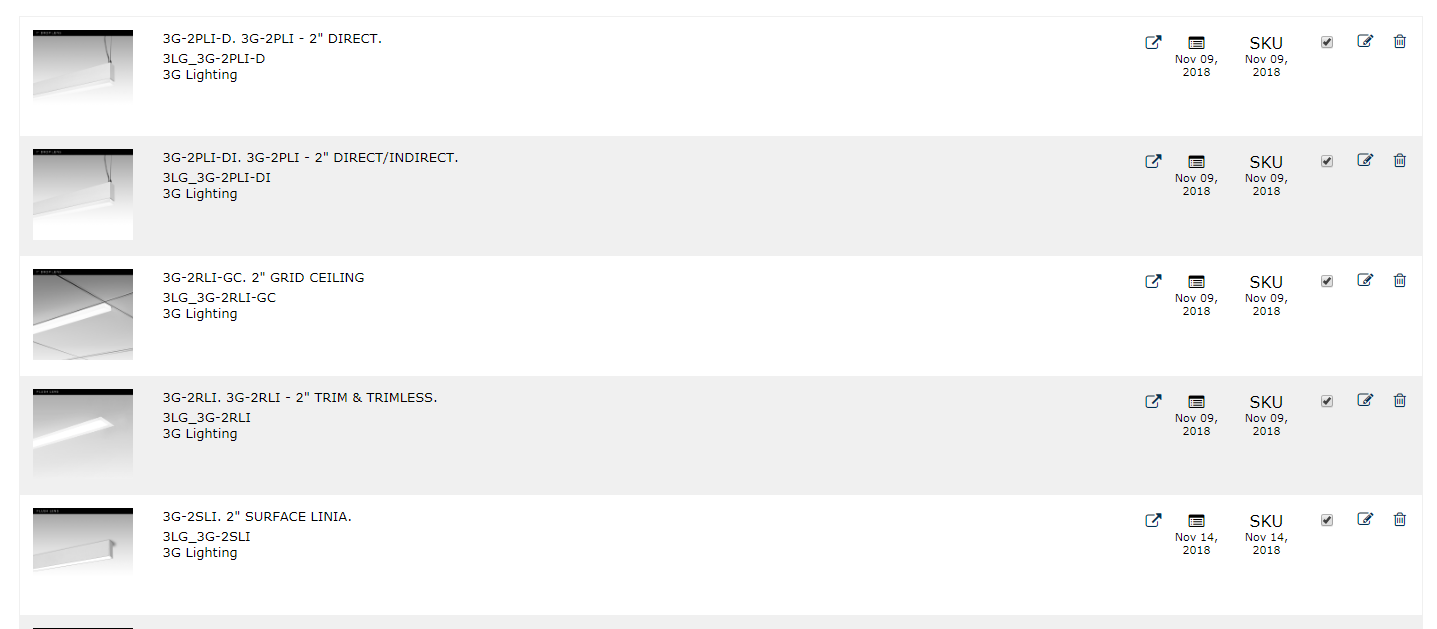 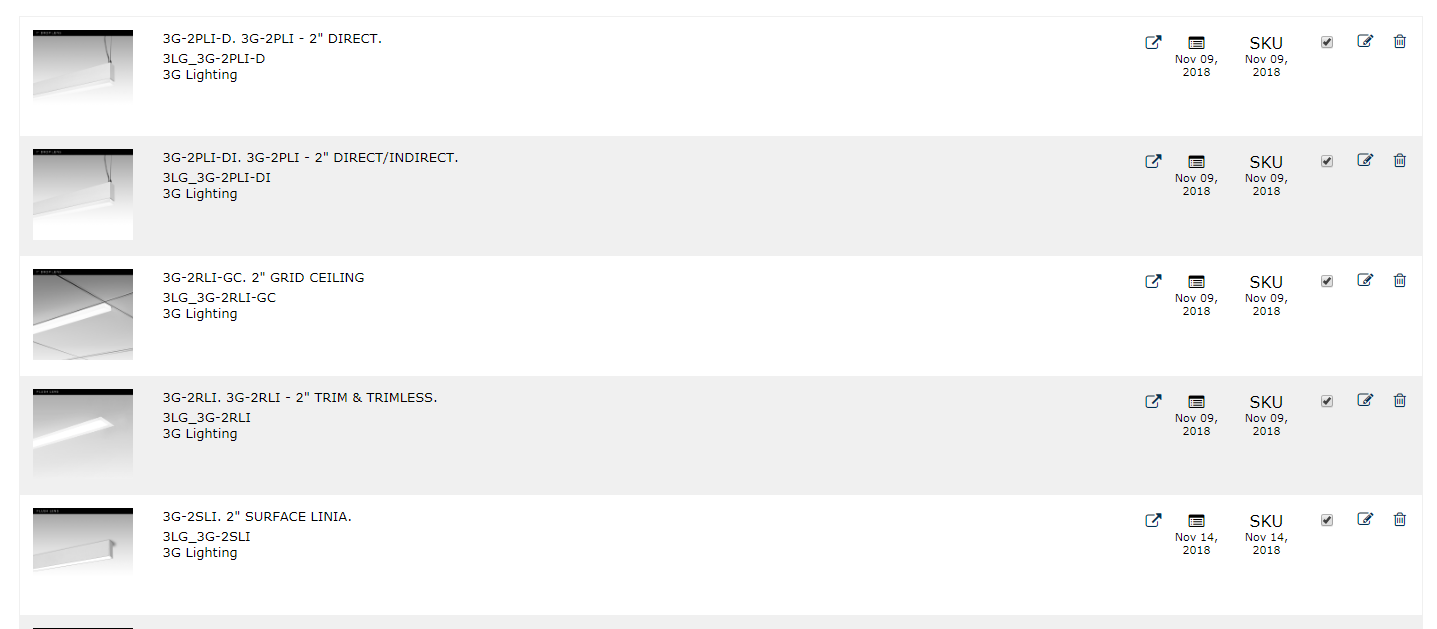 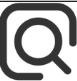 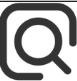 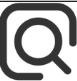 Apr 02, 2017
sep 02, 2018
Nov09, 2018
Nov09, 2018
Nov09, 2018
op
op
op
Nov09, 2018
op
op
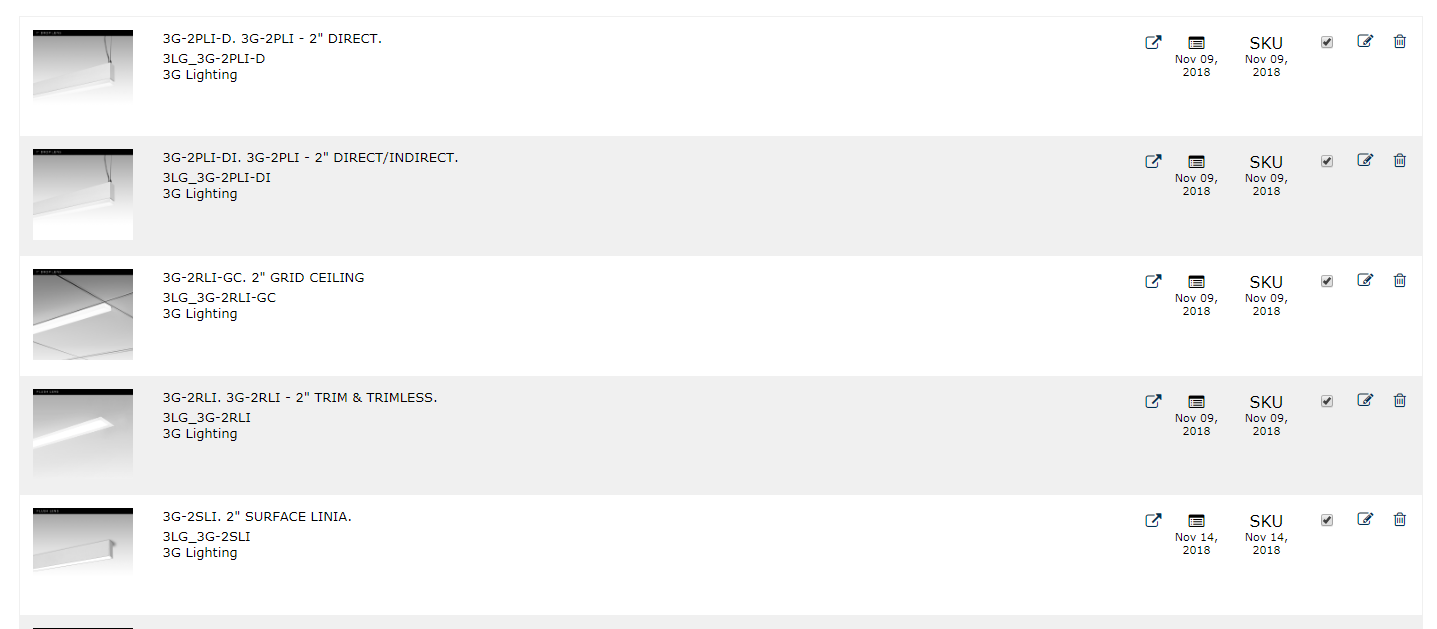 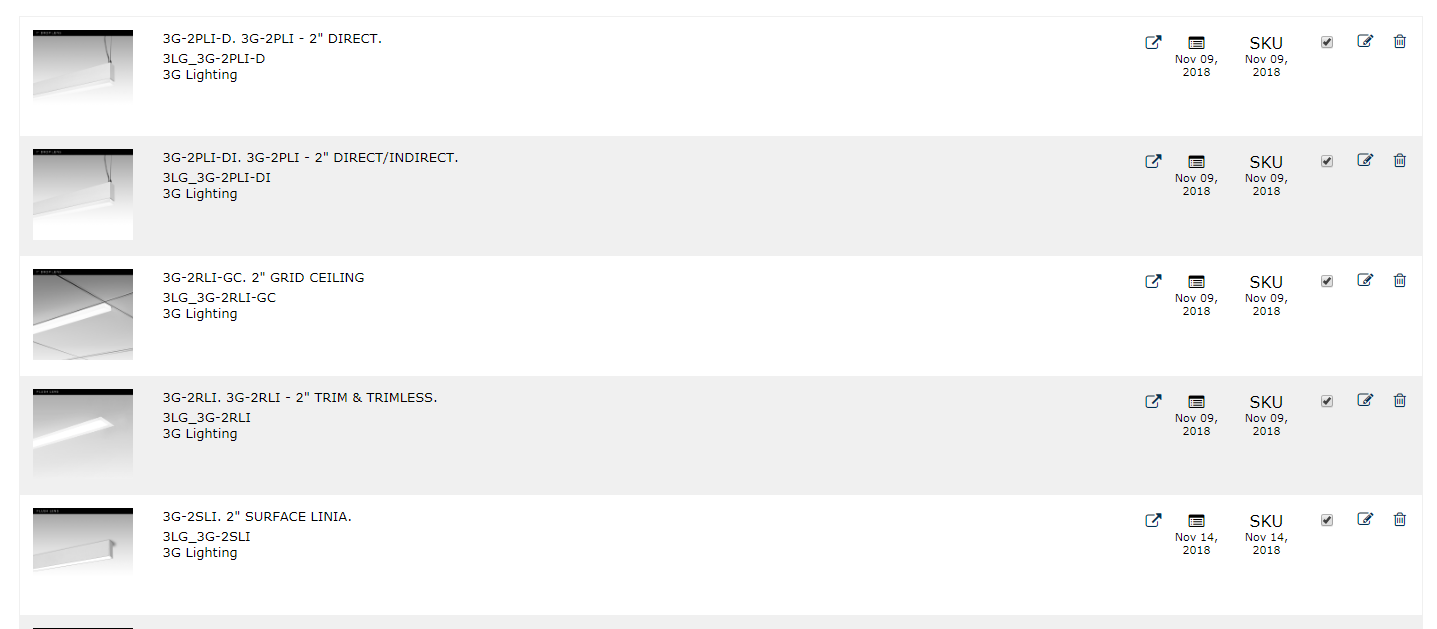 op
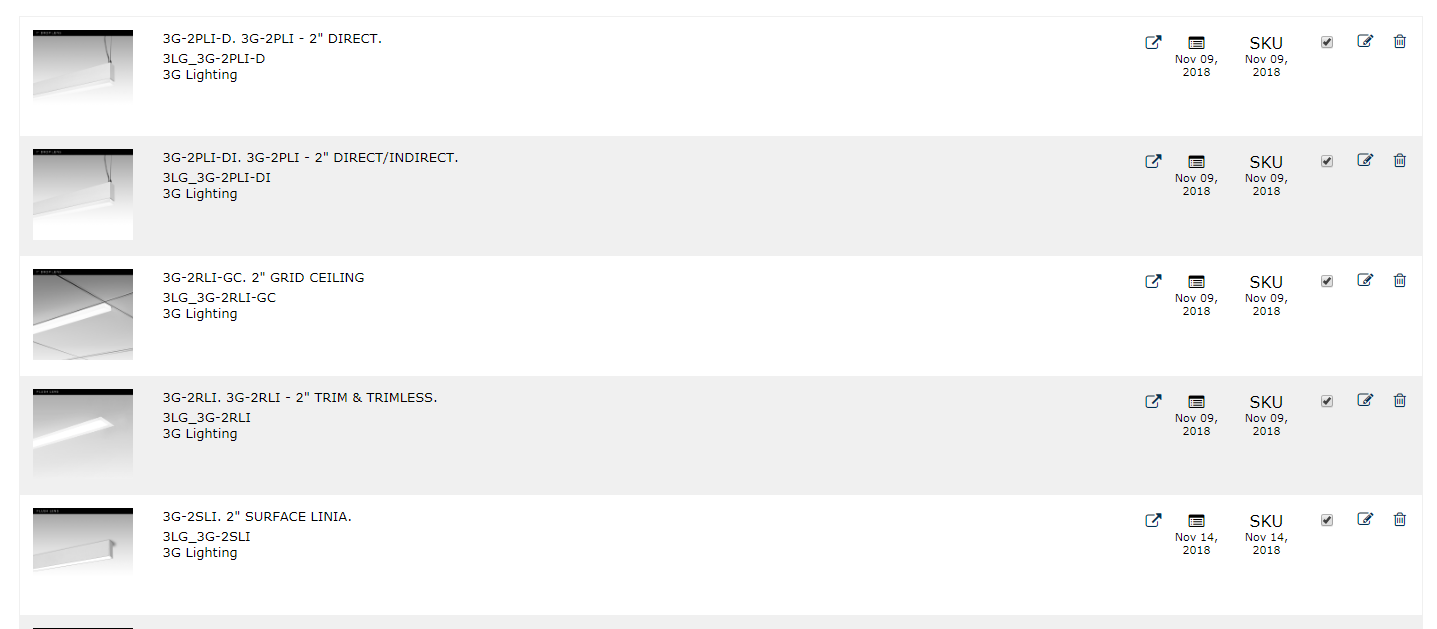 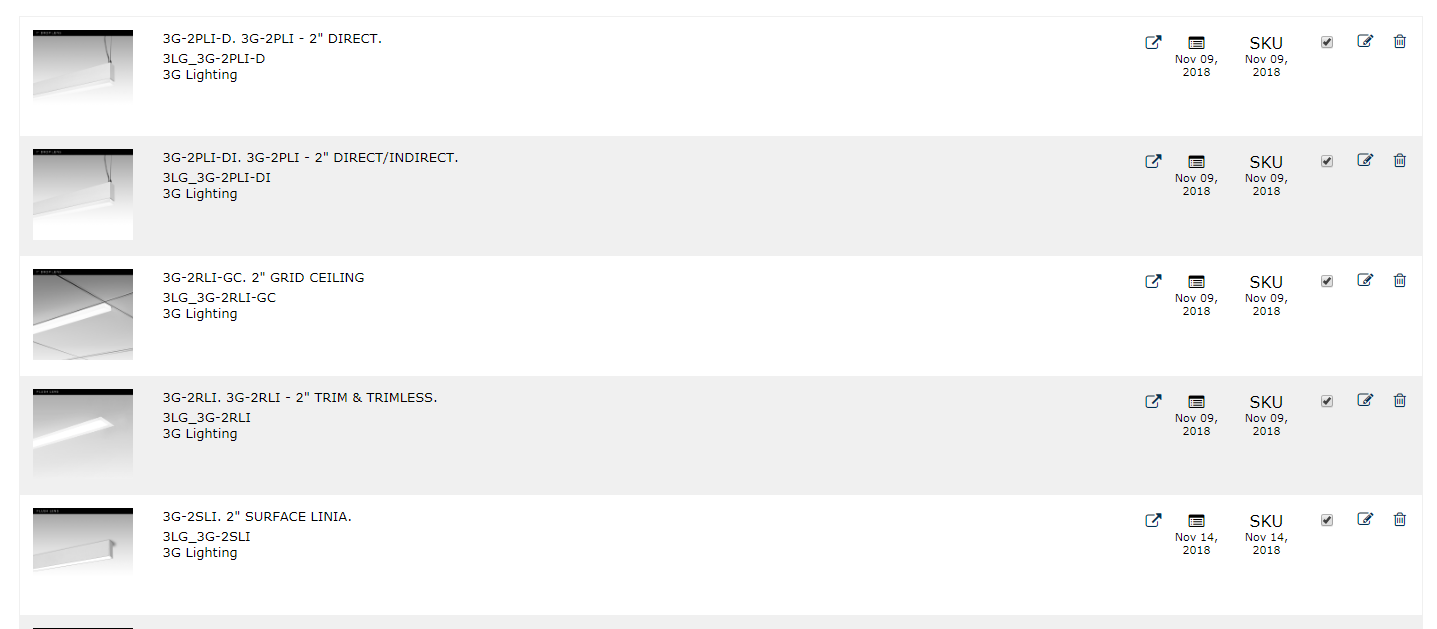 Apr 02, 2017
sep 02, 2018
Nov09, 2018
Nov09, 2018
Nov09, 2018
op
op
Nov09, 2018
op
op
op
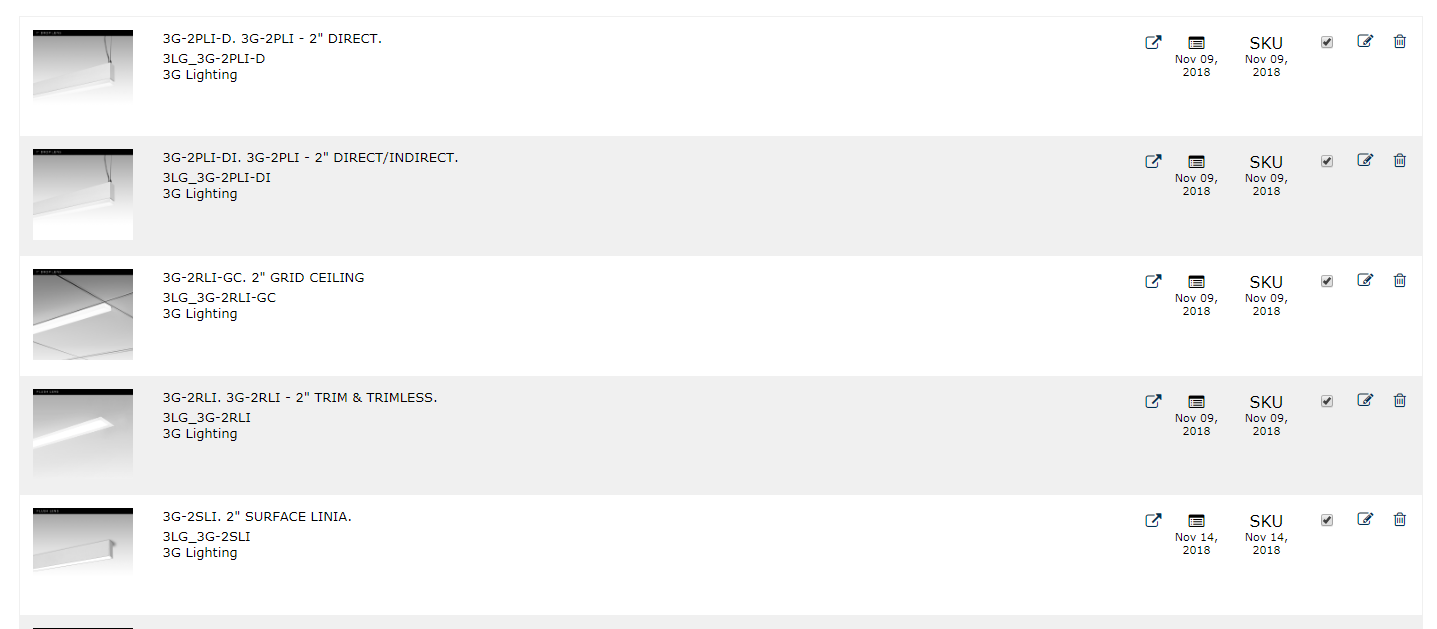 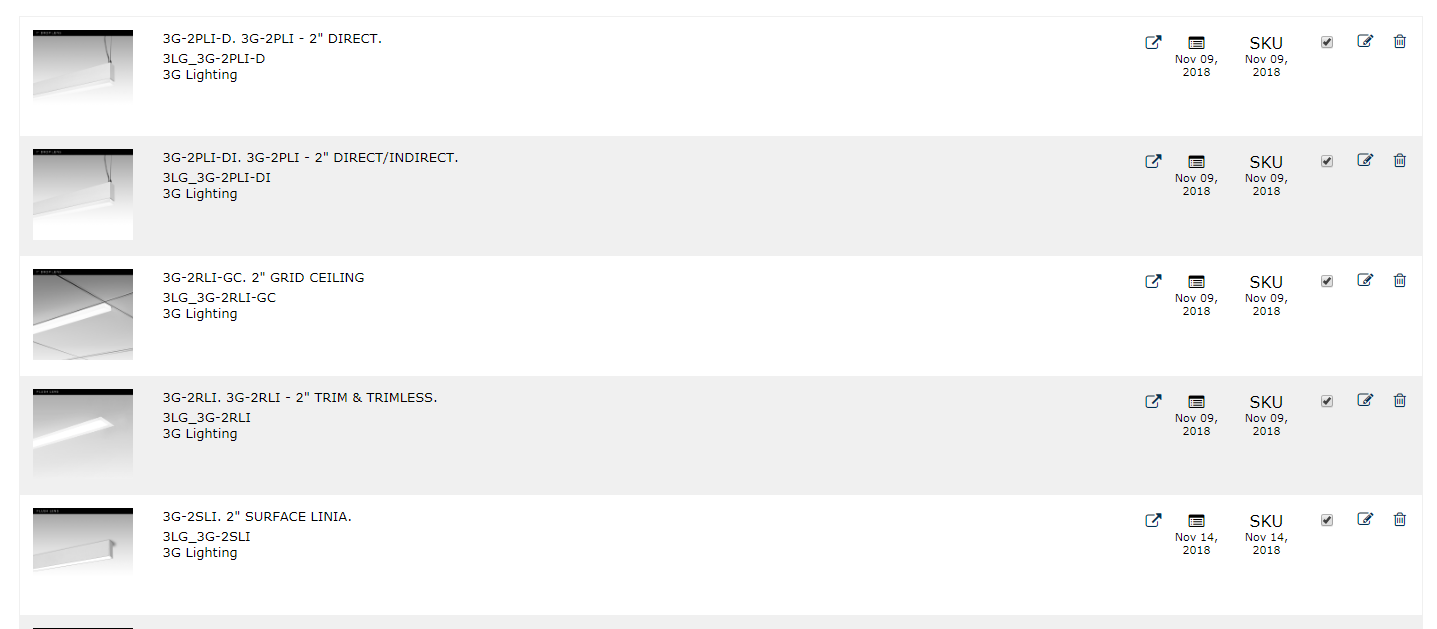 op
Apr 15, 2017
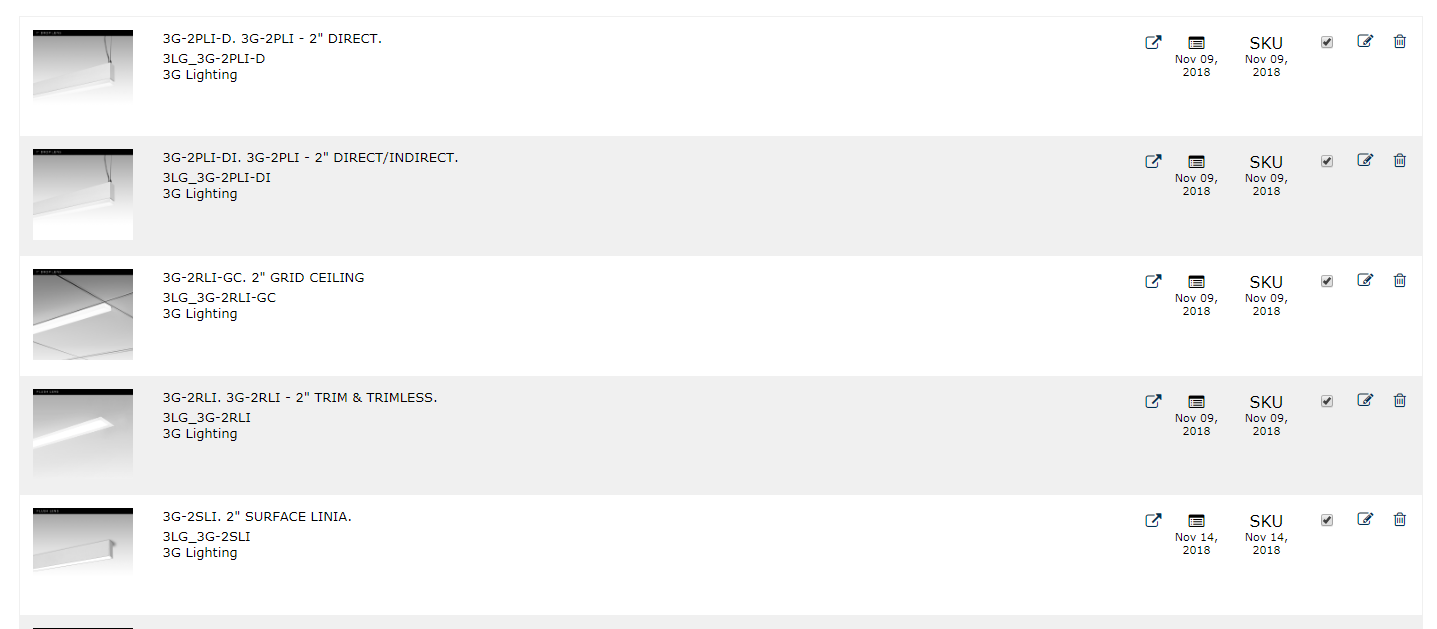 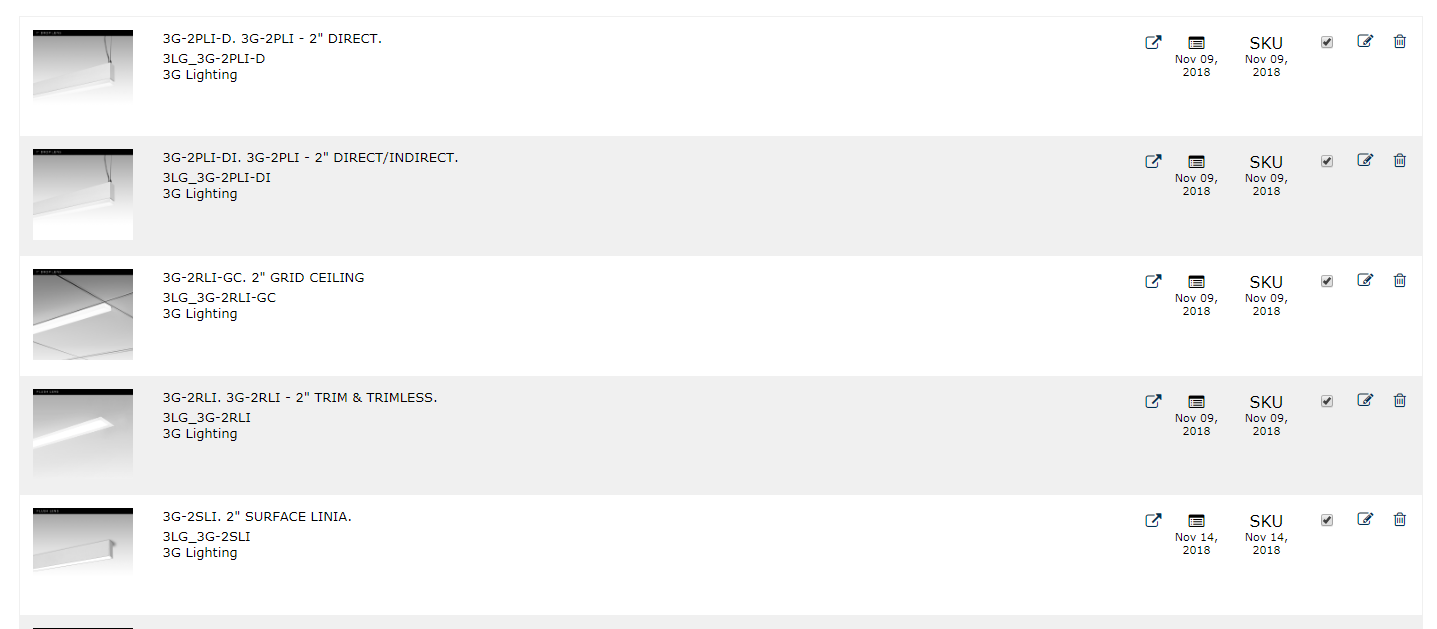 Apr 02, 2017
sep 02, 2018
Nov09, 2018
Nov09, 2018
Nov09, 2018
op
op
Nov09, 2018
op
op
op
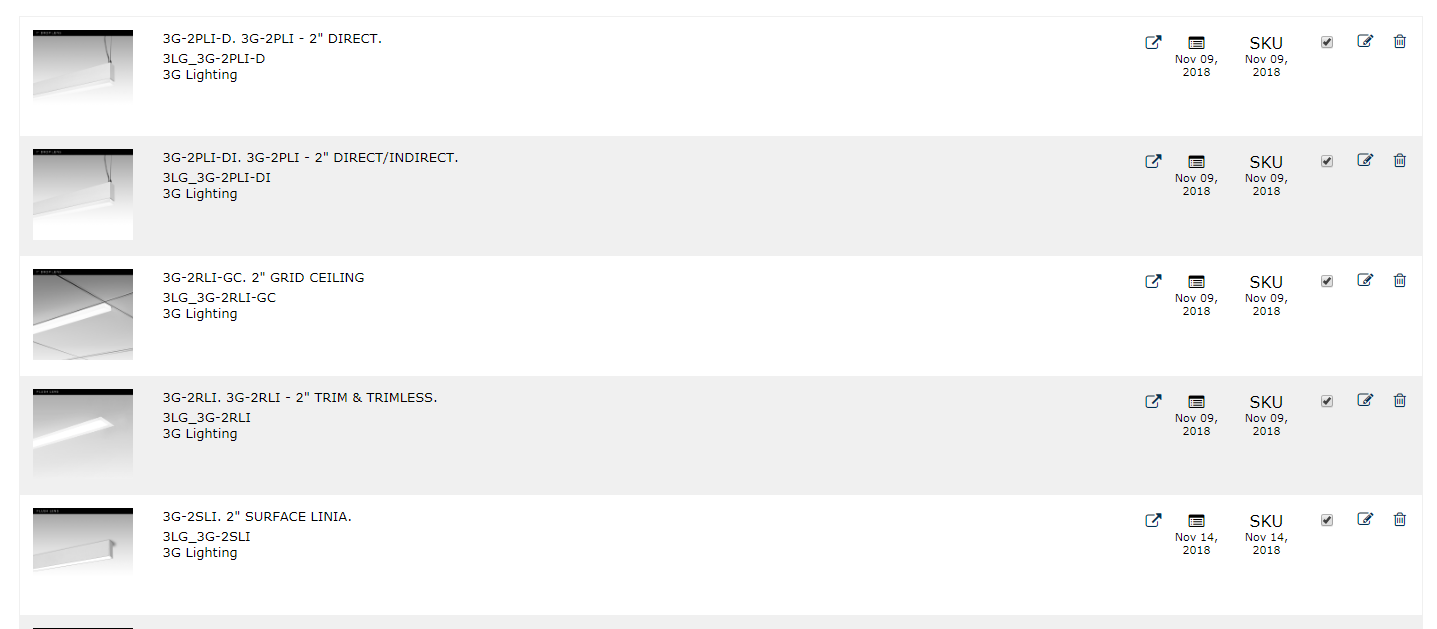 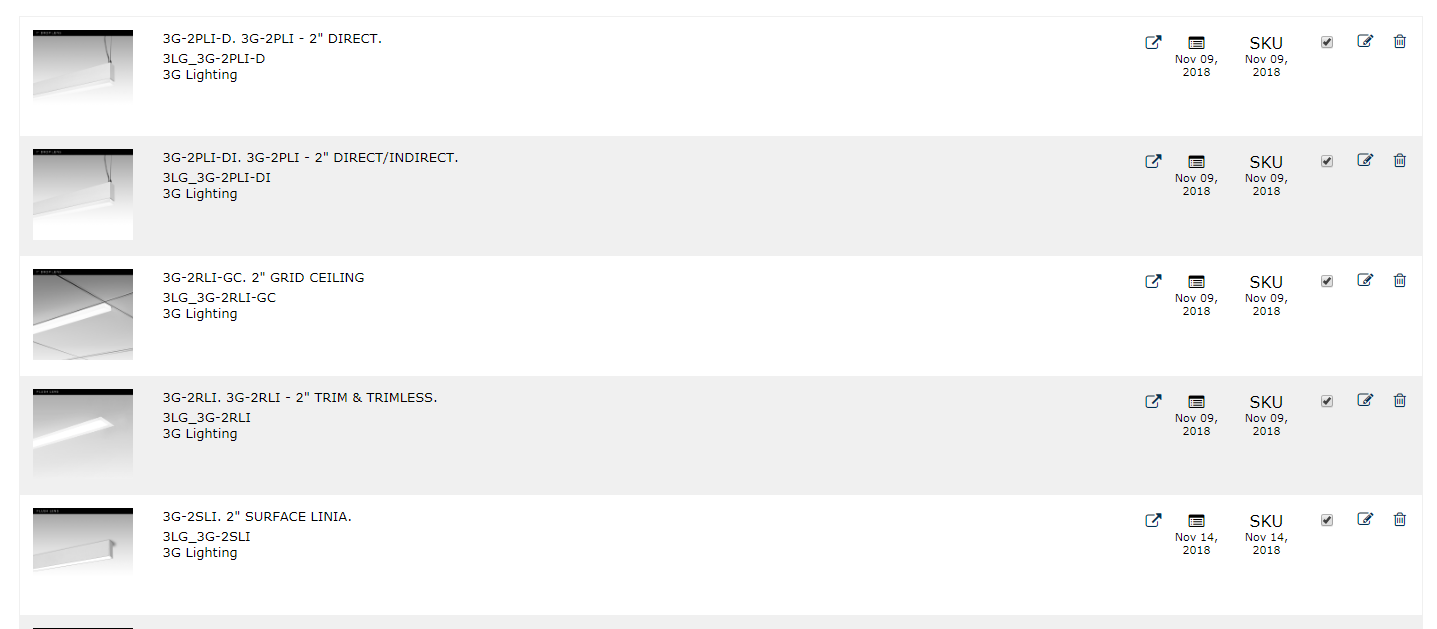 op
Apr 15, 2017
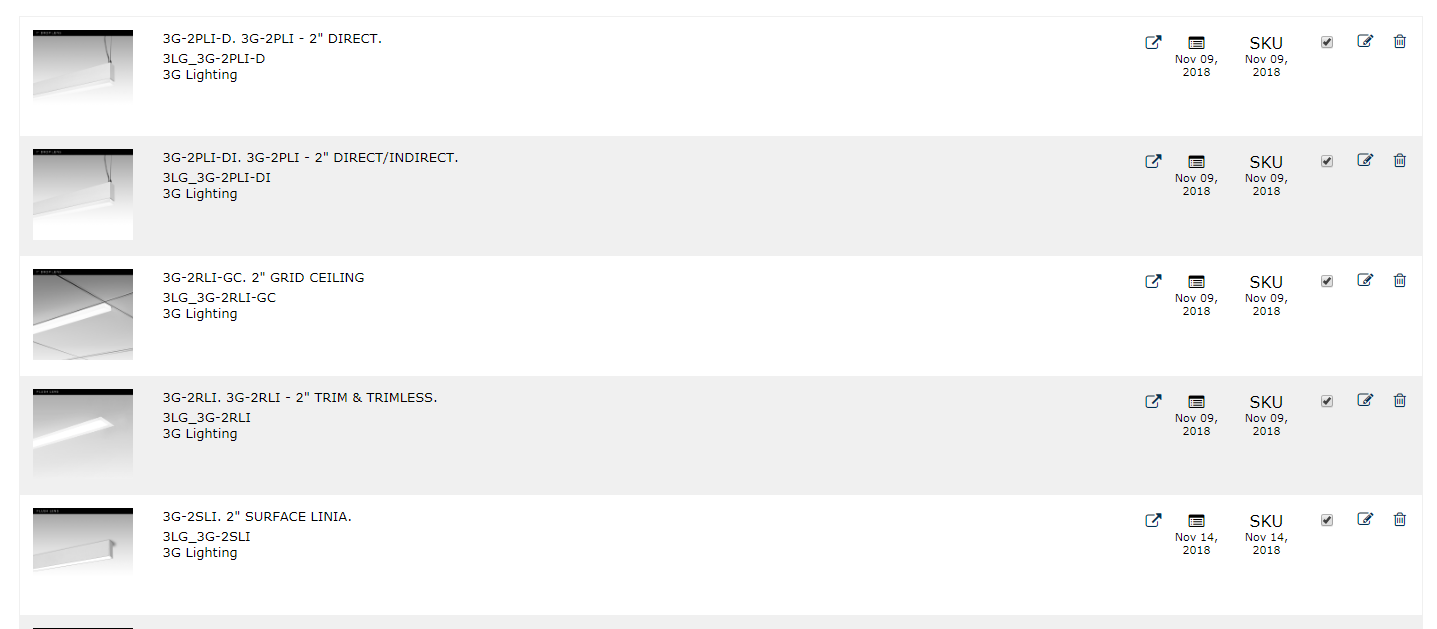 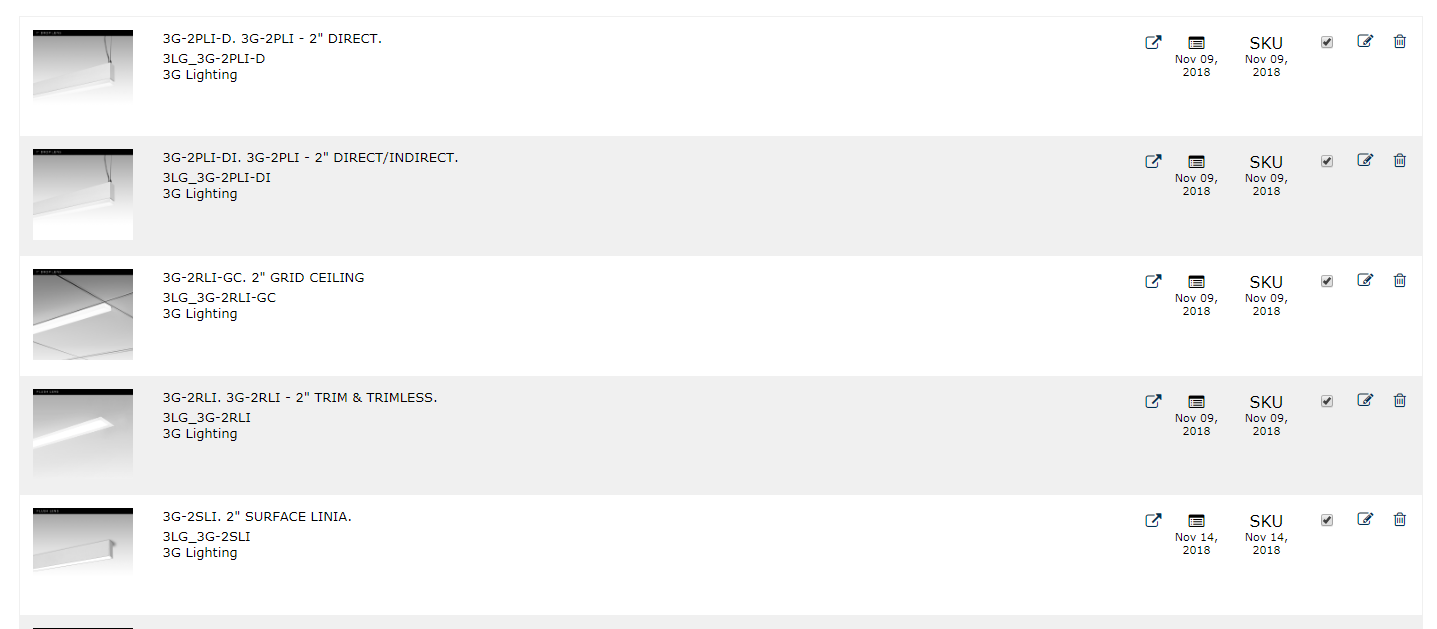 Apr 02, 2017
sep 02, 2018
Nov09, 2018
Nov09, 2018
Nov09, 2018
Nov09, 2018
op
op
Nov09, 2018
op
op
op
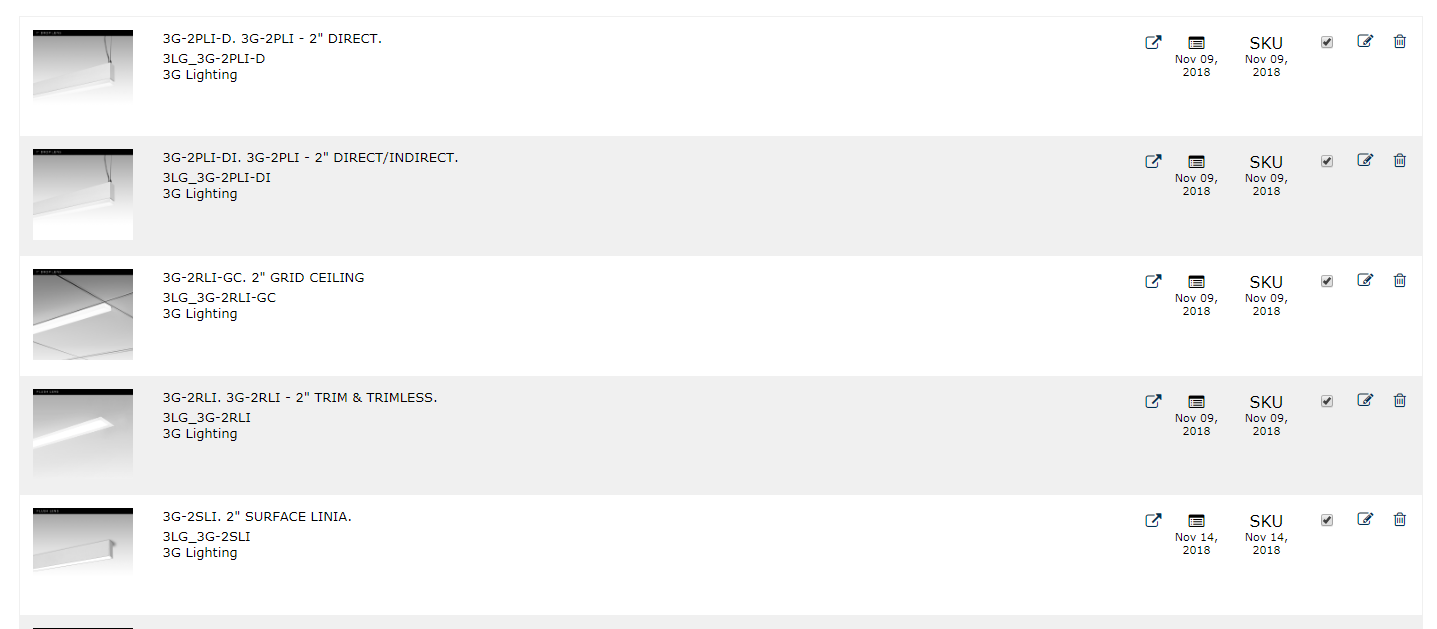 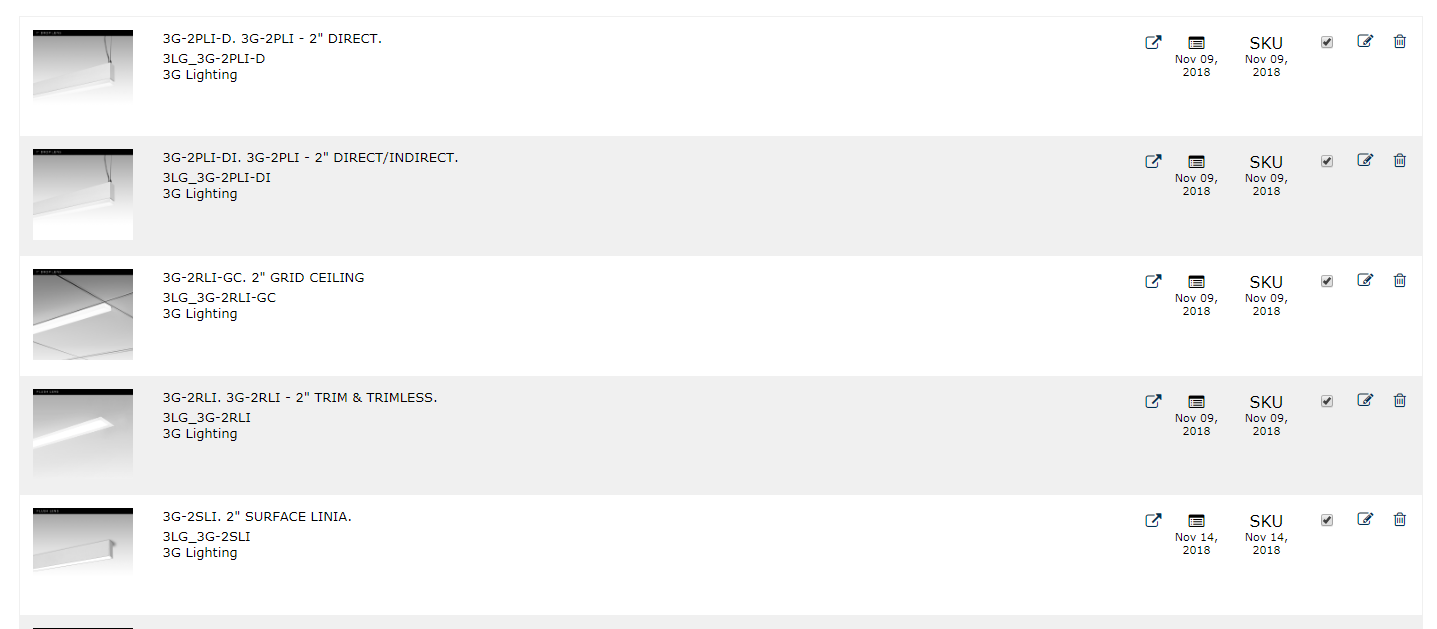 op
op
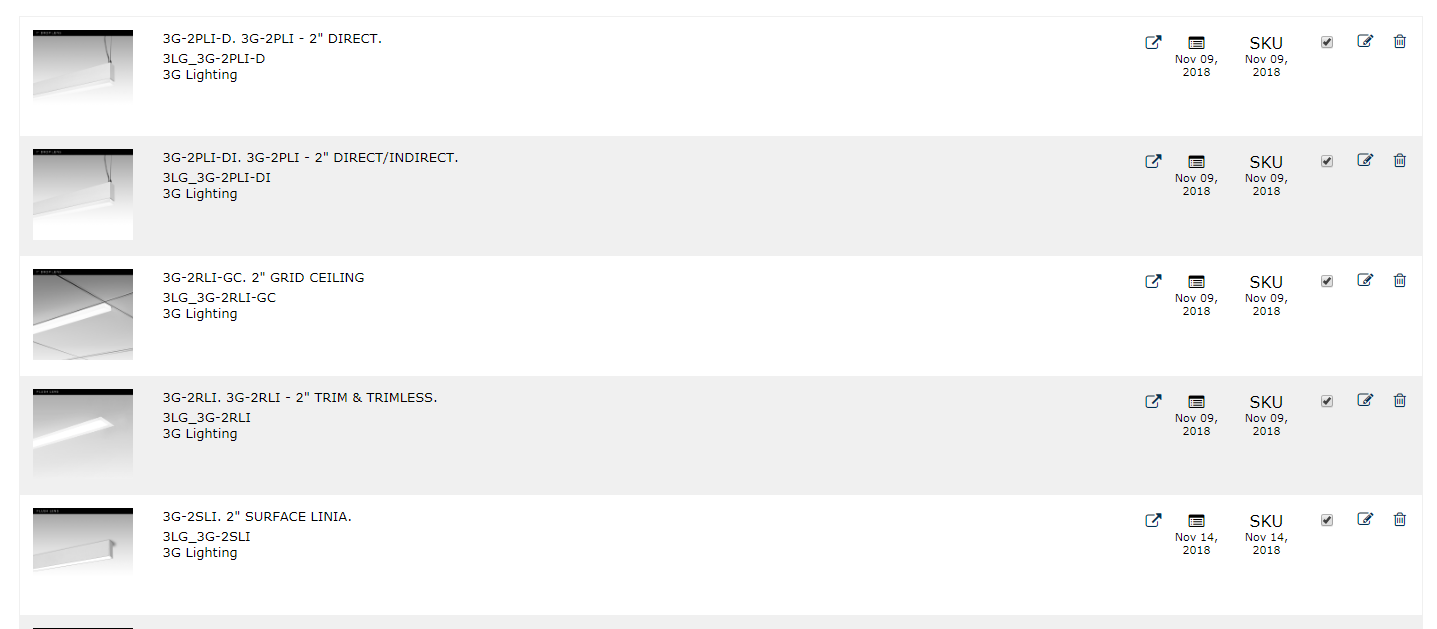 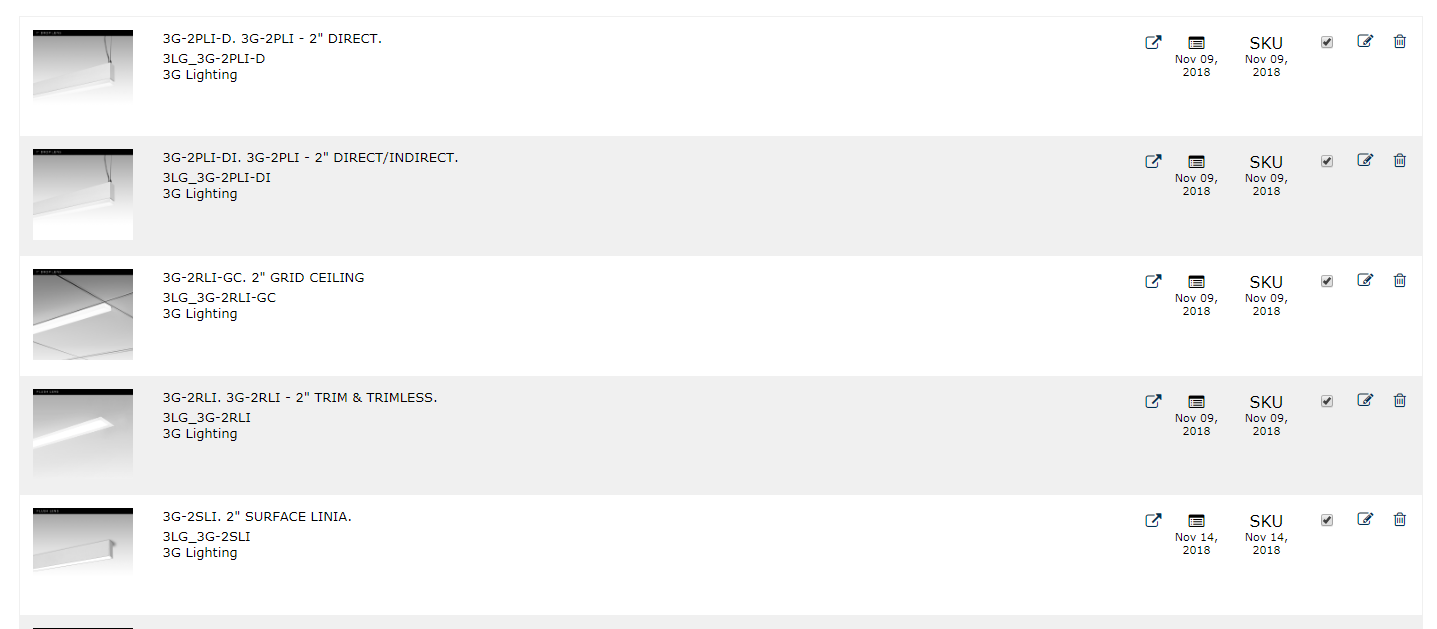 Apr 02, 2017
sep 02, 2018
Nov09, 2018
Nov09, 2018
Nov09, 2018
Nov09, 2018
Nov09, 2018
op
op
Nov09, 2018
op
op
op
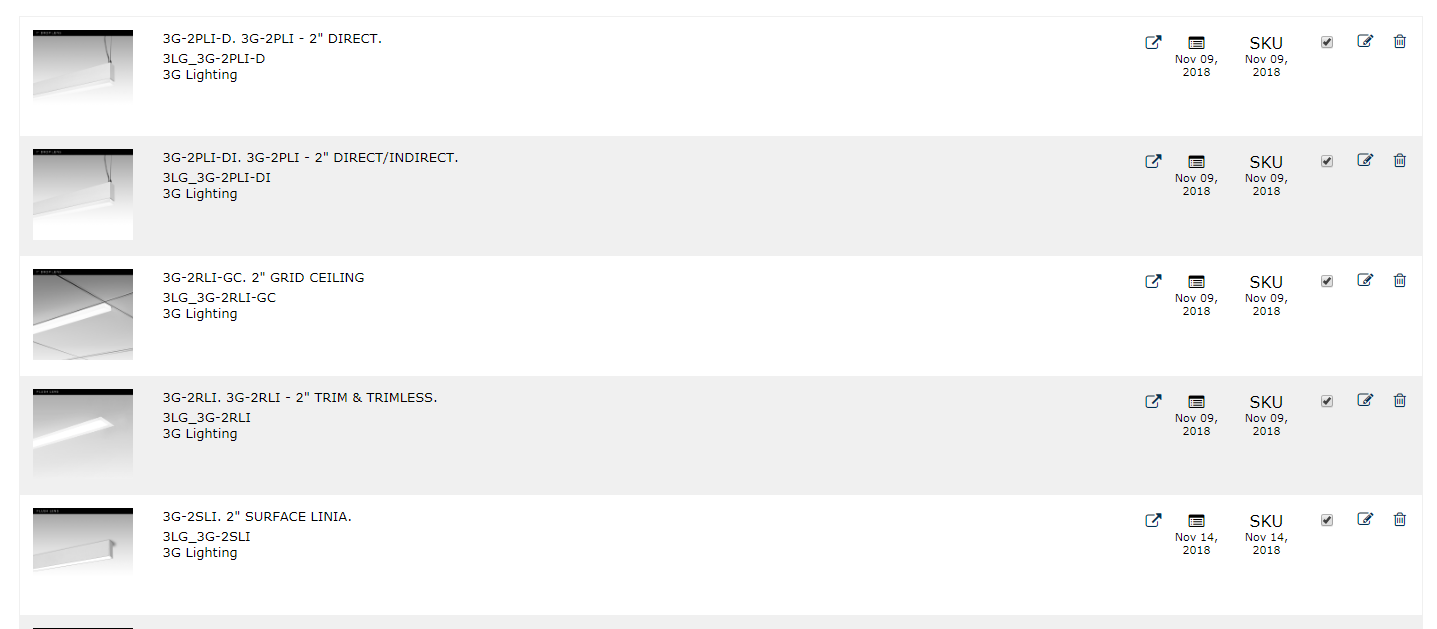 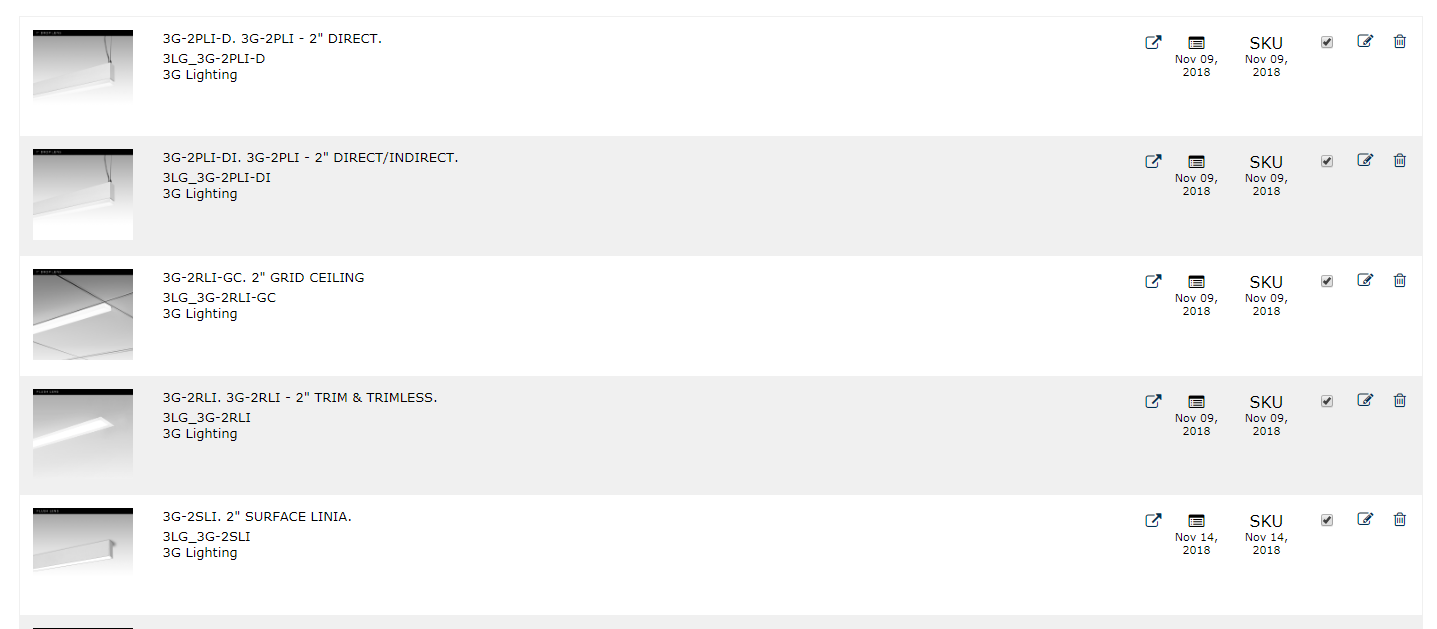 op
op
op
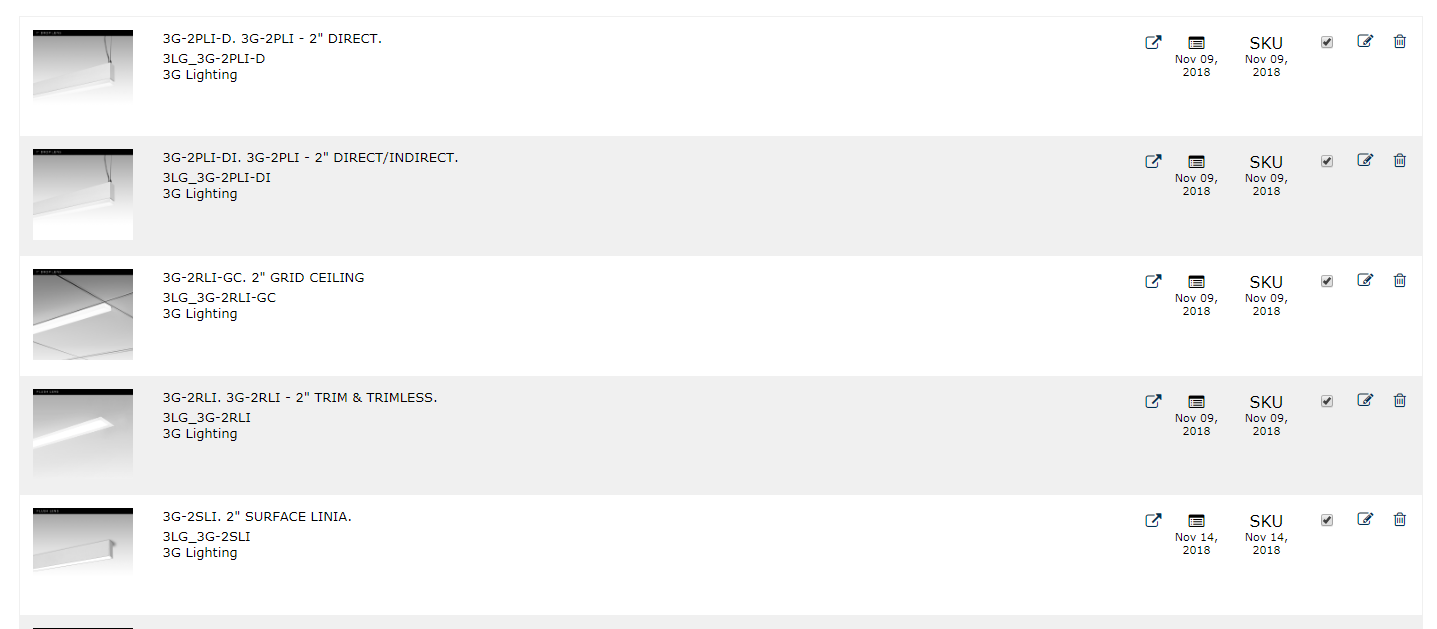 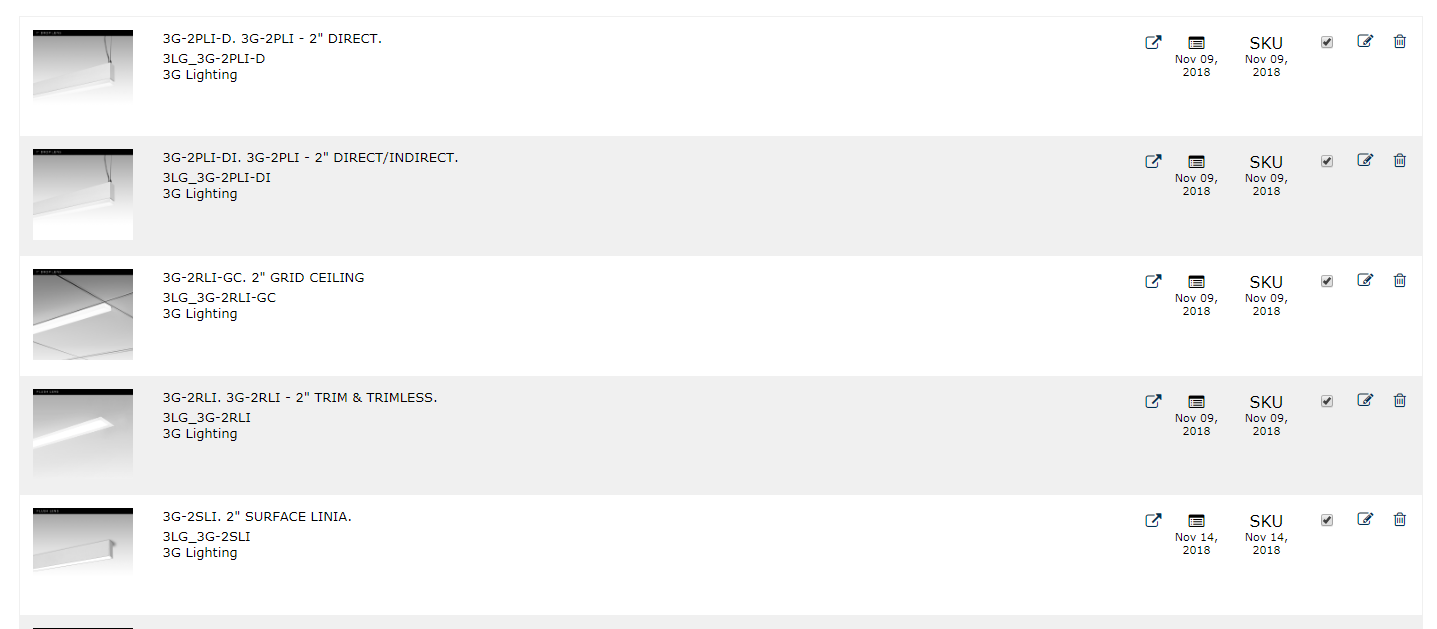 Apr 02, 2017
sep 02, 2018
Nov09, 2018
Nov09, 2018
Nov09, 2018
Nov09, 2018
Nov09, 2018
op
op
Nov09, 2018
op
op
op
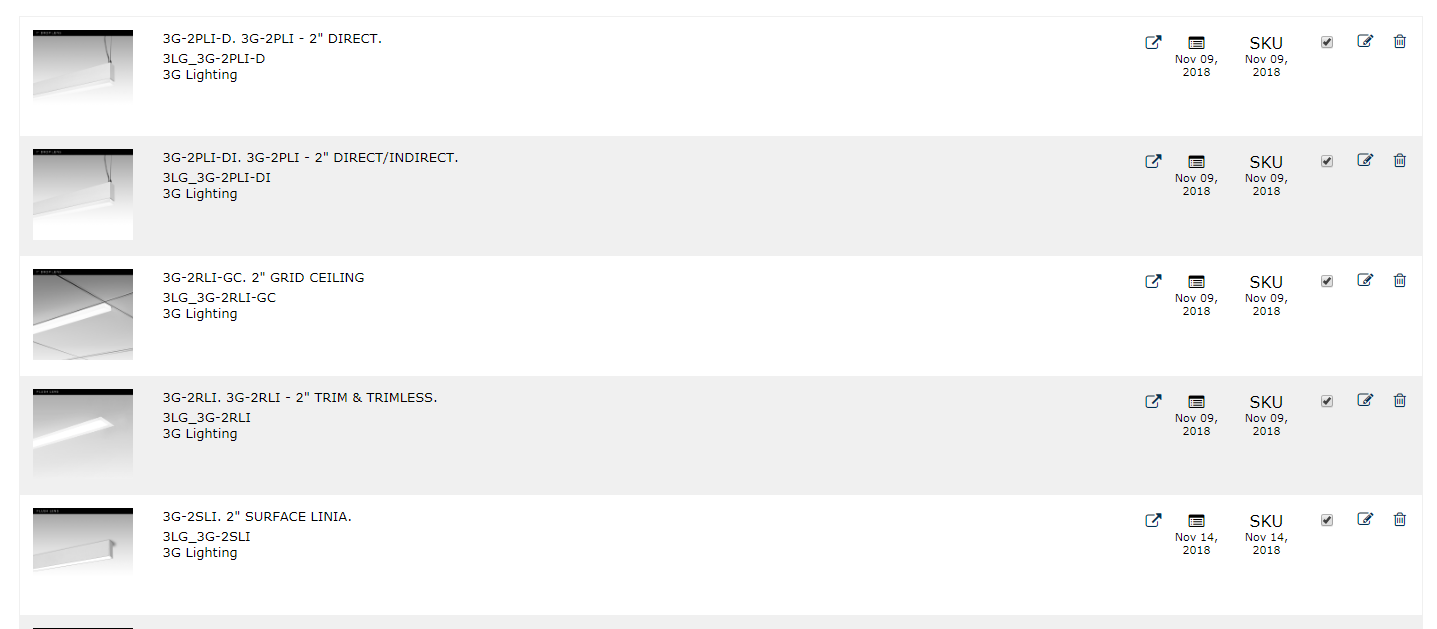 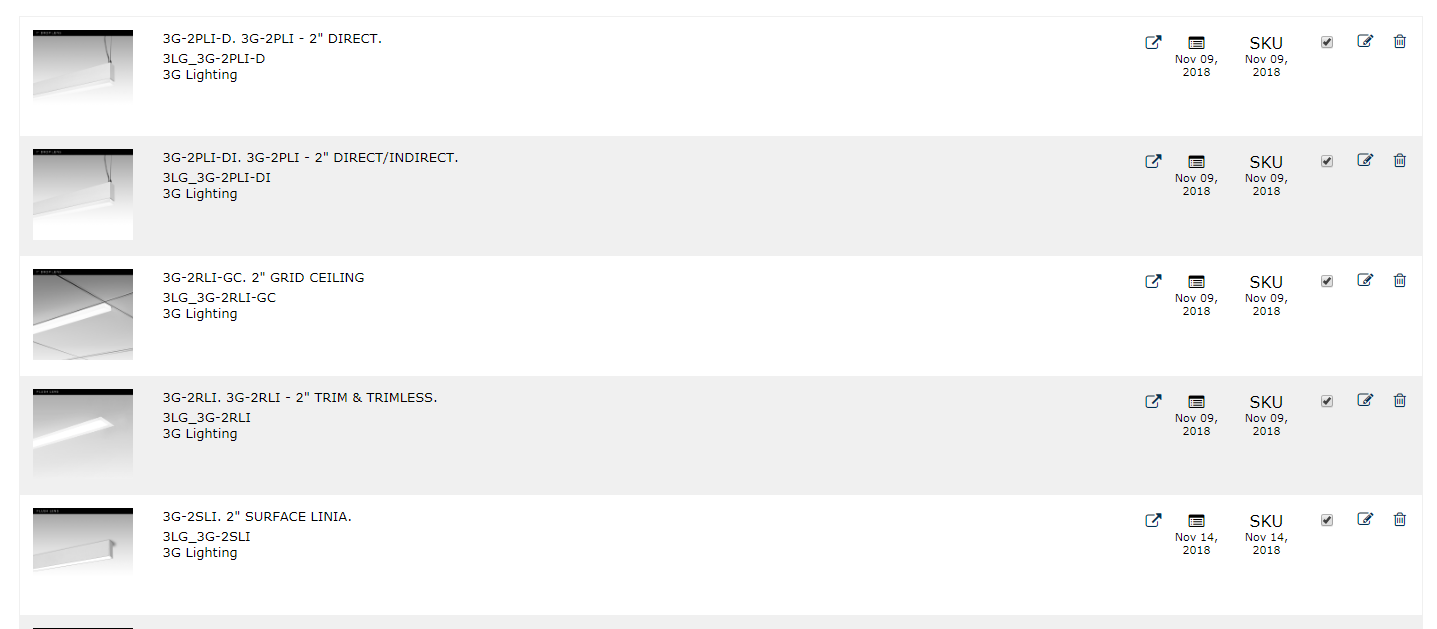 op
op
op
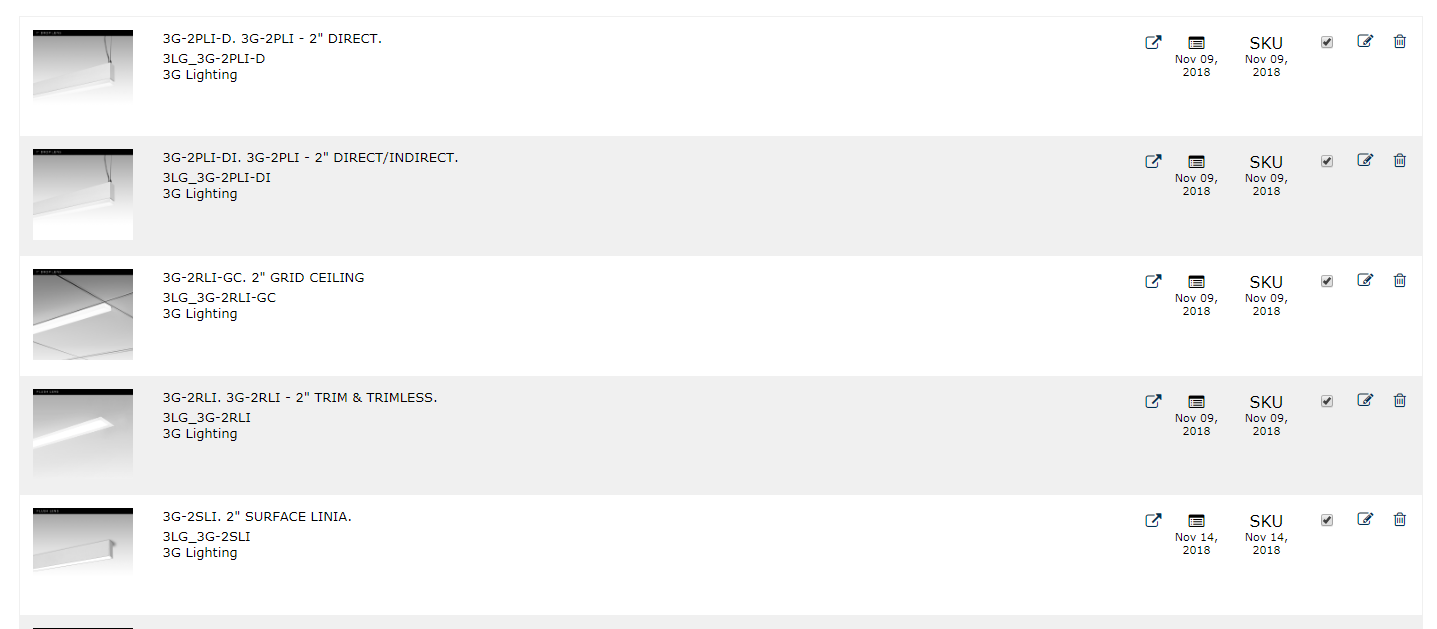 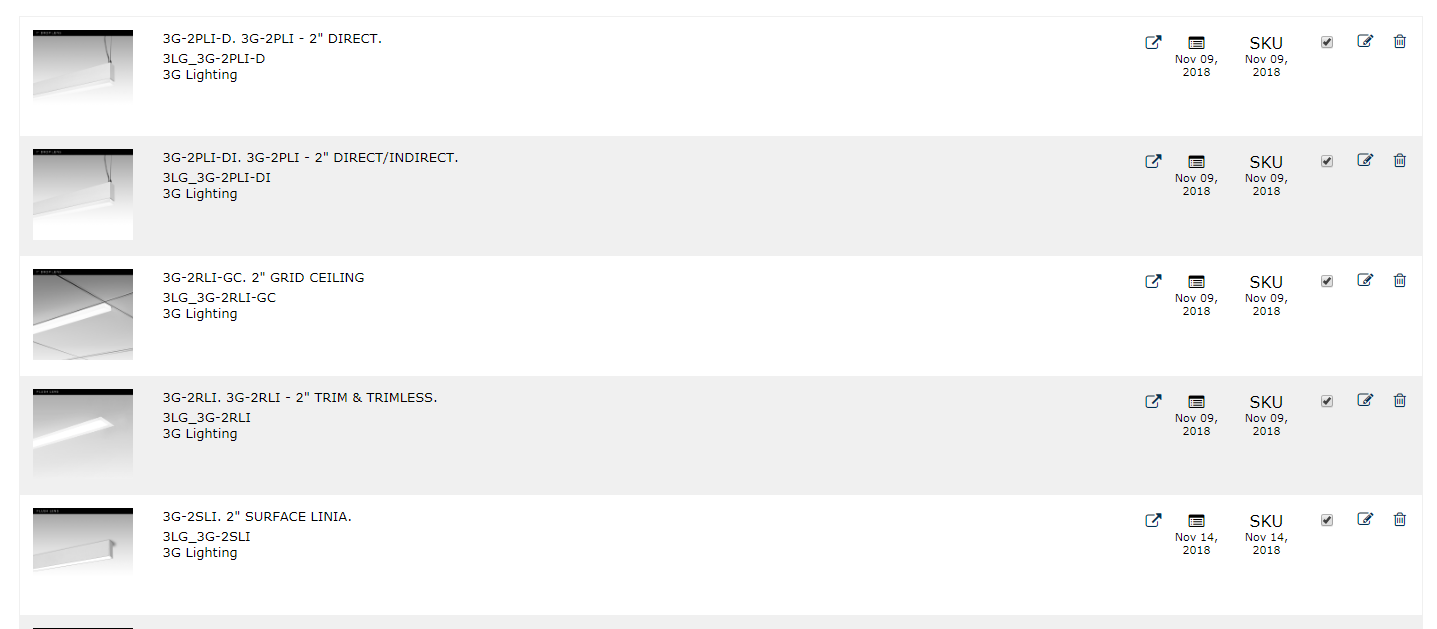 Apr 02, 2017
sep 02, 2018
Nov09, 2018
Nov09, 2018
Nov09, 2018
Nov09, 2018
op
op
Nov09, 2018
op
op
op
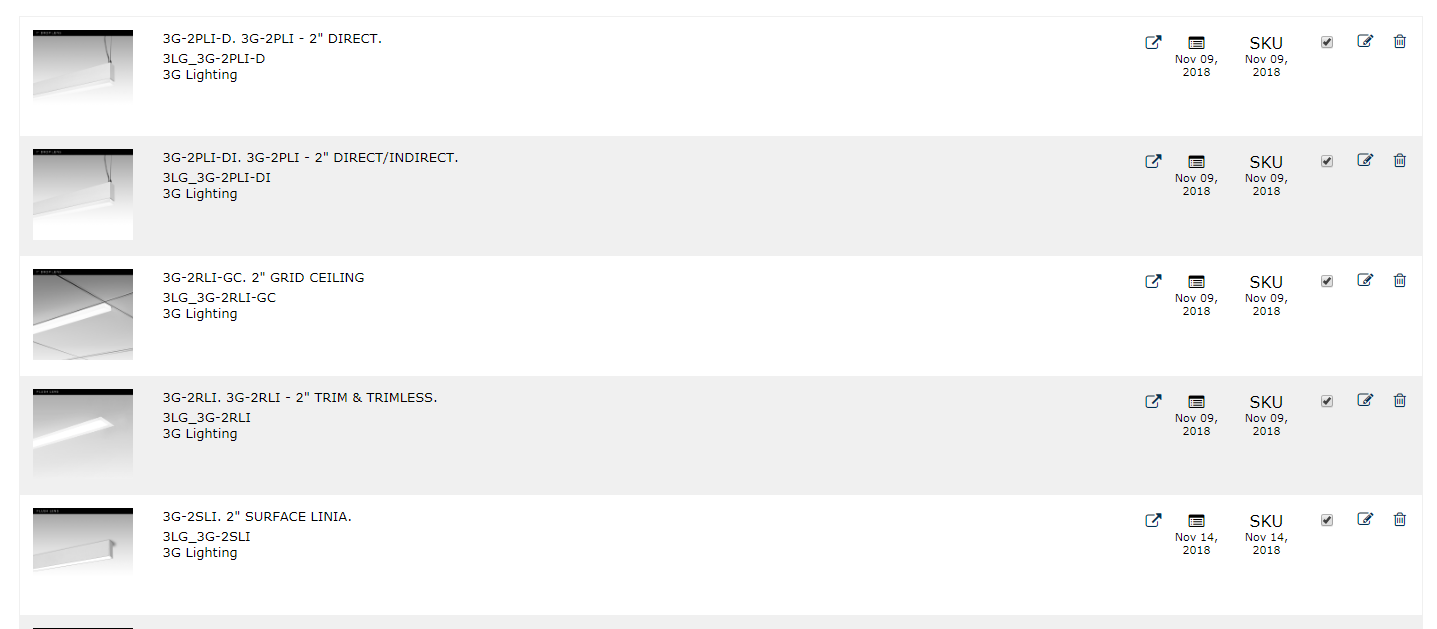 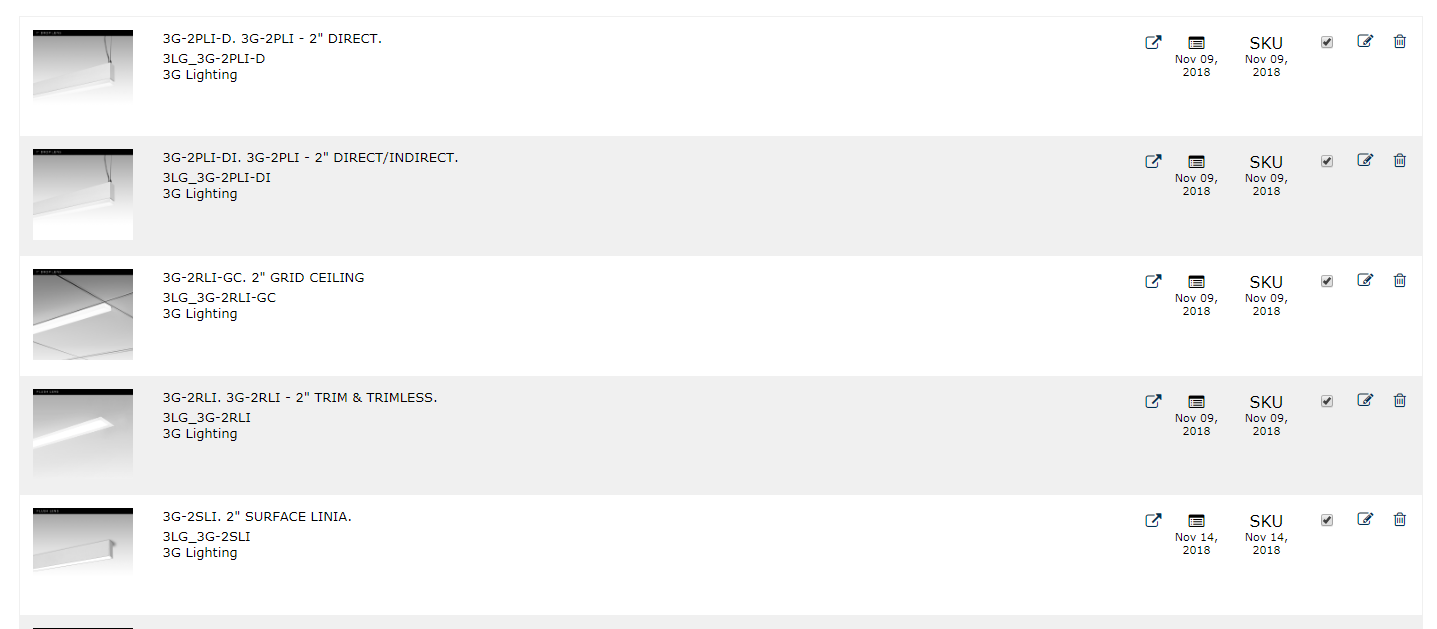 op
op
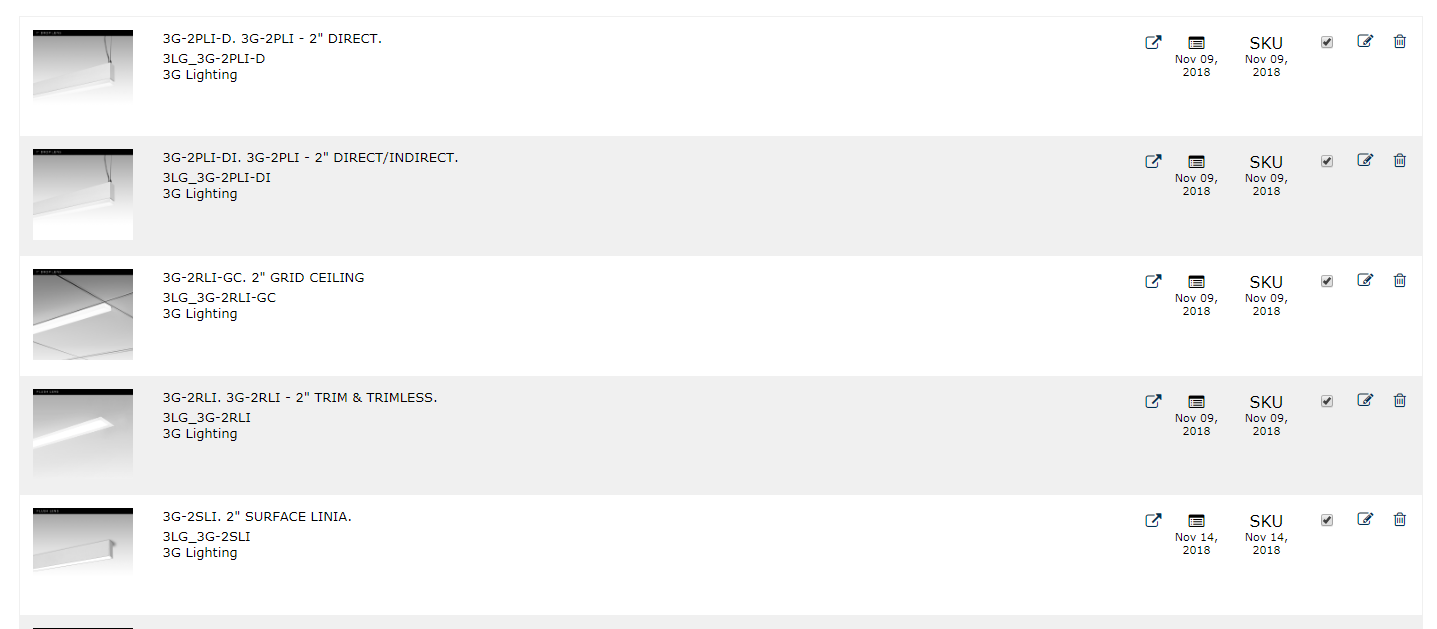 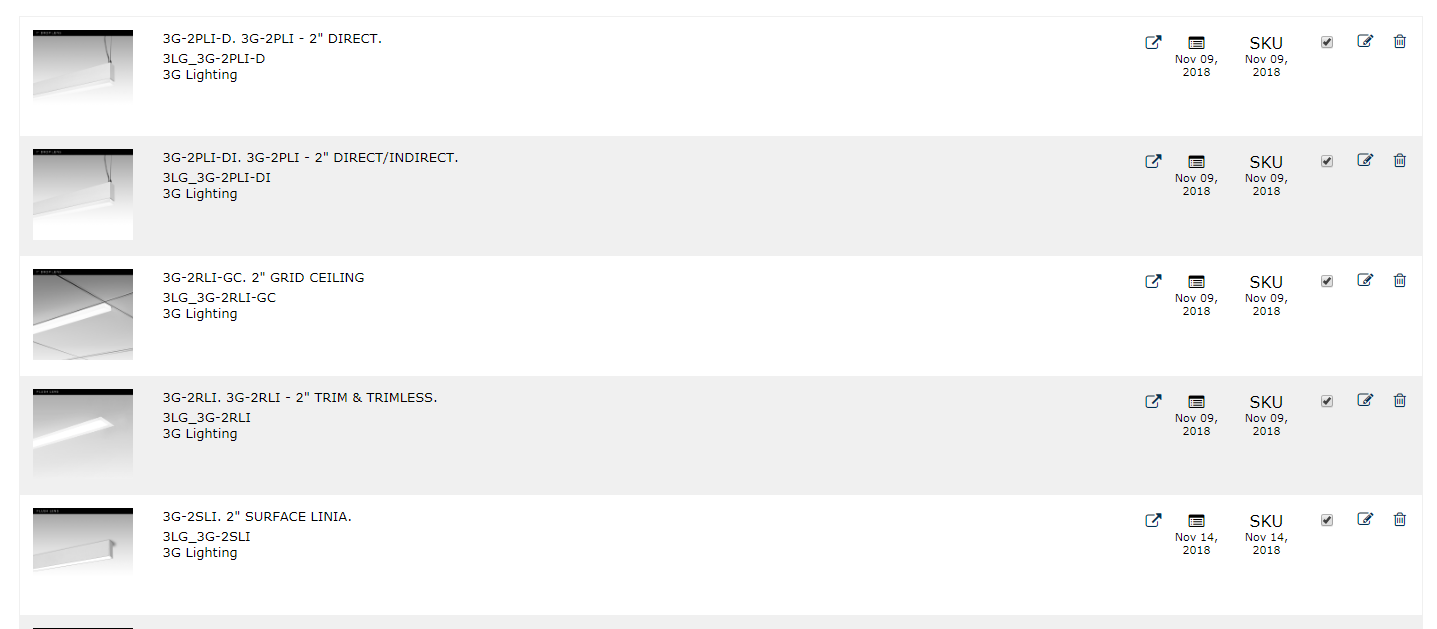 Apr 02, 2017
sep 02, 2018
Nov09, 2018
Nov09, 2018
Nov09, 2018
Nov09, 2018
Nov09, 2018
op
op
Nov09, 2018
op
op
op
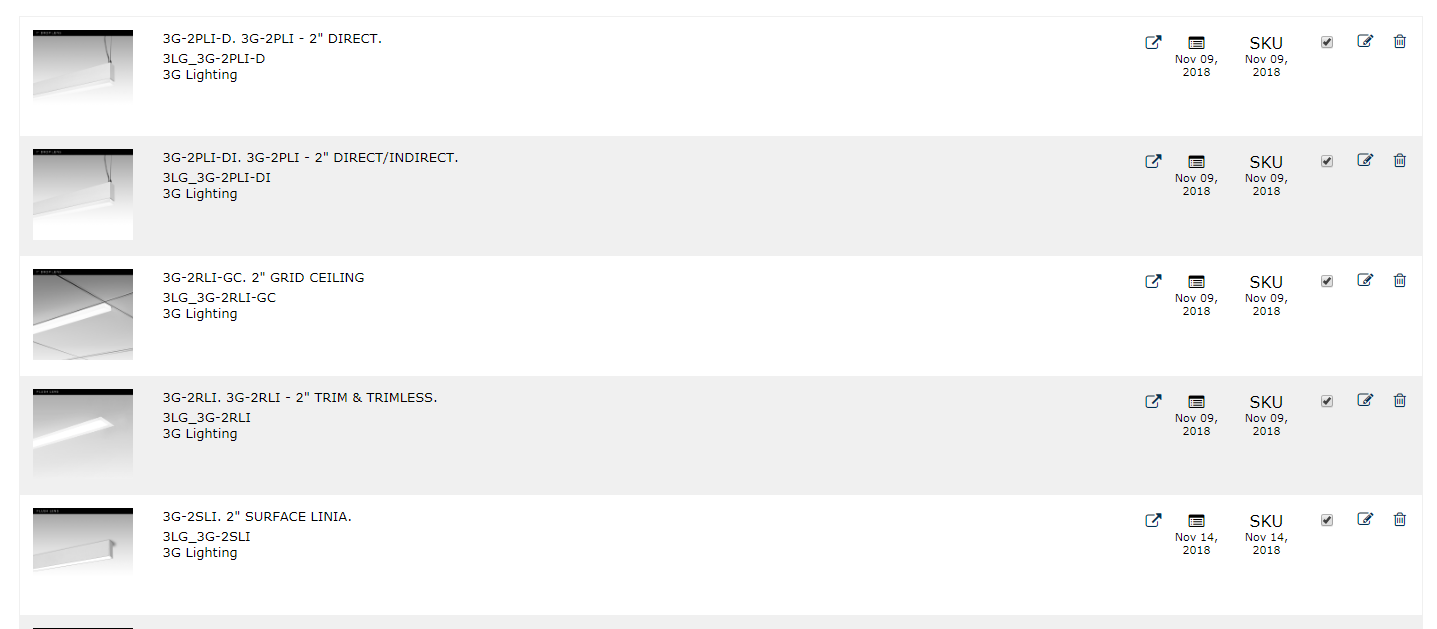 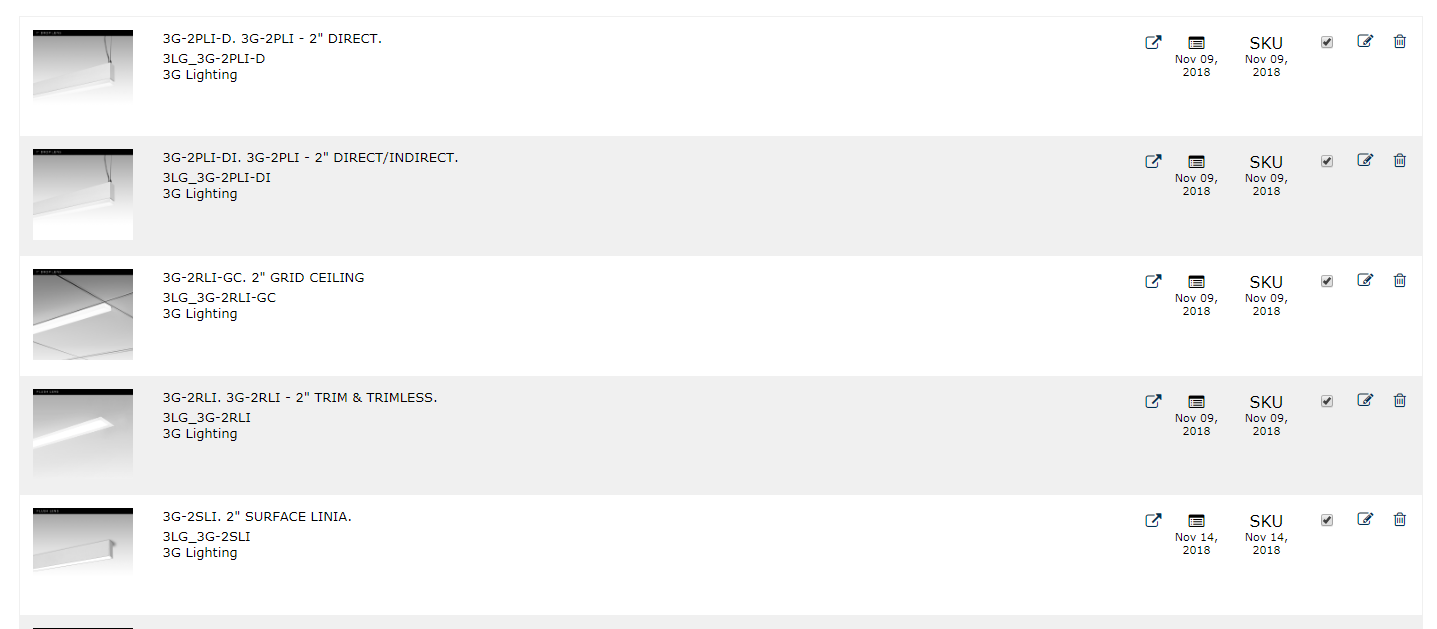 op
op
op
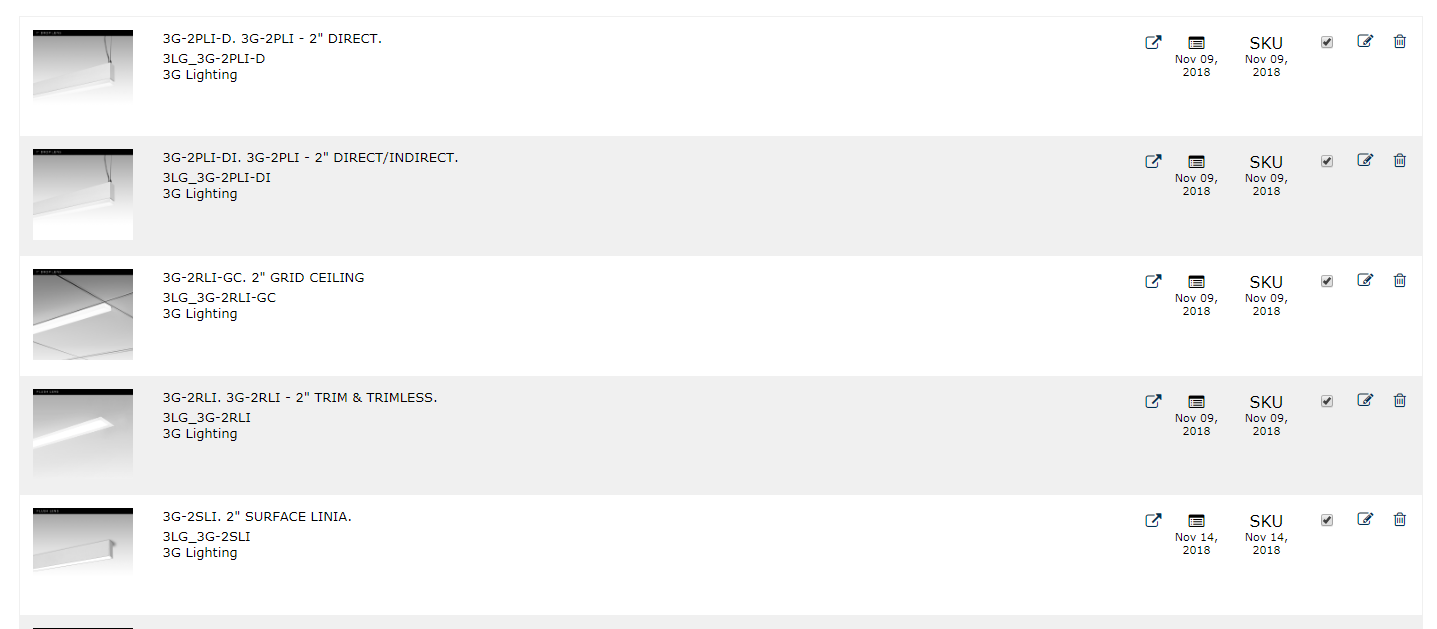 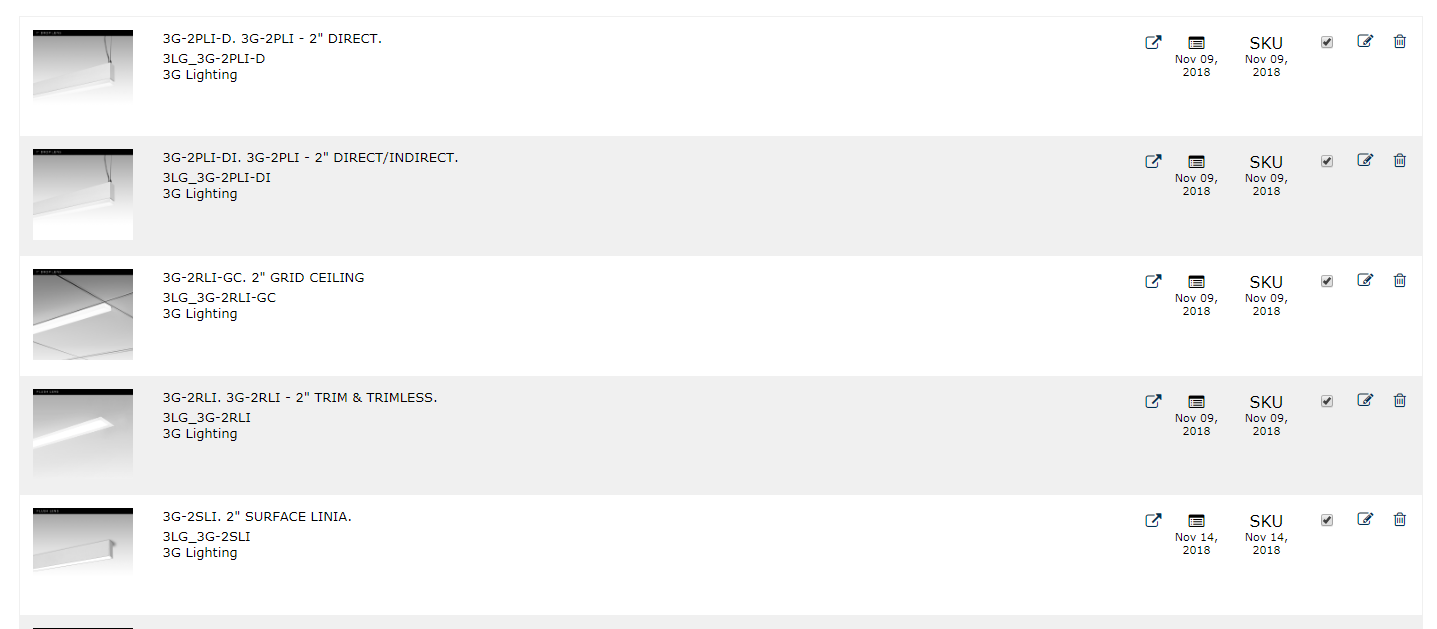 Apr 02, 2017
sep 02, 2018
Nov09, 2018
Nov09, 2018
Nov09, 2018
Nov09, 2018
Nov09, 2018
Nov09, 2018
op
op
Nov09, 2018
op
op
op
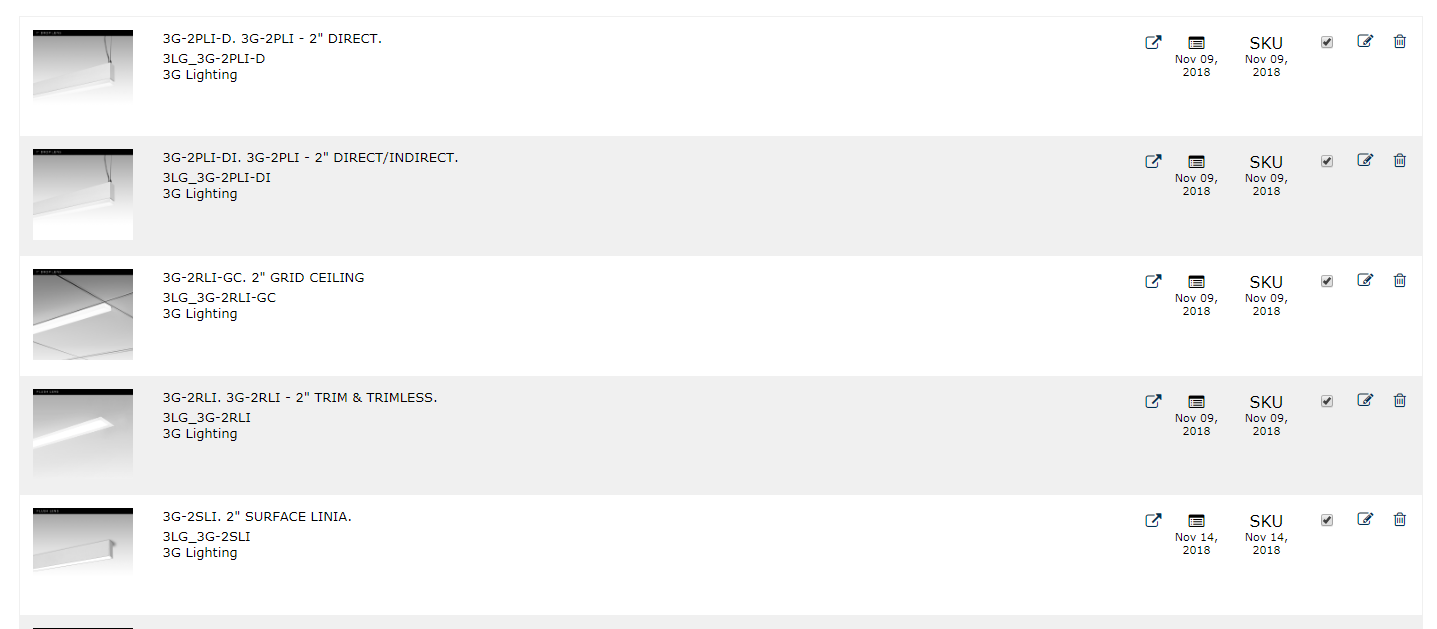 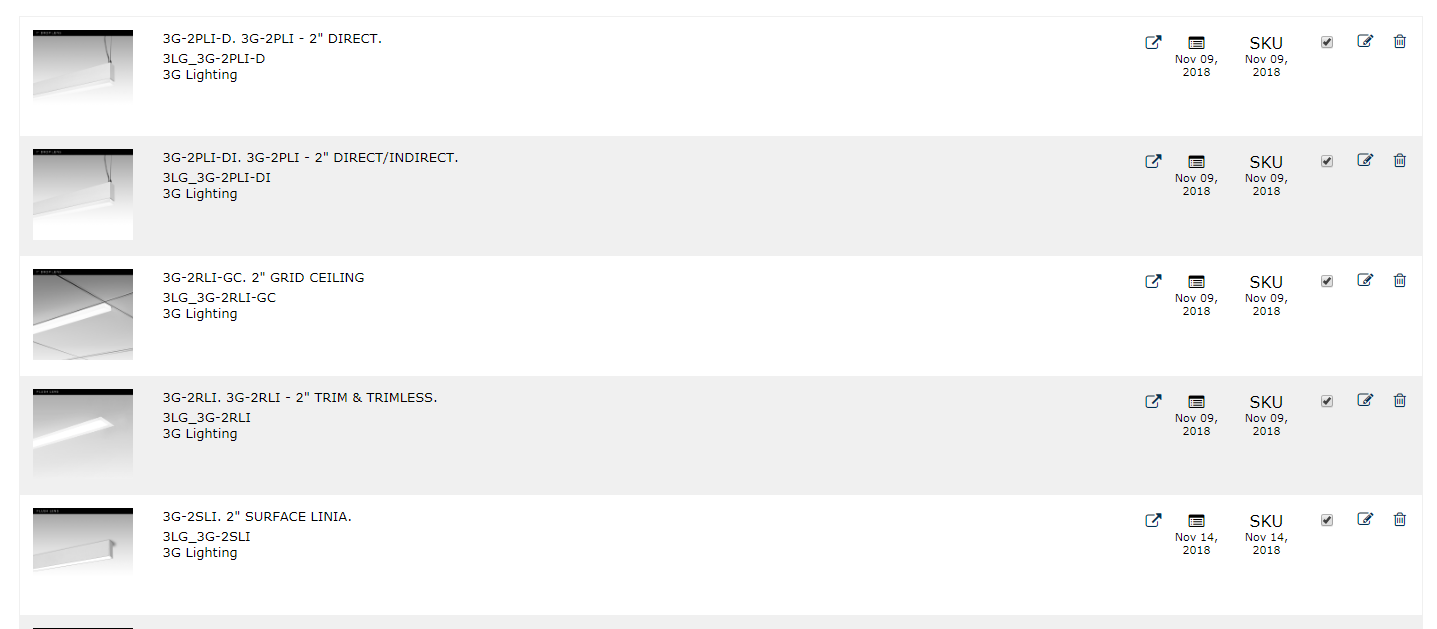 op
op
op
op
Active
Active LightAZ
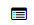 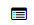 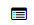 Mnf. 
Dash
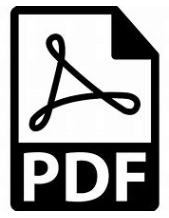 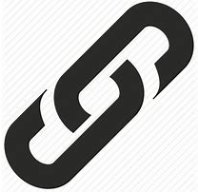 QA
?
SKU
Family
Database
FAMILY
View
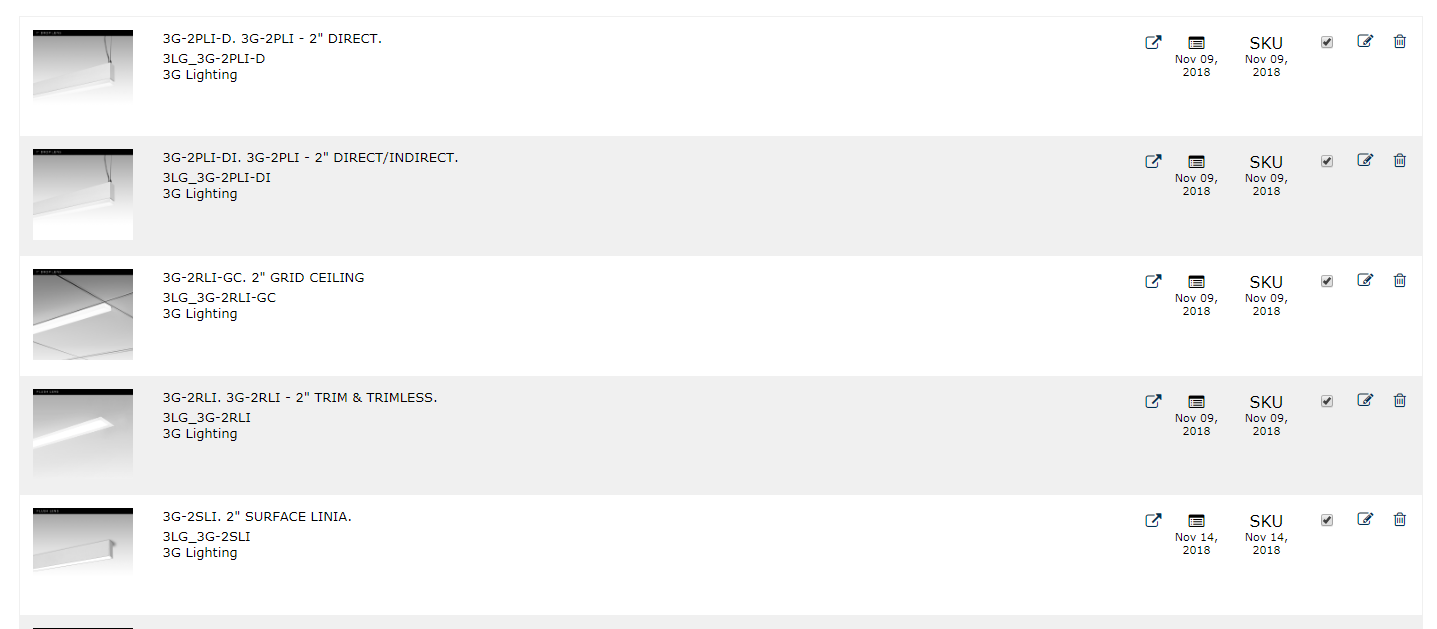 MANUFACTURER. 23ED
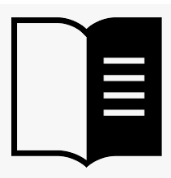 Apr 02, 2017
sep 02, 2018
Nov09, 2018
Nov09, 2018
Nov09, 2018
Nov09, 2018
op
op
op
op
op
op
Internal QA
Manufacturer Comments/Questions
Discon
Updated
Discon
Spec Links
Image
Hide on LightAZ
Data
Spec Links
Updated
Image
Data
Correct
Hide on LightAZ
Correct
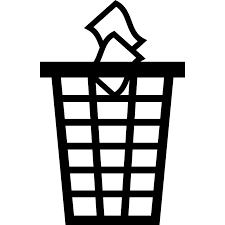 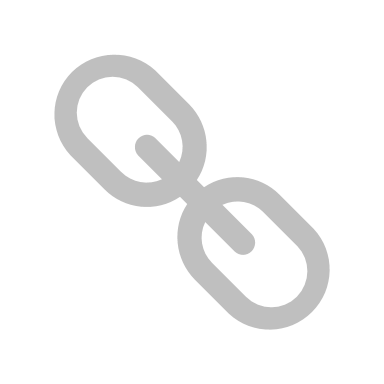 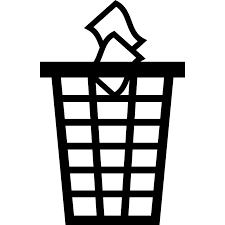 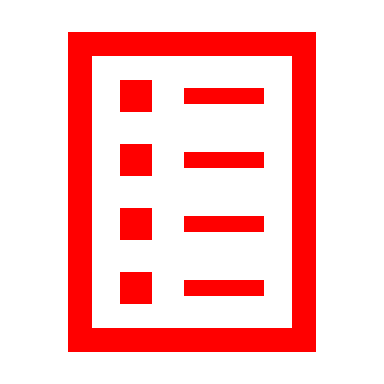 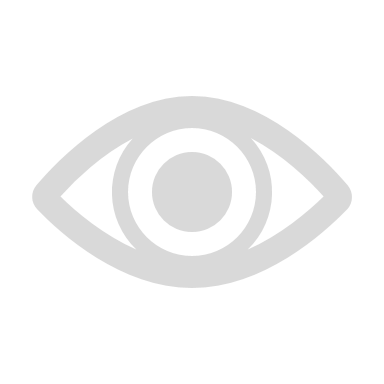 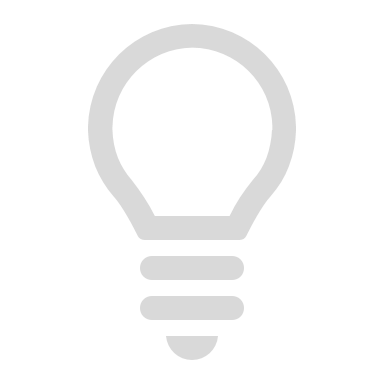 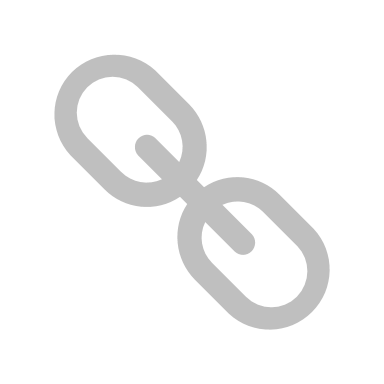 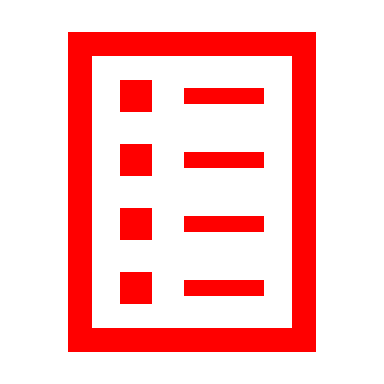 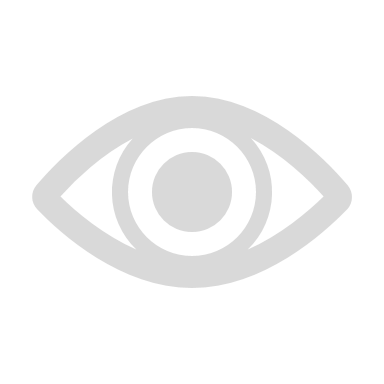 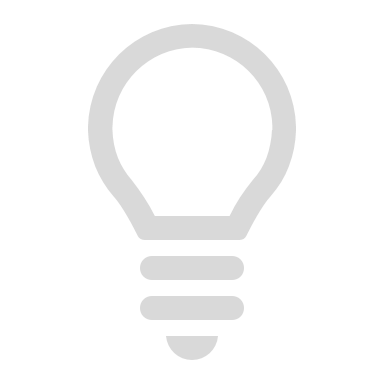 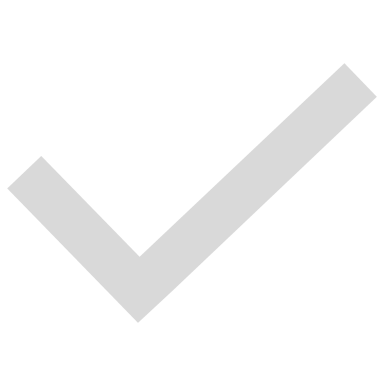 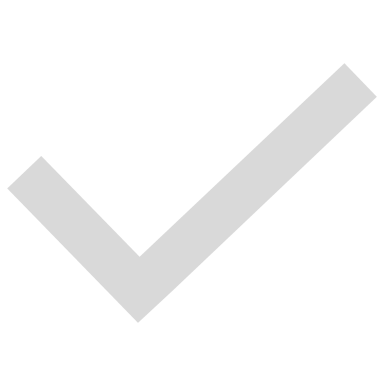 Focal Point 
02/01/2019
Please change to other image.
2000 Lm should not be available with 30W
Link points to old spec
LightAZ: 
02/10/2019
Should we remove product?
Change PDF, A linear pendant luminaire available in continuous lengths or individual
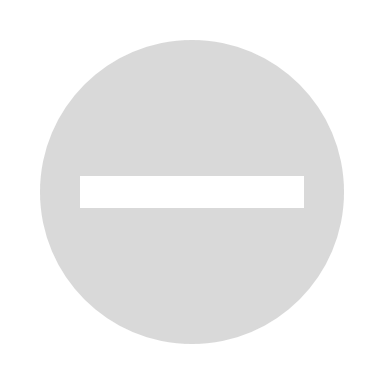 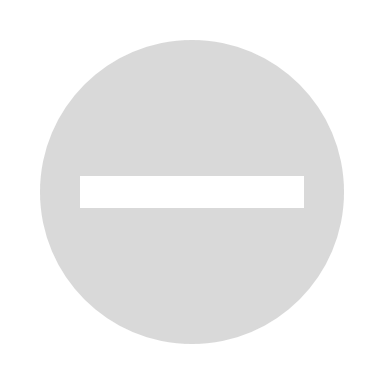 Page link
Page link
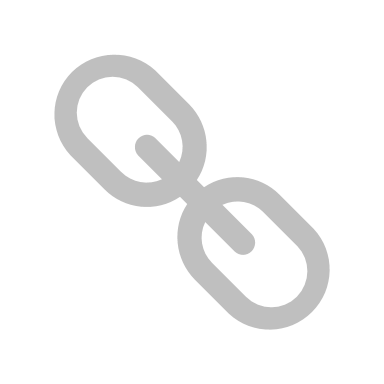 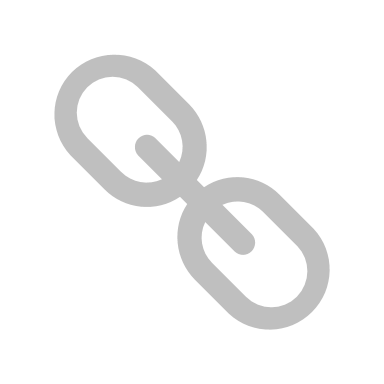 Access to different tabs and status dropdowns depends on security level of employee
Family
SKU
Data
Family Name*
Family Group
Family Code*
23ED
ED
23ED. 2” Downlight
Description*
H
Text
T
Text
H
Text
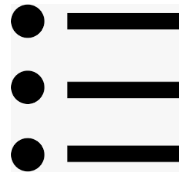 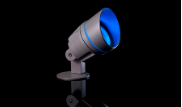 Description
A linear pendant luminaire available in continuous lengths or individual units. Featuring a 2" extruded aluminum profile and a highly efficient frosted lens which provides even illumination in flush and drop lens options.
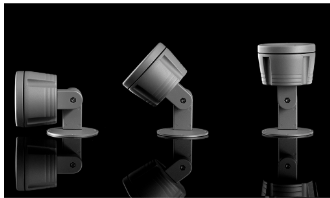 Electrical
A linear pendant luminaire available in continuous lengths or individual units. Featuring a 2" extruded aluminum profile and a highly efficient frosted lens which provides even illumination in flush and drop lens options.
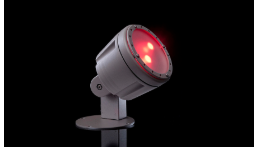 URL Date (auto)
Manufacturer Page URL*
03/05/19
https://www.preview.lightaz.com/led-luminaire-details?f=INS_5SP-CC
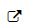 PDF Date*
Manufacturer Spec URL (or type X)*
__/__/__
https://www.preview.lightaz.com/led-luminaire-details?f=INS_5SP-CC
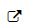 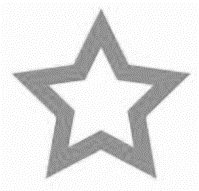 Revit Files*
Featured
Active
Active LightAZ
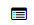 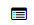 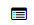 Mnf. 
Dash
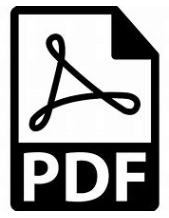 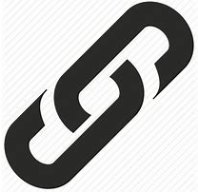 QA
?
SKU
Family
Database
FAMILY
View
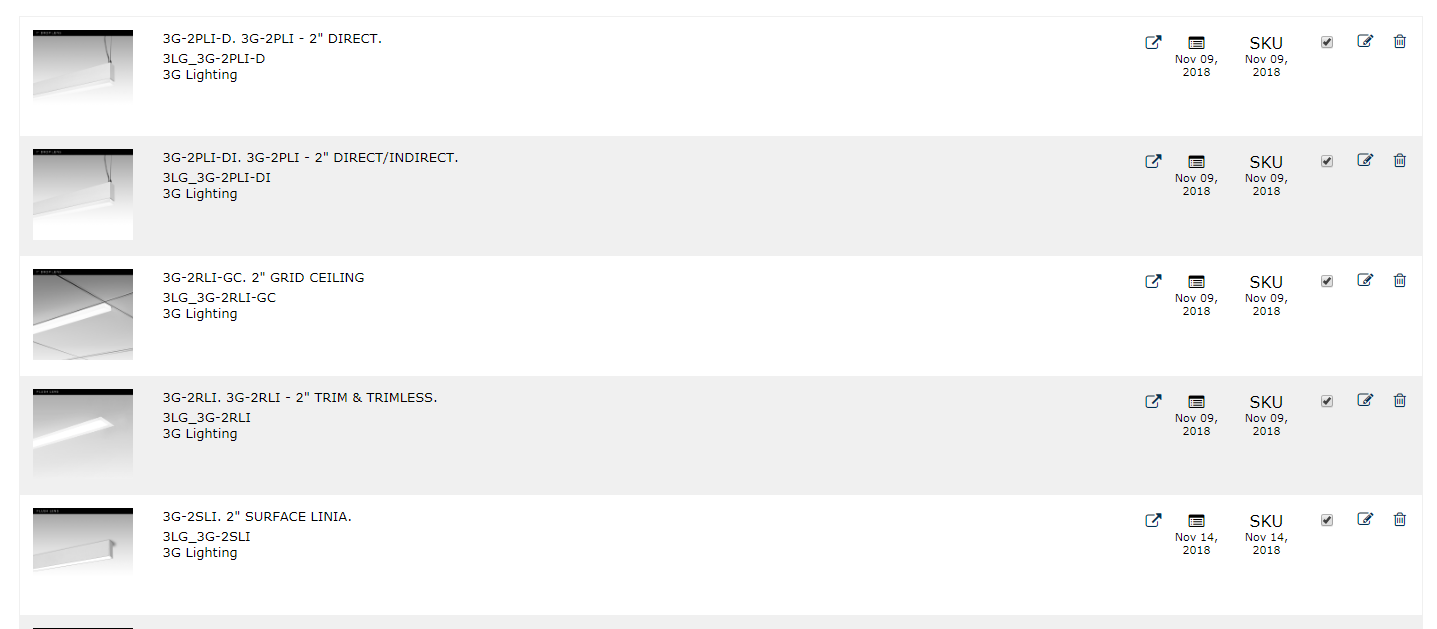 MANUFACTURER. 23ED
Apr 02, 2017
sep 02, 2018
Nov09, 2018
Nov09, 2018
Nov09, 2018
Nov09, 2018
op
op
op
op
op
op
Family Code*
Family Code*
23ED
23ED
CREATE FAMILY
Active
Active LightAZ
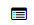 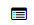 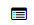 Mnf. 
Dash
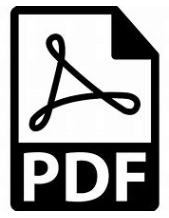 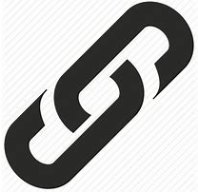 QA
?
SKU
Family
Database
FAMILY
View
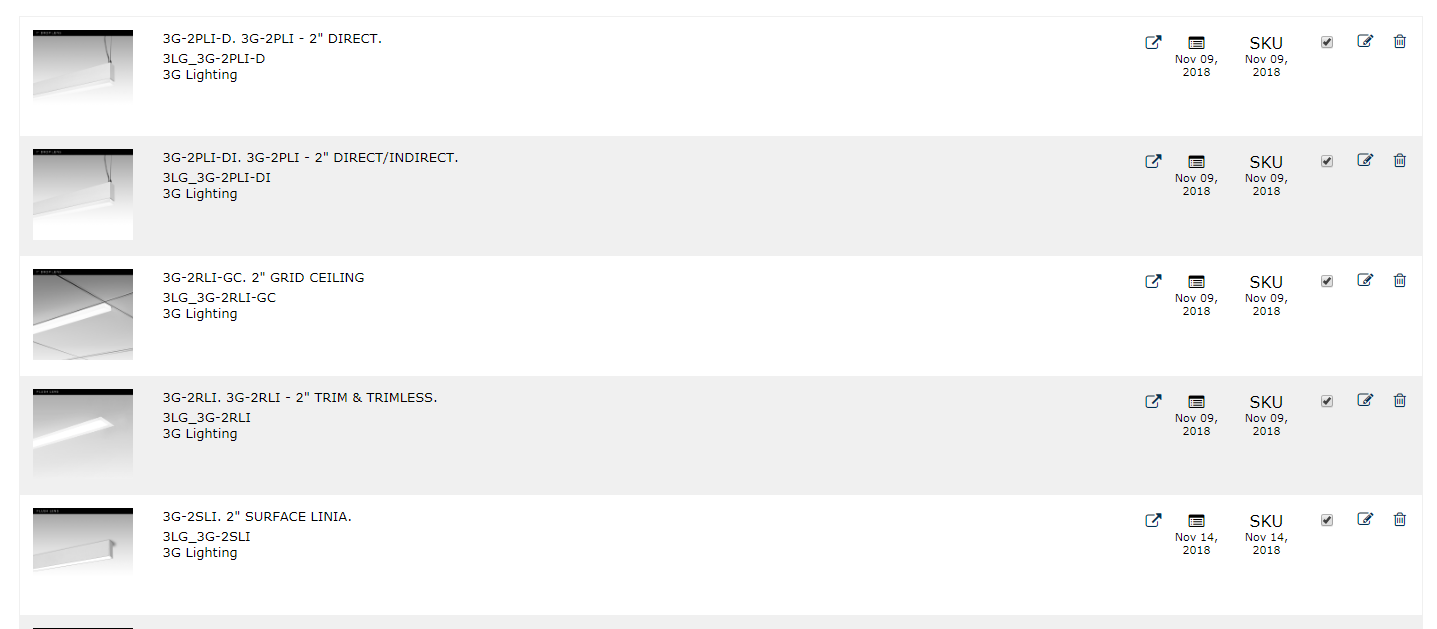 Ready
Ready
Ready
Progress
MANUFACTURER. 23ED
Apr 02, 2017
sep 02, 2018
Nov09, 2018
Nov09, 2018
Nov09, 2018
Nov09, 2018
op
op
op
op
op
op
Internal QA
Manufacturer Comments/Questions
Discon
Updated
Spec Links
Image
Hide on LightAZ
Data
Discon
Correct
Spec Links
Updated
Image
Data
Hide on LightAZ
Correct
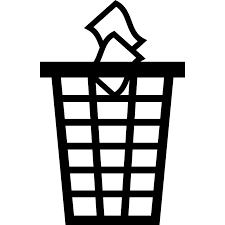 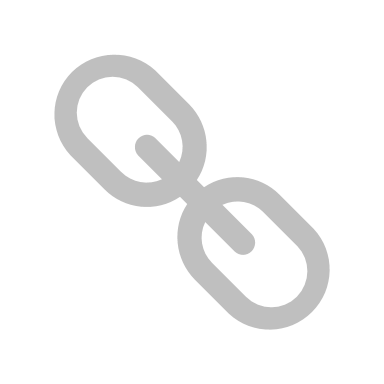 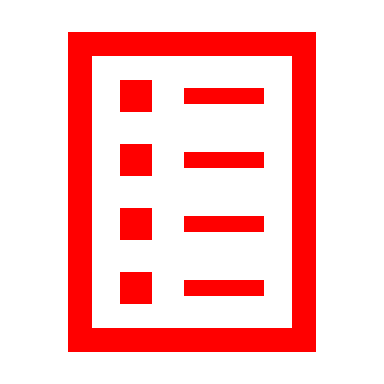 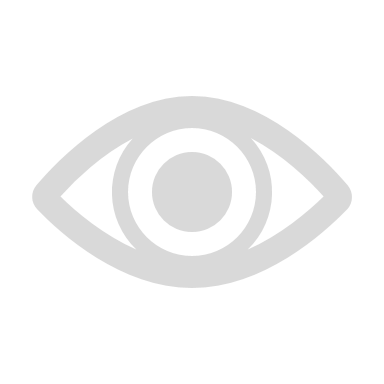 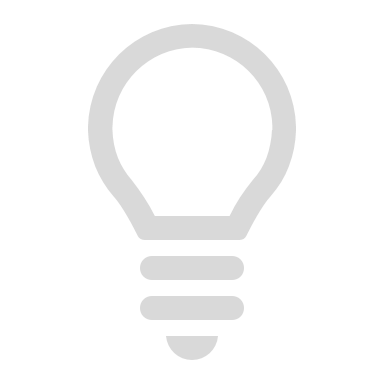 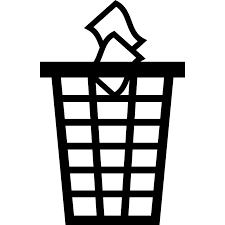 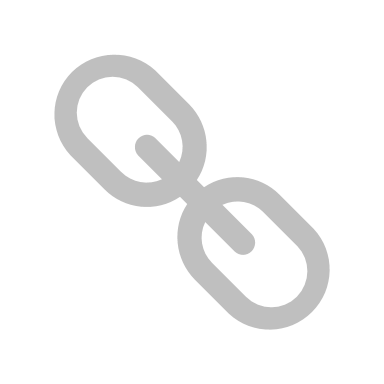 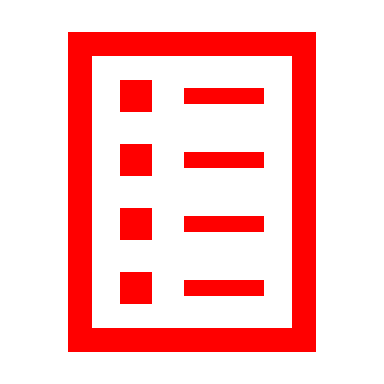 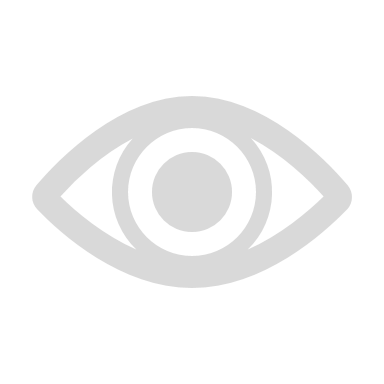 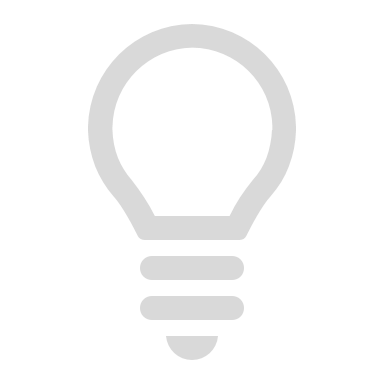 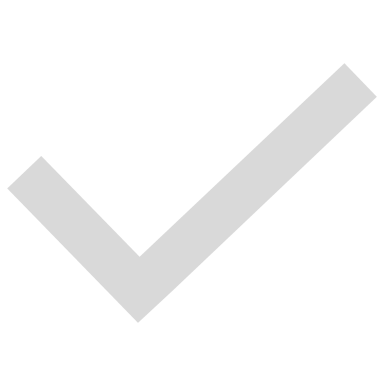 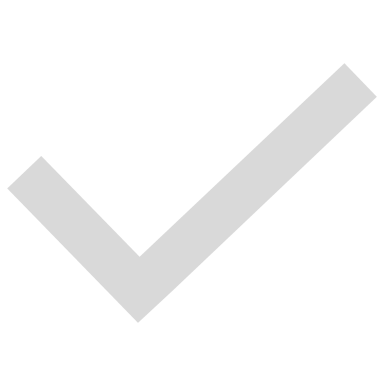 Focal Point 
02/01/2019
Please change to other image.
2000 Lm should not be available with 30W
Link points to old spec
LightAZ: 
02/10/2019
Should we remove product?
Change PDF, A linear pendant luminaire available in continuous lengths or individual
…
…
…
…
…
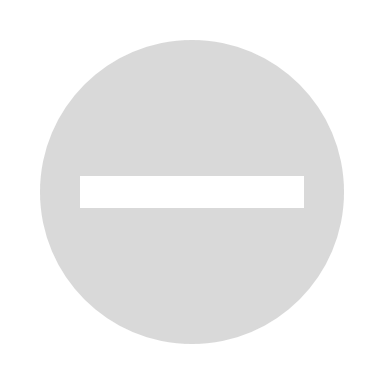 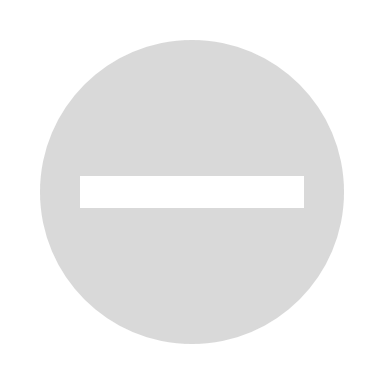 Page link
Page link
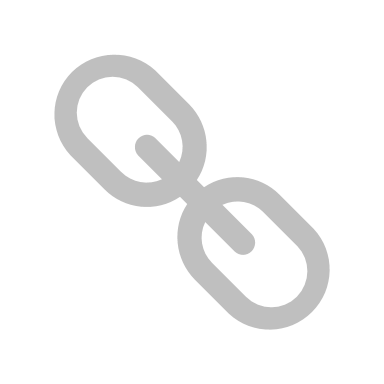 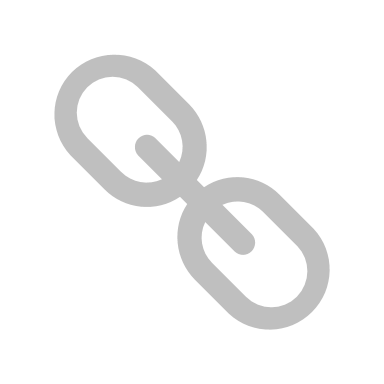 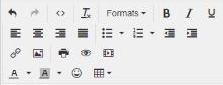 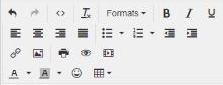 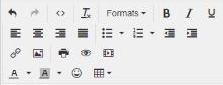 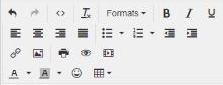 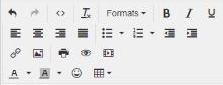 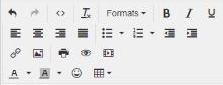 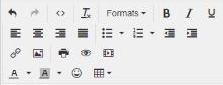 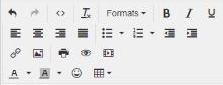 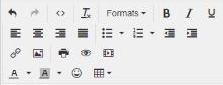 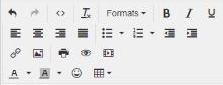 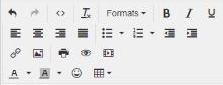 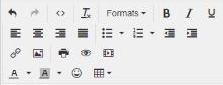 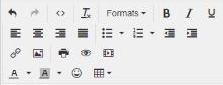 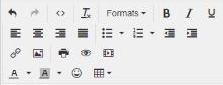 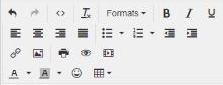 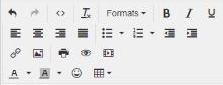 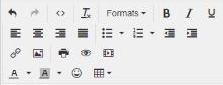 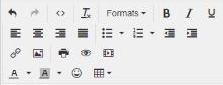 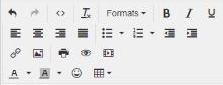 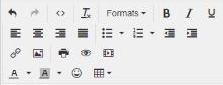 Family
SKU
Data
LUMENS
LUMENS
LUMENS
LUMENS
LUMENS
Lutron Hi-Lume EcoSystem (LDE1) - 1% Dimming (Not available with 500L)
Lutron Hi-Lume EcoSystem (LDE1) - 1% Dimming (Not available with 500L)
Lutron Hi-Lume EcoSystem (LDE1) - 1% Dimming (Not available with 500L)
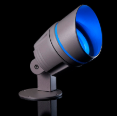 700L
700L
700L
Lutron Hi-Lume EcoSystem (LDE1) - 1% Dimming (Not available with 500L)
Description
700L
SKU
800L
800L
800L
Lutron 5-Series EcoSystem (LDE5) - 5% Dimming  (Not available with 500L)
Lutron 5-Series EcoSystem (LDE5) - 5% Dimming  (Not available with 500L)
Lutron 5-Series EcoSystem (LDE5) - 5% Dimming  (Not available with 500L)
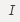 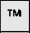 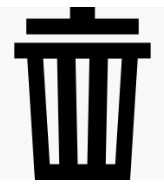 800L
Lutron 5-Series EcoSystem (LDE5) - 5% Dimming  (Not available with 500L)
_ _
_ _
Custom Dimming
Custom Dimming
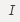 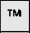 _ DL
_ DL
Custom Dimming
Custom Dimming
Not Available with
_ _
Custom Dimming
Description
Description
SKU
SKU
_ DL
Custom Dimming
SKU
GROUP
(SKU&SKU)
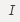 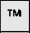 Description
SKU
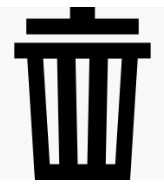 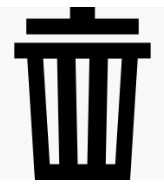 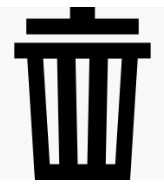 +
Add rules
Available only with
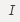 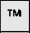 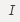 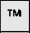 +
Add rules
_ _
Custom Dimming
_ DL
Custom Dimming
Description
SKU
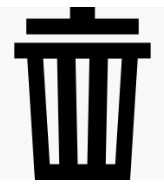 Active
Active LightAZ
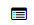 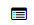 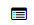 Mnf. 
Dash
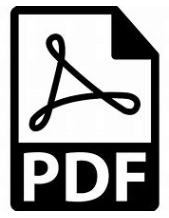 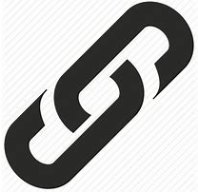 QA
?
SKU
Family
Database
FAMILY
View
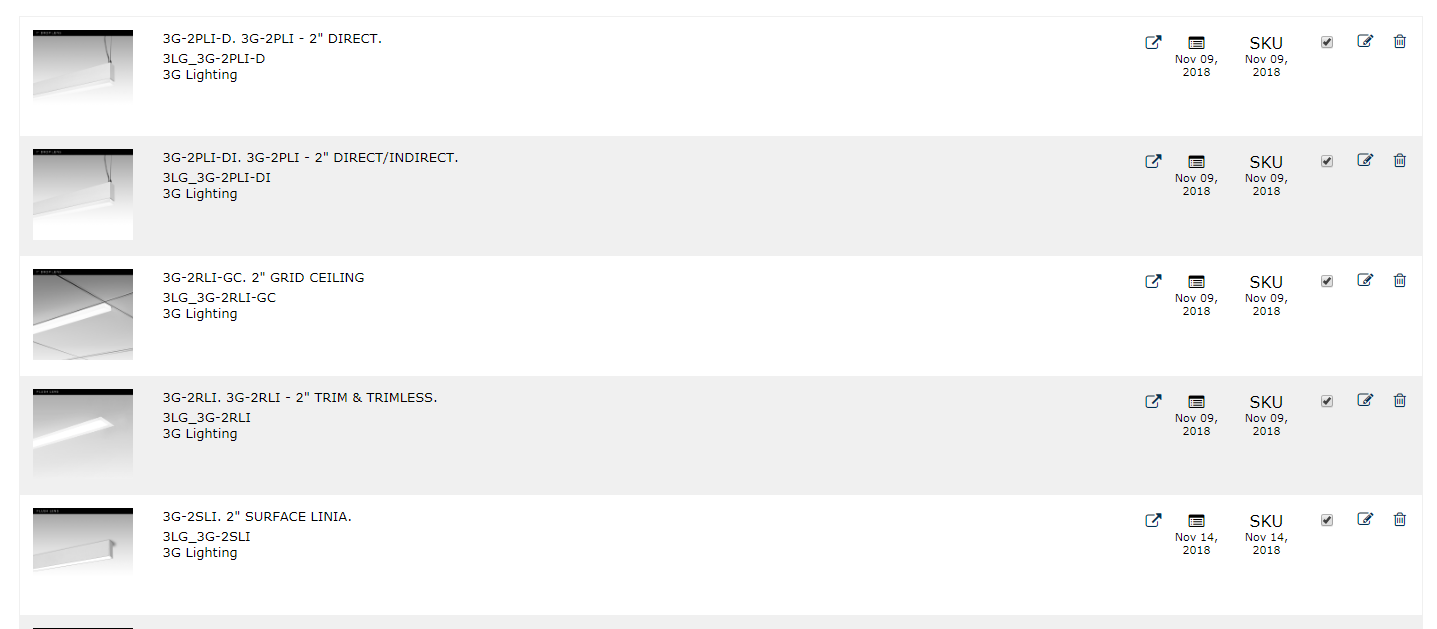 Ready
Ready
Ready
Progress
MANUFACTURER. 23ED
Apr 02, 2017
sep 02, 2018
Nov09, 2018
Nov09, 2018
Nov09, 2018
Nov09, 2018
op
op
op
op
op
op
Internal QA
Manufacturer Comments/Questions
Discon
Updated
Spec Links
Image
Hide on LightAZ
Data
Discon
Correct
Spec Links
Updated
Image
Data
Hide on LightAZ
Correct
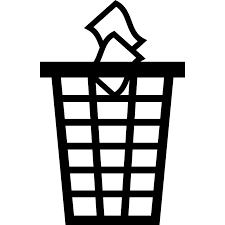 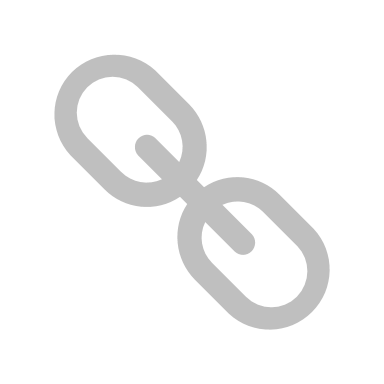 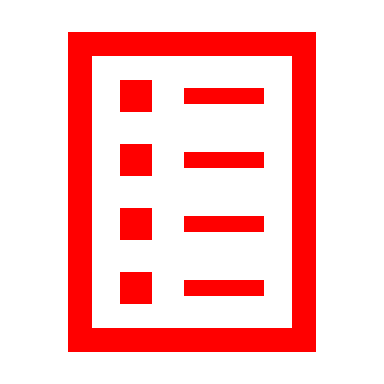 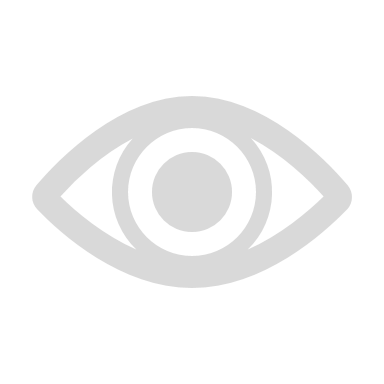 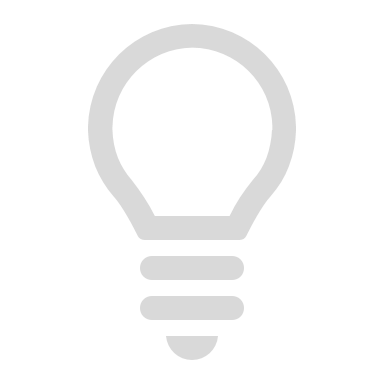 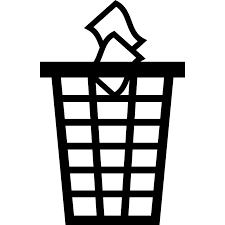 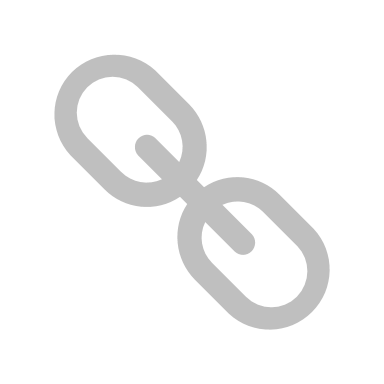 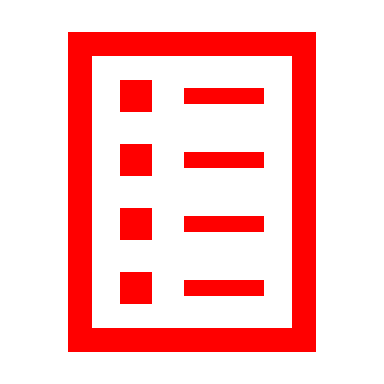 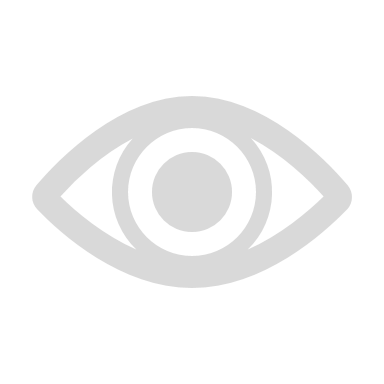 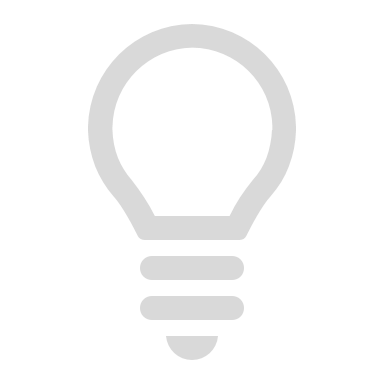 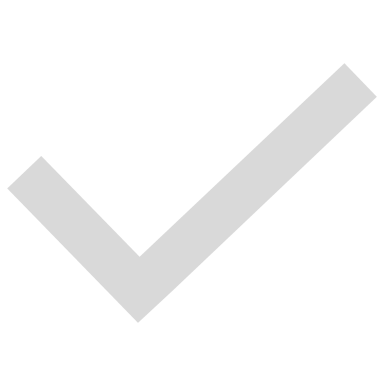 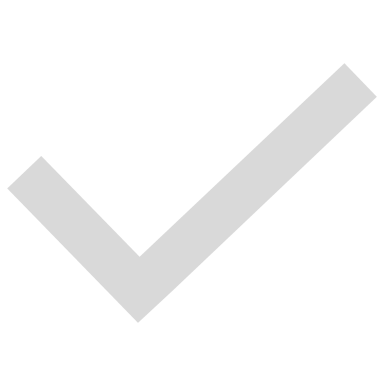 Focal Point 
02/01/2019
Please change to other image.
2000 Lm should not be available with 30W
Link points to old spec
LightAZ: 
02/10/2019
Should we remove product?
Change PDF, A linear pendant luminaire available in continuous lengths or individual
…
…
…
…
…
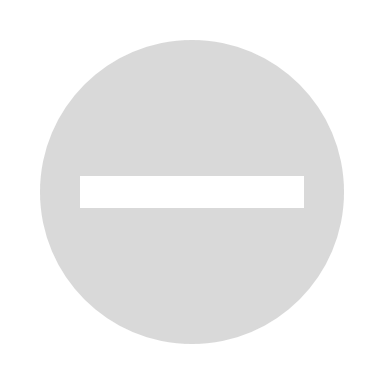 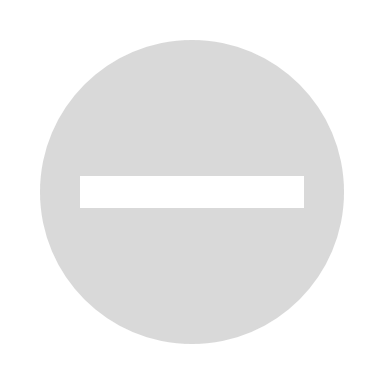 Page link
Page link
Family
SKU
Data
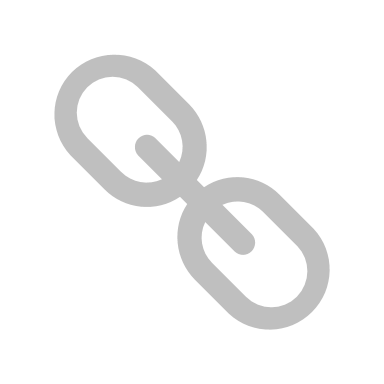 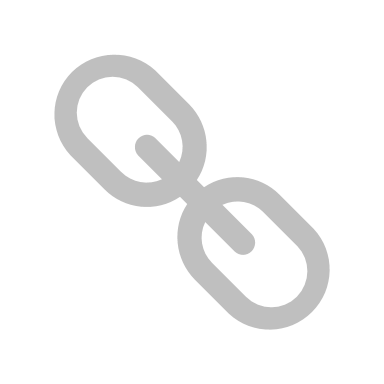 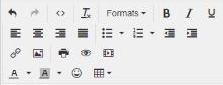 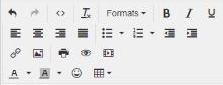 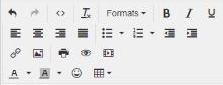 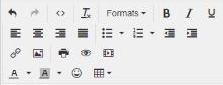 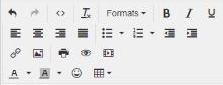 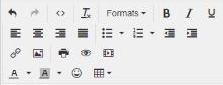 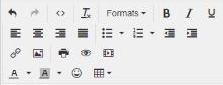 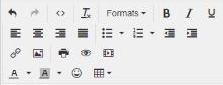 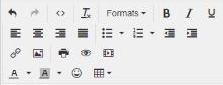 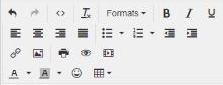 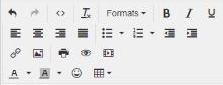 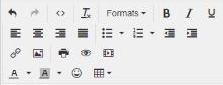 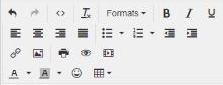 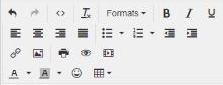 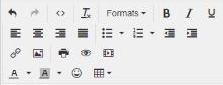 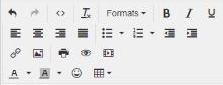 LUMENS
LUMENS
LUMENS
LUMENS
LUMENS
Lutron Hi-Lume EcoSystem (LDE1) - 1% Dimming (Not available with 500L)
Lutron Hi-Lume EcoSystem (LDE1) - 1% Dimming (Not available with 500L)
Lutron Hi-Lume EcoSystem (LDE1) - 1% Dimming (Not available with 500L)
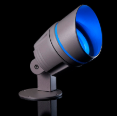 700L
700L
700L
Lutron Hi-Lume EcoSystem (LDE1) - 1% Dimming (Not available with 500L)
Description
700L
SKU
800L
800L
800L
Lutron 5-Series EcoSystem (LDE5) - 5% Dimming  (Not available with 500L)
Lutron 5-Series EcoSystem (LDE5) - 5% Dimming  (Not available with 500L)
Lutron 5-Series EcoSystem (LDE5) - 5% Dimming  (Not available with 500L)
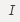 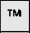 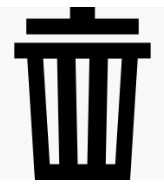 800L
Lutron 5-Series EcoSystem (LDE5) - 5% Dimming  (Not available with 500L)
_ _
_ _
Custom Dimming
Custom Dimming
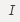 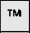 _ DL
_ DL
Custom Dimming
Custom Dimming
Not Available with
_ _
Custom Dimming
Description
Description
SKU
SKU
_ DL
Custom Dimming
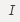 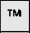 Description
SKU
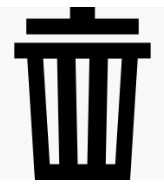 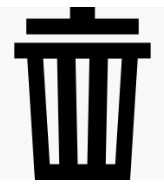 SKU
GROUP
(SKU&SKU)
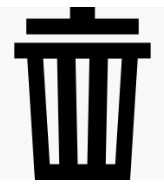 +
Add rules
Available only with
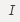 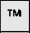 +
Add rules
_ _
Custom Dimming
_ DL
Custom Dimming
Description
SKU
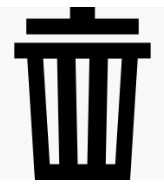 Active
Active LightAZ
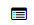 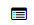 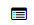 Mnf. 
Dash
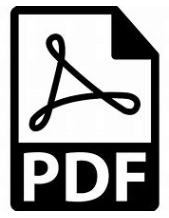 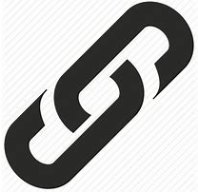 QA
?
SKU
Family
Database
FAMILY
View
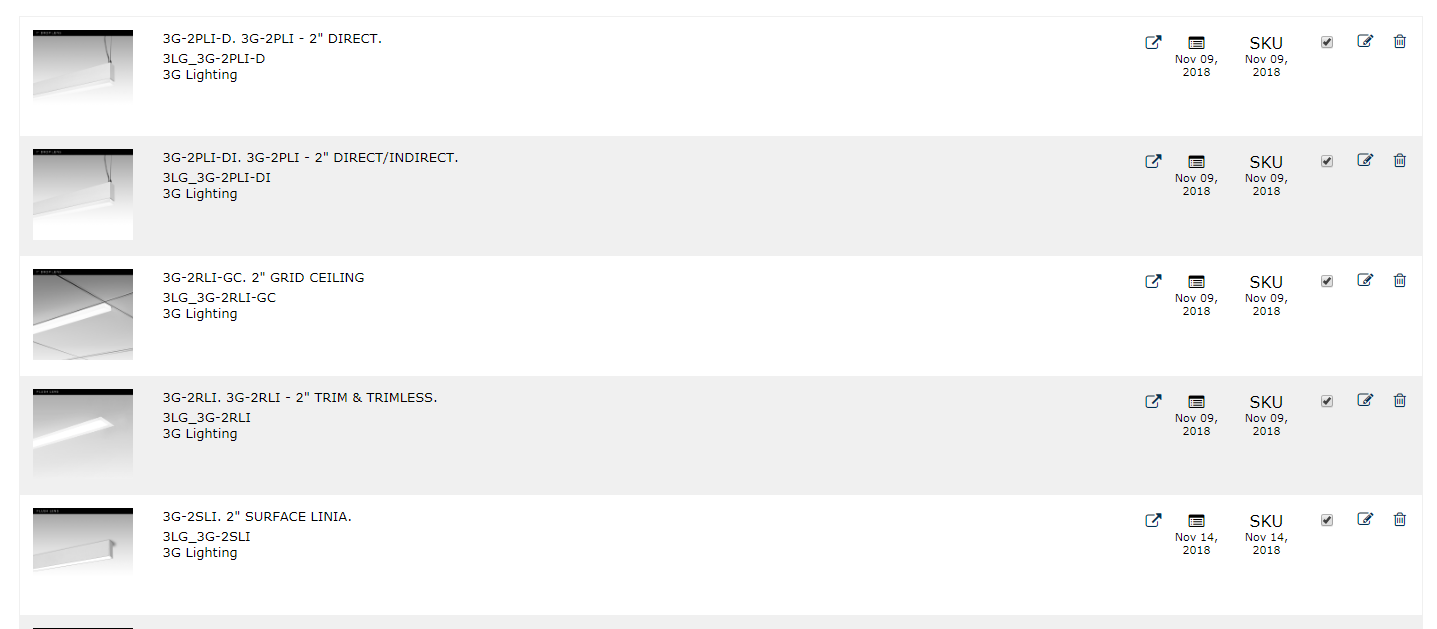 Ready
Ready
Ready
Progress
MANUFACTURER. 23ED
Apr 02, 2017
sep 02, 2018
Nov09, 2018
Nov09, 2018
Nov09, 2018
Nov09, 2018
op
op
op
op
op
op
Internal QA
Manufacturer Comments/Questions
Discon
Updated
Spec Links
Image
Hide on LightAZ
Data
Discon
Correct
Spec Links
Updated
Image
Data
Hide on LightAZ
Correct
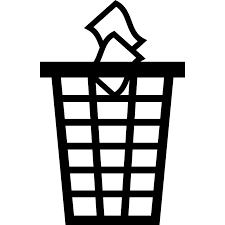 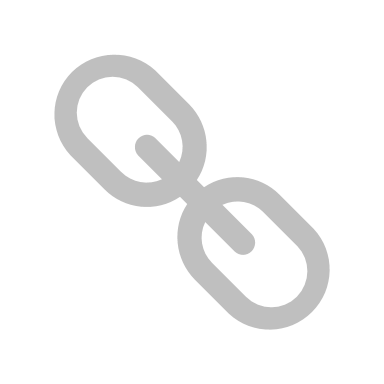 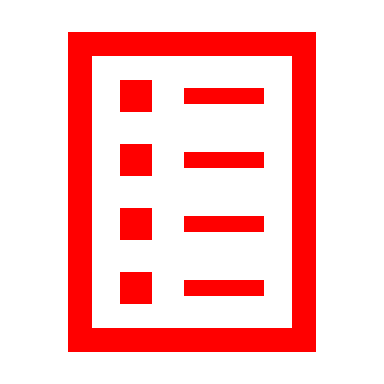 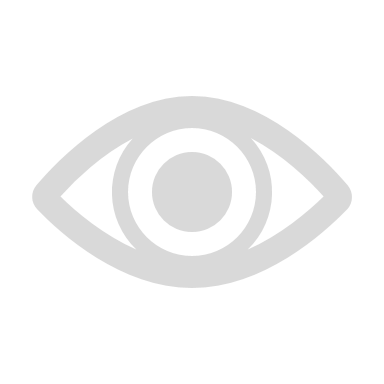 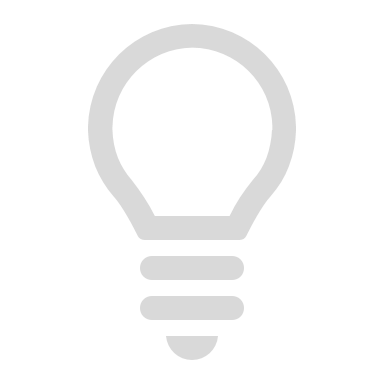 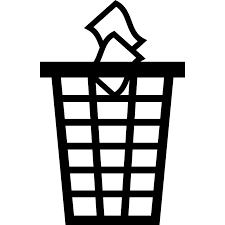 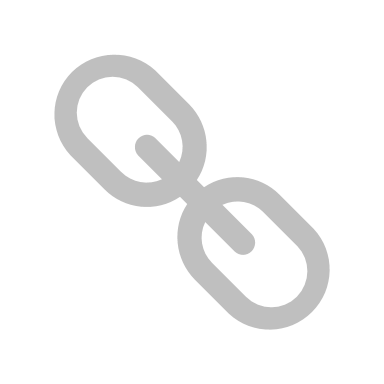 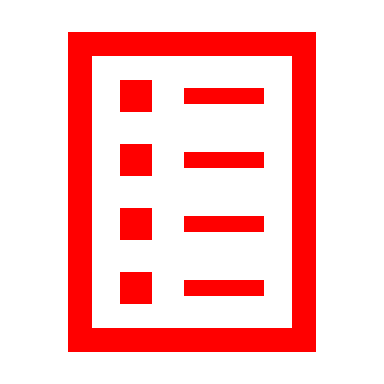 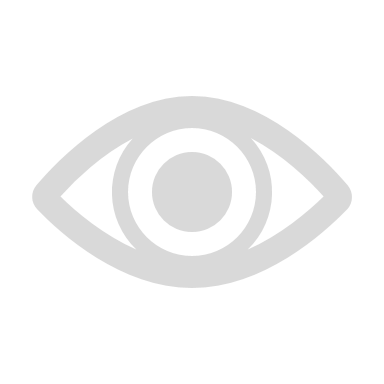 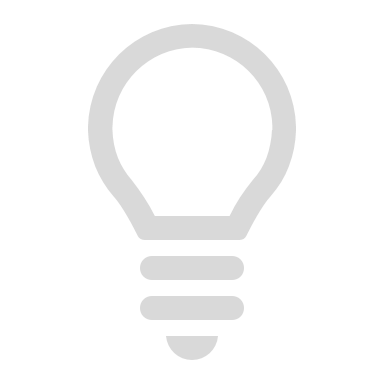 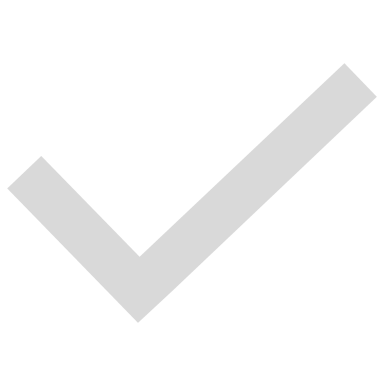 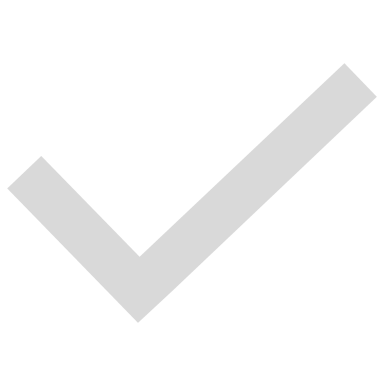 Focal Point 
02/01/2019
Please change to other image.
2000 Lm should not be available with 30W
Link points to old spec
LightAZ: 
02/10/2019
Should we remove product?
Change PDF, A linear pendant luminaire available in continuous lengths or individual
…
…
…
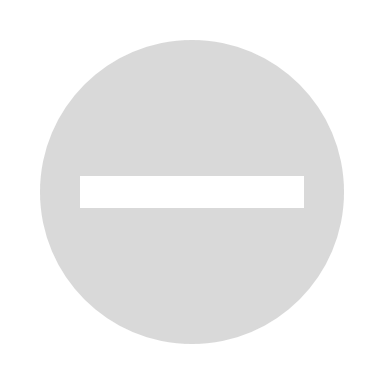 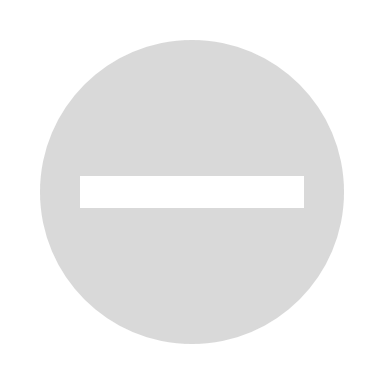 Page link
Page link
Family
SKU
Data
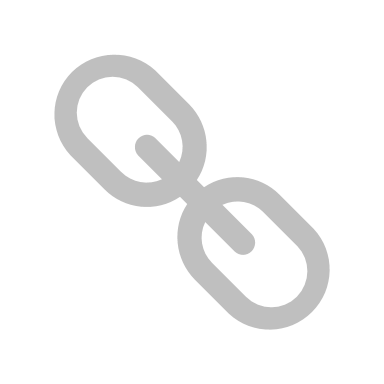 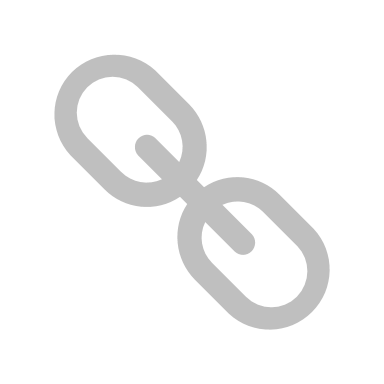 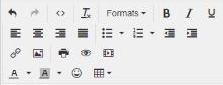 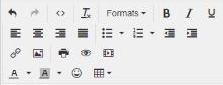 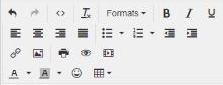 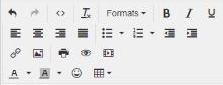 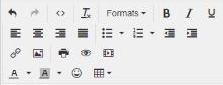 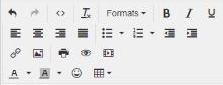 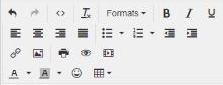 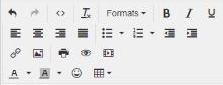 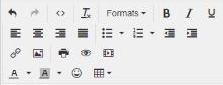 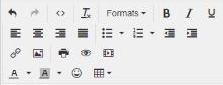 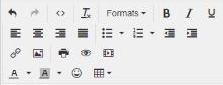 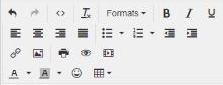 ALL
FIXTURE SPECIFICATION GUIDE
2
3
ABC 2
ABC 1
+
+
LUMENS
ID
WATTS
Description
SKU
_ DL
Custom Dimming
Lutron Hi-Lume EcoSystem (LDE1) - 1% Dimming (Not available with 500L)
700L
Notes
Notes
800L
Lutron 5-Series EcoSystem (LDE5) - 5% Dimming  (Not available with 500L)
Not Available with
+
WATTS
Available only with
+
L11,LU5,LD1
Should be selected with
+
AES
Description
SKU
Notes
1. Lutron 5-Series EcoSystem (LDE5) - 5% Dimming  (Not available with 500L)
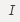 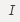 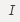 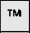 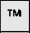 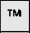 2. Lutron 5-Series EcoSystem (LDE5) - 5% Dimming  (Not available with 500L)
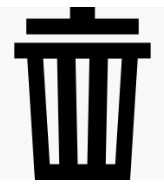 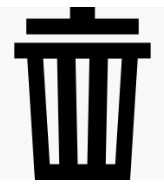 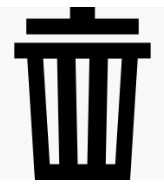 +
Add header
+
+
+
+
+
Notes
Active
Active LightAZ
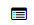 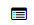 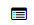 Mnf. 
Dash
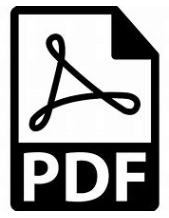 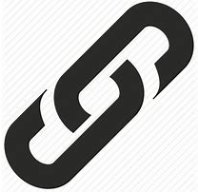 QA
?
SKU
Family
Database
FAMILY
View
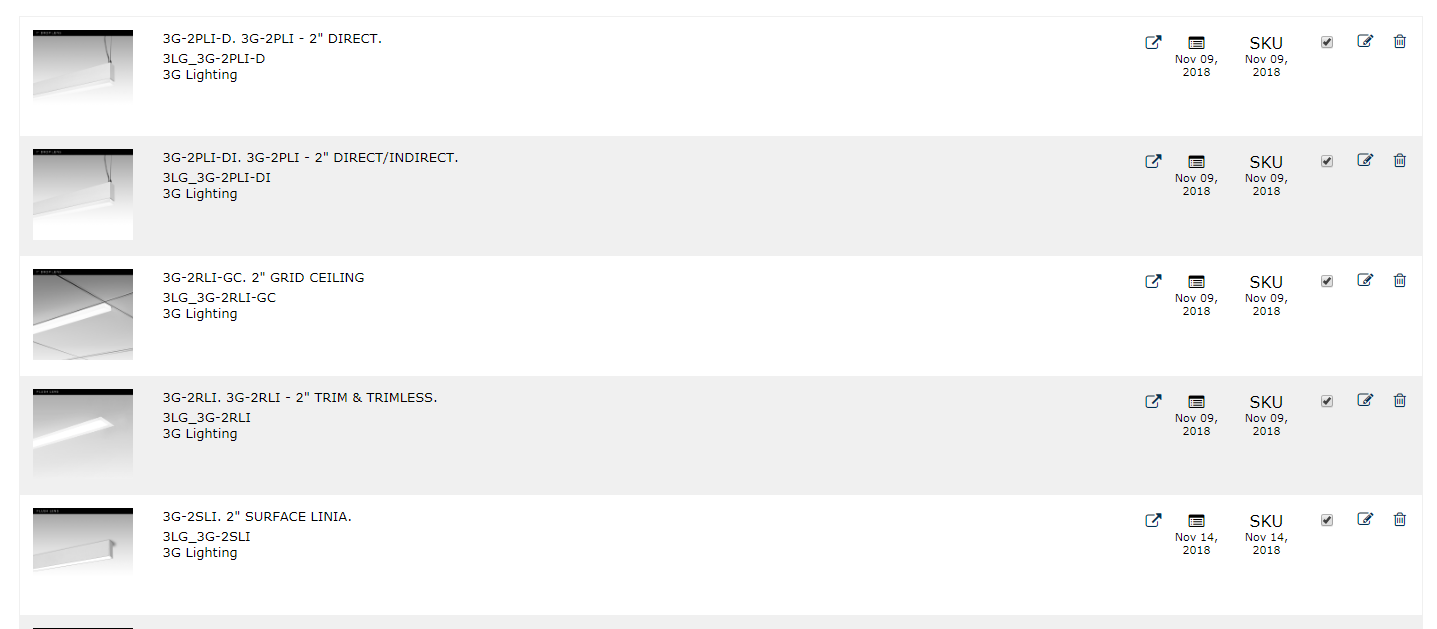 Ready
Ready
Ready
Progress
MANUFACTURER. 23ED
Apr 02, 2017
sep 02, 2018
Nov09, 2018
Nov09, 2018
Nov09, 2018
Nov09, 2018
op
op
op
op
op
op
Internal QA
Manufacturer Comments/Questions
Discon
Updated
Spec Links
Image
Hide on LightAZ
Data
Discon
Correct
Spec Links
Updated
Image
Data
Hide on LightAZ
Correct
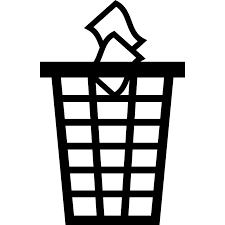 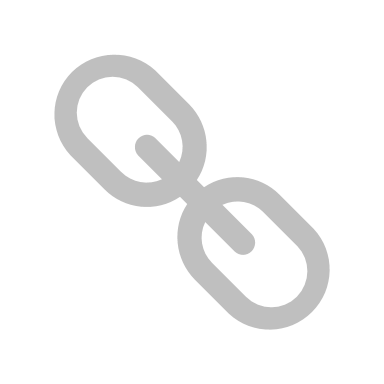 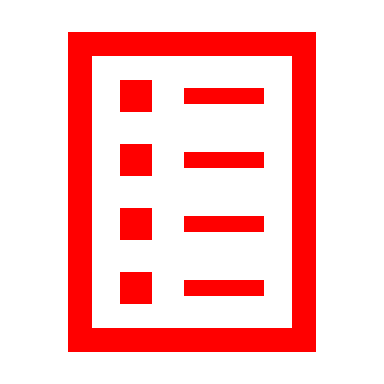 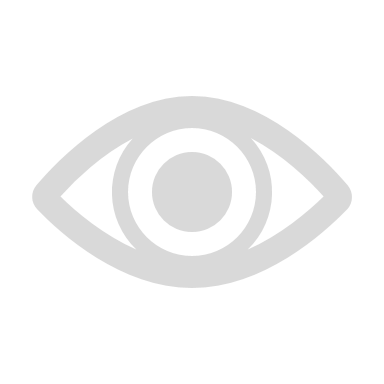 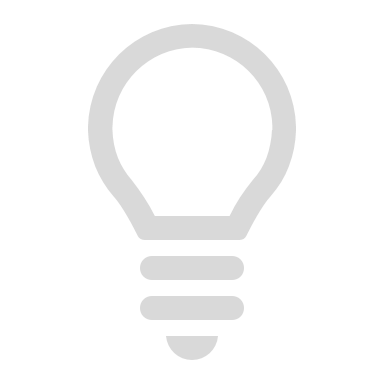 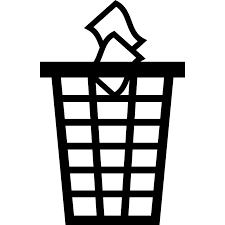 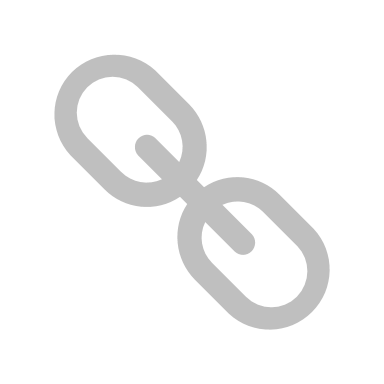 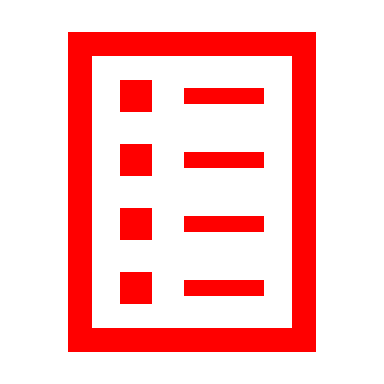 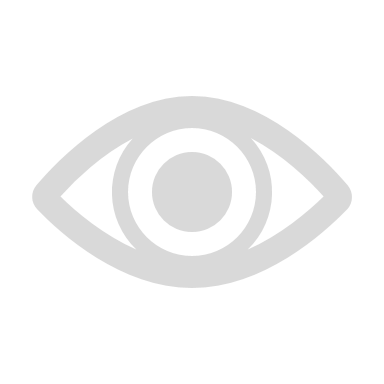 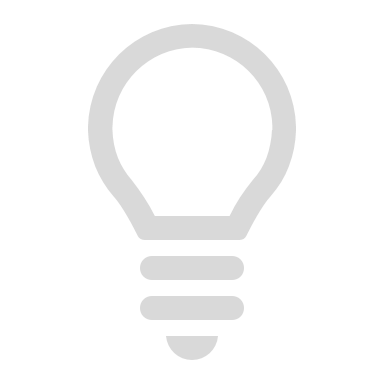 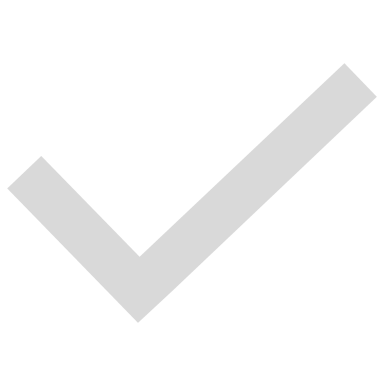 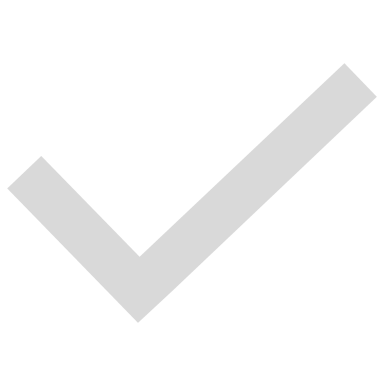 Focal Point 
02/01/2019
Please change to other image.
2000 Lm should not be available with 30W
Link points to old spec
LightAZ: 
02/10/2019
Should we remove product?
Change PDF, A linear pendant luminaire available in continuous lengths or individual
…
…
…
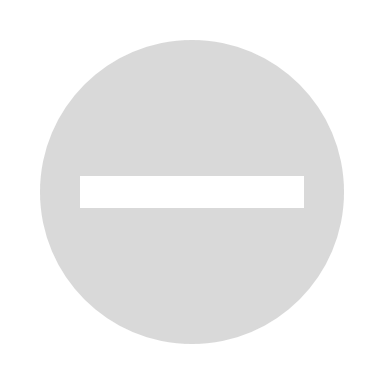 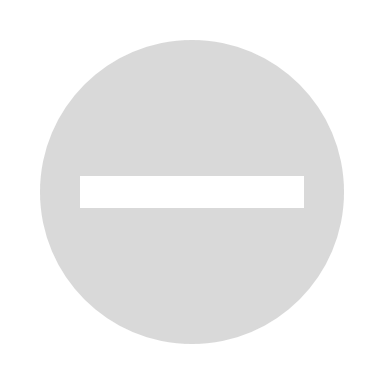 Page link
Page link
Family
SKU
Data
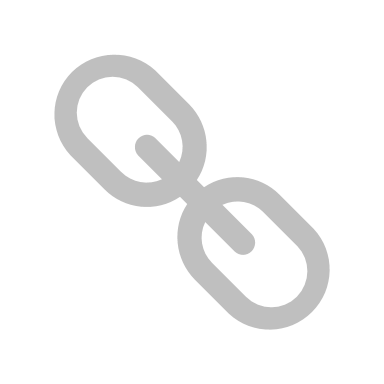 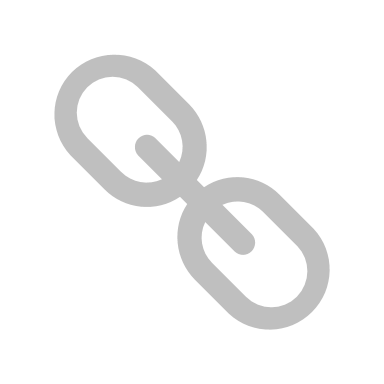 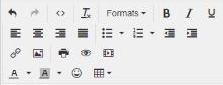 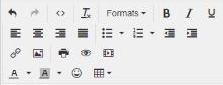 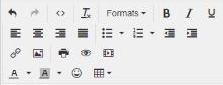 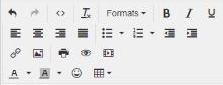 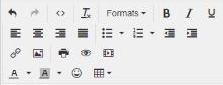 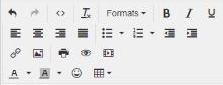 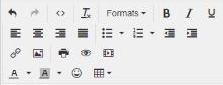 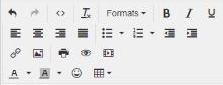 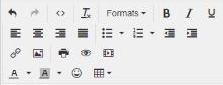 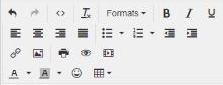 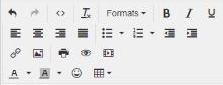 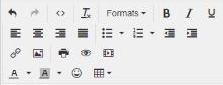 ALL
FIXTURE SPECIFICATION GUIDE
2
3
ABC 2
ABC 1
+
+
LUMENS
ID
WATTS
Description
SKU
_ DL
Custom Dimming
Lutron Hi-Lume EcoSystem (LDE1) - 1% Dimming (Not available with 500L)
700L
Notes
Notes
800L
Lutron 5-Series EcoSystem (LDE5) - 5% Dimming  (Not available with 500L)
Not Available with
+
WATTS
Available only with
+
L11,LU5,LD1
Should be selected with
+
AES
Description
SKU
Notes
1. Lutron 5-Series EcoSystem (LDE5) - 5% Dimming  (Not available with 500L)
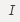 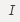 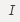 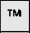 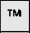 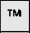 2. Lutron 5-Series EcoSystem (LDE5) - 5% Dimming  (Not available with 500L)
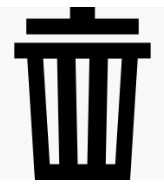 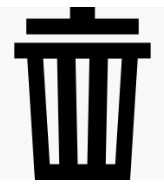 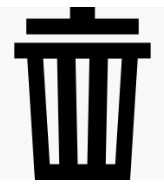 +
Add header
+
Add header
header
1
+
+
+
+
+
Notes
Active
Active LightAZ
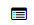 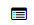 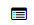 Mnf. 
Dash
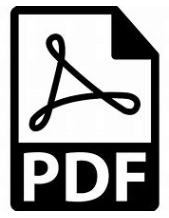 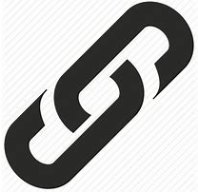 QA
?
SKU
Family
Database
FAMILY
View
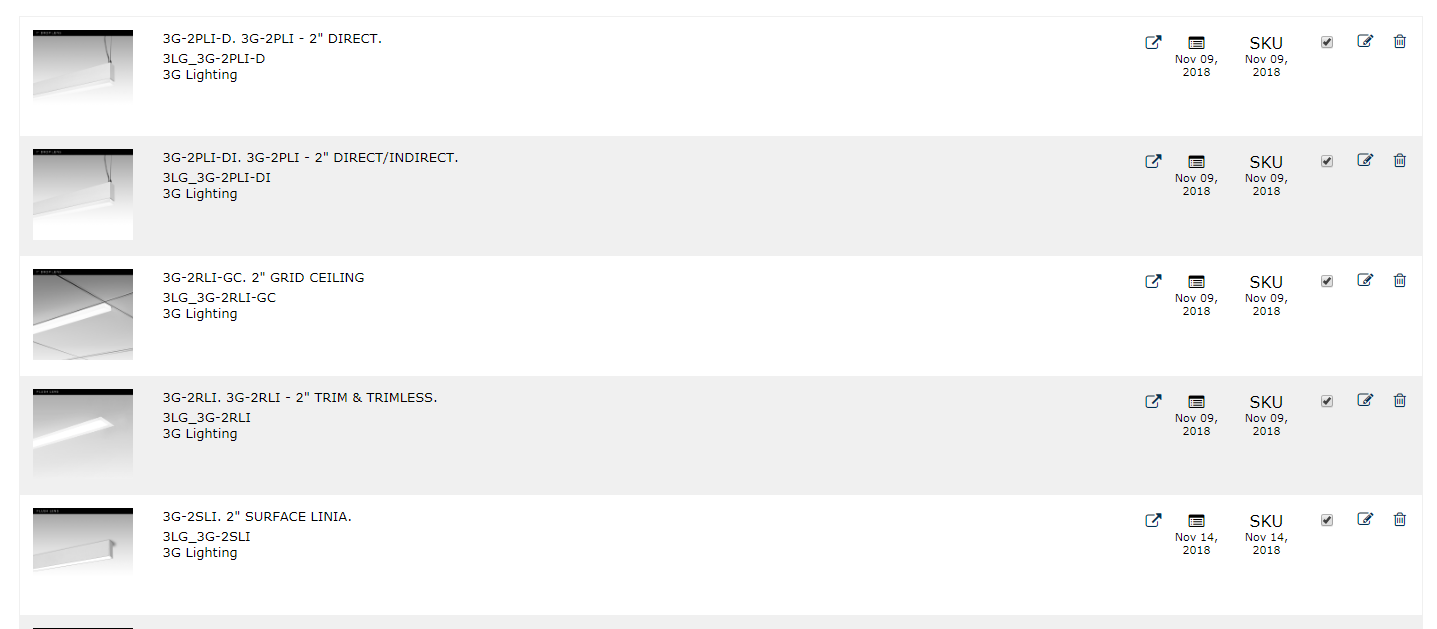 Ready
Ready
Ready
Progress
MANUFACTURER. 23ED
Apr 02, 2017
sep 02, 2018
Nov09, 2018
Nov09, 2018
Nov09, 2018
Nov09, 2018
op
op
op
op
op
op
Internal QA
Manufacturer Comments/Questions
Discon
Updated
Spec Links
Image
Hide on LightAZ
Data
Discon
Correct
Spec Links
Updated
Image
Data
Hide on LightAZ
Correct
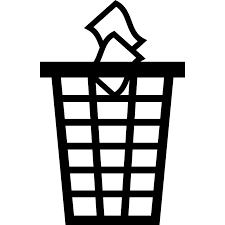 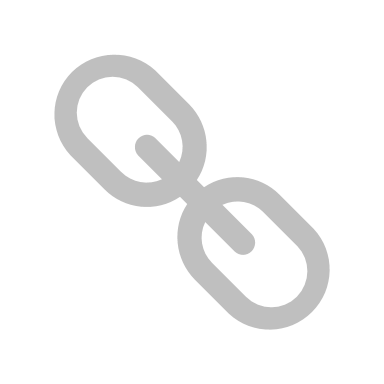 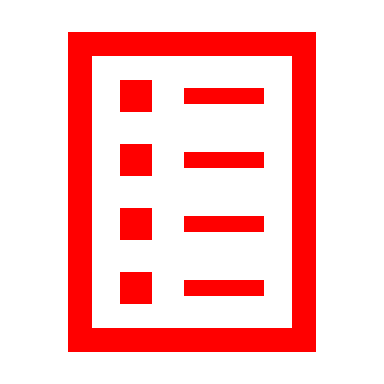 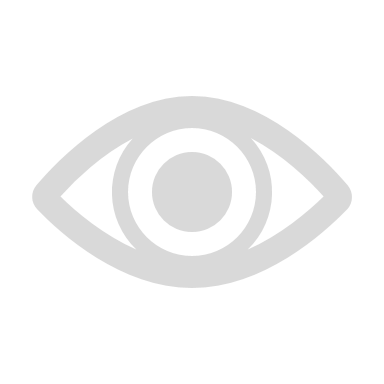 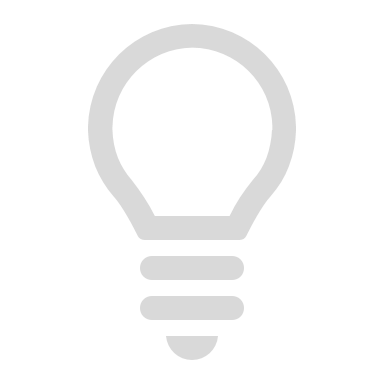 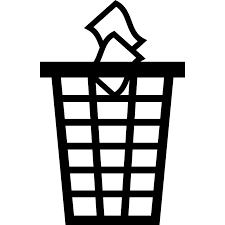 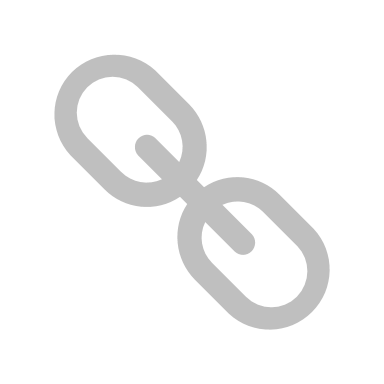 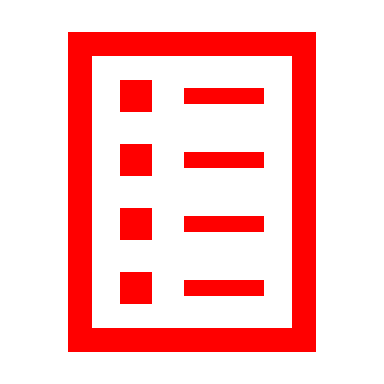 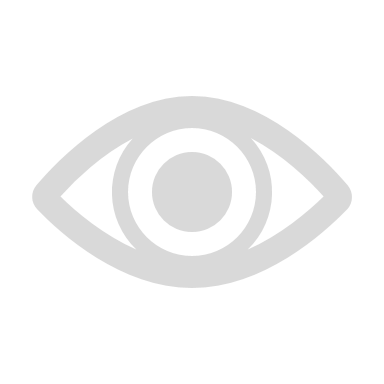 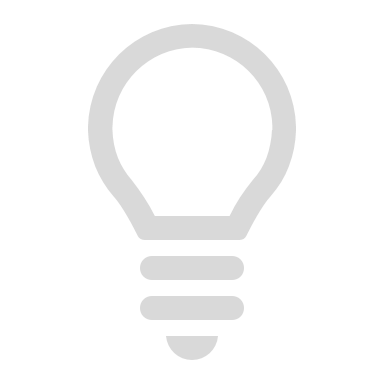 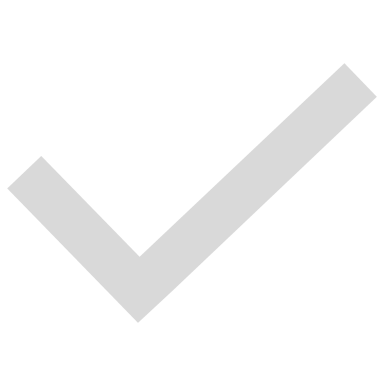 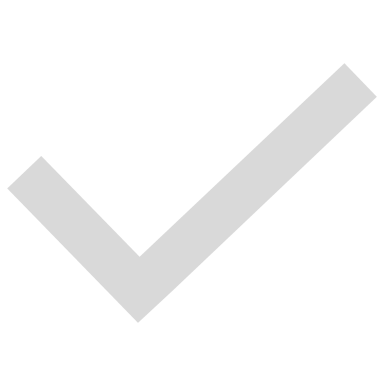 Focal Point 
02/01/2019
Please change to other image.
2000 Lm should not be available with 30W
Link points to old spec
LightAZ: 
02/10/2019
Should we remove product?
Change PDF, A linear pendant luminaire available in continuous lengths or individual
…
…
…
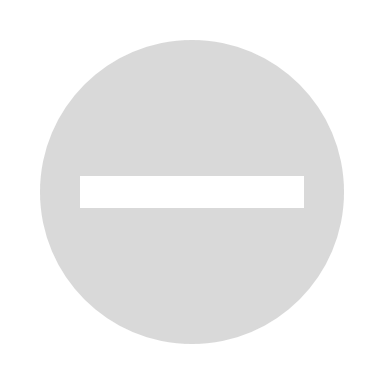 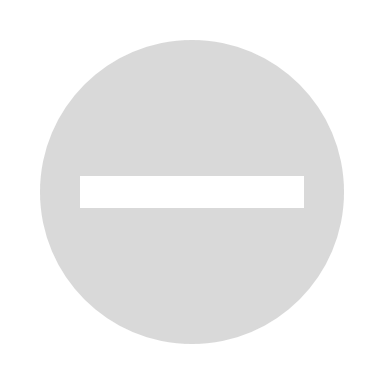 Page link
Page link
Family
SKU
Data
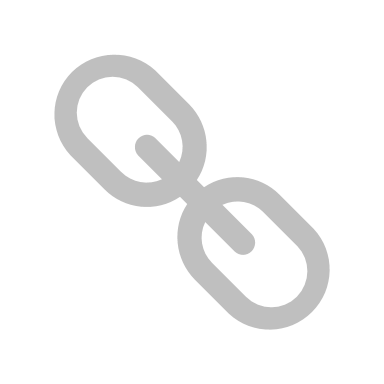 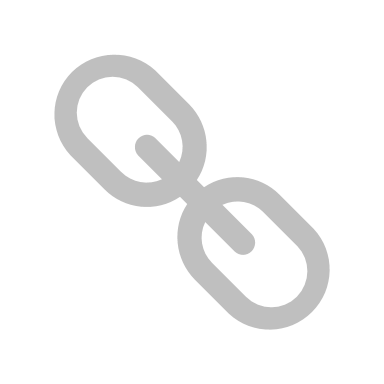 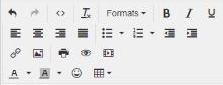 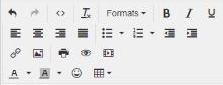 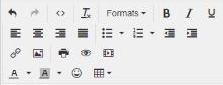 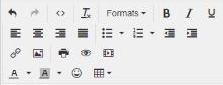 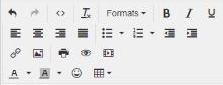 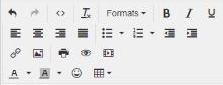 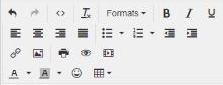 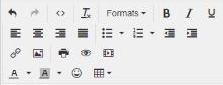 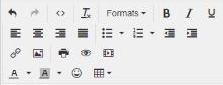 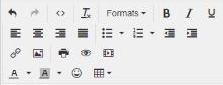 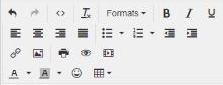 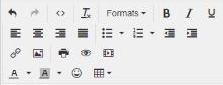 ALL
FIXTURE SPECIFICATION GUIDE
2
3
ABC 2
ABC 1
+
+
LUMENS
ID
WATTS
Description
SKU
_ DL
Custom Dimming
Lutron Hi-Lume EcoSystem (LDE1) - 1% Dimming (Not available with 500L)
700L
Notes
Notes
800L
Lutron 5-Series EcoSystem (LDE5) - 5% Dimming  (Not available with 500L)
Not Available with
+
WATTS
Available only with
+
L11,LU5,LD1
Should be selected with
+
AES
Description
SKU
Notes
1. Lutron 5-Series EcoSystem (LDE5) - 5% Dimming  (Not available with 500L)
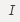 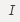 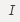 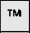 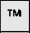 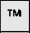 2. Lutron 5-Series EcoSystem (LDE5) - 5% Dimming  (Not available with 500L)
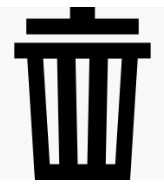 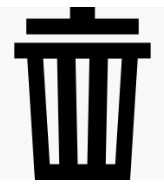 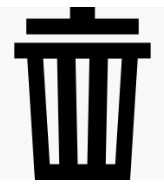 Add header
+
Add header
+
Add header
Lumen
+
1
Watt
+
Add header
5
+
+
+
+
+
Notes
Active
Active LightAZ
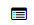 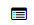 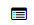 Mnf. 
Dash
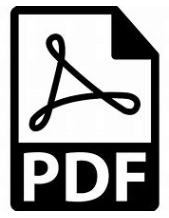 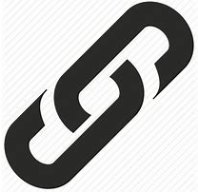 QA
?
SKU
Family
Database
FAMILY
View
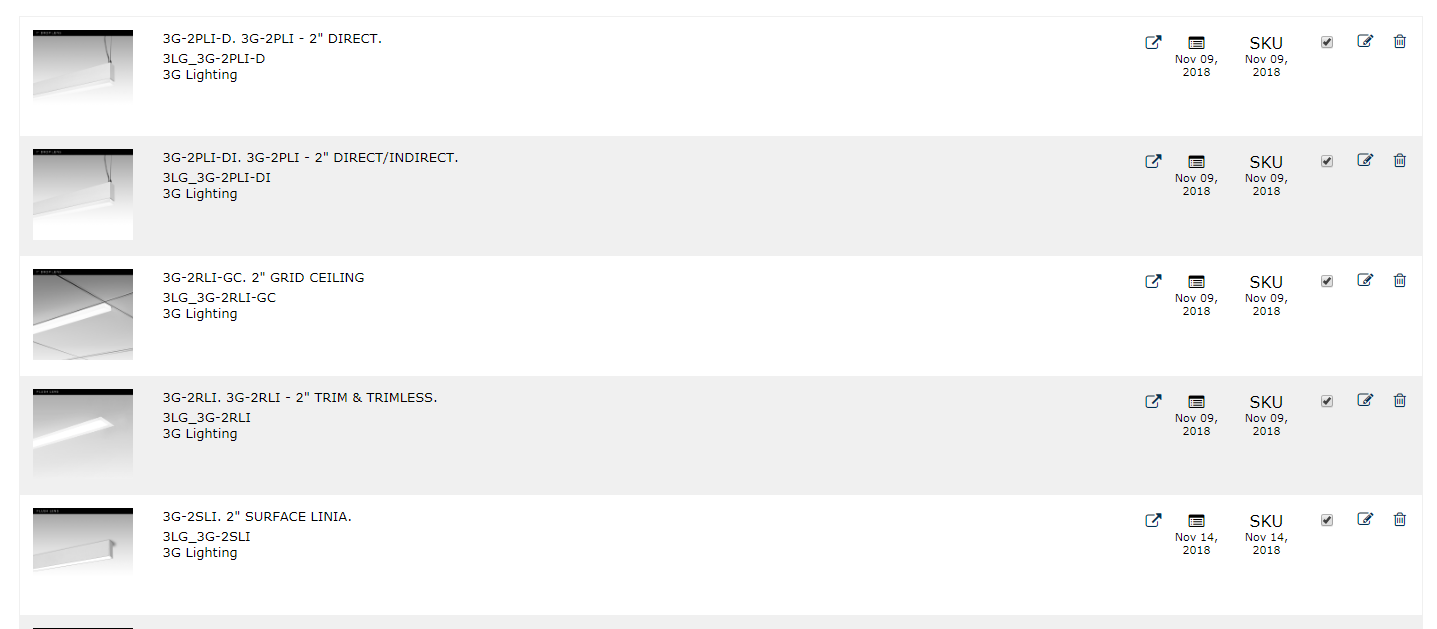 Ready
Ready
Ready
Progress
MANUFACTURER. 23ED
Apr 02, 2017
sep 02, 2018
Nov09, 2018
Nov09, 2018
Nov09, 2018
Nov09, 2018
op
op
op
op
op
op
Internal QA
Manufacturer Comments/Questions
Discon
Updated
Spec Links
Image
Hide on LightAZ
Data
Discon
Correct
Spec Links
Updated
Image
Data
Hide on LightAZ
Correct
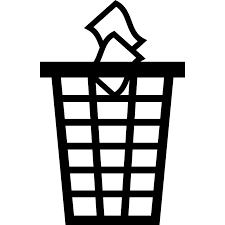 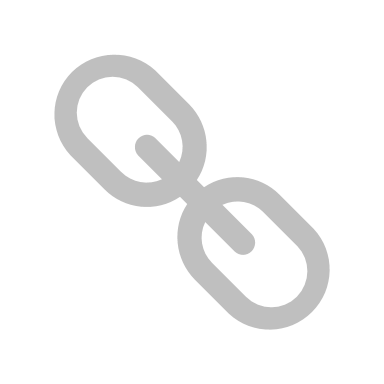 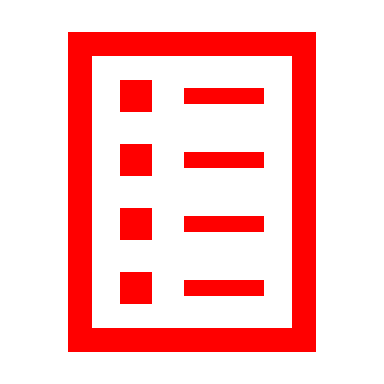 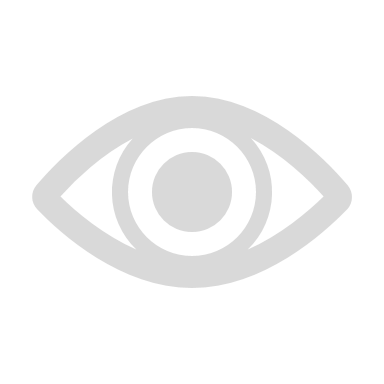 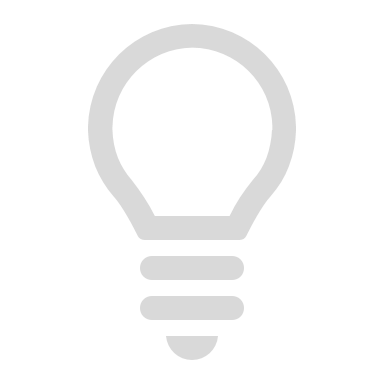 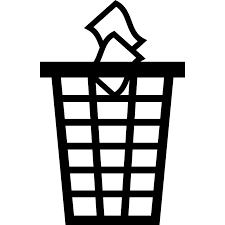 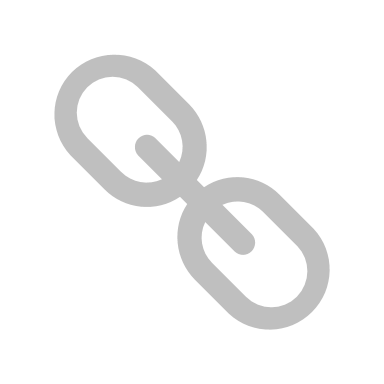 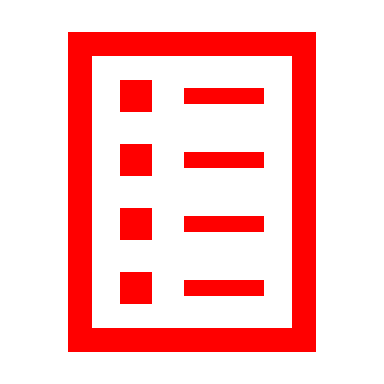 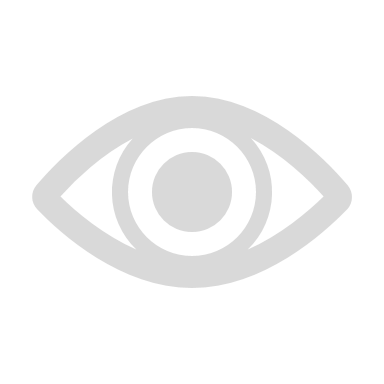 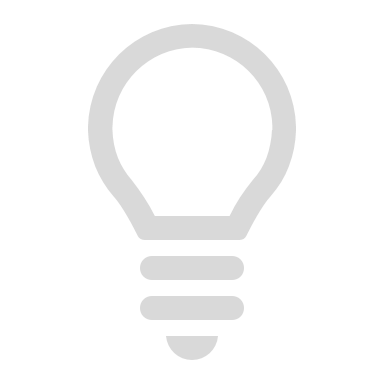 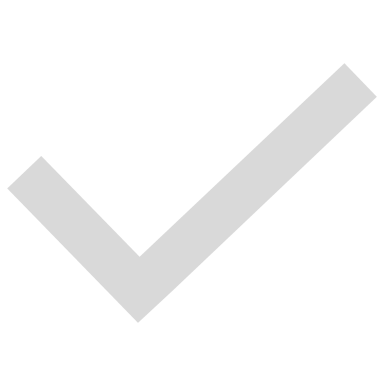 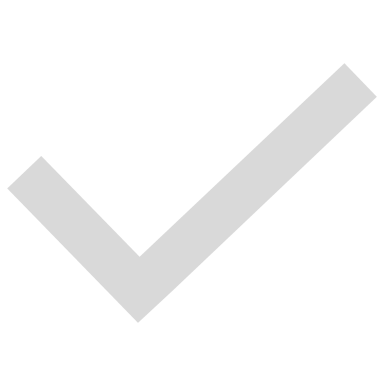 Focal Point 
02/01/2019
Please change to other image.
2000 Lm should not be available with 30W
Link points to old spec
LightAZ: 
02/10/2019
Should we remove product?
Change PDF, A linear pendant luminaire available in continuous lengths or individual
…
…
…
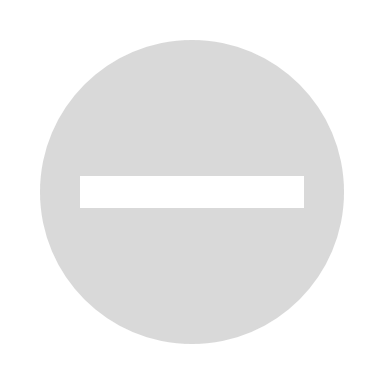 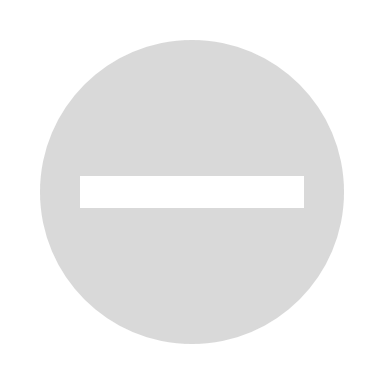 Page link
Page link
Family
SKU
Data
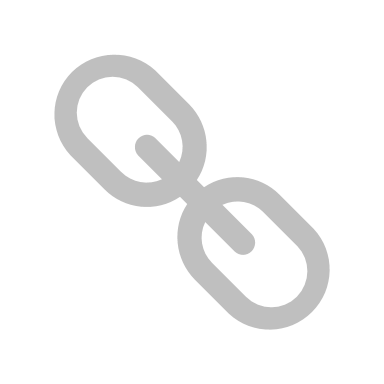 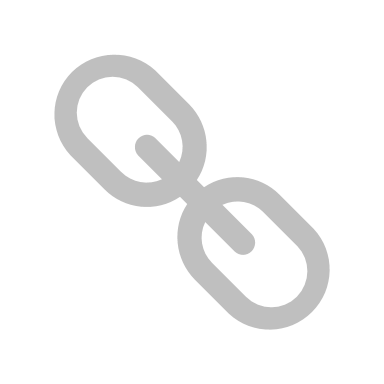 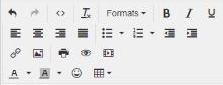 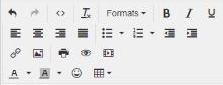 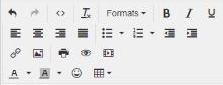 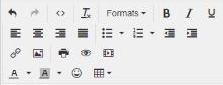 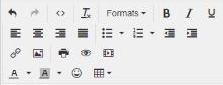 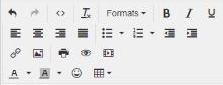 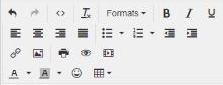 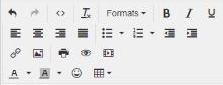 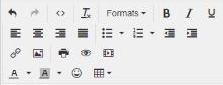 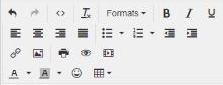 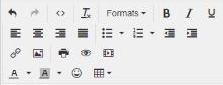 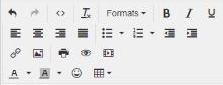 FIXTURE
3
2
ABC 2
ABC 1
LUMENS
+
+
ID
WATTS
Description
SKU
_ DL
Lutron Hi-Lume EcoSystem (LDE1) - 1% Dimming (Not available with 500L)
Custom Dimming
700L
Notes
Notes
800L
Lutron 5-Series EcoSystem (LDE5) - 5% Dimming  (Not available with 500L)
Not Available with
+
WATTS
Available only with
+
L11,LU5,LD1
Should be selected with
+
AES
Description
SKU
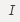 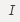 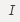 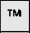 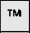 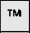 Notes
1. Lutron 5-Series EcoSystem (LDE5) - 5% Dimming  (Not available with 500L)
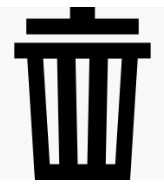 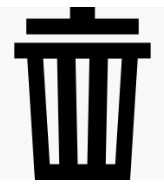 2. Lutron 5-Series EcoSystem (LDE5) - 5% Dimming  (Not available with 500L)
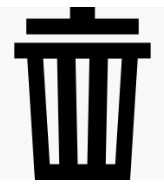 +
+
+
+
+
Notes
Active LightAZ
Active LightAZ
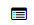 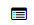 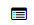 Mnf. 
Dash
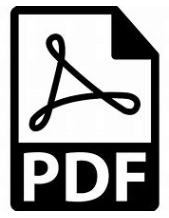 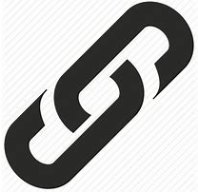 QA
?
SKU
Family
Database
FAMILY
View
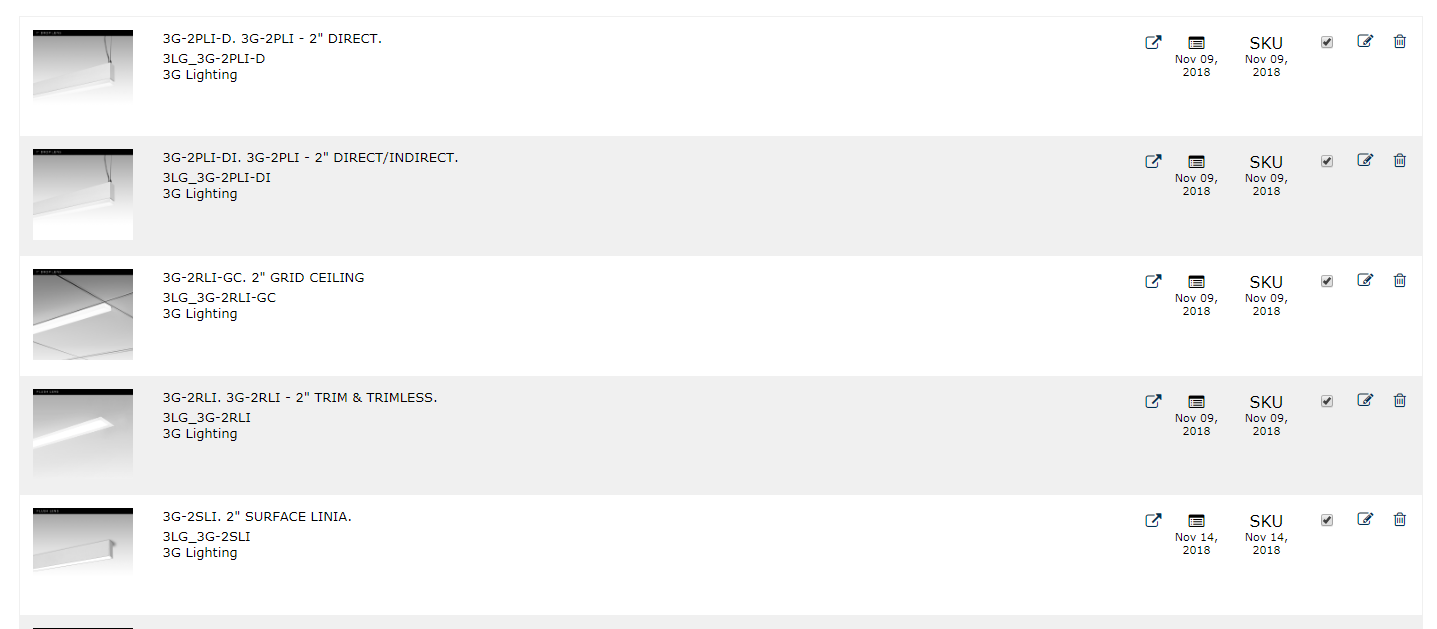 Ready
Ready
Ready
Progress
MANUFACTURER. 23ED
Apr 02, 2017
sep 02, 2018
Nov09, 2018
Nov09, 2018
Nov09, 2018
Nov09, 2018
op
op
op
op
op
op
Internal QA
Manufacturer Comments/Questions
Discon
Updated
Discon
Spec Links
Image
Hide on LightAZ
Data
Spec Links
Updated
Image
Data
Correct
Hide on LightAZ
Correct
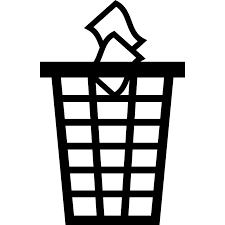 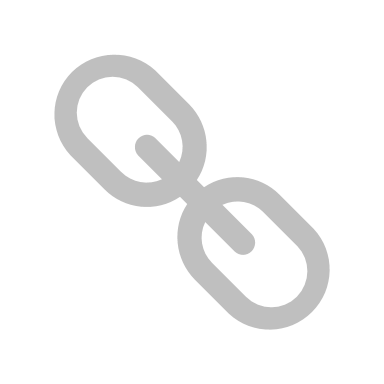 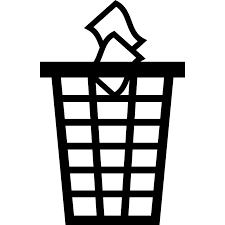 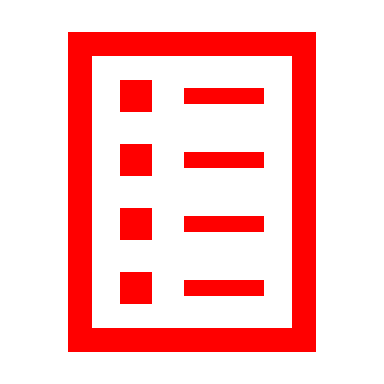 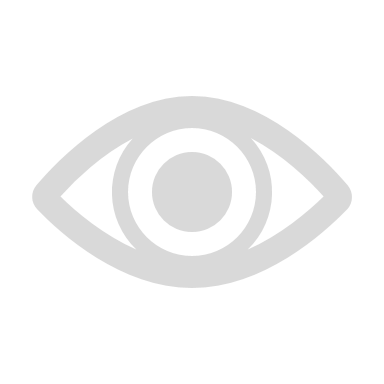 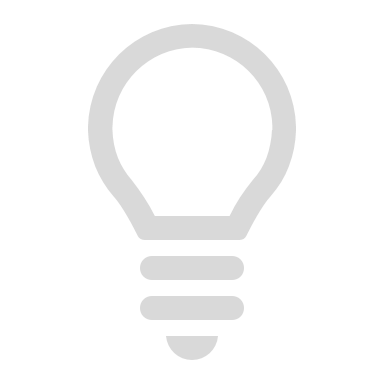 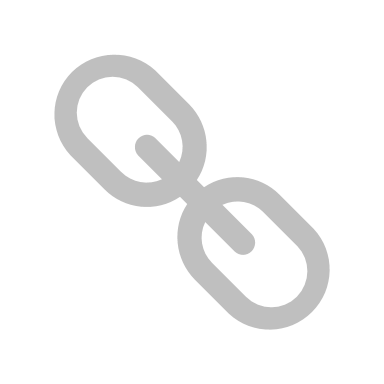 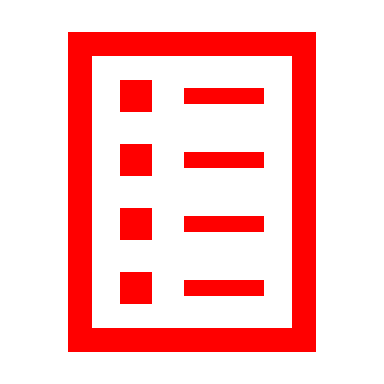 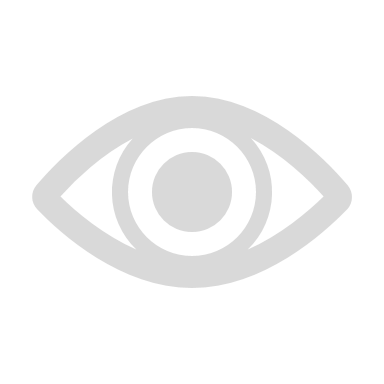 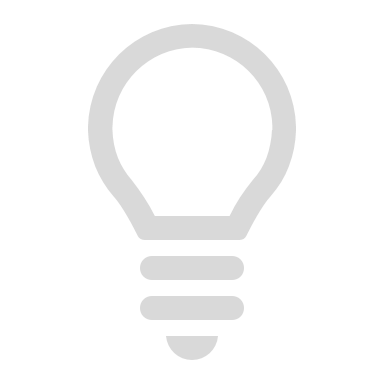 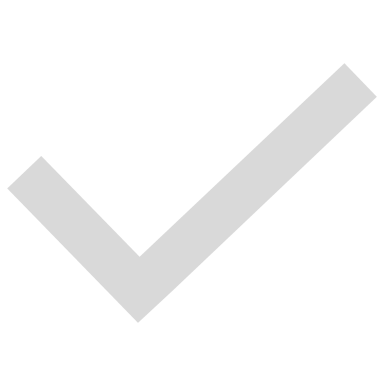 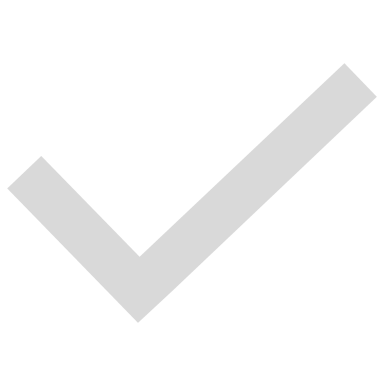 Focal Point 
02/01/2019
Please change to other image.
2000 Lm should not be available with 30W
Link points to old spec
LightAZ: 
02/10/2019
Should we remove product?
Change PDF, A linear pendant luminaire available in continuous lengths or individual
…
…
…
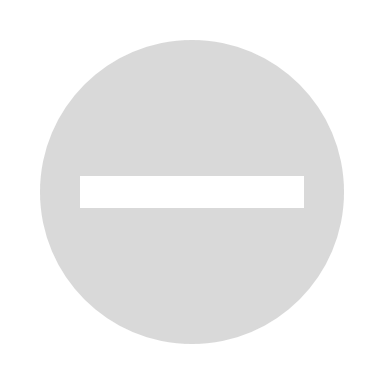 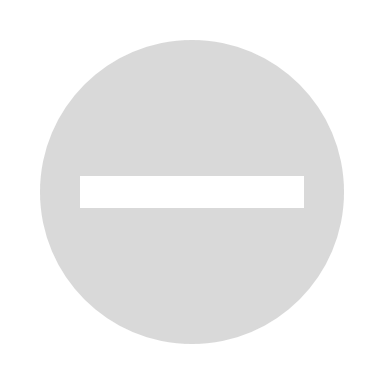 Page link
Page link
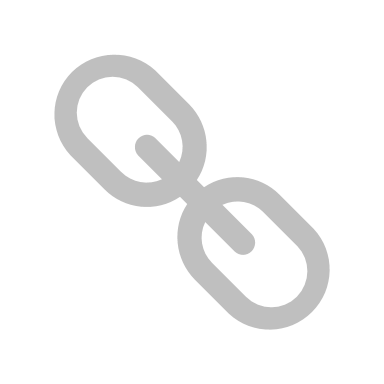 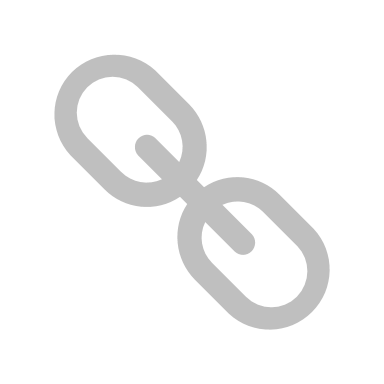 Family
SKU
Data
Access to different tabs and status dropdowns depends on security level of employee
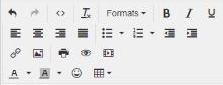 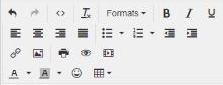 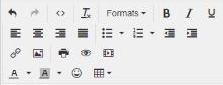 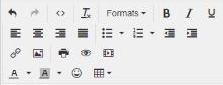 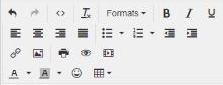 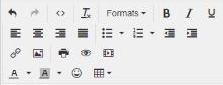 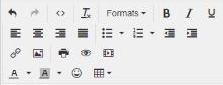 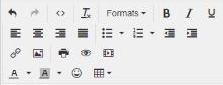 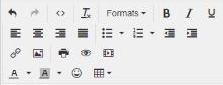 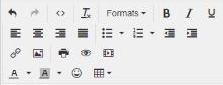 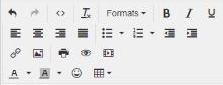 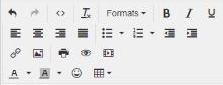 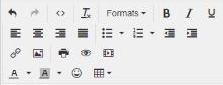 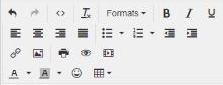 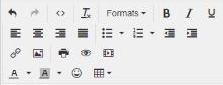 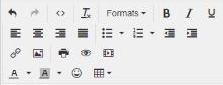 LUMENS
LUMENS
LUMENS
Lutron Hi-Lume EcoSystem (LDE1) - 1% Dimming (Not available with 500L)
700L
Lutron Hi-Lume EcoSystem (LDE1) - 1% Dimming (Not available with 500L)
700L
Lutron Hi-Lume EcoSystem (LDE1) - 1% Dimming (Not available with 500L)
700L
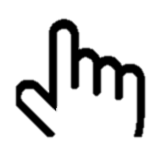 Not Available with (SKU)
800L
Lutron 5-Series EcoSystem (LDE5) - 5% Dimming  (Not available with 500L)
800L
Lutron 5-Series EcoSystem (LDE5) - 5% Dimming  (Not available with 500L)
SKU
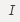 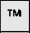 1. When specifying this option, do not use with options:
800L
Lutron 5-Series EcoSystem (LDE5) - 5% Dimming  (Not available with 500L)
_ _
Custom Dimming
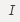 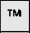 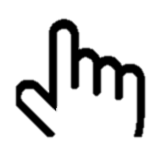 _ DL
Custom Dimming
_ _
Custom Dimming
Description
SKU
+
SKU
Notes location
Add next
_ DL
Custom Dimming
Description
SKU
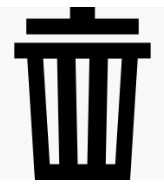 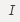 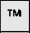 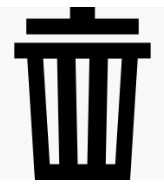 Available only with (SKU)
SKU
Available only with
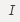 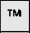 +
SKU
Notes location
Add next
_ _
Custom Dimming
_ DL
Custom Dimming
Description
SKU
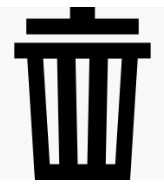 Active LightAZ
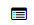 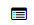 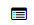 Mnf. 
Dash
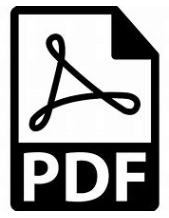 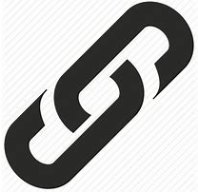 QA
?
SKU
Family
FAMILY
Database
View
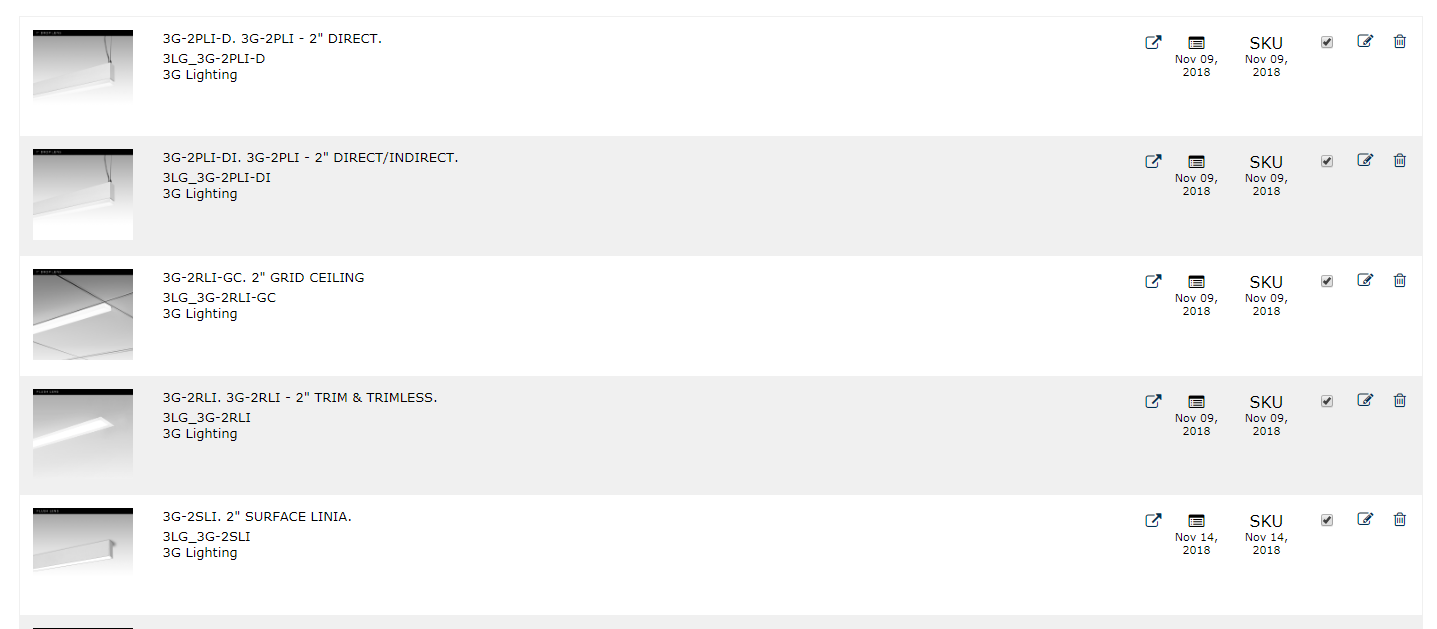 MANUFACTURER. 23ED
Ready
Ready
Ready
Progress
Apr 02, 2017
sep 02, 2018
Nov09, 2018
Nov09, 2018
Nov09, 2018
Nov09, 2018
op
op
op
op
op
op
Nov09, 2018
Internal QA
Manufacturer Comments/Questions
Discon
Updated
Discon
Spec Links
Image
Hide on LightAZ
Data
Spec Links
Updated
Image
Data
Correct
Hide on LightAZ
Correct
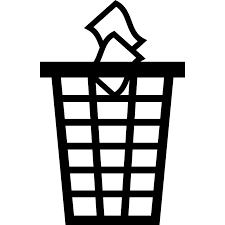 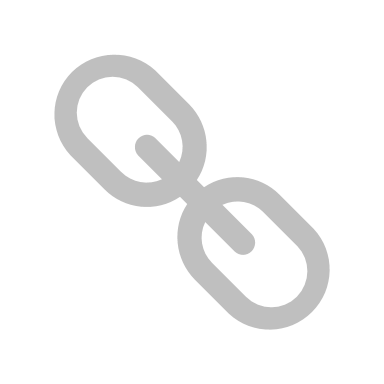 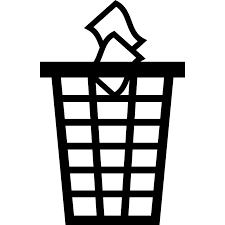 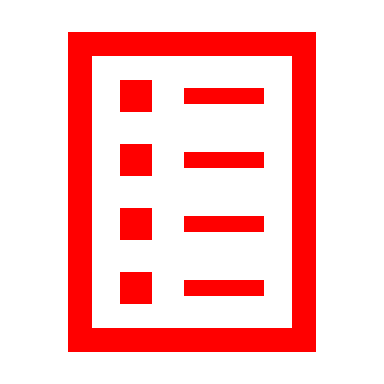 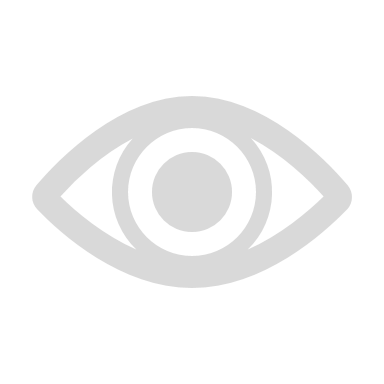 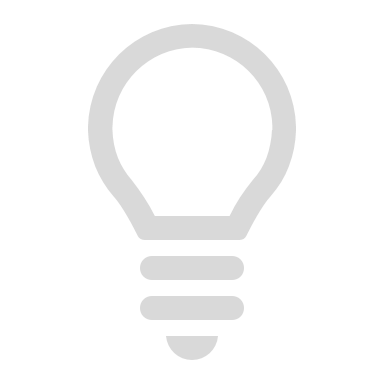 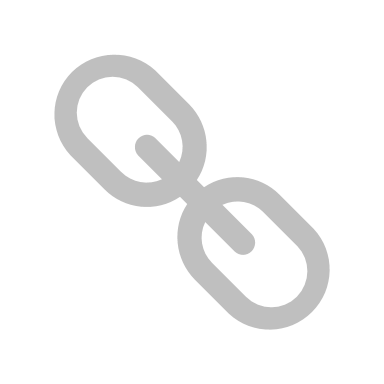 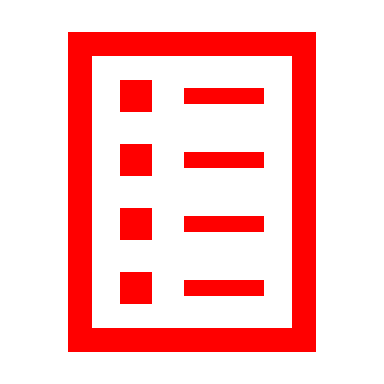 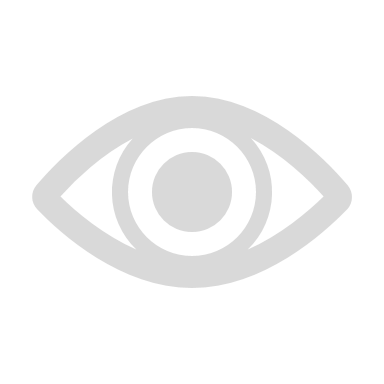 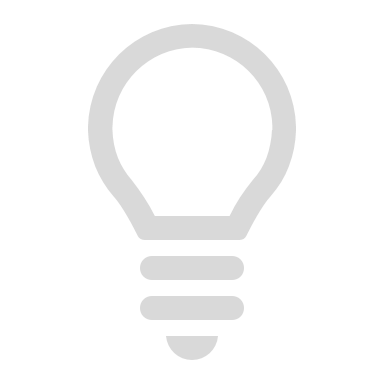 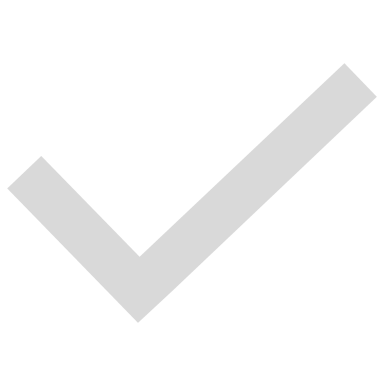 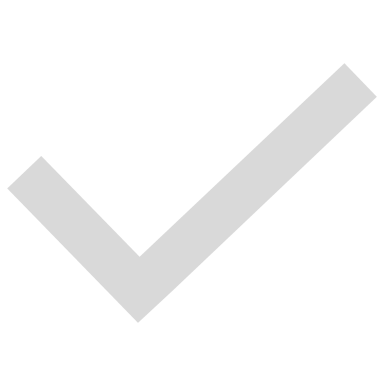 Focal Point 
02/01/2019
Please change to other image.
2000 Lm should not be available with 30W
Link points to old spec
LightAZ: 
02/10/2019
Should we remove product?
Change PDF, A linear pendant luminaire available in continuous lengths or individual
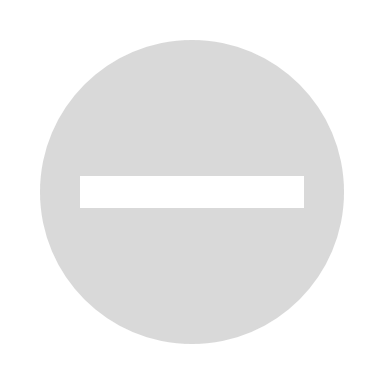 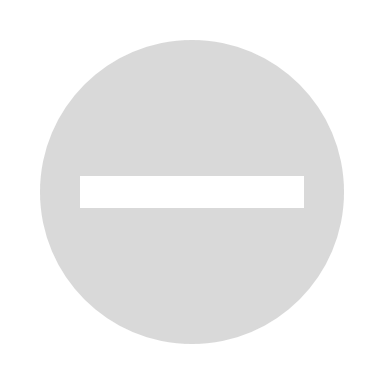 Page link
Page link
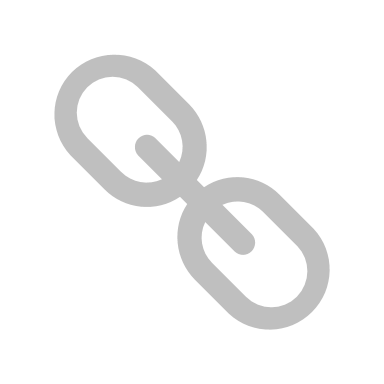 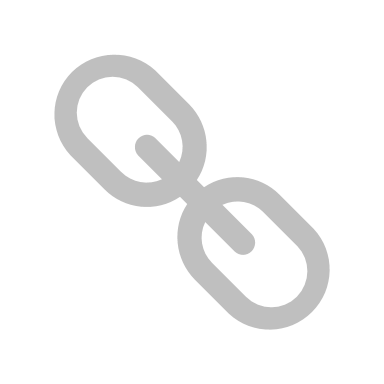 Family
SKU
Data
View
FAMILY
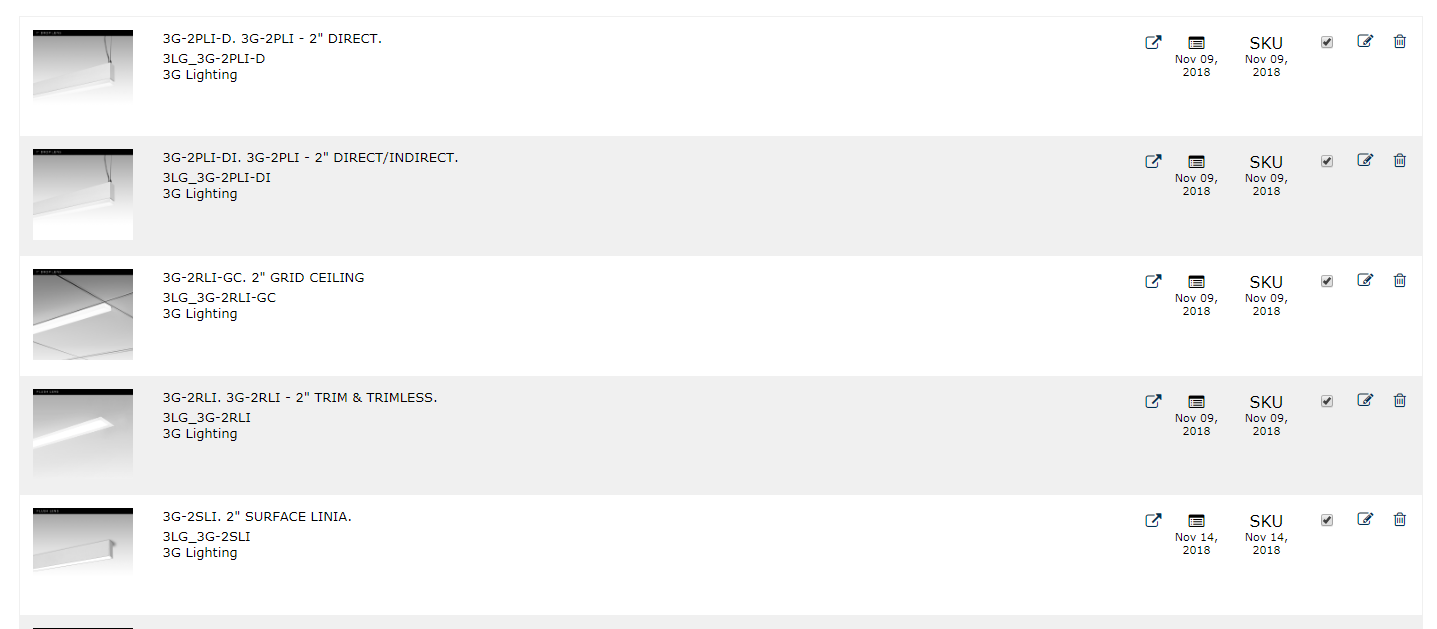 In Progress
In Progress
Back
STATUS
Database*
SKU*
Family*
MANUFACTURER. 23ED
Status on LightAZ
Comments
Data
Correct
Incorrect
Updated
Links
Image
Discon
Duplicate Product
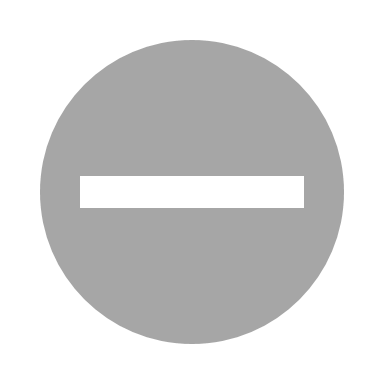 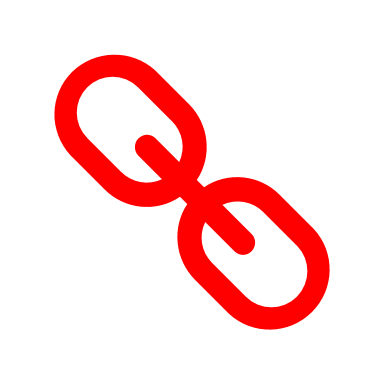 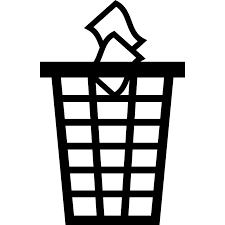 Change PDF, A linear pendant luminaire available in continuous lengths or individual
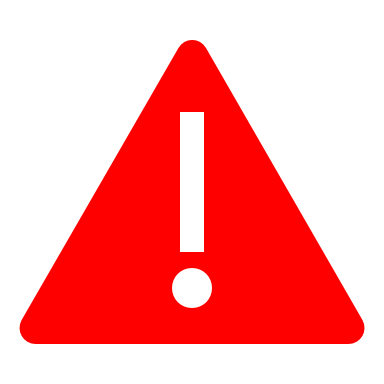 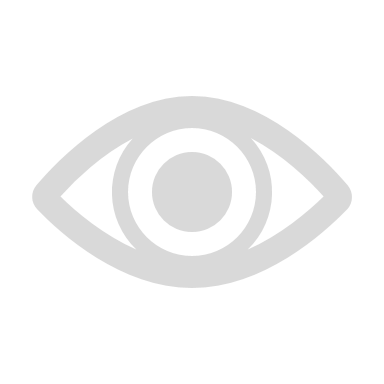 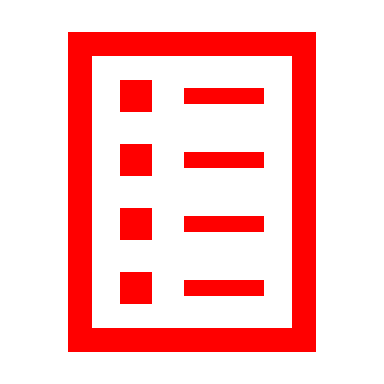 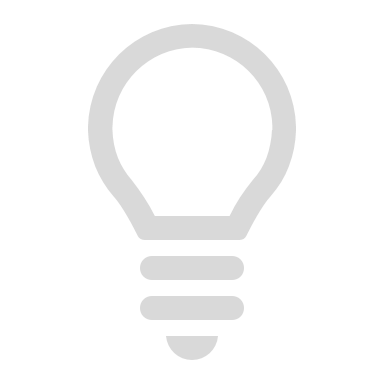 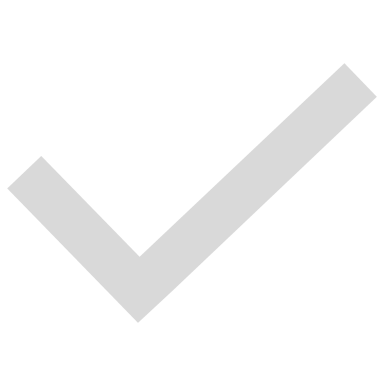 MNF
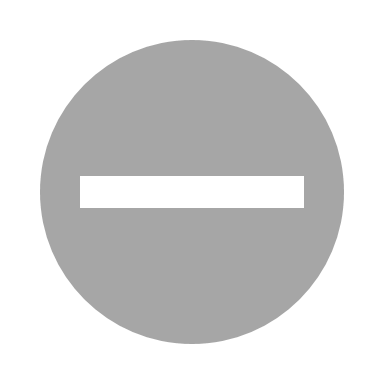 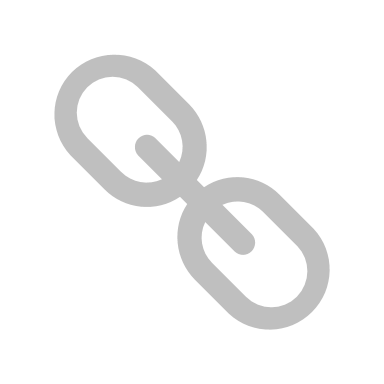 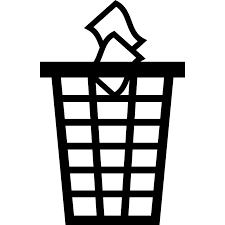 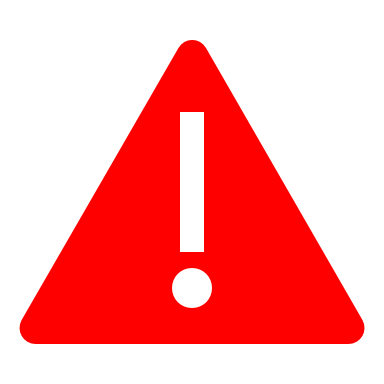 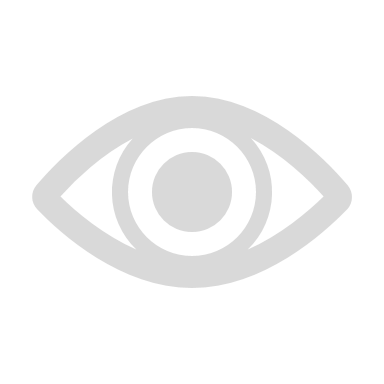 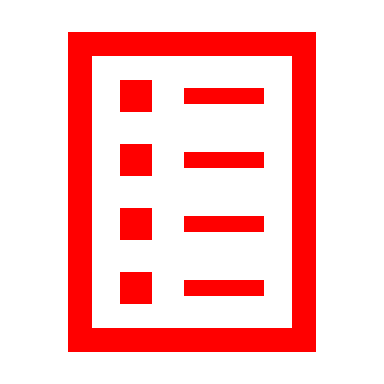 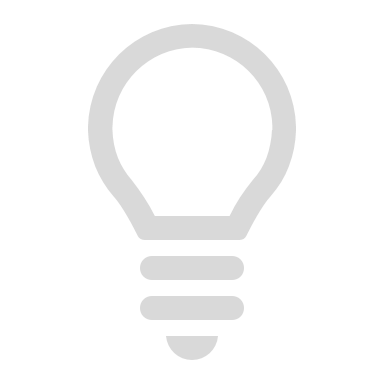 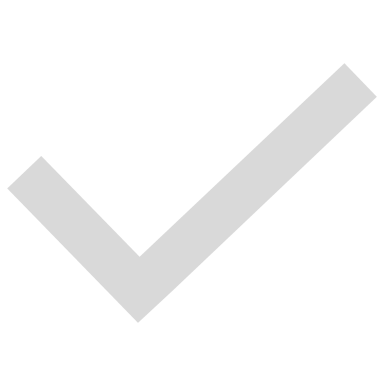 QA
Questions to Manufacturer
Internal Comments
3?
2.Is this available with cable?
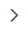 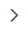 Focal Point comment
Family
SKU
Data
0
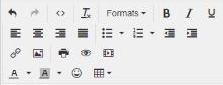 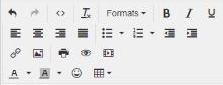 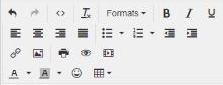 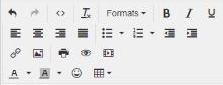 )
Active LightAZ
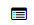 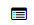 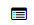 Mnf. 
Dash
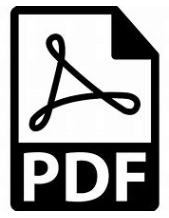 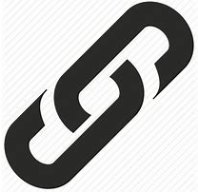 ?
QA
?
SKU
Family
FAMILY
Database
View
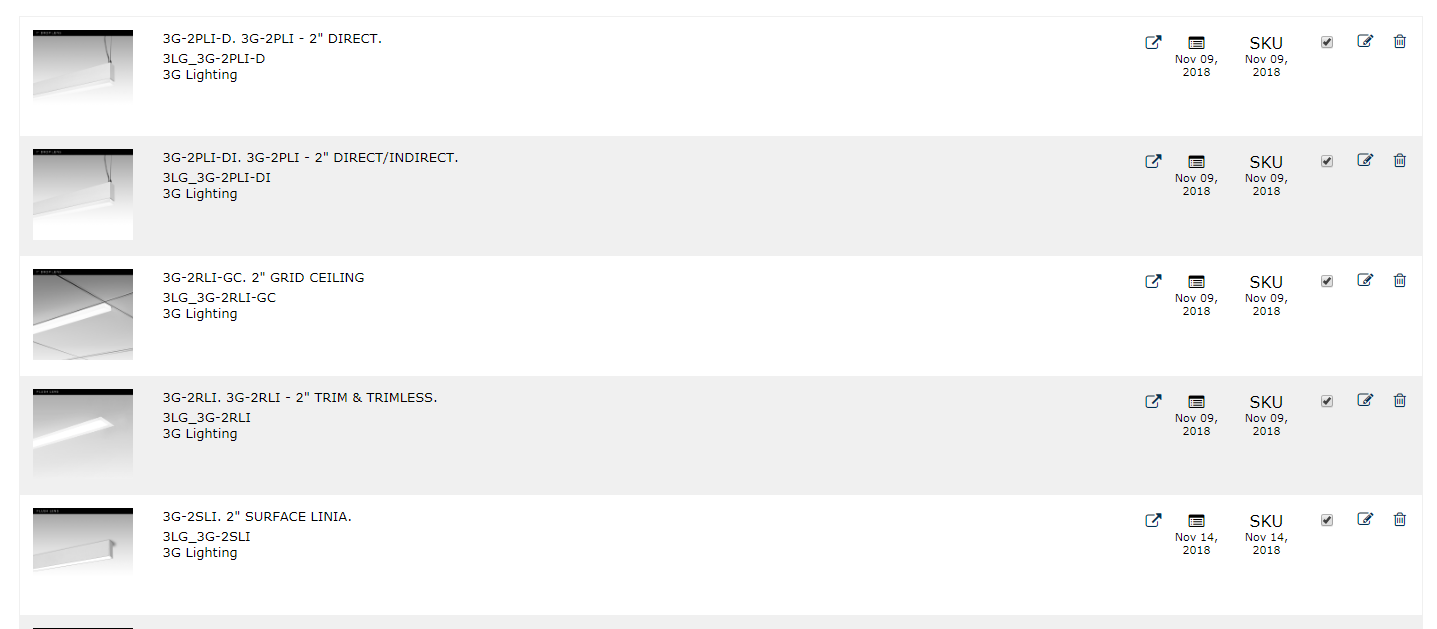 MANUFACTURER. 23ED
Ready
Ready
Ready
Progress
Apr 02, 2017
sep 02, 2018
Nov09, 2018
Nov09, 2018
Nov09, 2018
Nov09, 2018
op
op
op
op
op
op
Internal QA
Manufacturer Comments/Questions
Discon
Updated
Discon
Spec Links
Image
Data
Status on LightAZ
Spec Links
Updated
Image
Data
Correct
Status on LightAZ
Correct
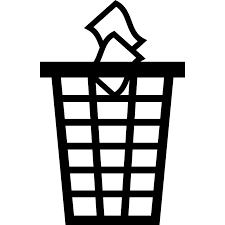 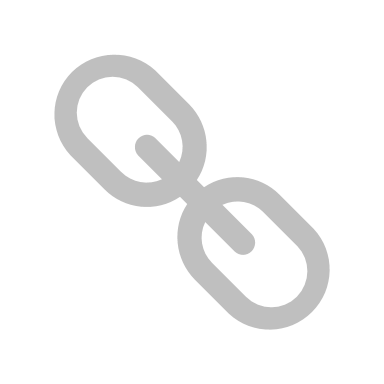 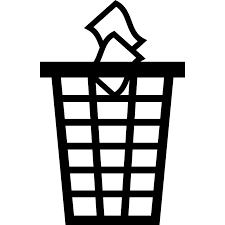 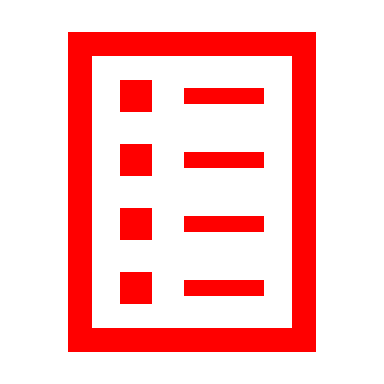 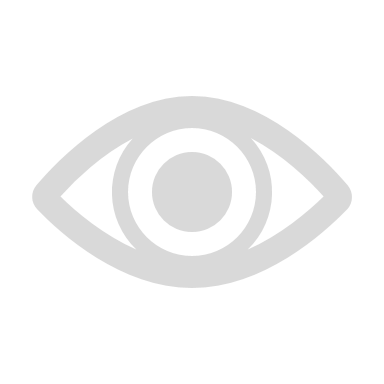 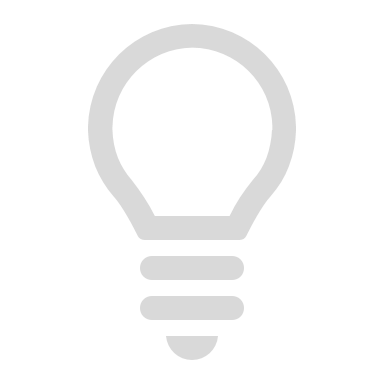 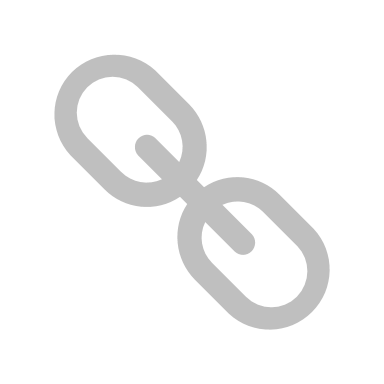 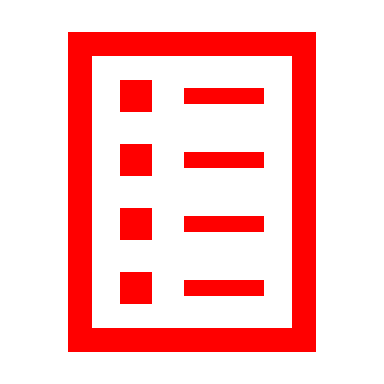 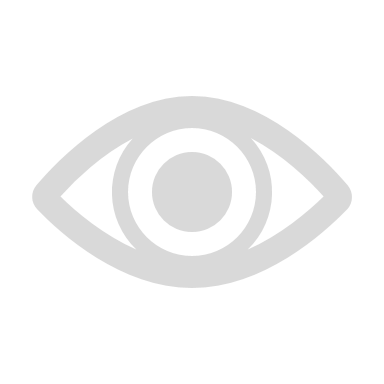 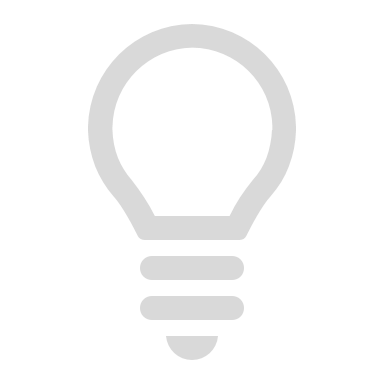 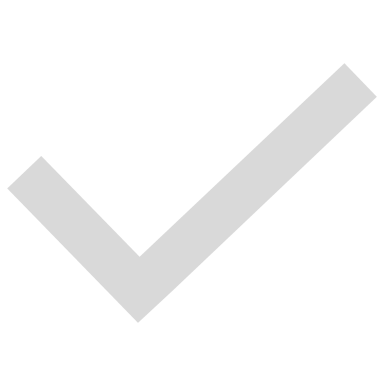 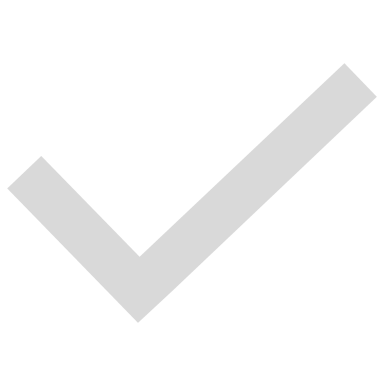 Focal Point 
02/01/2019
Please change to other image.
2000 Lm should not be available with 30W
Link points to old spec
LightAZ: 
updated 02/10/2019
Change PDF, A linear pendant luminaire available in continuous lengths or individual
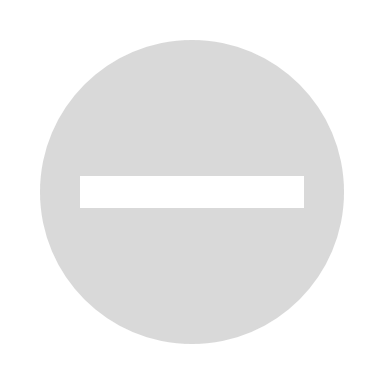 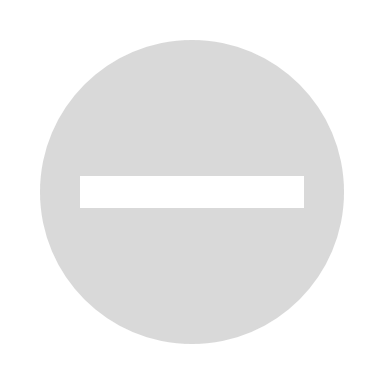 Page link
Page link
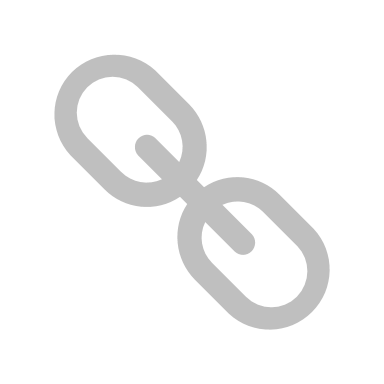 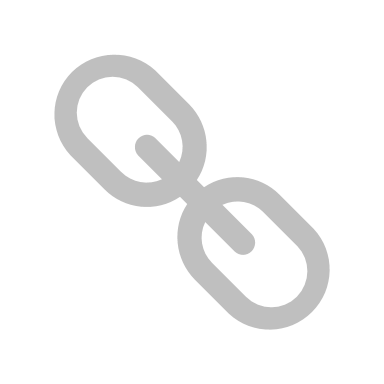 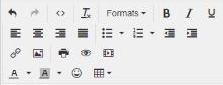 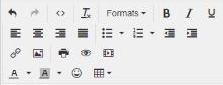 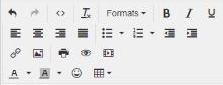 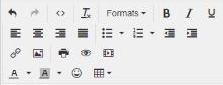 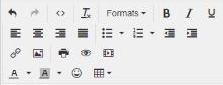 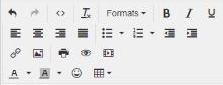 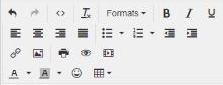 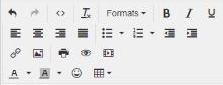 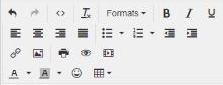 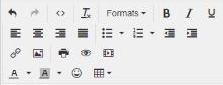 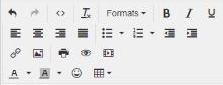 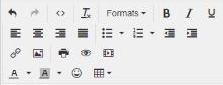 Family
SKU
Data
0
0
Option Header
Option Header
Option Header
Option Header
Lumen Output
Lumen Output
Lumen Output
Lumen Output
Description
Description
SKU
SKU
SKU
SKU
Description
Description
2000 Lumens
2000 Lumens
2000L
2000 Lumens
2000L
2000 Lumens
2000L
2000L
…
…
…
…
T
T
Notes
Notes
Dimming  (Not available with 500L.
Lutron 5-Series EcoSystem (LDE5) - 5% Dimming  (Not available with 500L)
Lutron 5-Series EcoSystem (LDE5) - 5% Dimming  (Not available with 500L)
Movable, drug and drop in place
LUMENS
LUMENS
LUMENS
LUMENS
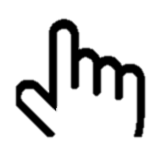 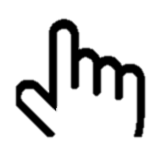 Single selection
Description
SKU
Description
500 Lumens
SKU
500 Lumens
500L
500L
Single selection with custom field
Description
Option
Description
SKU
SKU
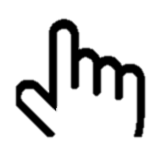 Option with custom field
Single selection
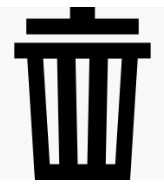 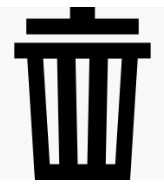 Single selection with custom field
Option
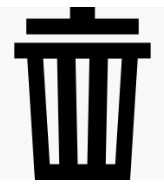 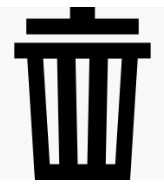 Option with custom field
Header setting..Selects for all in card (optional), when selected will override individuals
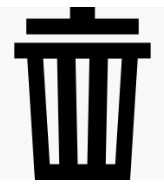 Changes individually (required).. Can’t use text field until that one is picked. Will override Header setting individually
LUMENS
LUMENS
Lutron Hi-Lume EcoSystem (LDE1) - 1% Dimming (Not available with 500L)
LUMENS
700L
LUMENS
Not Available with SKU
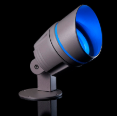 Description
Description
SKU
SKU
+
800L
Lutron 5-Series EcoSystem (LDE5) - 5% Dimming  (Not available with 500L)
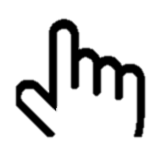 Available only with SKU
+
…
_ _
Custom Dimming
Custom Dimming
T
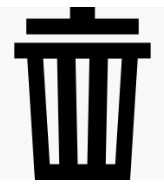 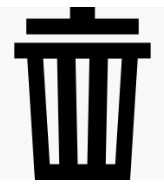 …
…
…
…
…
…
…
…
…
…
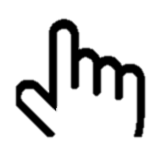 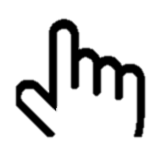 _ DL
Custom Dimming
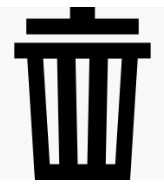 Description
SKU
Adds image placeholder (drug&drop) to each record in the card
Notes
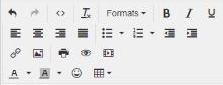 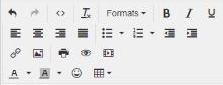 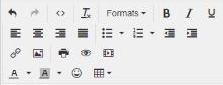 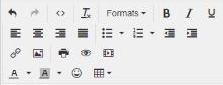 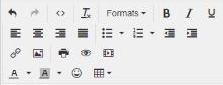 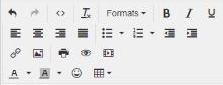 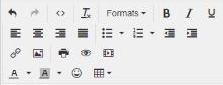 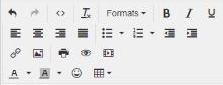 Adds text editor for notes per card
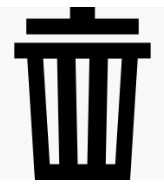 Resolve if same SKU in different columns, or custom blank field
For custom buttons, change box to line, and add 2 underscores
LUMENS
LUMENS
LUMENS
Lutron Hi-Lume EcoSystem (LDE1) - 1% Dimming (Not available with 500L)
700L
Lutron Hi-Lume EcoSystem (LDE1) - 1% Dimming (Not available with 500L)
Lutron Hi-Lume EcoSystem (LDE1) - 1% Dimming (Not available with 500L)
700L
700L
800L
800L
800L
Lutron 5-Series EcoSystem (LDE5) - 5% Dimming  (Not available with 500L)
Lutron 5-Series EcoSystem (LDE5) - 5% Dimming  (Not available with 500L)
Lutron 5-Series EcoSystem (LDE5) - 5% Dimming  (Not available with 500L)
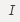 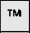 Not Available with SKU
_ _
Custom Dimming
Custom Dimming
Not Available with
+
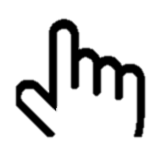 _ DL
Custom Dimming
+
L11, LU5, LD1
Available only with SKU
Description
SKU
+
Not Available with
+
Available only with
_ _
Custom Dimming
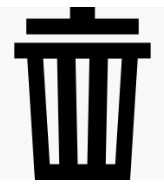 +
AES
_ DL
Custom Dimming
_ _
Custom Dimming
Description
SKU
_ DL
Custom Dimming
Description
SKU
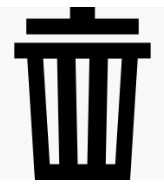 Activate item if note says, “should be selected with”
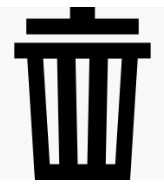 Can add as many as needed
Recognizes by name if it is SKU or GROUP
Should be validated if SKUs names exist
Non visible groups
Single selection
Radio button(single selection)
Single selection with custom field
Option
Checkbox (multiple selections)
Option with custom field
Removes record
Remove record
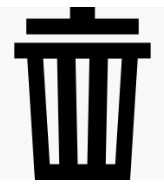 Undo, redo, subscript (upper), bold, italic, special characters, bullets/numbering
LUMENS
LUMENS
LUMENS
Lutron Hi-Lume EcoSystem (LDE1) - 1% Dimming (Not available with 500L)
700L
Lutron Hi-Lume EcoSystem (LDE1) - 1% Dimming (Not available with 500L)
700L
Lutron Hi-Lume EcoSystem (LDE1) - 1% Dimming (Not available with 500L)
700L
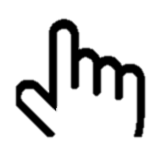 …
…
…
800L
Lutron 5-Series EcoSystem (LDE5) - 5% Dimming  (Not available with 500L)
800L
Lutron 5-Series EcoSystem (LDE5) - 5% Dimming  (Not available with 500L)
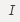 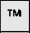 800L
Lutron 5-Series EcoSystem (LDE5) - 5% Dimming  (Not available with 500L)
_ _
Custom Dimming
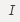 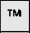 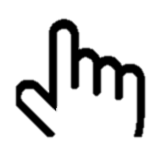 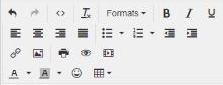 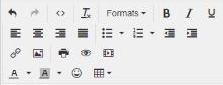 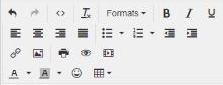 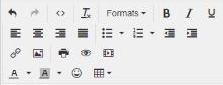 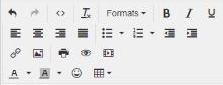 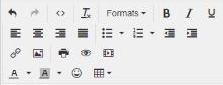 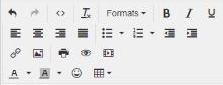 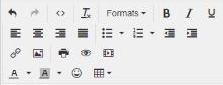 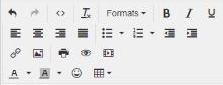 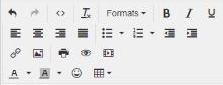 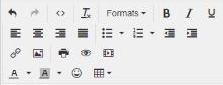 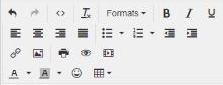 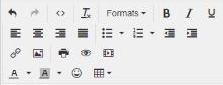 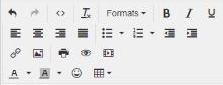 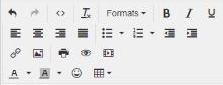 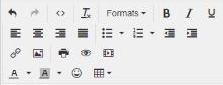 _ DL
Custom Dimming
_ _
Custom Dimming
Description
SKU
_ DL
Custom Dimming
Description
SKU
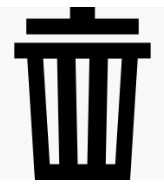 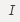 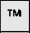 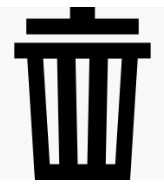 Available only with (SKU)
SKU
Not Available with (SKU)
LUMENS
SKU
Available only with
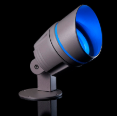 Description
SKU
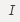 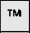 1. When specifying this option, do not use with options:
+
SKU
Notes location
Add next
…
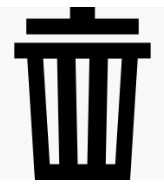 _ _
Custom Dimming
+
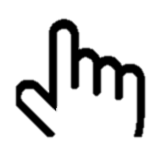 SKU
Notes location
Add next
_ DL
Custom Dimming
Description
SKU
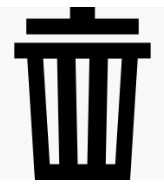 View
FAMILY
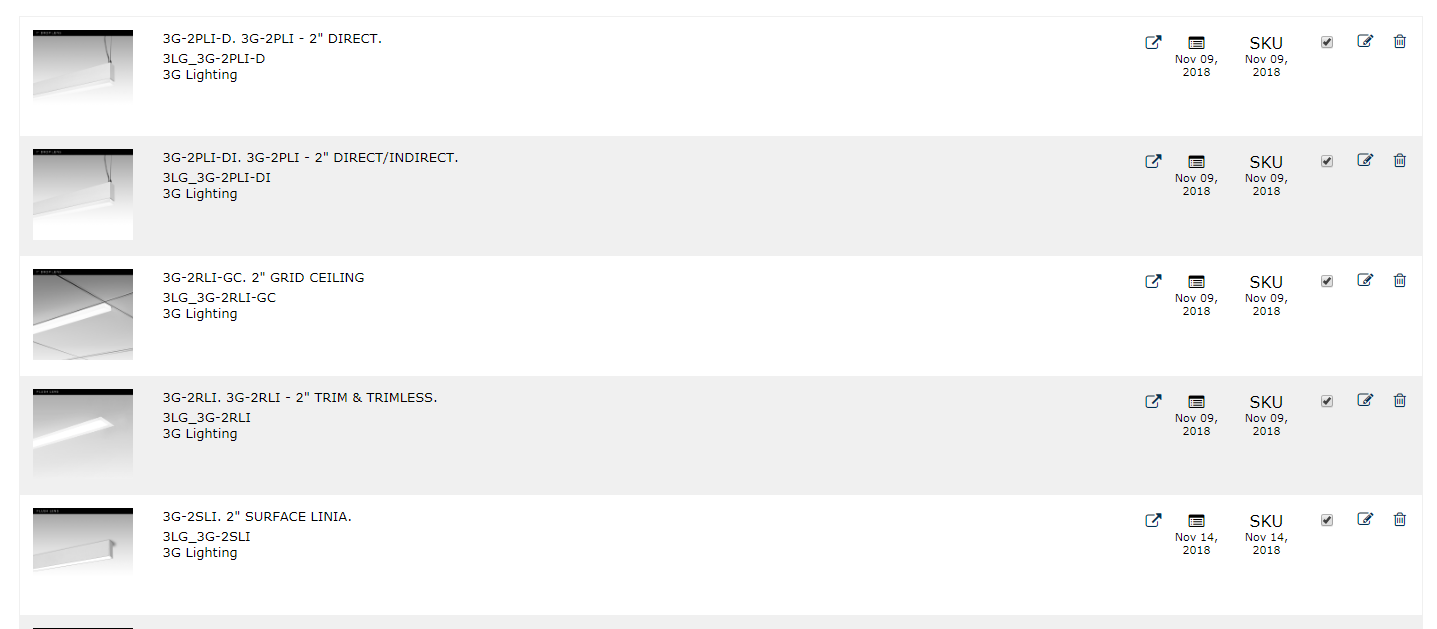 In Progress
Done
In Progress
STATUS
Database*
SKU*
Family*
MANUFACTURER. 23ED
Discon
Updated
Spec Links
Image
Data
Correct
Status on LightAZ
Comments
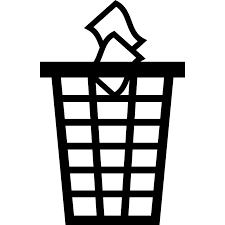 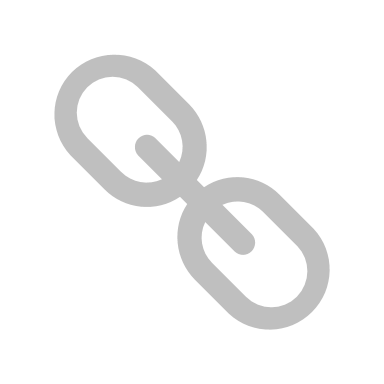 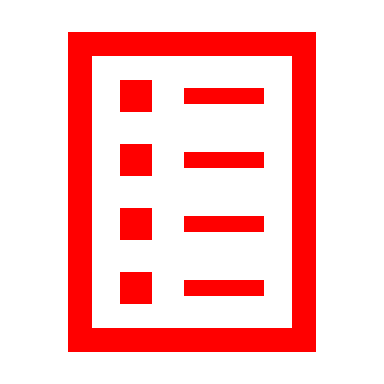 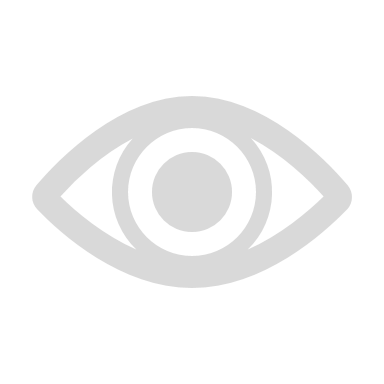 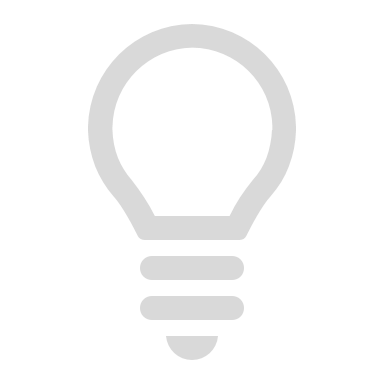 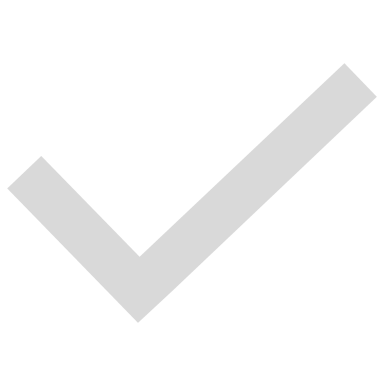 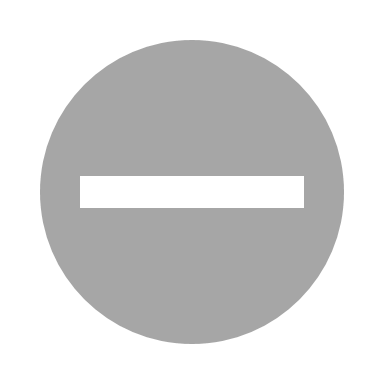 Change PDF, A linear pendant luminaire available in continuous lengths or individual
Discon
Updated
Spec Links
Image
Data
Correct
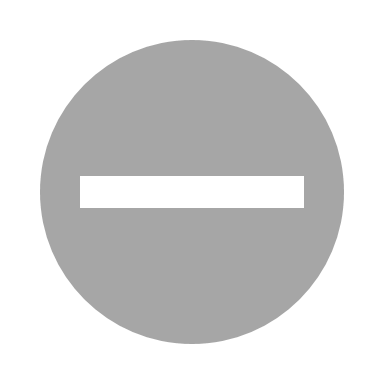 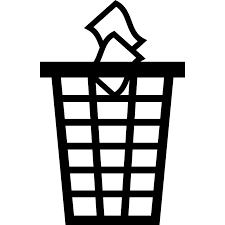 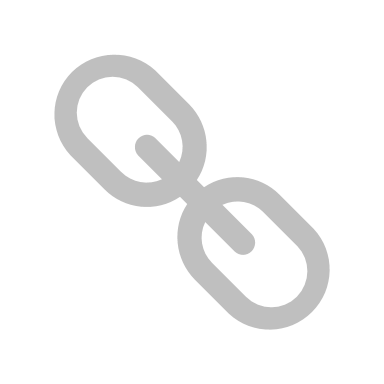 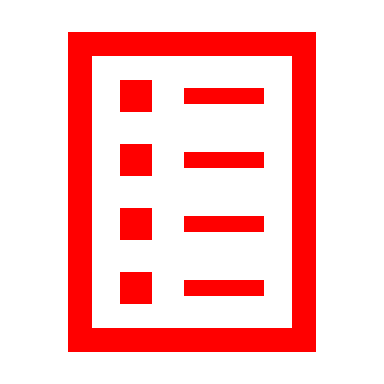 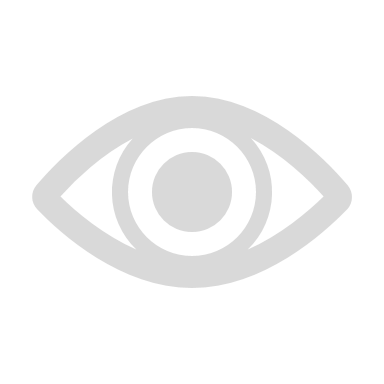 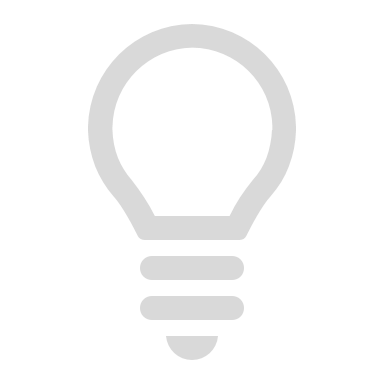 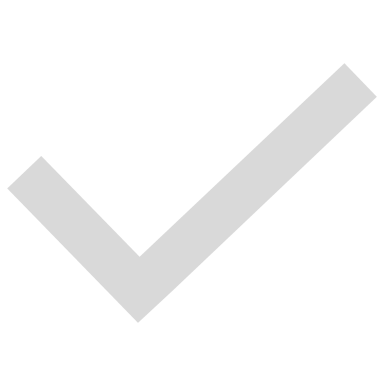 Internal Comments
x
Family
SKU
Data
0
0
…
…
…
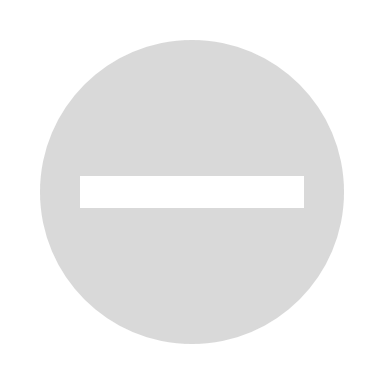 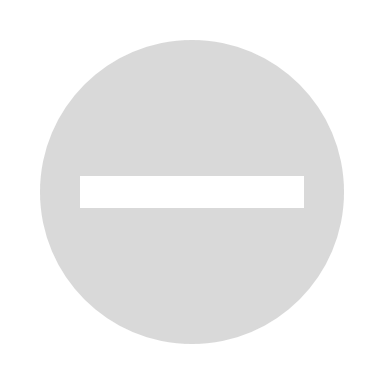 Page link
Page link
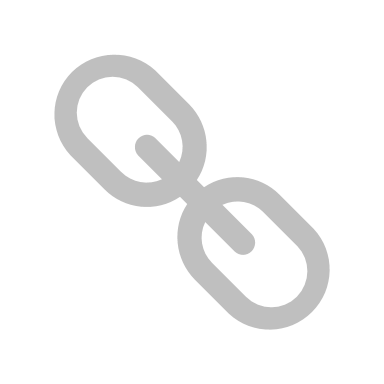 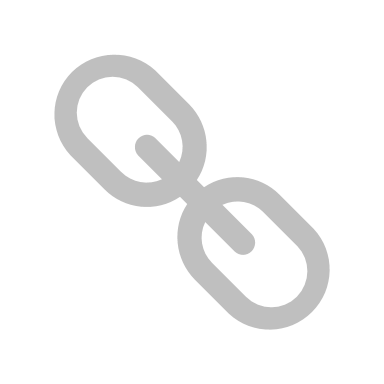 3
Control System & Dimming Level
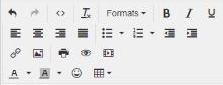 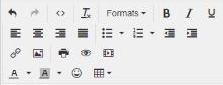 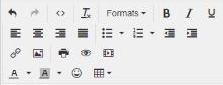 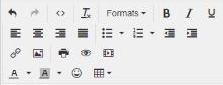 3
Control System & Dimming Level
LUMENS
LUMENS
LUMENS
LUMENS
_ DL
_ DL
_ DL
Custom Dimming
Custom Dimming
_ DL
Custom Dimming
Custom Dimming
Lutron Hi-Lume EcoSystem (LDE1) - 1% Dimming (Not available with 500L)
Lutron Hi-Lume EcoSystem (LDE1) - 1% Dimming (Not available with 500L)
Lutron Hi-Lume EcoSystem (LDE1) - 1% Dimming (Not available with 500L)
700L
700L
700L
Lutron Hi-Lume EcoSystem (LDE1) - 1% Dimming (Not available with 500L)
700L
800L
800L
800L
Lutron 5-Series EcoSystem (LDE5) - 5% Dimming  (Not available with 500L)
Lutron 5-Series EcoSystem (LDE5) - 5% Dimming  (Not available with 700L), Dimming  (Not available with 500L)
Lutron 5-Series EcoSystem (LDE5) - 5% Dimming  (Not available with 500L)
800L
Lutron 5-Series EcoSystem (LDE5) - 5% Dimming  (Not available with 500L)
Not Available with (SKU)
Not Available with (SKU)
Description
SKU
+
+
L11, LU5, LD1
Not Available with
+
WATTS
Not Available with (SKU)
Not Available with (SKU)
+
+
Not Available with
+
Available only with (SKU)
(LD1,ET2)
Available only with (SKU)
+
+
AES
Available only with
Available only with (Section)
+
L11,LU5,LD1
+
Description
SKU
Should be selected with
+
AES
Description
SKU
Description
SKU
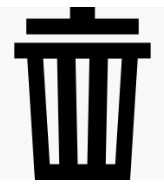 Dimming  (Not available with 500L.
Lutron 5-Series EcoSystem (LDE5) - 5% Dimming  (Not available with 500L)
Lutron 5-Series EcoSystem (LDE5) - 5% Dimming  (Not available with 500L)
View
FAMILY
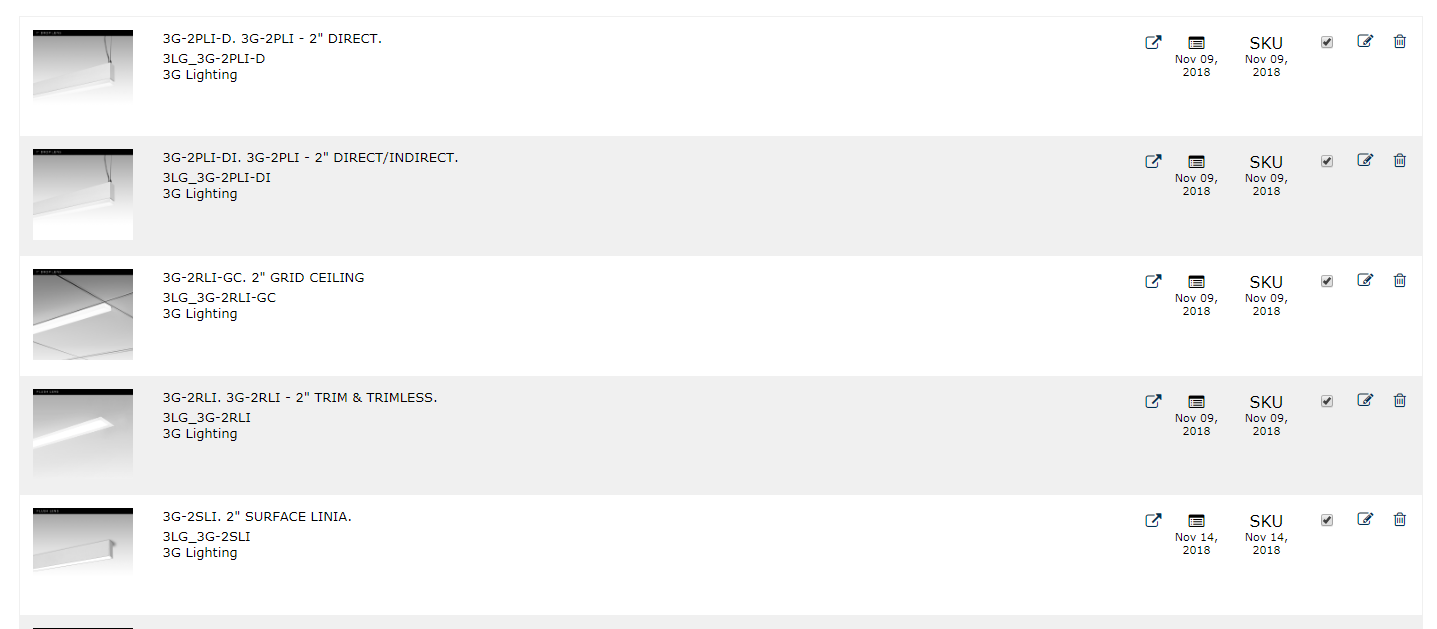 In Progress
Done
In Progress
STATUS
Database*
SKU*
Family*
MANUFACTURER. 23ED
Discon
Updated
Spec Links
Image
Data
Correct
Status on LightAZ
Comments
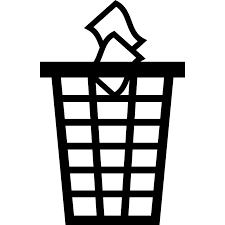 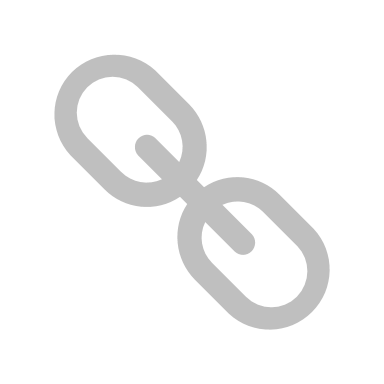 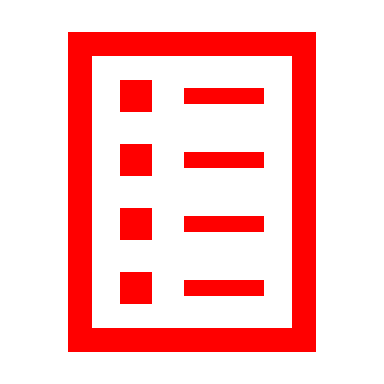 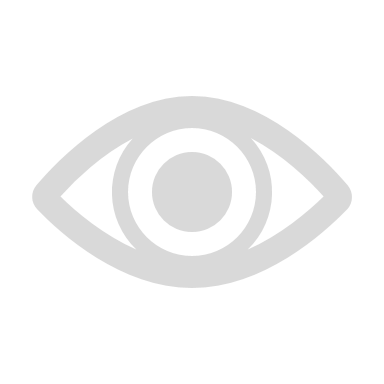 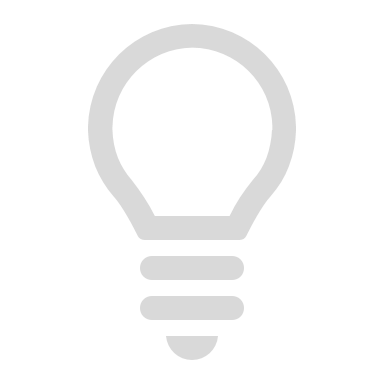 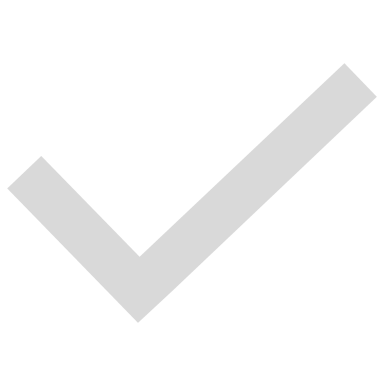 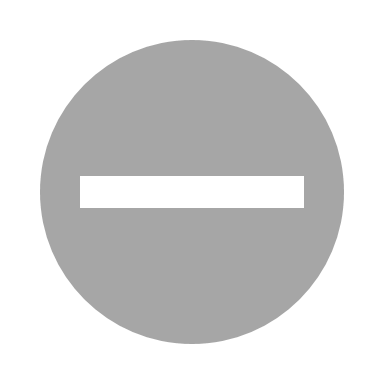 Change PDF, A linear pendant luminaire available in continuous lengths or individual
Discon
Updated
Spec Links
Image
Data
Correct
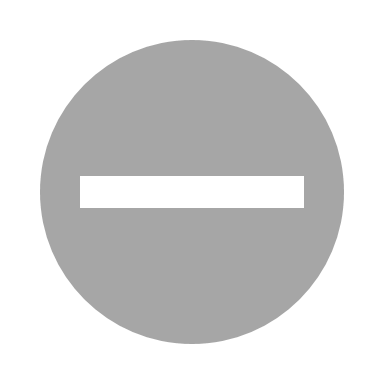 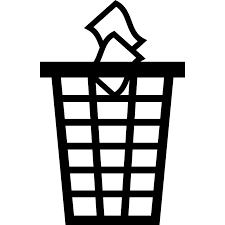 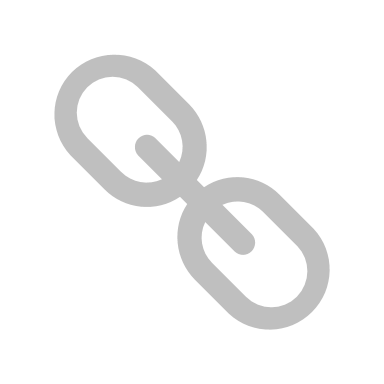 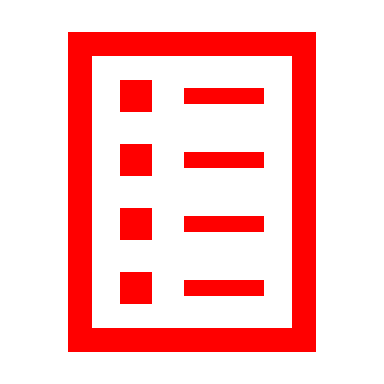 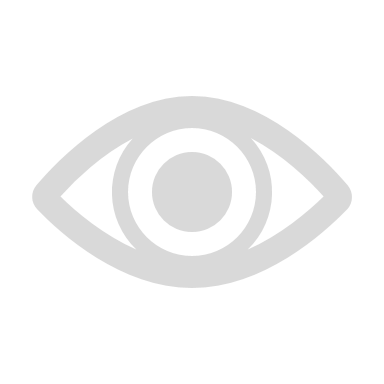 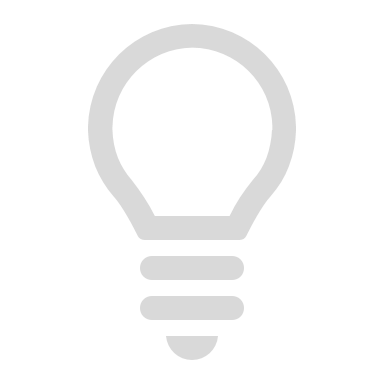 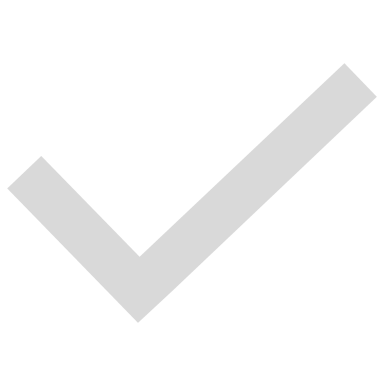 Internal Comments
x
Family
SKU
Data
0
0
…
…
…
…
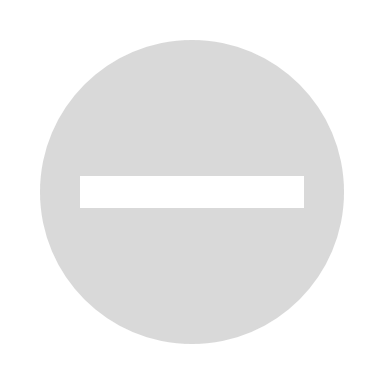 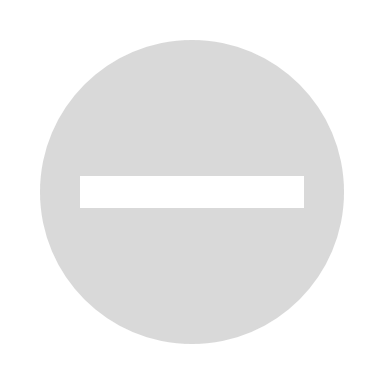 Page link
Page link
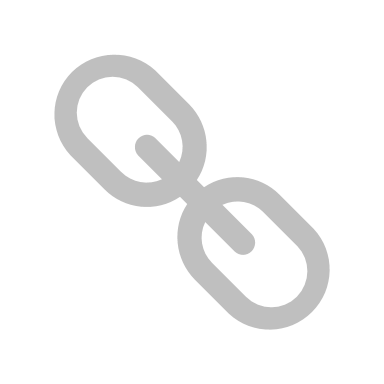 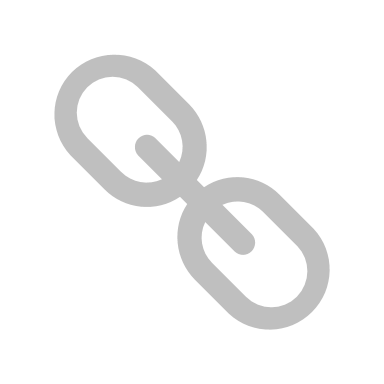 3
Control System & Dimming Level
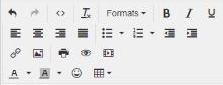 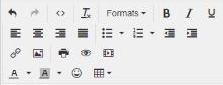 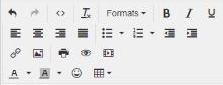 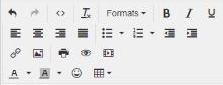 3
Control System & Dimming Level
LUMENS
LUMENS
LUMENS
LUMENS
LUMENS
Not Available with (SKU)
_ DL
_ DL
_ DL
_ DL
Custom Dimming
Custom Dimming
Custom Dimming
Custom Dimming
+
L11,LU5,LD1
Lutron Hi-Lume EcoSystem (LDE1) - 1% Dimming (Not available with 500L)
Lutron Hi-Lume EcoSystem (LDE1) - 1% Dimming (Not available with 500L)
Lutron Hi-Lume EcoSystem (LDE1) - 1% Dimming (Not available with 500L)
Lutron Hi-Lume EcoSystem (LDE1) - 1% Dimming (Not available with 500L)
700L
700L
700L
700L
_ DL
Custom Dimming
800L
800L
800L
800L
Lutron 5-Series EcoSystem (LDE5) - 5% Dimming  (Not available with 500L)
Lutron 5-Series EcoSystem (LDE5) - 5% Dimming  (Not available with 500L)
Lutron 5-Series EcoSystem (LDE5) - 5% Dimming  (Not available with 500L)
Lutron 5-Series EcoSystem (LDE5) - 5% Dimming  (Not available with 500L)
Lutron Hi-Lume EcoSystem (LDE1) - 1% Dimming (Not available with 500L)
700L
Not Available with (SKU)
Not Available with (SKU)
Not Available with (SKU)
Description
SKU
800L
Lutron 5-Series EcoSystem (LDE5) - 5% Dimming  (Not available with 500L)
+
L11,LU5,LD1
+
+
L11, LU5, LD1
L11,LU5,LD1
Not Available with (SKU)
Available only with (SKU)
Not Available with (SKU)
Description
SKU
+
+
(LD1,ET2)
+
AES
(LD1,ET2)
Available only with (SKU)
Available only with (SKU)
+
Description
+
SKU
AES
AES
Available only with (Section)
+
WATTS
CONTROLS
MOUNTING
Description
SKU
Description
SKU
L11,LU5,LD1
Dimming  (Not available with 500L.
Lutron 5-Series EcoSystem (LDE5) - 5% Dimming  (Not available with 500L)
Lutron 5-Series EcoSystem (LDE5) - 5% Dimming  (Not available with 500L)
View
FAMILY
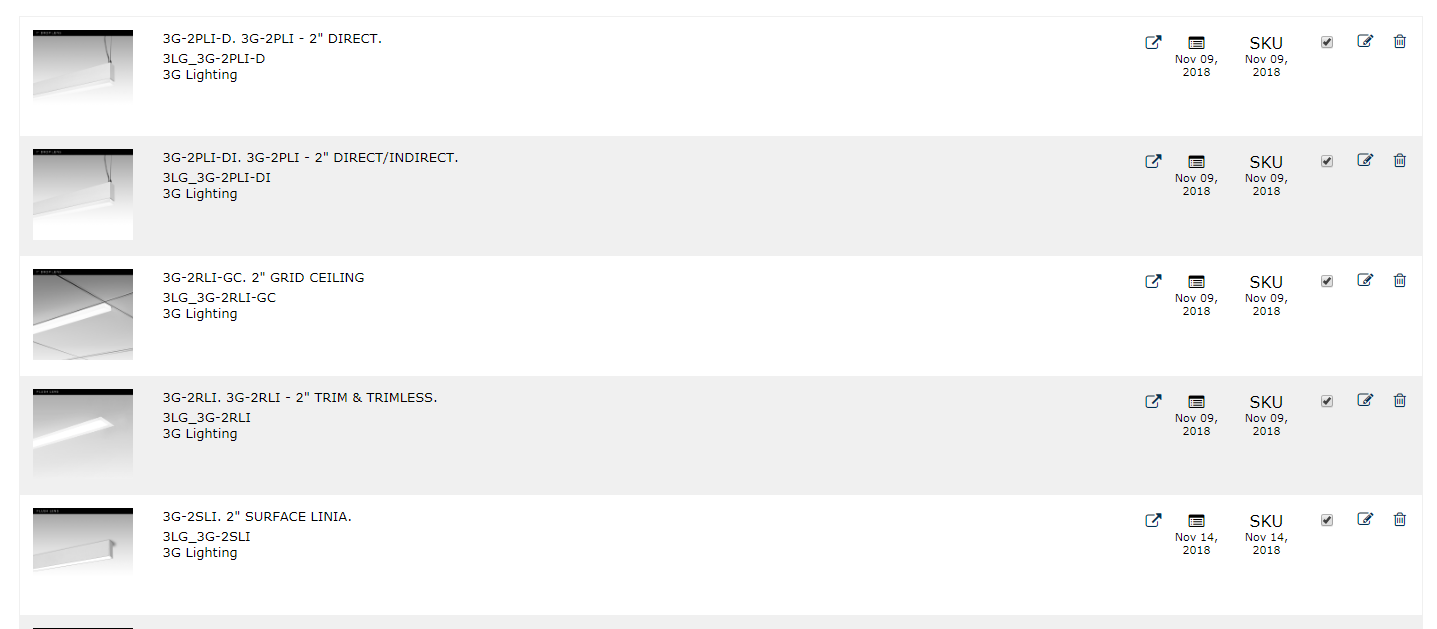 In Progress
Done
In Progress
STATUS
Database*
SKU*
Family*
MANUFACTURER. 23ED
Discon
Updated
Spec Links
Image
Data
Correct
Status on LightAZ
Comments
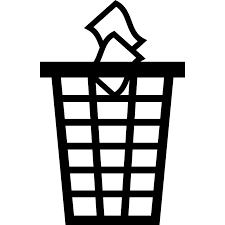 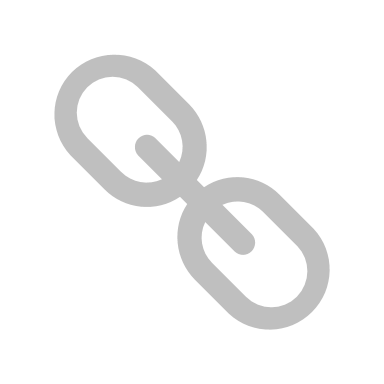 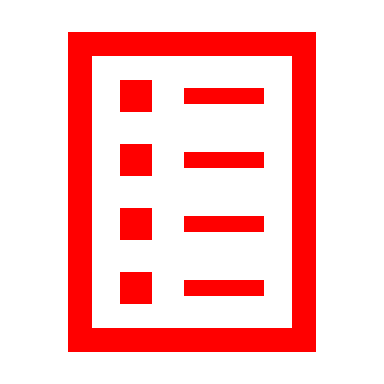 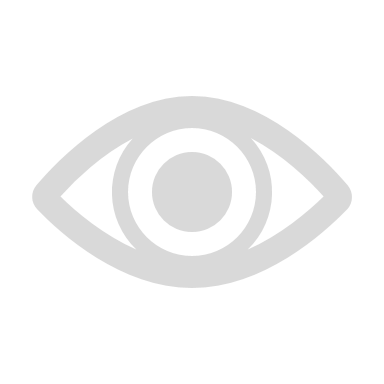 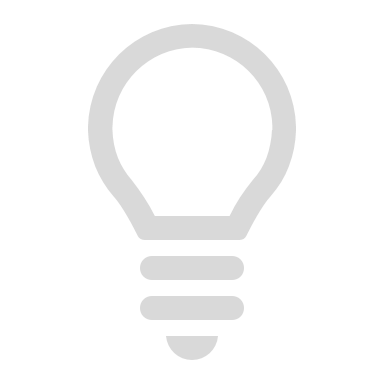 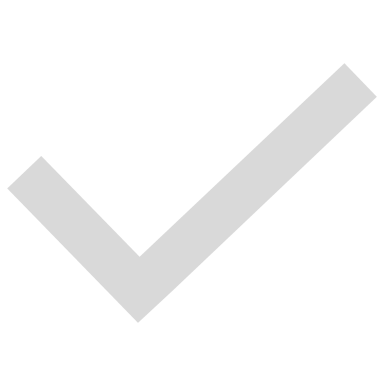 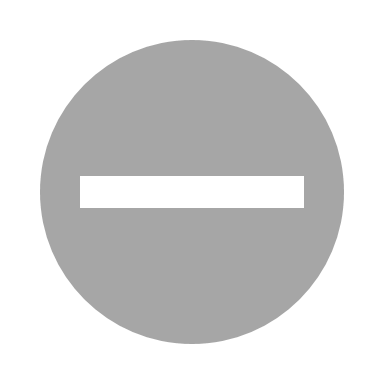 Change PDF, A linear pendant luminaire available in continuous lengths or individual
Discon
Updated
Spec Links
Image
Data
Correct
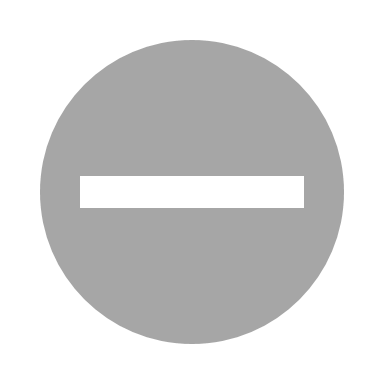 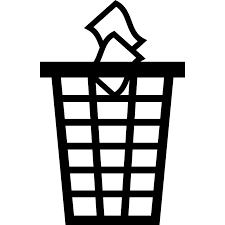 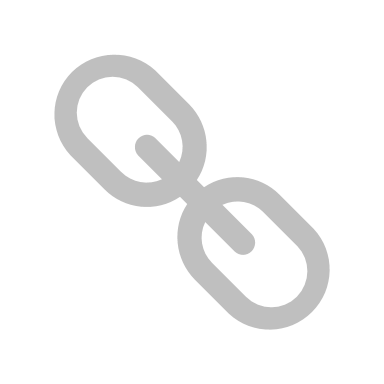 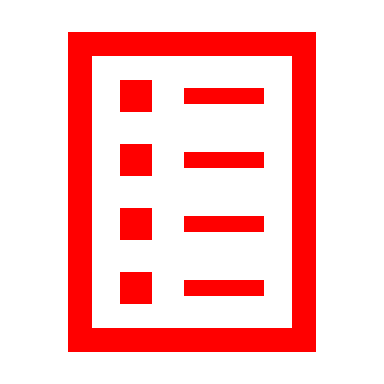 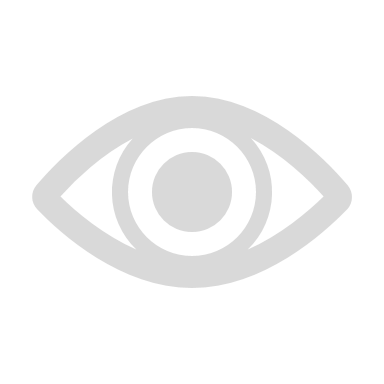 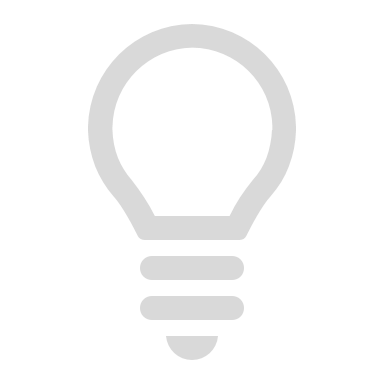 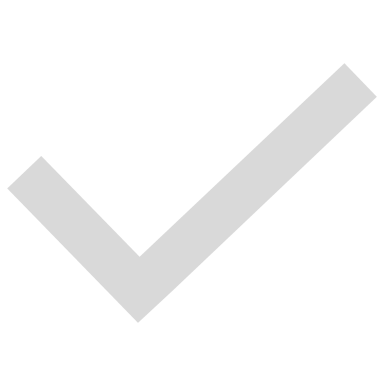 Internal Comments
x
Family
SKU
Data
0
0
…
…
…
…
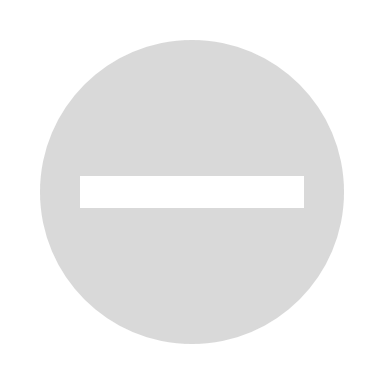 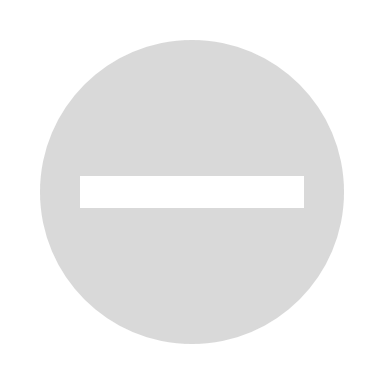 Page link
Page link
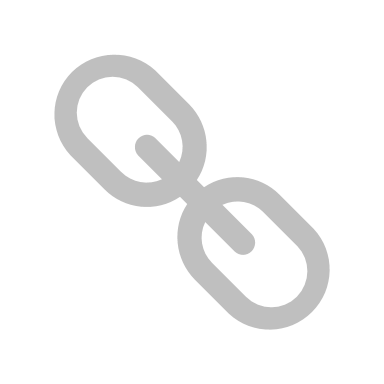 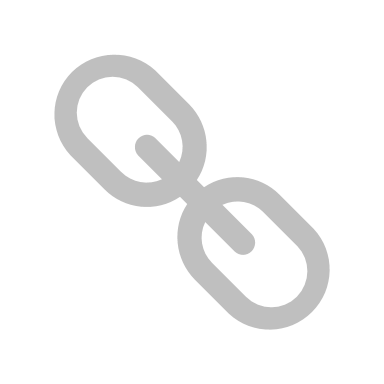 3
Control System & Dimming Level
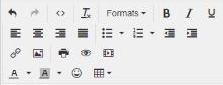 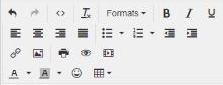 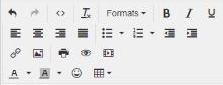 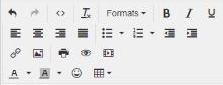 3
Control System & Dimming Level
LUMENS
LUMENS
LUMENS
LUMENS
LUMENS
_ DL
_ DL
_ DL
_ DL
_ DL
Custom Dimming
Custom Dimming
Custom Dimming
Custom Dimming
Custom Dimming
Lutron Hi-Lume EcoSystem (LDE1) - 1% Dimming (Not available with 500L)
Lutron Hi-Lume EcoSystem (LDE1) - 1% Dimming (Not available with 500L)
Lutron Hi-Lume EcoSystem (LDE1) - 1% Dimming (Not available with 500L)
Lutron Hi-Lume EcoSystem (LDE1) - 1% Dimming (Not available with 500L)
Lutron Hi-Lume EcoSystem (LDE1) - 1% Dimming (Not available with 500L)
700L
700L
700L
700L
700L
800L
800L
800L
800L
800L
Lutron 5-Series EcoSystem (LDE5) - 5% Dimming  (Not available with 500L)
Lutron 5-Series EcoSystem (LDE5) - 5% Dimming  (Not available with 500L)
Lutron 5-Series EcoSystem (LDE5) - 5% Dimming  (Not available with 500L)
Lutron 5-Series EcoSystem (LDE5) - 5% Dimming  (Not available with 500L)
Lutron 5-Series EcoSystem (LDE5) - 5% Dimming  (Not available with 500L)
Not Available with (SKU)
Not Available with (SKU)
Not Available with (SKU)
Description
SKU
+
L11,LU5,LD1
+
+
L11, LU5, LD1
L11,LU5,LD1
Not Available with (SKU)
Available only with (SKU)
Not Available with (SKU)
+
+
(LD1,ET2)
+
AES
(LD1,ET2)
Available only with (SKU)
Available only with (SKU)
+
Description
Description
+
SKU
SKU
AES
AES
Available only with (Section)
+
WATTS
CONTROLS
MOUNTING
Description
SKU
Description
SKU
L11,LU5,LD1
Dimming  (Not available with 500L.
Lutron 5-Series EcoSystem (LDE5) - 5% Dimming  (Not available with 500L)
Lutron 5-Series EcoSystem (LDE5) - 5% Dimming  (Not available with 500L)
View
FAMILY
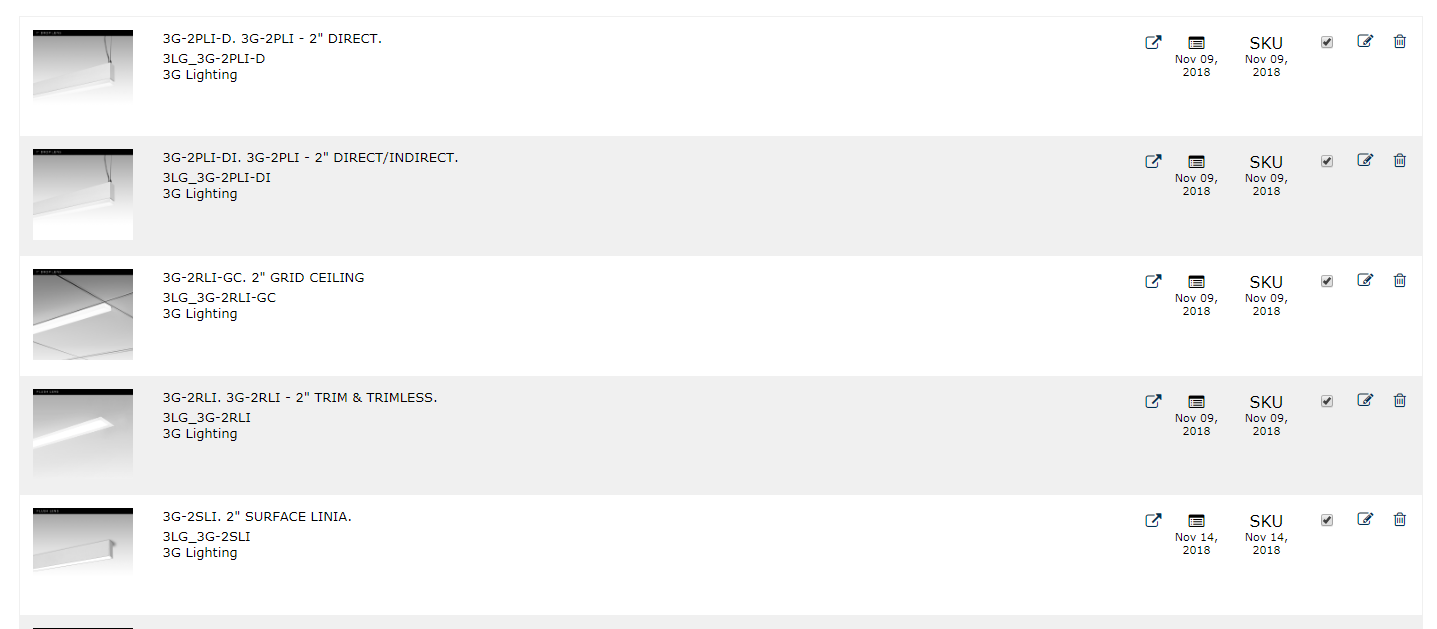 In Progress
Done
Done
In Progress
STATUS
Database*
SKU*
Family*
MANUFACTURER. 23ED
Status on LightAZ
Comments
Data
Correct
Incorrect
Updated
Links
Image
Discon
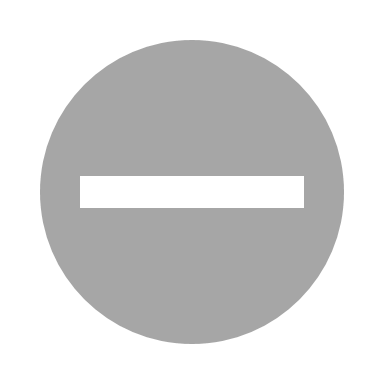 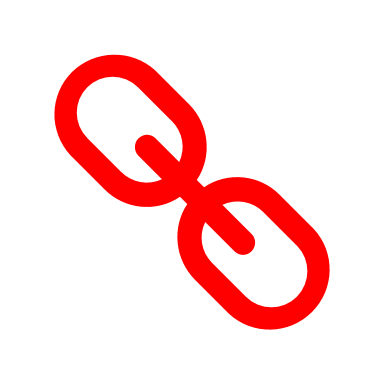 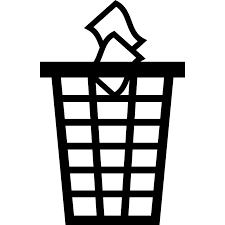 Change PDF, A linear pendant luminaire available in continuous lengths or individual
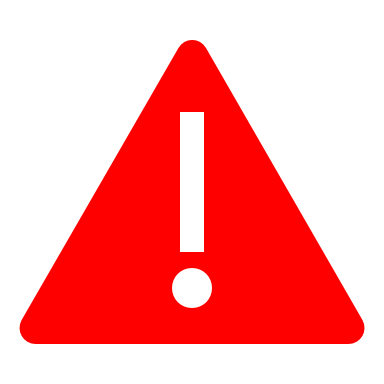 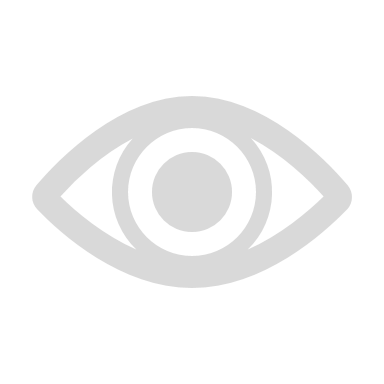 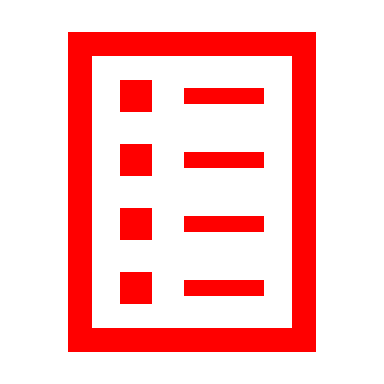 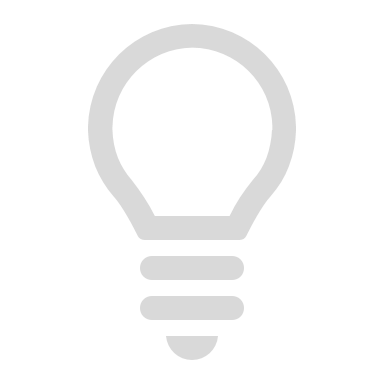 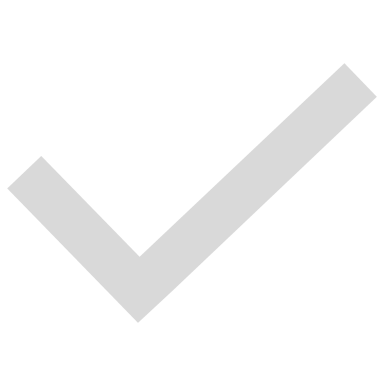 MNF
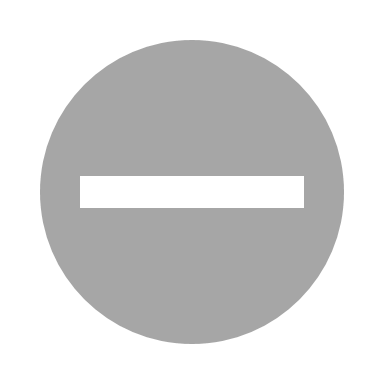 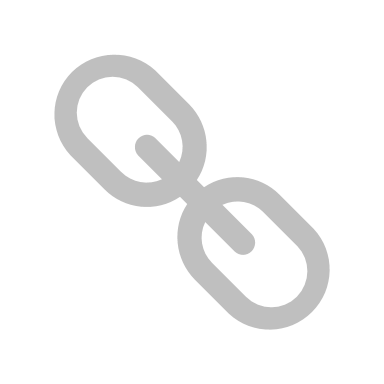 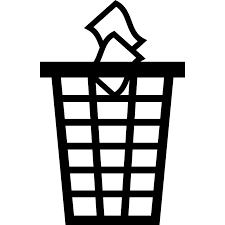 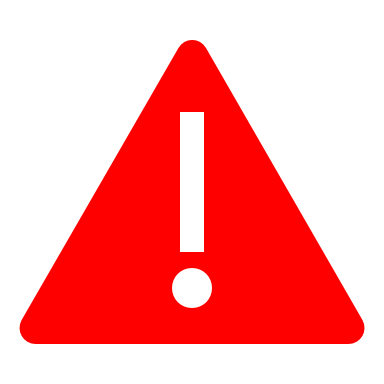 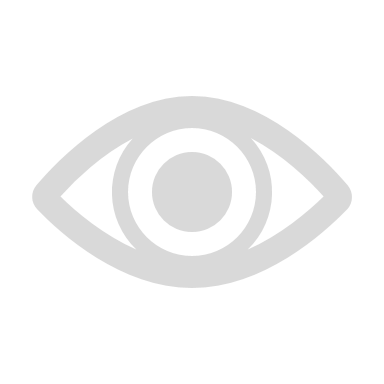 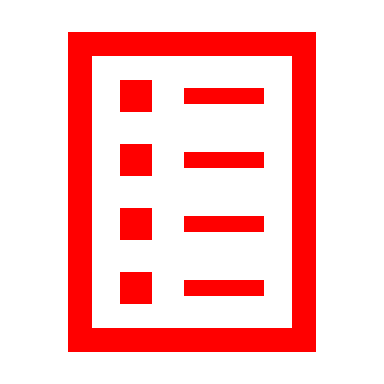 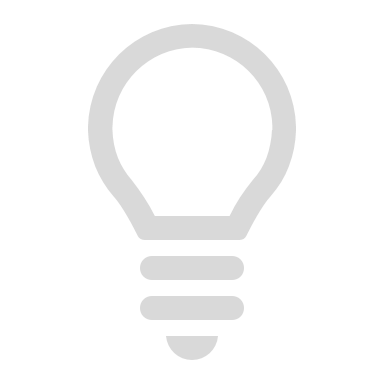 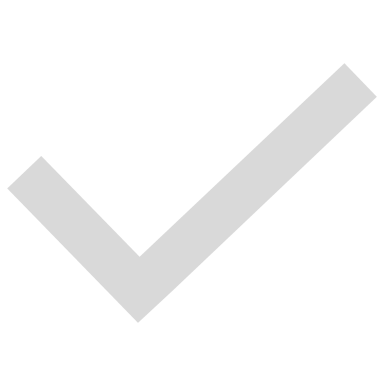 QA
Questions to Manufacturer
Internal Comments
3?
2.Is this available with cable?
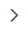 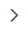 Focal Point comment
Family
SKU
Data
Database Fields
Database
SKU
Groups
Drag & Drop
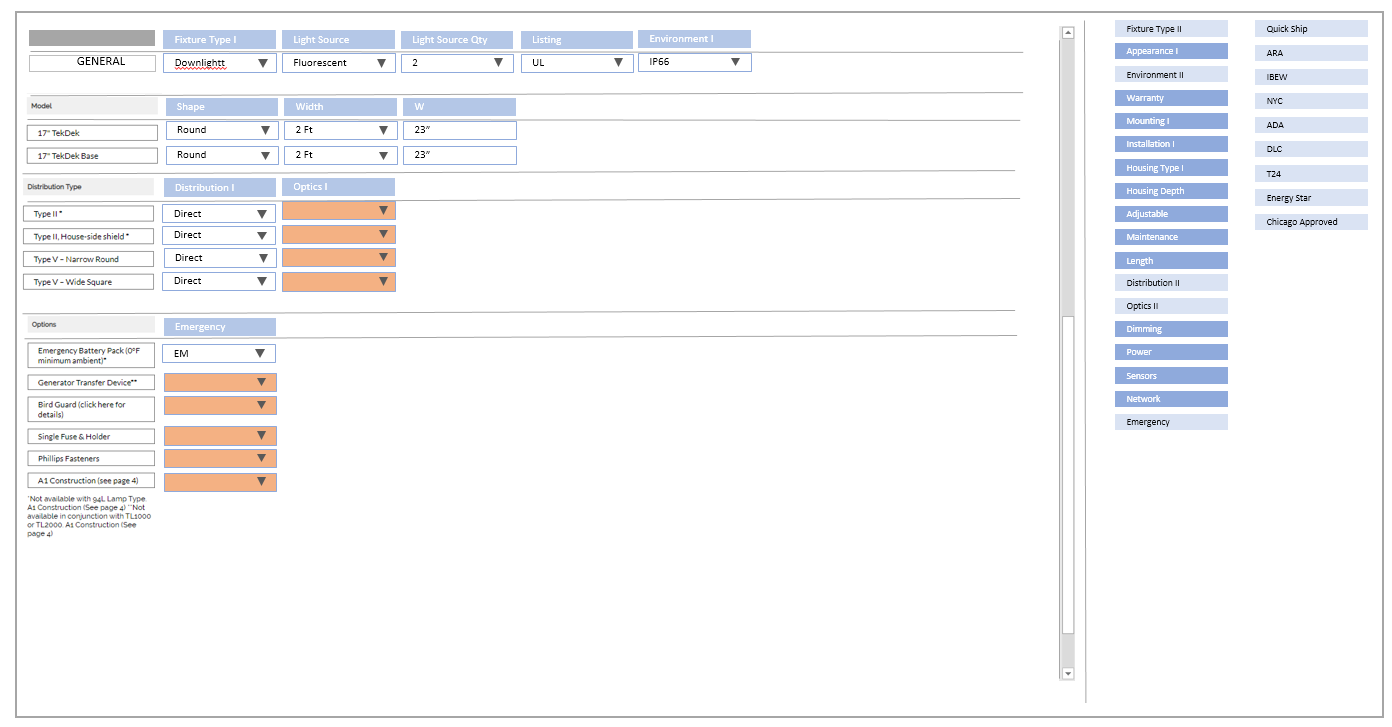 When click save, highlight boxes that does not have data in required fields
FAMILY
Auto add manufacturer Code in front of Family Group
Featured
Family Group
Family Name
Family Code
Active
Auto add manufacturer Code in front of Family Code (as it is now)
Family Code. Family short name
Auto add time when link is added
URL Date (auto)
Manufacturer Page URL*
Manufacturer Spec URL (or type X)*
PDF Date*
Disable entry if X typed in the Spec URL field
__/__/__
Paste Spec link or type X if manufacturer does not have link or have multiple PDF links
Save and update frontend & database
SAVE
FAMILY
In progress
Done
STATUS
Database*
SKU*
Family*
Missing link and picture
Manufacturer
Blank-  (not selected)
Yellow – “In progress “ 
Green –”Ready”
Red –”Issue”
Product can be saved at any stage
Add time of saving and user for each.
Select manufacturer by typing in, or dropdown
(required fields)
External Status, initiated by either manufacturer, user or QA
Blank – when all blank
Yellow – “In progress” when one or more of 3 is not green.
Green –”Ok” when all others are green.
Red – “Issue” if marked by commenter. Hoover over to see comment from commenter
Copy and Paste image from websites or snapshots.
White & Black background choices, Zoom command , and Preset Frames 1: 800 x 500, 2: 800 x 800 3: 500 x 800
create thumbnail and first large image
Thumbnail: 
                   -resize
                   -auto generate name: 
                   “Manufacturer-Family name_01.jpg”
                   -auto generate alternative text 
                   “Manufacturer. Family name”
3. Large images: 
                   -auto generate name: 
                   “Manufacturer-Family name_01.jpg”
                   “Manufacturer-Family name_02.jpg”
                   “Manufacturer-Family name_03.jpg”
                    -auto generate alternative text 
                   “Manufacturer. Family name”
Thumbnail/First Image*
Image
Image
Image SEO
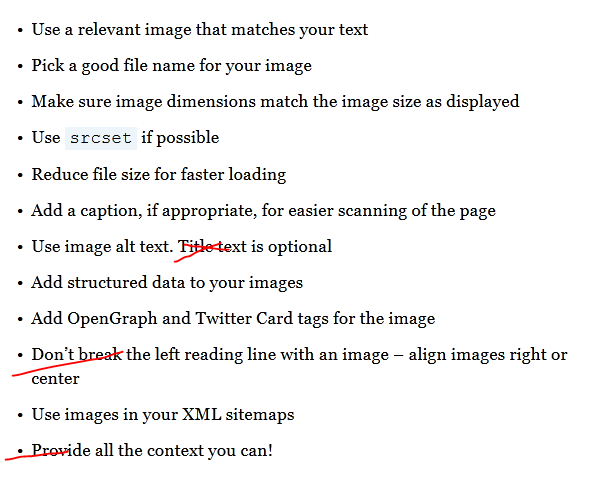 MNF DASHBOARD
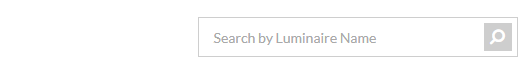 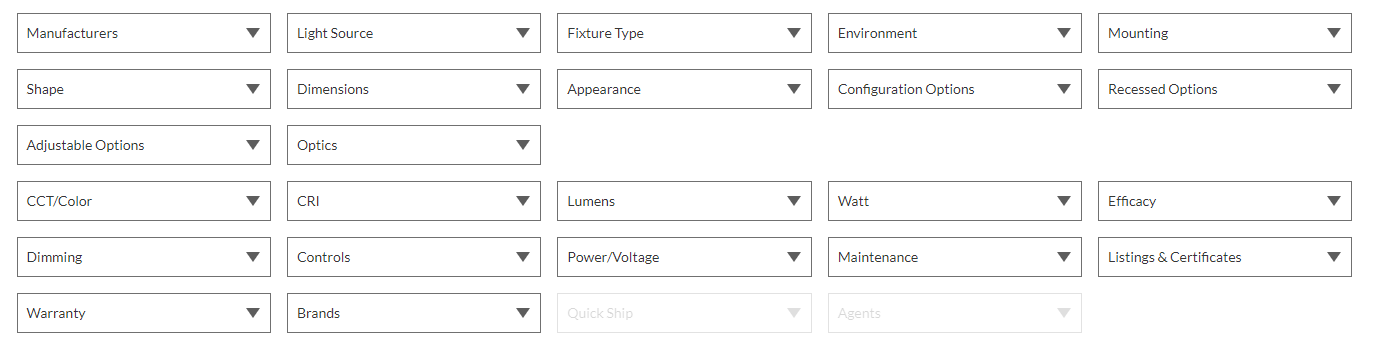 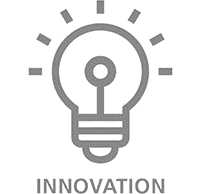 Add New Product
Link to new product on your website
UPLOAD PDF
SUBMIT LINK
AND/OR
Comments (optional)
SAVE
MNF. dashboard
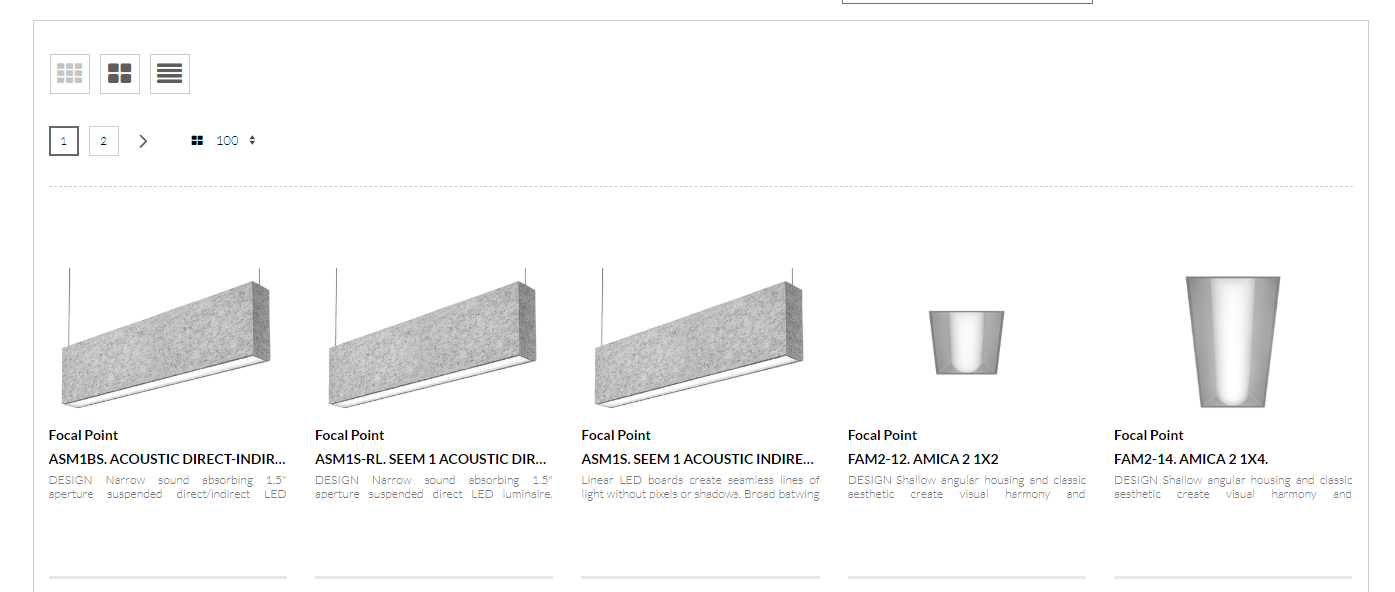 Not Checked
Checked
Questions
New
Incorrect
Fixed
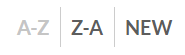 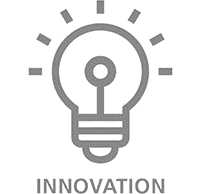 ALL
Sort By
?
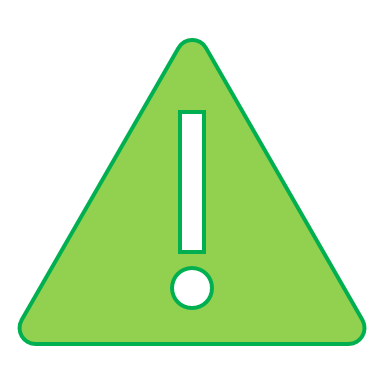 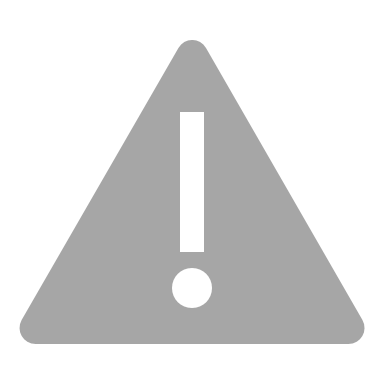 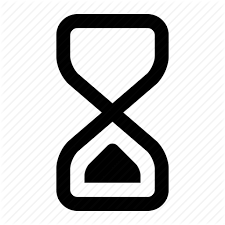 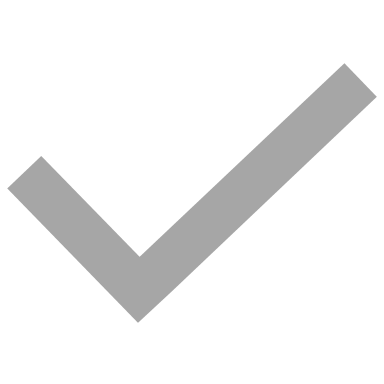 2
185
123
52
15
2
8
?
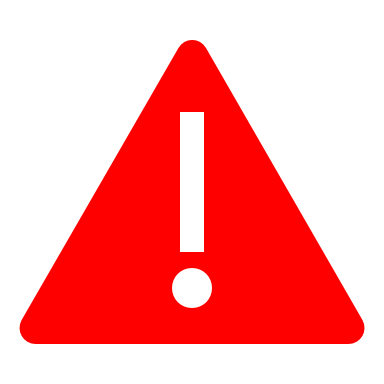 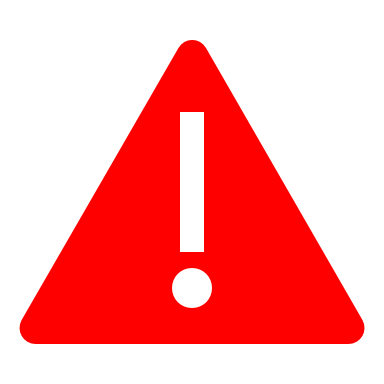 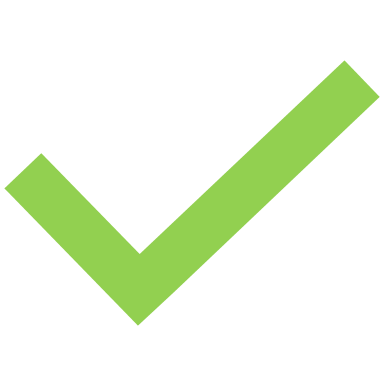 02/01/2019
02/01/2019
02/01/2019
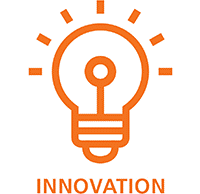 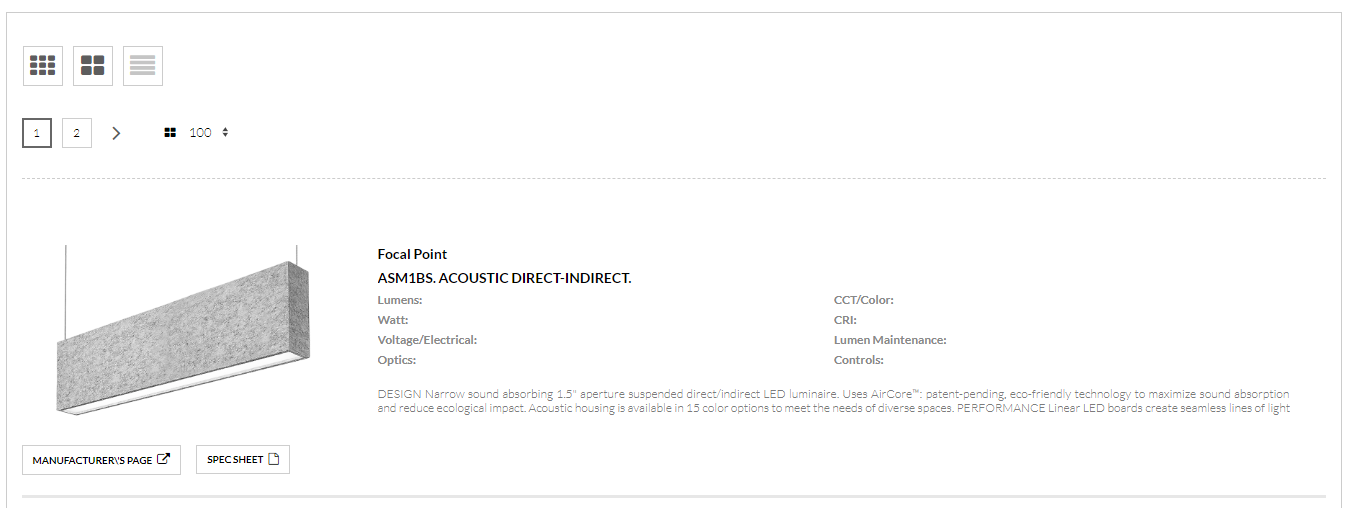 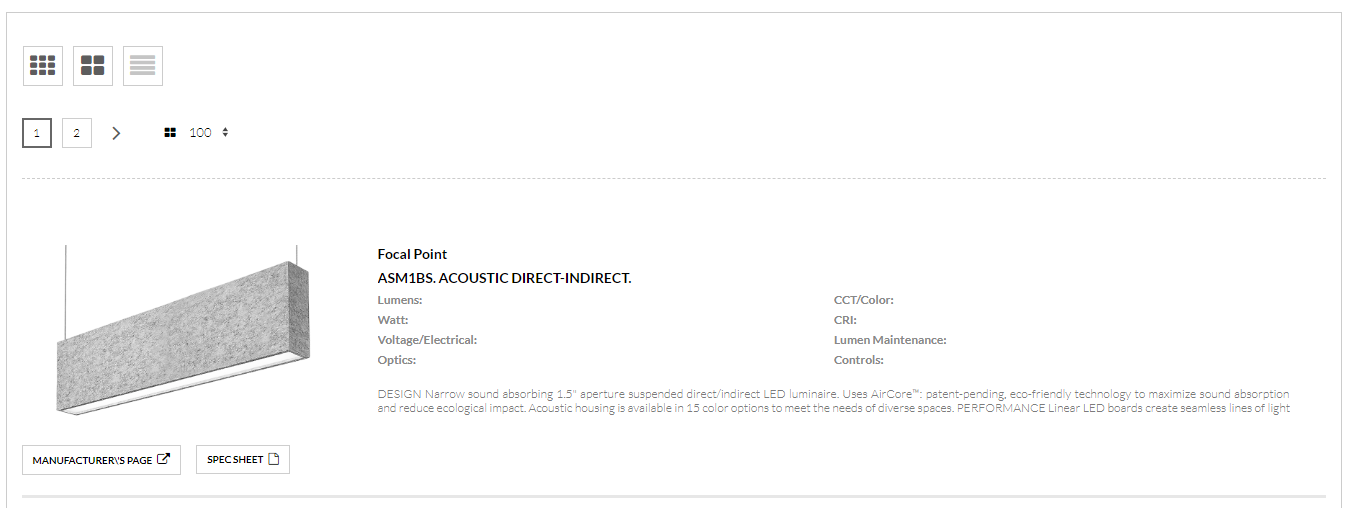 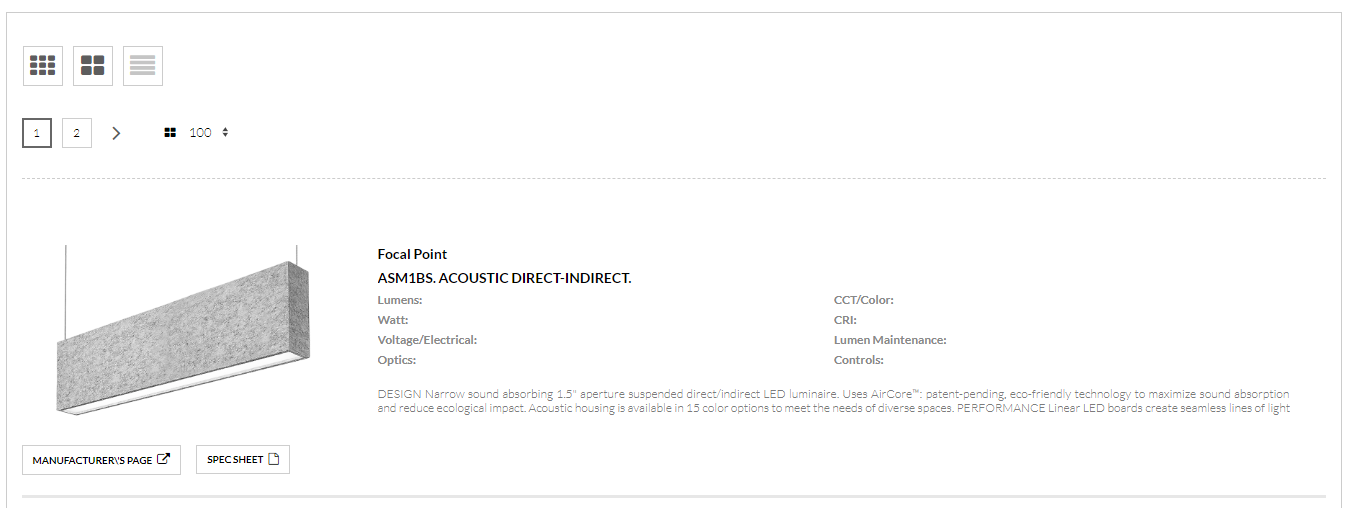 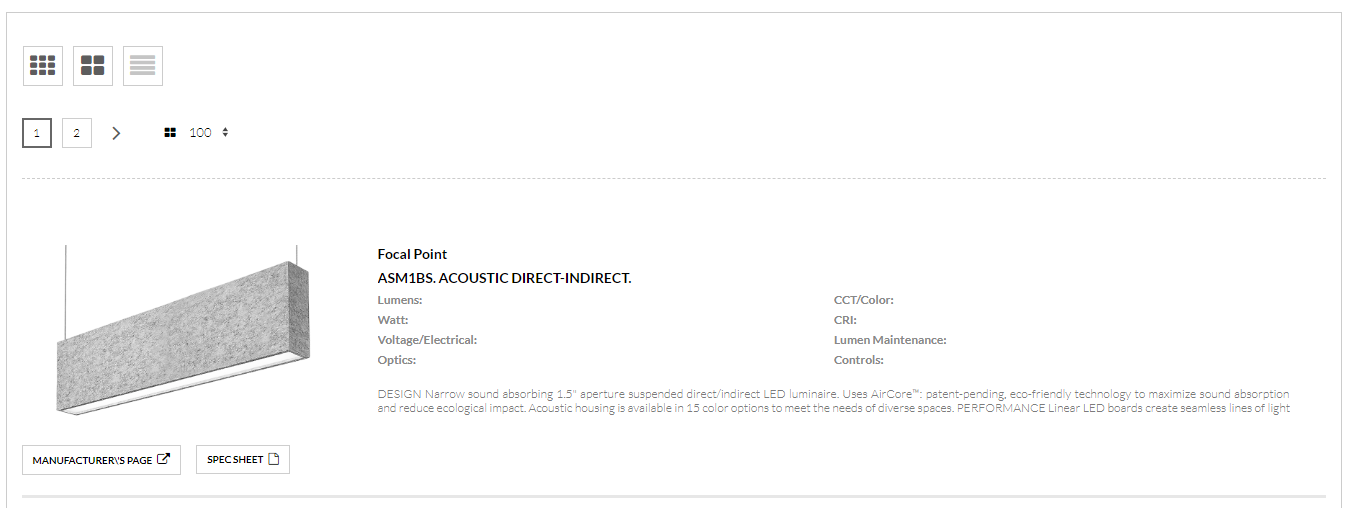 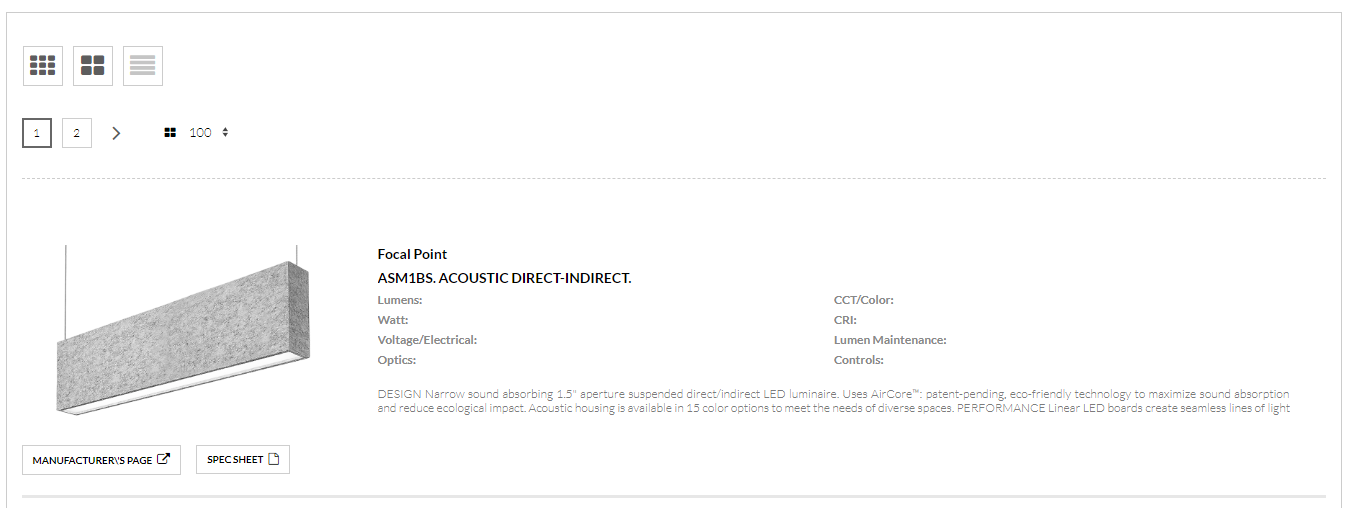 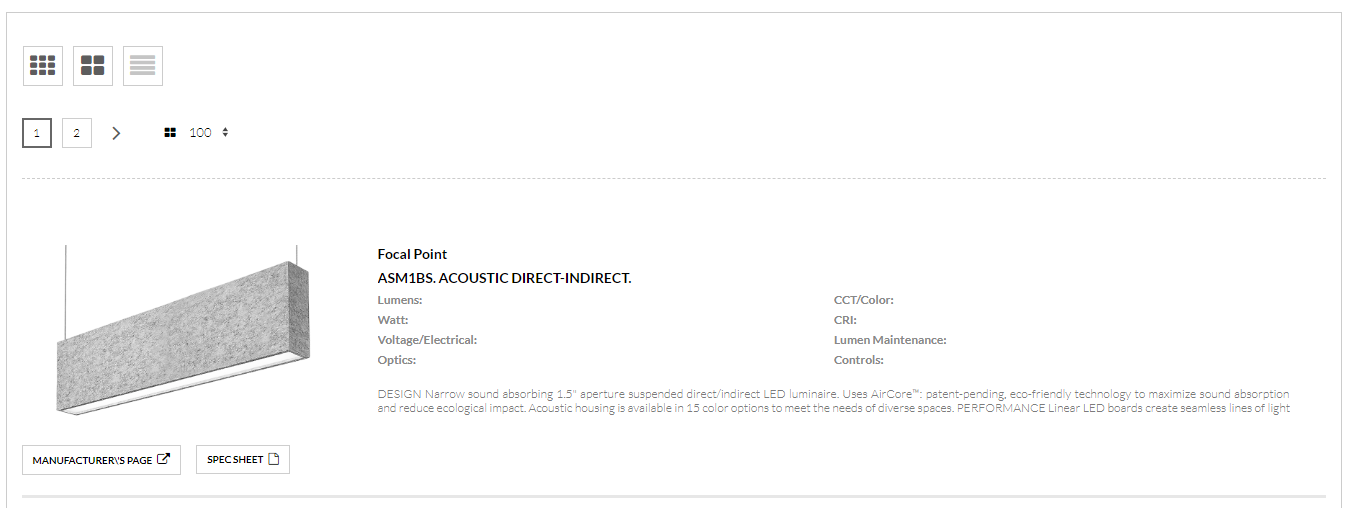 MNF DASHBOARD
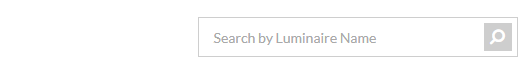 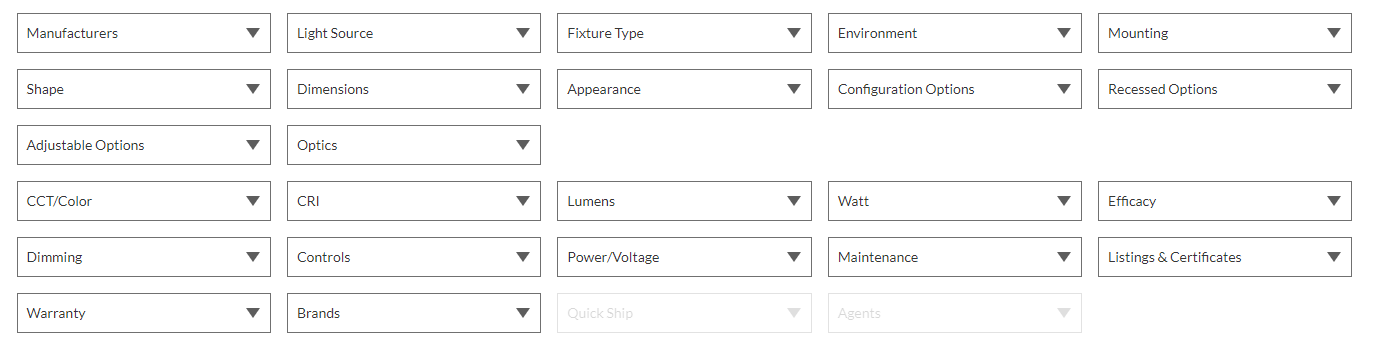 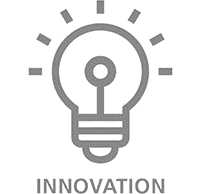 Add New Product
Link to new product on your website
UPLOAD PDF
SUBMIT LINK
AND/OR
Comments (optional)
Filtered by “new”
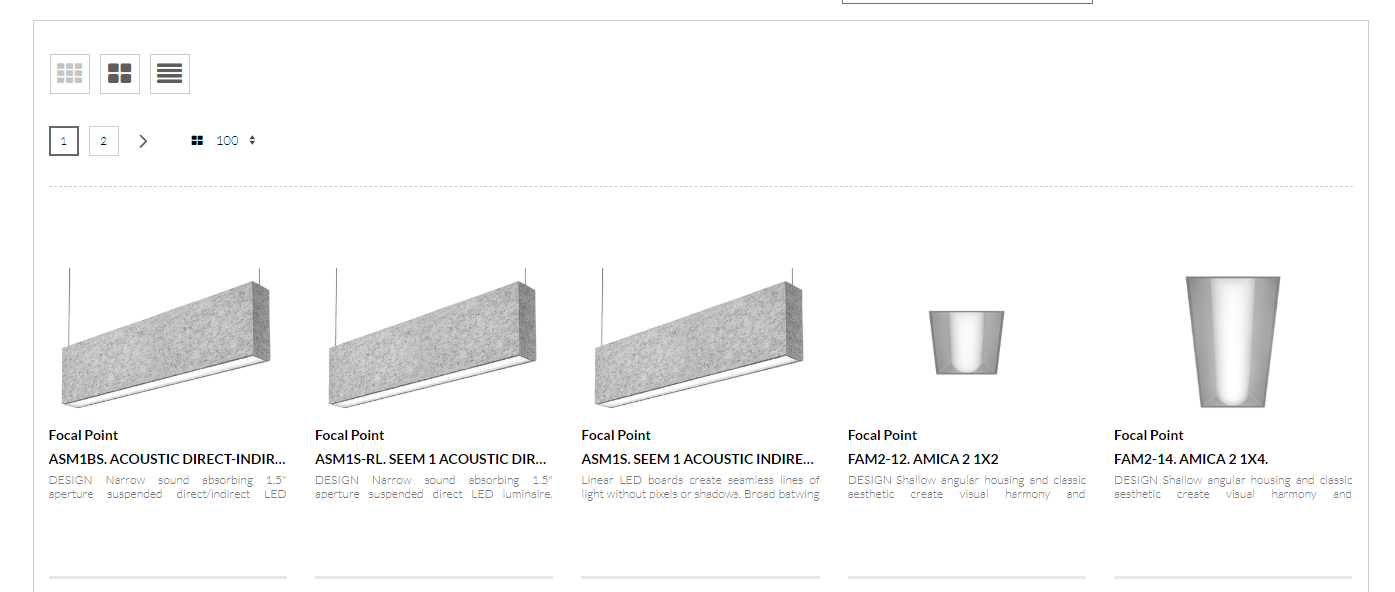 Not Checked
Checked
Questions
New
Incorrect
Fixed
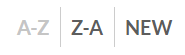 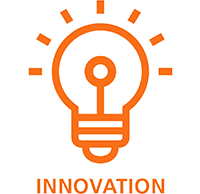 ALL
Sort By
?
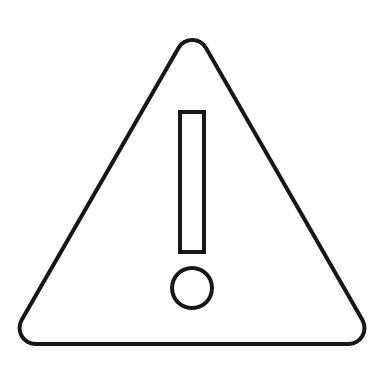 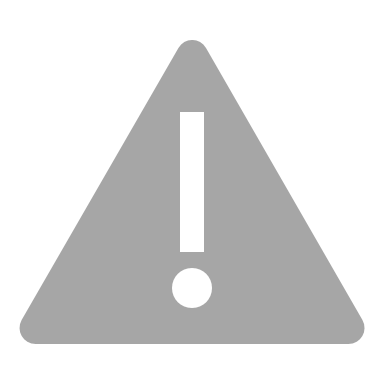 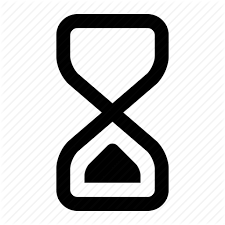 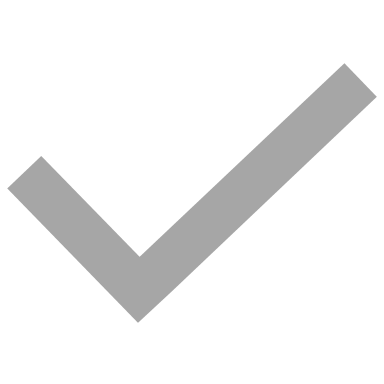 2
185
123
52
15
2
8
?
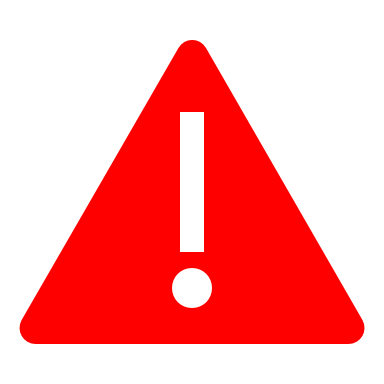 ?
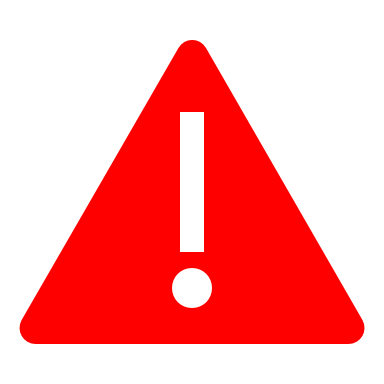 02/03/2019
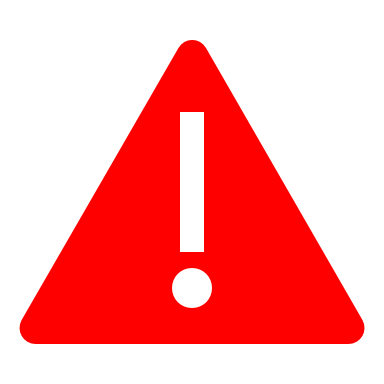 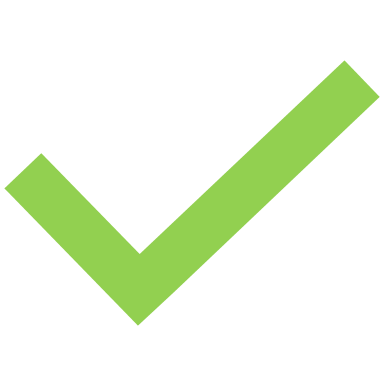 02/01/2019
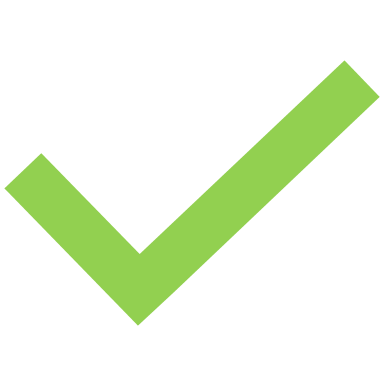 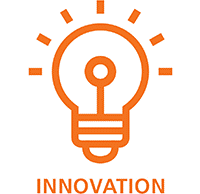 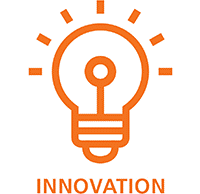 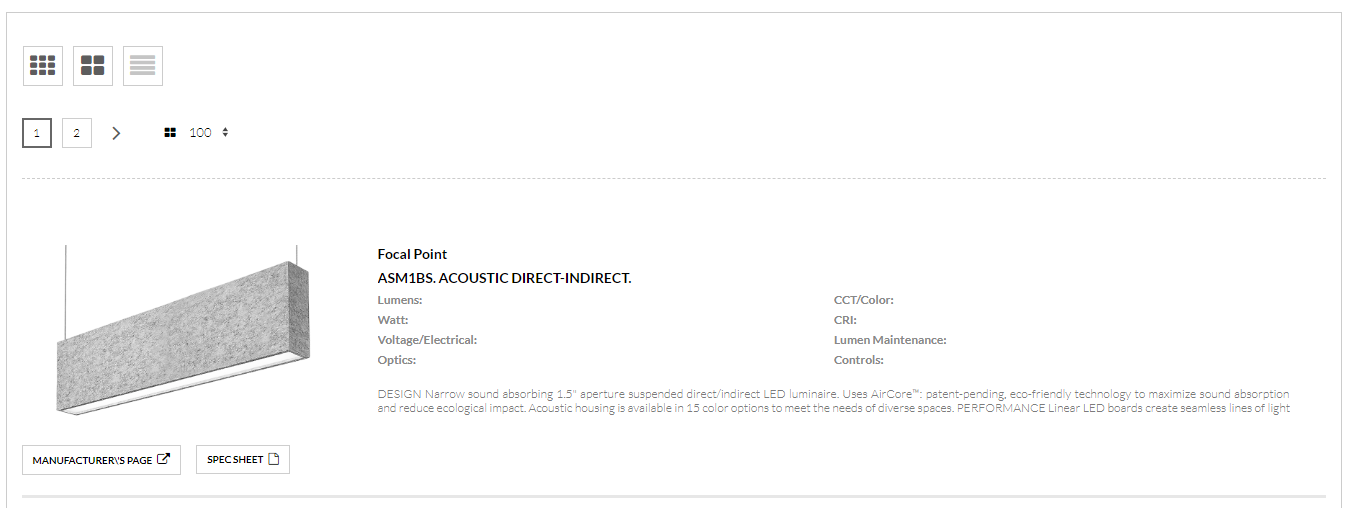 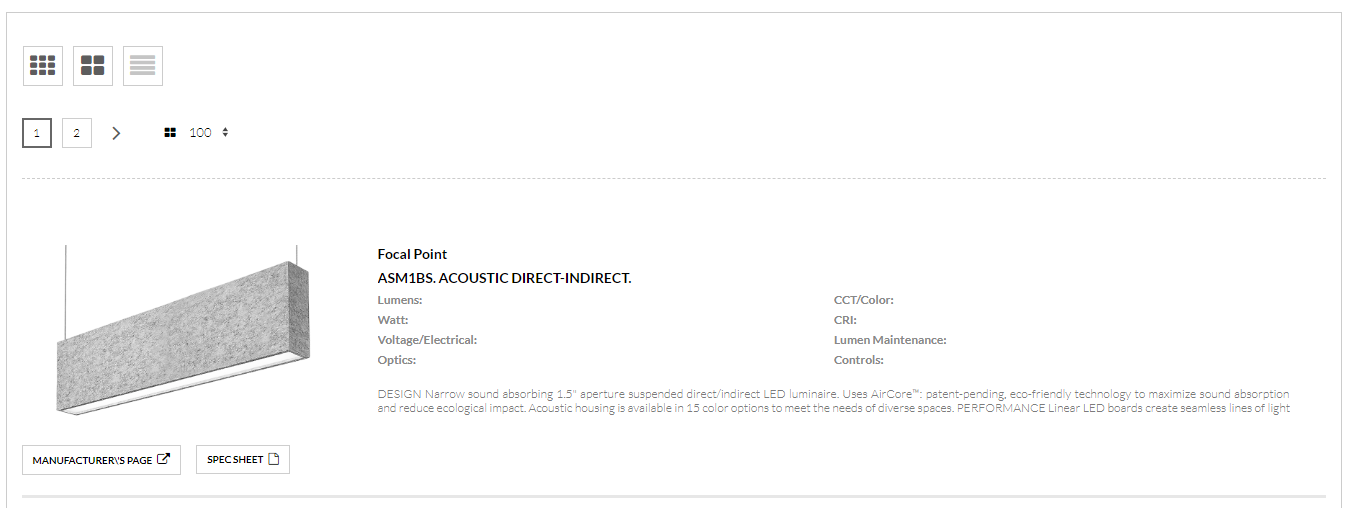 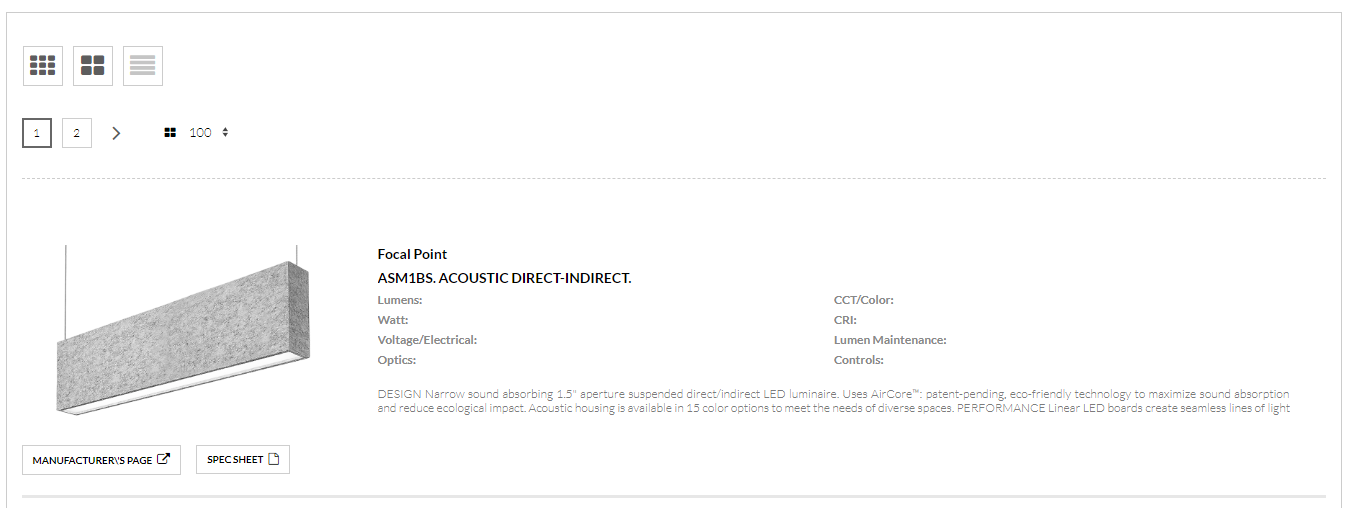 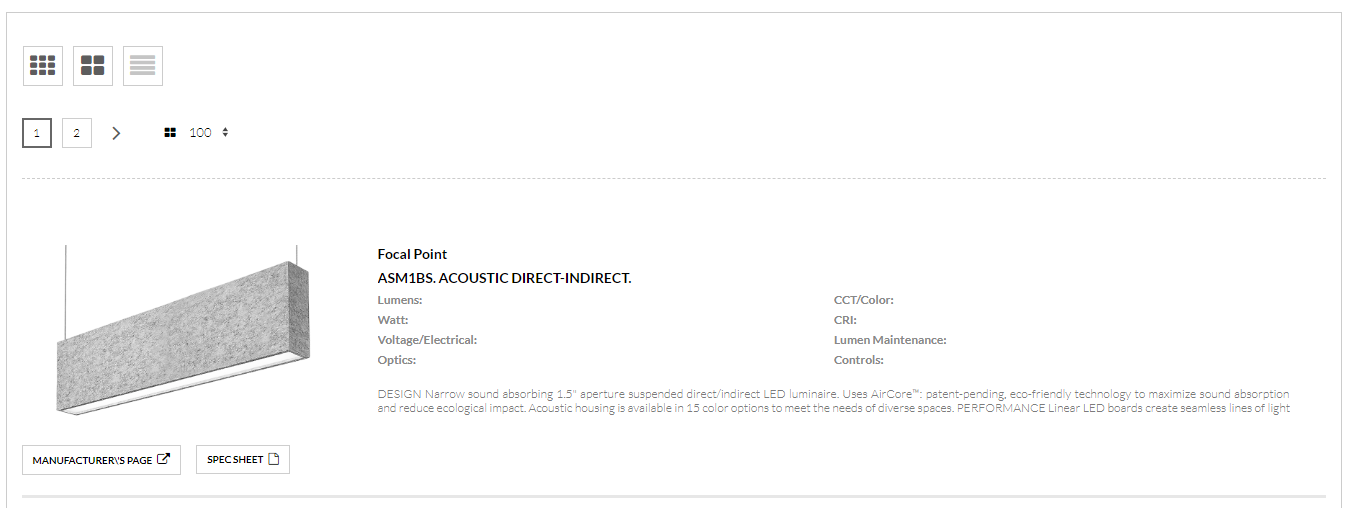 PDF
MNF DASHBOARD
Filtered by “incorrect”
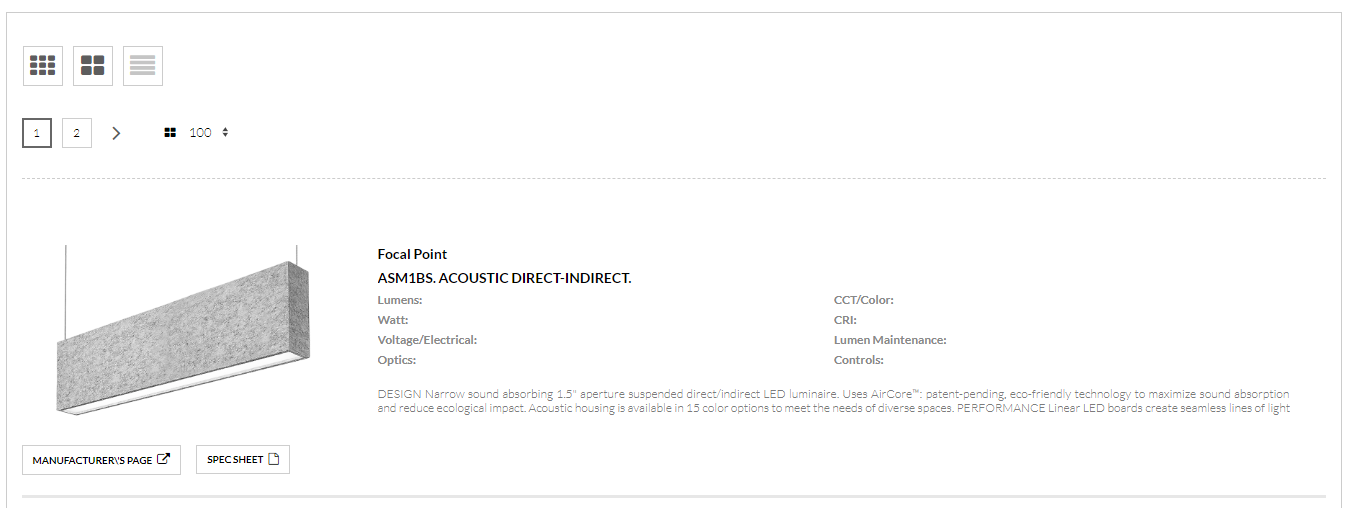 Not Checked
LightAZ ?
Checked
New
Incorrect
Fixed
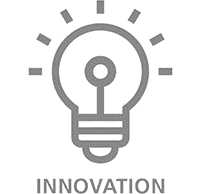 ALL
?
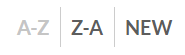 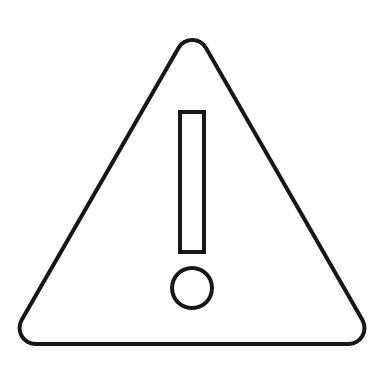 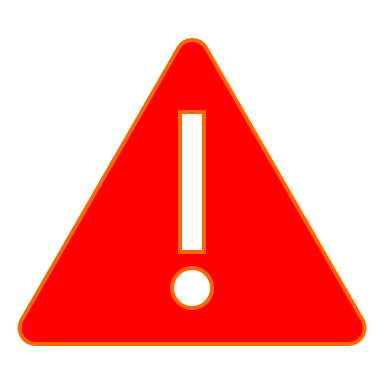 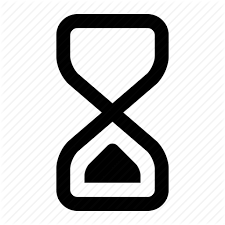 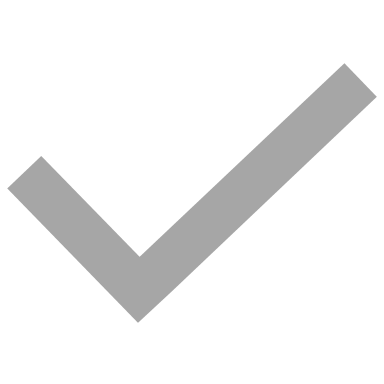 Sort By
2
185
123
52
15
2
8
Image
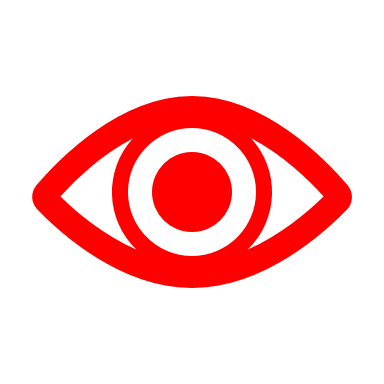 02/01/2019
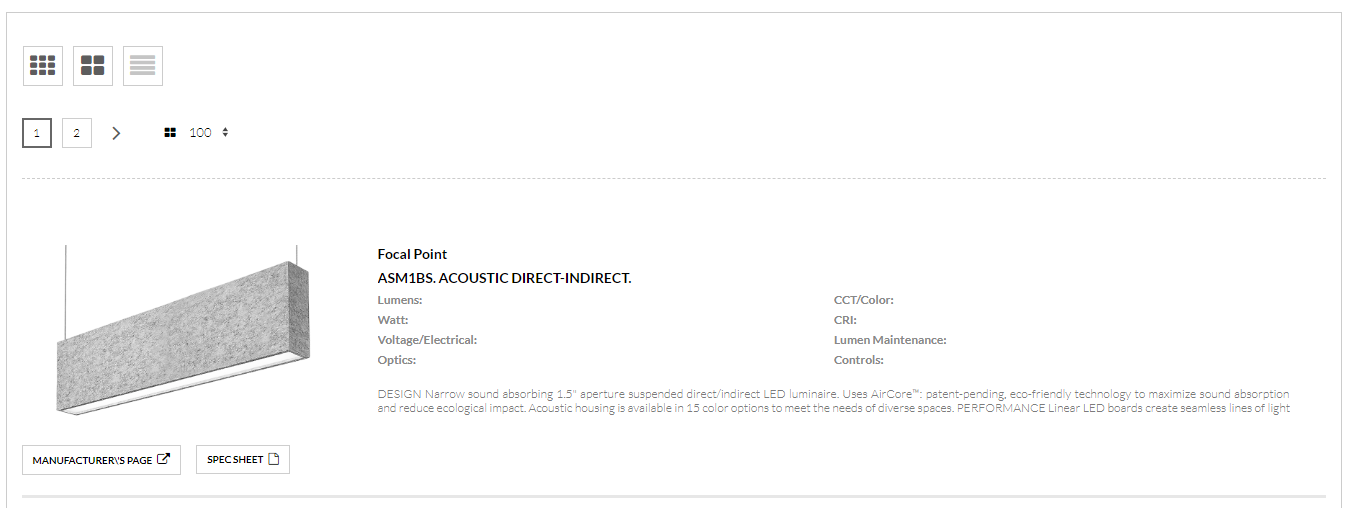 Page link
Page link
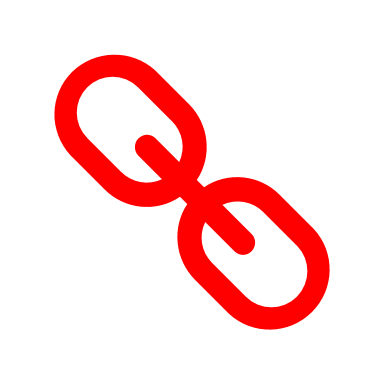 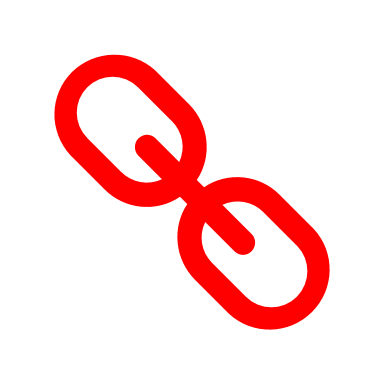 Image
Data
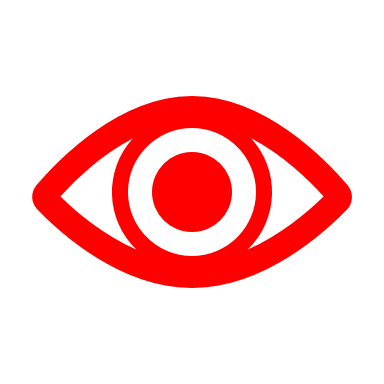 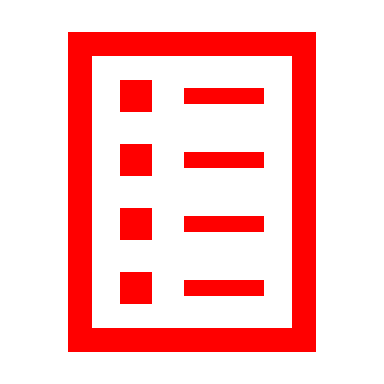 10/02/2019
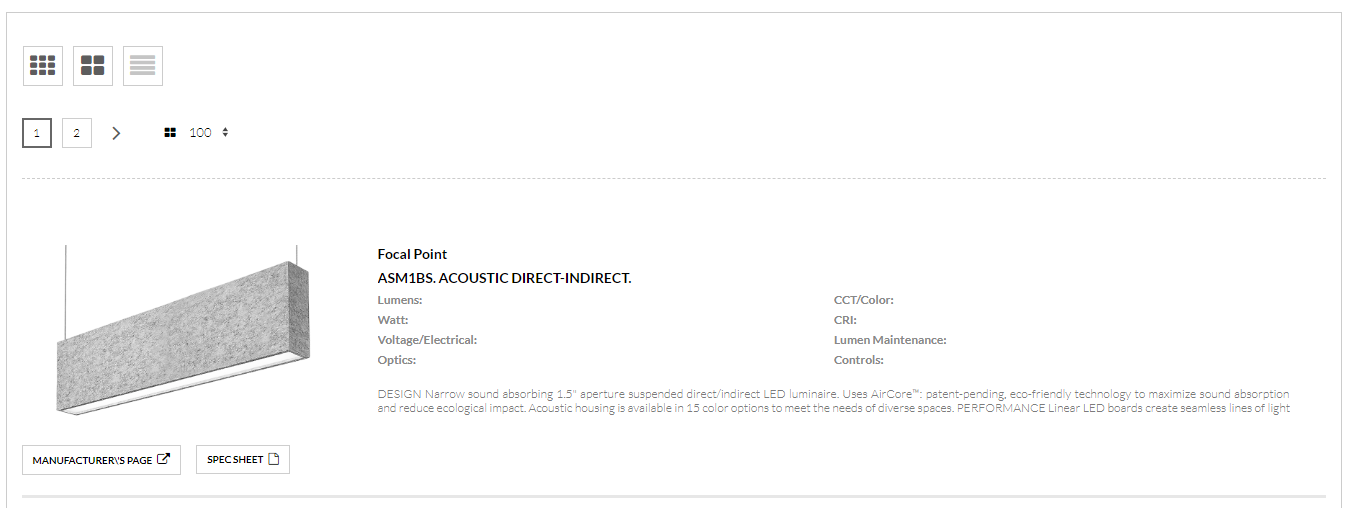 MNF DASHBOARD
Filtered by “fixed”
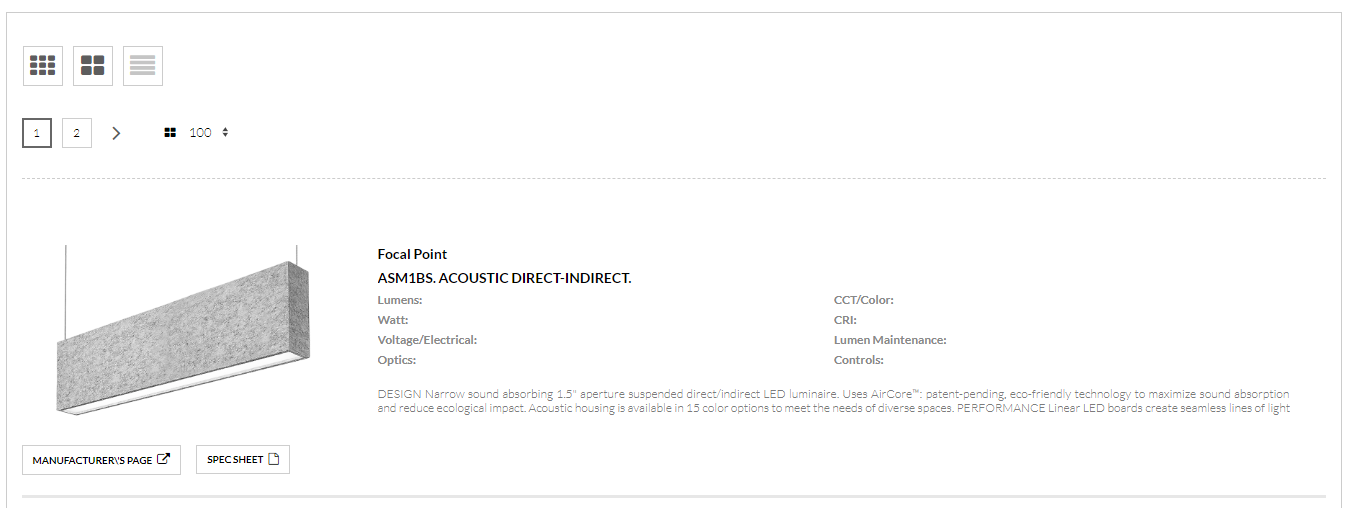 Not Checked
LightAZ ?
Checked
New
Incorrect
Fixed
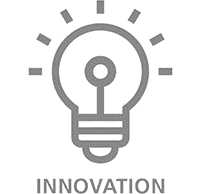 ALL
?
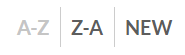 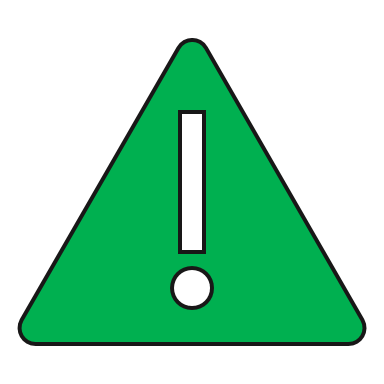 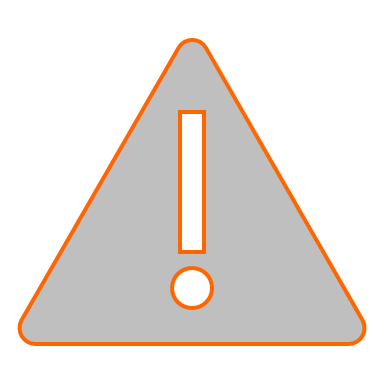 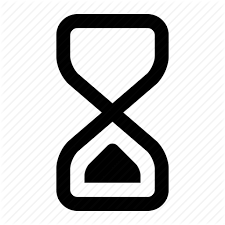 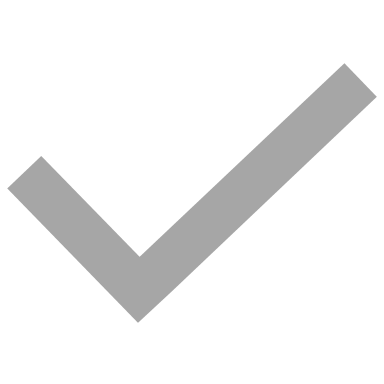 Sort By
2
185
123
52
15
2
8
Image
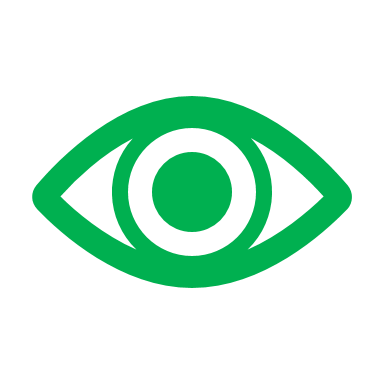 02/01/2019
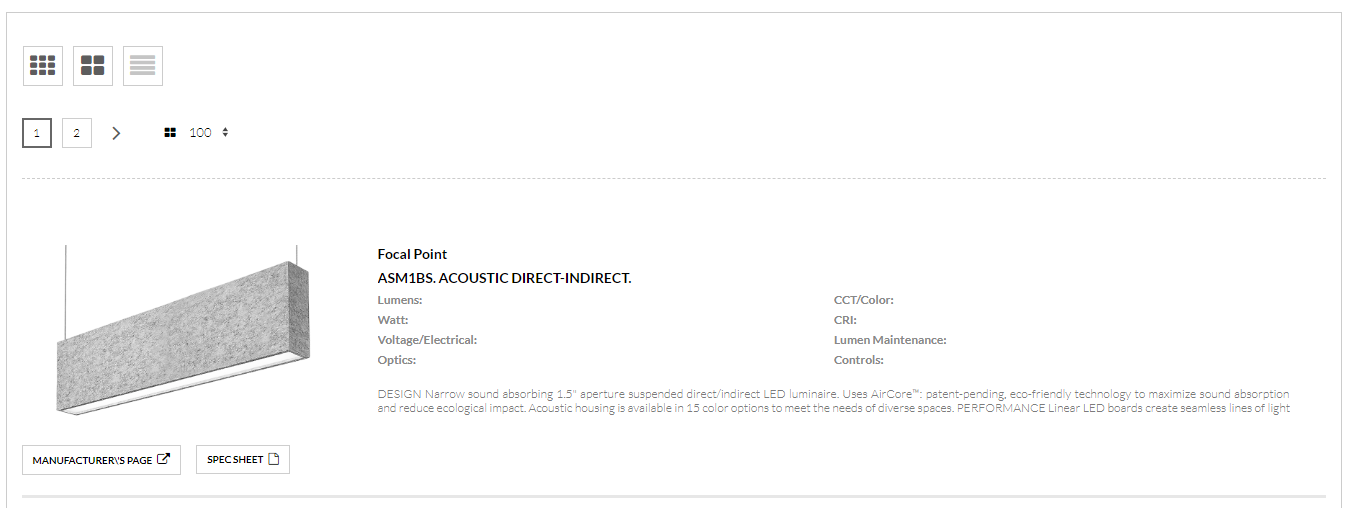 Page link
Page link
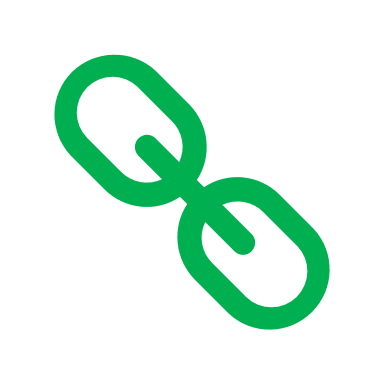 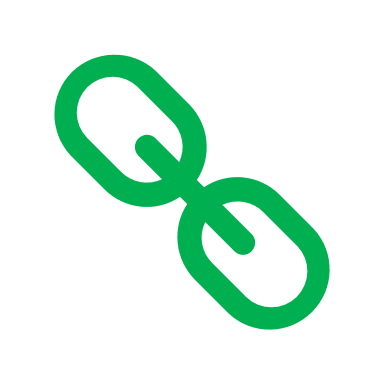 Image
Data
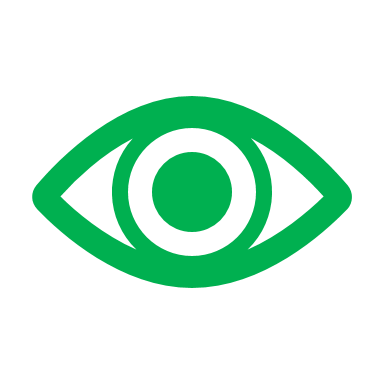 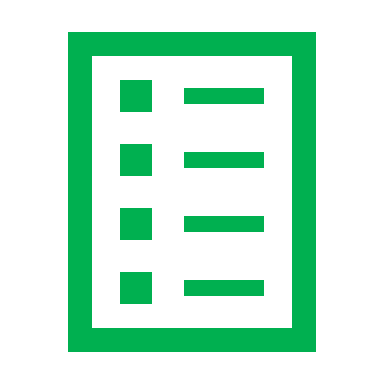 10/02/2019
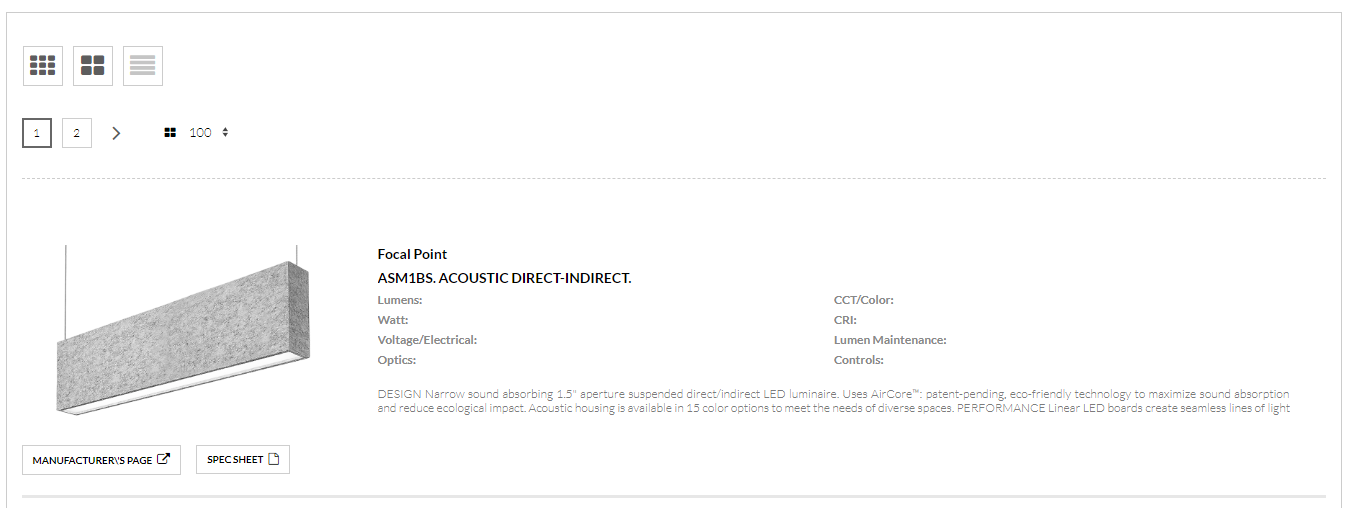 MNF DASHBOARD
Incorrect info, fixed. Family page
Manufacturers’ comments.
Please select category
Remove product from LightAZ until it fixed
Discon
Spec Links
Image
Updated
Data
Checked
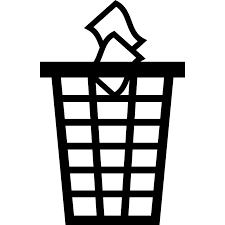 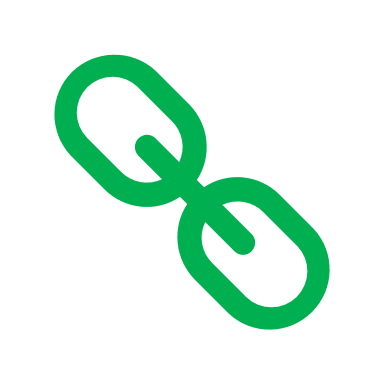 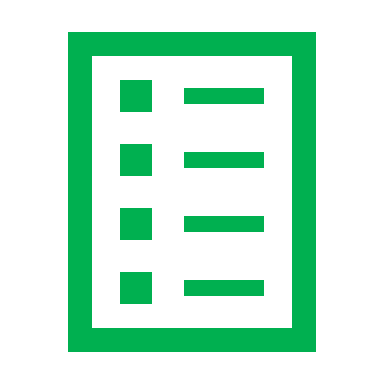 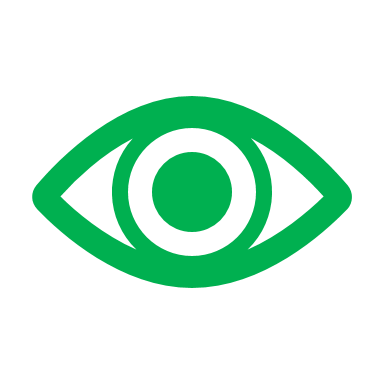 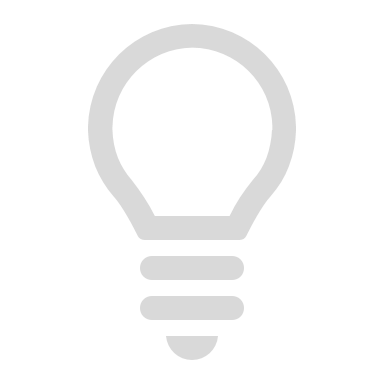 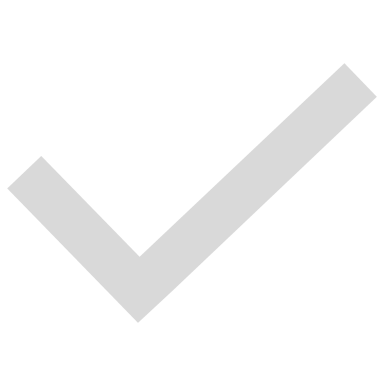 Please change to other image.
2000 Lm should not be available with 30W
Link points to old spec

Focal Point 
02/01/2019
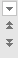 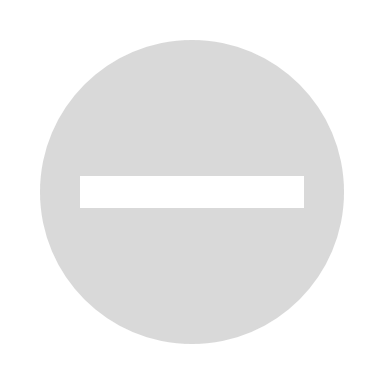 Page link
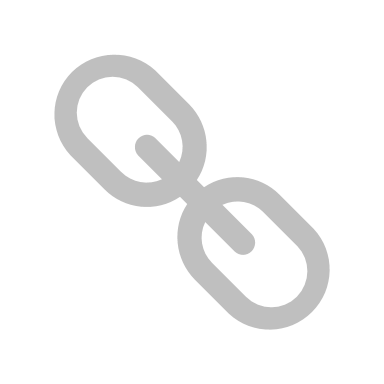 SUBMIT
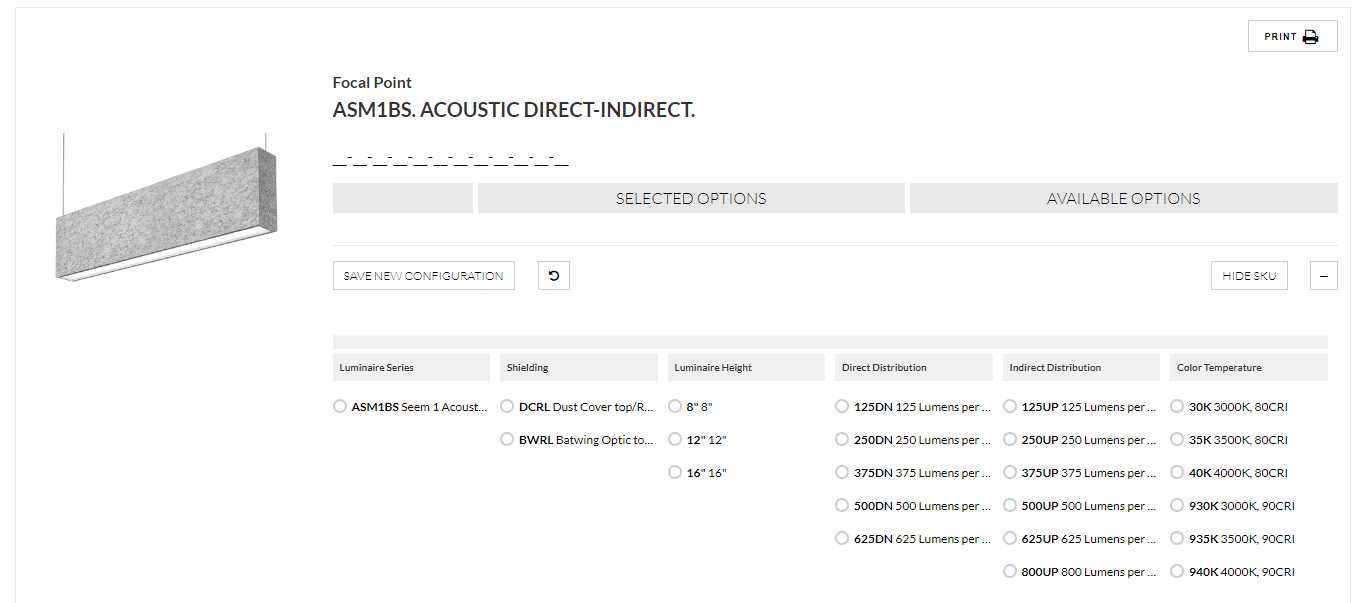 MNF DASHBOARD
Incorrect info, fixed. Family page
Manufacturers’ comments.
Please select category
Remove product from LightAZ until it fixed
Discon
Spec Links
Image
Updated
Data
Checked
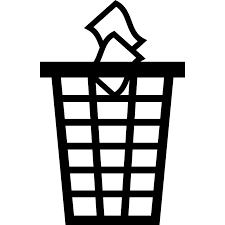 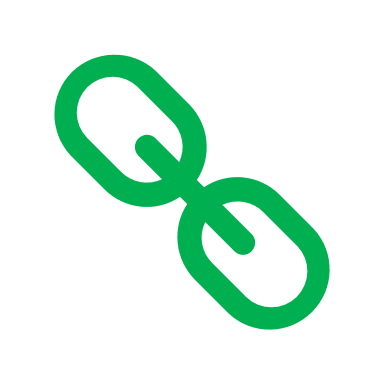 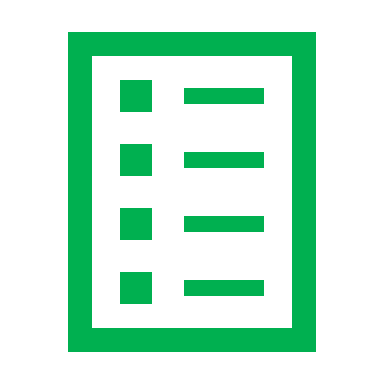 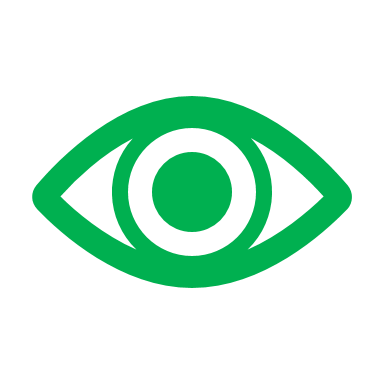 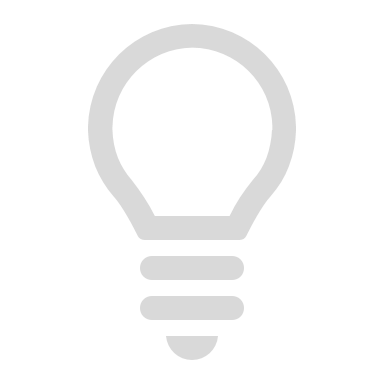 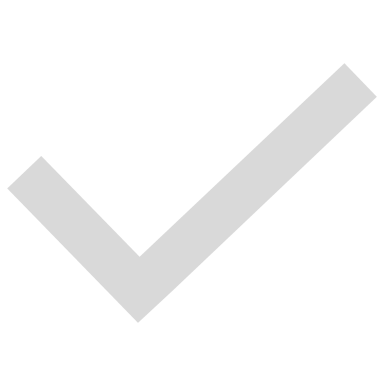 Focal Point 
02/01/2019
Please change to other image.
2000 Lm should not be available with 30W
Link points to old spec
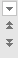 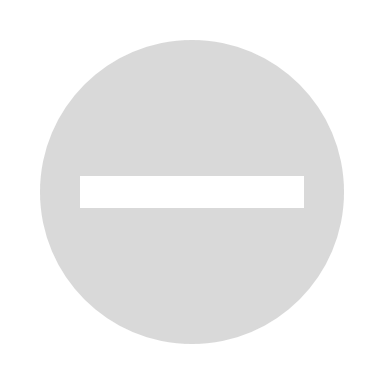 Page link
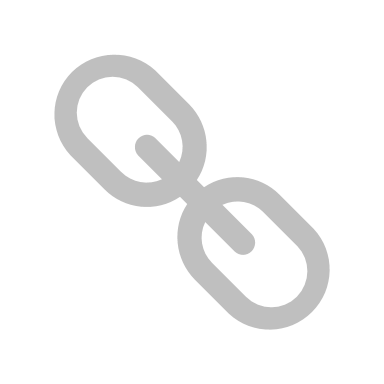 SUBMITED
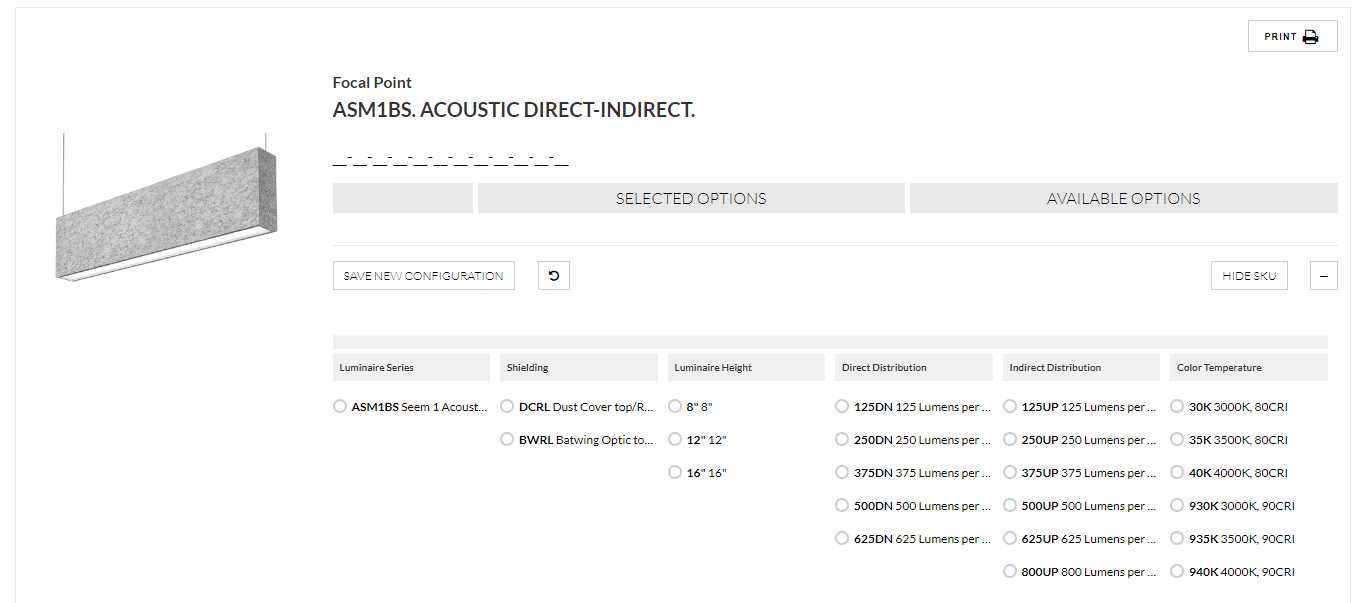 MNF DASHBOARD
Incorrect info, fixed. Family page
Manufacturers’ comments.
Please select category
Remove product from LightAZ until it fixed
Discon
Spec Links
Image
Updated
Data
Checked
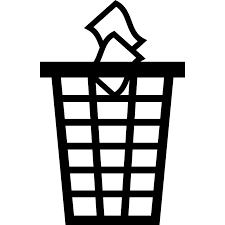 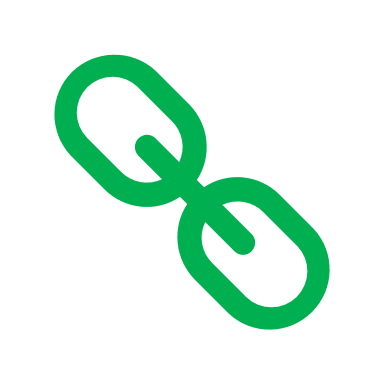 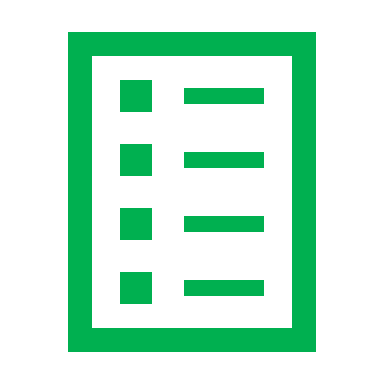 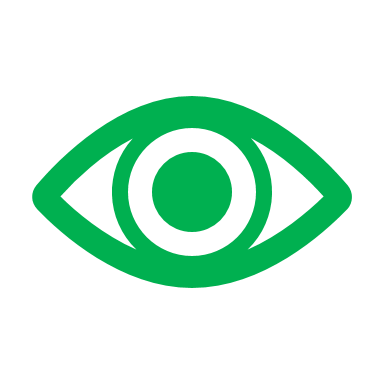 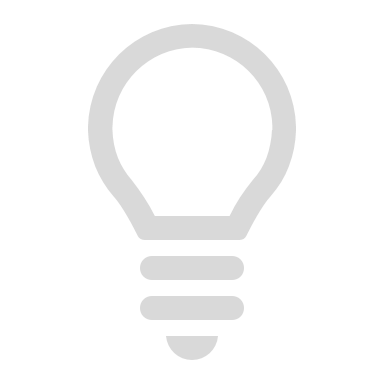 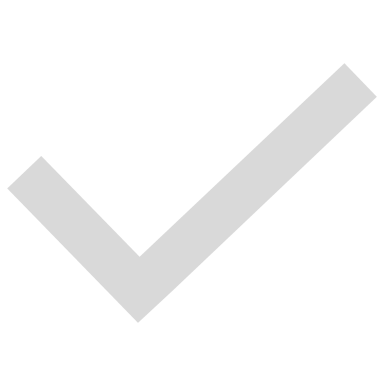 Focal Point 
02/01/2019
Please change to other image.
2000 Lm should not be available with 30W
Link points to old spec
LightAZ: 
updated 02/10/2019
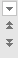 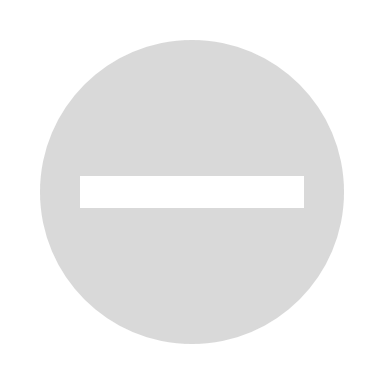 Page link
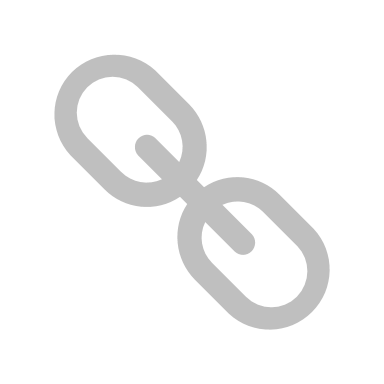 SUBMITED
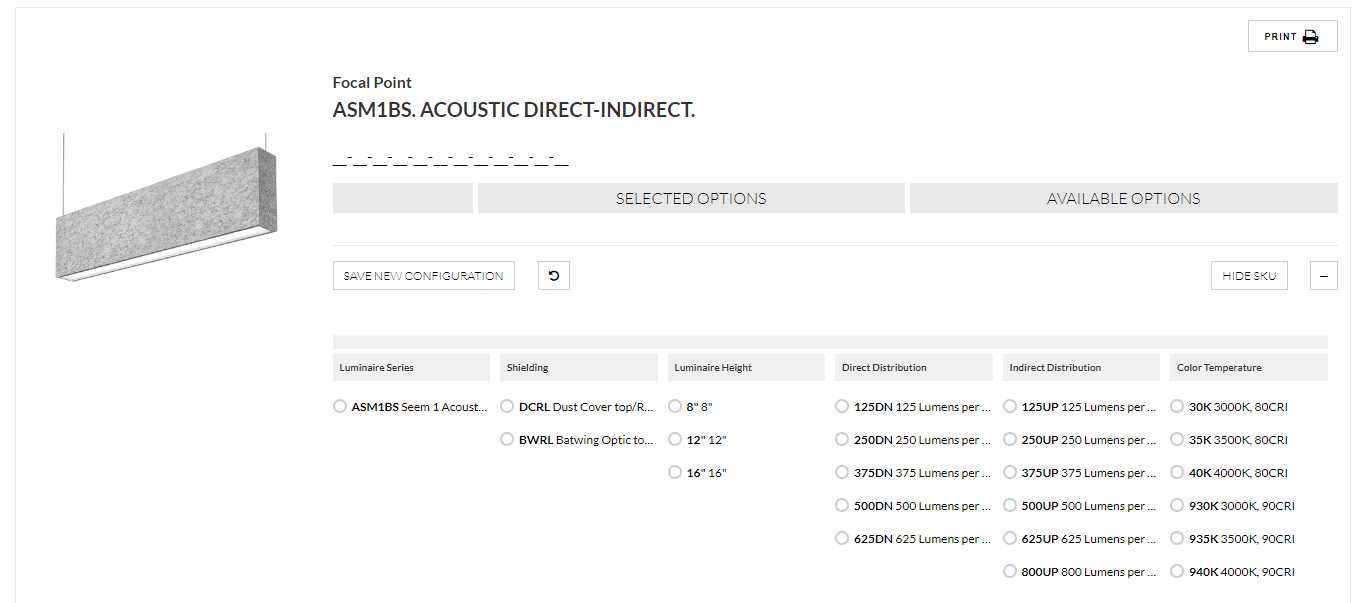 MNF DASHBOARD
lightaz asking questions
Activate icon
Manufacturers’ comments.
Please select category
LightAZ ?
Incorrect
Checked
?
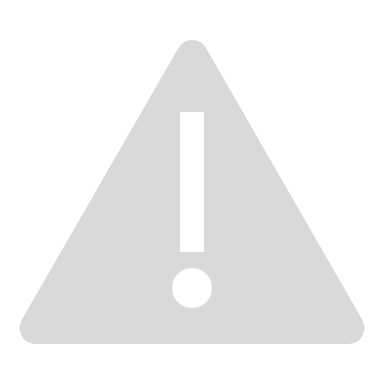 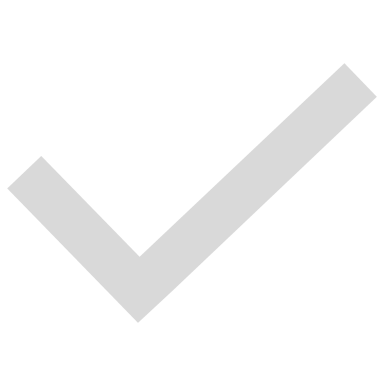 LightAZ: 02/01/2019
Should be 0-10V available with 120V?
Will it have pendant option?
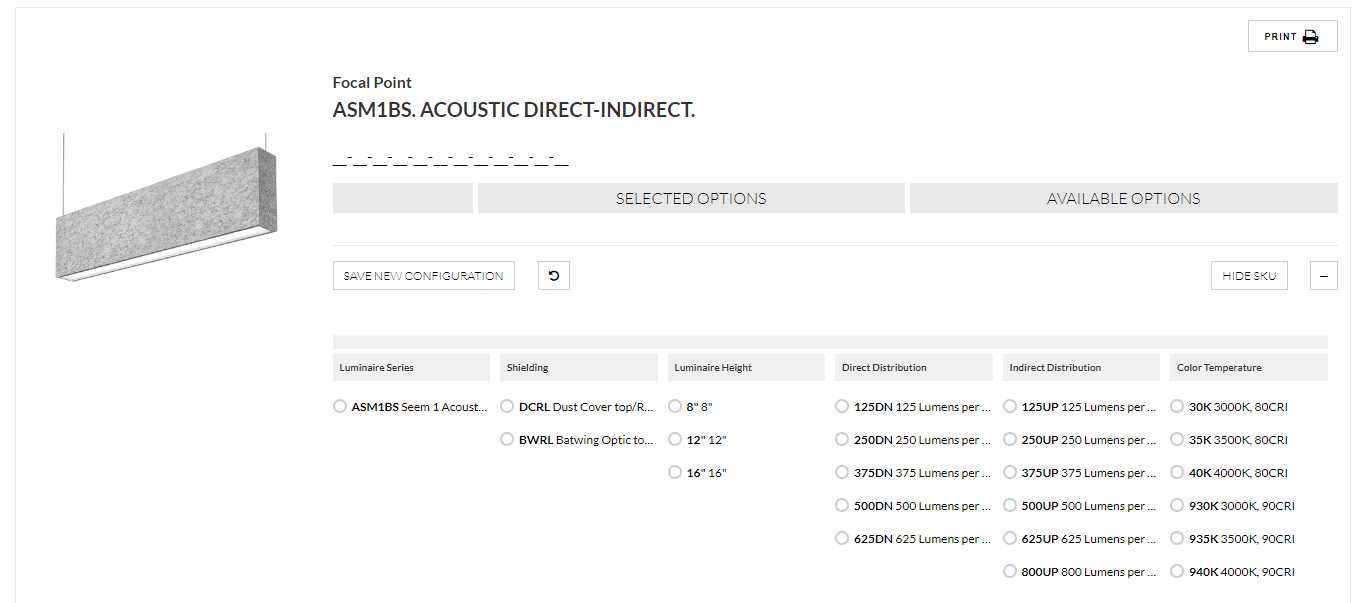 MNF DASHBOARD
lightaz got answers
remove
Manufacturers’ comments.
Please select category
Incorrect
Checked
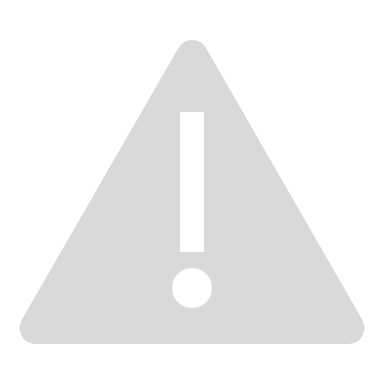 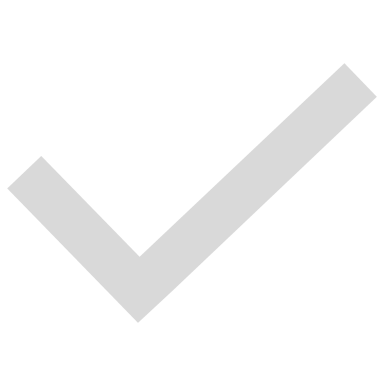 LightAZ: 02/01/2019
Should be 0-10V available with 120V?
Will it have pendant option?

Focal Point 02/03/2019
No
Yes
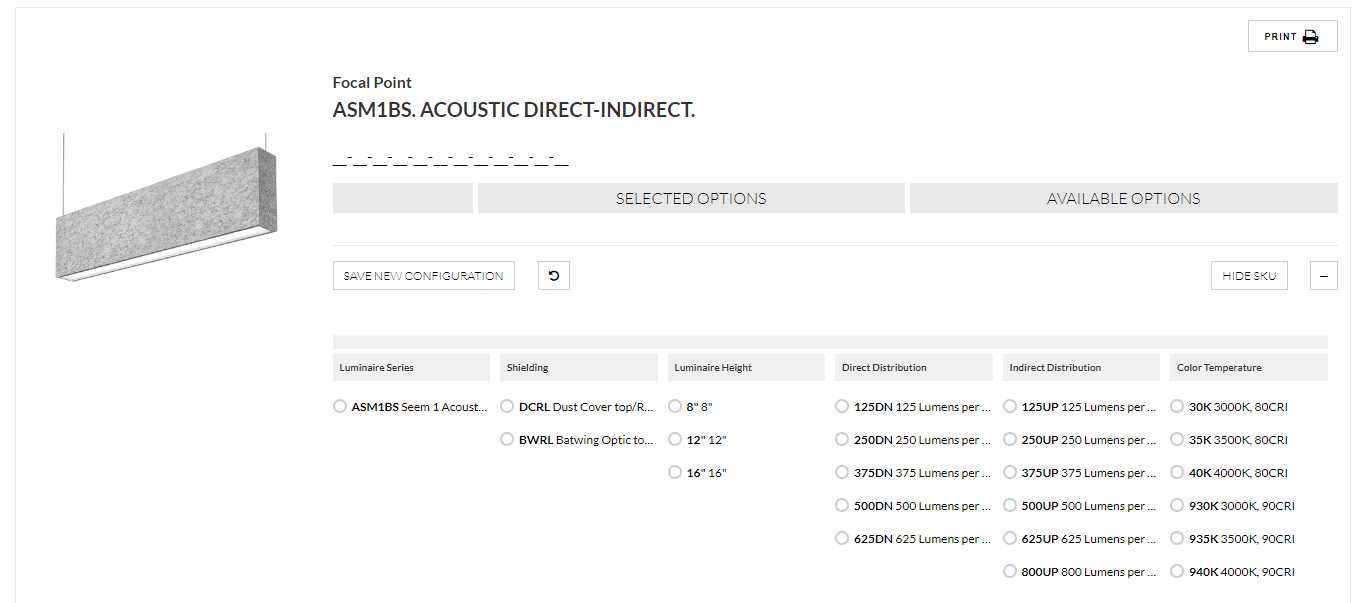 MNF DASHBOARD
!
Manufacturers’ comments.
Please select category
Incorrect
Correct
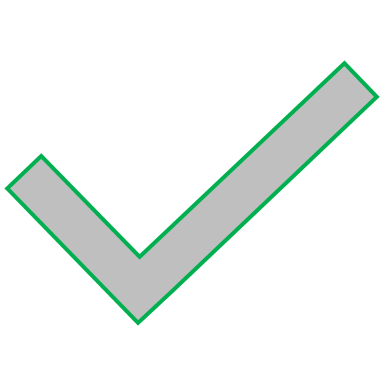 Comments
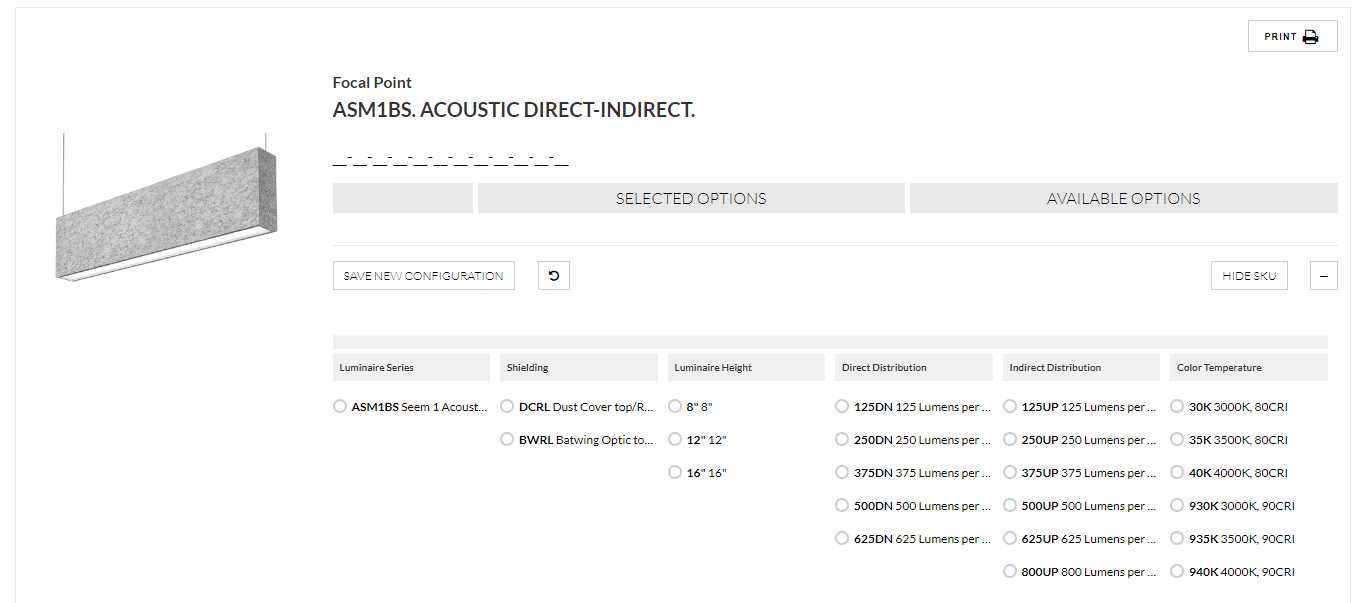 MNF DASHBOARD
When selected, activates options (next page)
Manufacturers’ comments.
Please select category
Incorrect
Correct
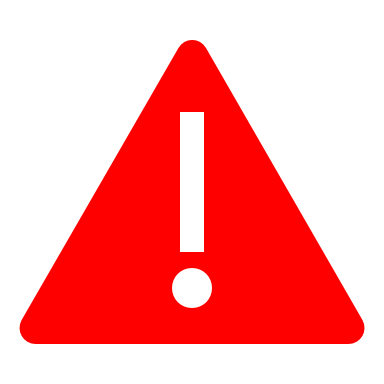 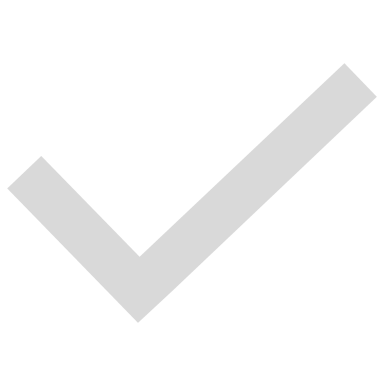 Comments
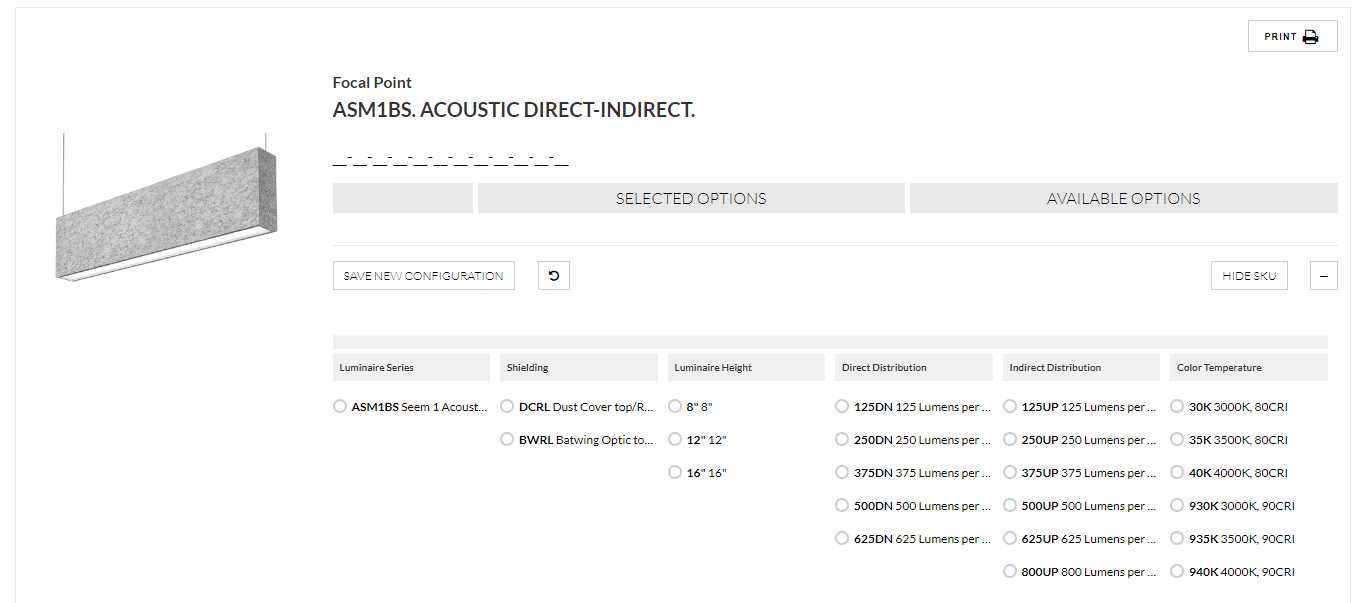 MNF DASHBOARD
Manufacturers’ comments.
Please select category
Remove product from LightAZ until it fixed
Discon
Updated
Spec Links
Image
Data
Correct
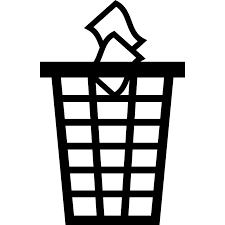 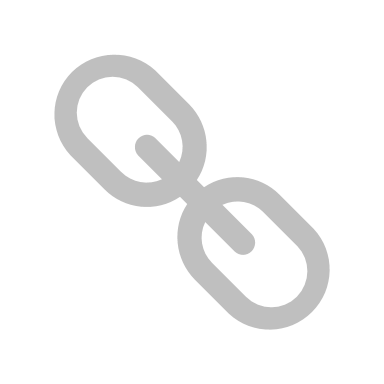 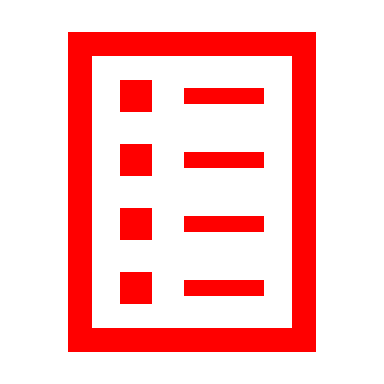 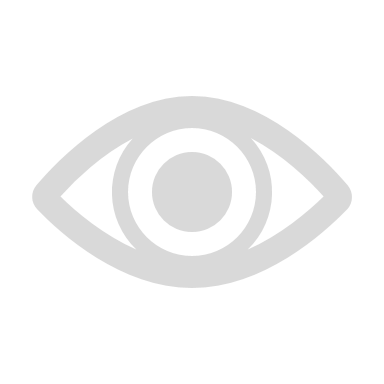 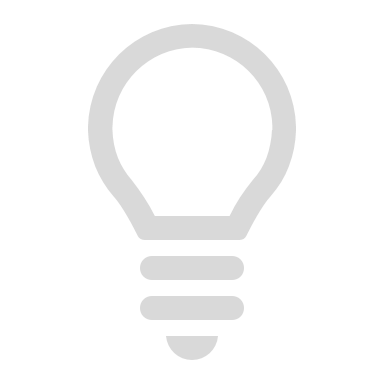 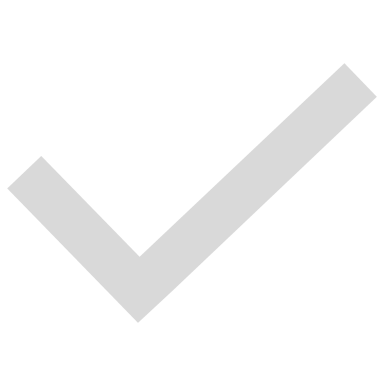 Comments
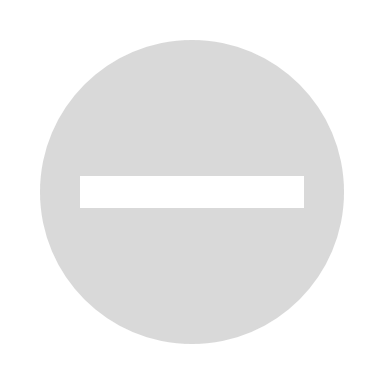 Page link
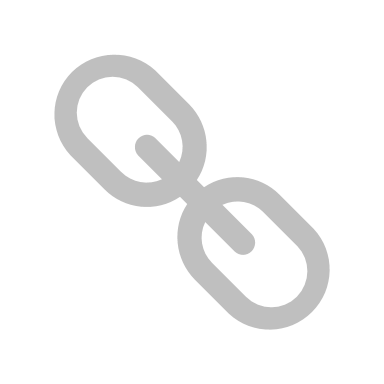 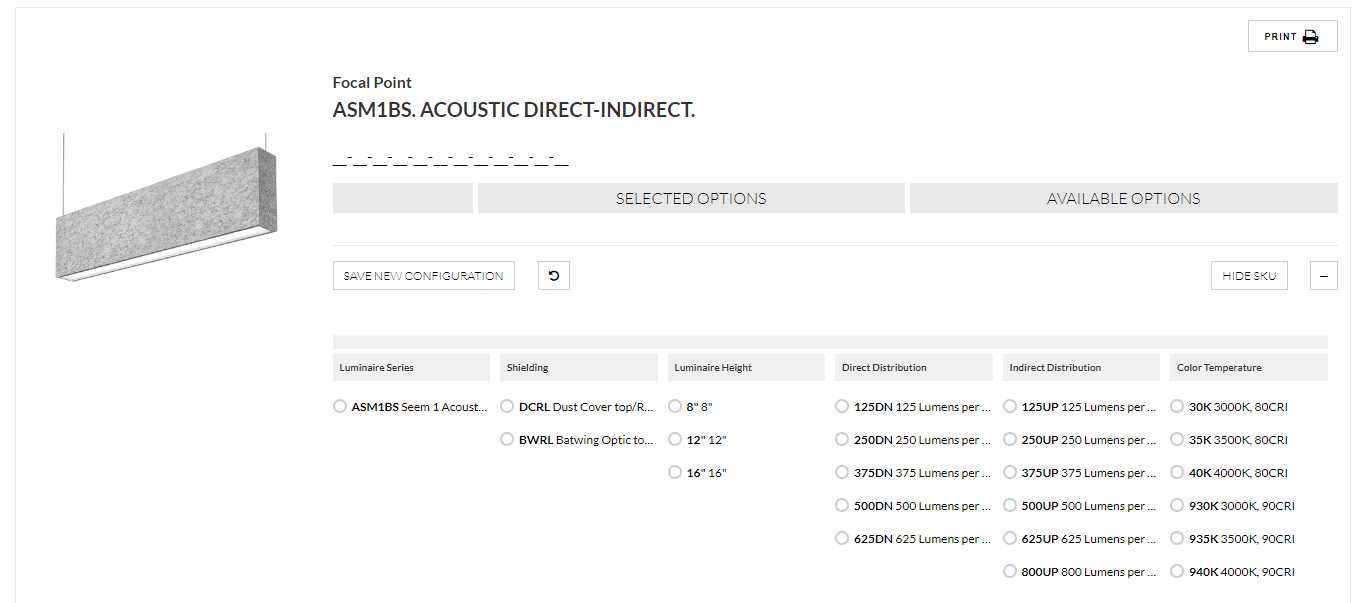 MNF DASHBOARD
Manufacturers’ comments.
Please select category
Remove product from LightAZ until it fixed
Updated
Discon
Spec Links
Data
Image
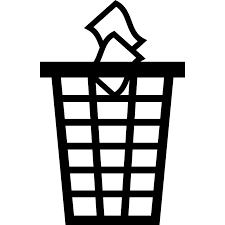 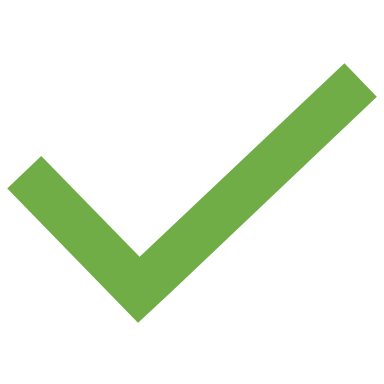 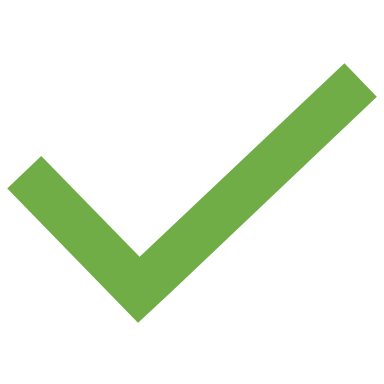 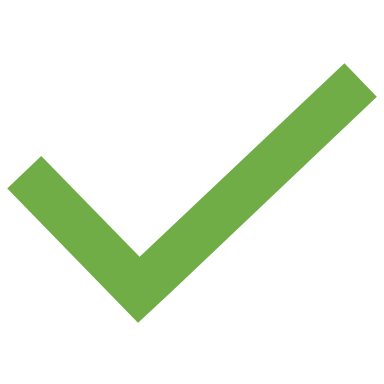 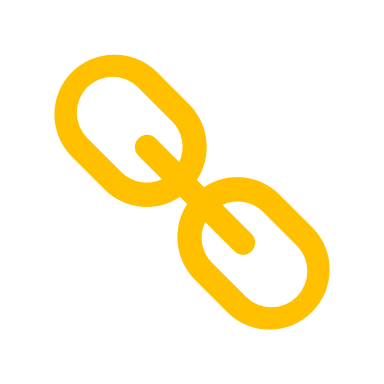 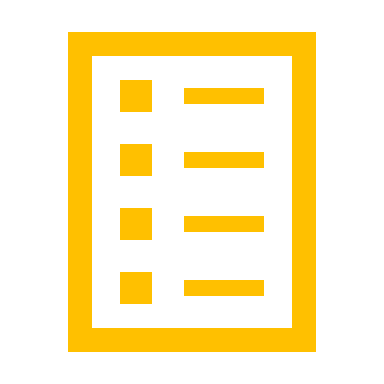 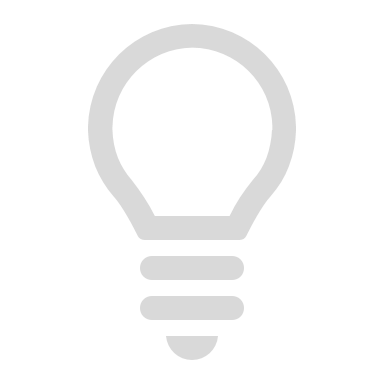 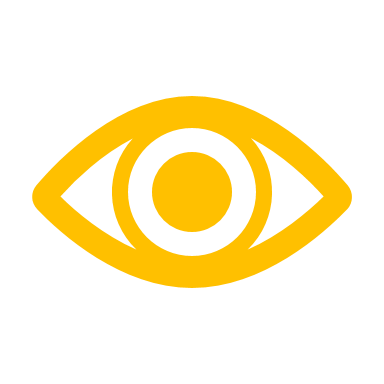 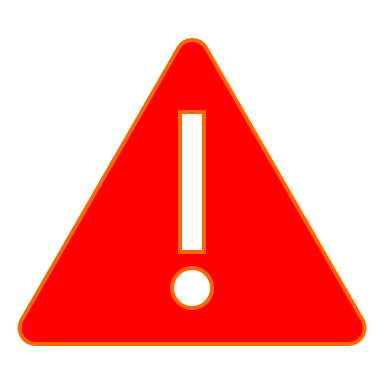 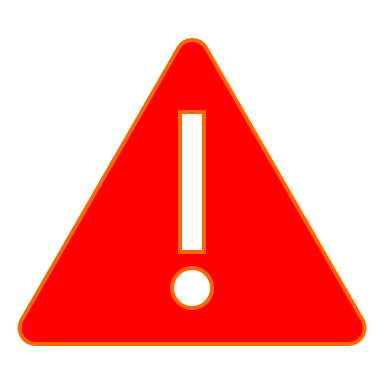 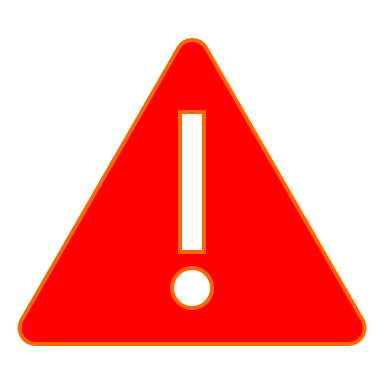 Comments
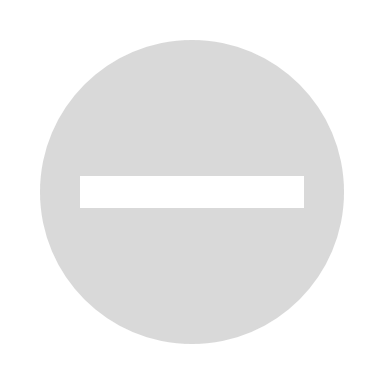 Page link
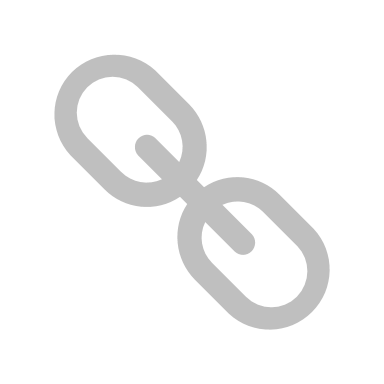 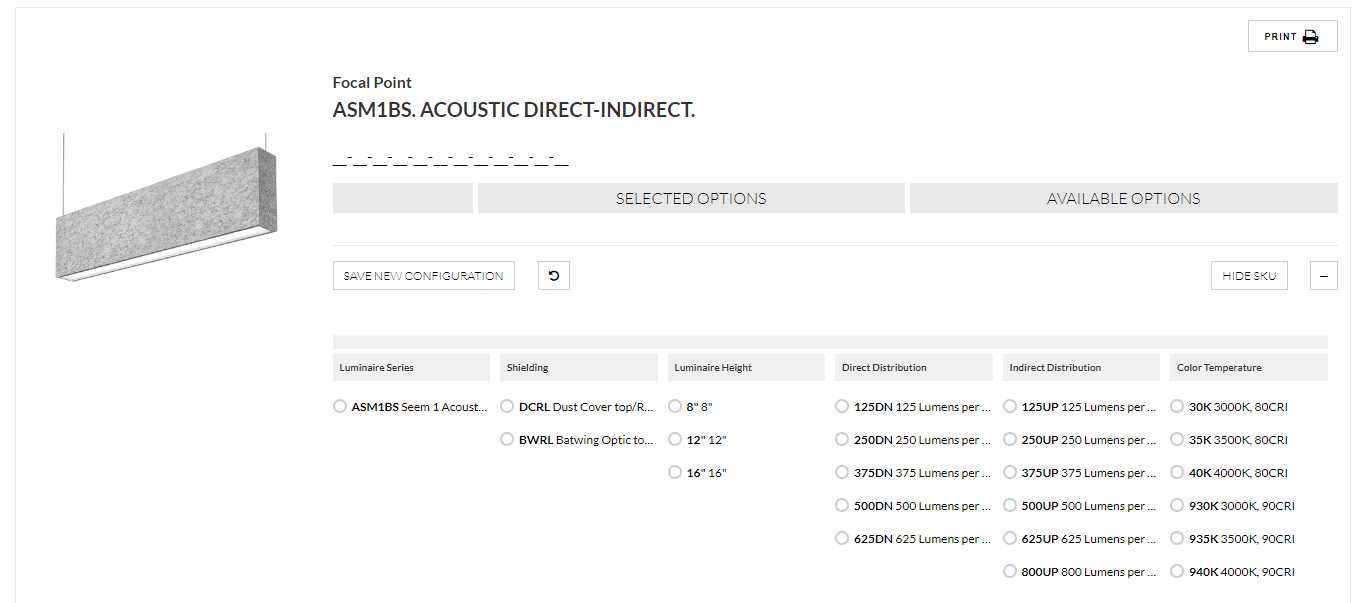 MNF DASHBOARD
Manufacturers’ comments.
Please select category
Remove product from LightAZ until it fixed
Updated
Discon
Spec Links
Data
Image
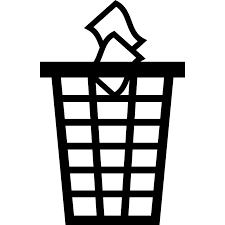 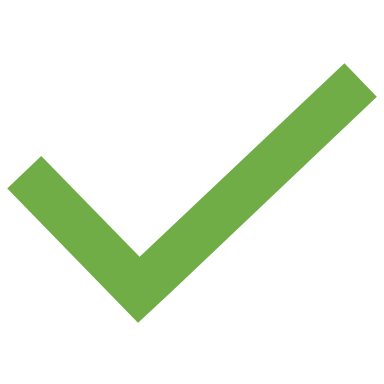 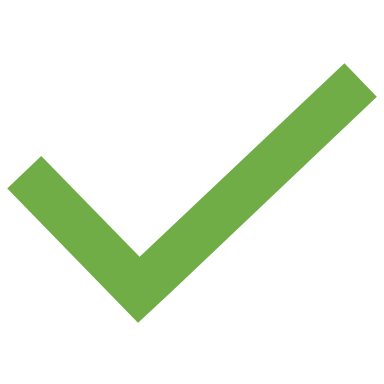 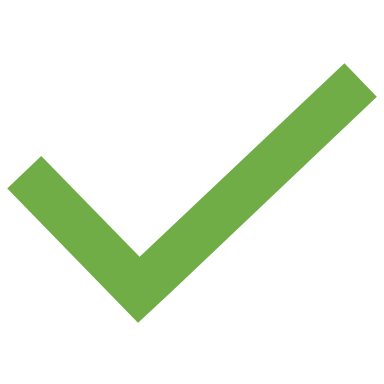 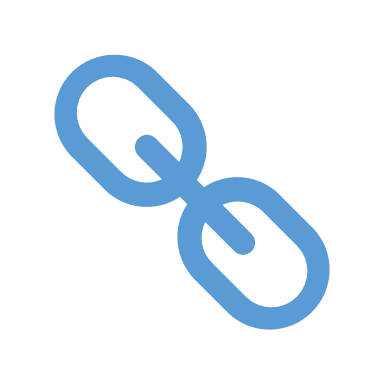 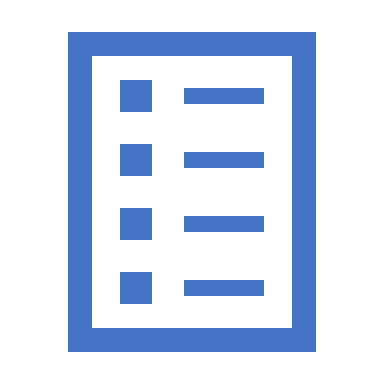 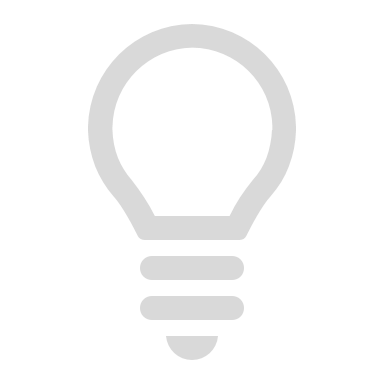 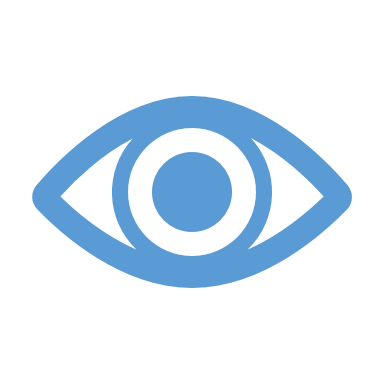 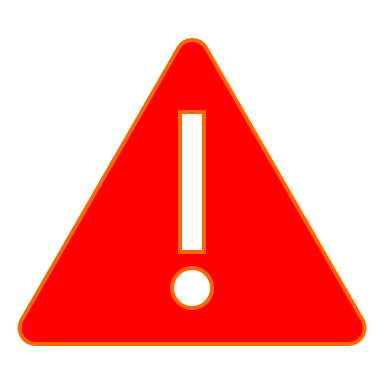 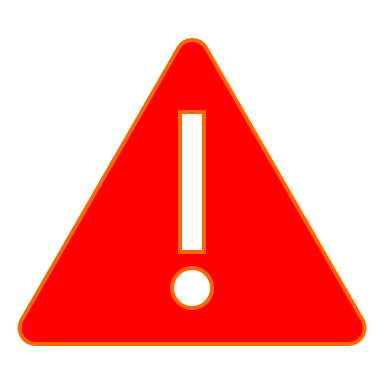 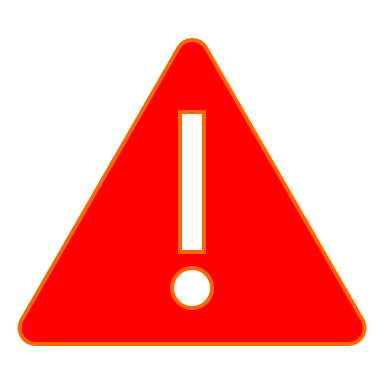 Comments
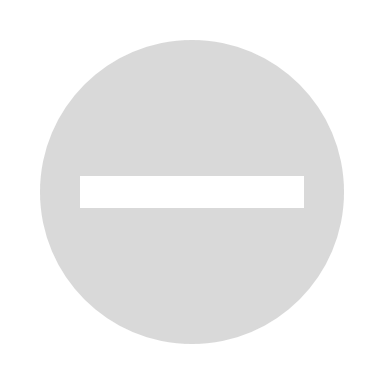 Page link
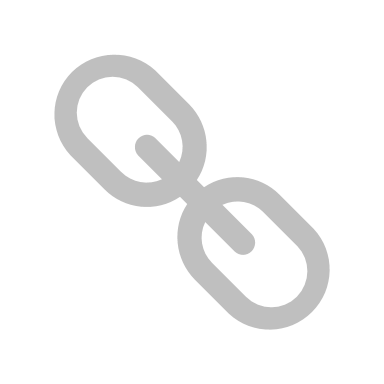 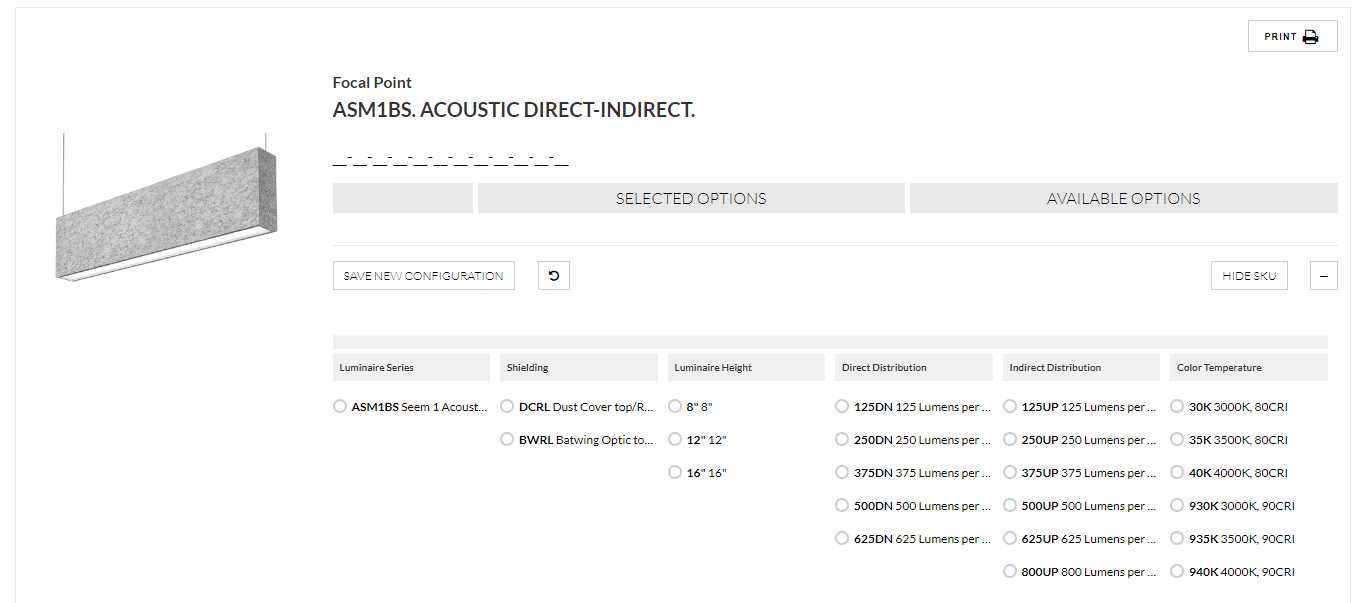 MNF DASHBOARD
Manufacturers’ comments.
Please select category
Remove product from LightAZ until it fixed
Updated
Discon
Spec Links
Data
Image
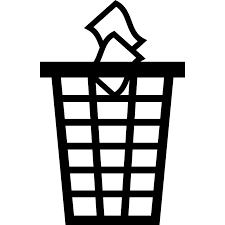 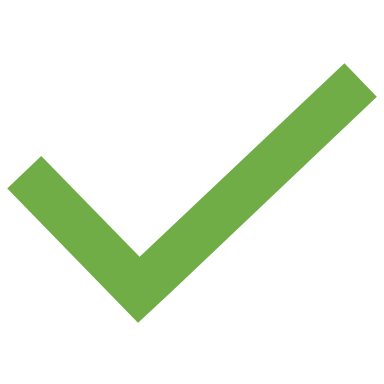 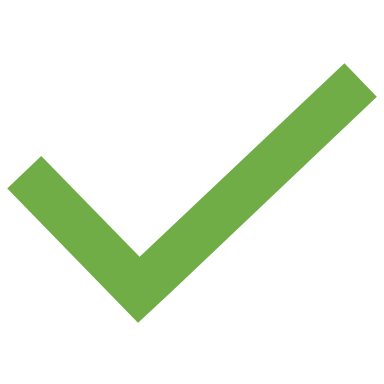 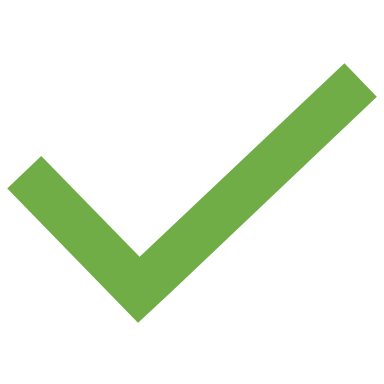 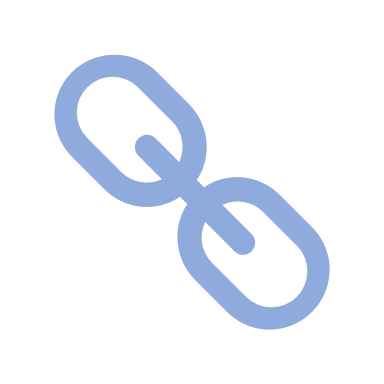 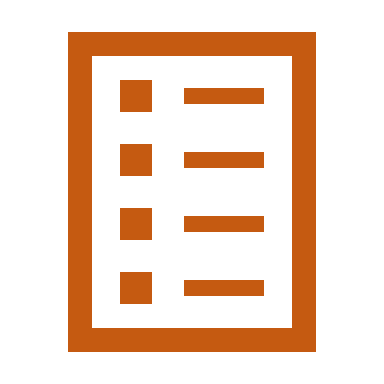 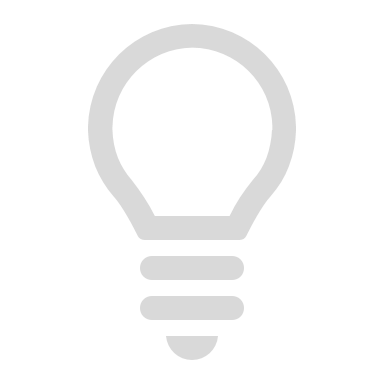 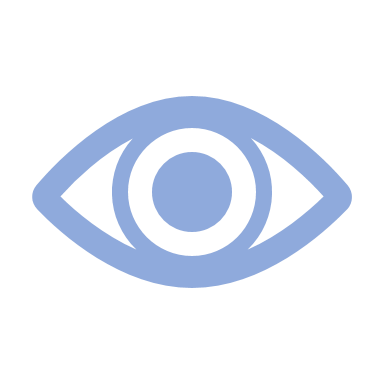 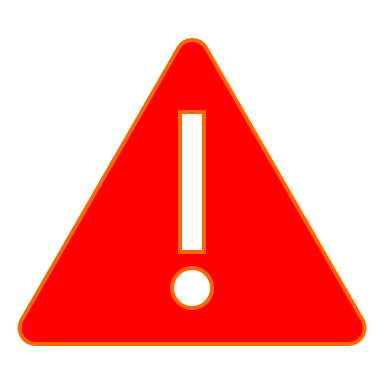 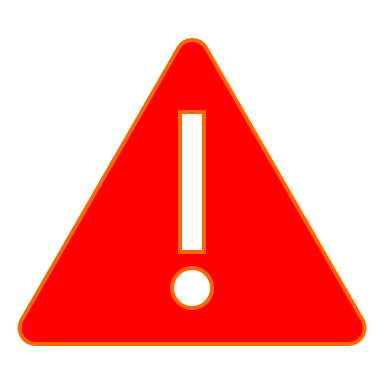 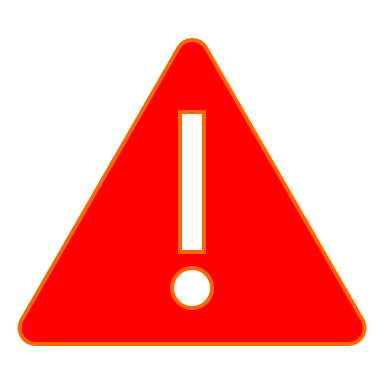 Comments
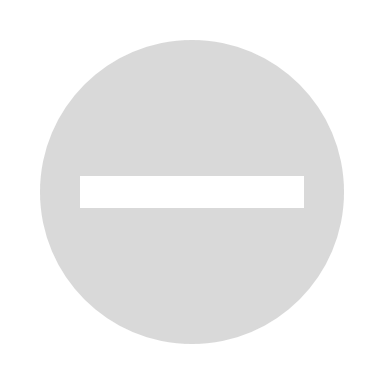 Page link
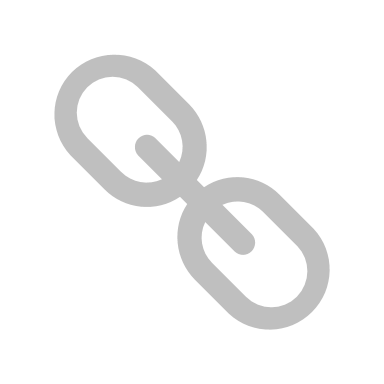 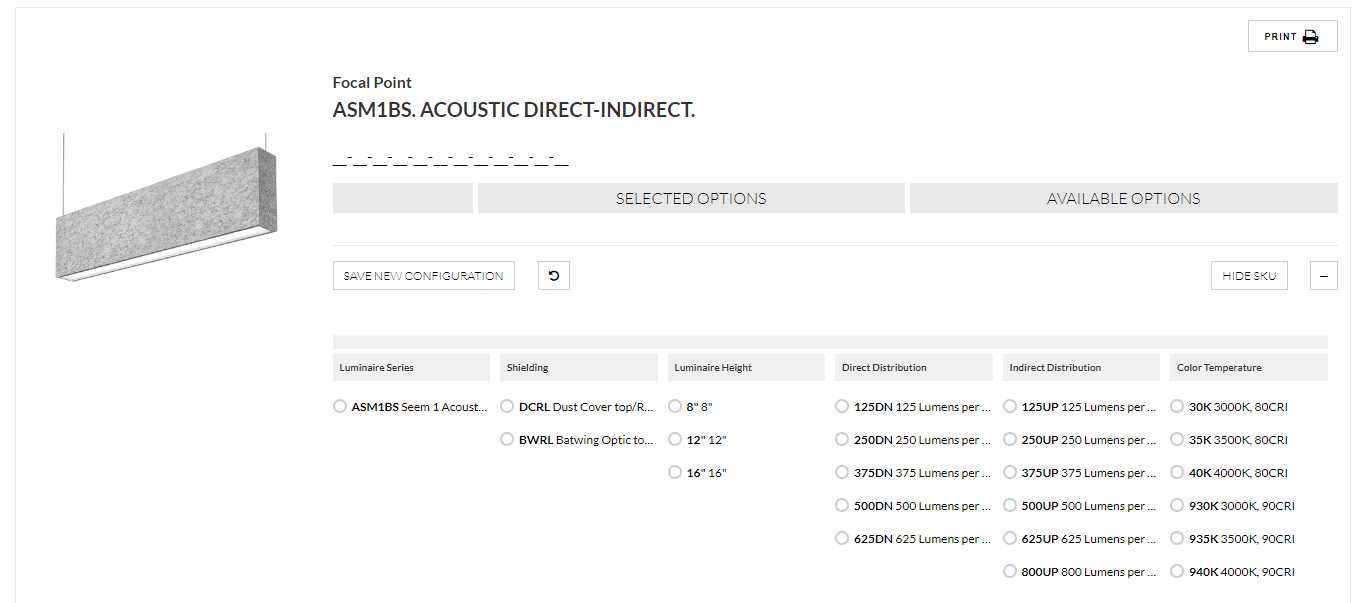 MNF DASHBOARD
When selected, expands
Manufacturers’ comments.
Please select category
Remove product from LightAZ until it fixed
Spec Links
Discon
Image
Updated
Data
Correct
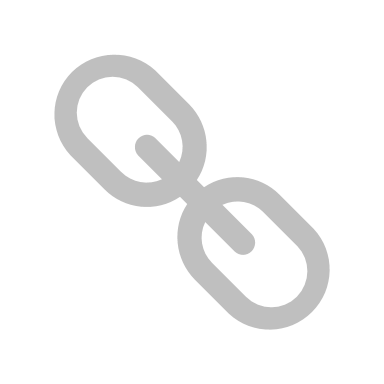 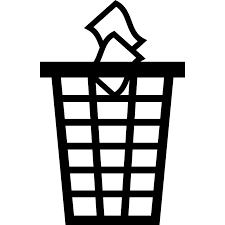 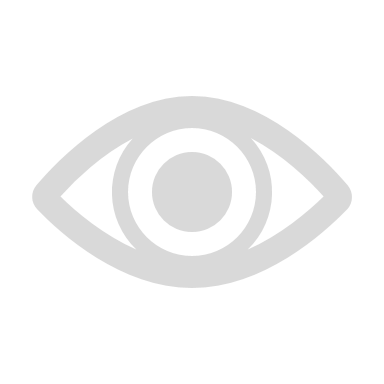 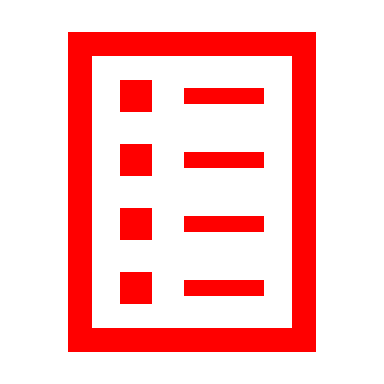 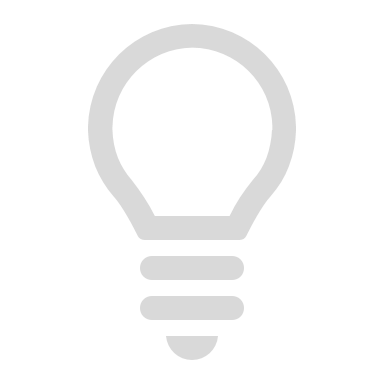 Correct link
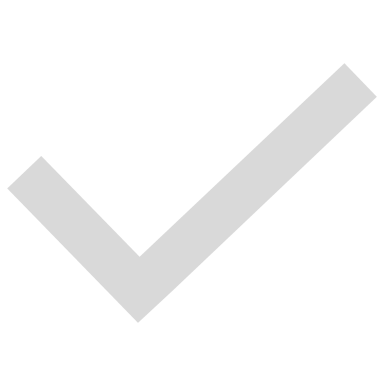 Comments
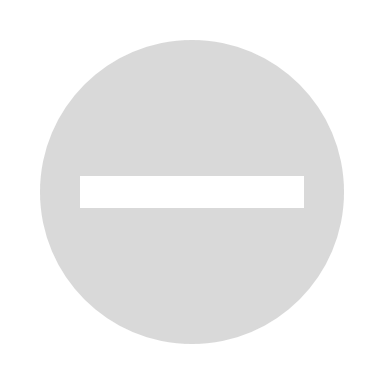 Page link
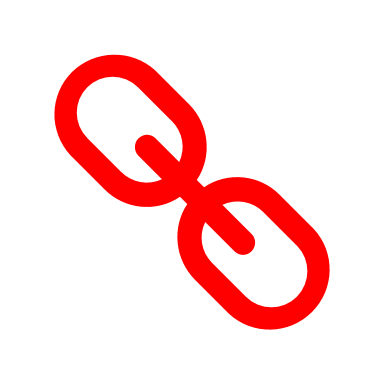 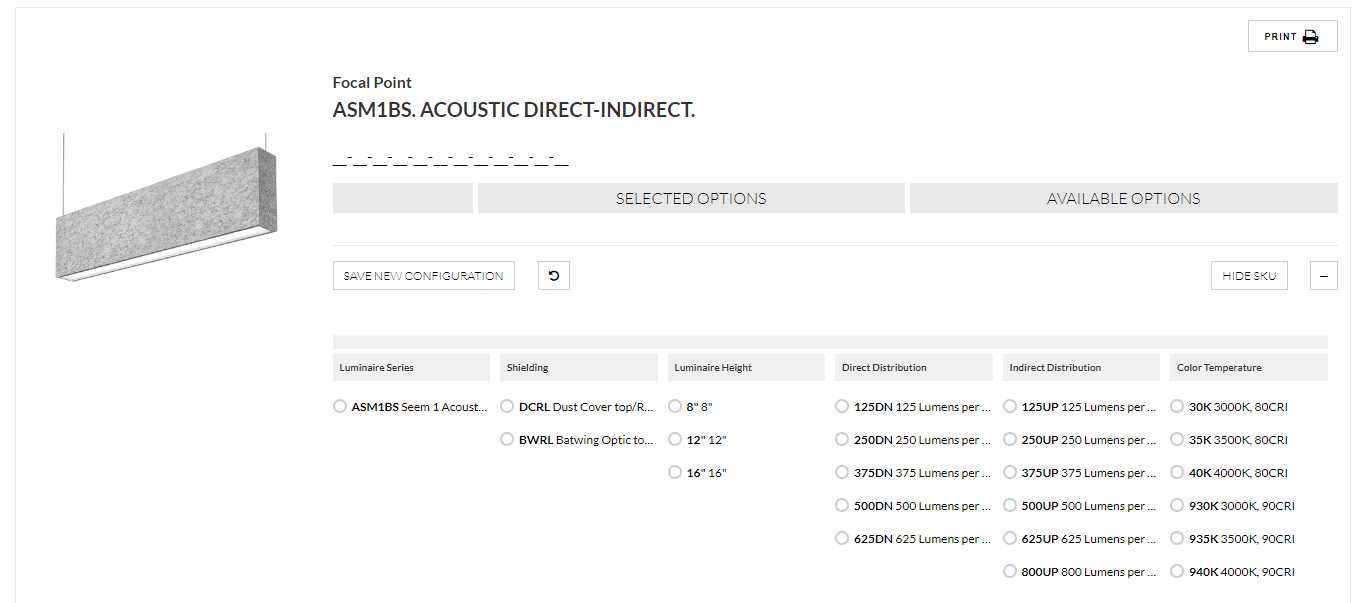